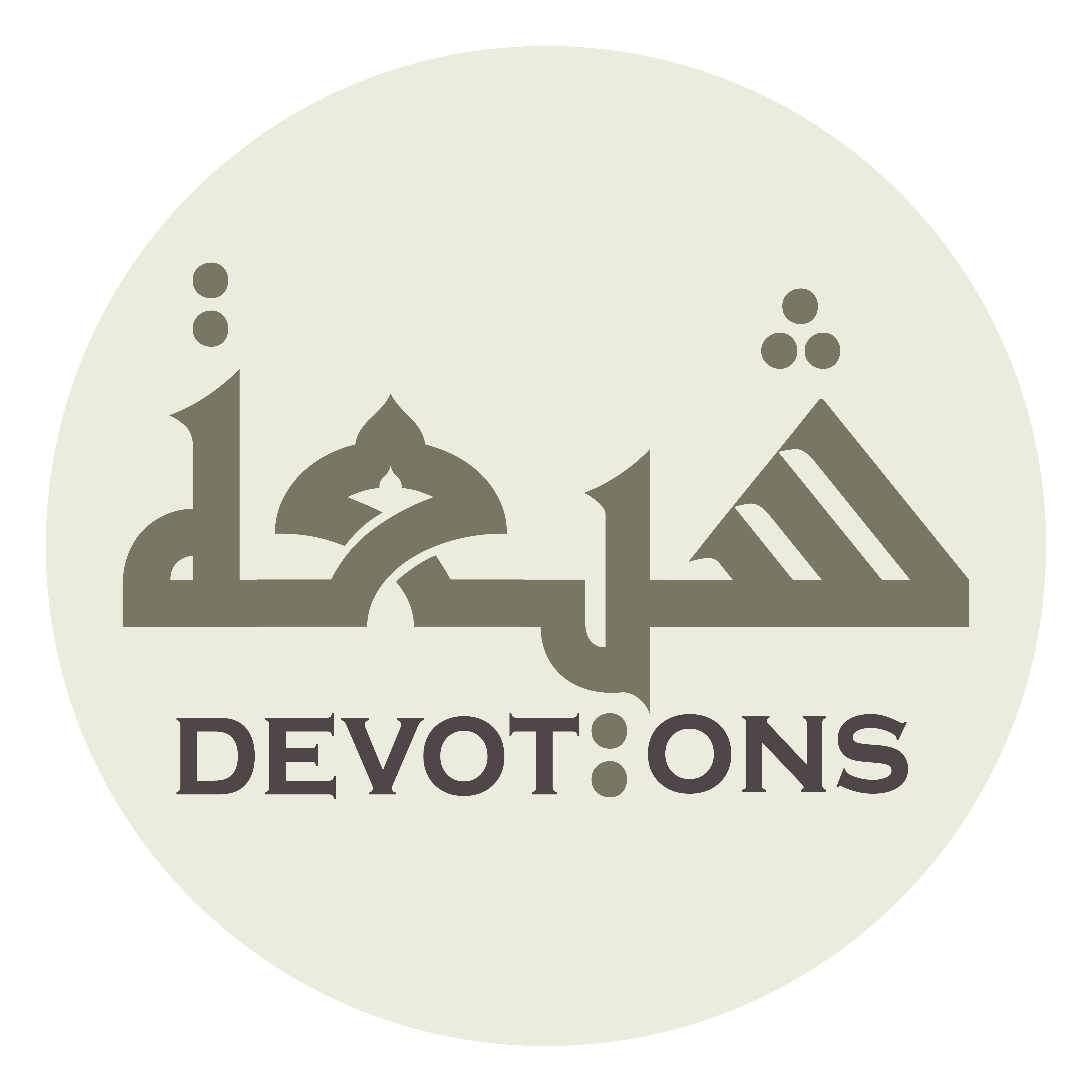 Ziarat Nahiya
اَلسَّلَامُ عَلَى آدَمَ صَفْوَةِ اللَّهِ مِنْ خَلِيقَتِهِ
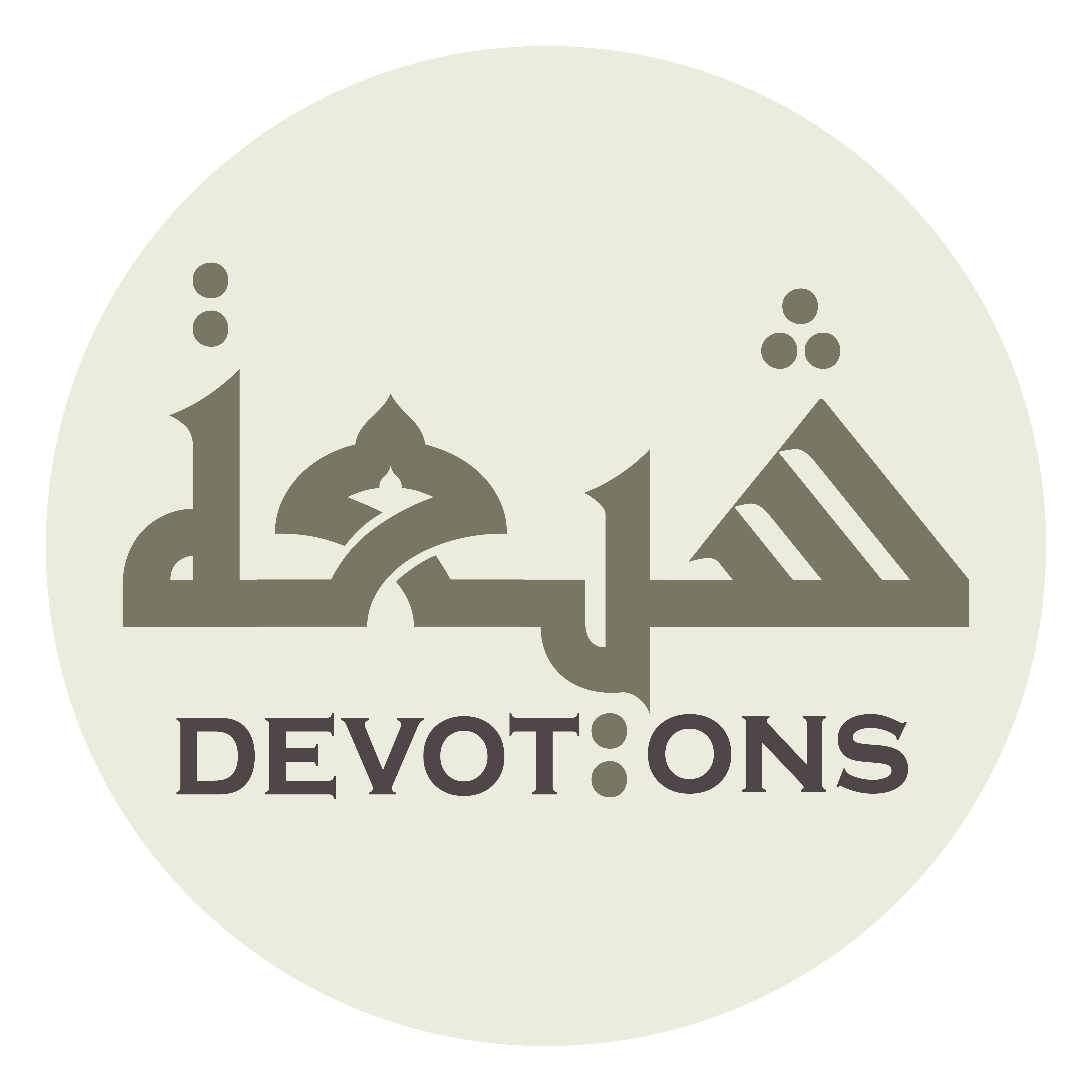 اَلسَّلَامُ عَلَى آدَمَ صَفْوَةِ اللَّهِ مِنْ خَلِيقَتِهِ

as salāmu `alā-ādama ṣafwatillāhi min khalīqatih

Peace be upon Adam, Allah's chosen one from His creation
Ziarat Nahiya
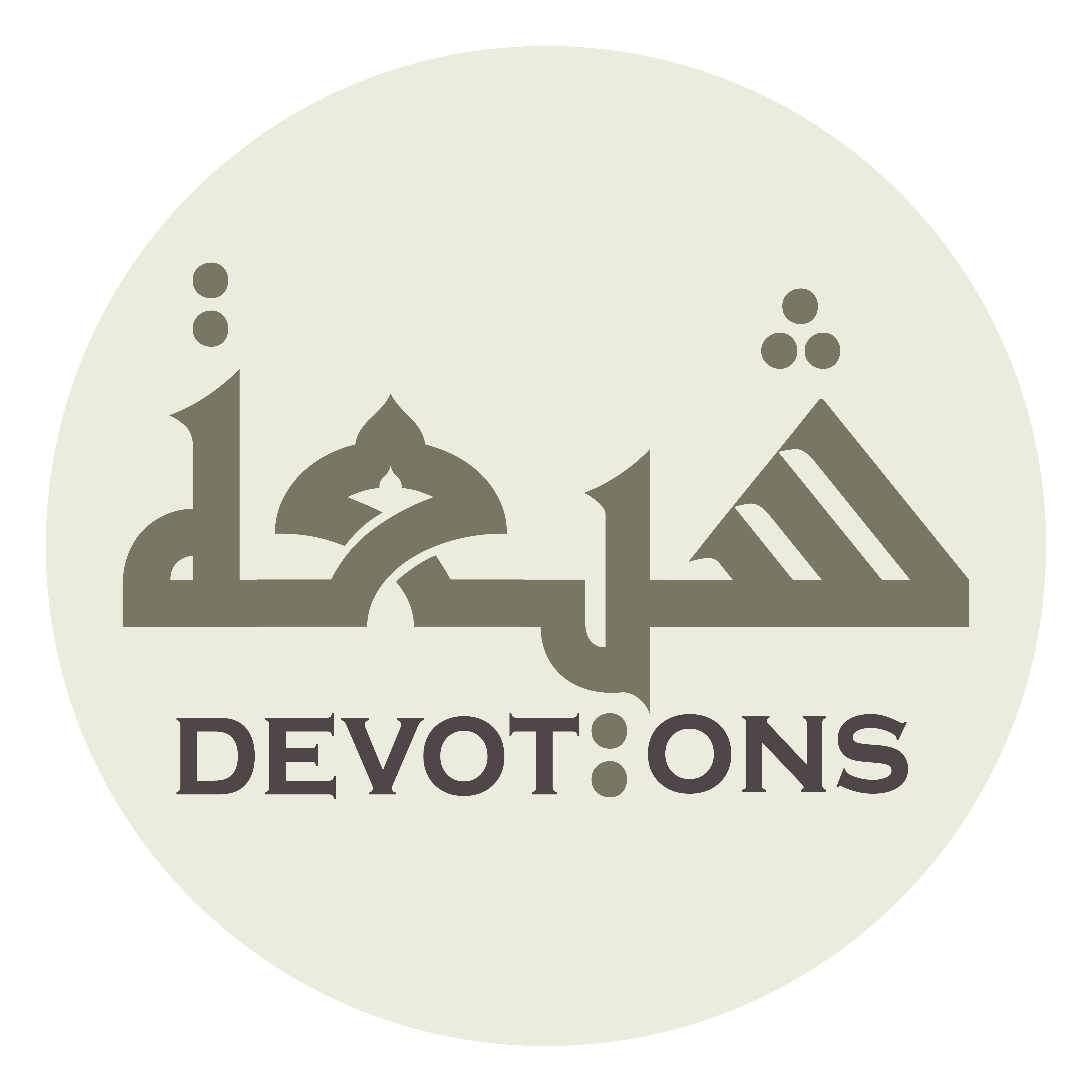 اَلسَّلَامُ عَلَى شِيثٍ وَلِيِّ اللَّهِ وَخِيَرَتِهِ

as salāmu `alā shīthin waliyyillāhi wakhiyaratih

Peace be upon Seth, Allah's guardian and His chosen one
Ziarat Nahiya
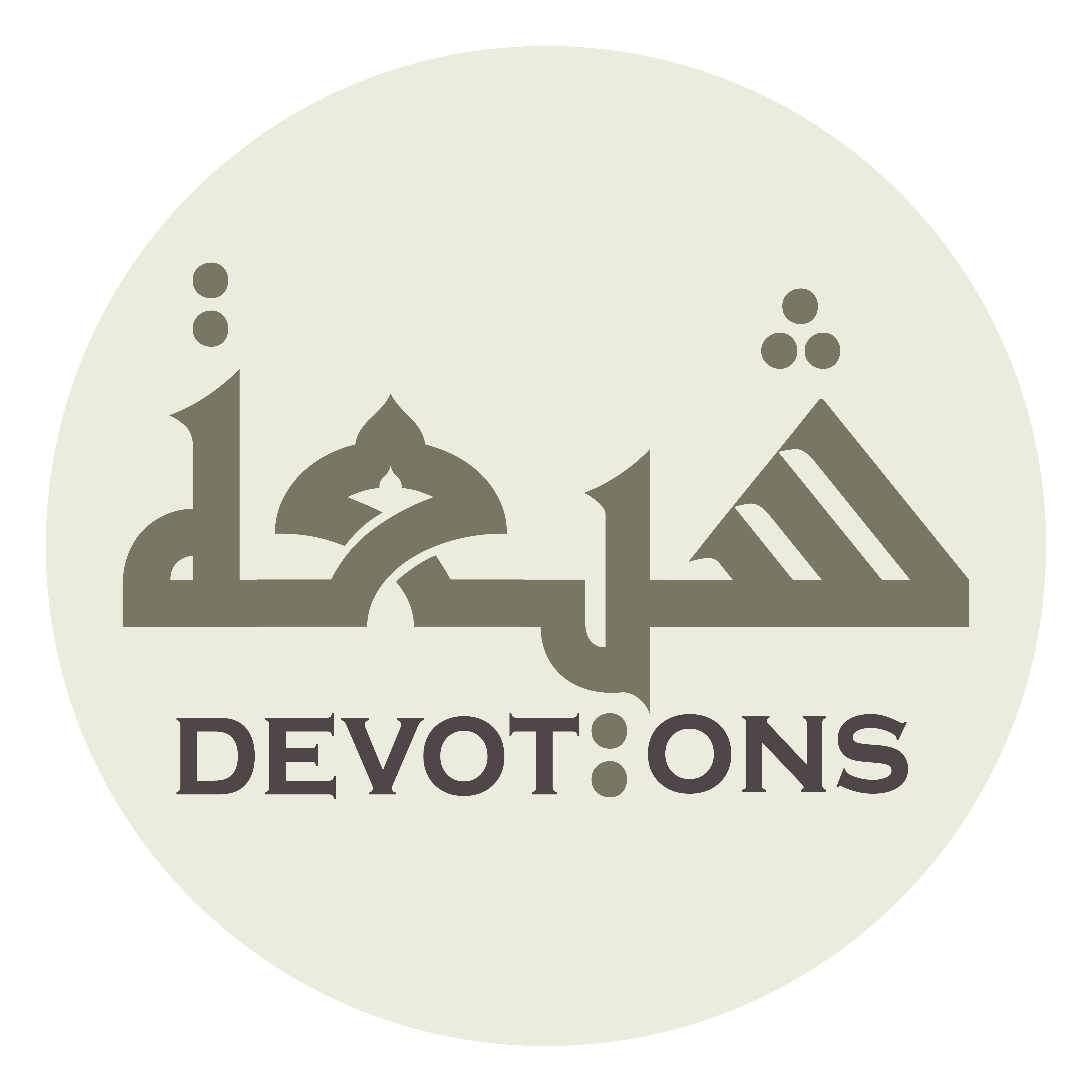 اَلسَّلَامُ عَلَى إِدْرِيسَ الْقَائِمِ لِلّٰهِ بِحُجَّتِهِ

as salāmu `alā idrīsal qā-imi lillāhi biḥujjatih

Peace be upon Enoch, who stood firm with Allah's evidence
Ziarat Nahiya
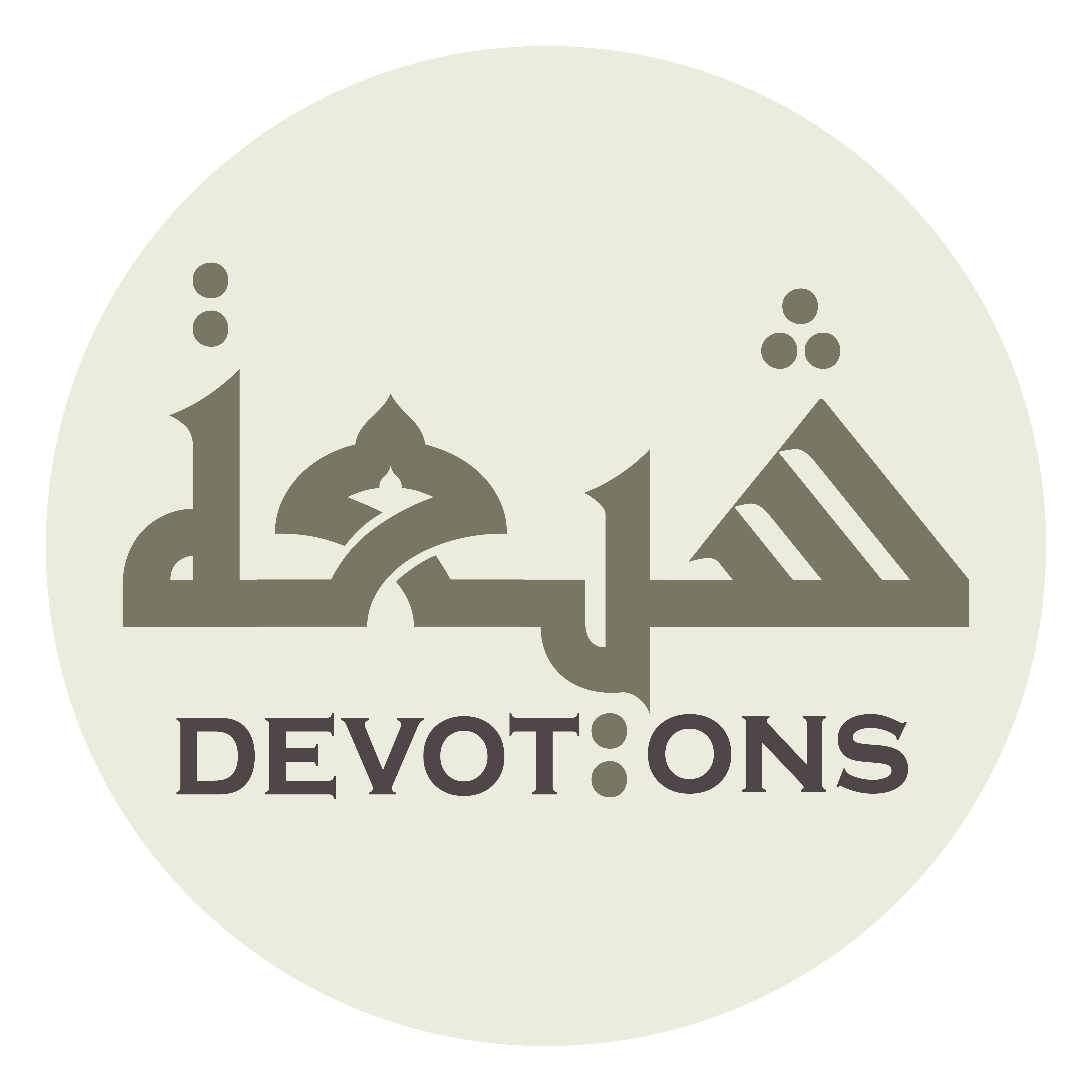 اَلسَّلَامُ عَلَى نُوحٍ الْمُجَابِ فِي دَعْوَتِهِ

as salāmu `alā nūḥinil mujābi fī da`watih

Peace be upon Noah, whose prayer was answered
Ziarat Nahiya
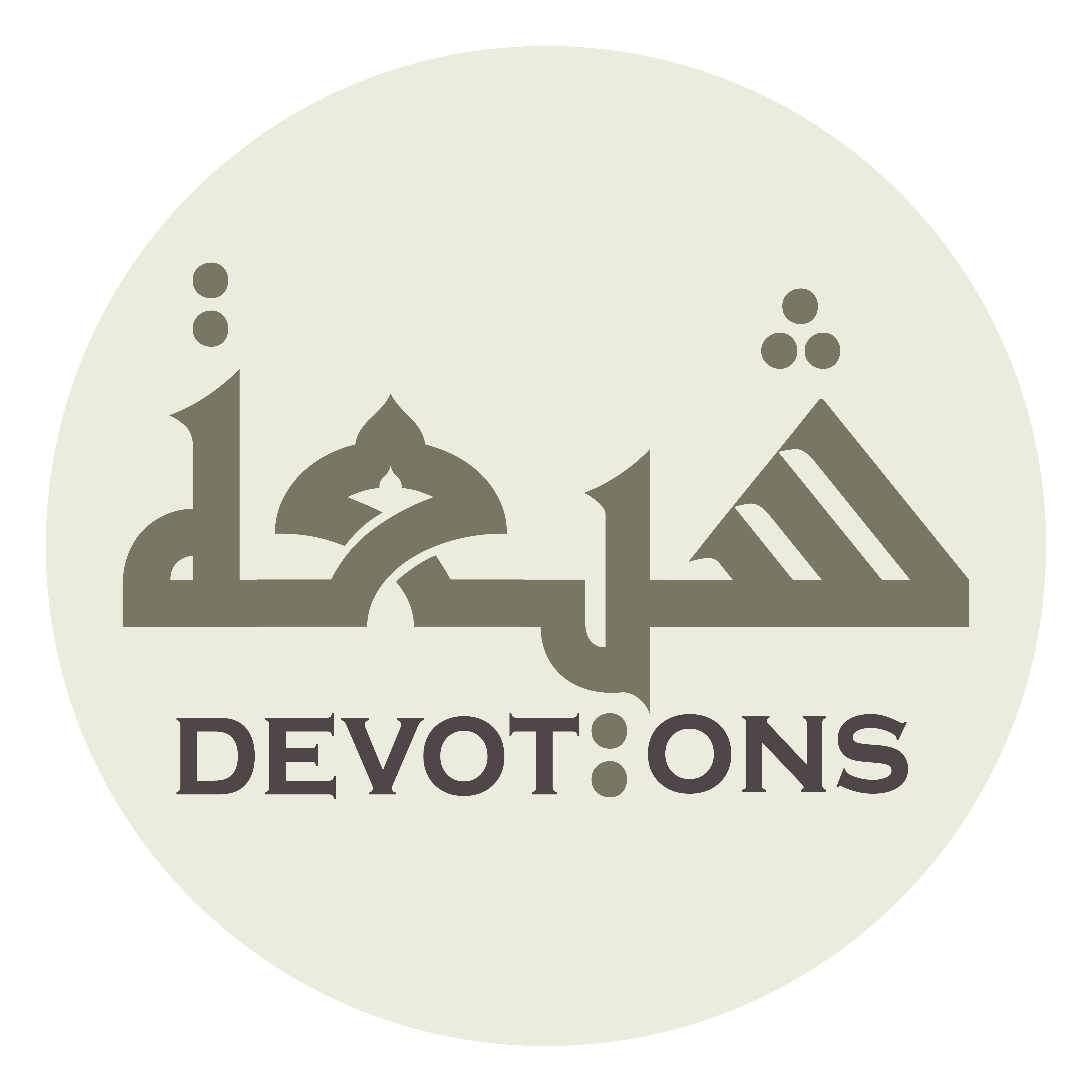 اَلسَّلَامُ عَلَى هُودٍ الْمَمْدُودِ مِنَ اللَّهِ بِمَعُونَتِهِ

as salāmu `alā hūdinil mamdūdi minallāhi bima`ūnatih

Peace be upon Hud, who was supported by Allah's aid
Ziarat Nahiya
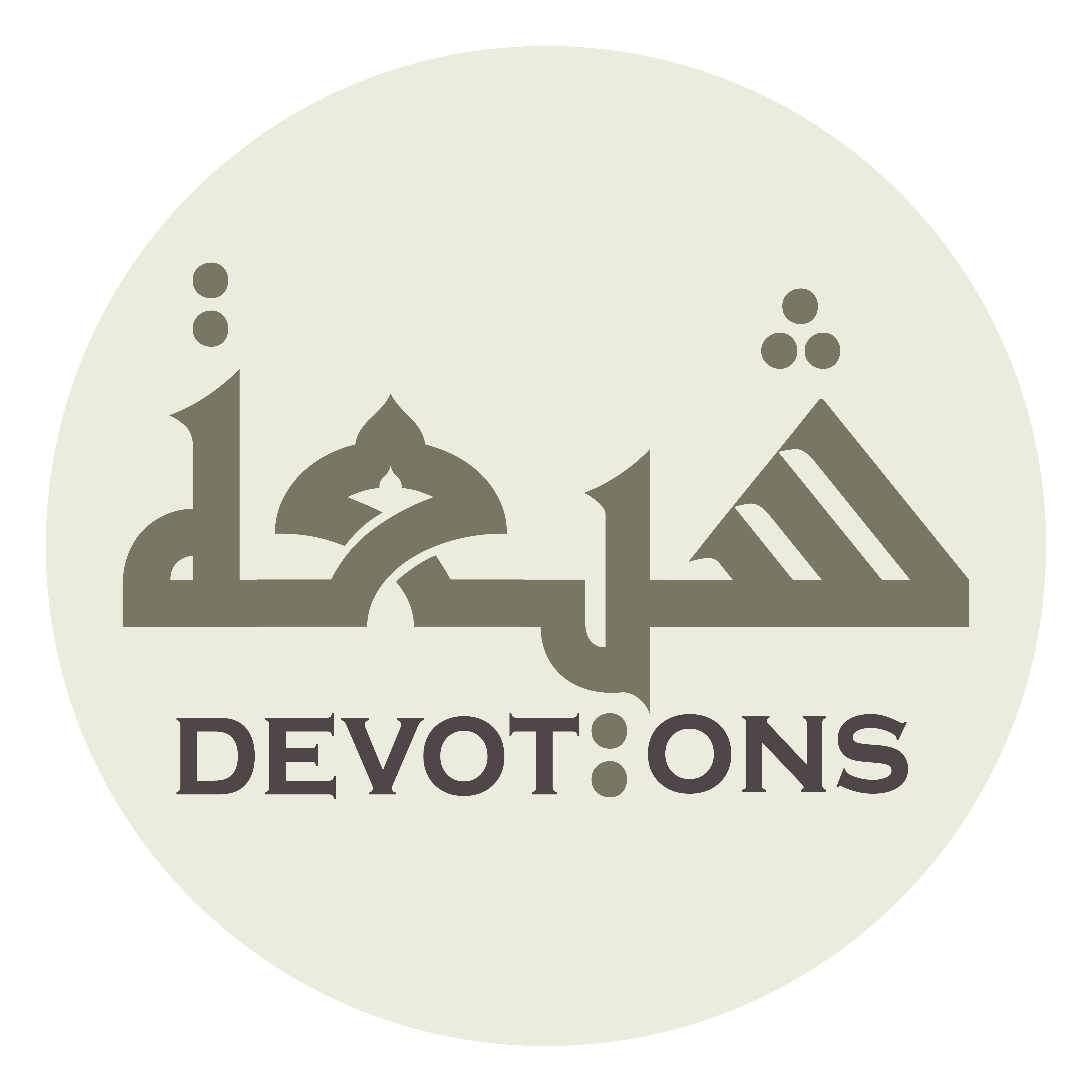 اَلسَّلَامُ عَلَى صَالِحٍ الَّذِيْ تَوَجَّهَ لِلّٰهِ بِكَرَامَتِهِ

as salāmu `alā ṣāliḥinil ladhī tawajjaha lillāhi bikarāmatih

Peace be upon Salih, who turned to Allah with His honor
Ziarat Nahiya
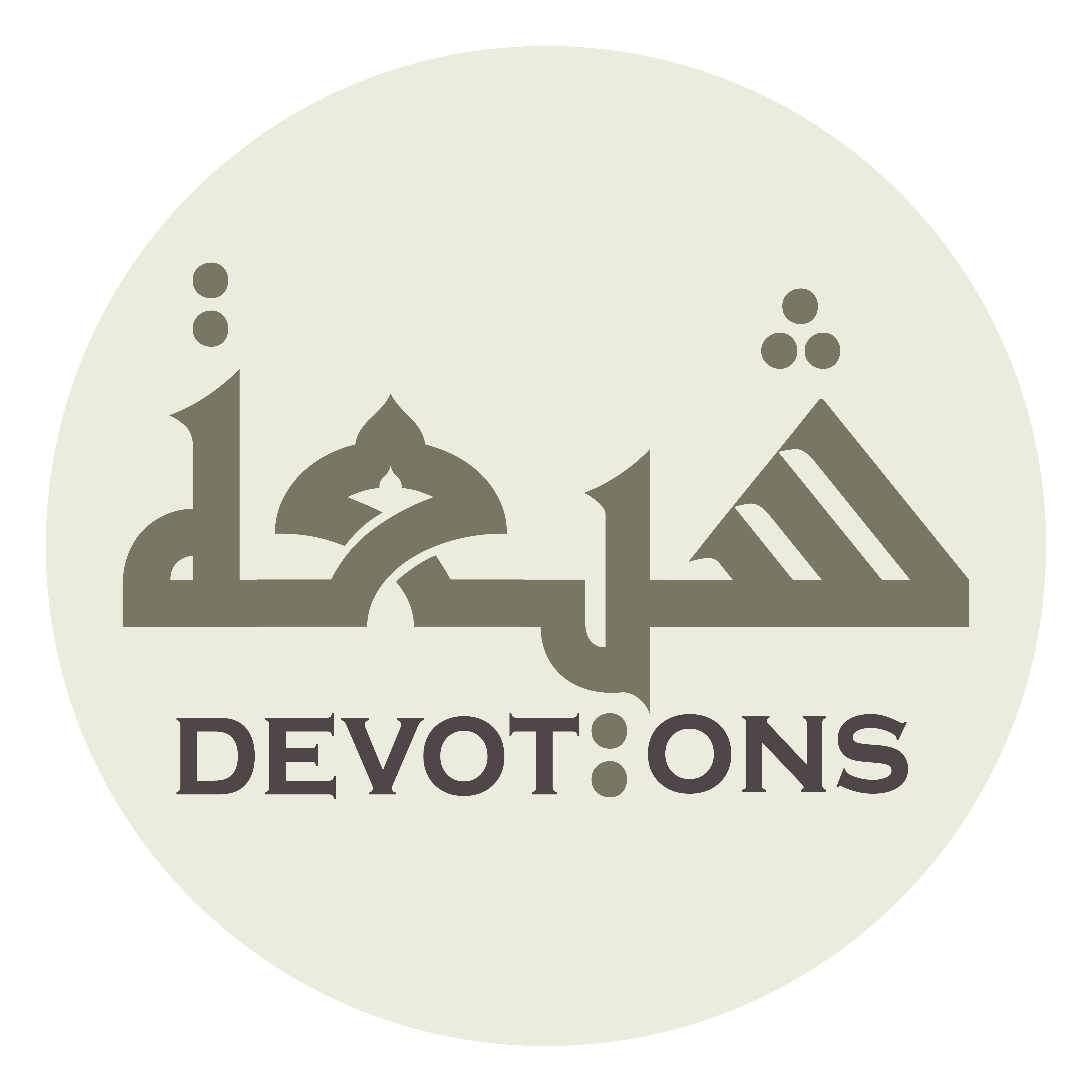 اَلسَّلَامُ عَلَى إِبْرَاهِيمَ الَّذِيْ حَبَاهُ اللَّهُ بِخُلَّتِهِ

as salāmu `alā ibrāhīmal ladhī ḥabāhullāhu bikhullatih

Peace be upon Abraham, whom Allah blessed with His friendship
Ziarat Nahiya
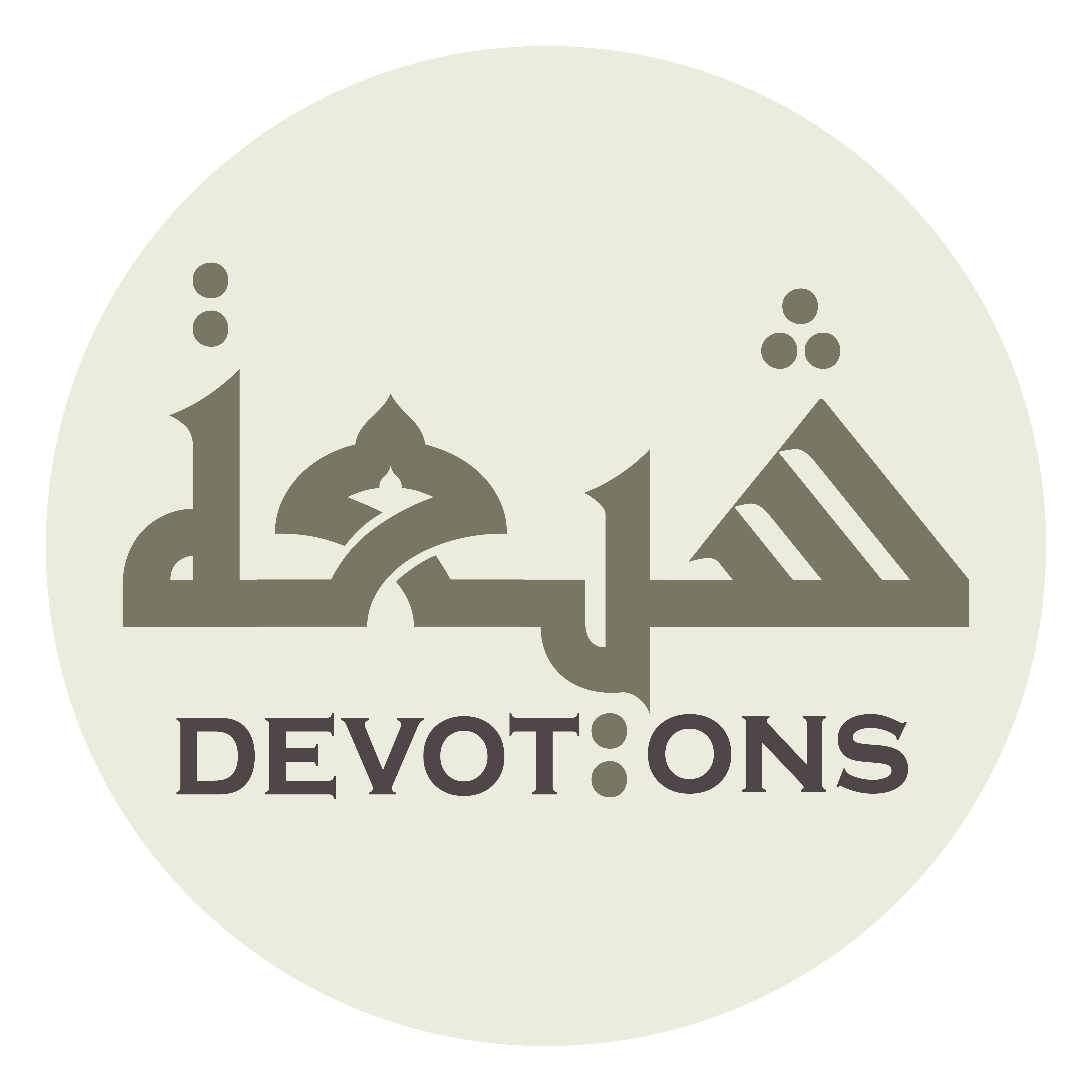 اَلسَّلَامُ عَلَى إِسْمَاعِيلَ الَّذِيْ فَدَاهُ اللَّهُ بِذِبْحٍ عَظِيمٍ مِنْ جَنَّتِهِ

as salāmu `alā ismā`īlal ladhī fadāhullāhu bidhibḥin `aẓīmin min jannatih

Peace be upon Ishmael, whom Allah ransomed with a great sacrifice from His paradise
Ziarat Nahiya
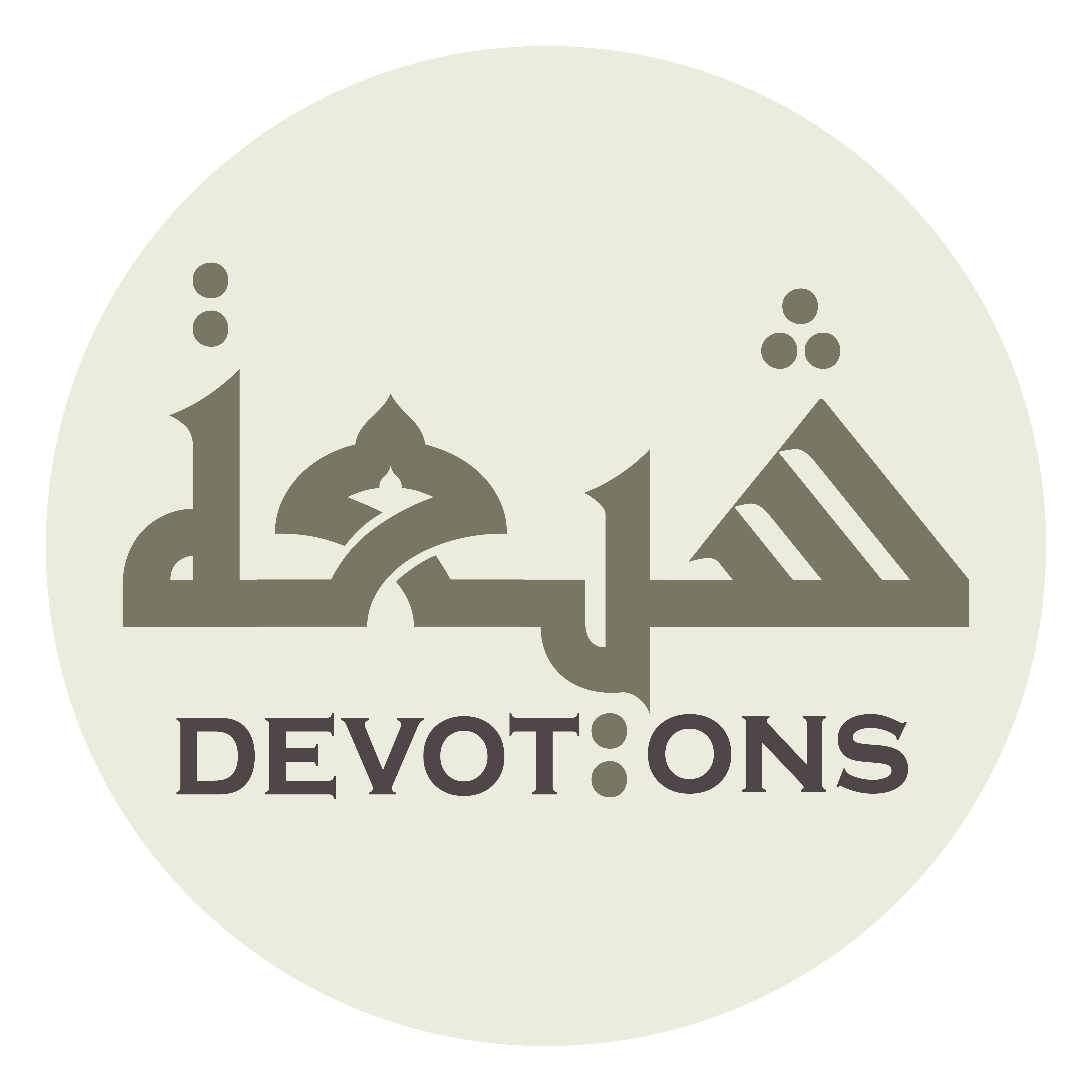 اَلسَّلَامُ عَلَى إِسْحَاقَ الَّذِيْ جَعَلَ اللَّهُ النُّبُوَّةَ فِي ذُرِّيَّتِهِ

as salāmu `alā is-ḥāqal ladhī ja`alallāhun nubuwwata fī dhurriyyatih

Peace be upon Isaac, in whose progeny Allah placed prophethood
Ziarat Nahiya
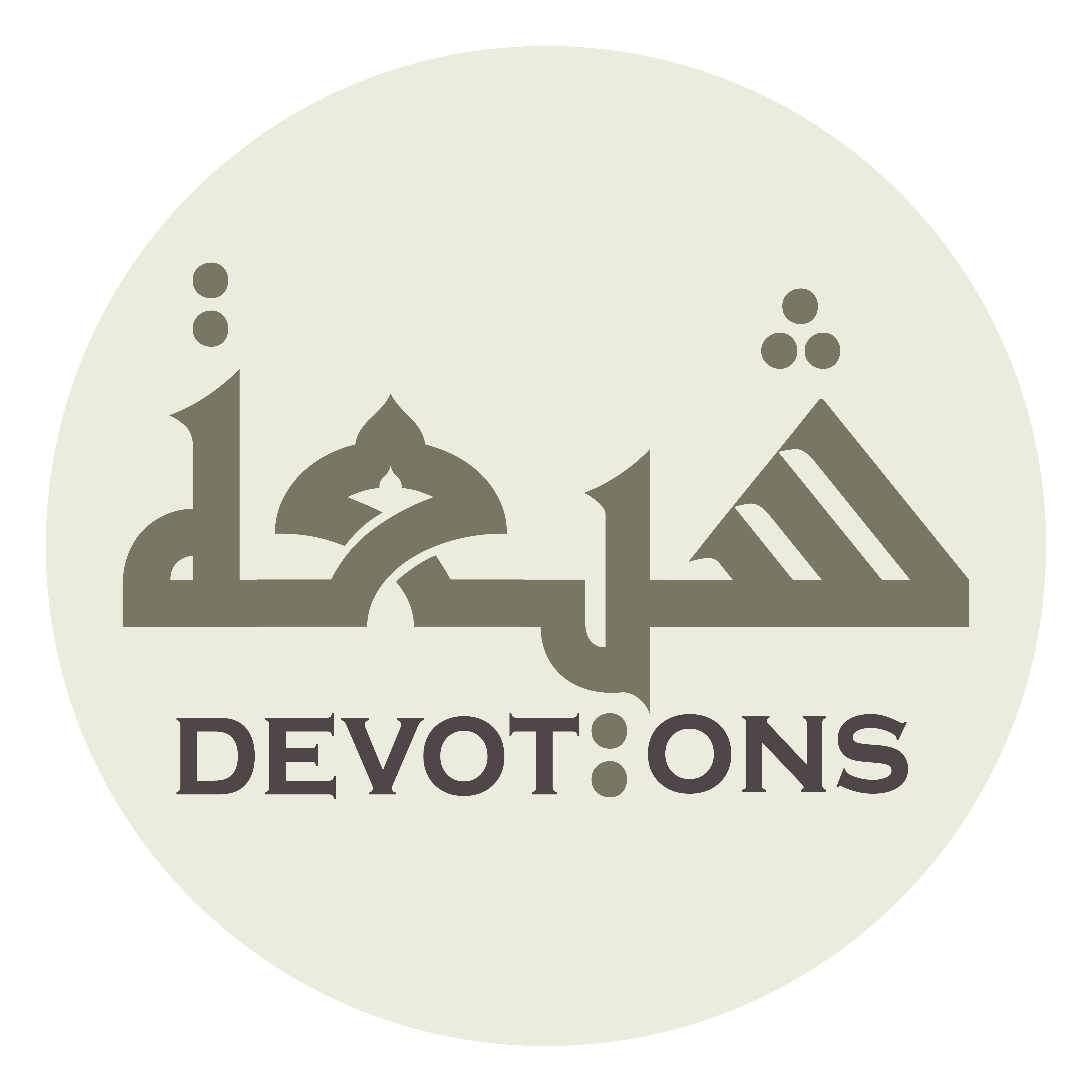 اَلسَّلَامُ عَلَى يَعْقُوبَ الَّذِيْ رَدَّ اللَّهُ عَلَيْهِ بَصَرَهُ بِرَحْمَتِهِ

as salāmu `alā ya`qūbal ladhī raddallāhu `alayhi baṣarahu biraḥmatih

Peace be upon Jacob, to whom Allah restored his sight through His mercy
Ziarat Nahiya
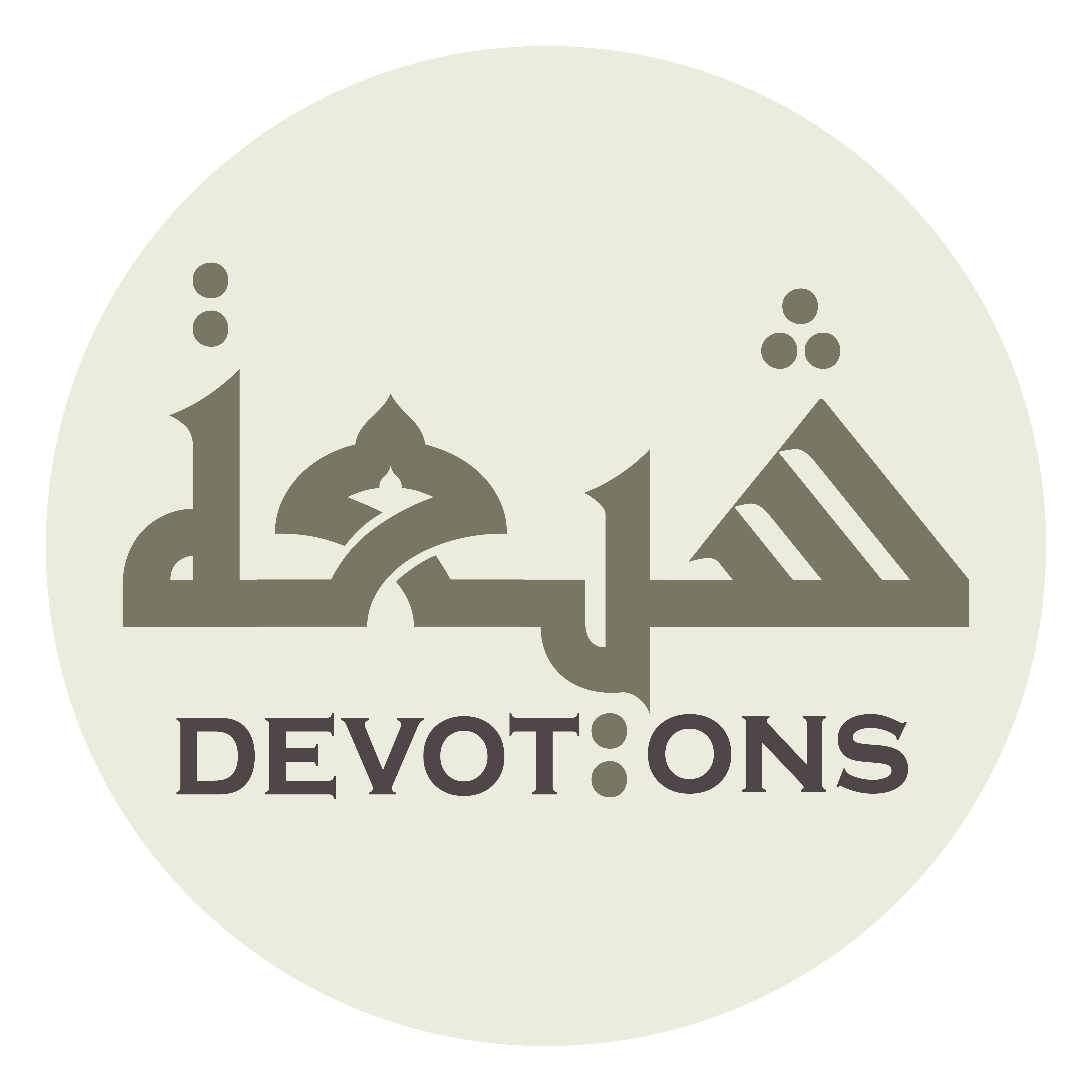 اَلسَّلَامُ عَلَى يُوسُفَ الَّذِيْ نَجَّاهُ اللَّهُ مِنَ الْجُبِّ بِعَظَمَتِهِ

as salāmu `alā yūsufal ladhī najjāhullāhu minal jubbi bi`aẓamatih

Peace be upon Joseph, whom Allah saved from the well by His greatness
Ziarat Nahiya
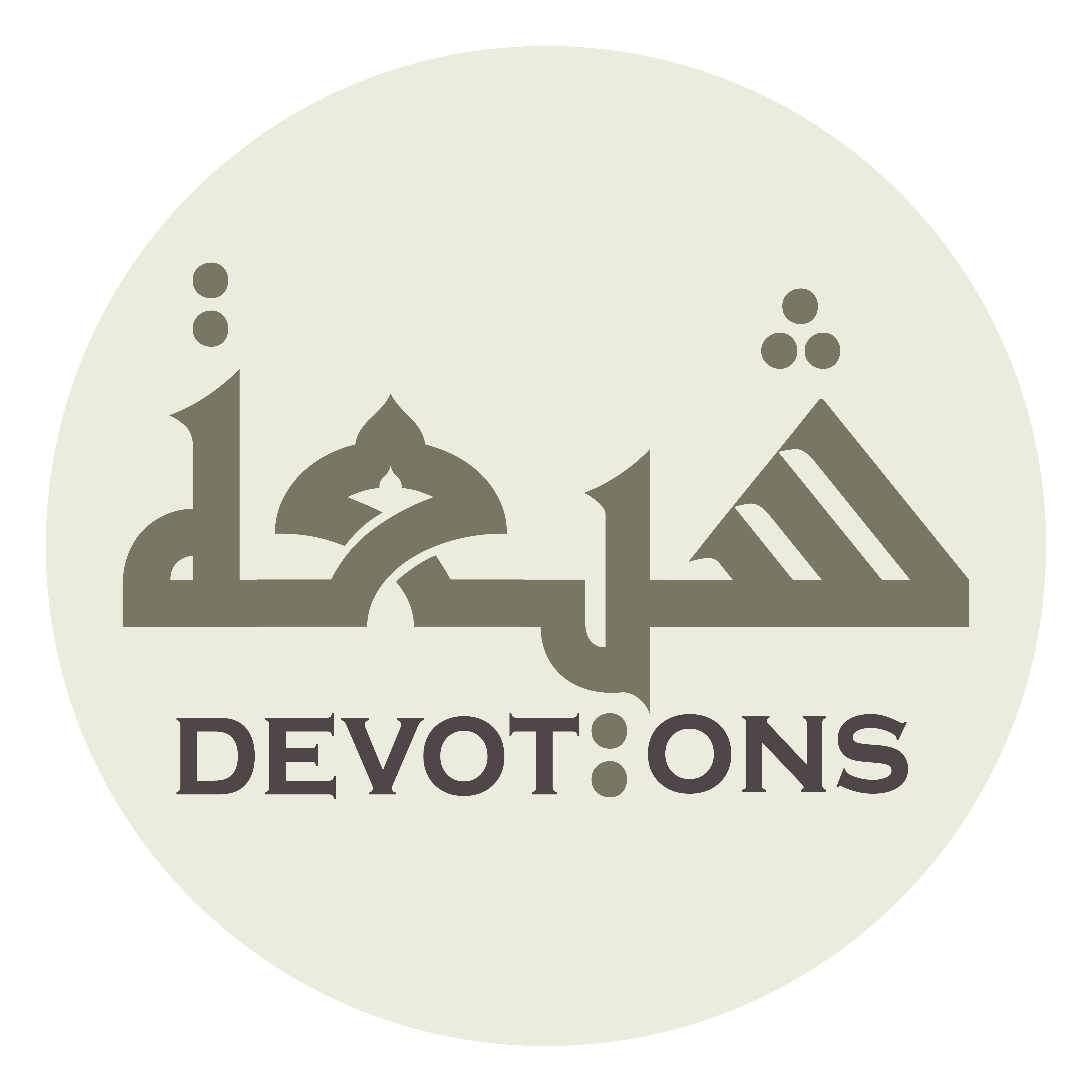 اَلسَّلَامُ عَلَى مُوسَى الَّذِيْ فَلَقَ اللَّهُ الْبَحْرَ لَهُ بِقُدْرَتِهِ

as salāmu `alā mūsal ladhī falaqallāhul baḥra lahu biqudratih

Peace be upon Moses, for whom Allah parted the sea by His power
Ziarat Nahiya
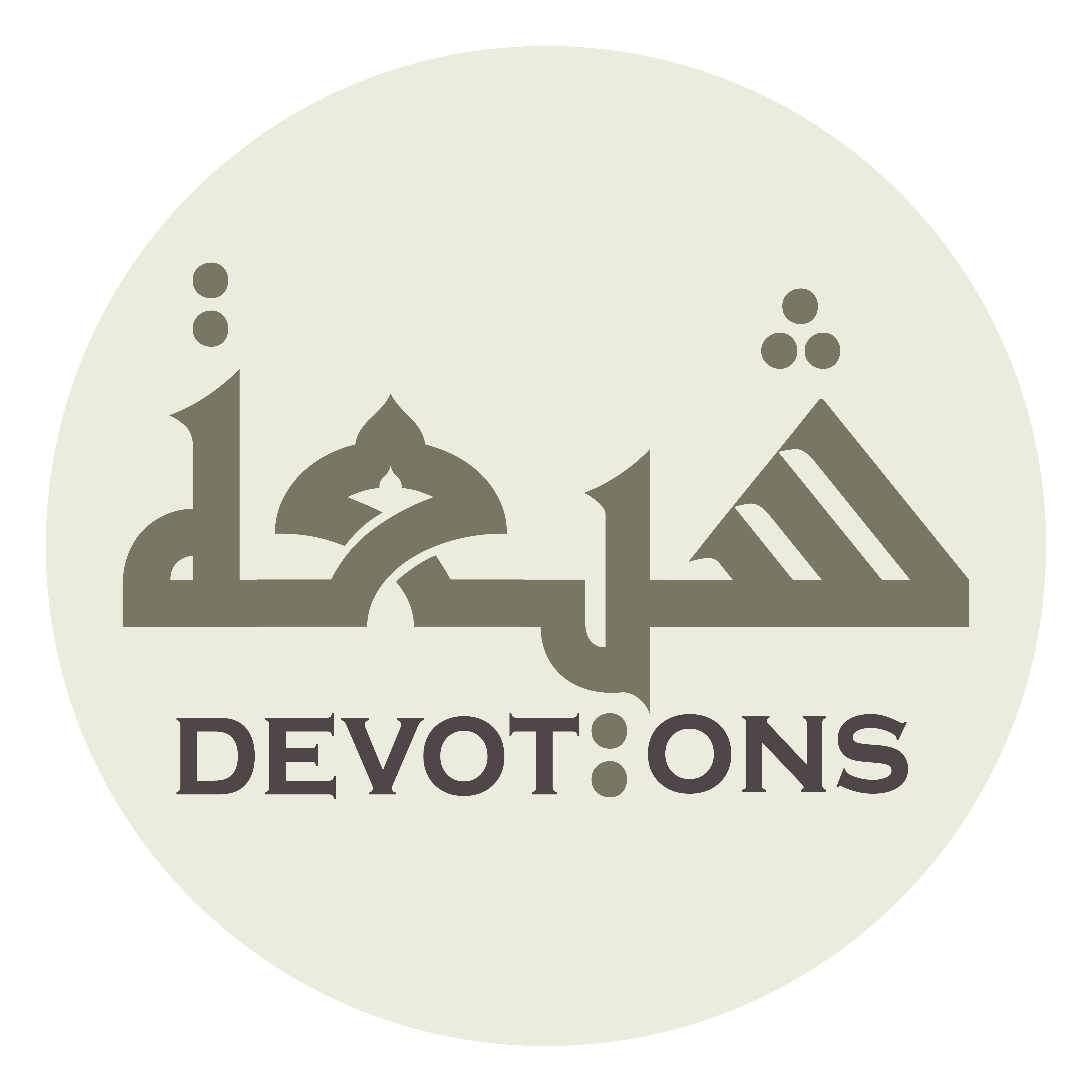 اَلسَّلَامُ عَلَى هَارُونَ الَّذِيْ خَصَّهُ اللَّهُ بِنُبُوَّتِهِ

as salāmu `alā hārūnal ladhī khaṣṣahullāhu binubuwwatih

Peace be upon Aaron, whom Allah distinguished with His prophethood
Ziarat Nahiya
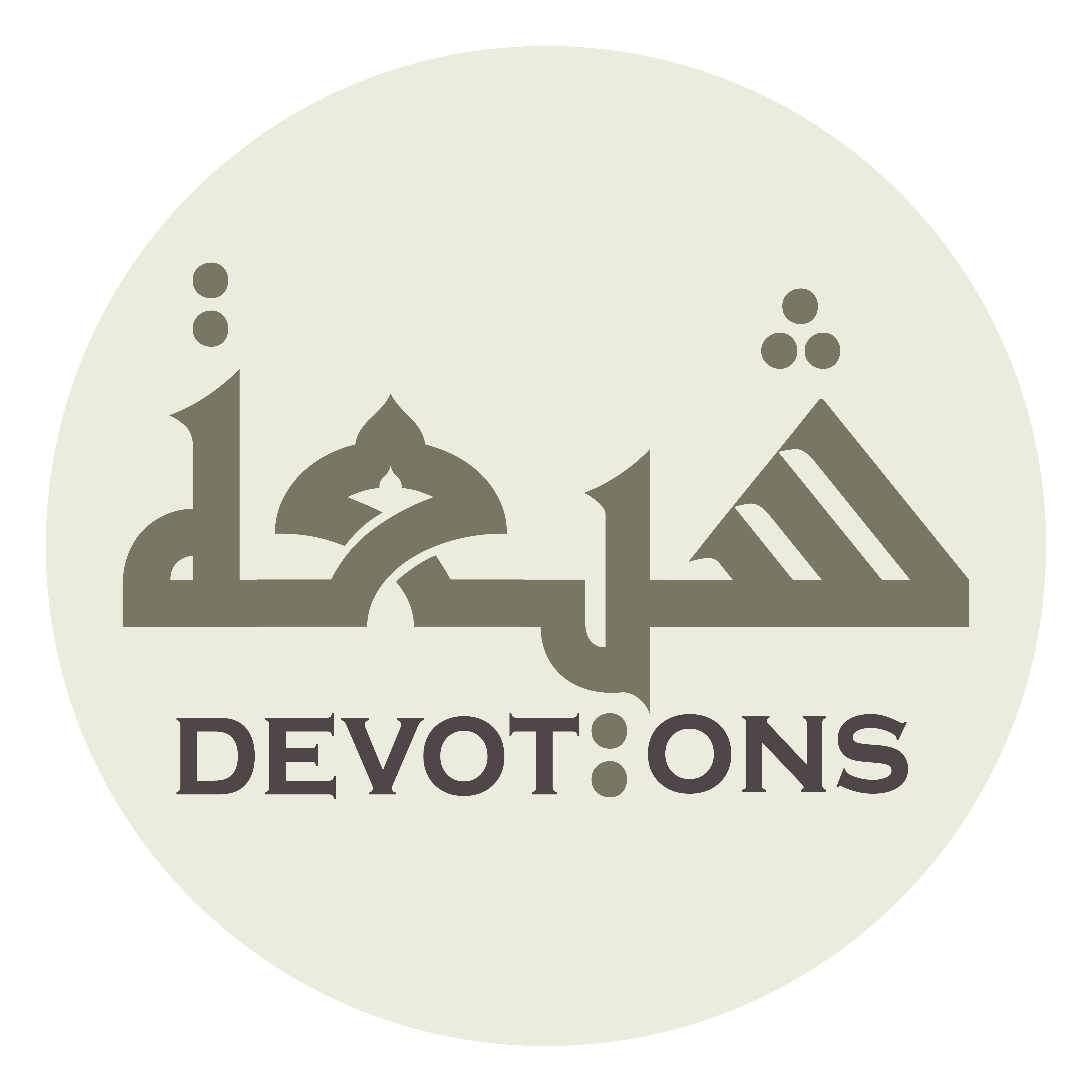 اَلسَّلَامُ عَلَى شُعَيْبٍ الَّذِيْ نَصَرَهُ اللَّهُ عَلَى أُمَّتِهِ

as salāmu `alā shu`aybinil ladhī naṣarahullāhu `alā ummatih

Peace be upon Shuaib, whom Allah helped against his people
Ziarat Nahiya
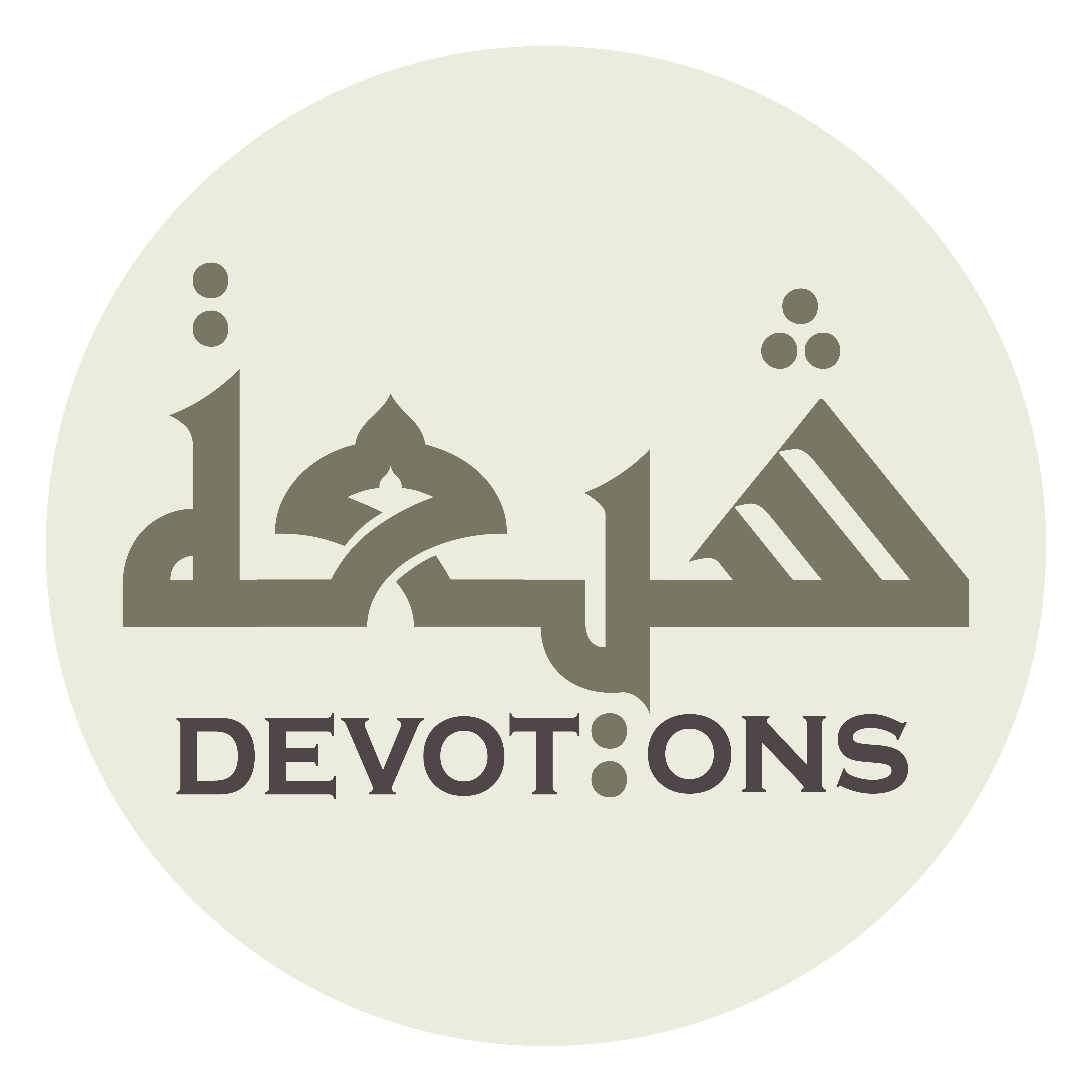 اَلسَّلَامُ عَلَى دَاوُدَ الَّذِيْ تَابَ اللَّهُ عَلَيْهِ مِنْ خَطِيئَتِهِ

as salāmu `alā dāwudal ladhī tāballāhu `alayhi min khaṭī-atih

Peace be upon David, to whom Allah granted repentance from his mistake
Ziarat Nahiya
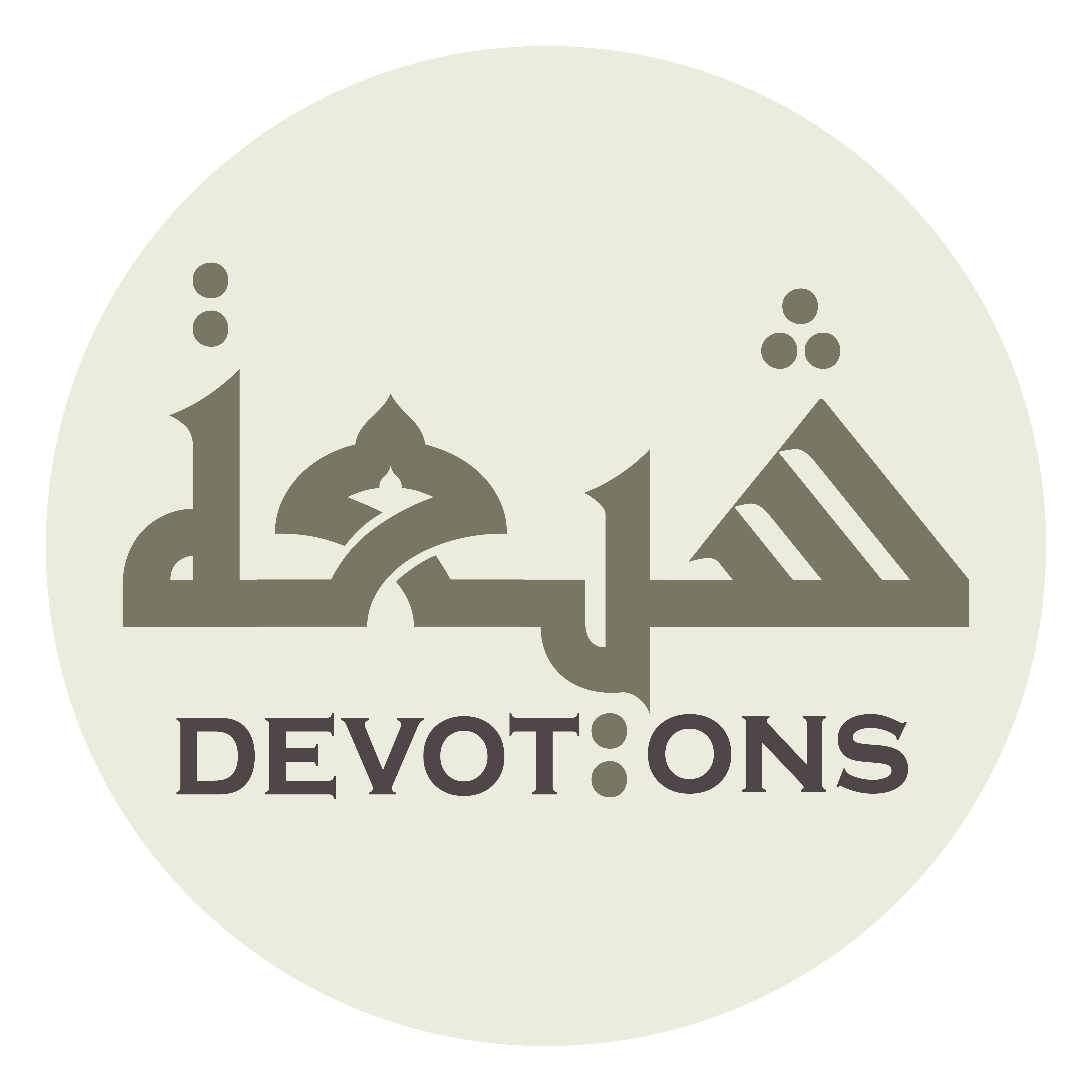 اَلسَّلَامُ عَلَى سُلَيْمَانَ الَّذِيْ ذُلَّتْ لَهُ الجِنُّ بِعِزَّتِهِ

as salāmu `alā sulaymānal ladhī dhullat lahul jinnu bi`izzatih

Peace be upon Solomon, to whom the jinn were subdued by His might
Ziarat Nahiya
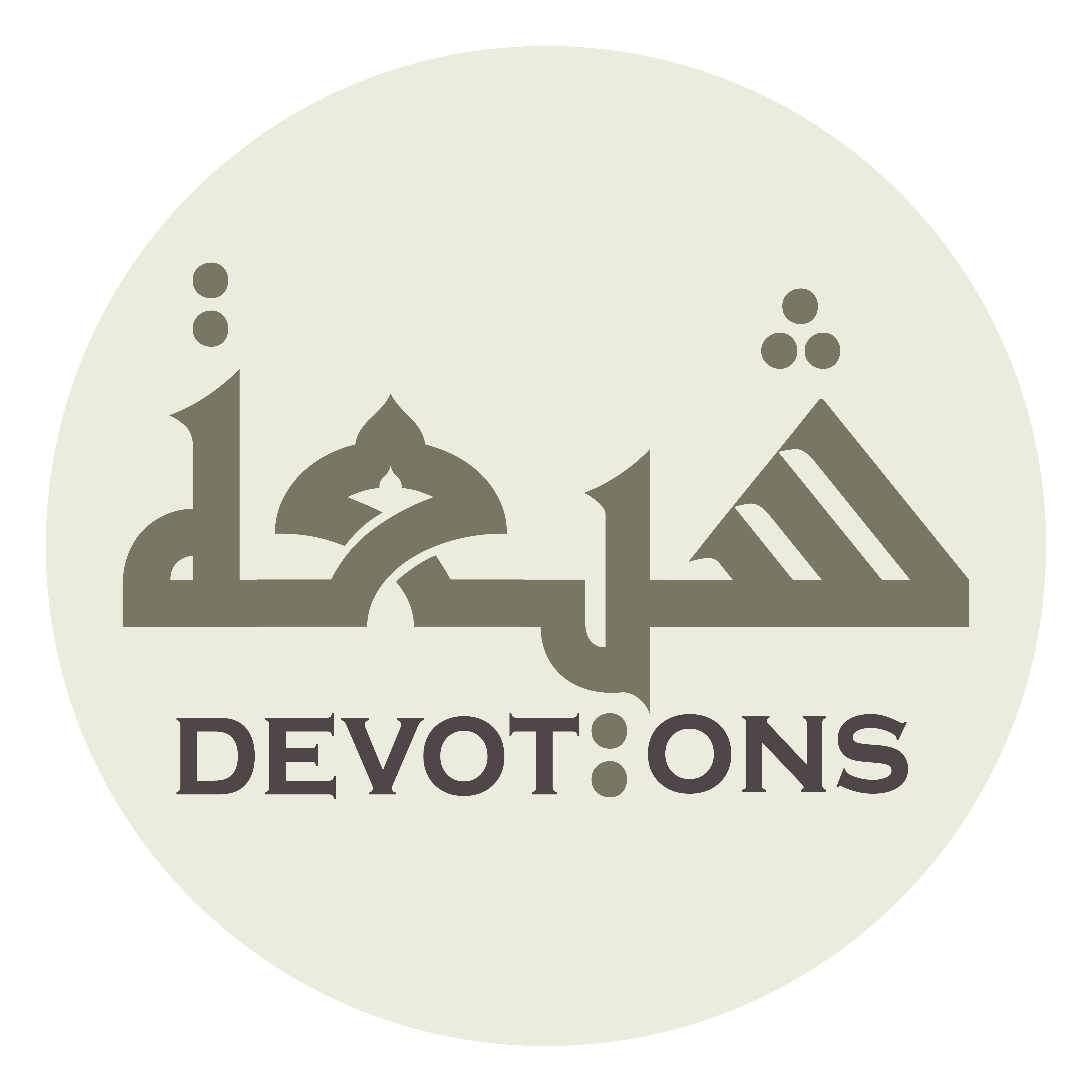 اَلسَّلَامُ عَلَى أَيُّوبَ الَّذِيْ شَفَاهُ اللَّهُ مِنْ عِلَّتِهِ

as salāmu `alā ayyūbal ladhī shafāhullāhu min `illatih

Peace be upon Job, whom Allah cured of his illness
Ziarat Nahiya
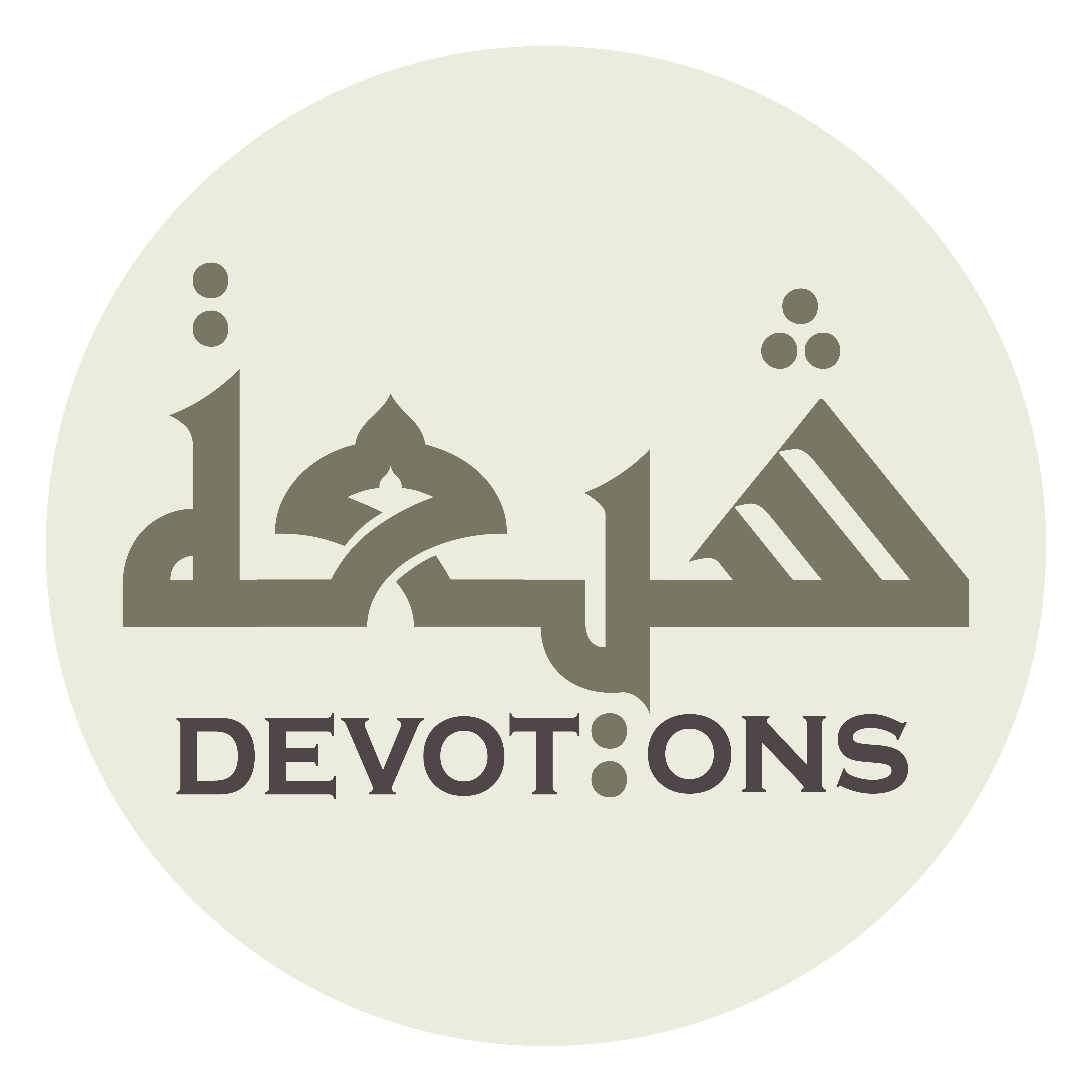 اَلسَّلَامُ عَلَى يُونُسَ الَّذِيْ أَنْجَزَ اللَّهُ لَهُ مَضْمُونَ عِدَتِهِ

as salāmu `alā yūnusal ladhī anjazallāhu lahu maḍmūna `idatih

Peace be upon Jonah, to whom Allah fulfilled His promised relief
Ziarat Nahiya
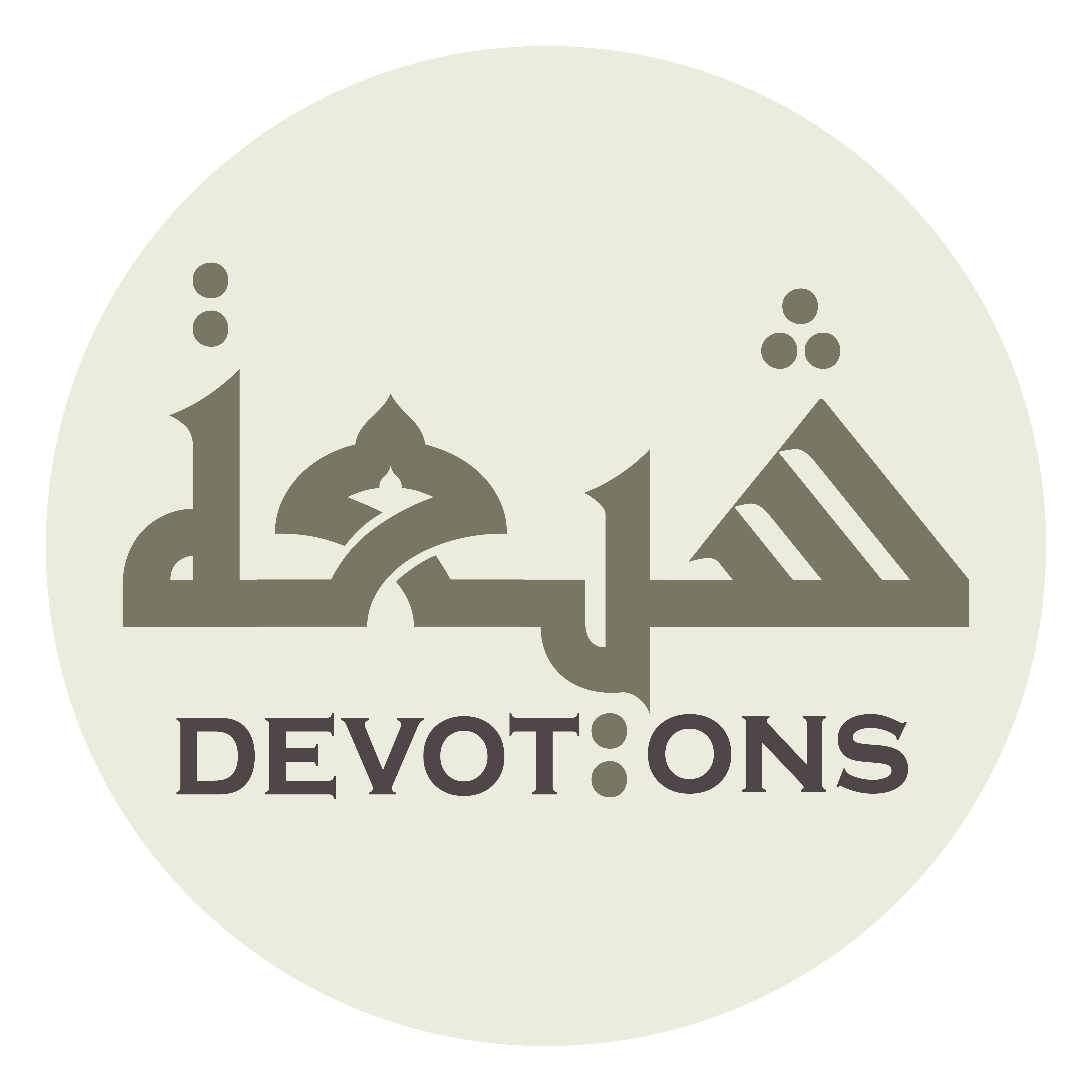 اَلسَّلَامُ عَلَى عُزَيْرٍ الَّذِيْ أَحْيَاهُ اللَّهُ بَعْدَ مَوْتَتِهِ

as salāmu `alā `uzayrinil ladhī aḥyāhullāhu ba`da mawtatih

Peace be upon Uzair, whom Allah brought back to life after his death
Ziarat Nahiya
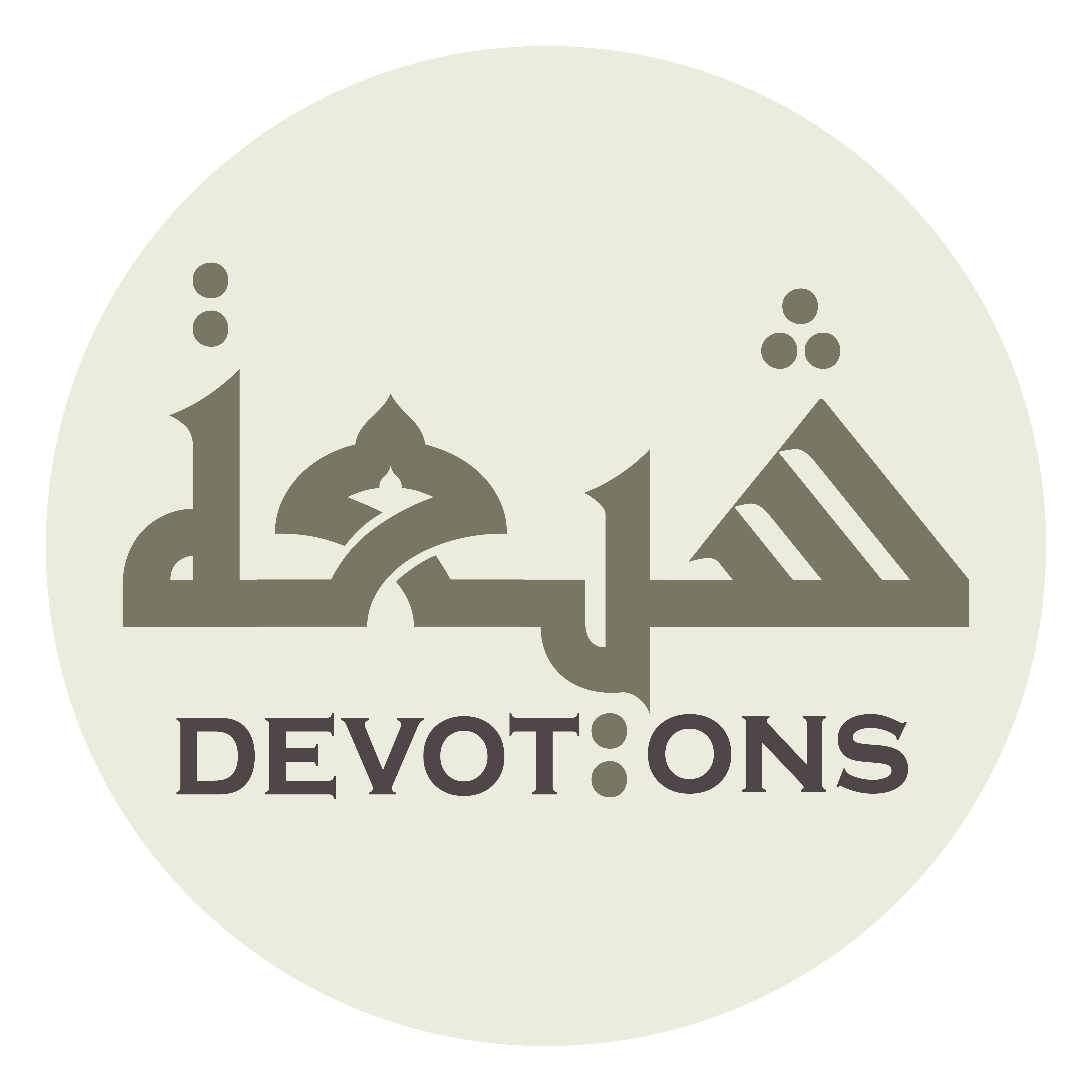 اَلسَّلَامُ عَلَى زَكَرِيَّا الصَّابِرِ فِي مِحْنَتِهِ

as salāmu `alā zakariyyaṣ ṣābiri fī miḥnatih

Peace be upon Zachariah, who was patient in his trial
Ziarat Nahiya
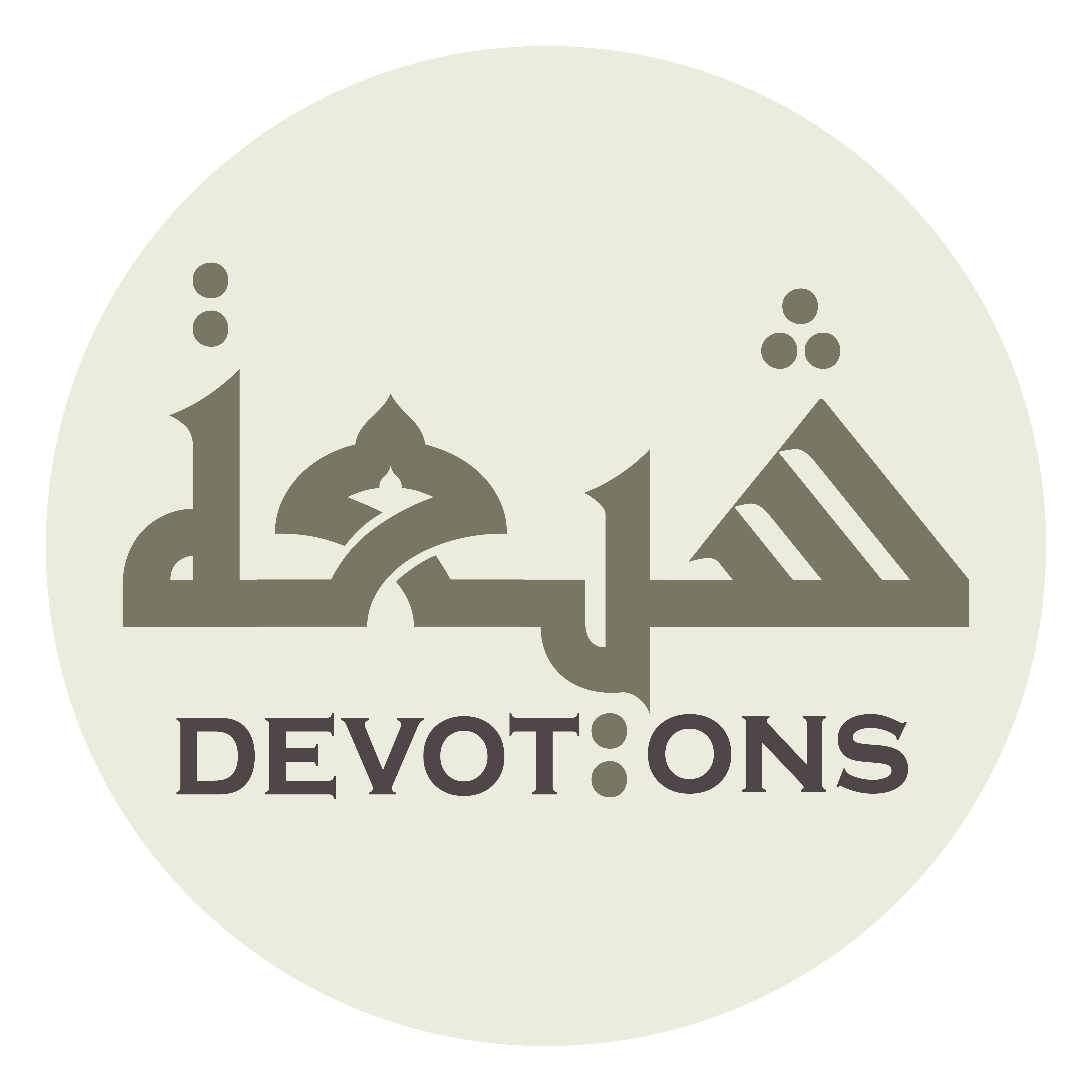 اَلسَّلَامُ عَلَى يَحْيَى الَّذِيْ أَزْلَفَهُ اللَّهُ بِشَهَادَتِهِ

as salāmu `alā yaḥyal ladhī azlafahullāhu bishahādatih

Peace be upon John, whom Allah honored with martyrdom
Ziarat Nahiya
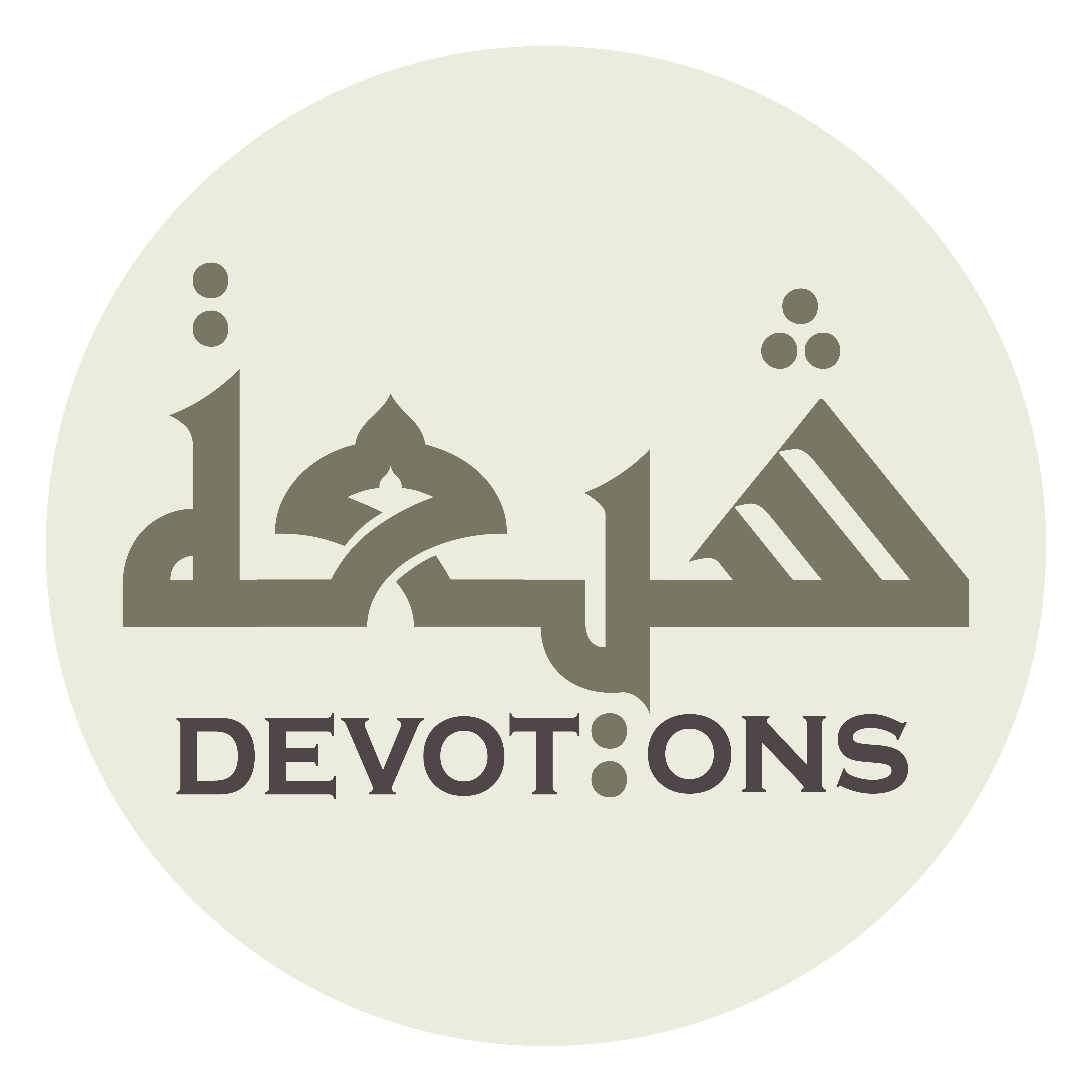 اَلسَّلَامُ عَلَى عِيسَى رُوحِ اللَّهِ وَكَلِمَتِهِ

as salāmu `alā `īsā rūḥillāhi wakalimatih

Peace be upon Jesus, the Spirit of Allah and His Word
Ziarat Nahiya
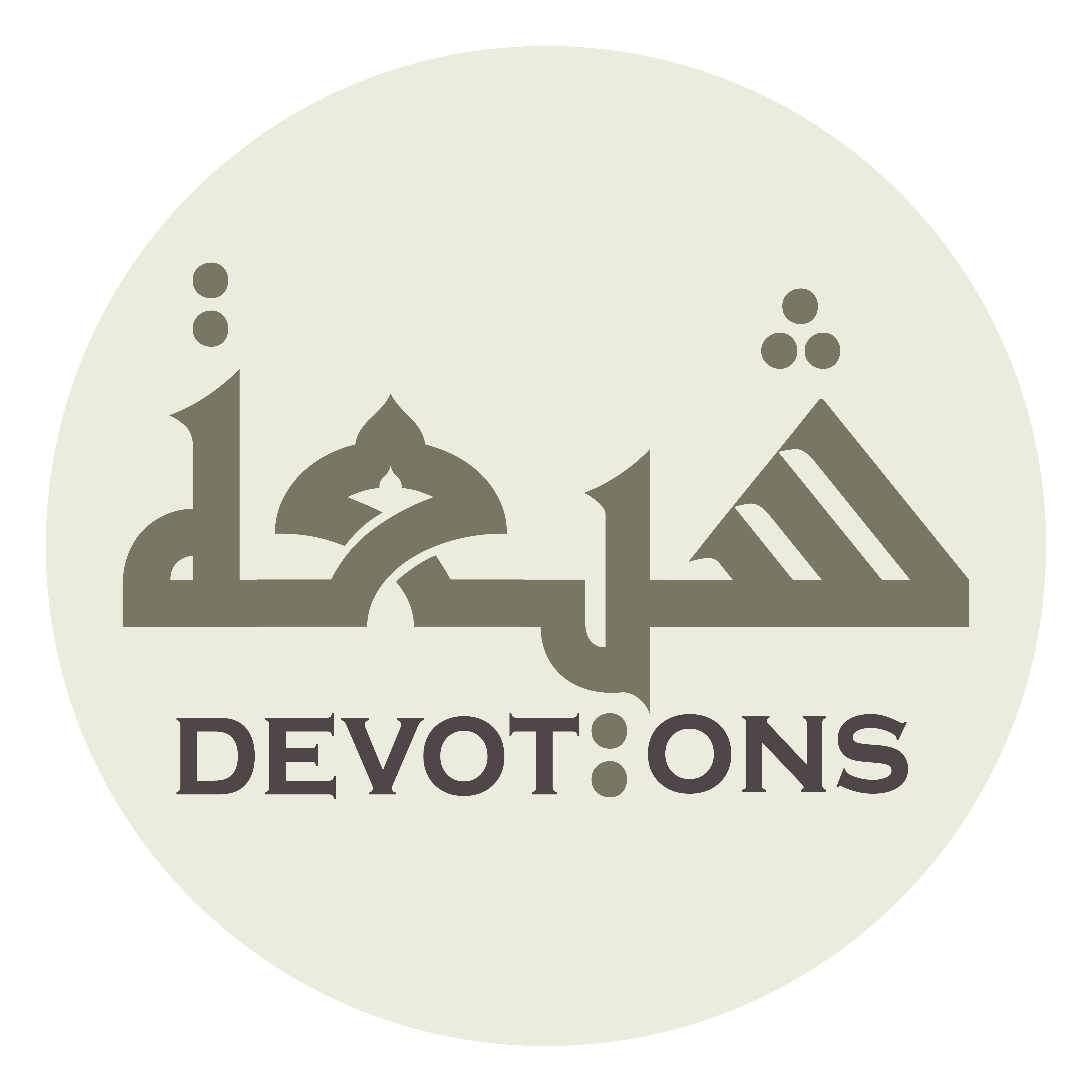 اَلسَّلَامُ عَلَى مُحَمَّدٍ حَبِيبِ اللَّهِ وَصَفْوَتِهِ

as salāmu `alā muḥammadin ḥabībillāhi waṣafwatih

Peace be upon Muhammad, the beloved of Allah and His chosen one
Ziarat Nahiya
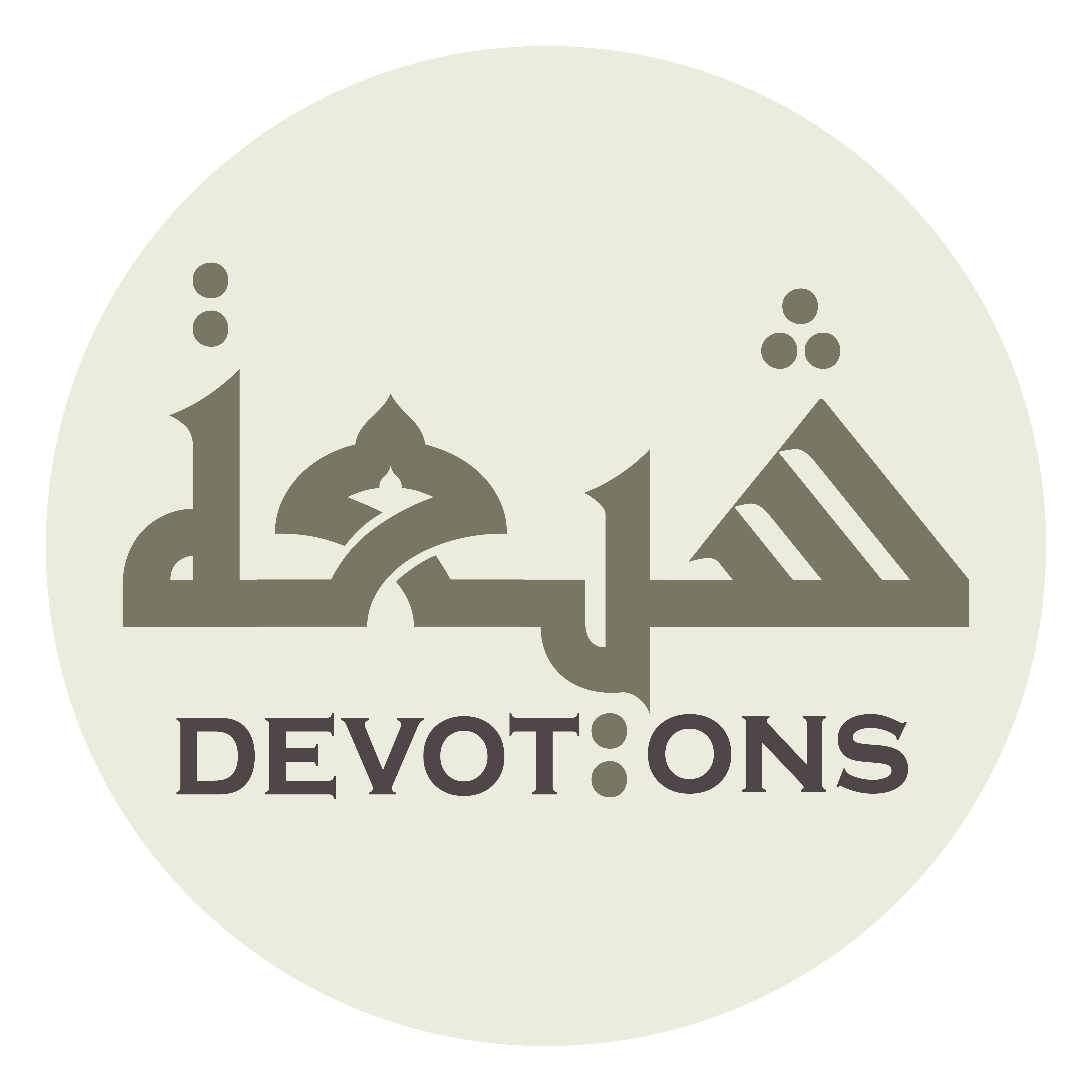 اَلسَّلَامُ عَلَى أَمِيرِ الْمُؤْمِنِينَ عَلِيِّ بْنِ أَبِي طَالِبٍ الْمَخْصُوصِ بِأُخُوَّتِهِ

as salāmu `alā amīril mu-minīna `aliyyibni abī ṭālibinil makhṣūṣi bi-ukhuwwatih

Peace be upon the Commander of the Faithful, Ali ibn Abi Talib, distinguished by his brotherhood
Ziarat Nahiya
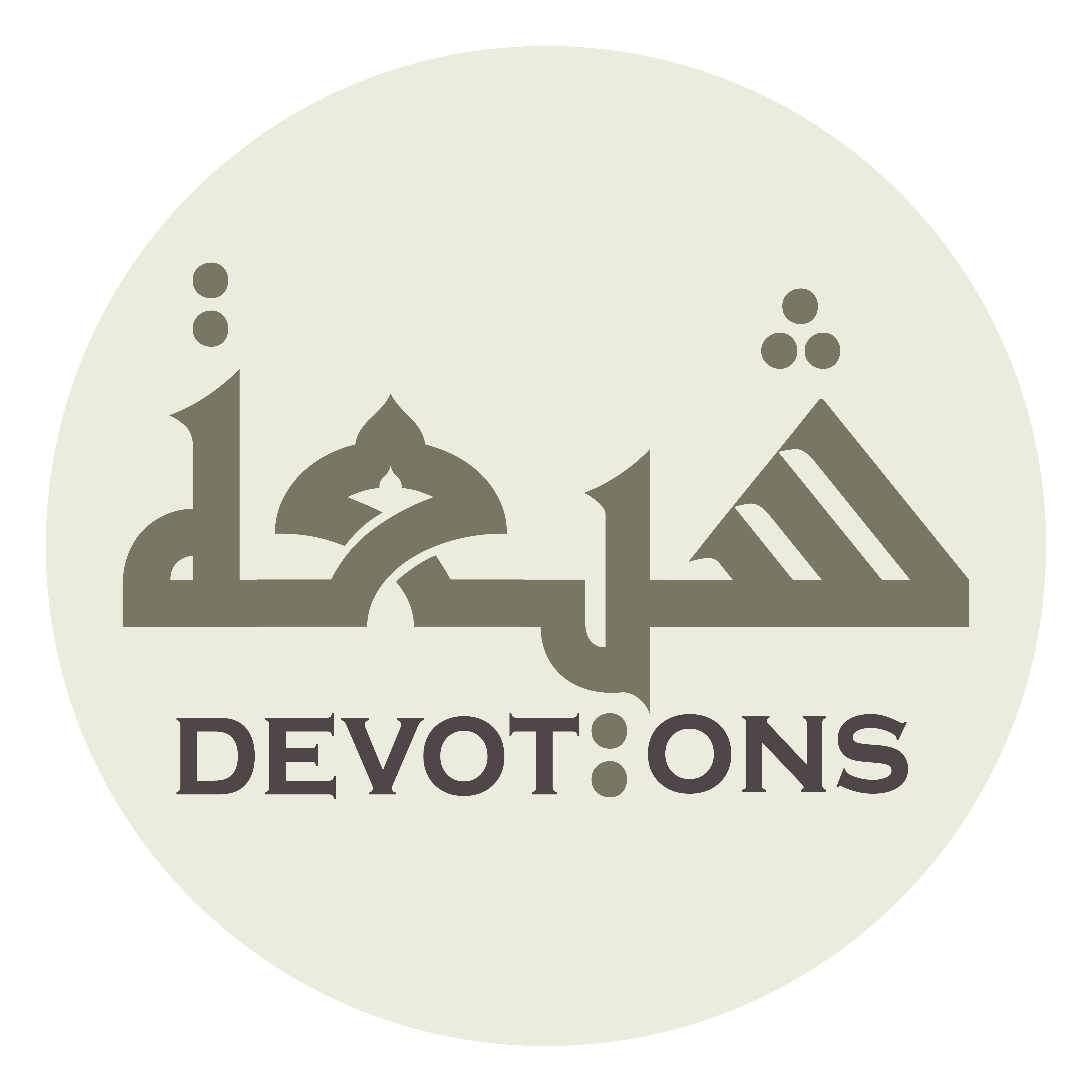 اَلسَّلَامُ عَلَى فَاطِمَةَ الزَّهْرَاءِ ابْنَتِهِ

as salāmu `alā fāṭimataz zahrā-ibnatih

Peace be upon Fatima the Radiant, his daughter
Ziarat Nahiya
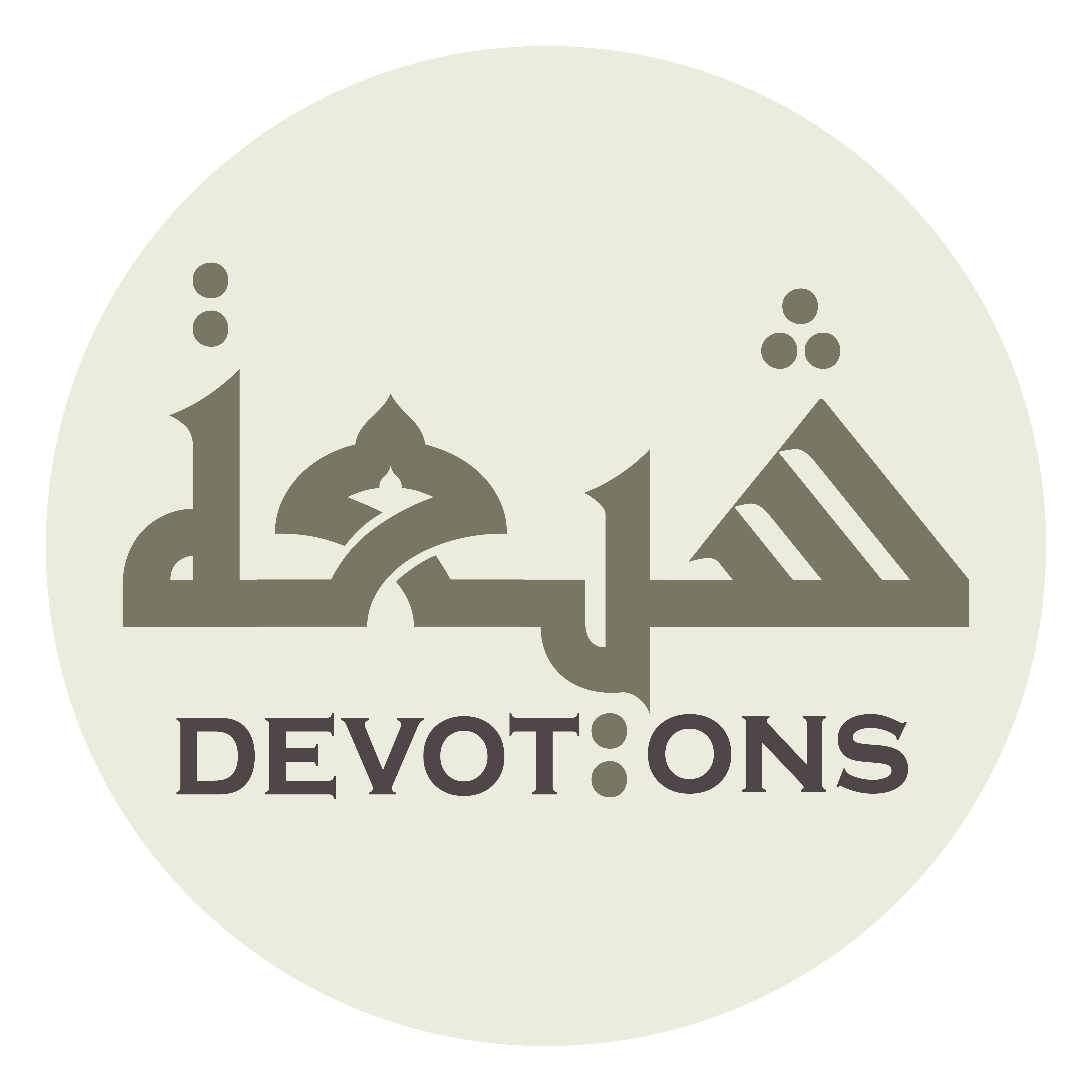 اَلسَّلَامُ عَلَى أَبِي مُحَمَّدٍ الْحَسَنِ وَصِيِّ أَبِيهِ وَخَلِيفَتِهِ

as salāmu `alā abī muḥammadinil ḥasani waṣiyyi abīhi wakhalīfatih

Peace be upon Abu Muhammad al-Hasan, his father's successor and deputy
Ziarat Nahiya
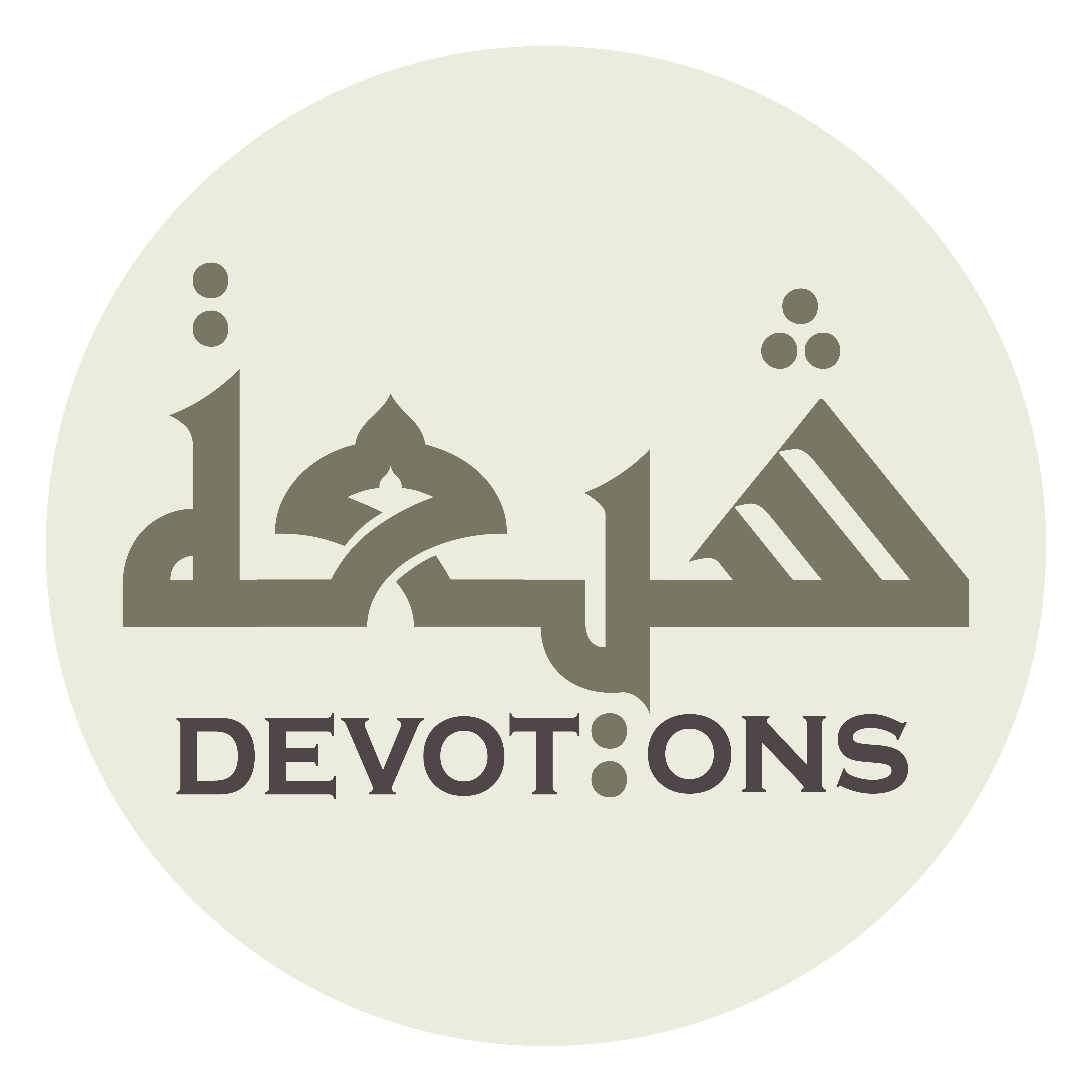 اَلسَّلَامُ عَلَى الْحُسَيْنِ الَّذِيْ سَمَحَتْ نَفْسُهُ بِمُهْجَتِهِ

as salāmu `alal ḥusaynil ladhī samaḥat nafsuhu bimuhjatih

Peace be upon Husayn, who gave his life willingly
Ziarat Nahiya
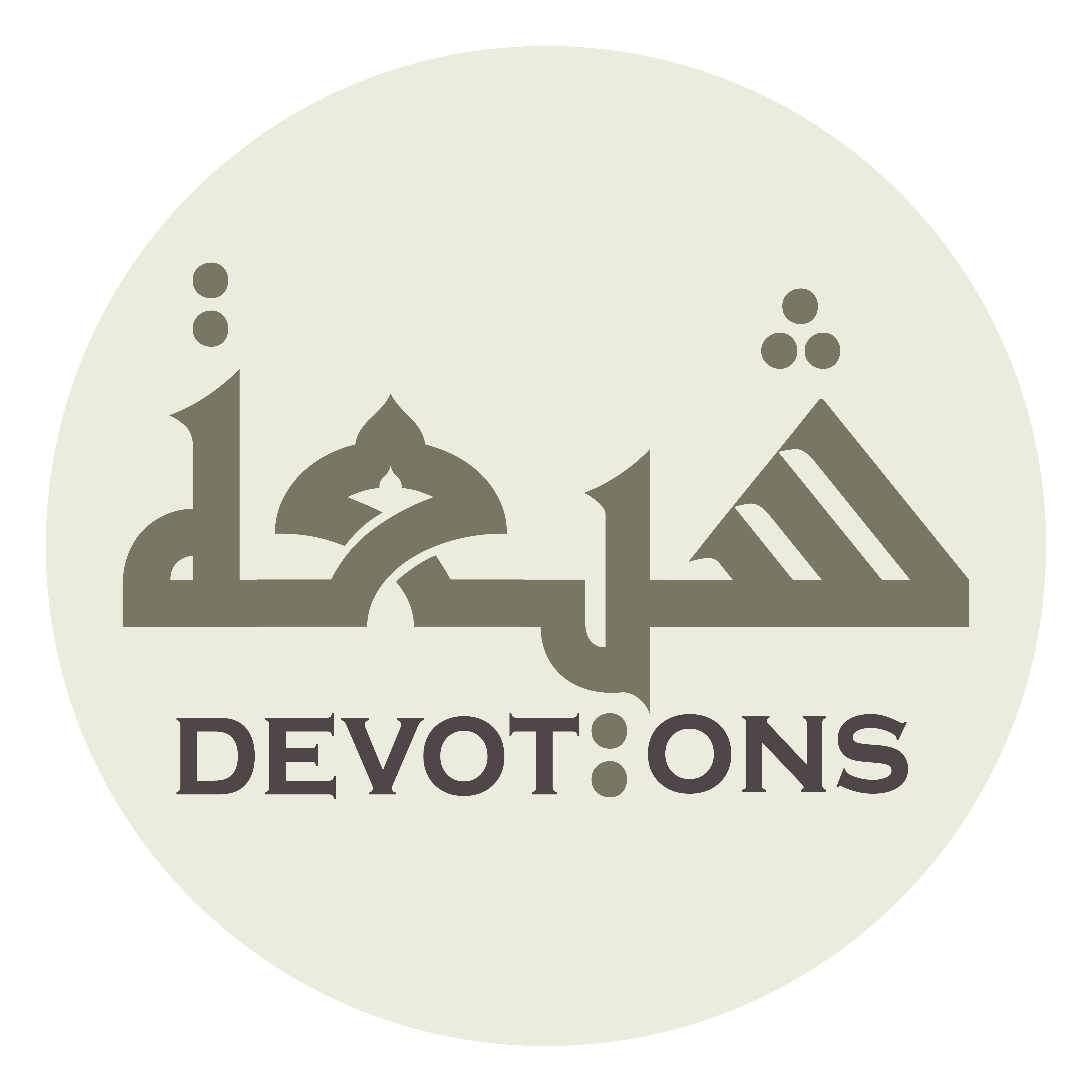 اَلسَّلَامُ عَلَى مَنْ أَطَاعَ اللَّهَ فِي سِرِّهِ وَعَلَانِيَتِهِ

as salāmu `alā man aṭā`allāha fī sirrihi wa`alāniyatih

Peace be upon him who obeyed Allah in secret and in public
Ziarat Nahiya
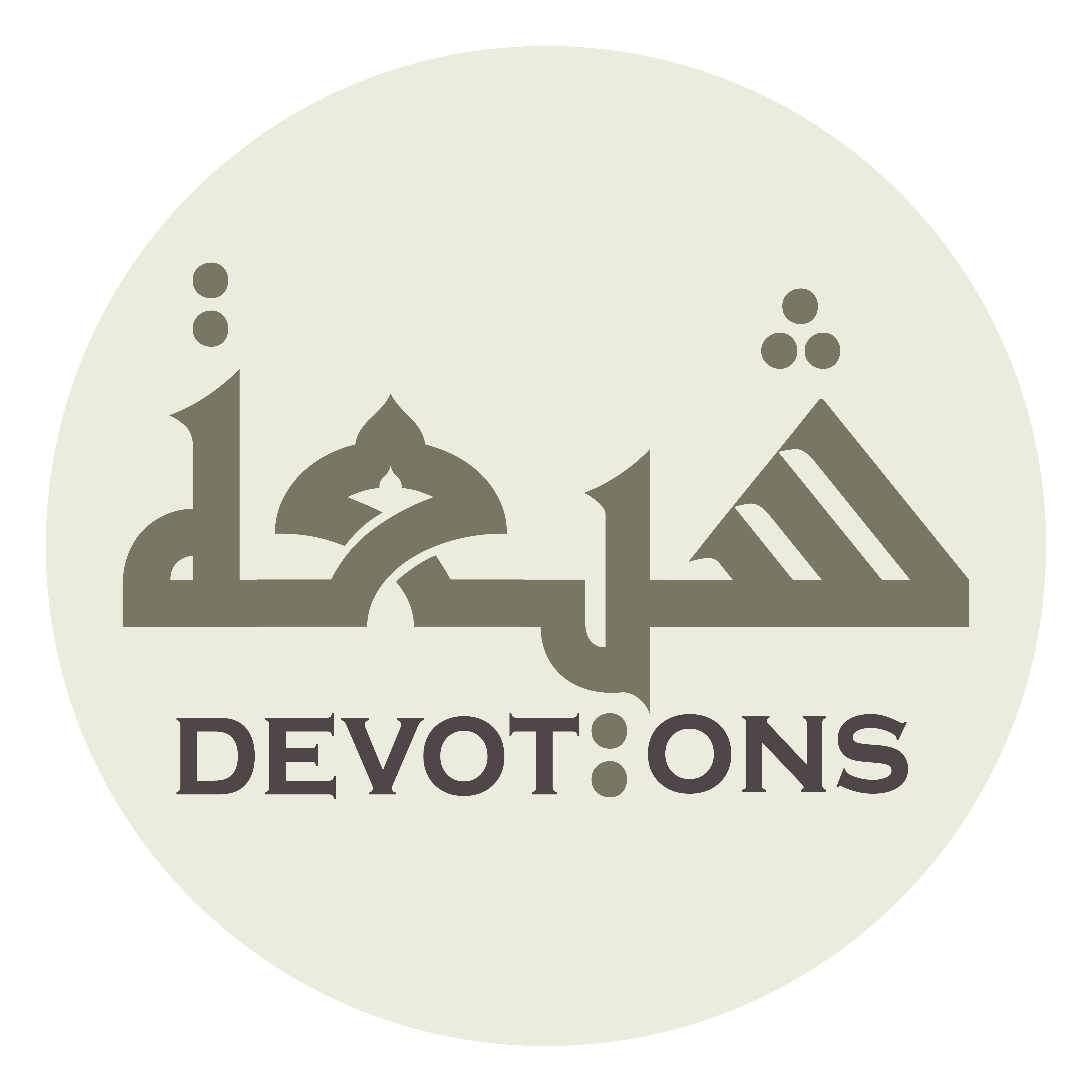 اَلسَّلَامُ عَلَى مَنْ جَعَلَ اللَّهُ الشِّفَاءَ فِي تُرْبَتِهِ

as salāmu `alā man ja`alallāhush shifā-a fī tur-batih

Peace be upon him in whose soil Allah placed healing
Ziarat Nahiya
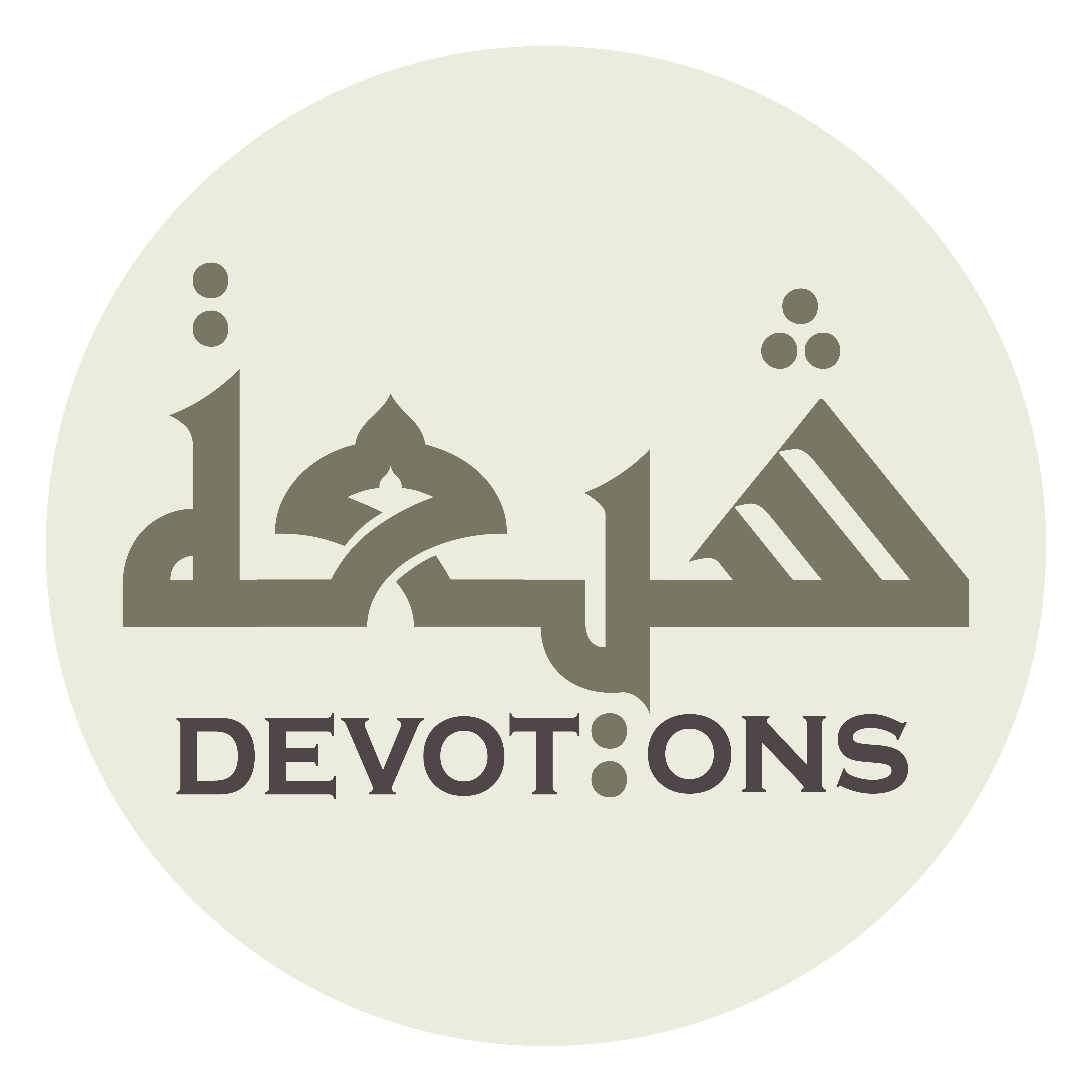 اَلسَّلَامُ عَلَى مَنِ الْإِجَابَةُ تَحْتَ قُبَّتِهِ

as salāmu `alā manil ijābatu taḥta qubbatih

Peace be upon him under whose dome prayers are answered
Ziarat Nahiya
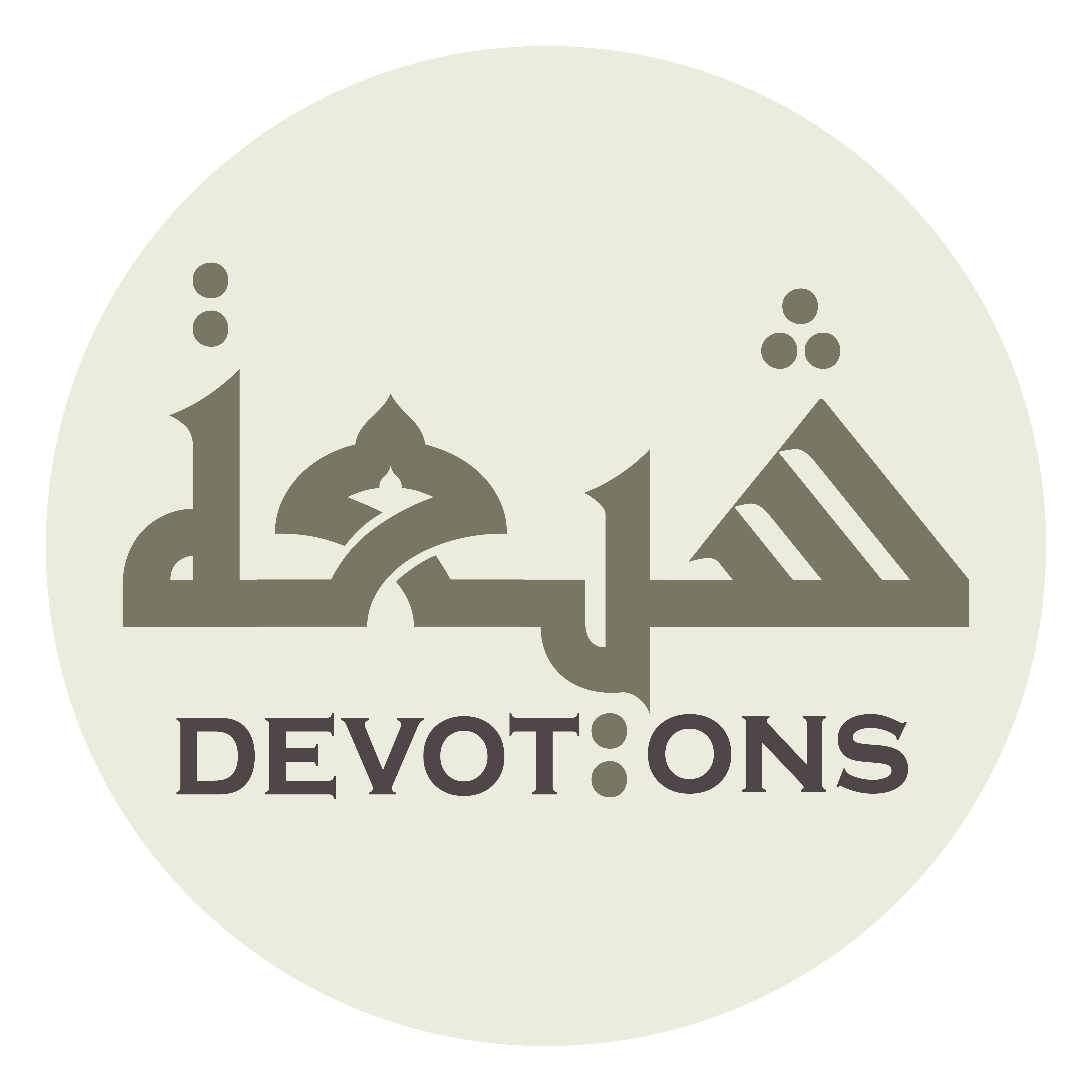 اَلسَّلَامُ عَلَى الْأَئِمَّةِ مِنْ ذُرِّيَّتِهِ

as salāmu `alal a-immati min dhurriyyatih

Peace be upon him from whose progeny came the Imams
Ziarat Nahiya
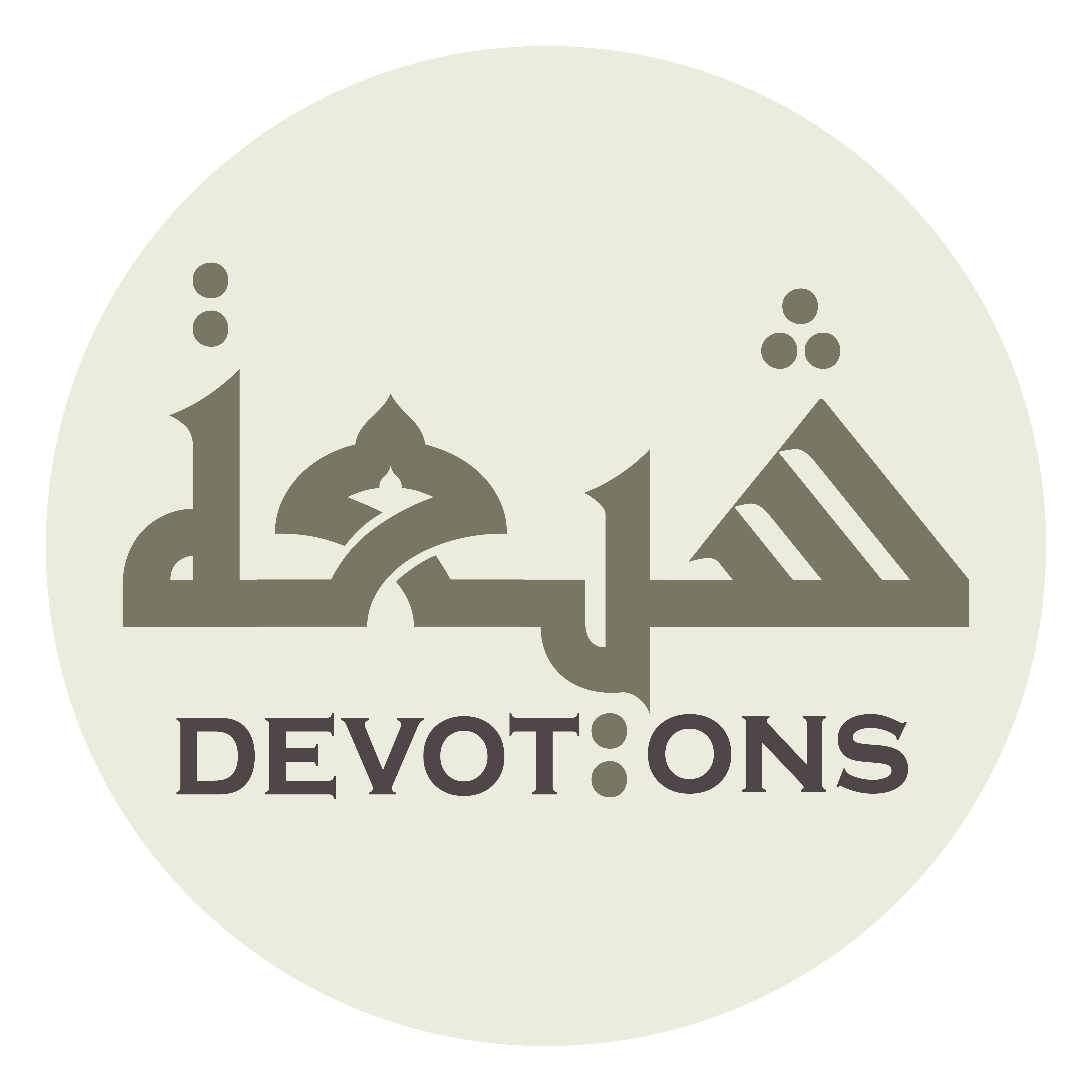 اَلسَّلَامُ عَلَى ابْنِ خَاتَمِ الْأَنْبِيَاءِ

as salāmu `alabni khātamil anbiyā

Peace be upon the son of the Seal of the Prophets
Ziarat Nahiya
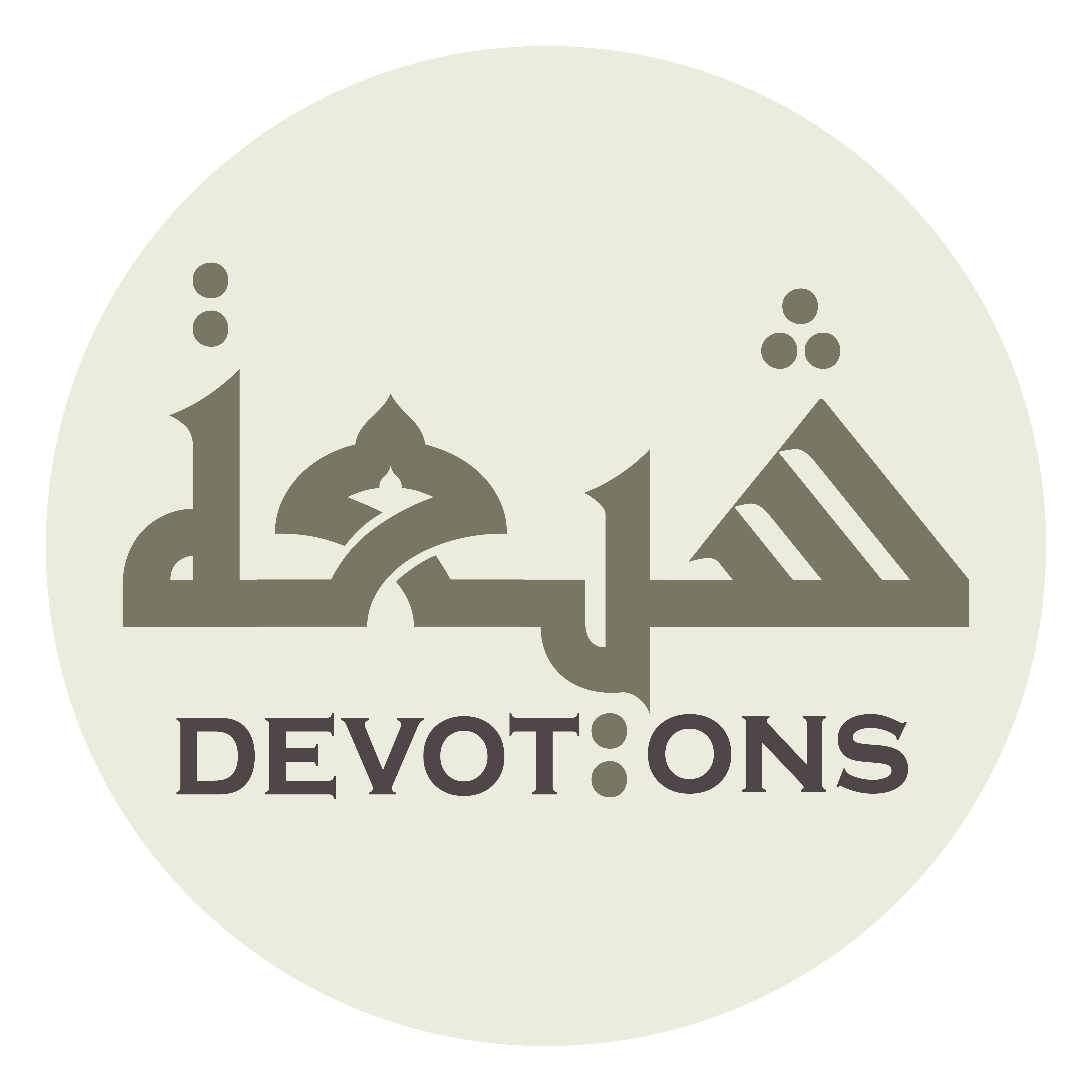 اَلسَّلَامُ عَلَى ابْنِ سَيِّدِ الْأَوْصِيَاءِ

as salāmu `alabni sayyidil awṣiyā

Peace be upon the son of the Master of Successors
Ziarat Nahiya
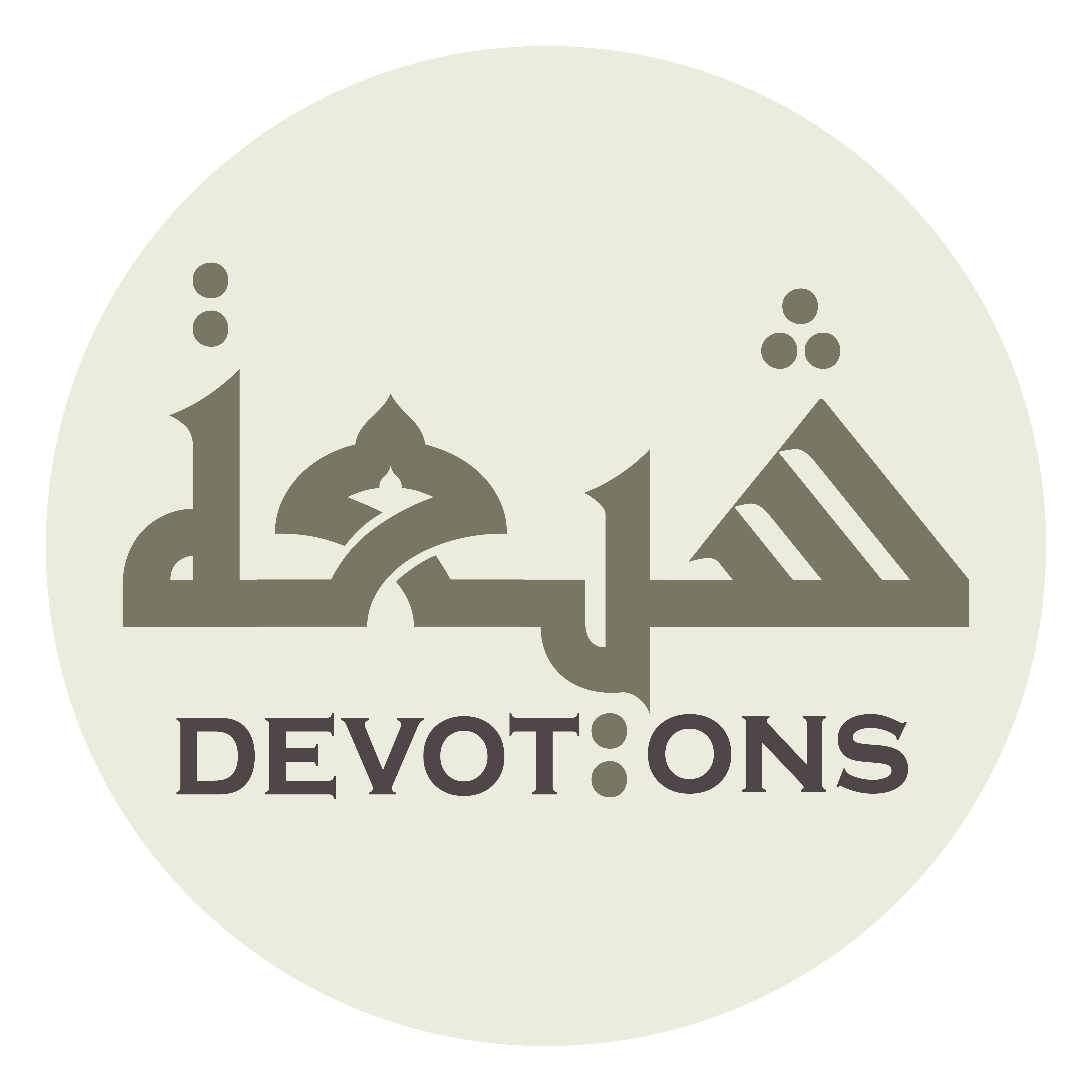 اَلسَّلَامُ عَلَى ابْنِ فَاطِمَةَ الزَّهْرَاءِ

as salāmu `alabni fāṭimataz zahrā

Peace be upon the son of Fatima the Radiant
Ziarat Nahiya
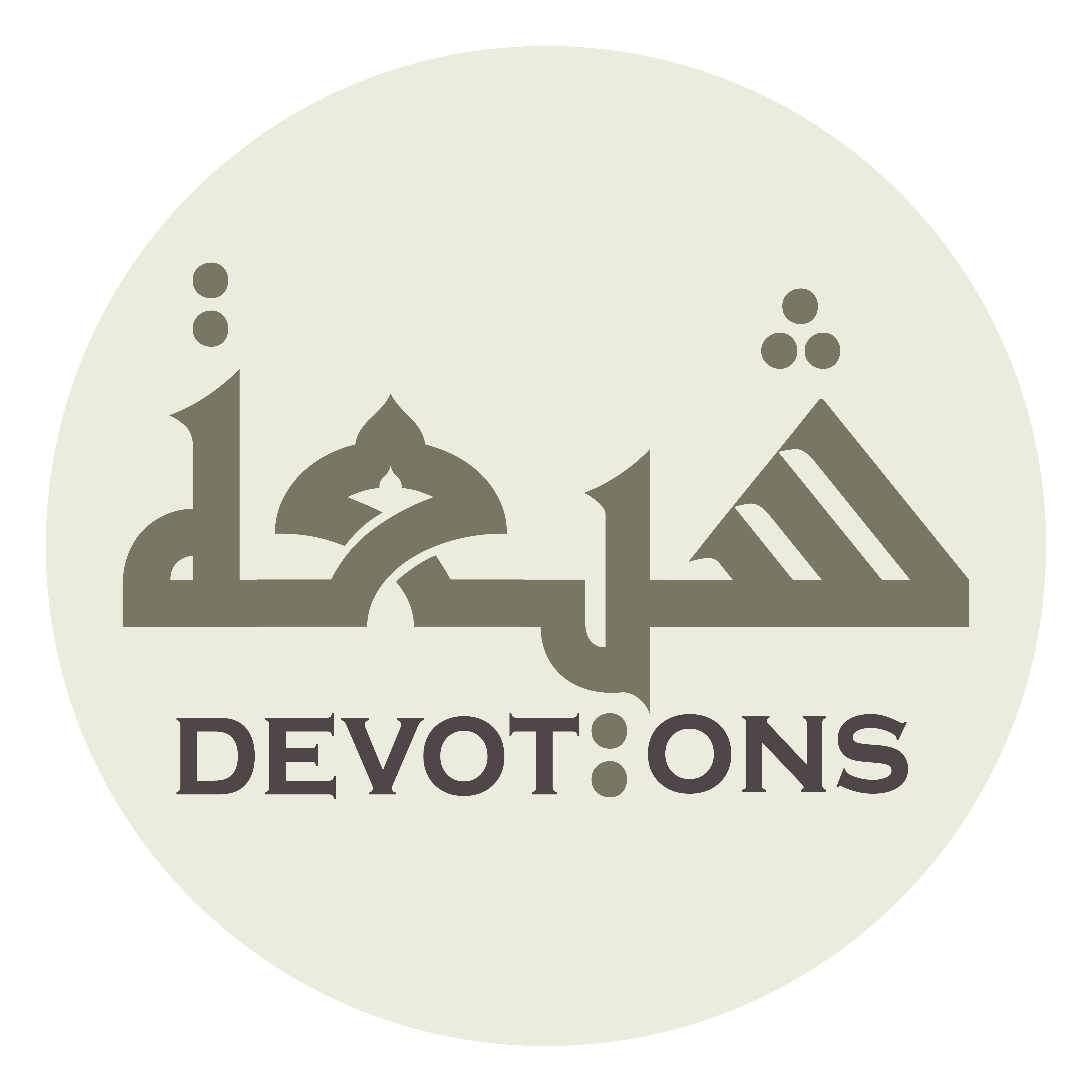 اَلسَّلَامُ عَلَى ابْنِ خَدِيجَةَ الْكُبْرَى

as salāmu `alabni khadījatal kubrā

Peace be upon the son of Khadija the Great
Ziarat Nahiya
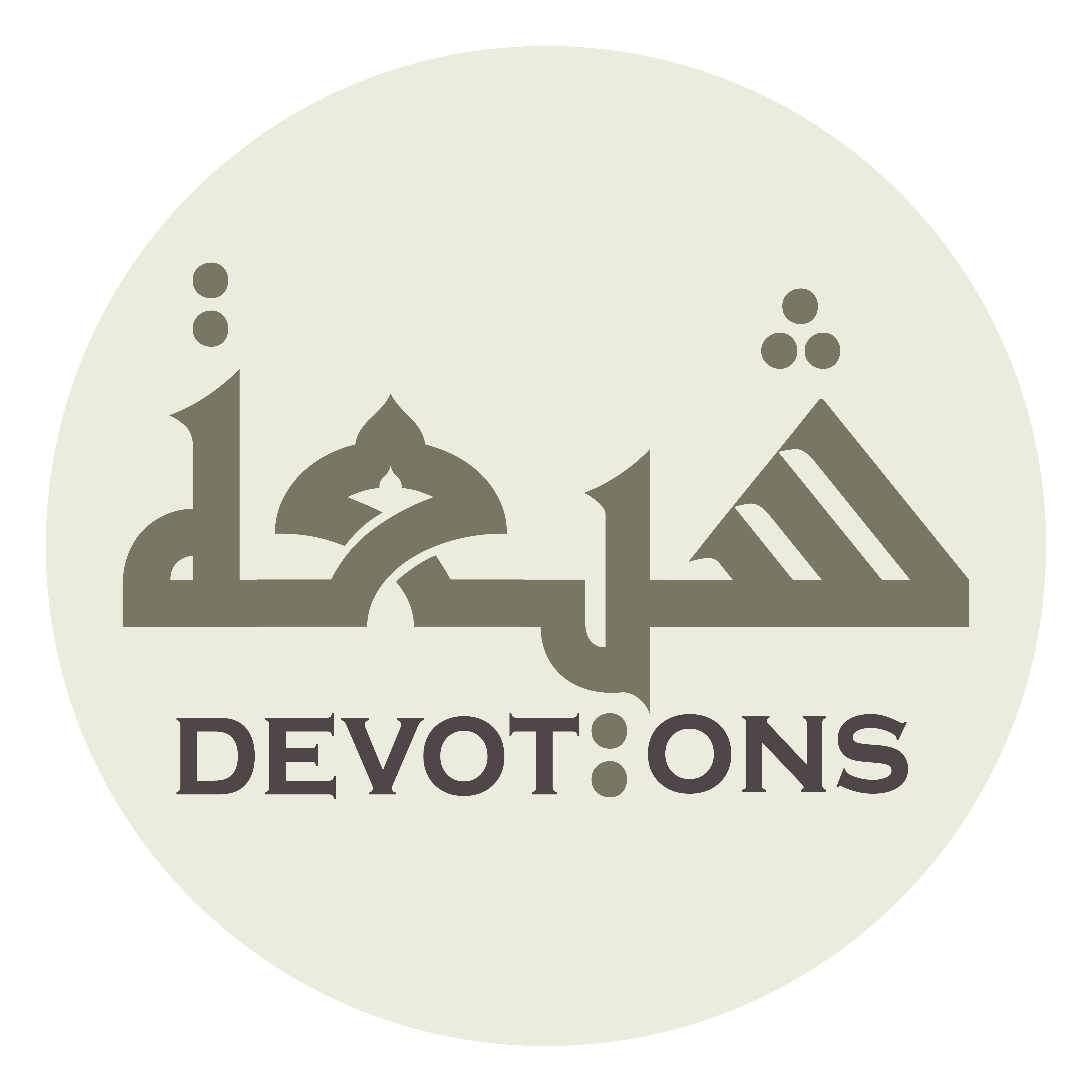 اَلسَّلَامُ عَلَى ابْنِ سِدْرَةِ الْمُنْتَهَى

as salāmu `alabni sidratil muntahā

Peace be upon the son of Sidrat al-Muntaha
Ziarat Nahiya
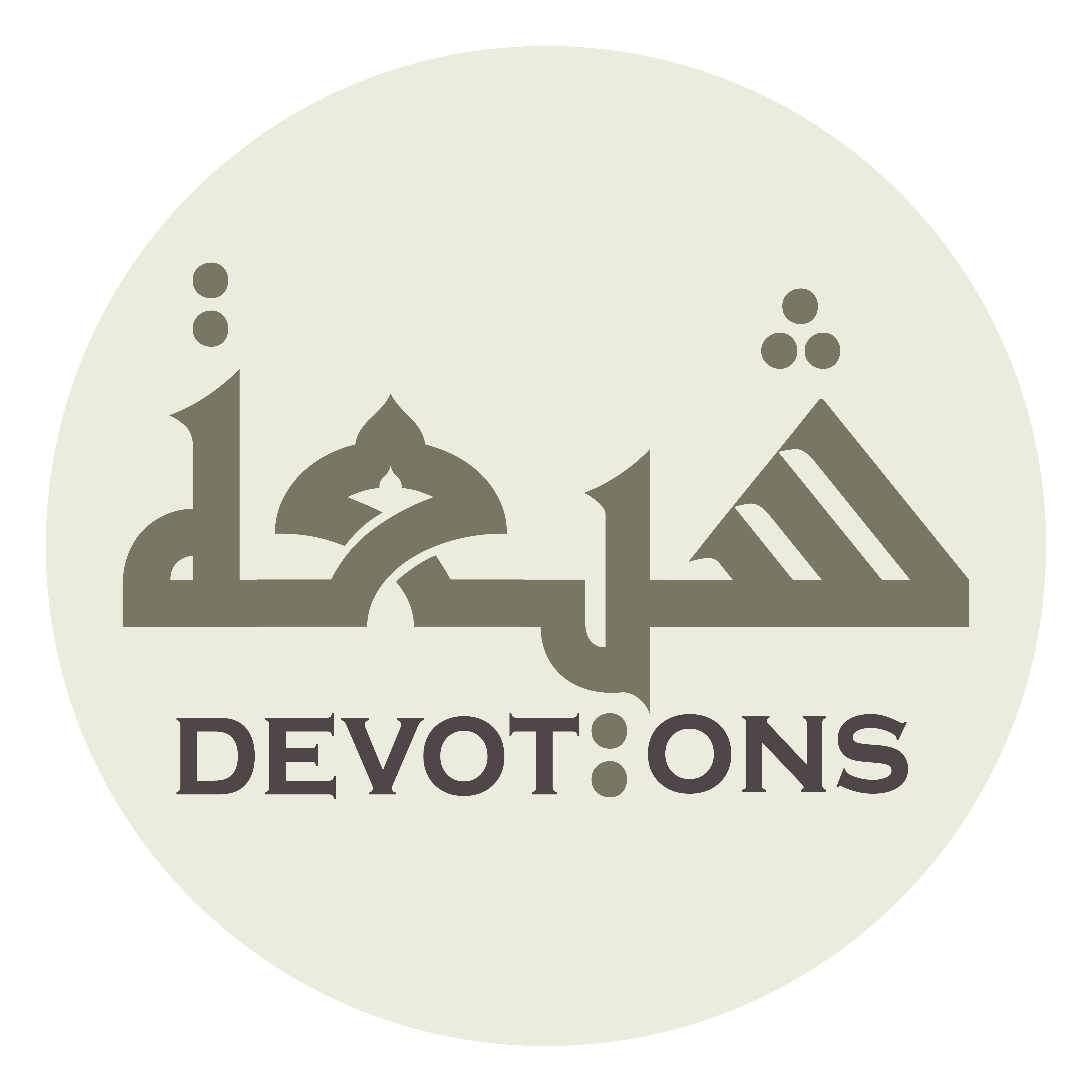 اَلسَّلَامُ عَلَى ابْنِ جَنَّةِ الْمَأْوَى

as salāmu `alabni jannatil ma-wā

Peace be upon the son of Paradise of Refuge
Ziarat Nahiya
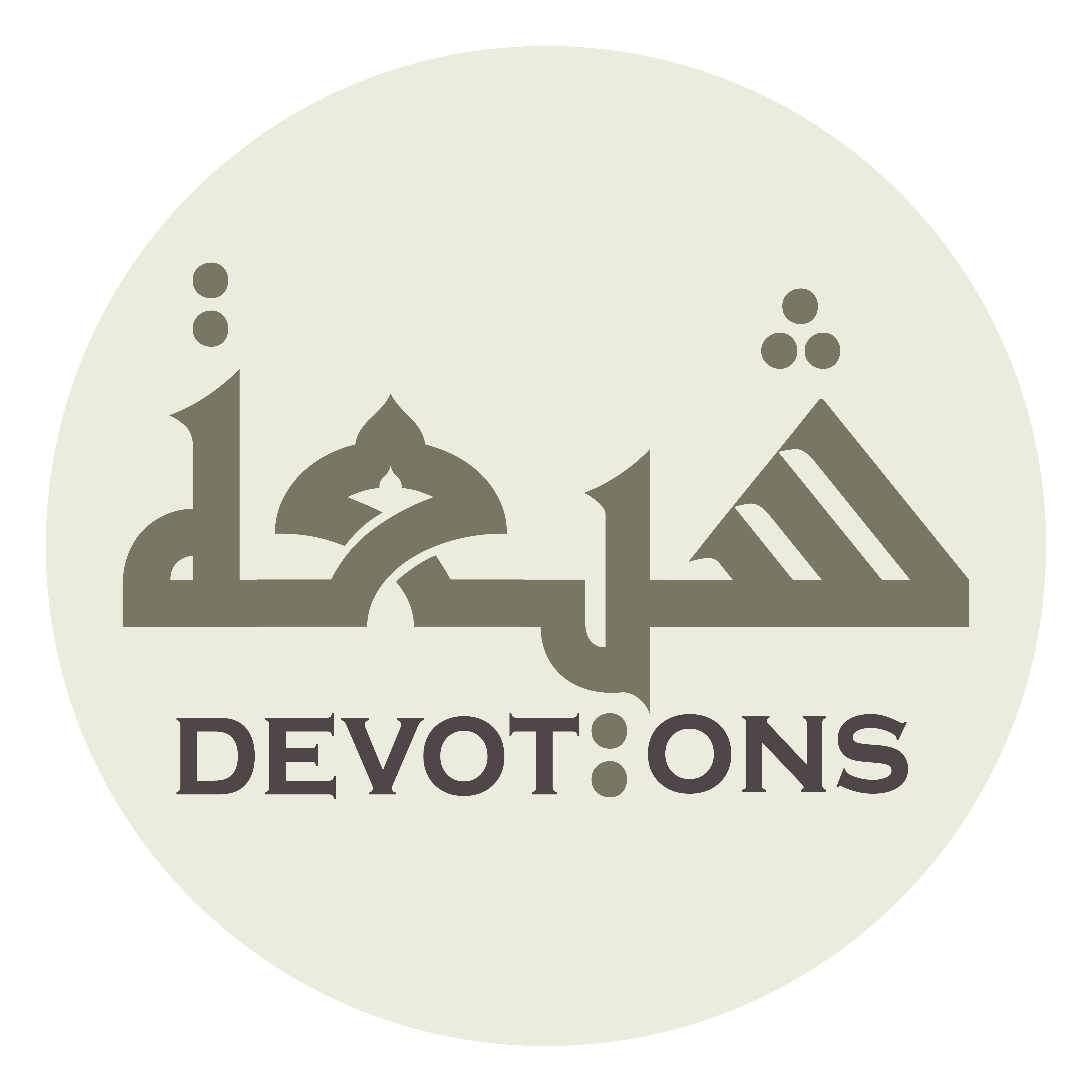 اَلسَّلَامُ عَلَى ابْنِ زَمْزَمَ وَالصَّفَا

as salāmu `alabni zamzama waṣ ṣafā

Peace be upon the son of Zamzam and Safa
Ziarat Nahiya
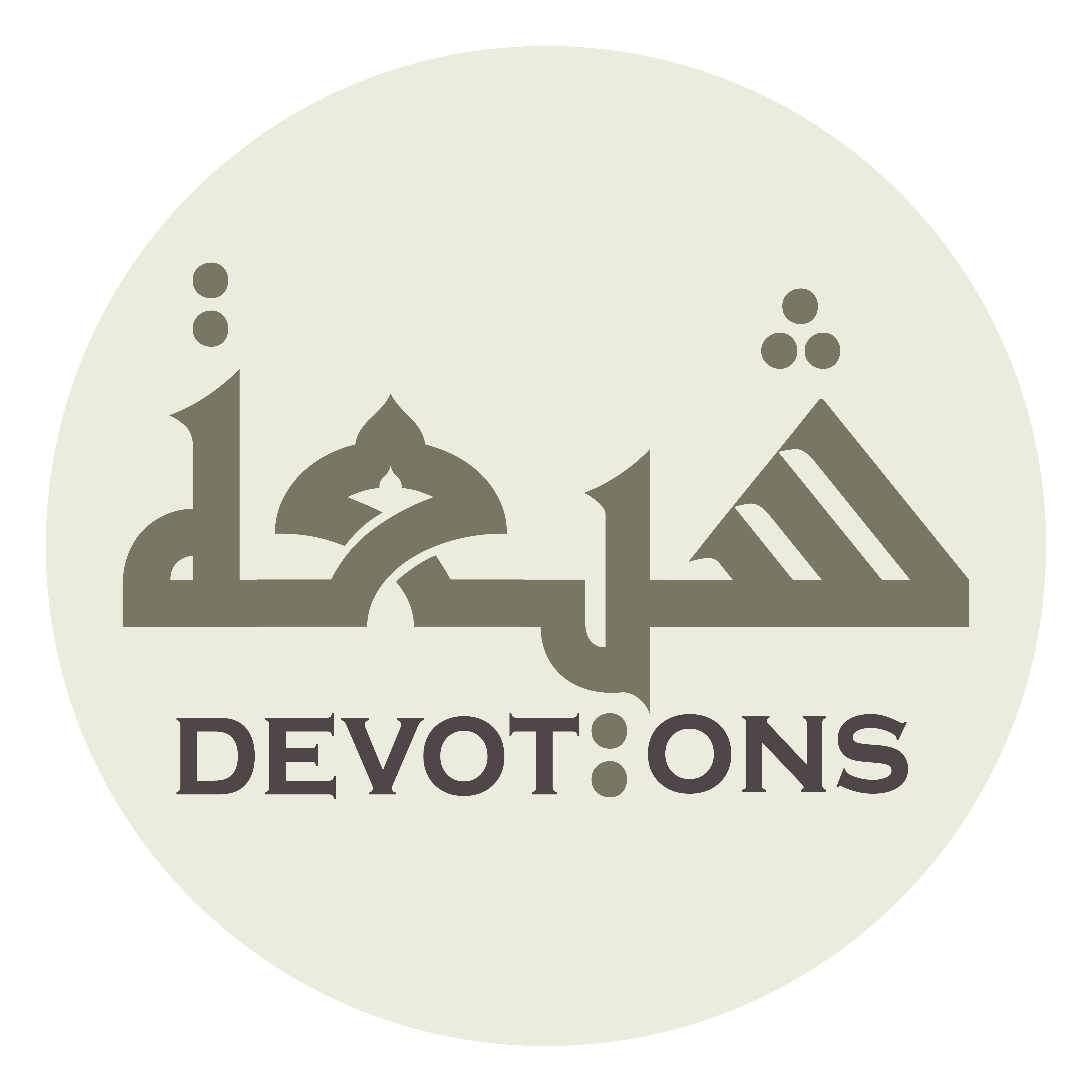 اَلسَّلَامُ عَلَى الْمُرَمَّلِ بِالدِّمَاءِ

as salāmu `alal murammali bilddimā

Peace be upon him who was soaked in blood
Ziarat Nahiya
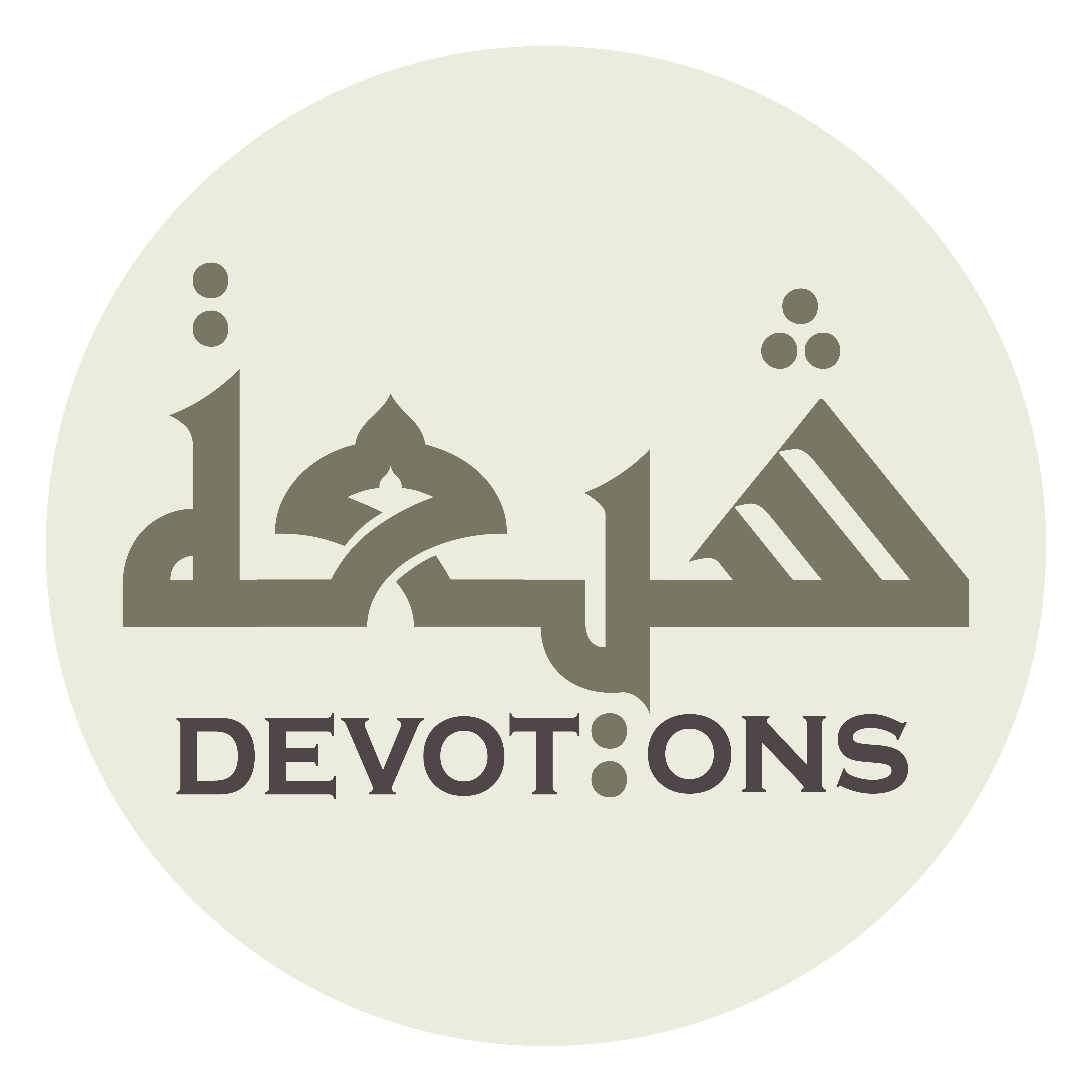 اَلسَّلَامُ عَلَى الْمَهْتُوكِ الْخِبَاءِ

as salāmu `alal mahtūkil khibā

Peace be upon him whose tent was violated
Ziarat Nahiya
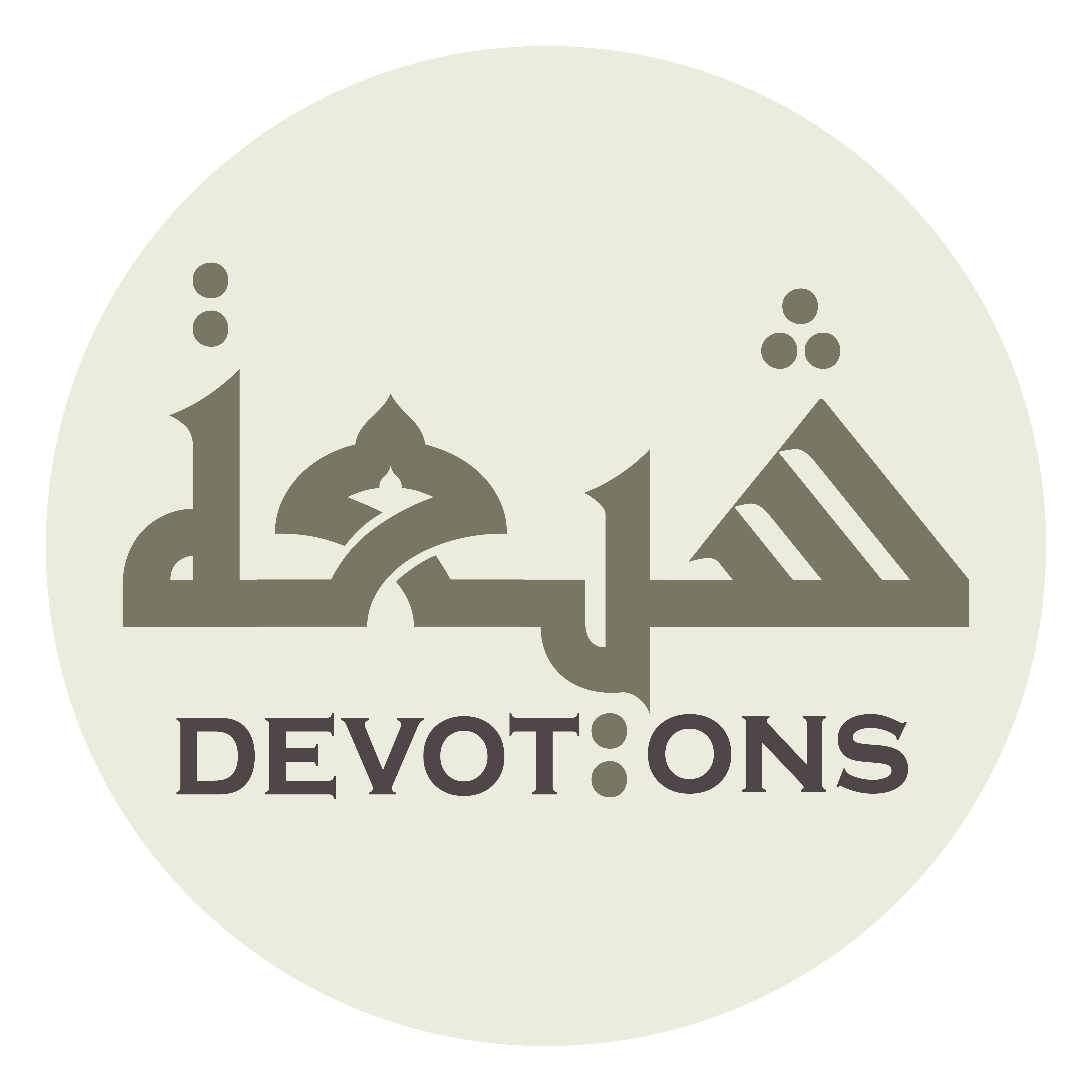 اَلسَّلَامُ عَلَى خَامِسِ أَصْحَابِ أَهْلِ الْكِسَاءِ

as salāmu `alā khāmisi aṣ-ḥābi ahlil kisā

Peace be upon the fifth of the People of the Cloak
Ziarat Nahiya
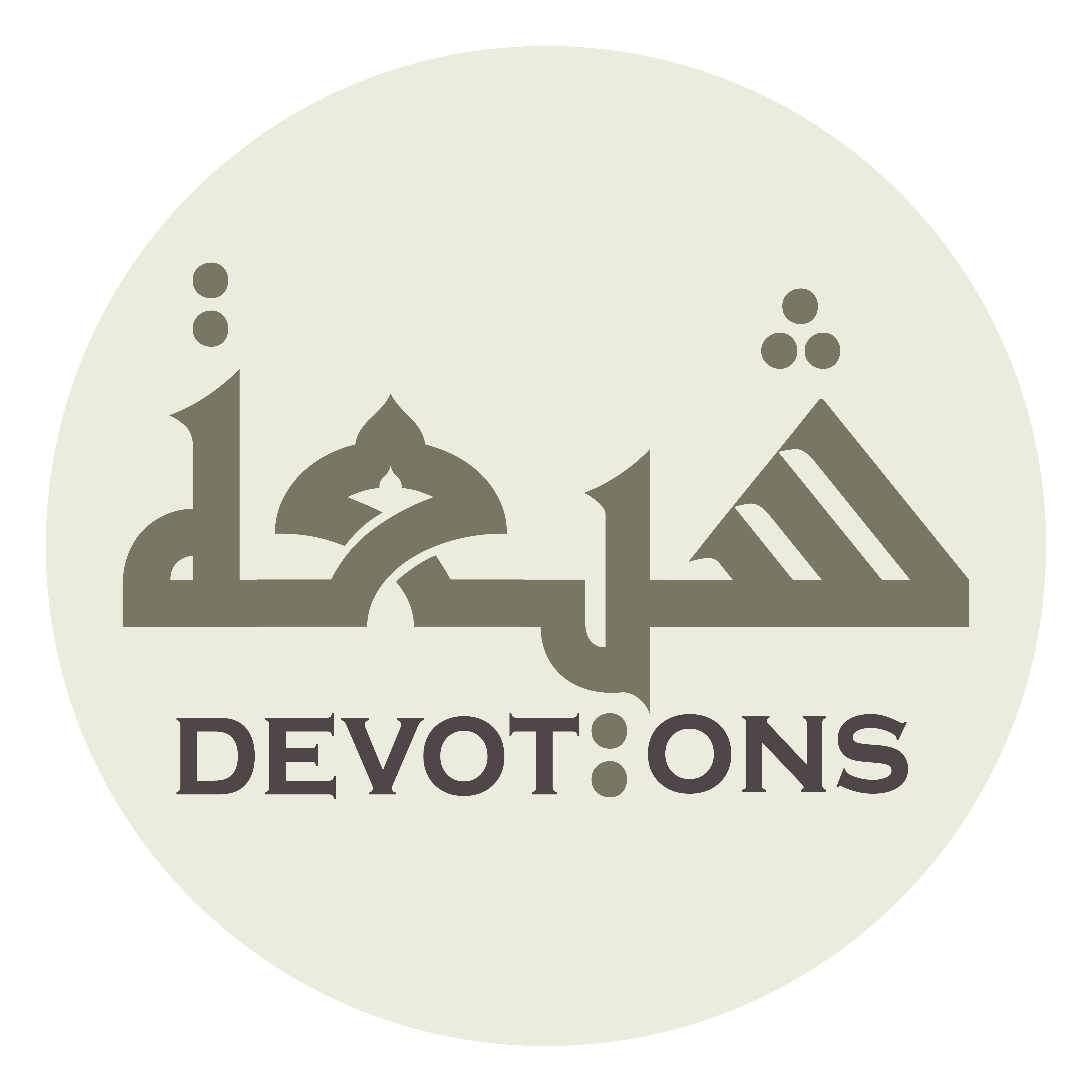 اَلسَّلَامُ عَلَى غَرِيبِ الْغُرَبَاءِ

as salāmu `alā gharībil ghurabā

Peace be upon the stranger among strangers
Ziarat Nahiya
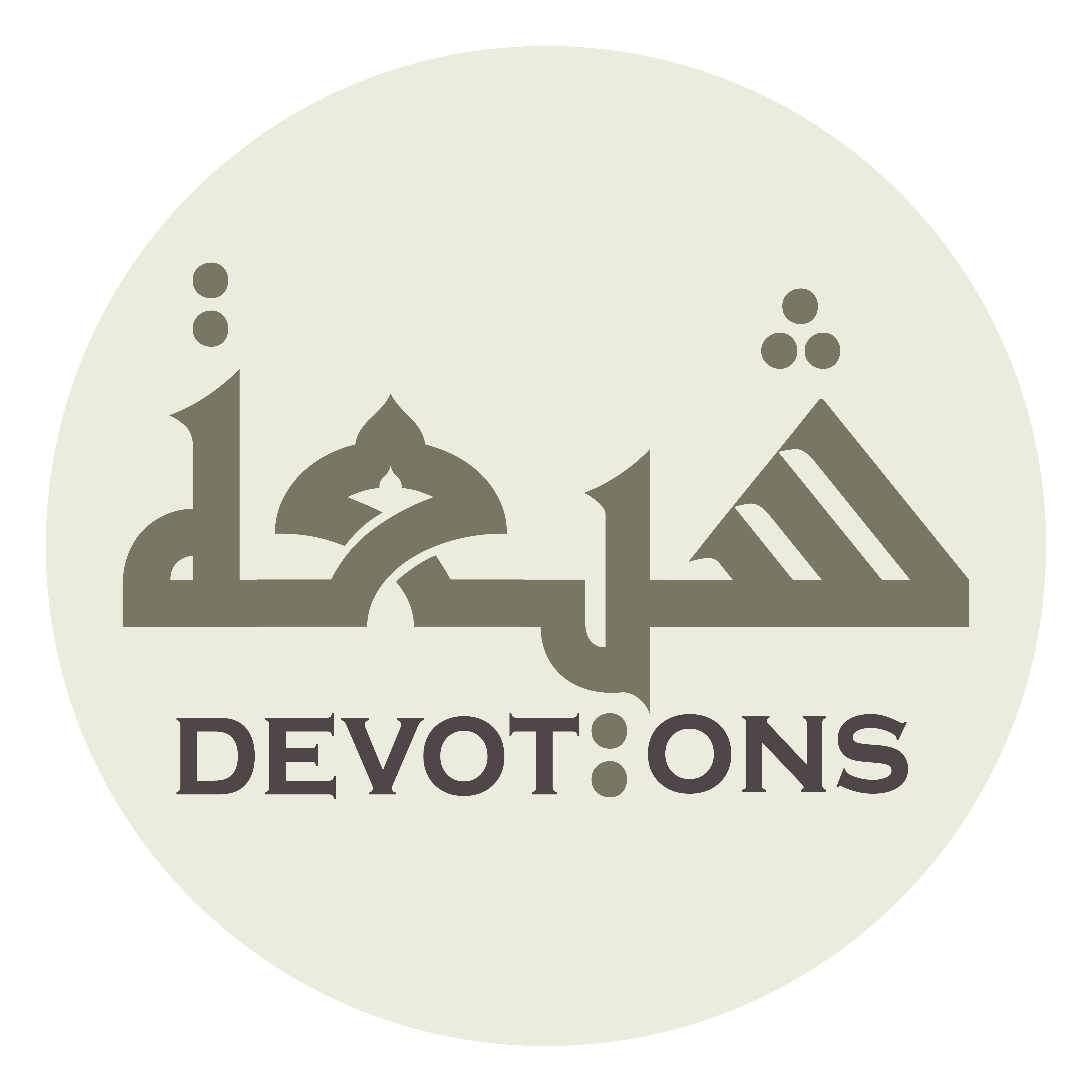 اَلسَّلَامُ عَلَى شَهِيدِ الشُّهَدَاءِ

as salāmu `alā shahīdish shuhadā

Peace be upon the martyr among martyrs
Ziarat Nahiya
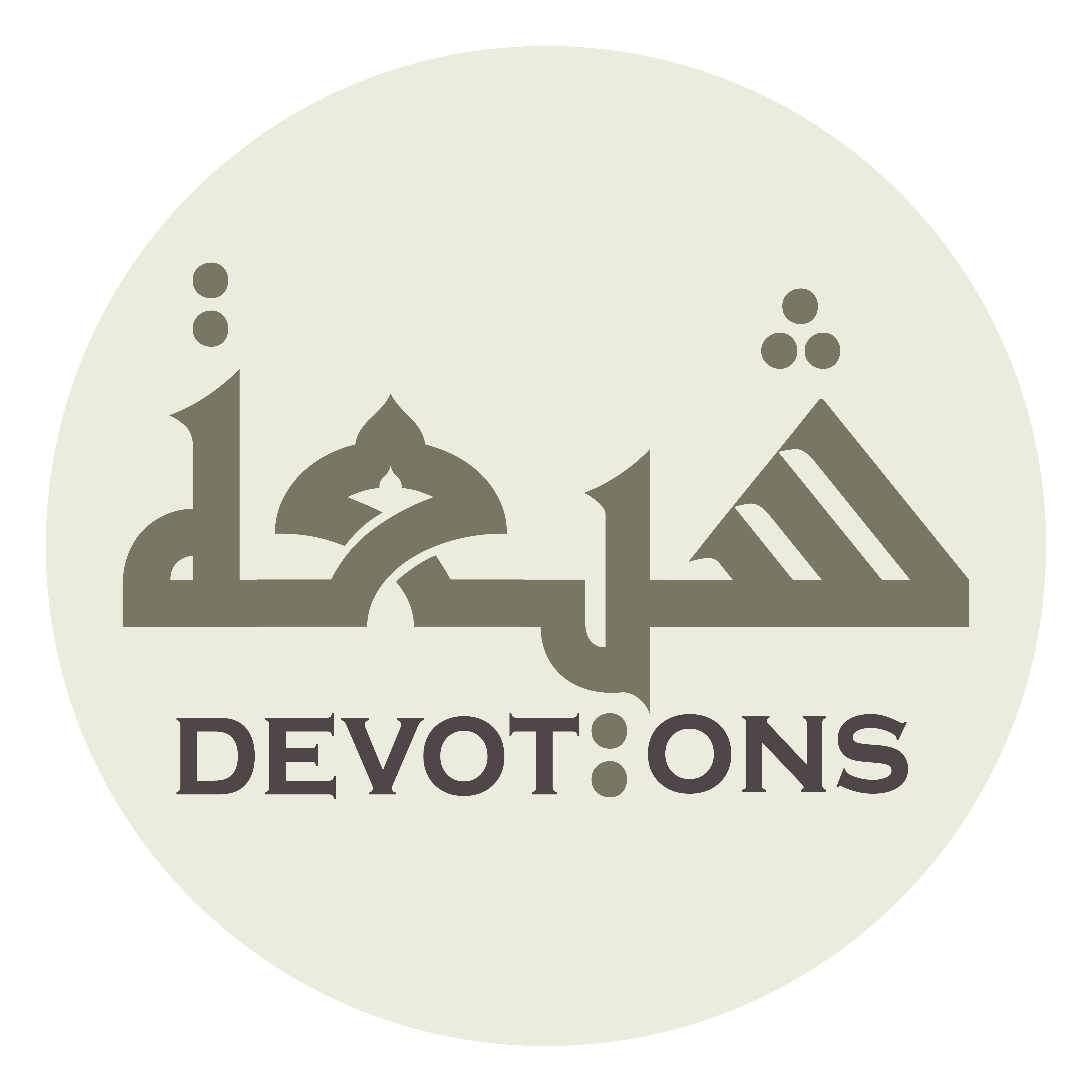 اَلسَّلَامُ عَلَى قَتِيلِ الْأَدْعِيَاءِ

as salāmu `alā qatīlil ad`iyā

Peace be upon him who was killed by the pretenders
Ziarat Nahiya
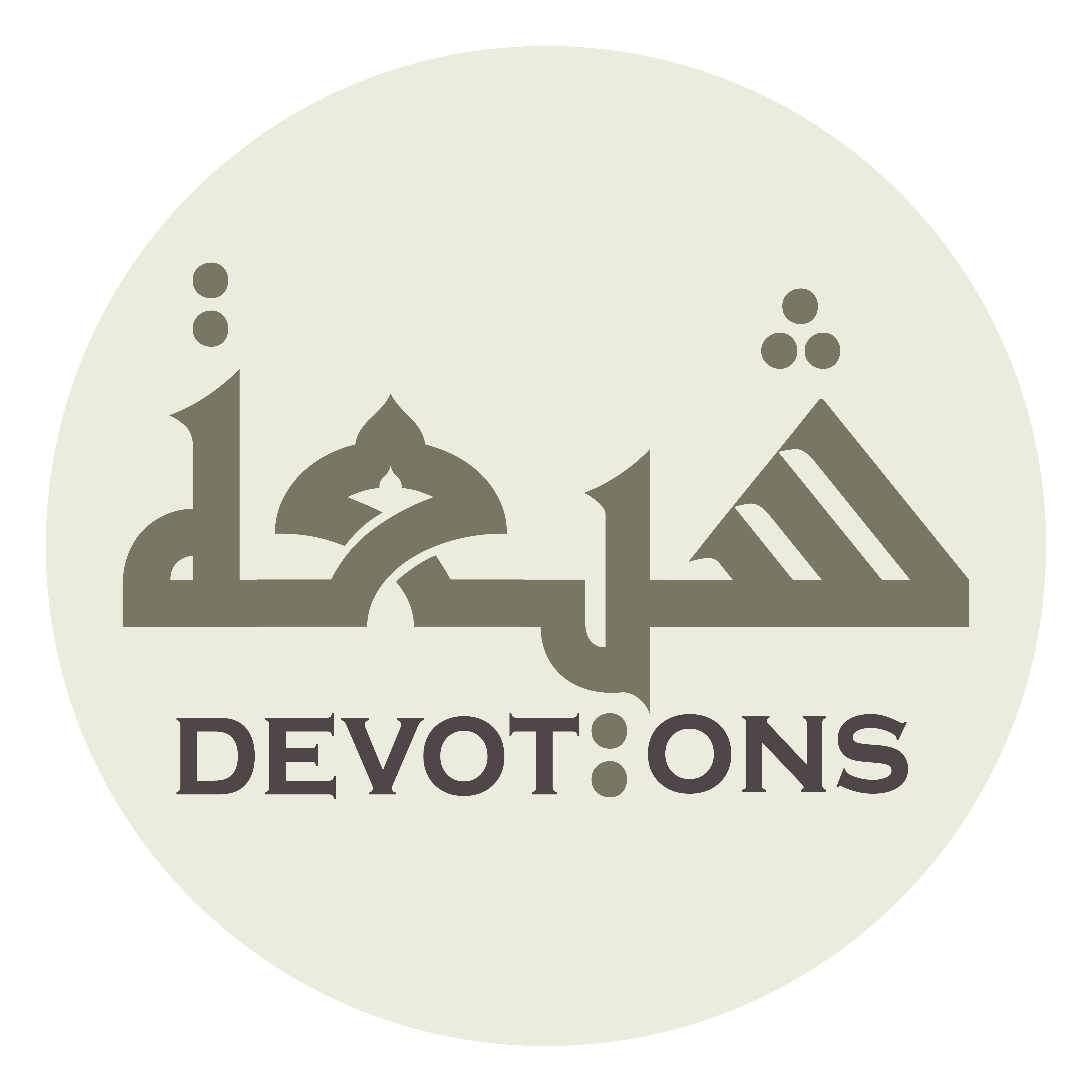 اَلسَّلَامُ عَلَى سَاكِنِ كَرْبَلَاءِ

as salāmu `alā sākini kar-balā

Peace be upon the dweller of Karbala
Ziarat Nahiya
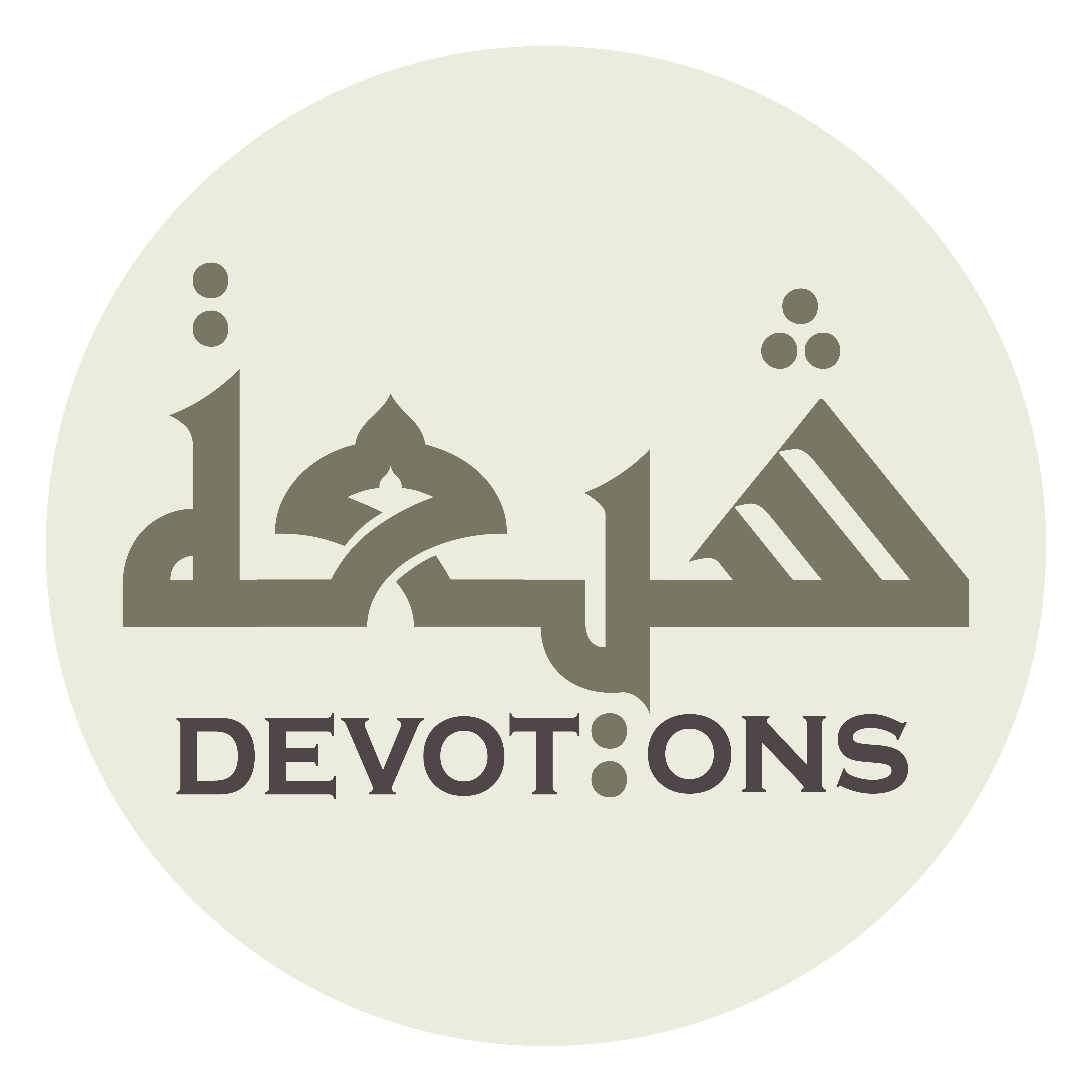 اَلسَّلَامُ عَلَى مَنْ بَكَتْهُ مَلَائِكَةُ السَّمَاءِ

as salāmu `alā man bakat-hu malā-ikatus samā

Peace be upon him for whom the angels of heaven wept
Ziarat Nahiya
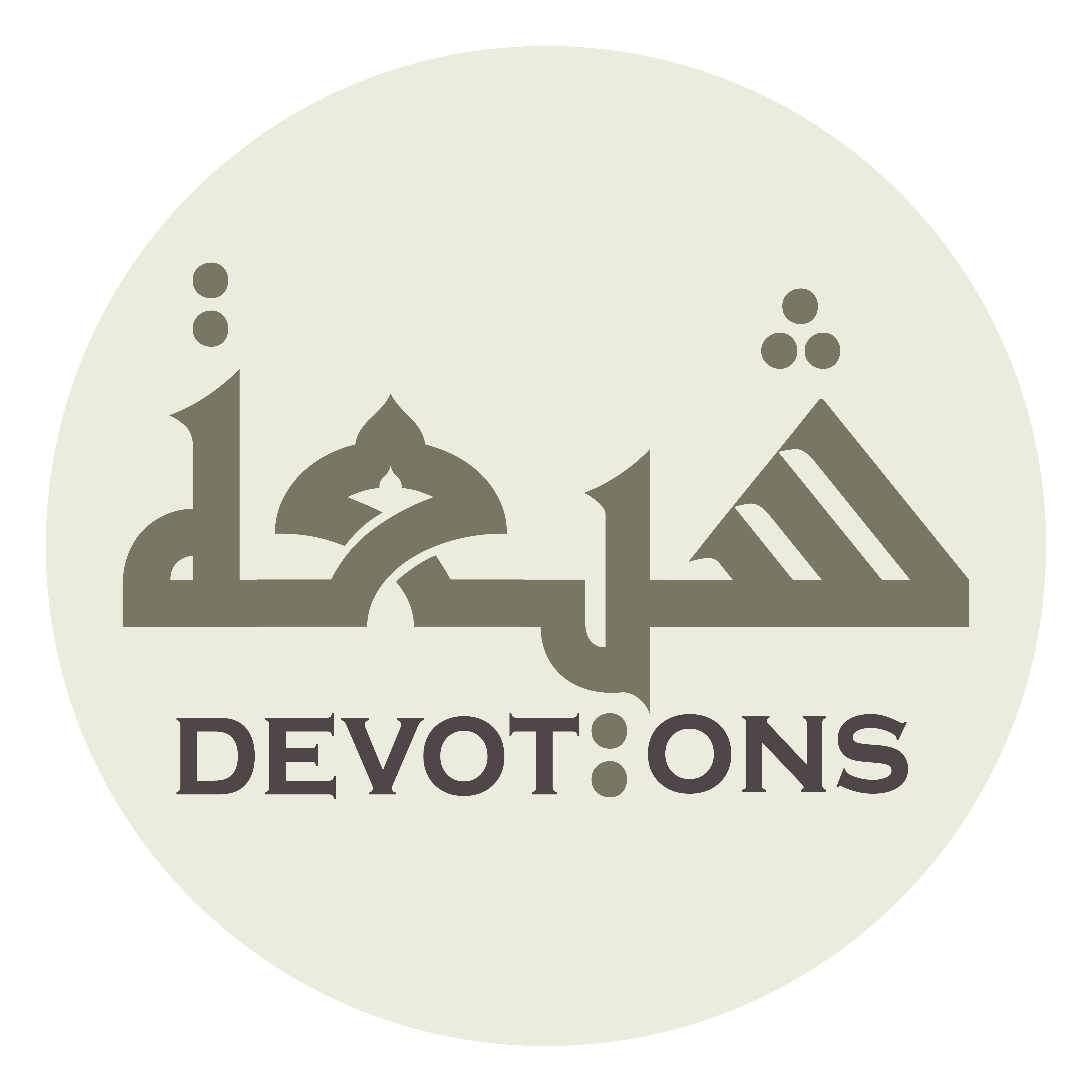 اَلسَّلَامُ عَلَى مَنْ ذُرِّيَّتُهُ الْأَزْكِيَاءُ

as salāmu `alā man dhurriyyatuhul azkiyā

Peace be upon him whose progeny are the pure ones
Ziarat Nahiya
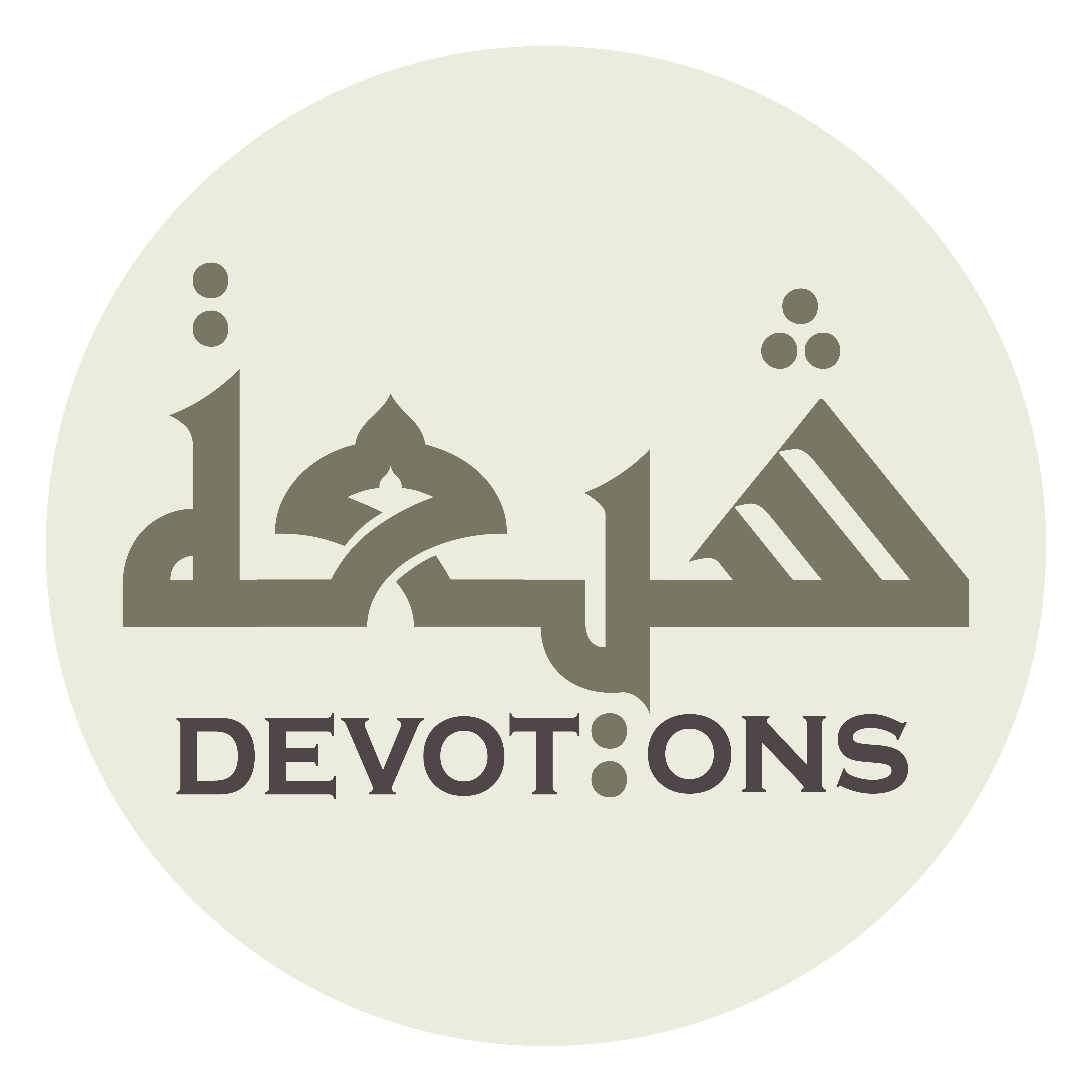 اَلسَّلَامُ عَلَى يَعْسُوبِ الدِّينِ

as salāmu `alā ya`sūbid dīn

Peace be upon the leader of religion
Ziarat Nahiya
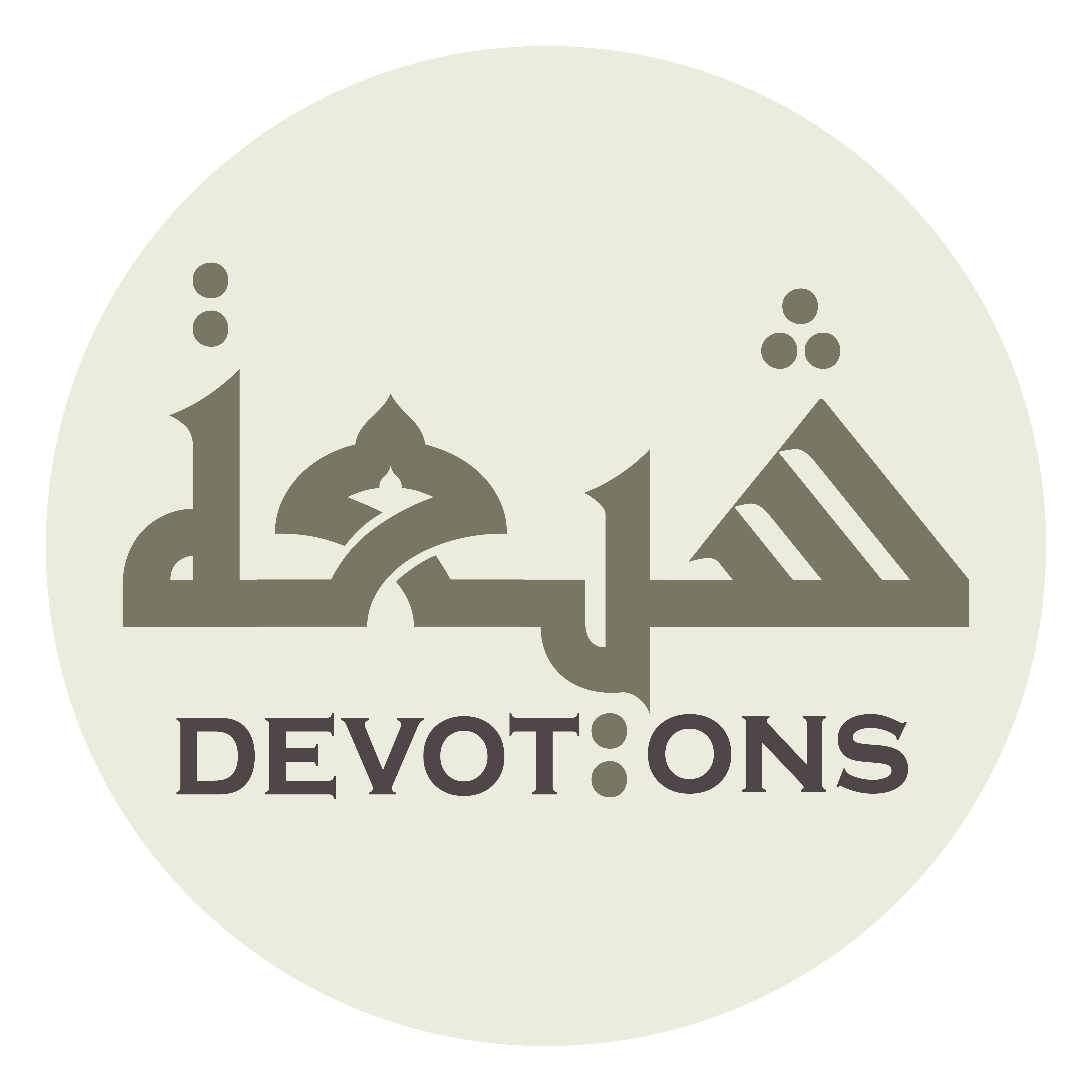 اَلسَّلَامُ عَلَى مَنَازِلِ الْبَرَاهِينِ

as salāmu `alā manāzilil barāhīn

Peace be upon the source of proofs
Ziarat Nahiya
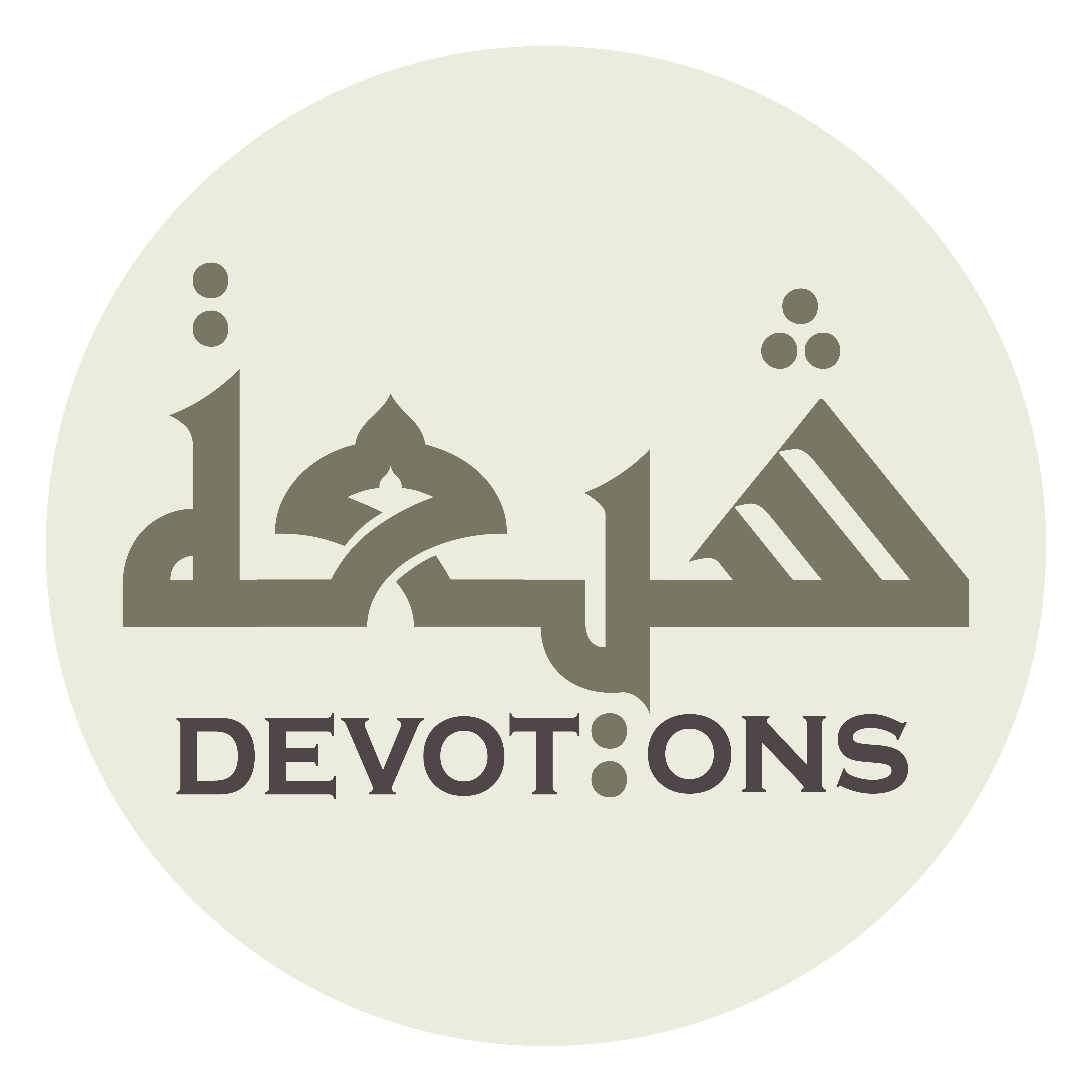 اَلسَّلَامُ عَلَى الْأَئِمَّةِ السَّادَاتِ

as salāmu `alal a-immatis sādāt

Peace be upon the noble Imams
Ziarat Nahiya
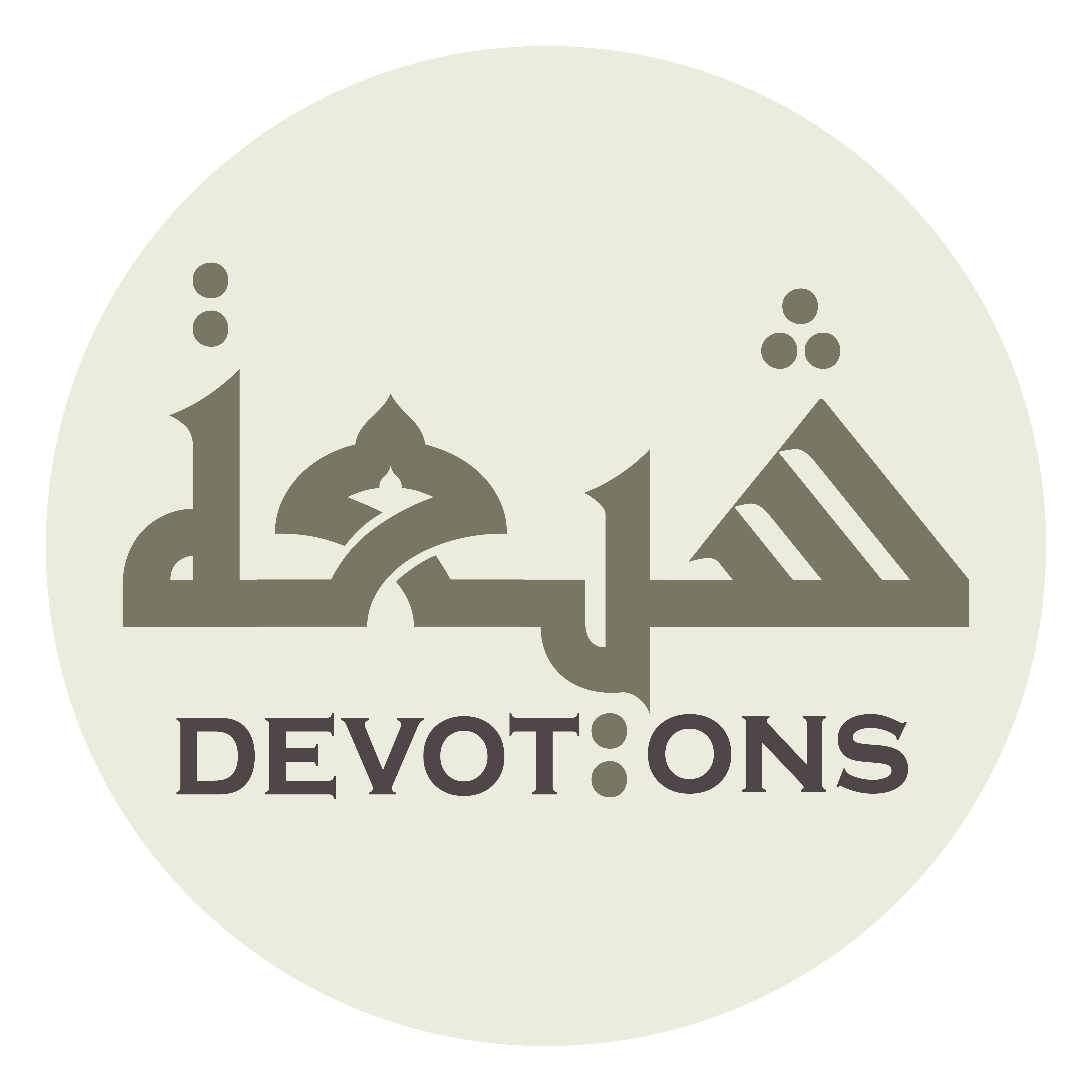 اَلسَّلَامُ عَلَى الْجُيُوبِ الْمُضَرَّجَاتِ

as salāmu `alal juyūbil muḍarrajāt

Peace be upon the blood-stained clothing
Ziarat Nahiya
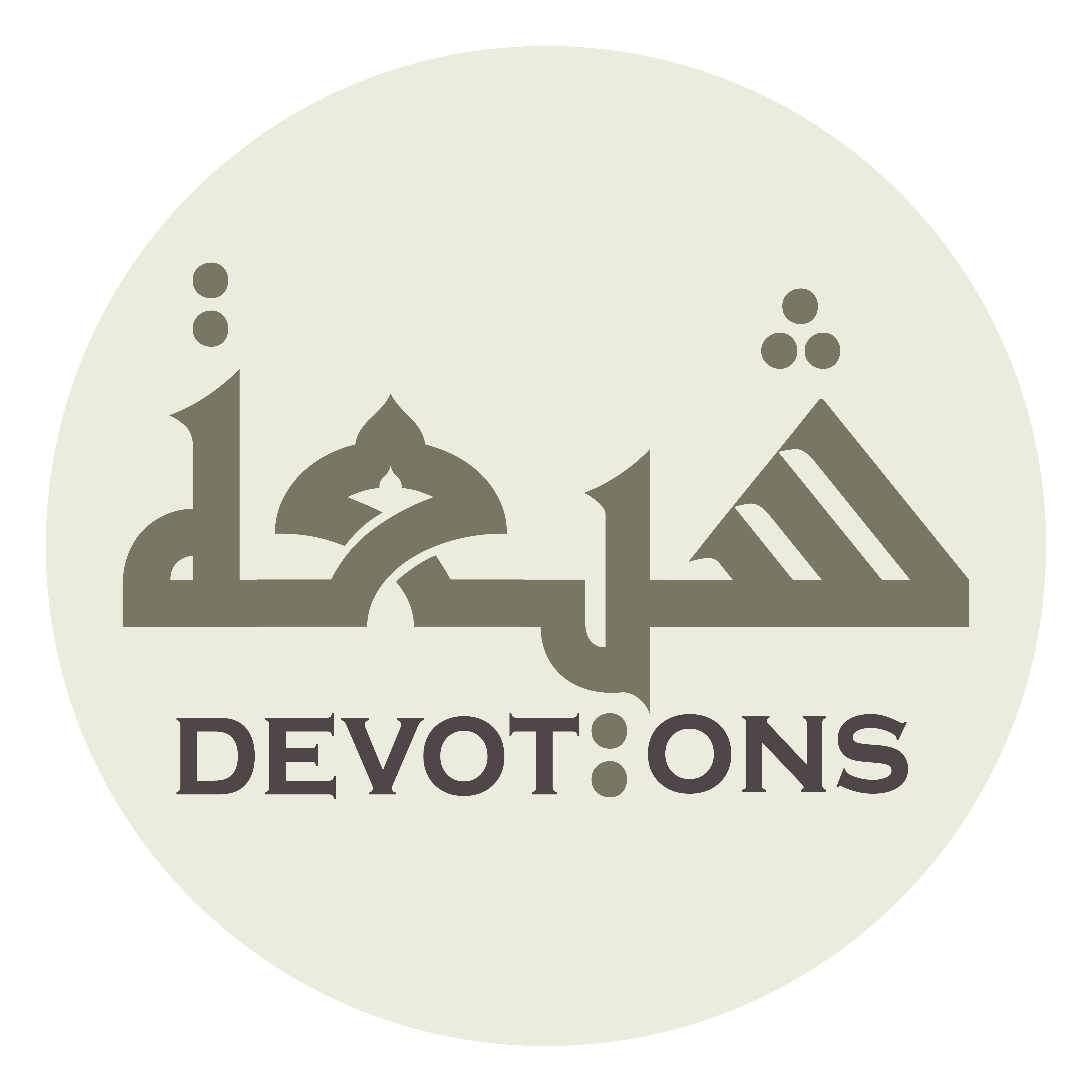 اَلسَّلَامُ عَلَى الشِّفَاهِ الذَّابِلَاتِ

as salāmu `alash shifāhidh dhābilāt

Peace be upon the parched lips
Ziarat Nahiya
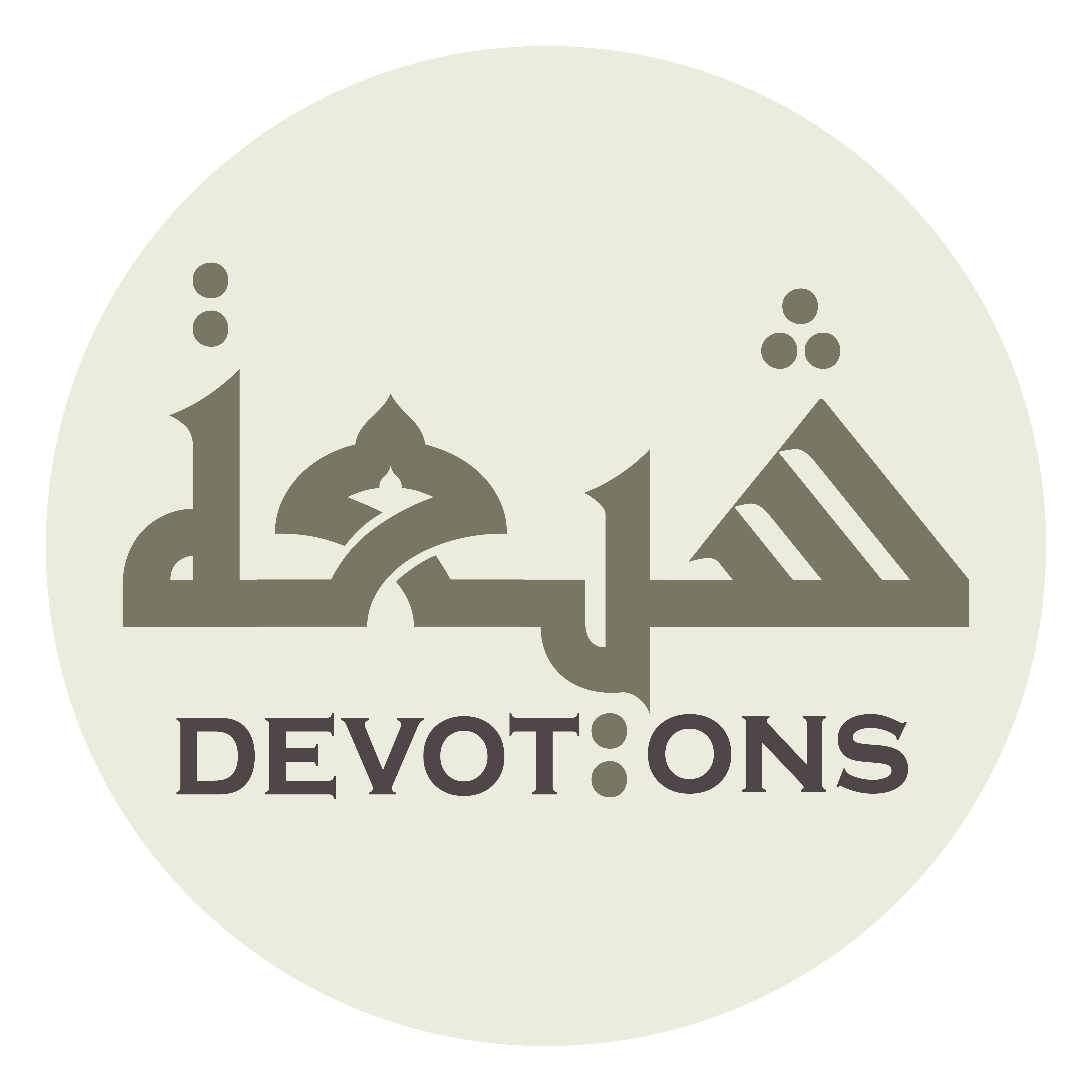 اَلسَّلَامُ عَلَى النُّفُوسِ الْمُصْطَلِمَاتِ

as salāmu `alan nufūsil muṣṭalimāt

Peace be upon the destroyed souls
Ziarat Nahiya
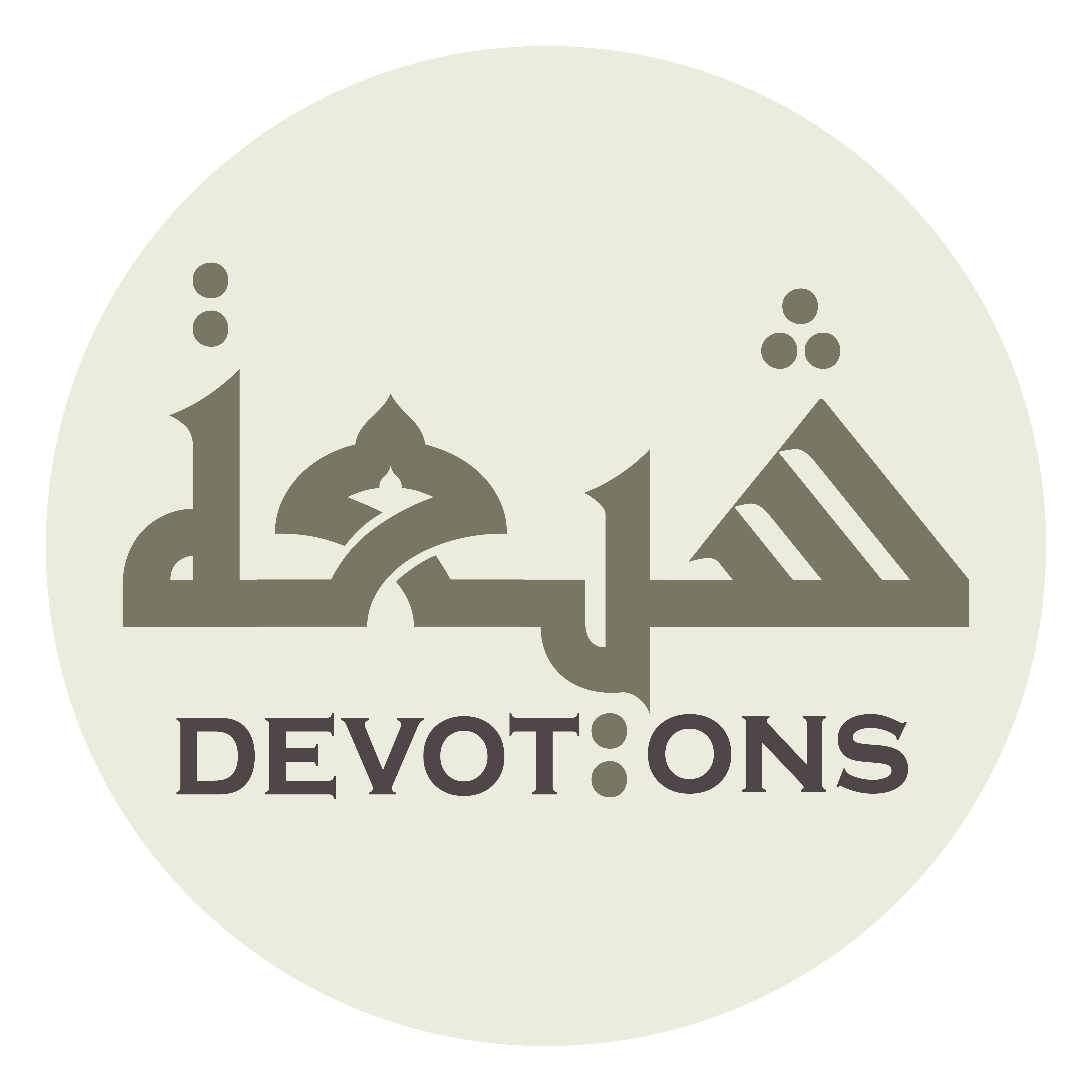 اَلسَّلَامُ عَلَى الْأَرْوَاحِ الْمُخْتَلِسَاتِ

as salāmu `alal ar-wāḥil mukhtalisāt

Peace be upon the stolen spirits
Ziarat Nahiya
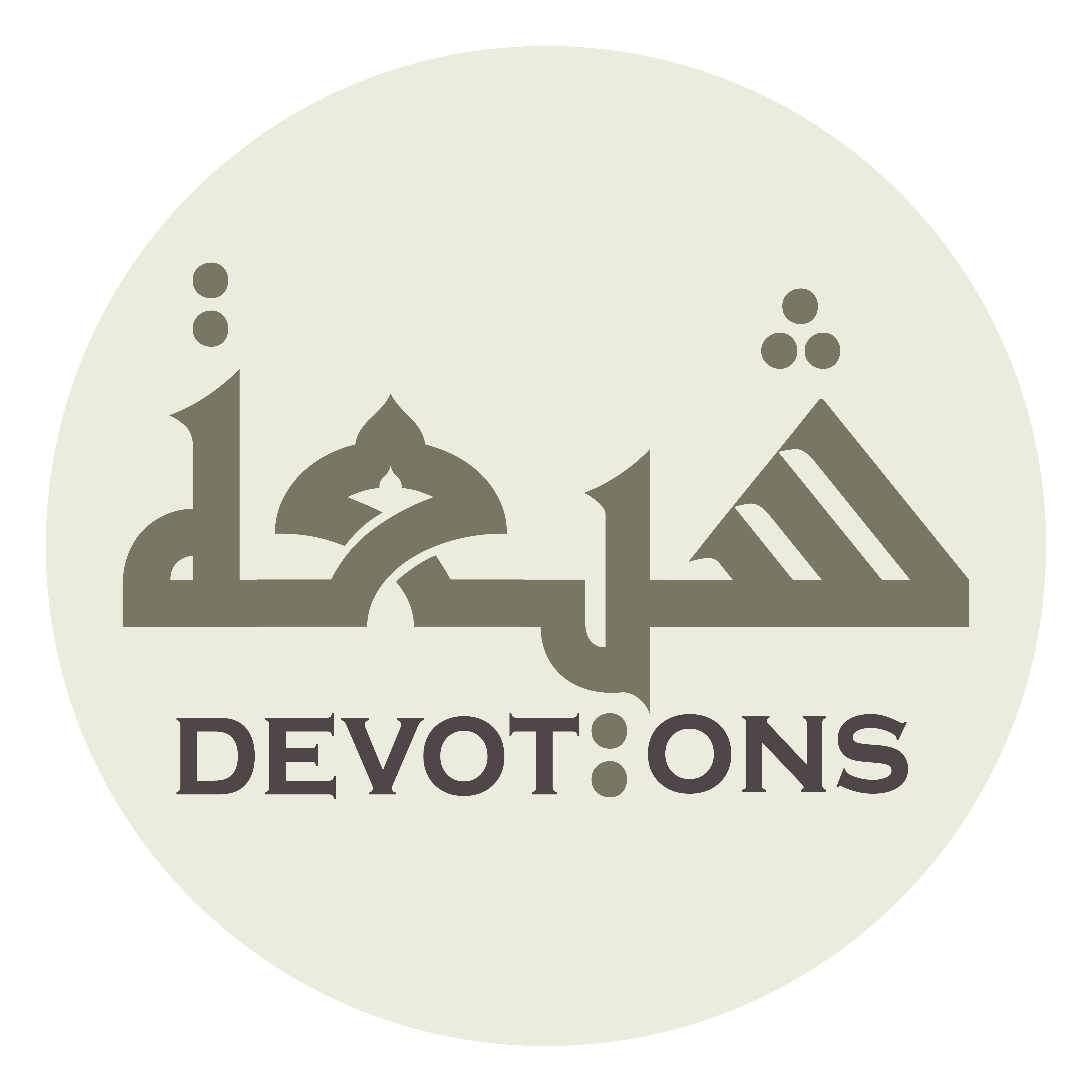 اَلسَّلَامُ عَلَى الْأَجْسَادِ الْعَارِيَاتِ

as salāmu `alal ajsādil `āriyāt

Peace be upon the exposed bodies
Ziarat Nahiya
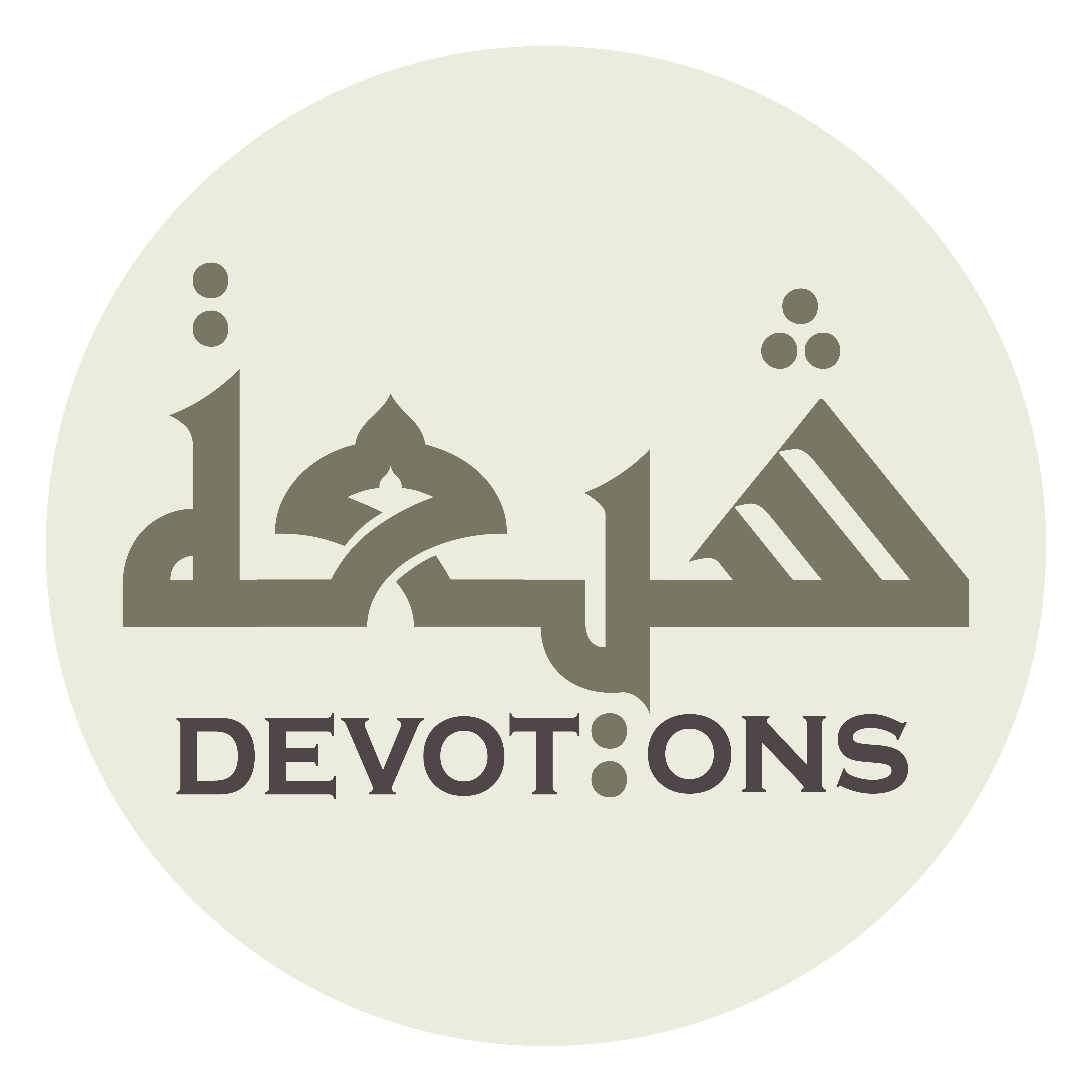 اَلسَّلَامُ عَلَى الْجُسُومِ الشَّاحِبَاتِ

as salāmu `alal jusūmish shāḥibāt

Peace be upon the pale corpses
Ziarat Nahiya
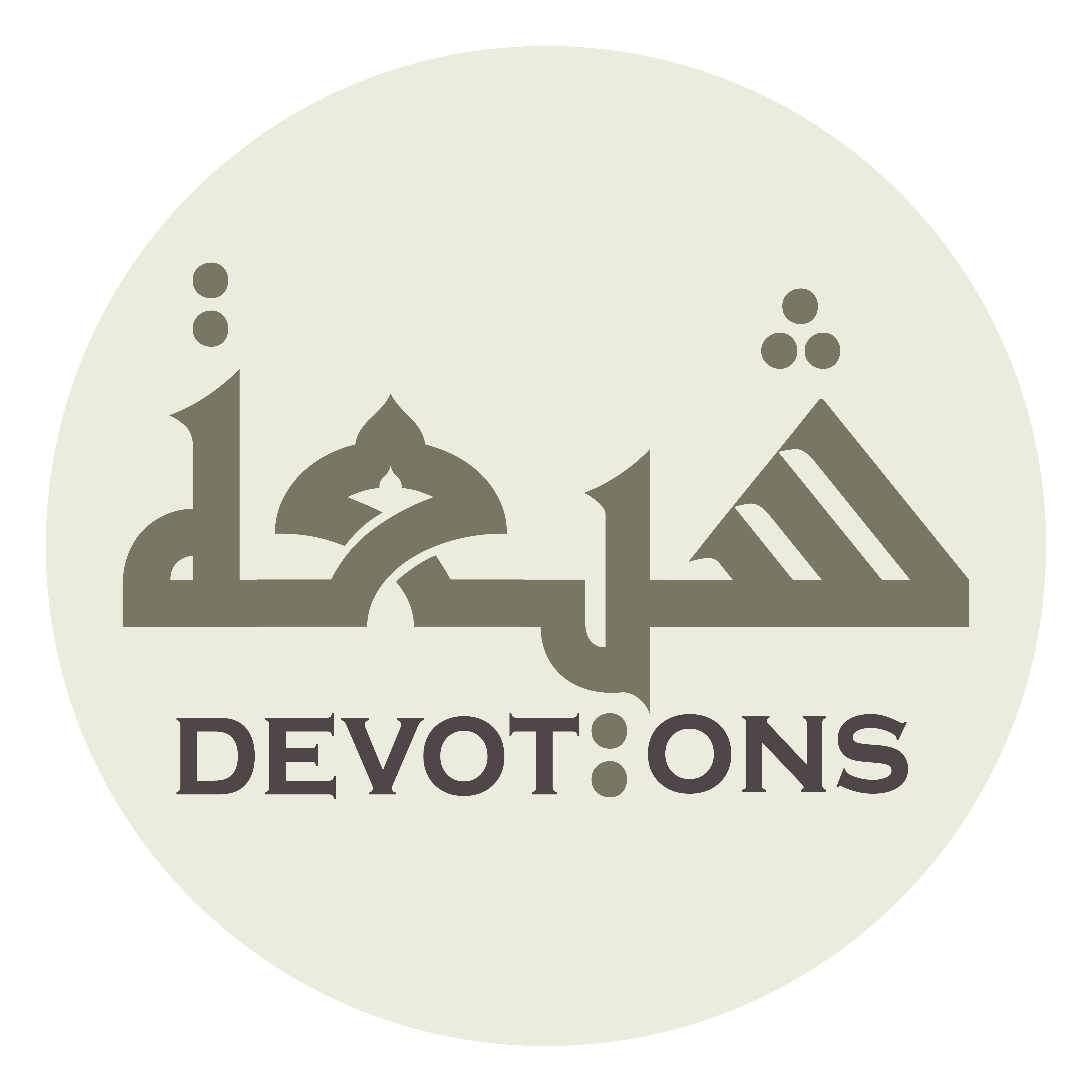 اَلسَّلَامُ عَلَى الدِّمَاءِ السَّائِلَاتِ

as salāmu `alad dimā-is sā-ilāt

Peace be upon the flowing blood
Ziarat Nahiya
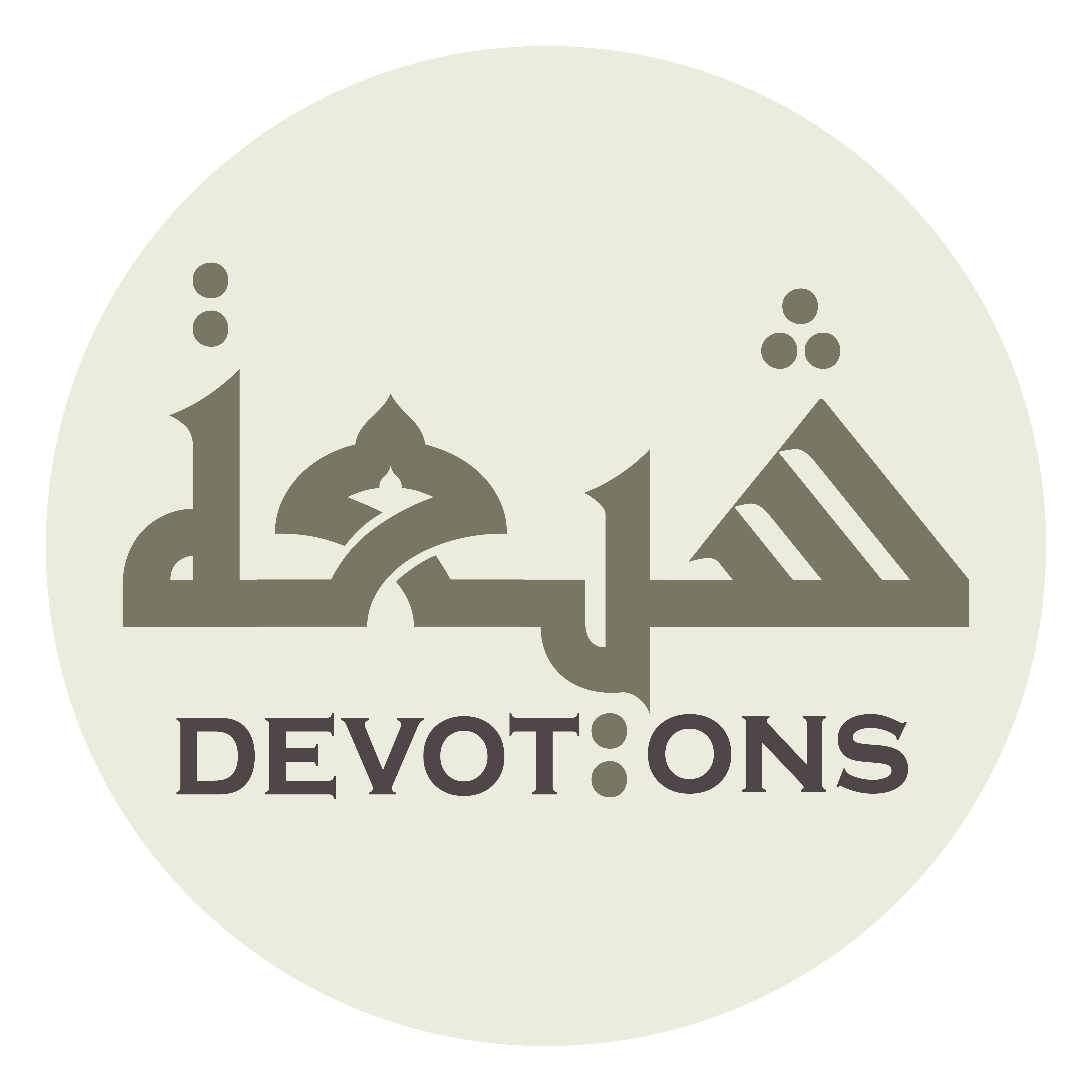 اَلسَّلَامُ عَلَى الْأَعْضَاءِ الْمُقَطَّعَاتِ

as salāmu `alal a`ḍā-il muqaṭṭa`āt

Peace be upon the severed limbs
Ziarat Nahiya
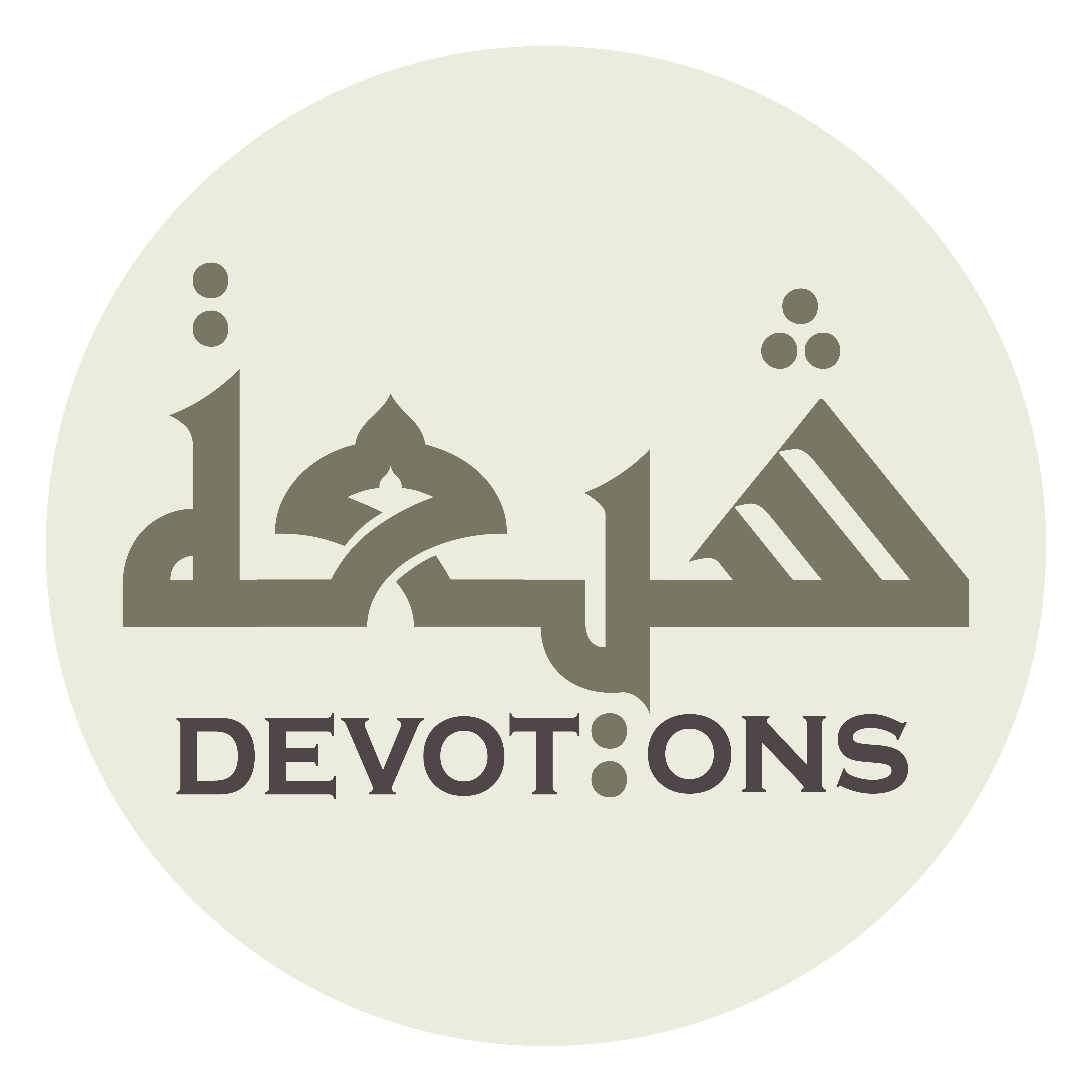 اَلسَّلَامُ عَلَى الرُّؤُوْسِ الْمُشَالَاتِ

as salāmu `alar ru-ūsil mushālāt

Peace be upon the raised heads
Ziarat Nahiya
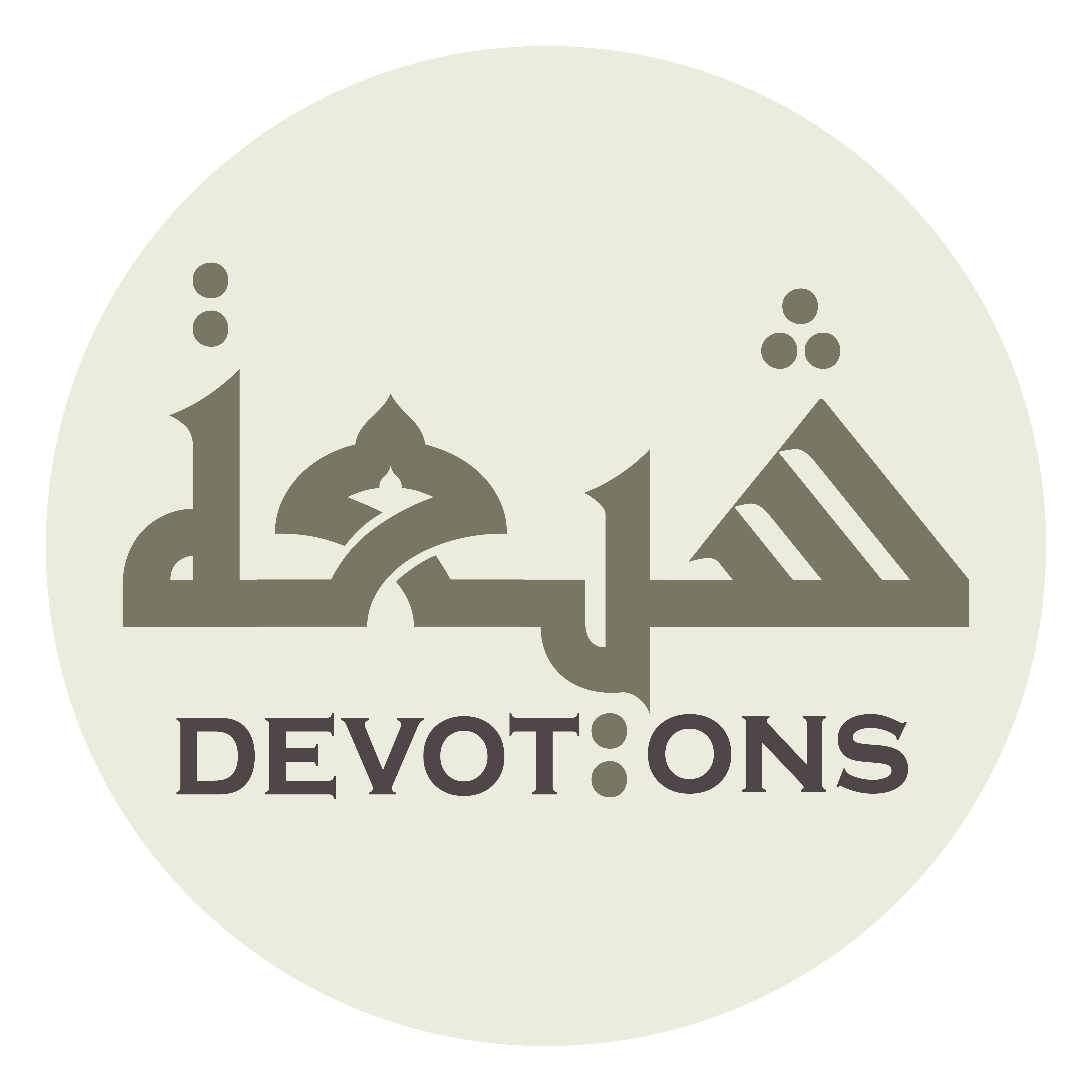 اَلسَّلَامُ عَلَى النِّسْوَةِ الْبَارِزَاتِ

as salāmu `alan niswatil bārizāt

Peace be upon the women who came forth
Ziarat Nahiya
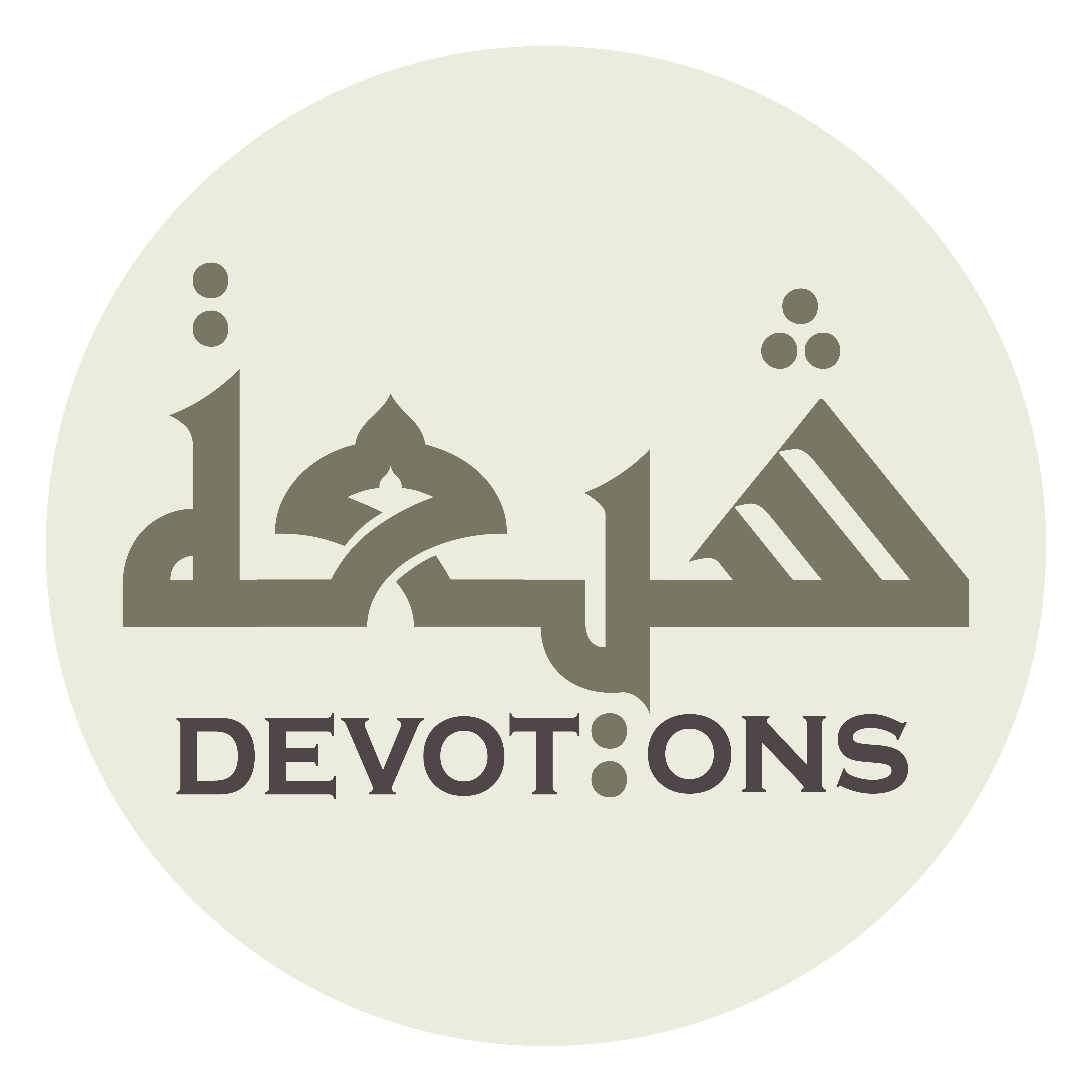 اَلسَّلَامُ عَلَى حُجَّةِ رَبِّ الْعَالَمِينَ

as salāmu `alā ḥujjati rabbil `ālamīn

Peace be upon the proof of the Lord of the Worlds
Ziarat Nahiya
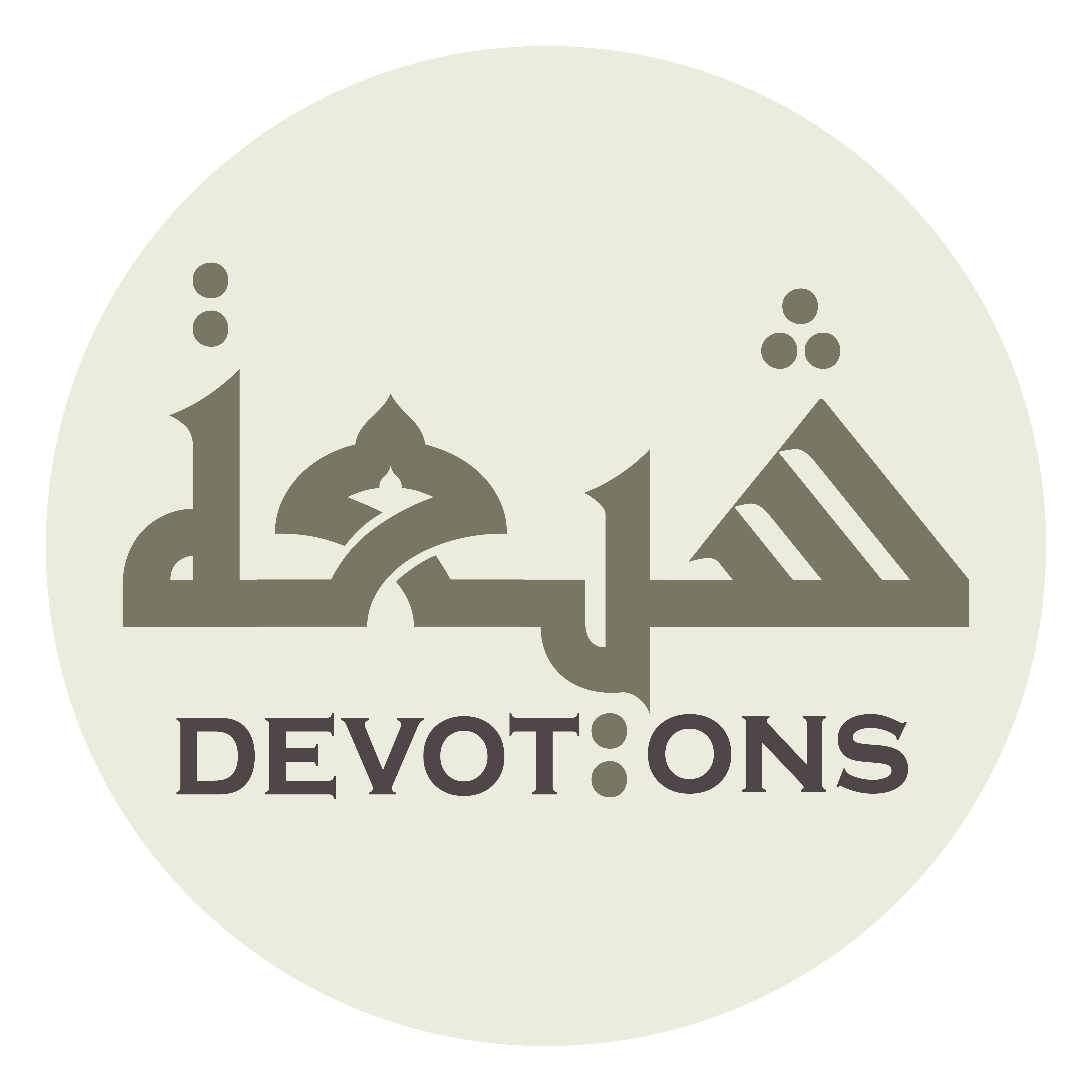 اَلسَّلَامُ عَلَيْكَ وَعَلَى آبَائِكَ الطَّاهِرِينَ

as salāmu `alayka wa`alā-ābā-ikaṭ ṭāhirīn

Peace be upon you and your pure forefathers
Ziarat Nahiya
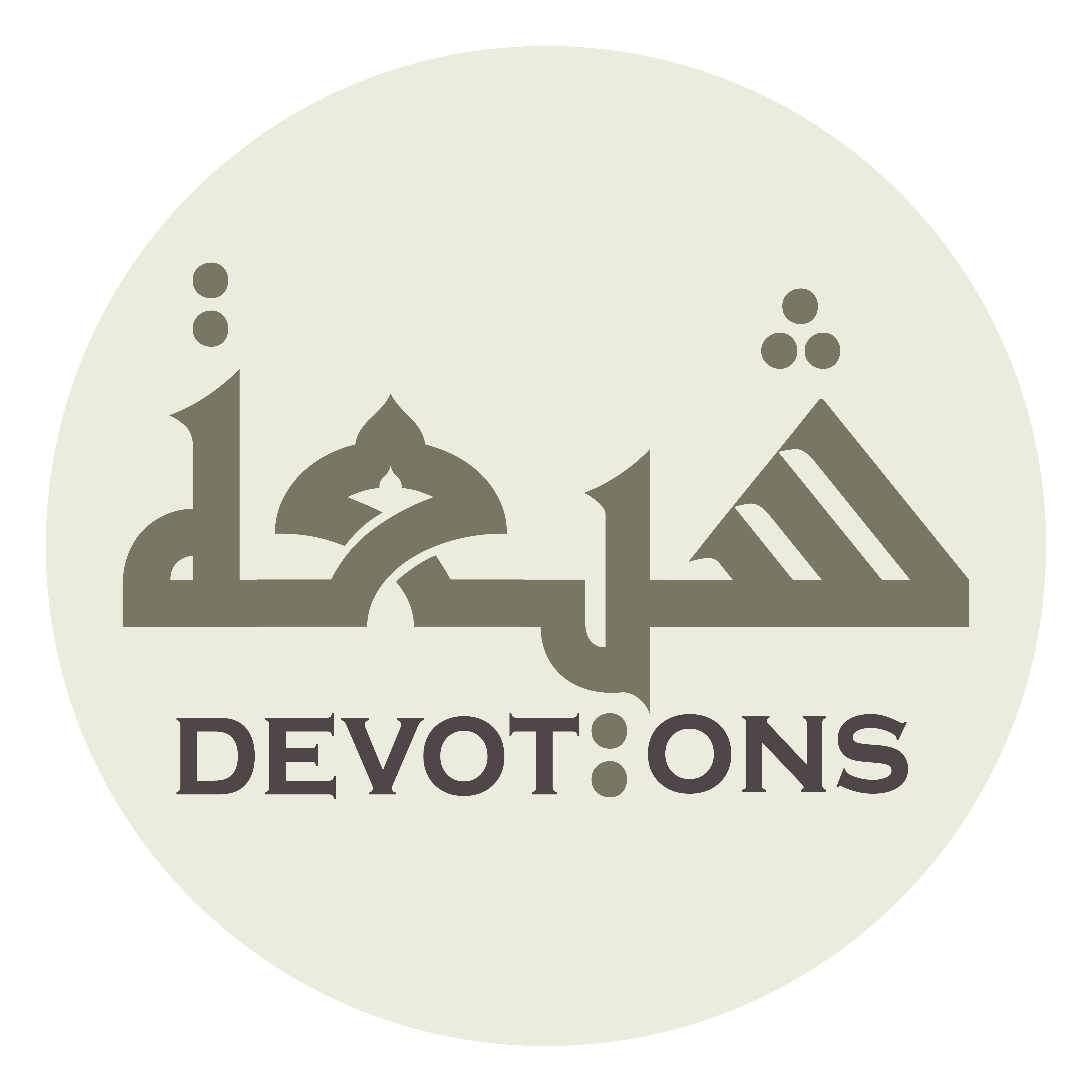 اَلسَّلَامُ عَلَيْكَ وَعَلَى أَبْنَائِكَ الْمُسْتَشْهَدِينَ

as salāmu `alayka wa`alā abnā-ikal mustash-hadīn

Peace be upon you and your martyred sons
Ziarat Nahiya
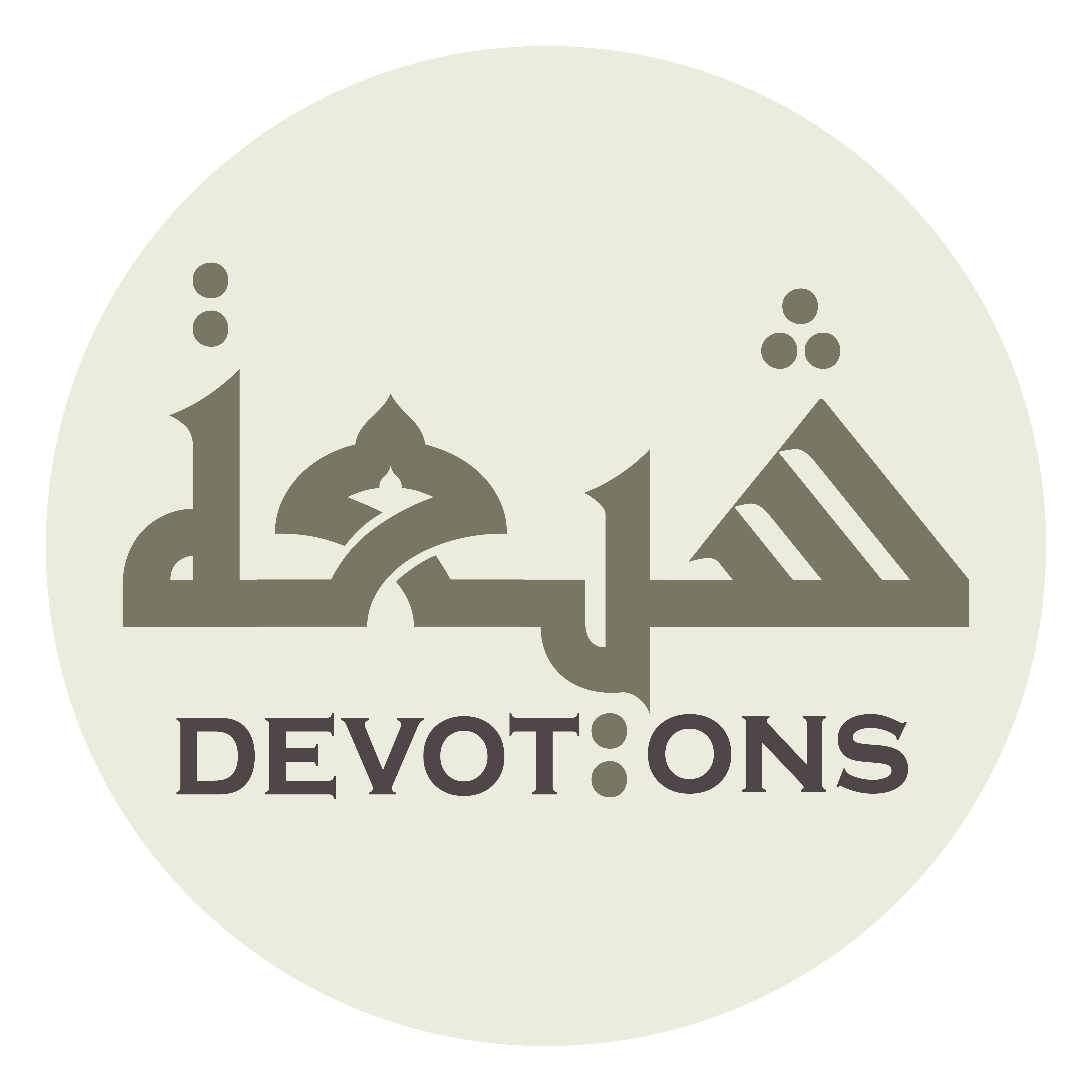 اَلسَّلَامُ عَلَيْكَ وَعَلَى ذُرِّيَّتِكَ النَّاصِرِينَ

as salāmu `alayka wa`alā dhurriyyatikan nāṣirīn

Peace be upon you and your supporting progeny
Ziarat Nahiya
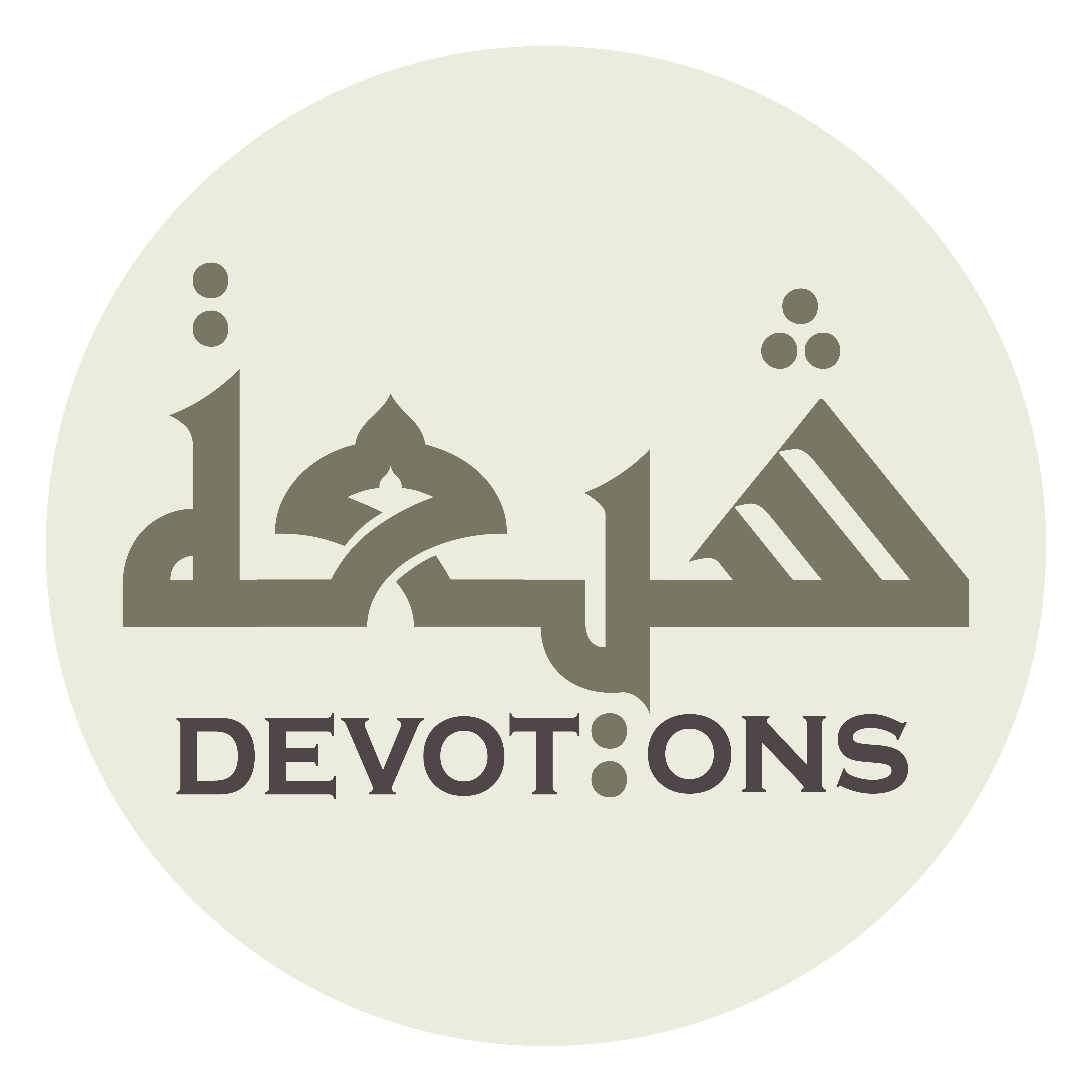 اَلسَّلَامُ عَلَيْكَ وَعَلَى الْمَلَائِكَةِ الْمُضَاجِعِينَ

as salāmu `alayka wa`alal malā-ikatil muḍāji`īn

Peace be upon you and the angels who rest beside you
Ziarat Nahiya
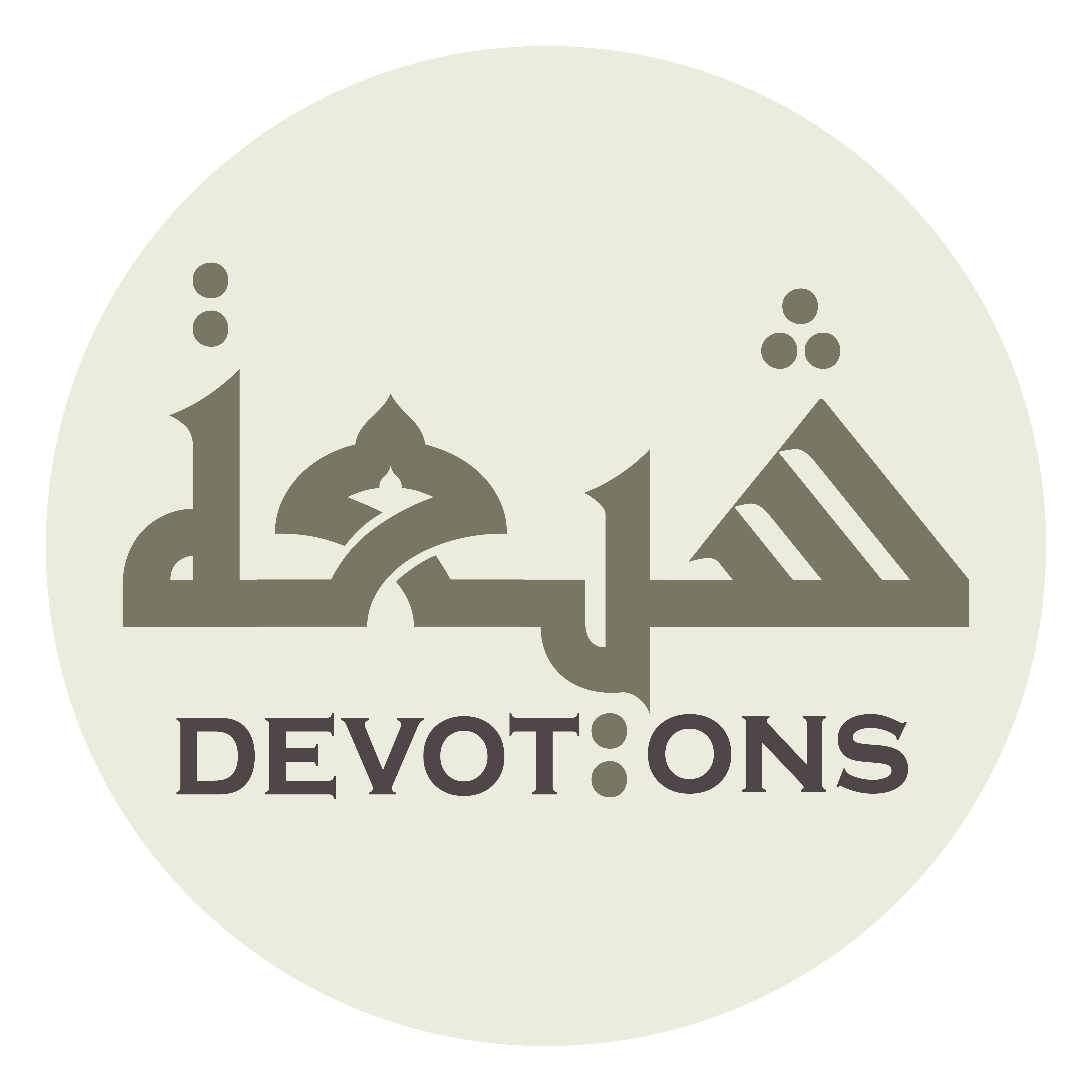 اَلسَّلَامُ عَلَى الْقَتِيلِ الْمَظْلُومِ

as salāmu `alal qatīlil maẓlūm

Peace be upon the slain oppressed one
Ziarat Nahiya
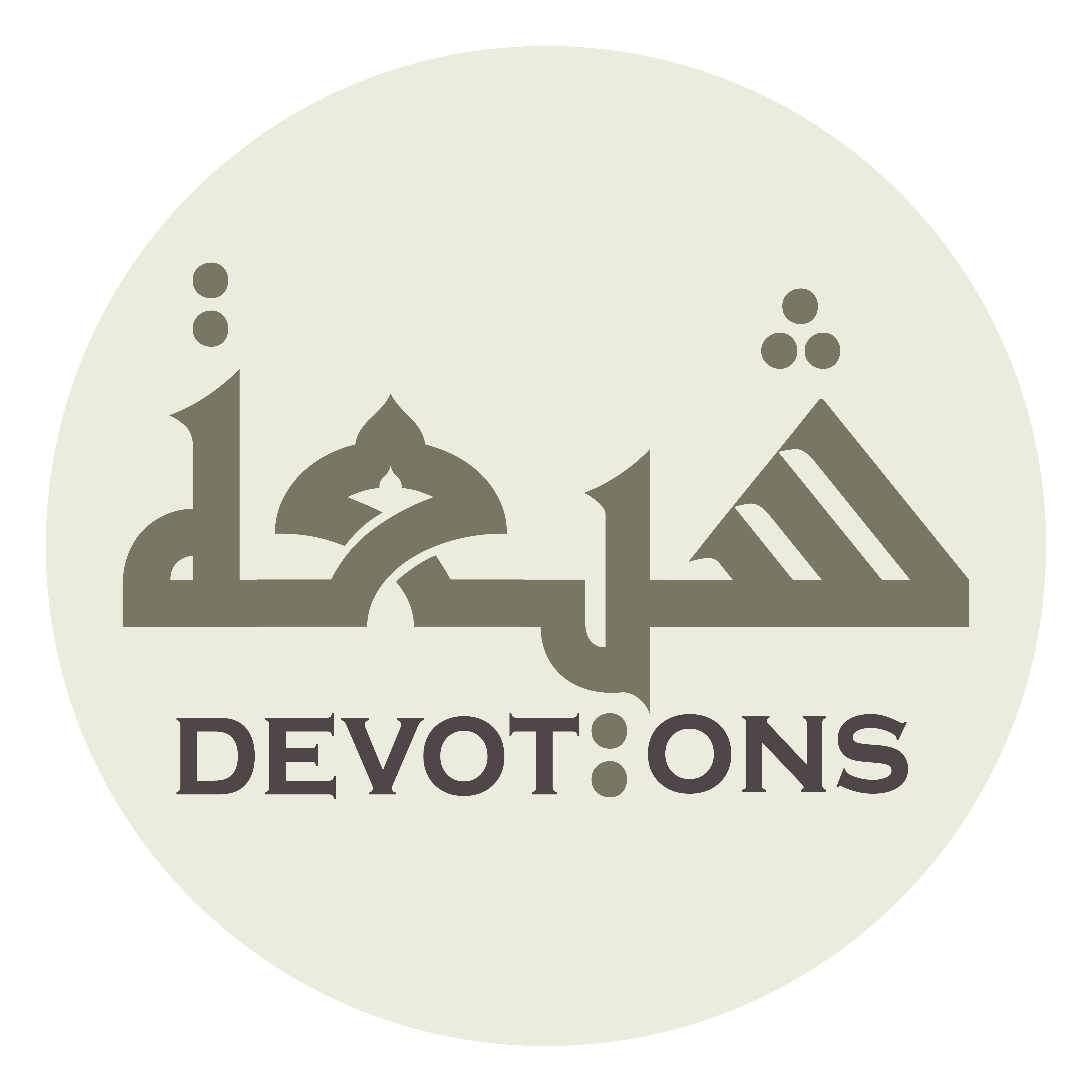 اَلسَّلَامُ عَلَى أَخِيهِ الْمَسْمُومِ

as salāmu `alā akhīhil masmūm

Peace be upon his poisoned brother
Ziarat Nahiya
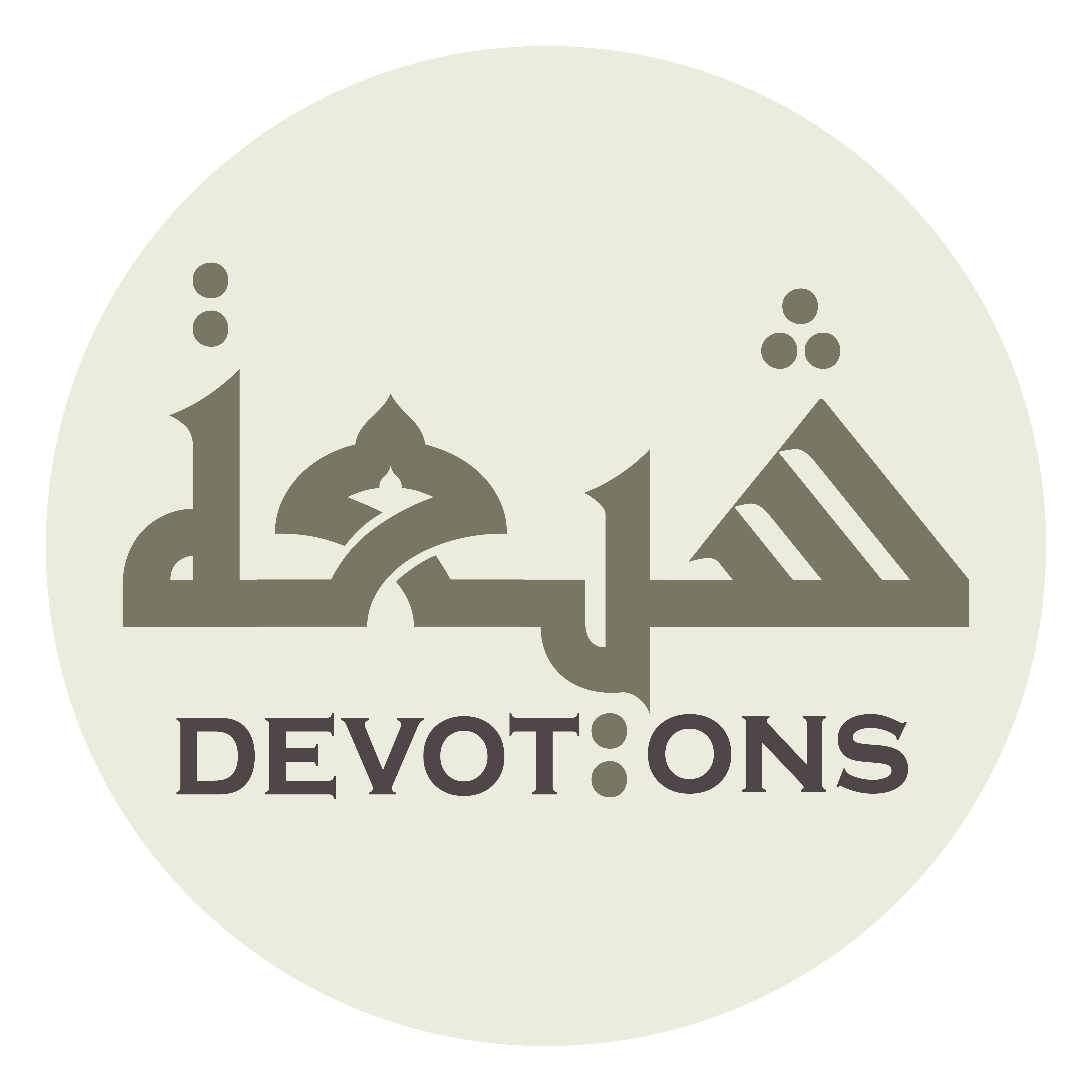 اَلسَّلَامُ عَلَى عَلِيٍّ الْكَبِيْرِ

as salāmu `alā `aliyyinal kabīr

Peace be upon Ali the elder
Ziarat Nahiya
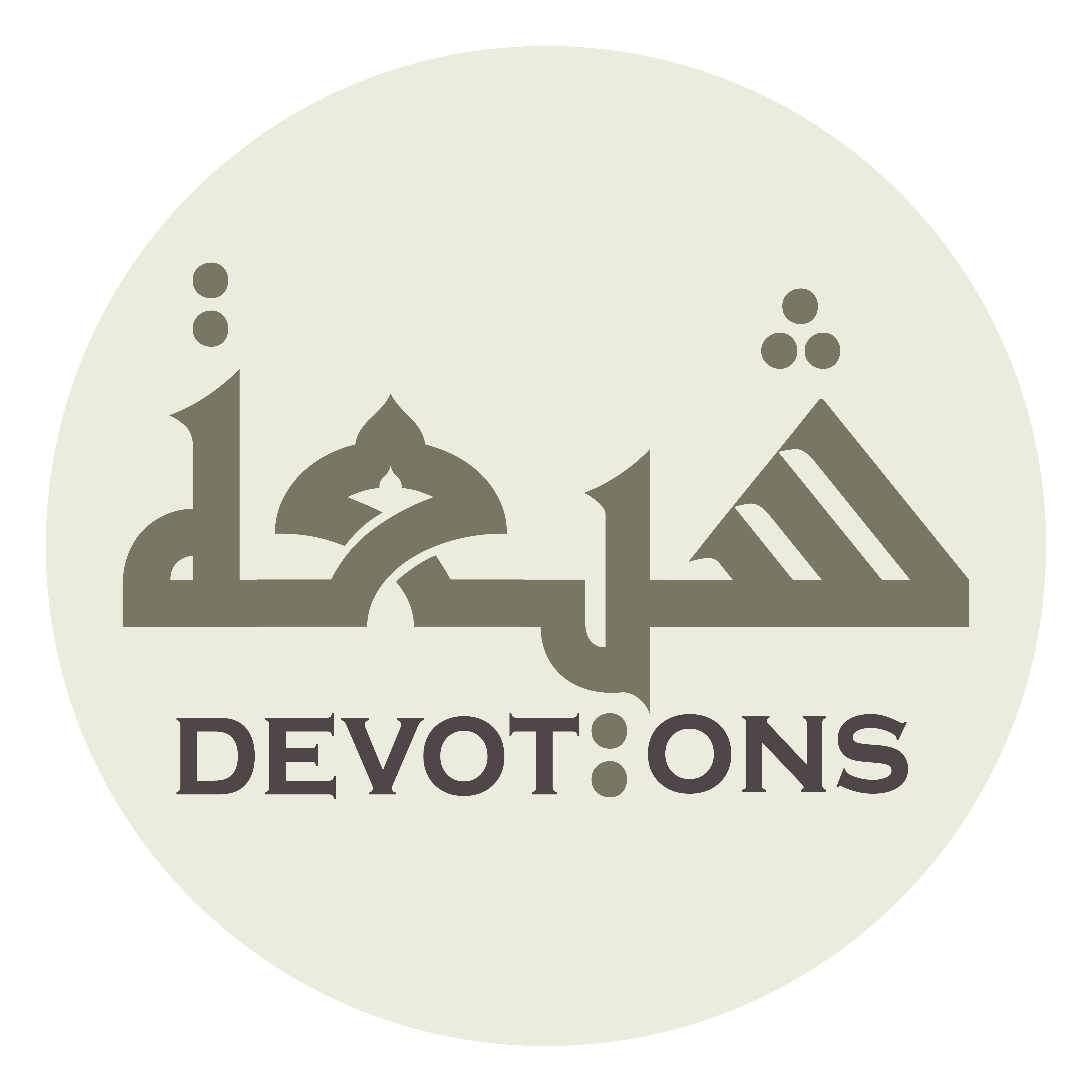 اَلسَّلَامُ عَلَى الرَّضِيعِ الصَّغِيرِ

as salāmu `alar raḍī`iṣ ṣaghīr

Peace be upon the young infant
Ziarat Nahiya
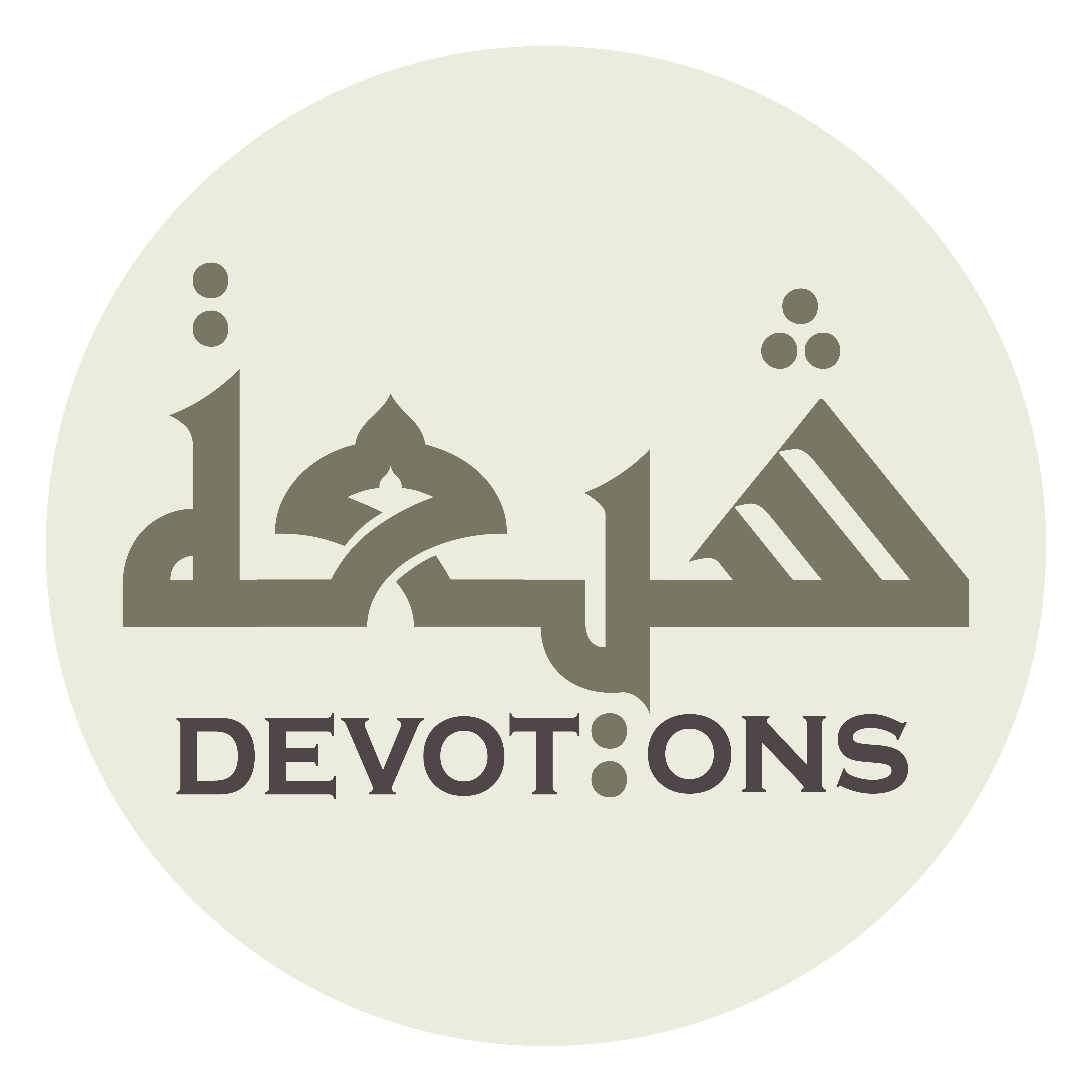 اَلسَّلَامُ عَلَى الْأَبْدَانِ السَّلِيبَةِ

as salāmu `alal abdānis salībah

Peace be upon the plundered bodies
Ziarat Nahiya
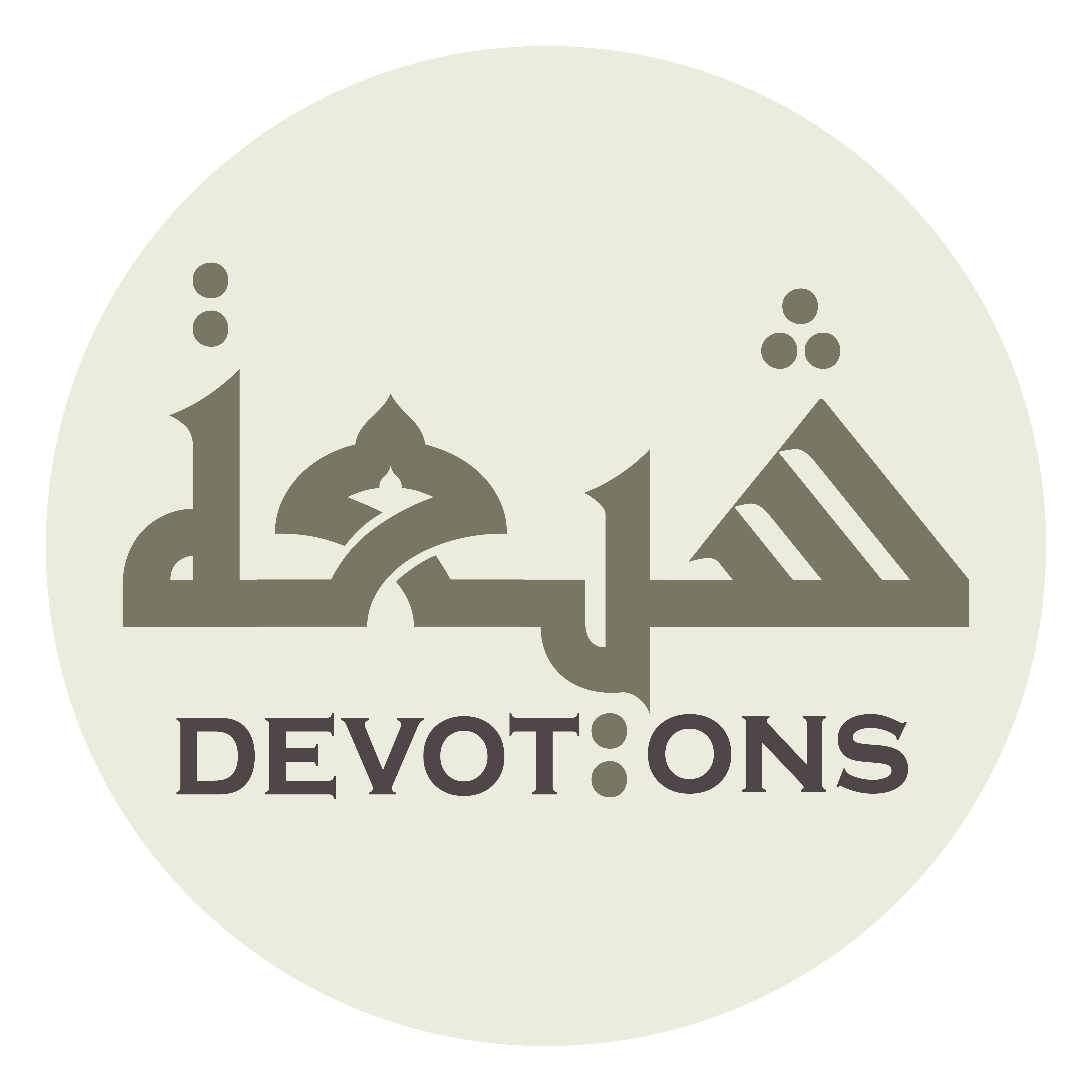 اَلسَّلَامُ عَلَى الْعِتْرَةِ الْقَرِيبَةِ

as salāmu `alal `itratil qarībah

Peace be upon the near family
Ziarat Nahiya
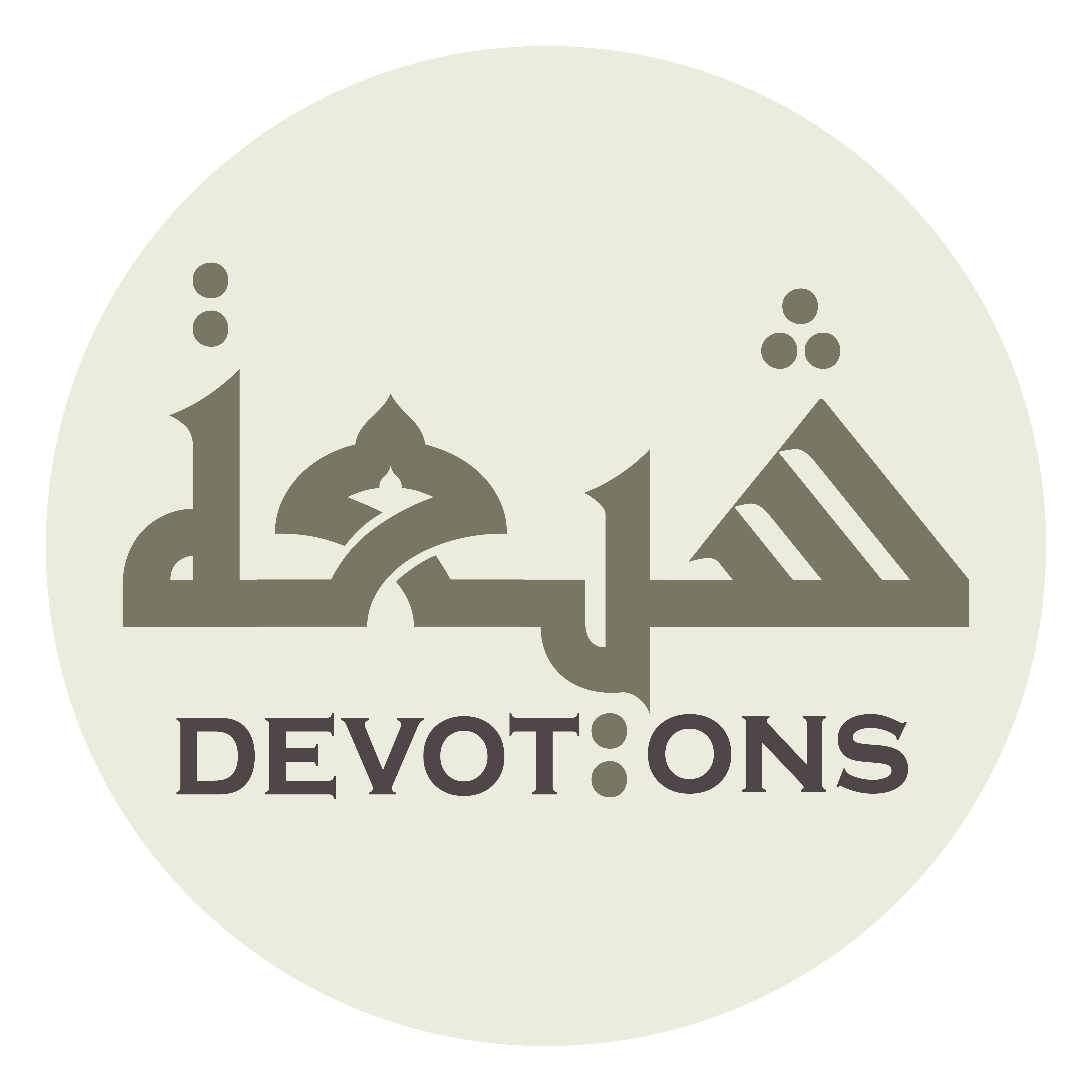 اَلسَّلَامُ عَلَى الْمُجَدَّلِينَ فِي الْفَلَوَاتِ

as salāmu `alal mujaddalīna fil falawāt

Peace be upon those thrown in the desert
Ziarat Nahiya
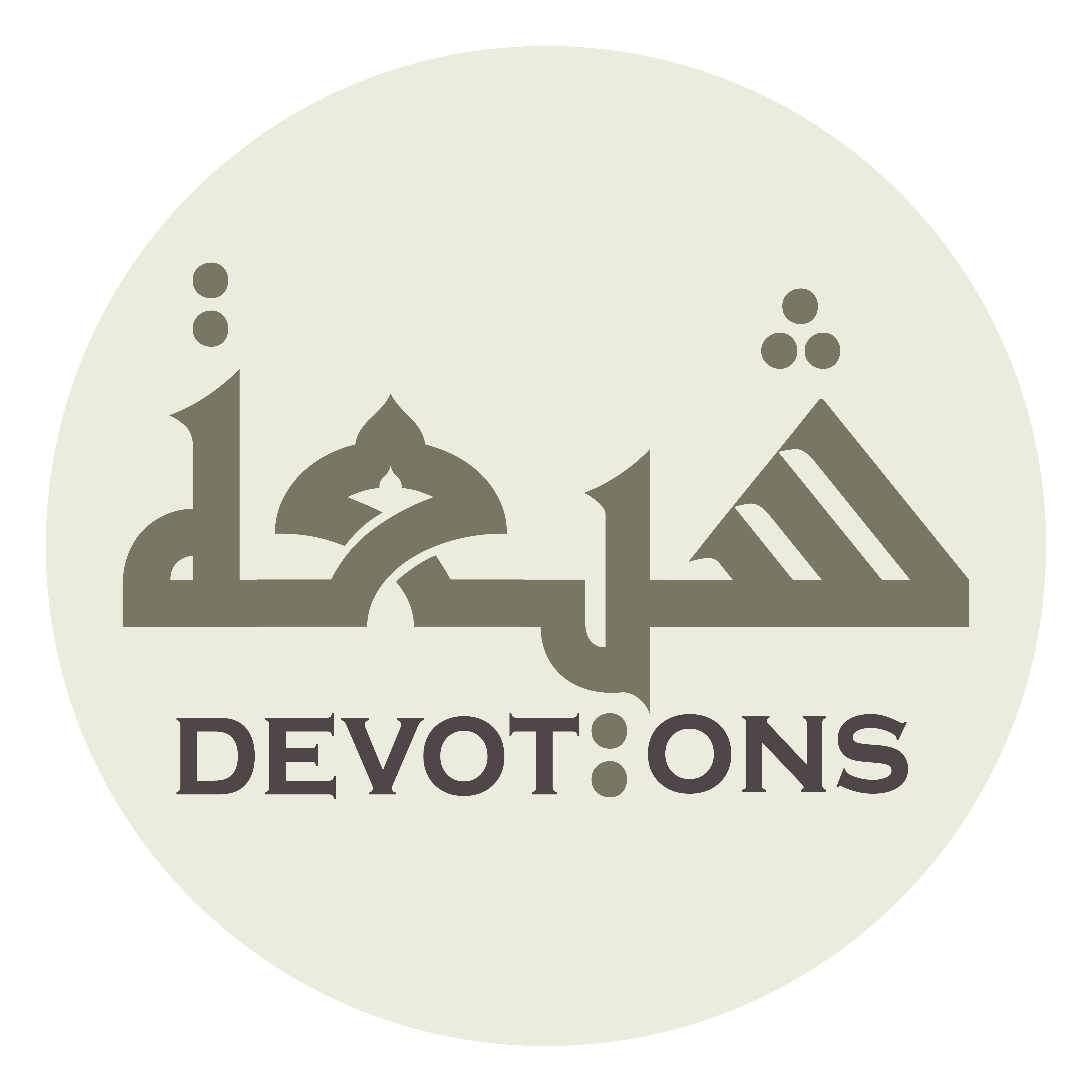 اَلسَّلَامُ عَلَى النَّازِحِينَ عَنِ الْأَوْطَانِ

as salāmu `alan nāziḥīna `anil awṭān

Peace be upon those distant from their homes
Ziarat Nahiya
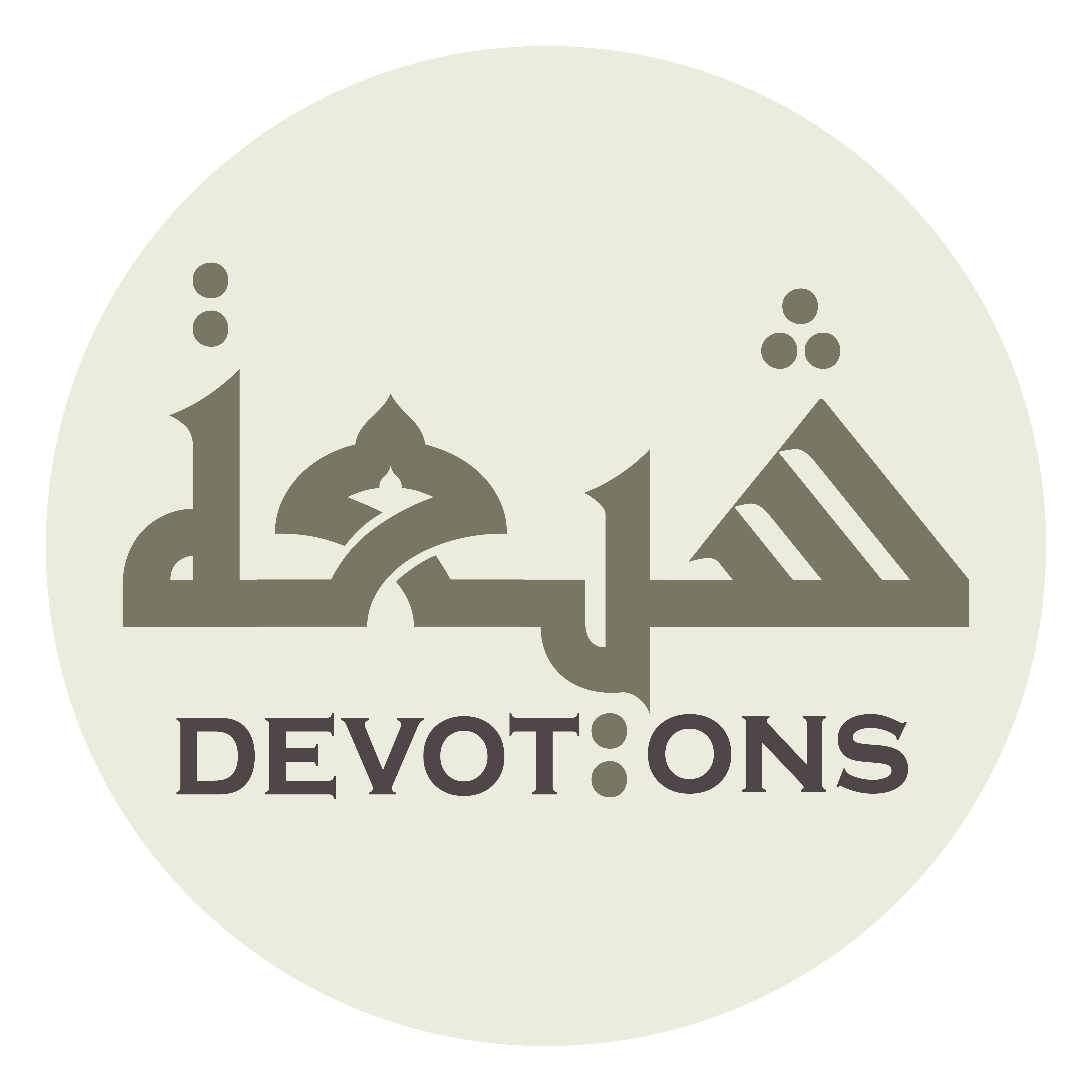 اَلسَّلَامُ عَلَى الْمَدْفُونِينَ بِلَا أَكْفَانِ

as salāmu `alal madfūnīna bilā akfān

Peace be upon those buried without shrouds
Ziarat Nahiya
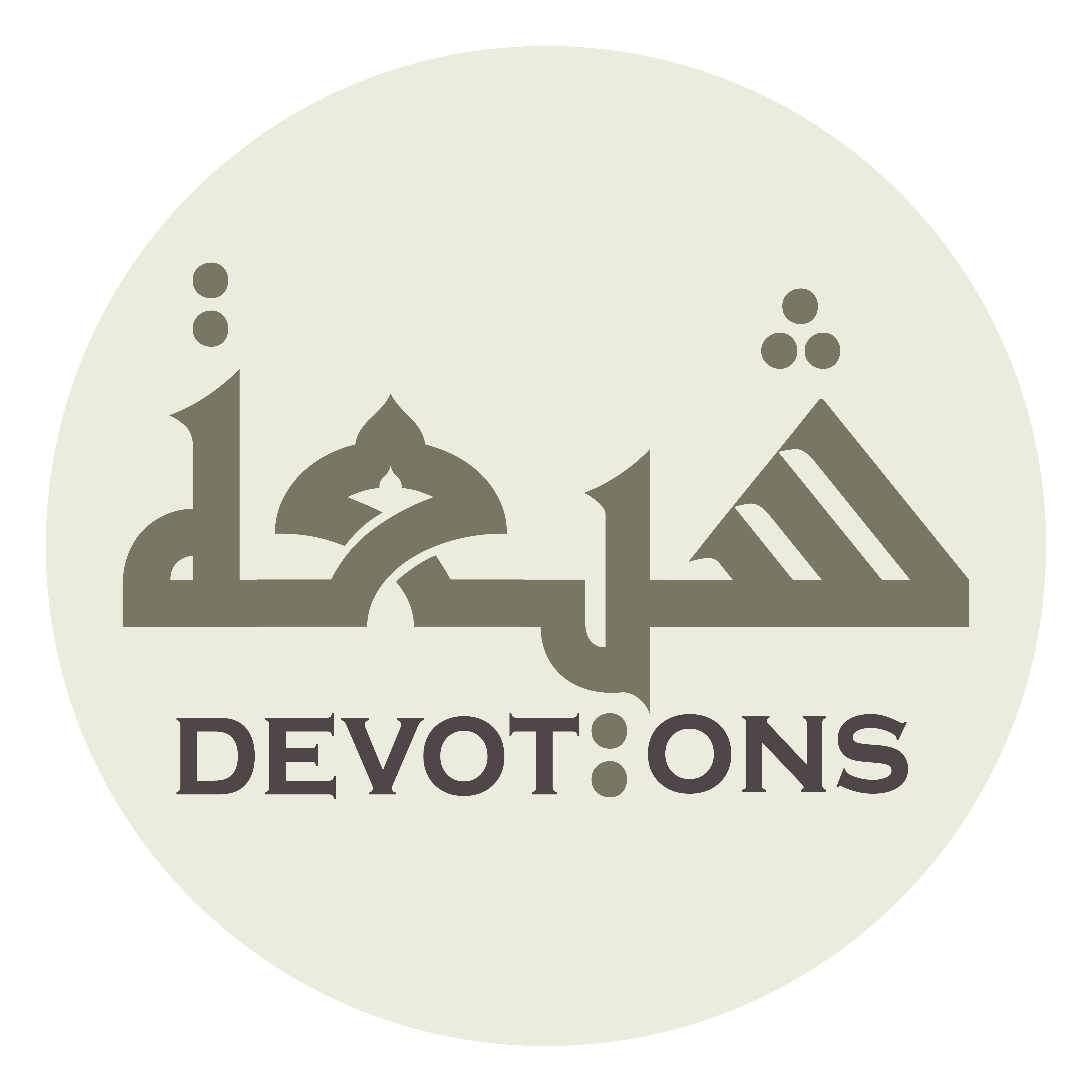 اَلسَّلَامُ عَلَى الرُّؤُوْسِ الْمُفَرَّقَةِ عَنِ الْأَبْدَانِ

as salāmu `alar ru-ūsil mufarraqati `anil abdān

Peace be upon the heads separated from bodies
Ziarat Nahiya
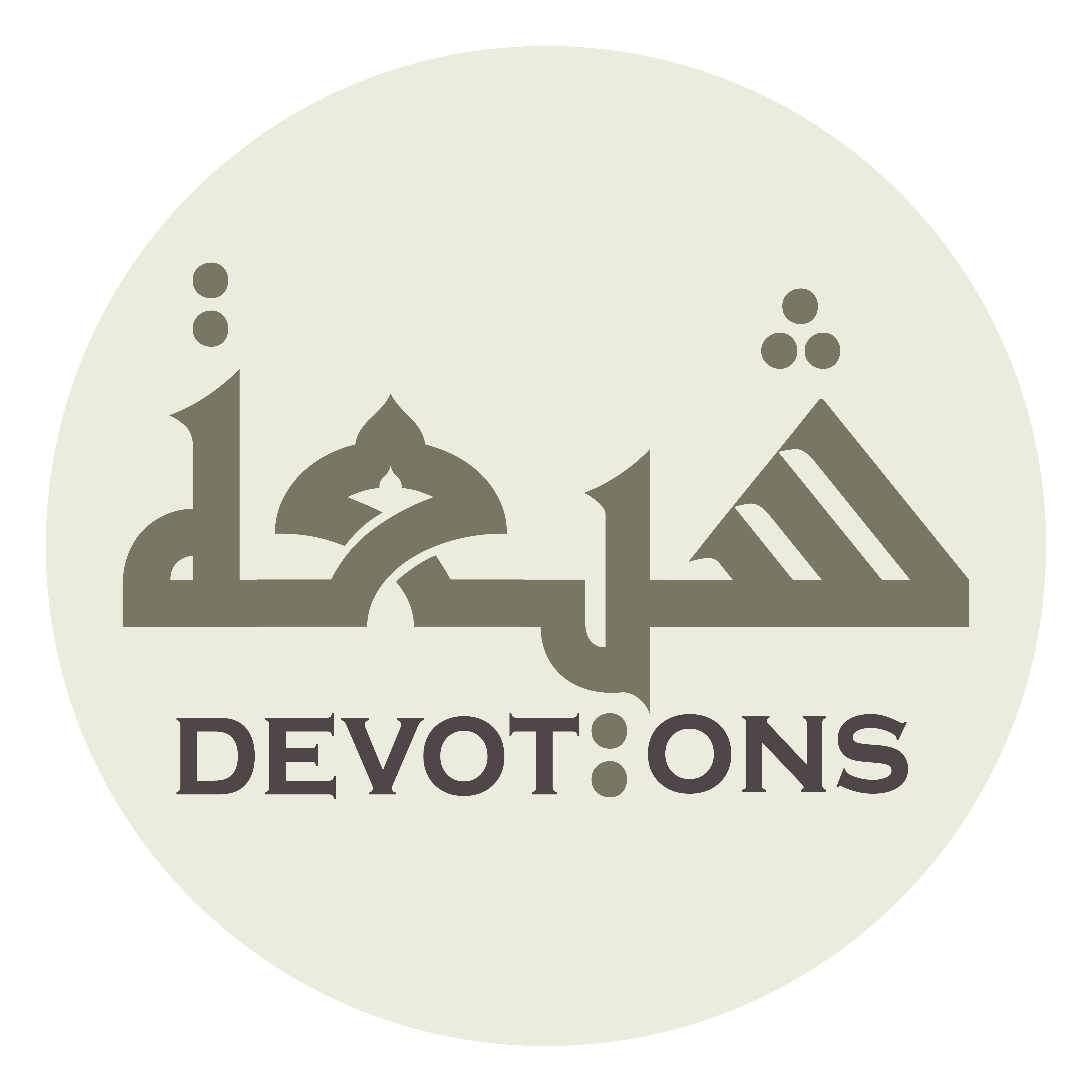 اَلسَّلَامُ عَلَى الْمُحْتَسِبِ الصَّابِرِ

as salāmu `alal muḥtasibiṣ ṣābir

Peace be upon the patient one who expected reward
Ziarat Nahiya
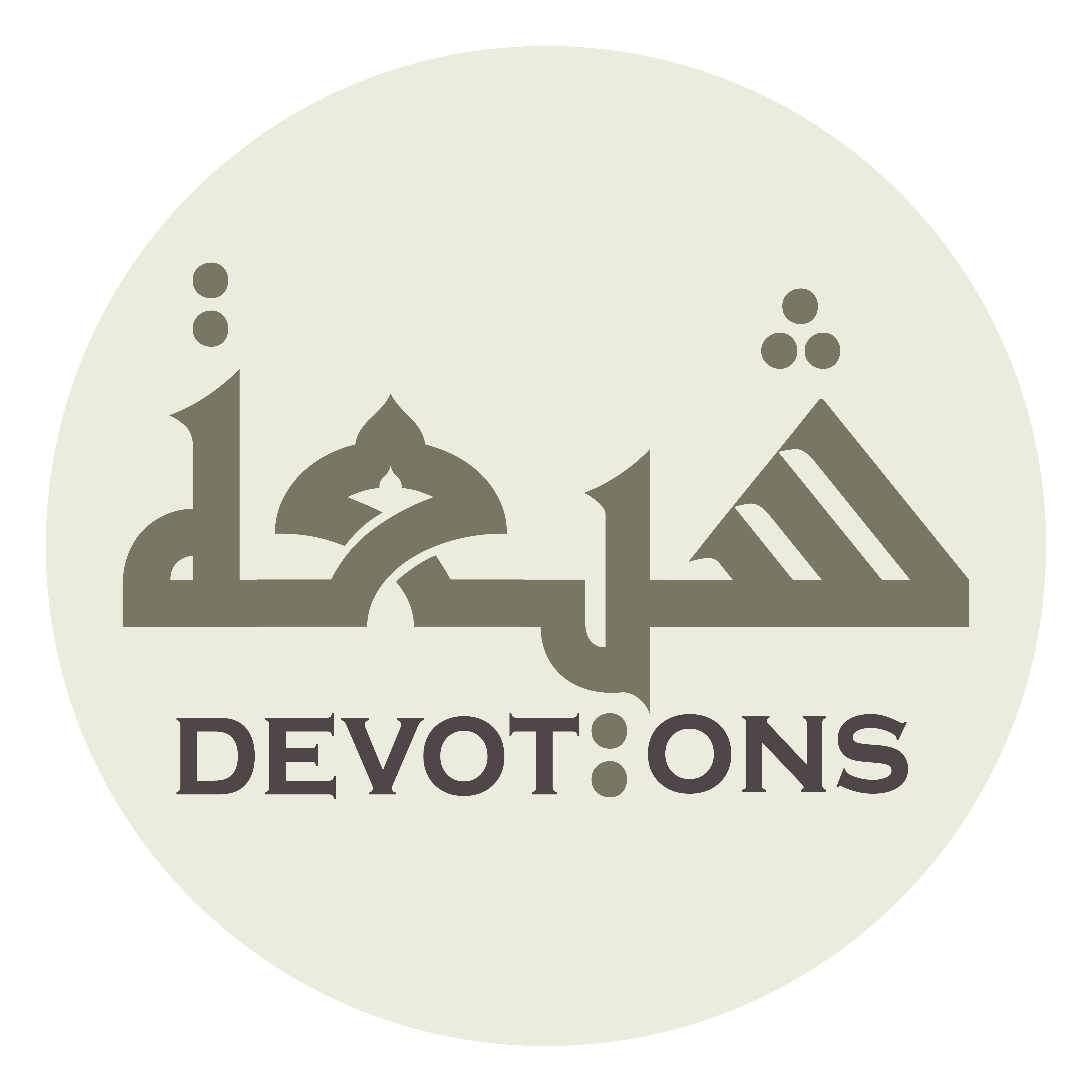 اَلسَّلَامُ عَلَى الْمَظْلُومِ بِلَا نَاصِرٍ

as salāmu `alal maẓlūmi bilā nāṣir

Peace be upon the oppressed without helpers
Ziarat Nahiya
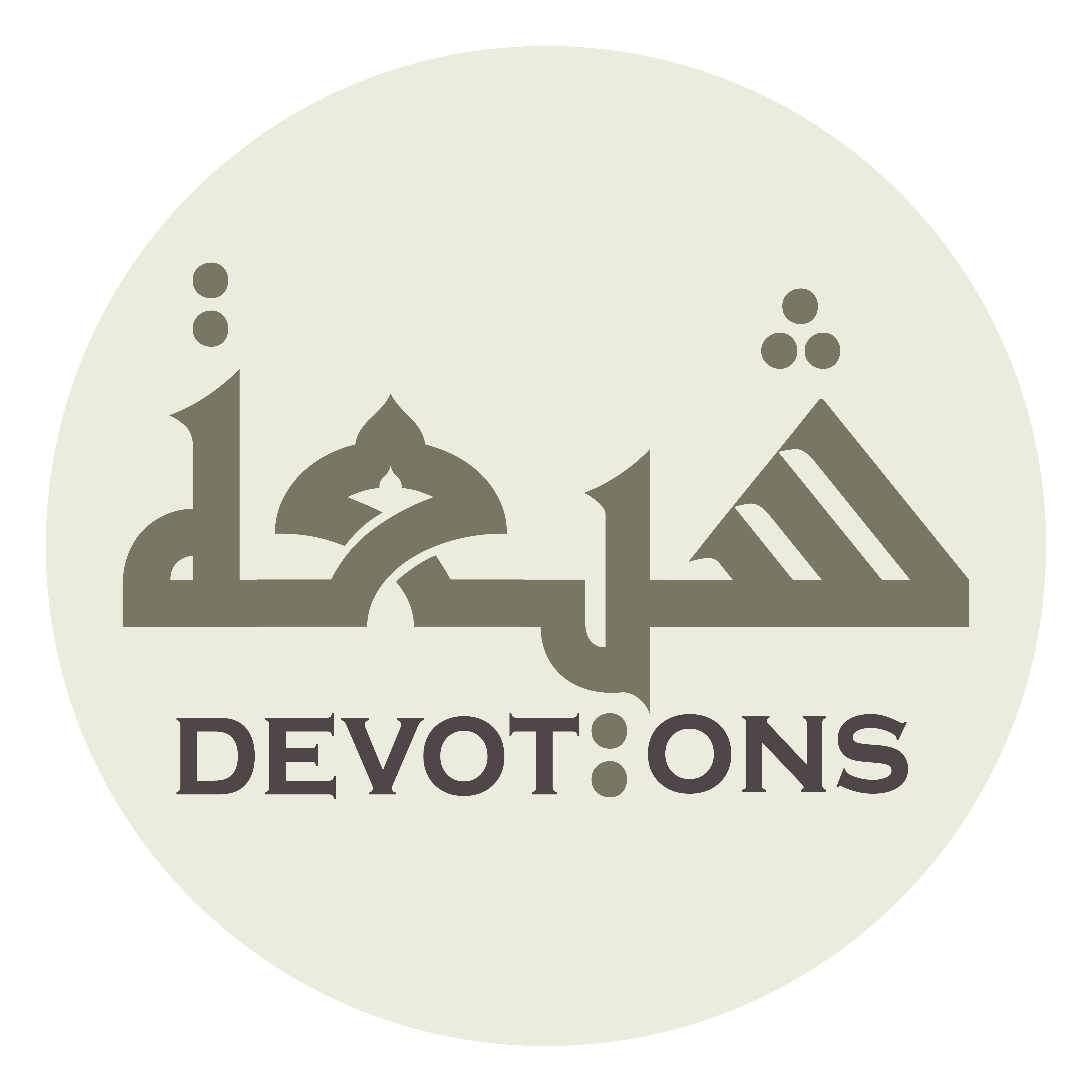 اَلسَّلَامُ عَلَى سَاكِنِ التُّرْبَةِ الزَّاكِيَةِ

as salāmu `alā sākinit tur-batiz zākiyah

Peace be upon the dweller of the pure soil
Ziarat Nahiya
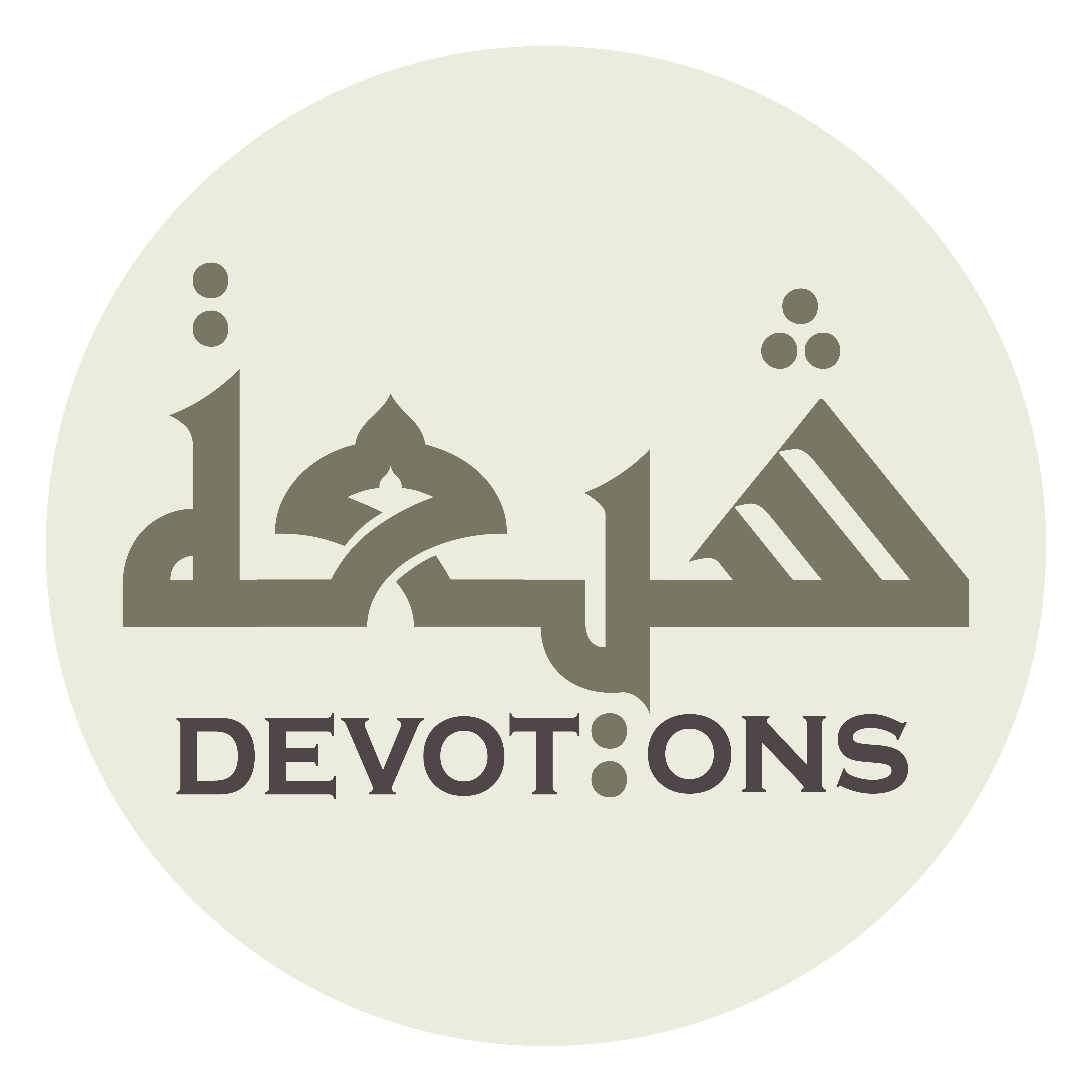 اَلسَّلَامُ عَلَى صَاحِبِ الْقُبَّةِ السَّامِيَةِ

as salāmu `alā ṣāḥibil qubbatis sāmiyah

Peace be upon the owner of the lofty dome
Ziarat Nahiya
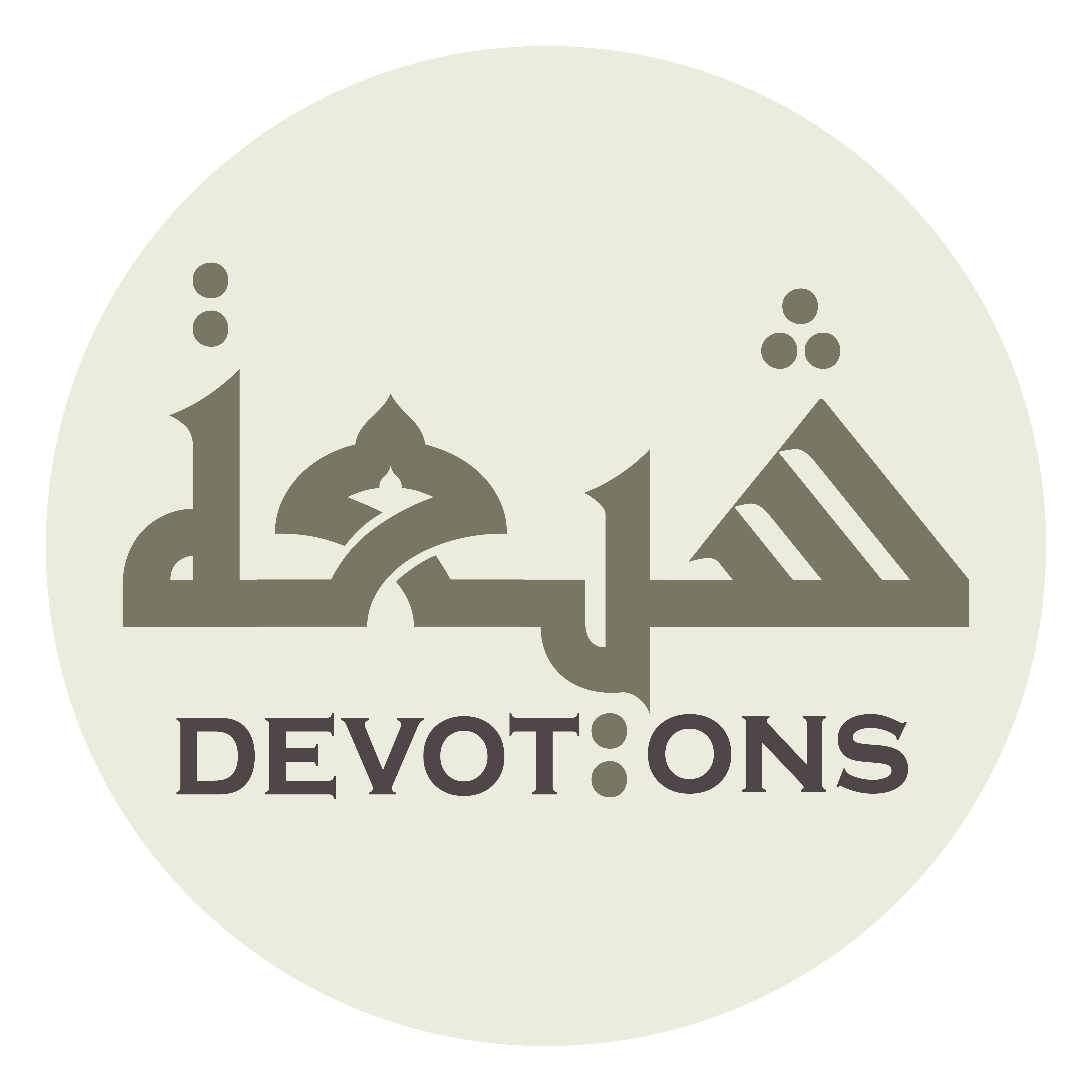 اَلسَّلَامُ عَلَى مَنْ طَهَّرَهُ الْجَلِيلُ

as salāmu `alā man ṭahharahul jalīl

Peace be upon him whom the Majestic One purified
Ziarat Nahiya
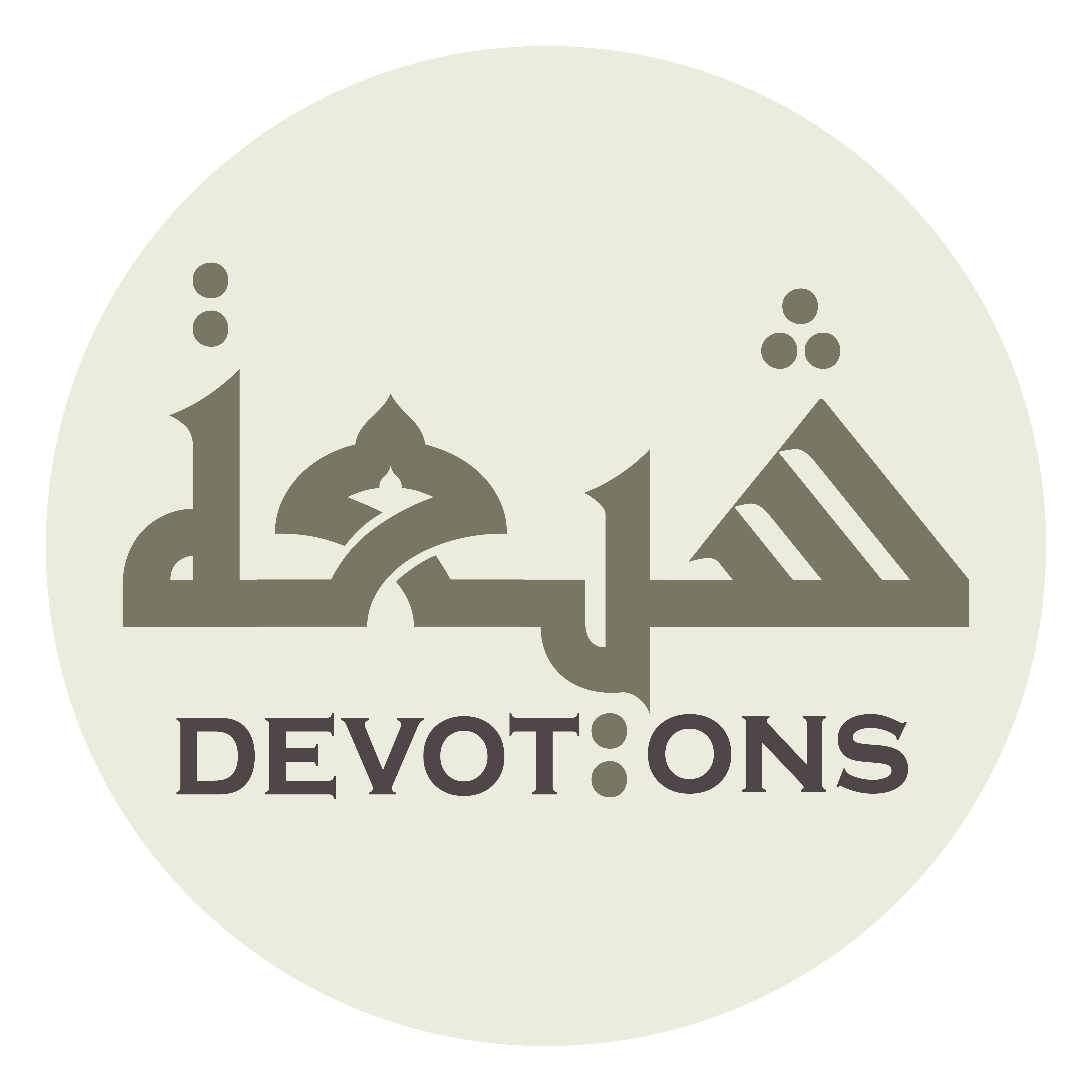 اَلسَّلَامُ عَلَى مَنِ افْتَخَرَ بِهِ جَبْرَائِيلُ

as salāmu `alā maniftakhara bihi jabrā-īl

Peace be upon him of whom Gabriel was proud
Ziarat Nahiya
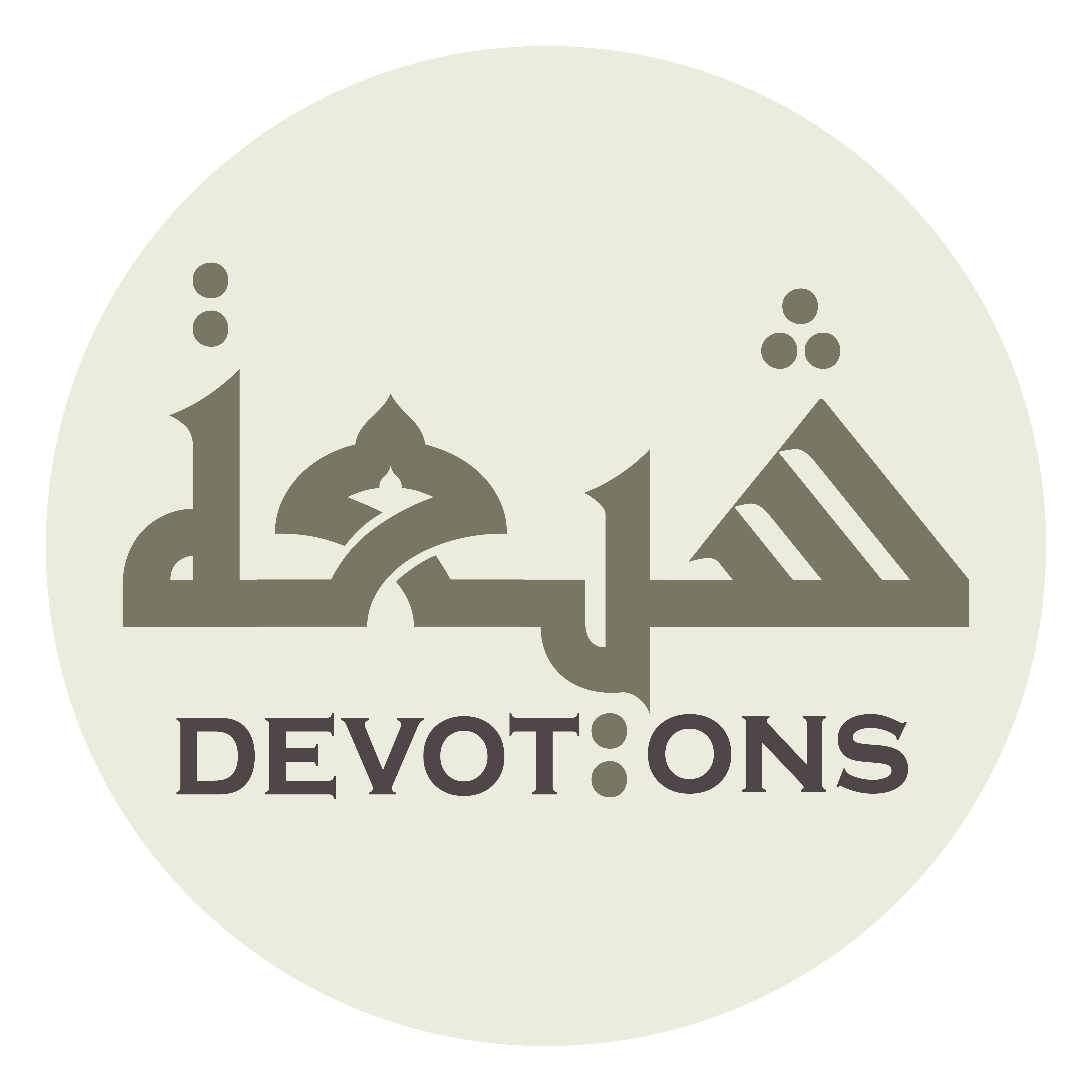 اَلسَّلَامُ عَلَى مَنْ نَاغَاهُ فِي الْمَهْدِ مِيكَائِيلُ

as salāmu `alā man nāghāhu fil mahdi mīkā-īl

Peace be upon him whom Michael cradled in the cradle
Ziarat Nahiya
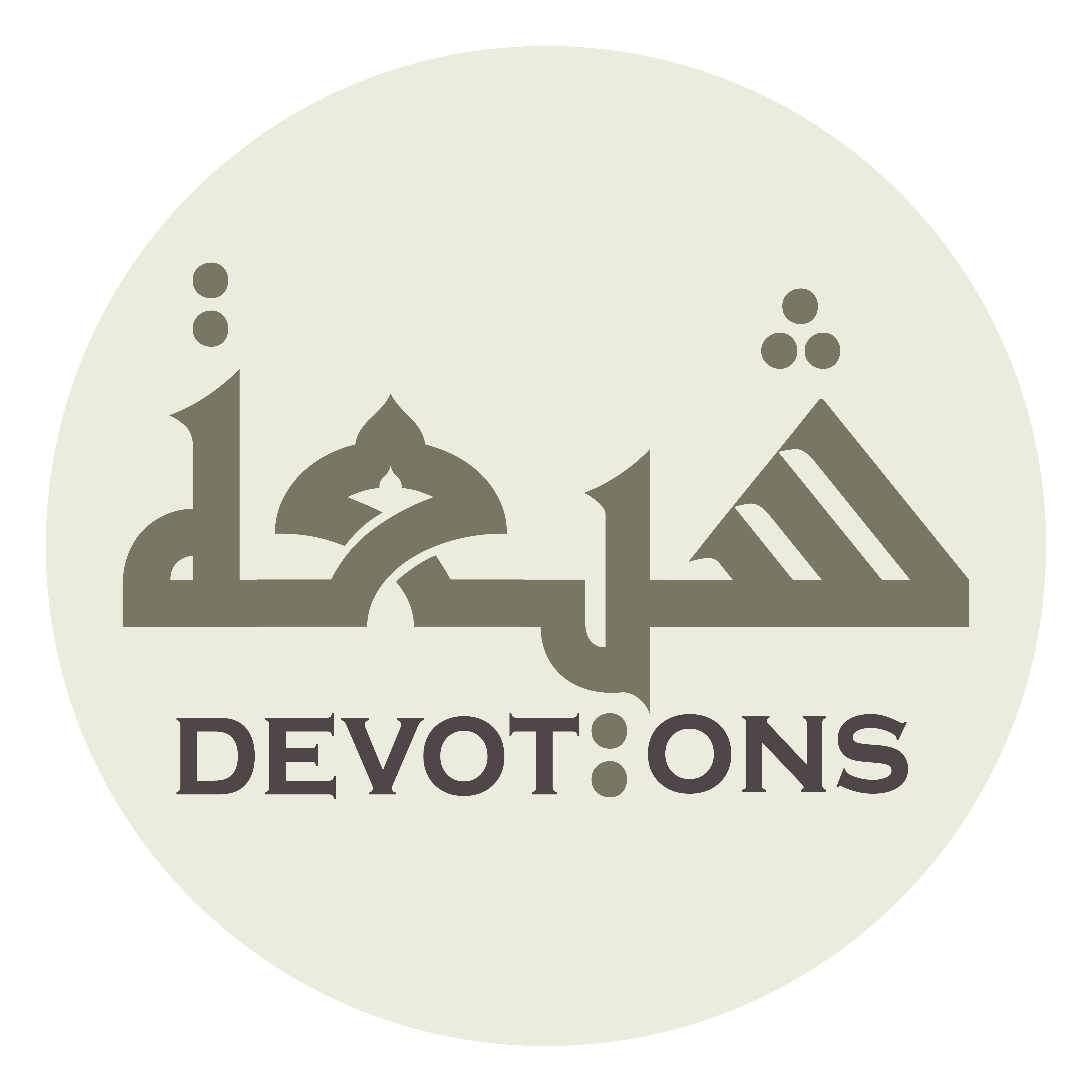 اَلسَّلَامُ عَلَى مَنْ نُكِثَتْ ذِمَّتُهُ

as salāmu `alā man nukithat dhimmatuh

Peace be upon him whose covenant was broken
Ziarat Nahiya
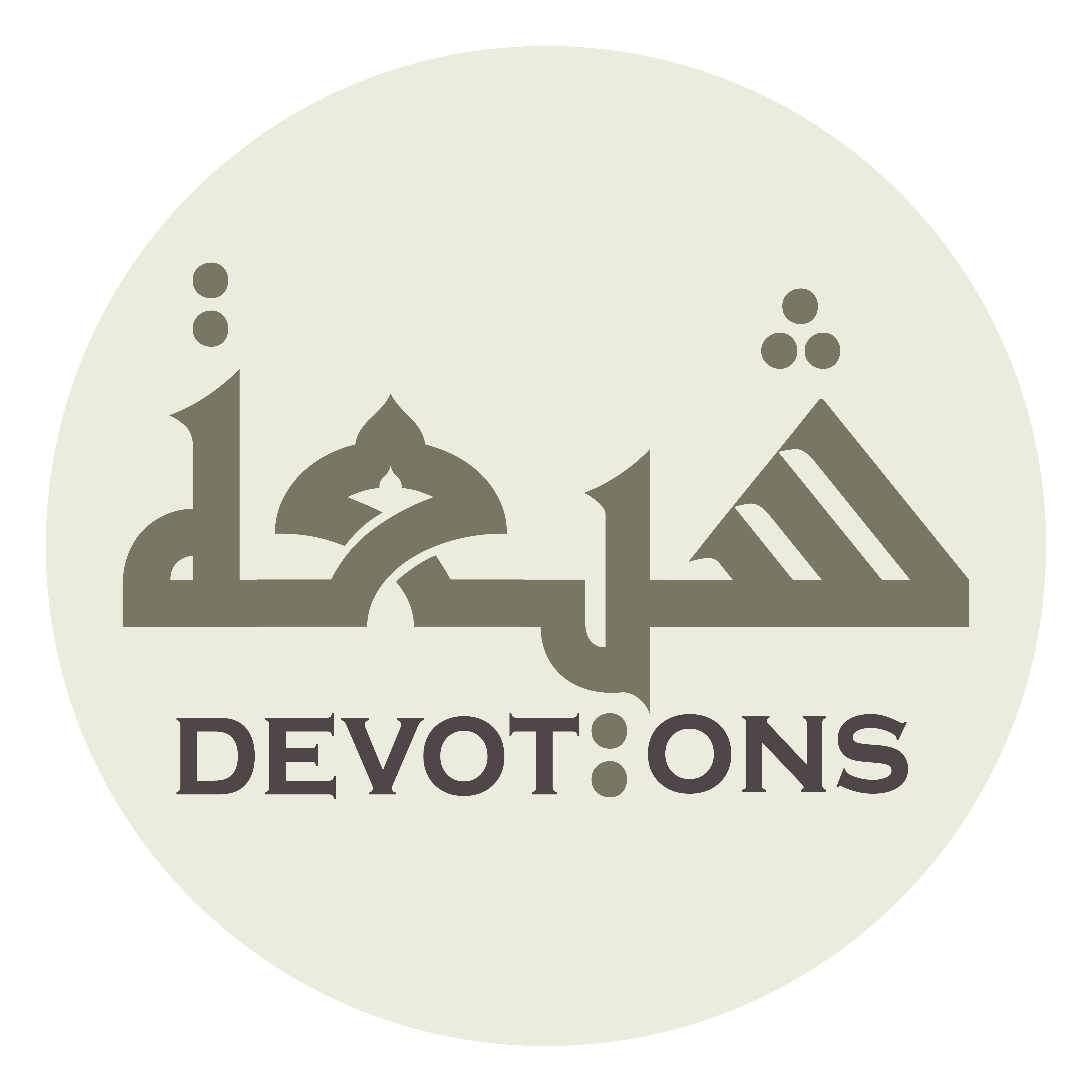 اَلسَّلَامُ عَلَى مَنْ هُتِكَتْ حُرْمَتُهُ

as salāmu `alā man hutikat ḥur-matuh

Peace be upon him whose sanctity was violated
Ziarat Nahiya
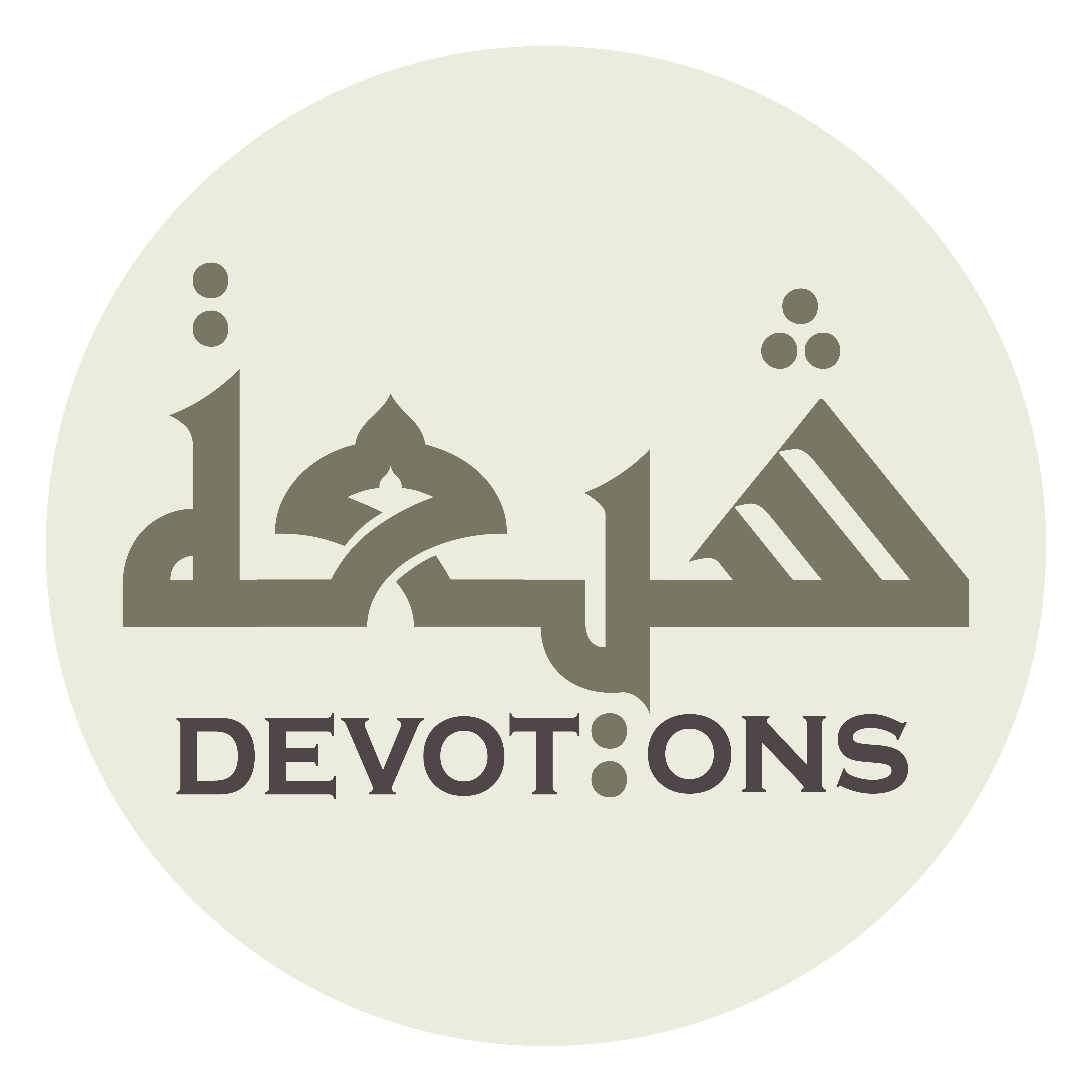 اَلسَّلَامُ عَلَى مَنْ أُرِيقَ بِالظُّلْمِ دَمُهُ

as salāmu `alā man urīqa biẓ ẓulmi damuh

Peace be upon him whose blood was unjustly spilled
Ziarat Nahiya
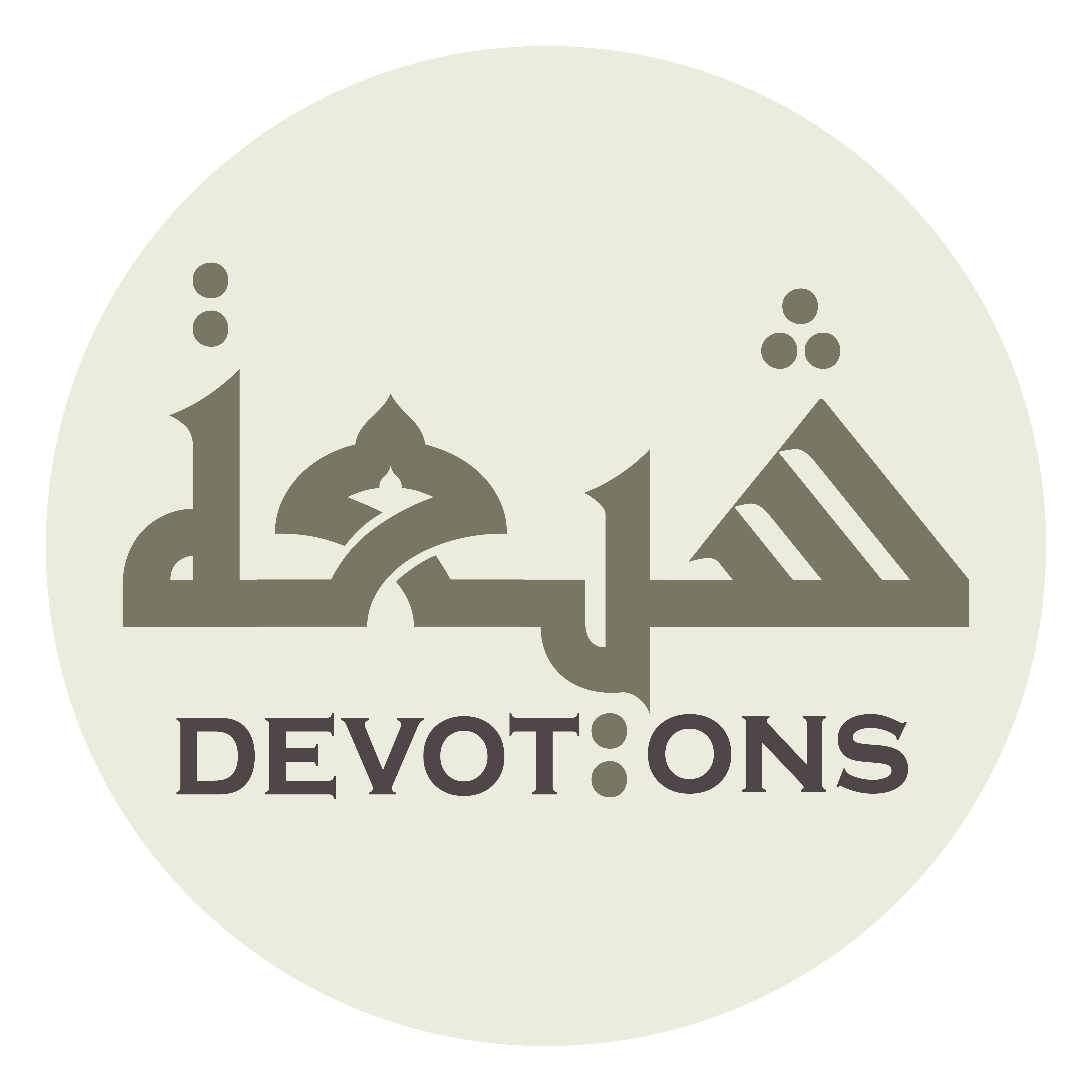 اَلسَّلَامُ عَلَى الْمُغَسَّلِ بِدَمِ الْجِرَاحِ

as salāmu `alal mughassali bidamil jirāḥ

Peace be upon him washed with the blood of wounds
Ziarat Nahiya
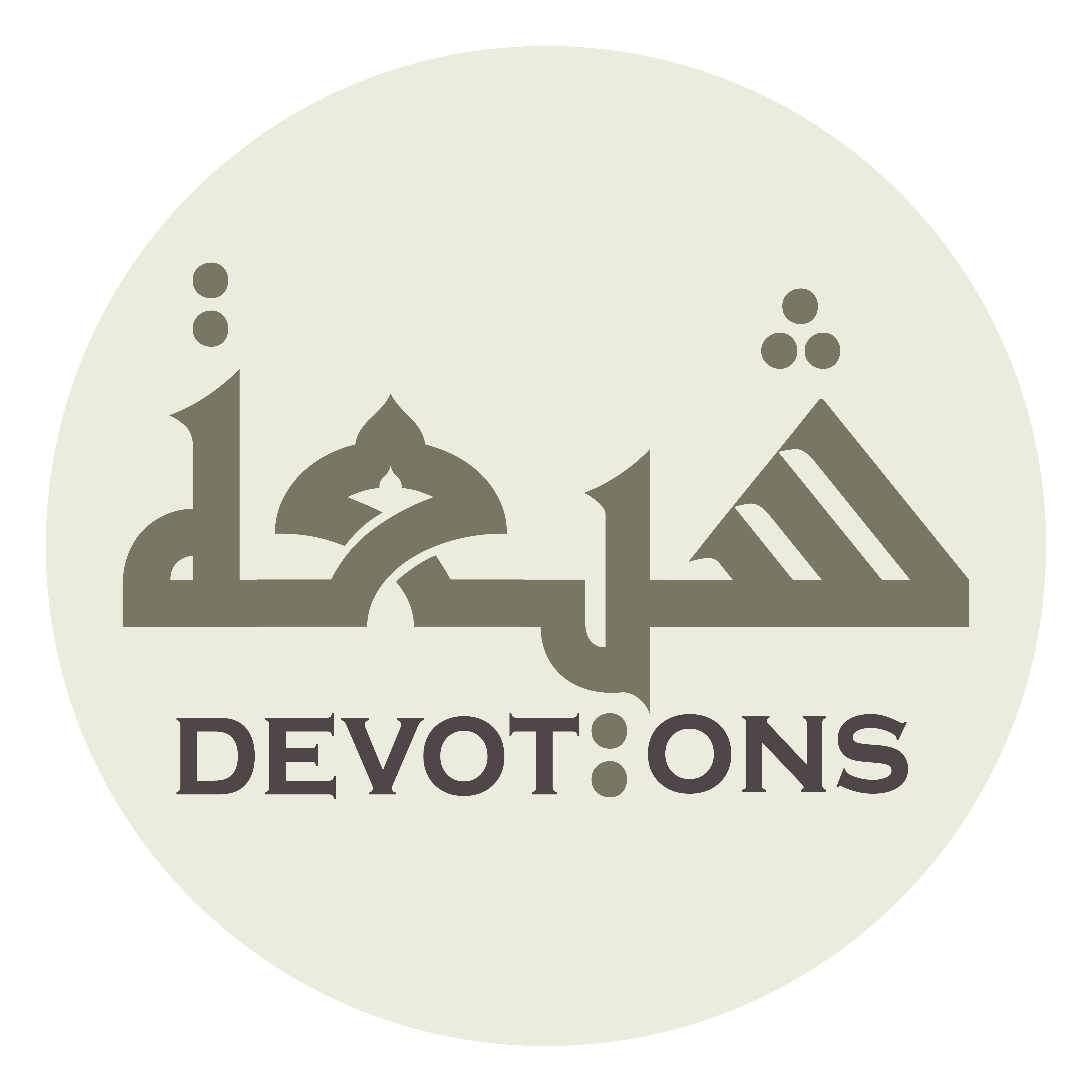 اَلسَّلَامُ عَلَى الْمُجَرَّعِ بِكَأْسَاتِ الرِّمَاحِ

as salāmu `alal mujarra`i bika-sātir rimāḥ

Peace be upon him made to drink from spear tips
Ziarat Nahiya
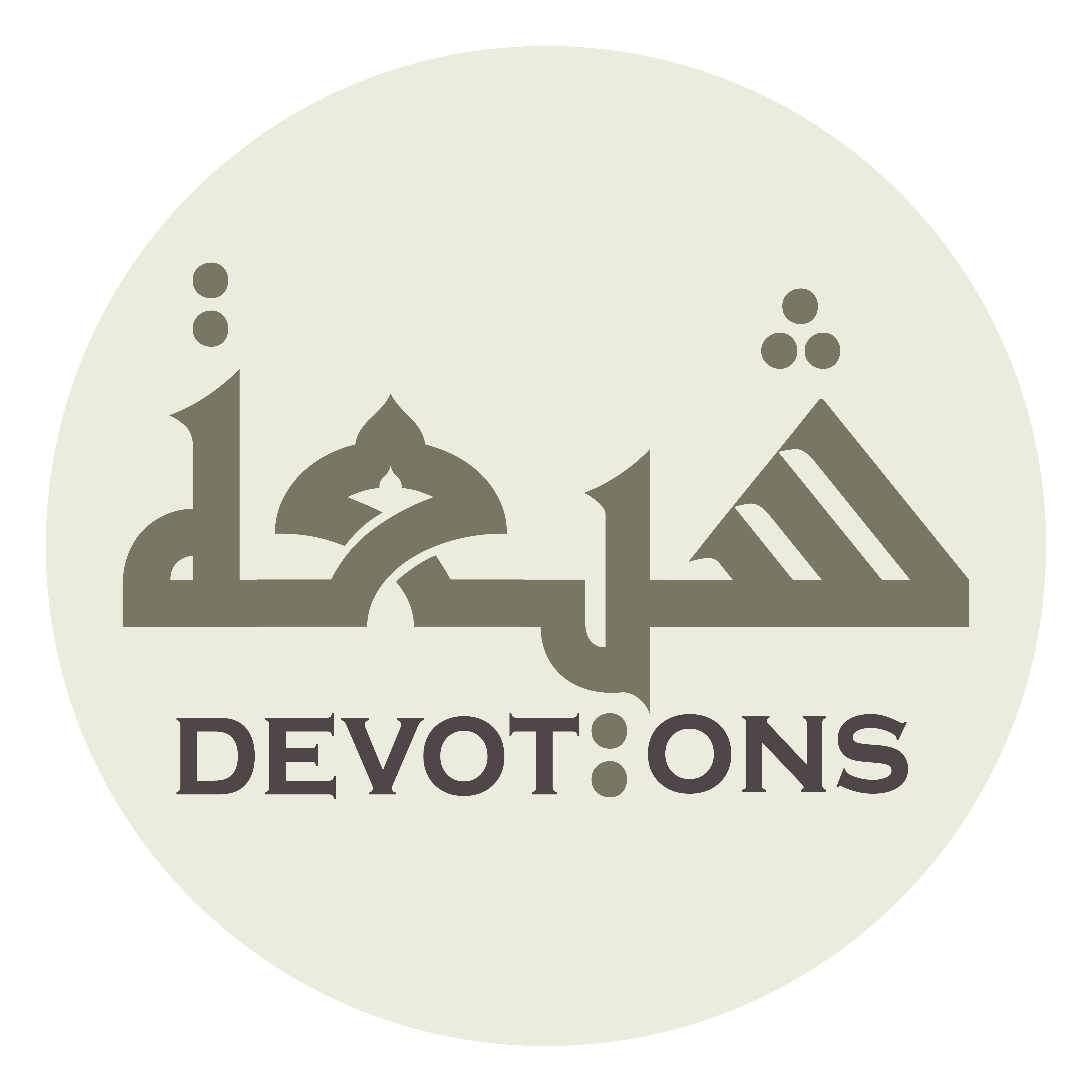 اَلسَّلَامُ عَلَى الْمُضَامِ الْمُسْتَبَاحِ

as salāmu `alal muḍāmil mustabāḥ

Peace be upon the oppressed one whose sanctuary was violated
Ziarat Nahiya
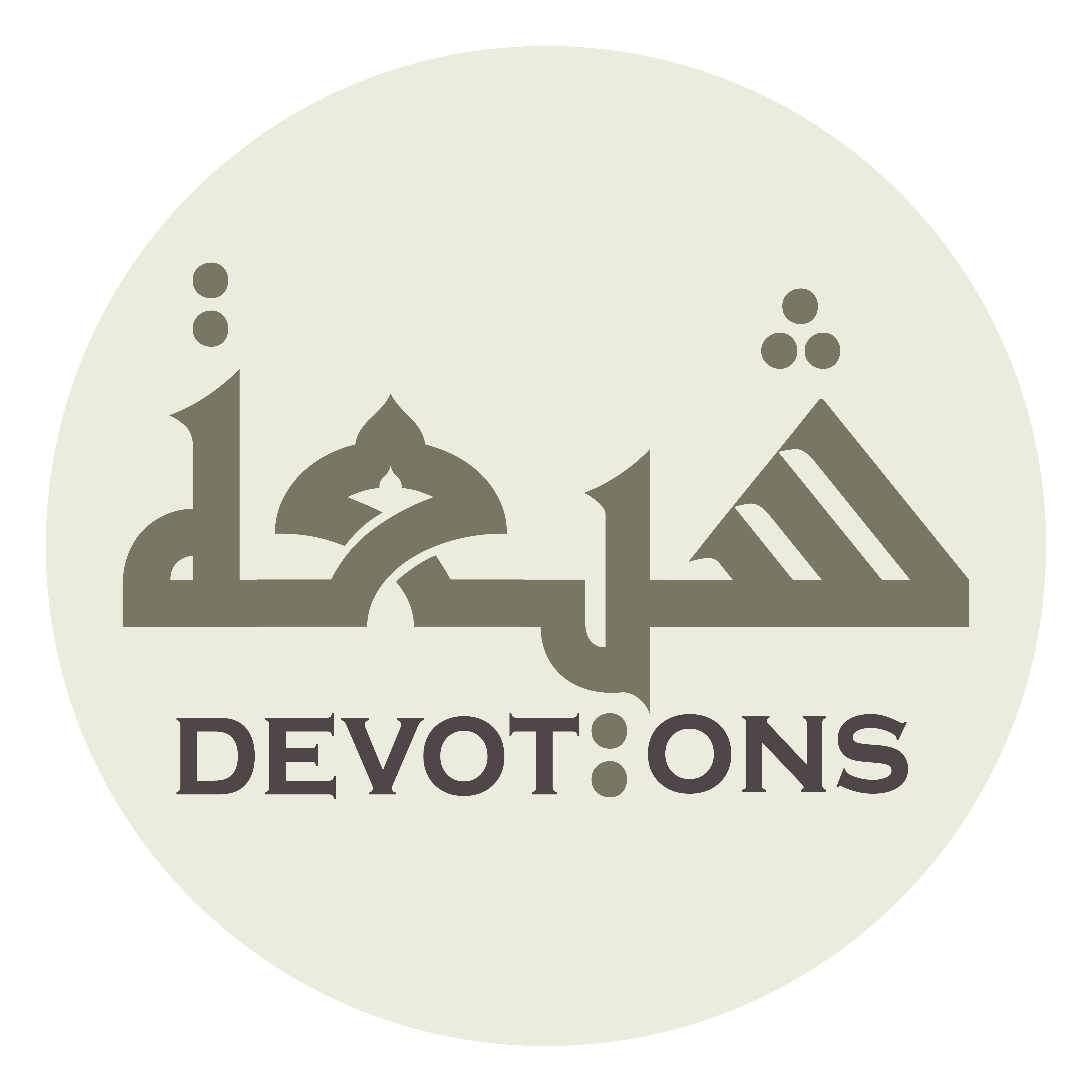 اَلسَّلَامُ عَلَى الْمَنْحُورِ فِي الْوَرَى

as salāmu `alal manḥūri fil warā

Peace be upon him who was slain among people
Ziarat Nahiya
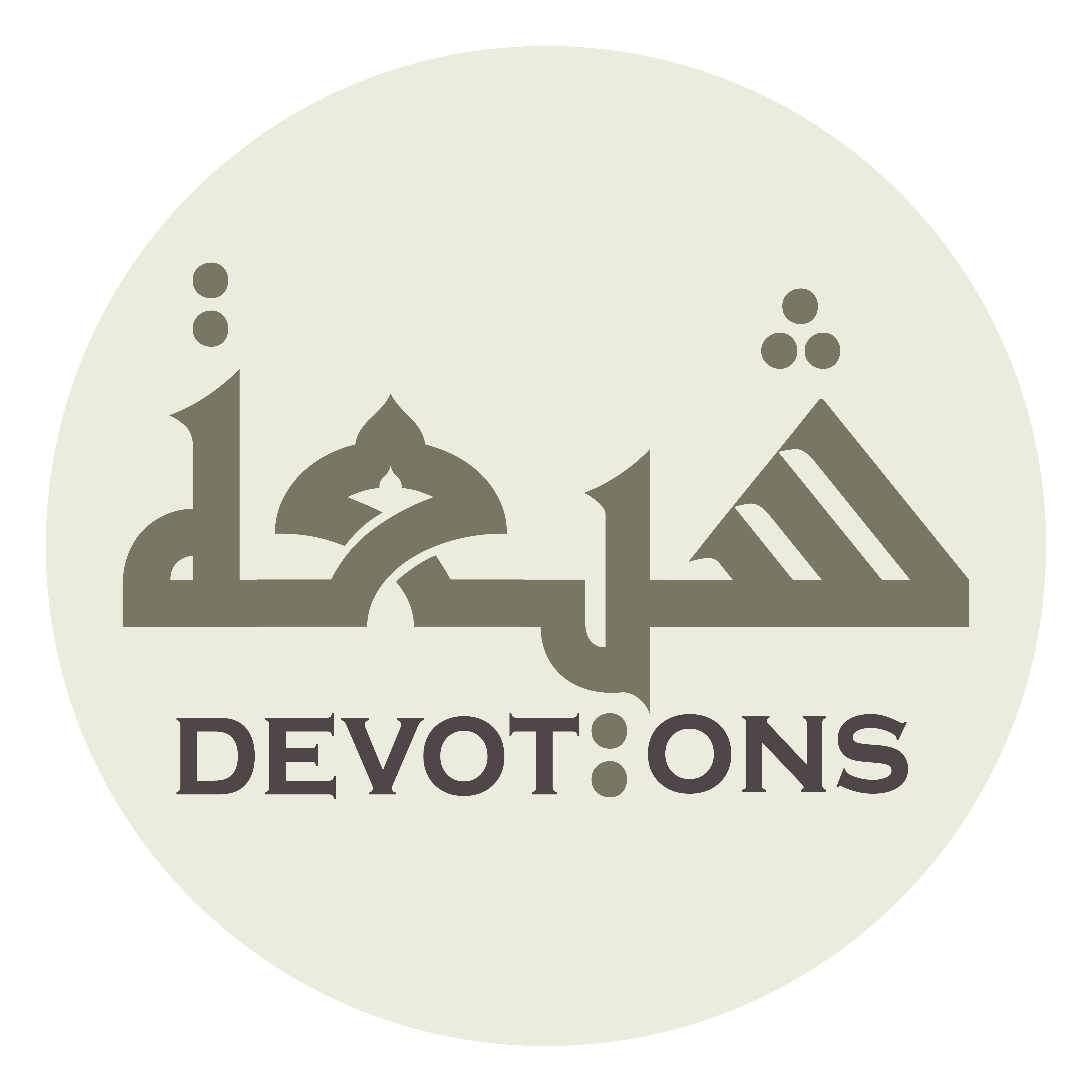 اَلسَّلَامُ عَلَى مَنْ دَفَنَهُ أَهْلُ الْقُرَى

as salāmu `alā man dafanahu ahlul qurā

Peace be upon him whom the villagers buried
Ziarat Nahiya
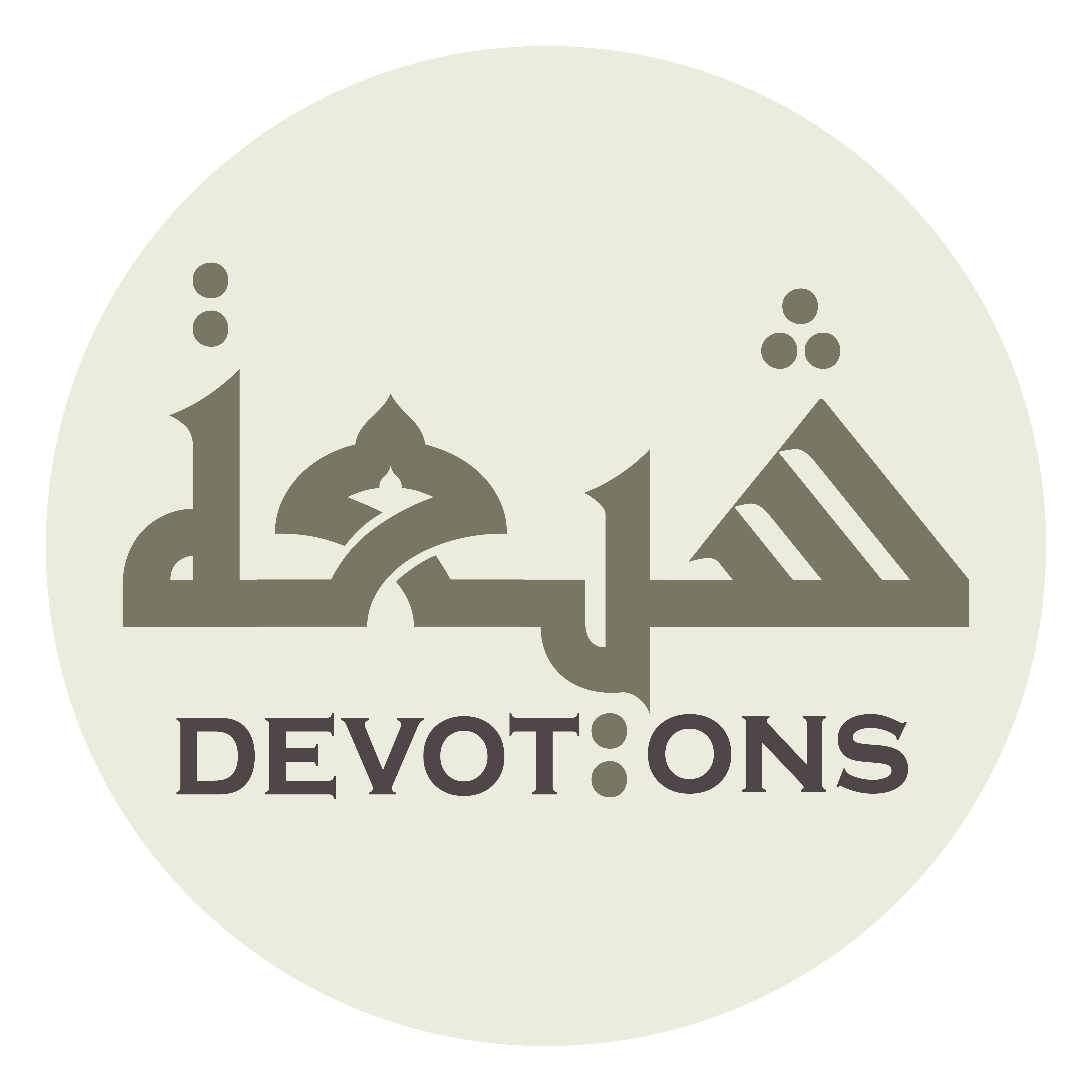 اَلسَّلَامُ عَلَى الْمَقْطُوعِ الْوَتِينِ

as salāmu `alal maqṭū`il watīn

Peace be upon him whose jugular vein was cut
Ziarat Nahiya
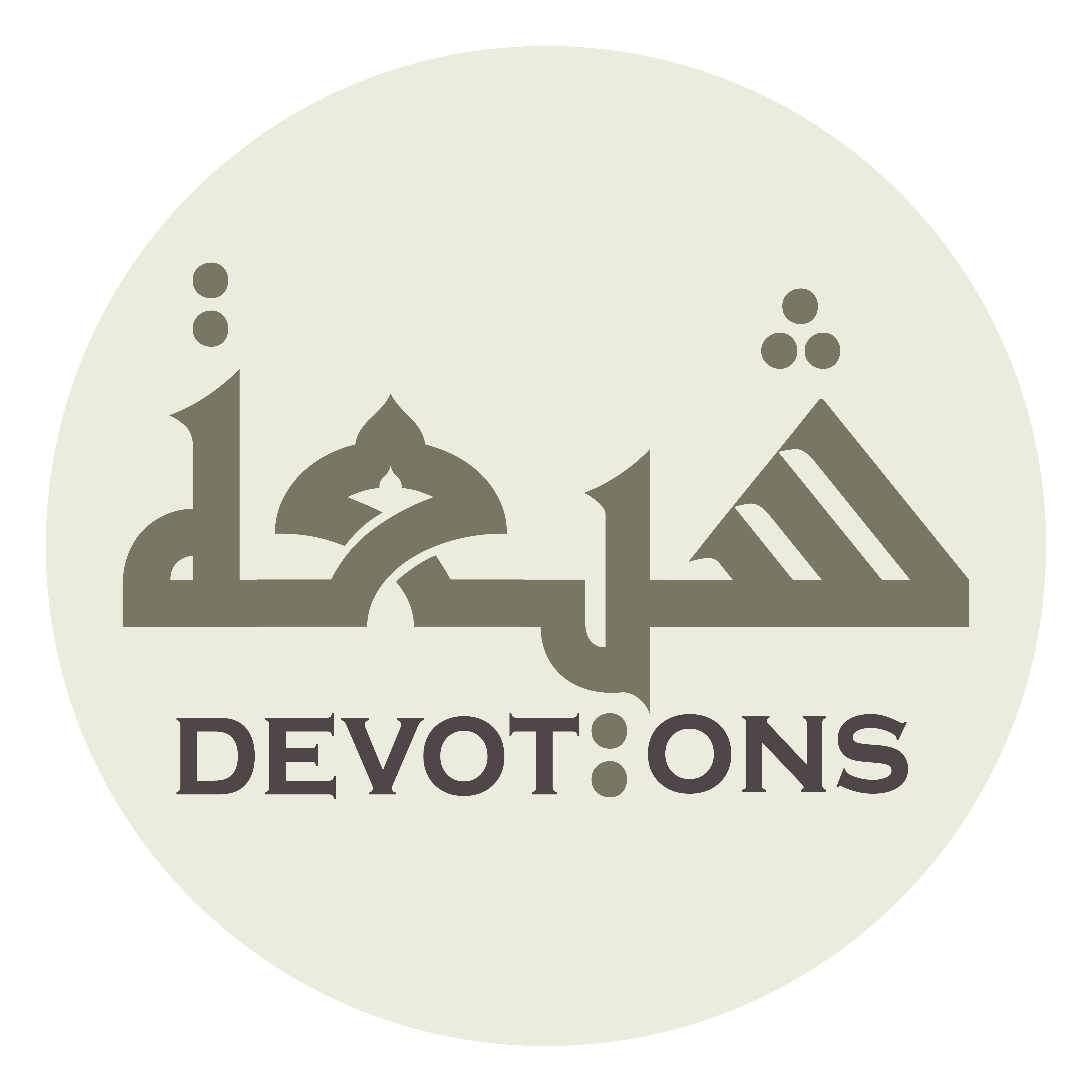 اَلسَّلَامُ عَلَى الْمُحَامِي بِلَا مُعِينٍ

as salāmu `alal muḥāmī bilā mu`īn

Peace be upon him who defended without support
Ziarat Nahiya
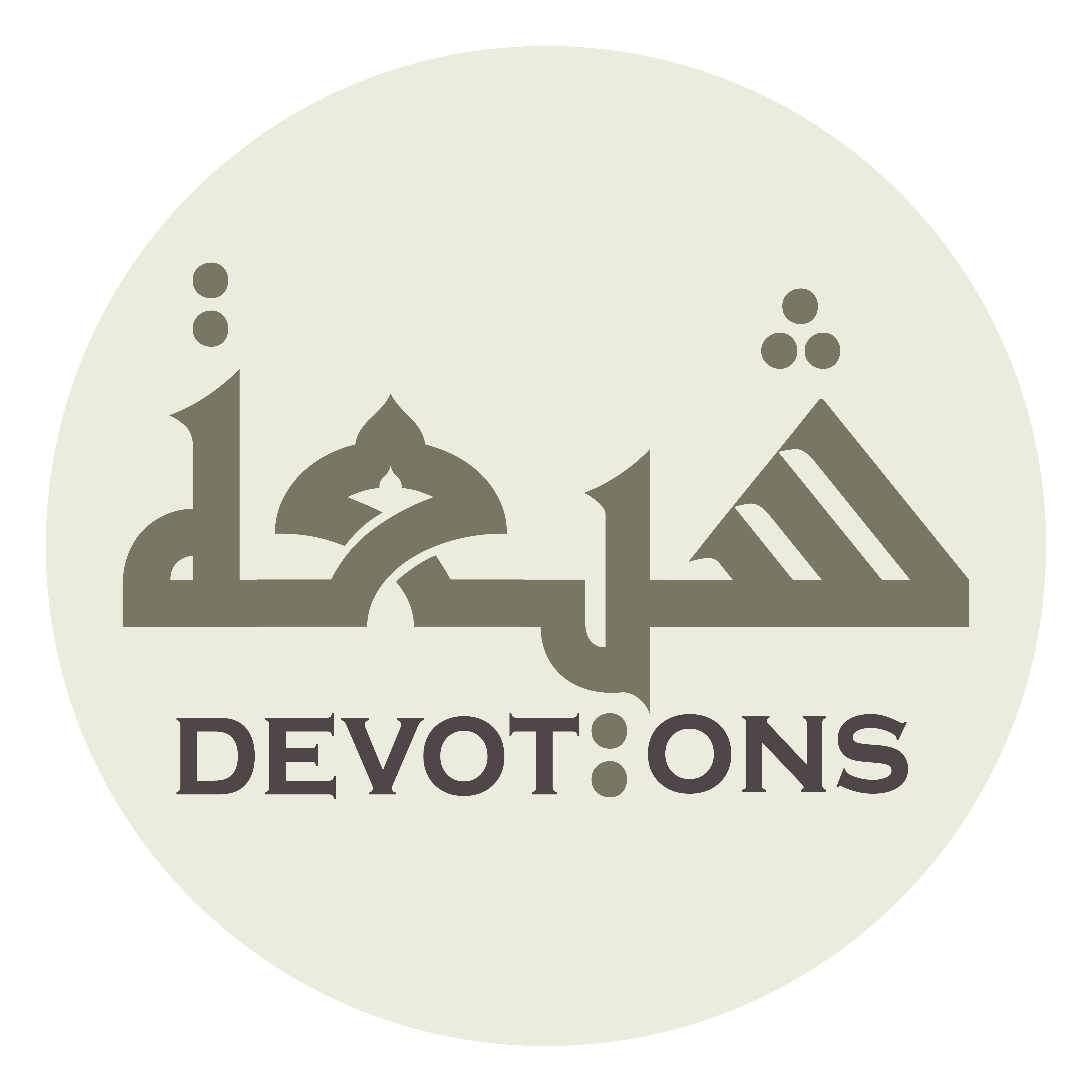 اَلسَّلَامُ عَلَى الشَّيْبِ الْخَضِيبِ

as salāmu `alash shaybil khaḍīb

Peace be upon the blood-dyed gray hair
Ziarat Nahiya
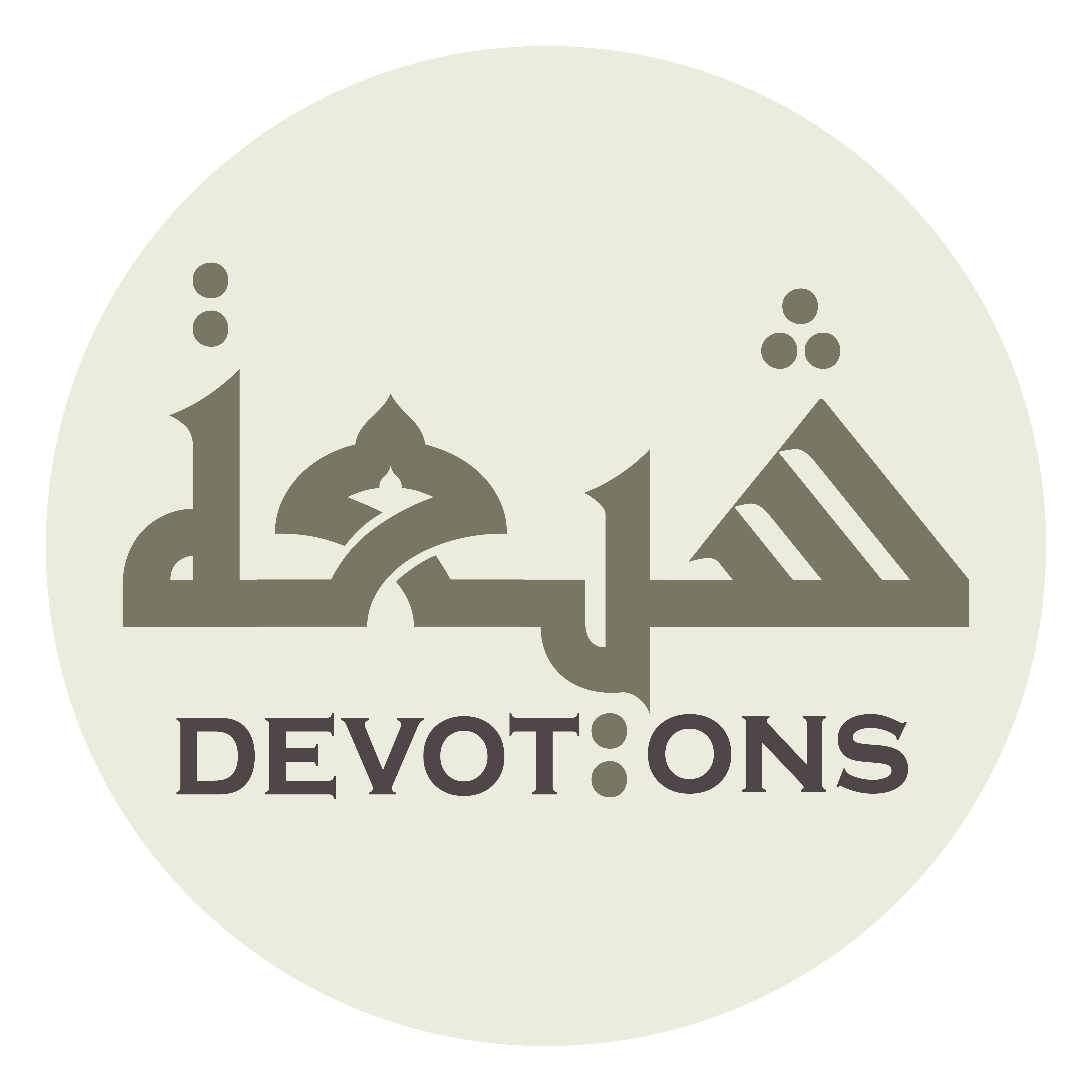 اَلسَّلَامُ عَلَى الْخَدِّ التَّرِيبِ

as salāmu `alal khaddit tarīb

Peace be upon the dust-covered cheek
Ziarat Nahiya
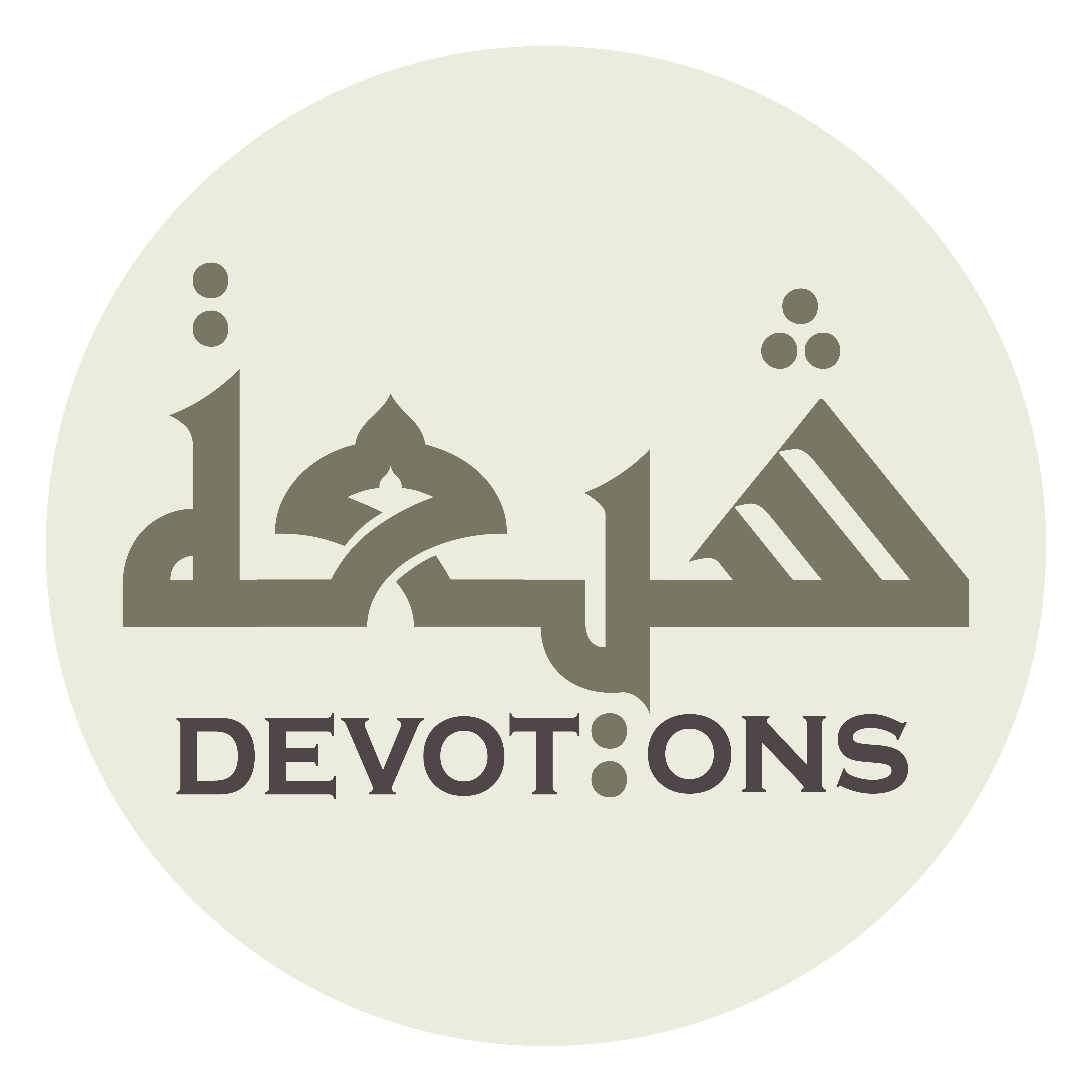 اَلسَّلَامُ عَلَى الْبَدَنِ السَّلِيبِ

as salāmu `alal badanis salīb

Peace be upon the plundered body
Ziarat Nahiya
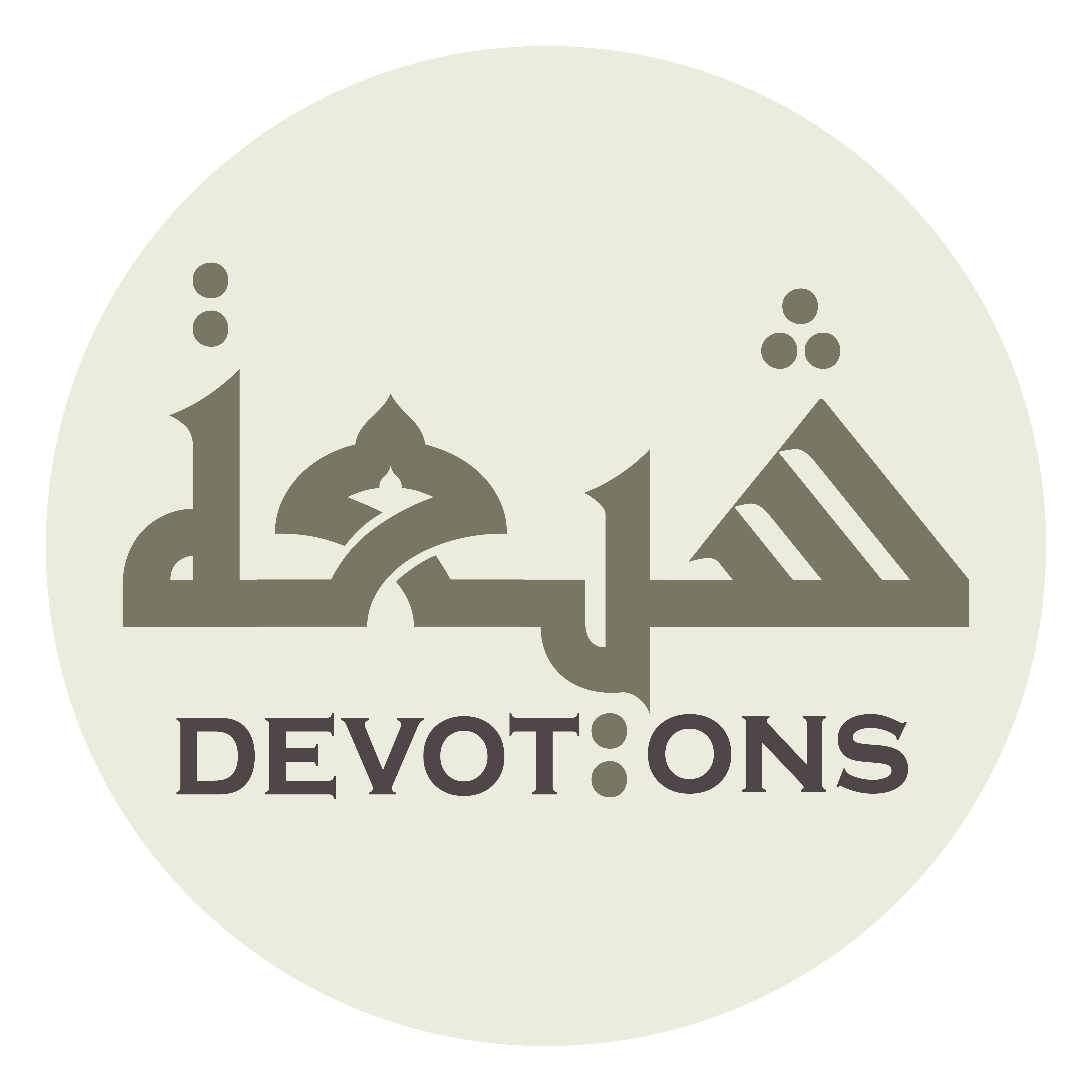 اَلسَّلَامُ عَلَى الثَّغْرِ الْمَقْرُوعِ بِالْقَضِيبِ

as salāmu `alath thaghril maqrū`i bil qaḍīb

Peace be upon the teeth struck with the rod
Ziarat Nahiya
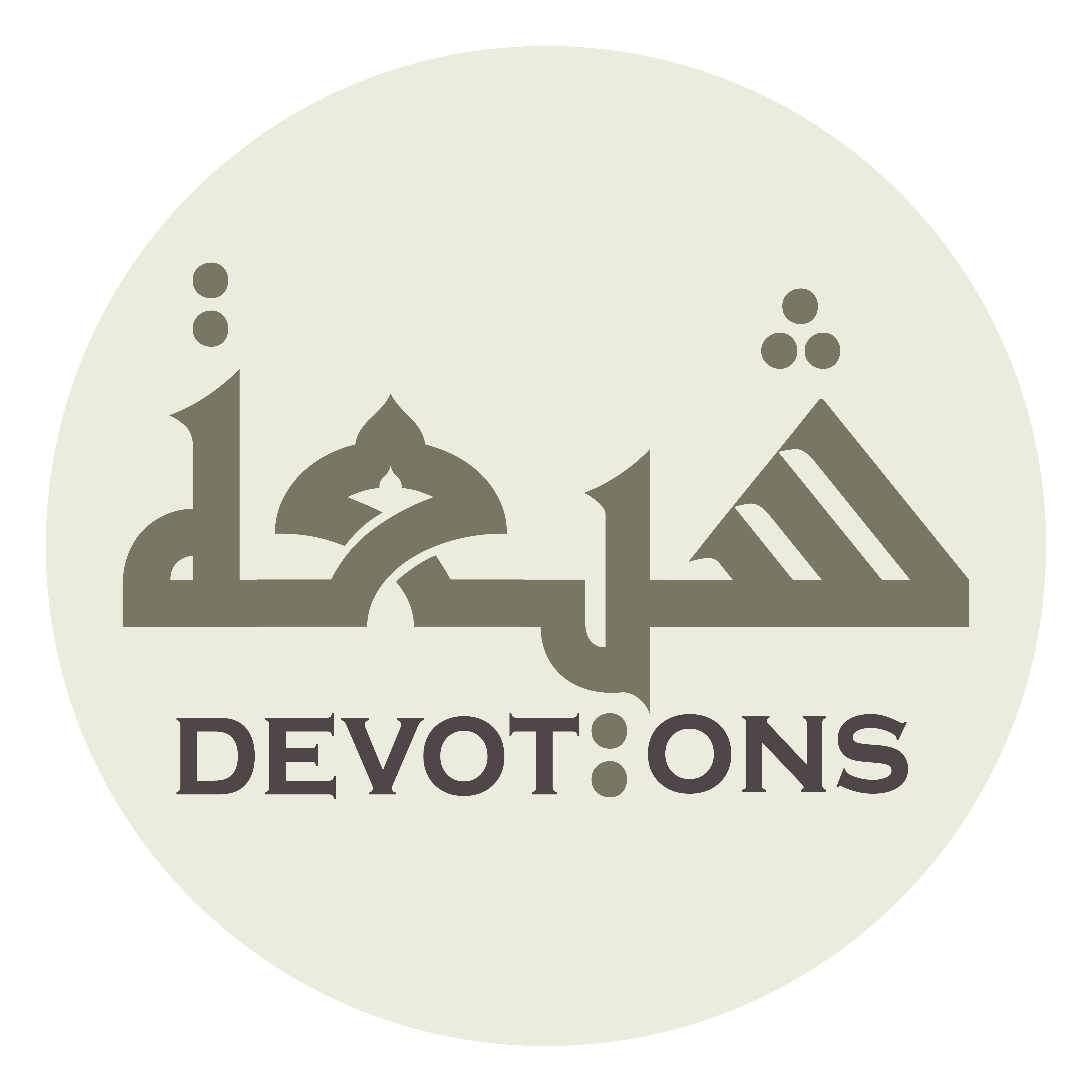 اَلسَّلَامُ عَلَى الرَّأْسِ الْمَرْفُوعِ

as salāmu `alar ra-sil mar-fū`

Peace be upon the raised head
Ziarat Nahiya
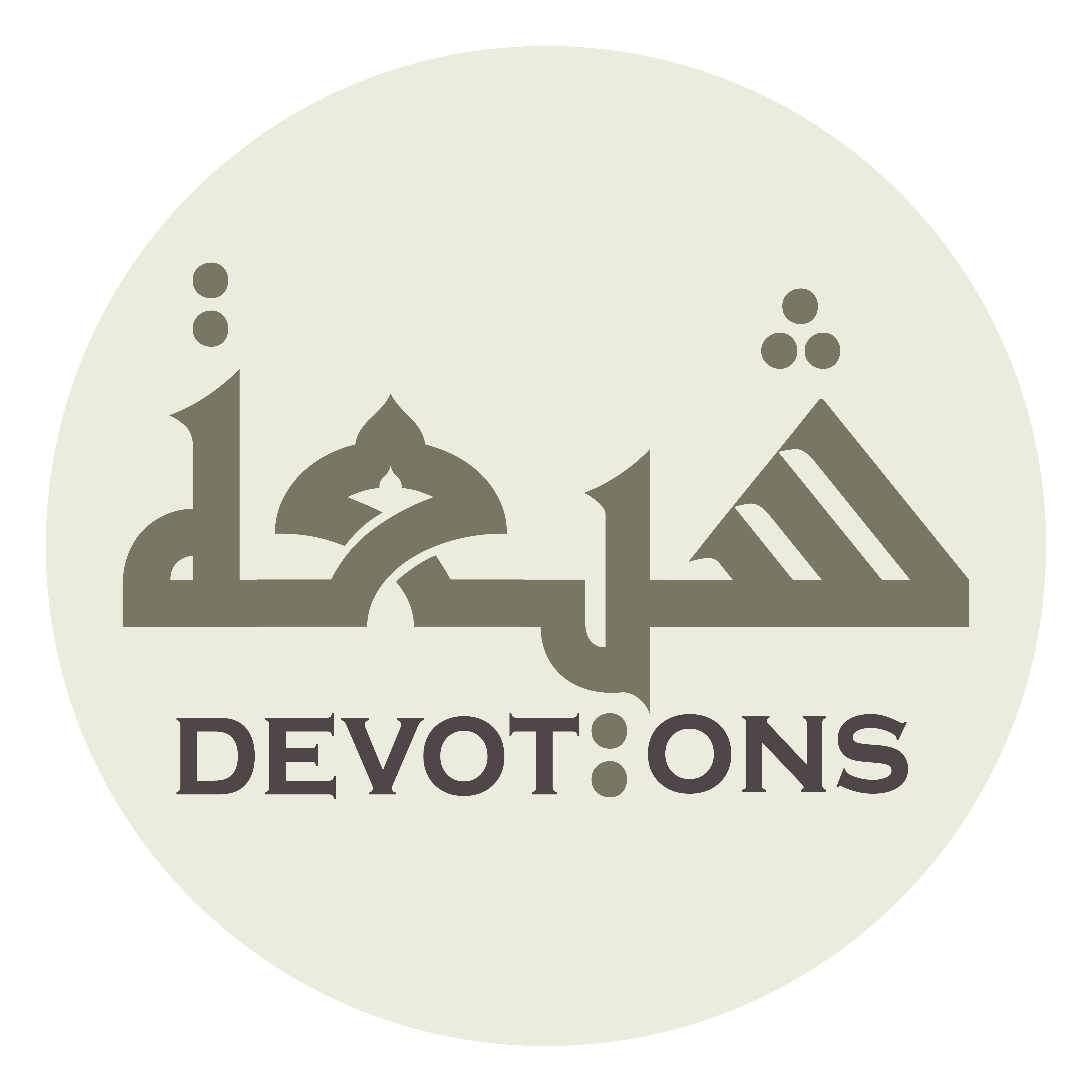 اَلسَّلَامُ عَلَى الْأَجْسَامِ الْعَارِيَةِ فِي الْفَلَوَاتِ

as salāmu `alal ajsāmil `āriyati fil falawāt

Peace be upon the bare bodies in the desert
Ziarat Nahiya
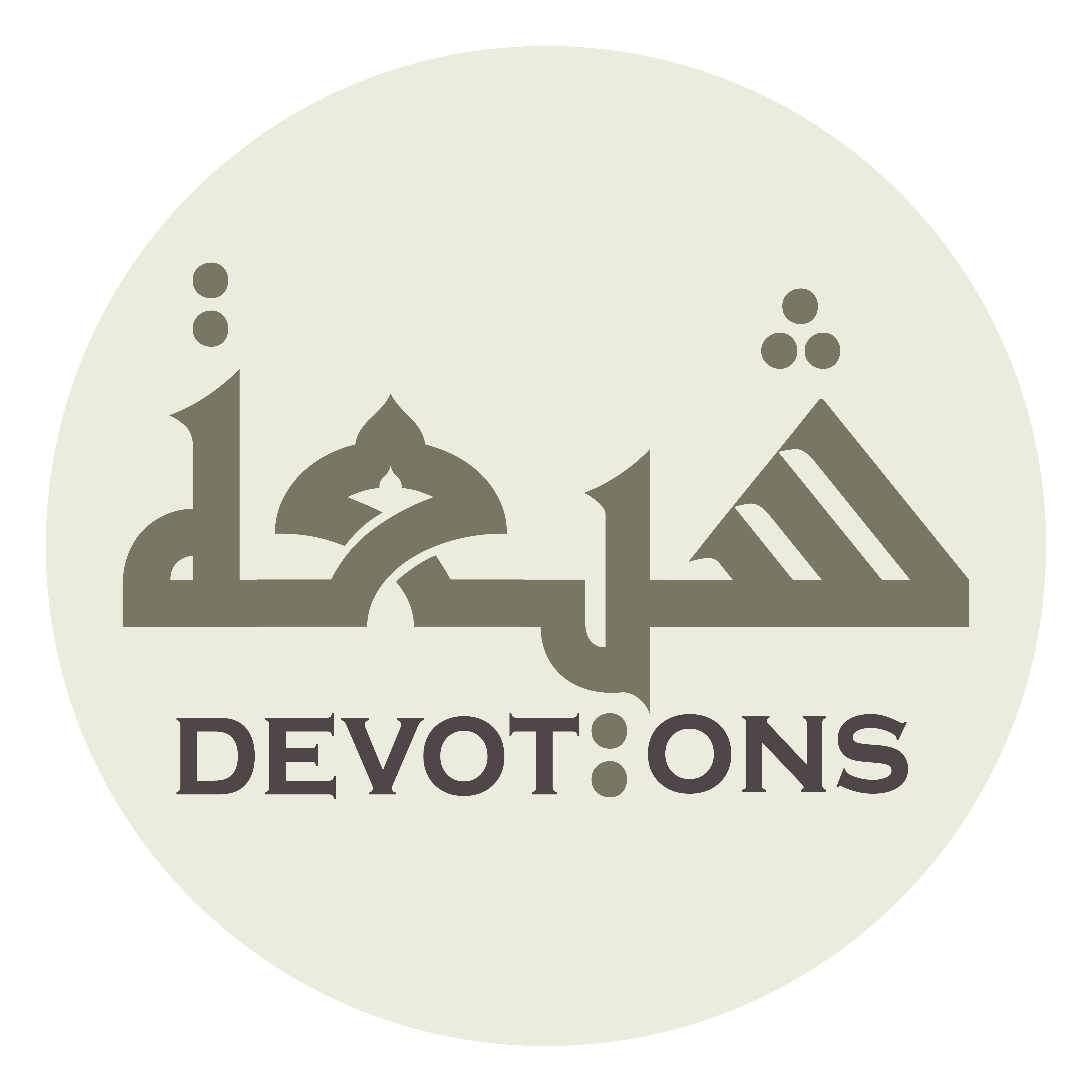 تَنْهَشُهَا الذِّئَابُ الْعَادِيَاتُ

tanhashuhadh dhi-ābul `ādiyāt

Which the predatory wolves tear at
Ziarat Nahiya
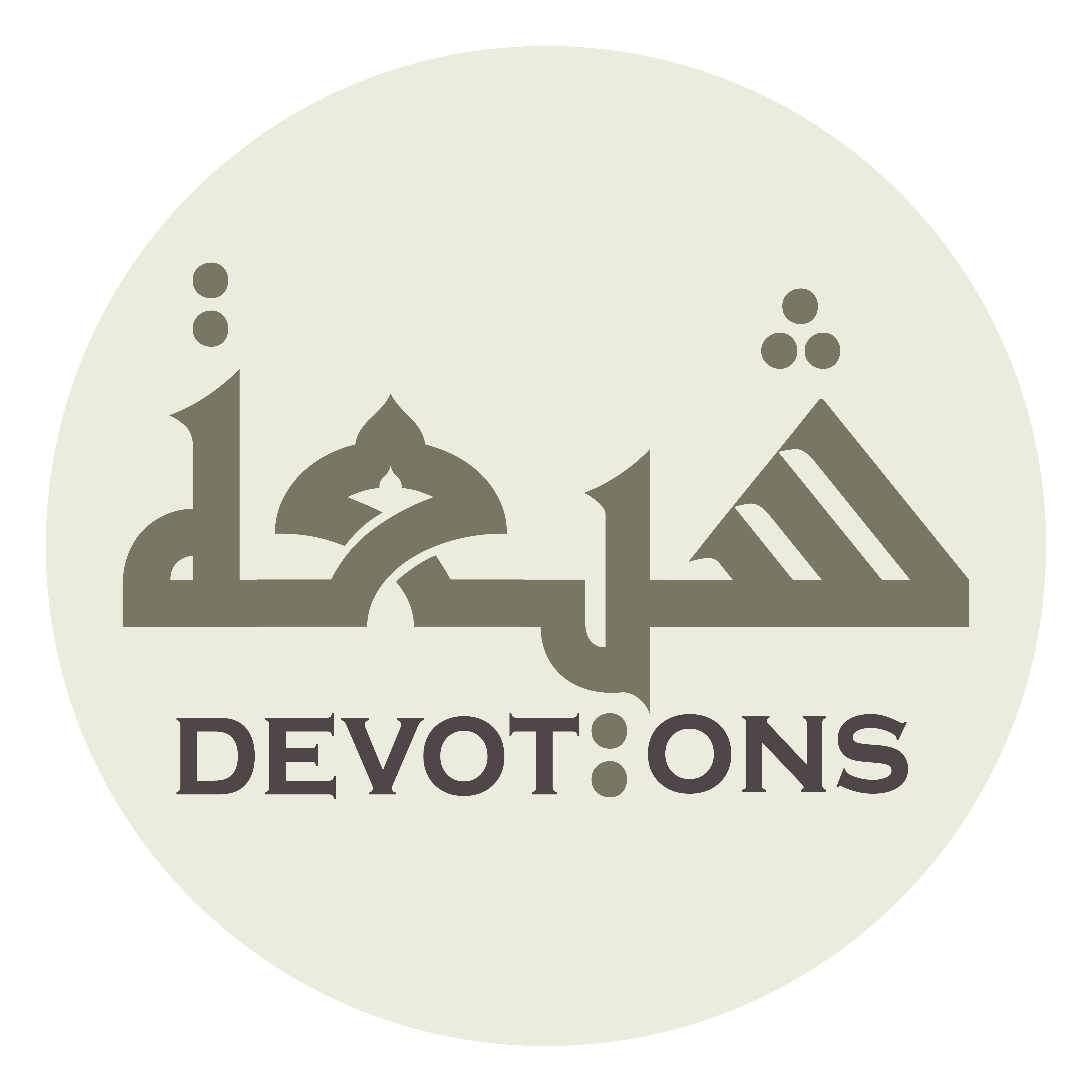 وَتَخْتَلِفُ إِلَيْهَا السِّبَاعُ الضَّارِيَاتُ

watakhtalifu ilayhas sibā`uḍ ḍāriyāt

And the fierce beasts come to alternately
Ziarat Nahiya
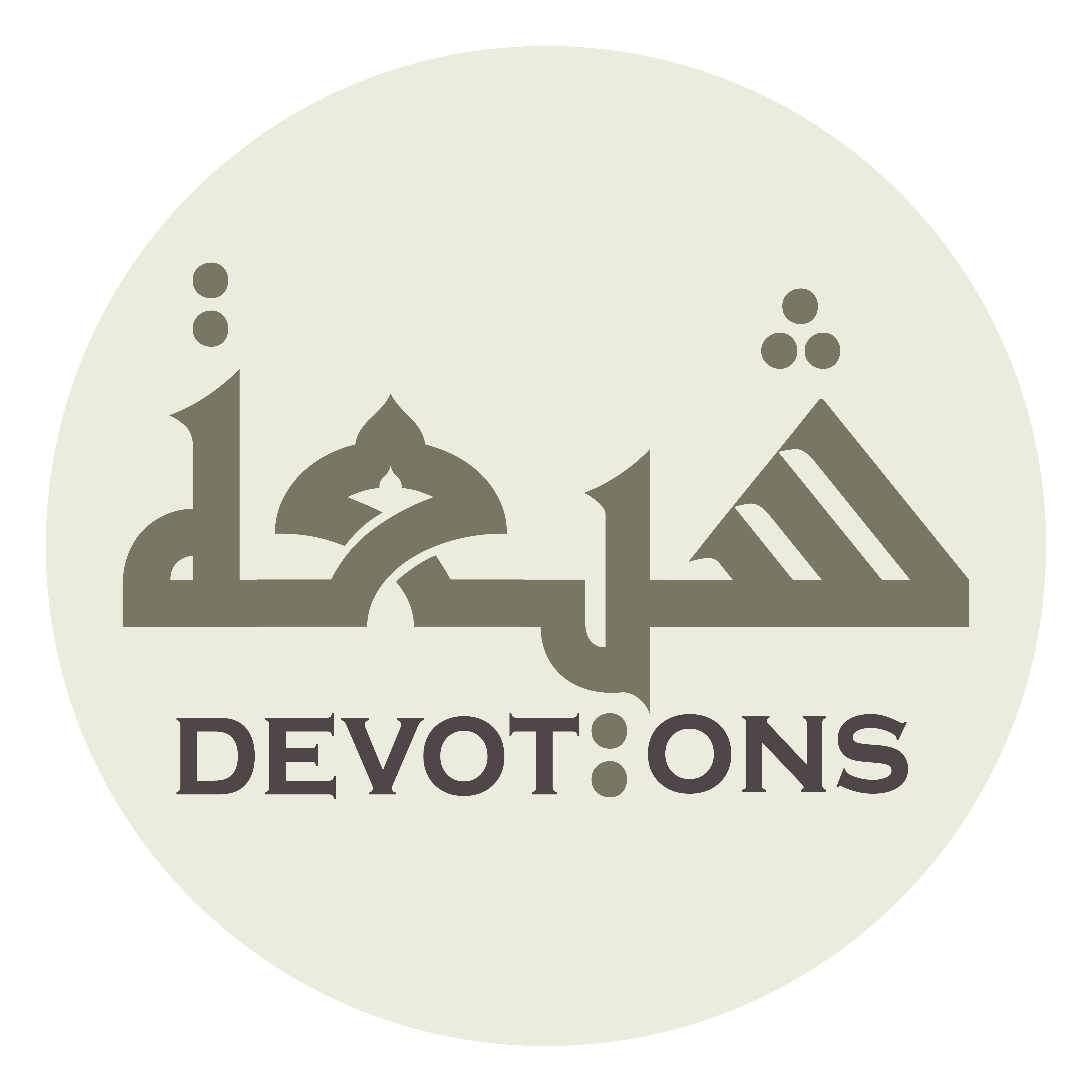 اَلسَّلَامُ عَلَيْكَ يَا مَوْلَايَ وَعَلَى الْمَلَائِكَةِ الْمَرْفُوفِينَ حَوْلَ قُبَّتِكَ

as salāmu `alayka yā mawlāya wa`alal malā-ikatil mar-fūfīna ḥawla qubbatik

Peace be upon you, my master, and upon the angels hovering around your dome
Ziarat Nahiya
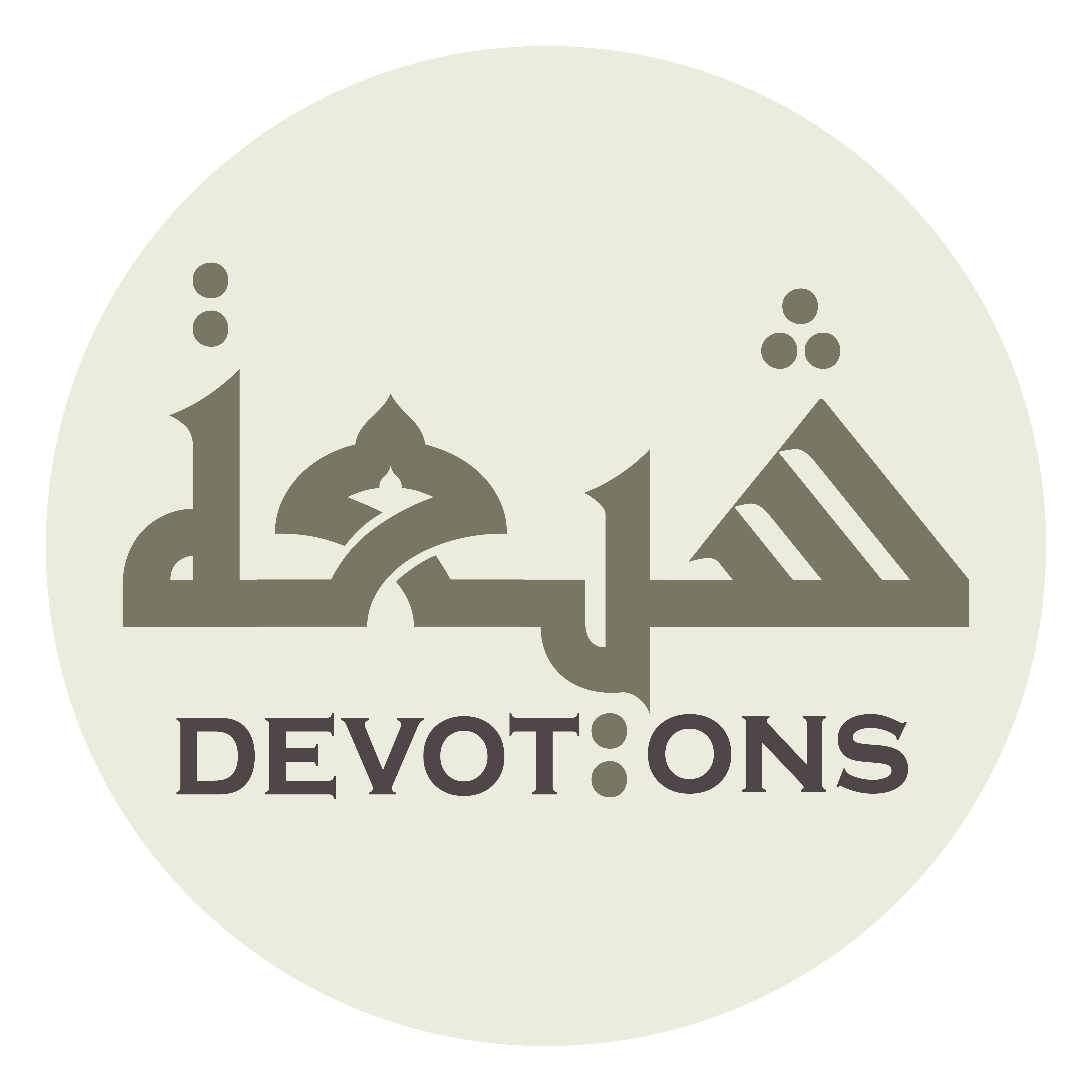 اَلْحَافِّينَ بِتُرْبَتِكَ

al ḥāffīna bitur-batik

Those surrounding your soil
Ziarat Nahiya
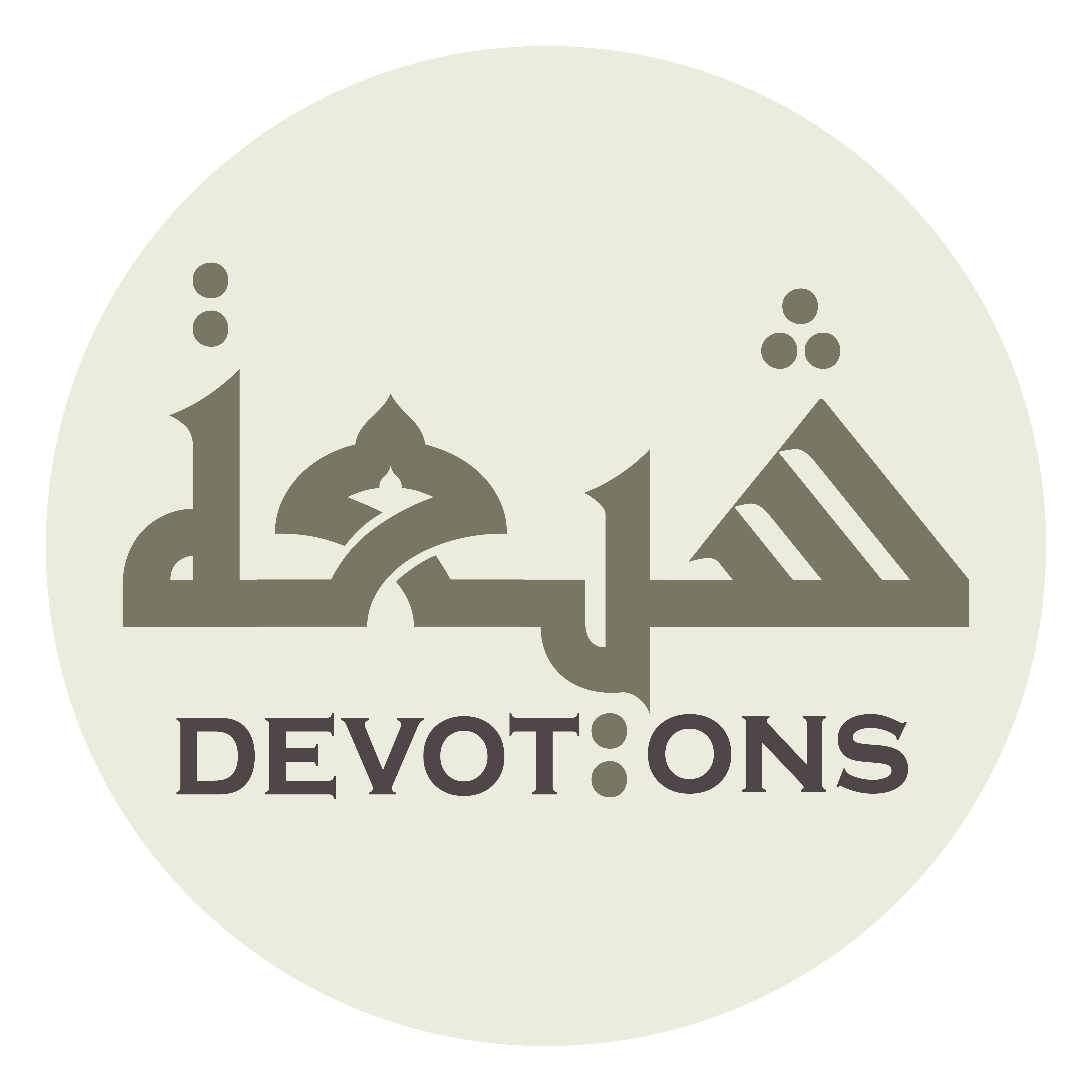 اَلطَّائِفِينَ بِعَرْصَتِكَ

aṭ ṭā-ifīna bi`ar-ṣatik

Those circling your courtyard
Ziarat Nahiya
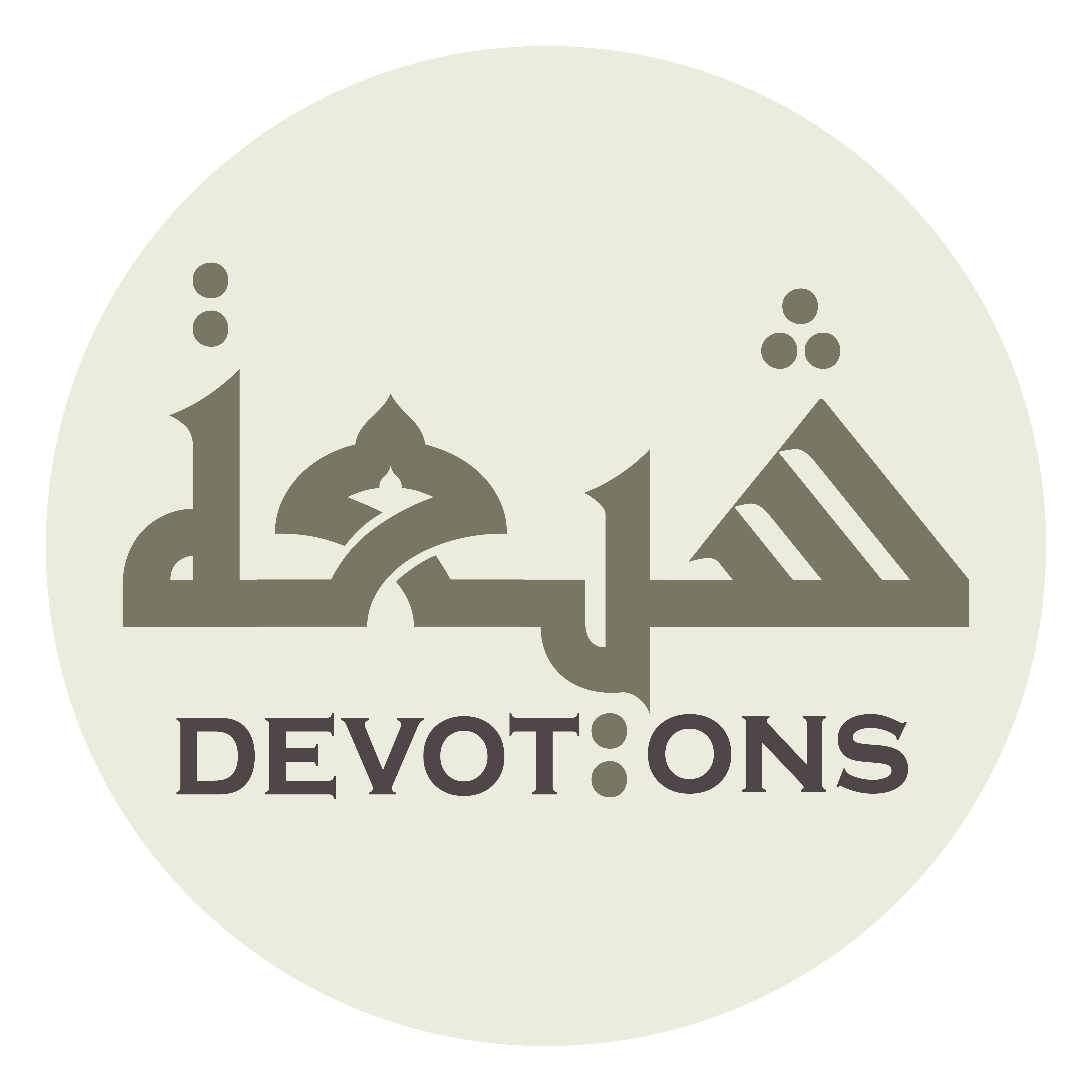 اَلْوَارِدِينَ لِزِيَارَتِكَ

al wāridīna liziyāratik

Those coming to visit you
Ziarat Nahiya
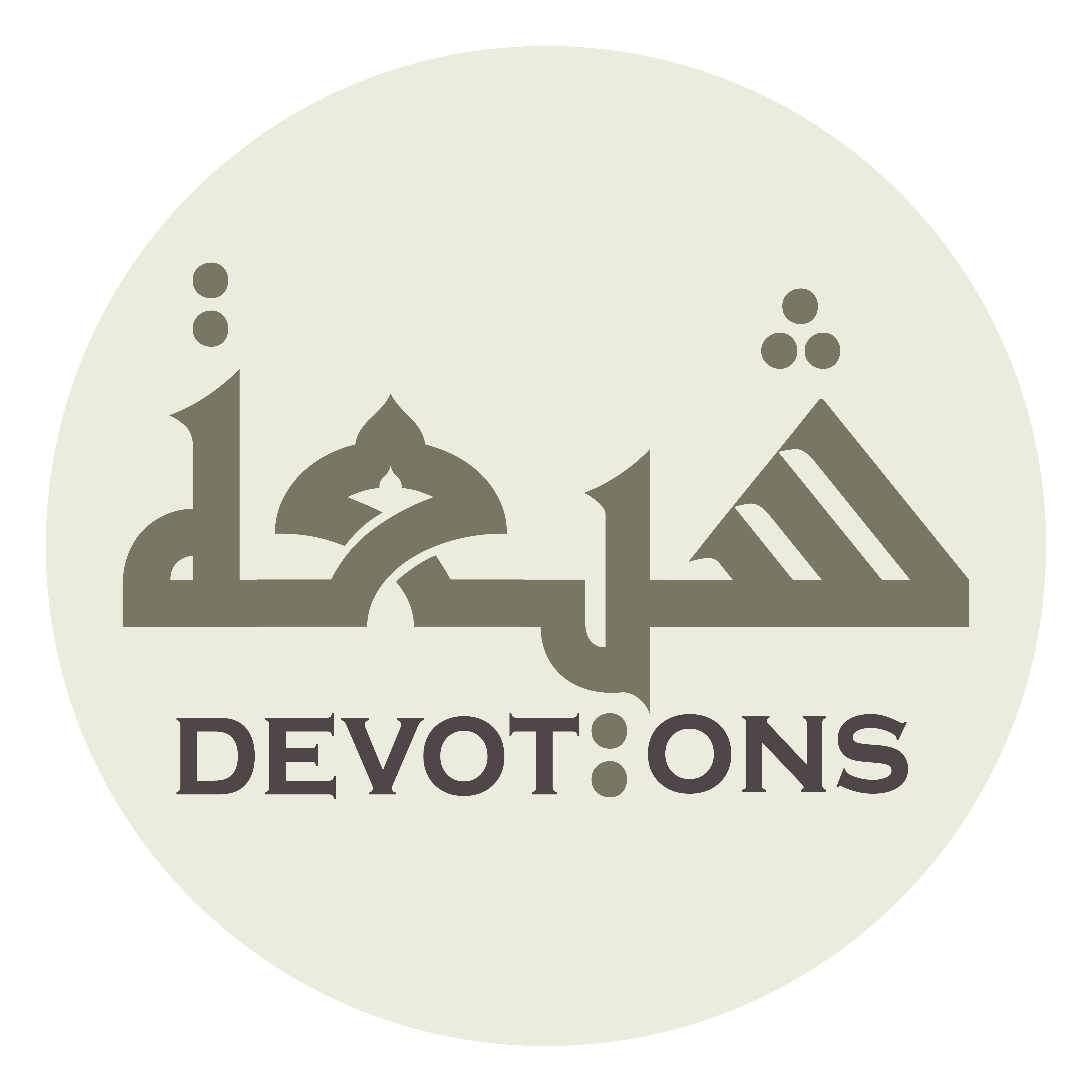 اَلسَّلَامُ عَلَيْكَ فَإِنِّي قَصَدْتُ إِلَيْكَ

as salāmu `alayka fa-innī qaṣadtu ilayk

Peace be upon you, for I have turned to you
Ziarat Nahiya
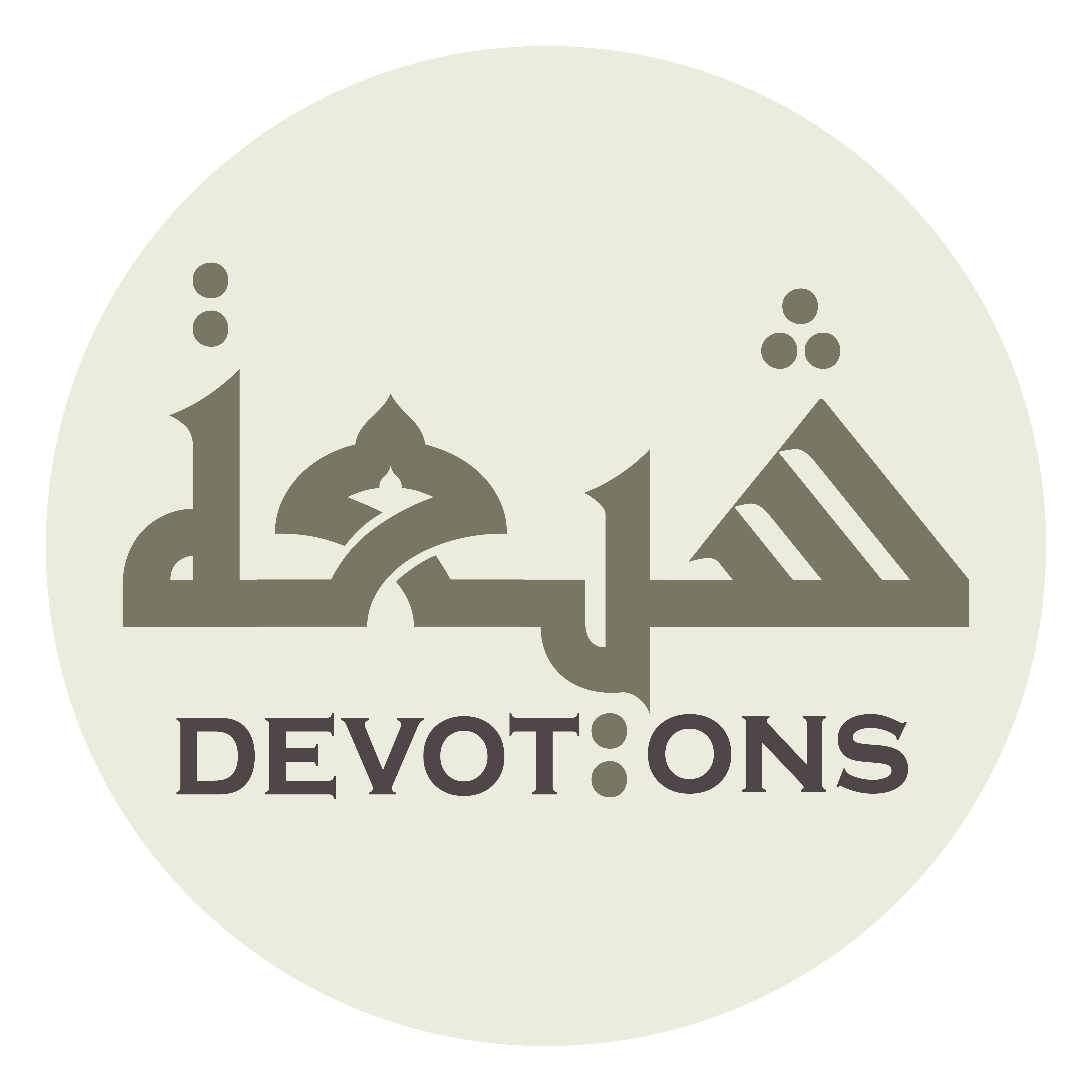 وَرَجَوْتُ الْفَوْزَ لَدَيْكَ

warajawtul fawza ladayk

And hoped for success with you
Ziarat Nahiya
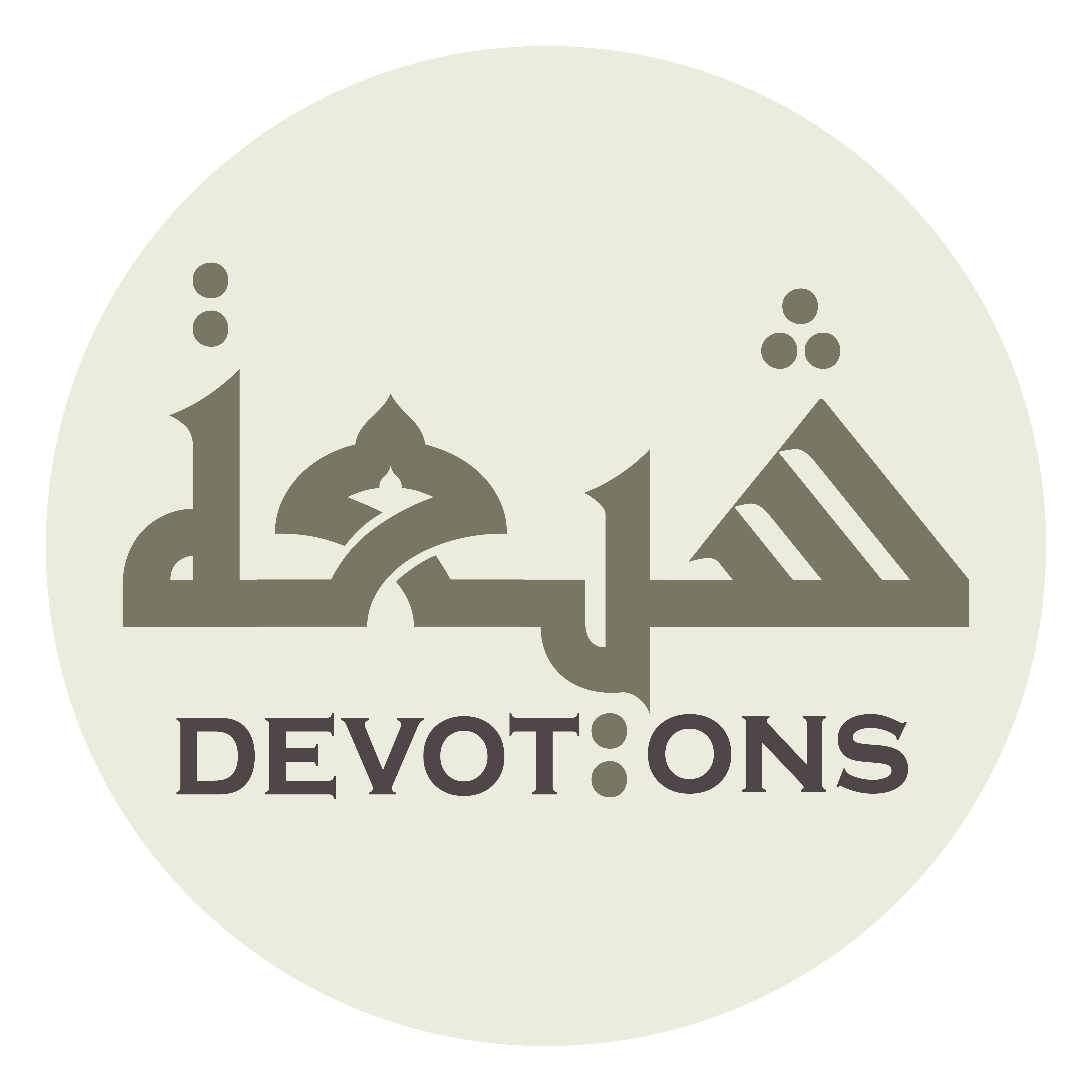 اَلسَّلَامُ عَلَيْكَ سَلَامُ الْعَارِفِ بِحُرْمَتِكَ

as salāmu `alayka salāmul `ārifi biḥur-matik

Peace be upon you - the peace of one who knows your sanctity
Ziarat Nahiya
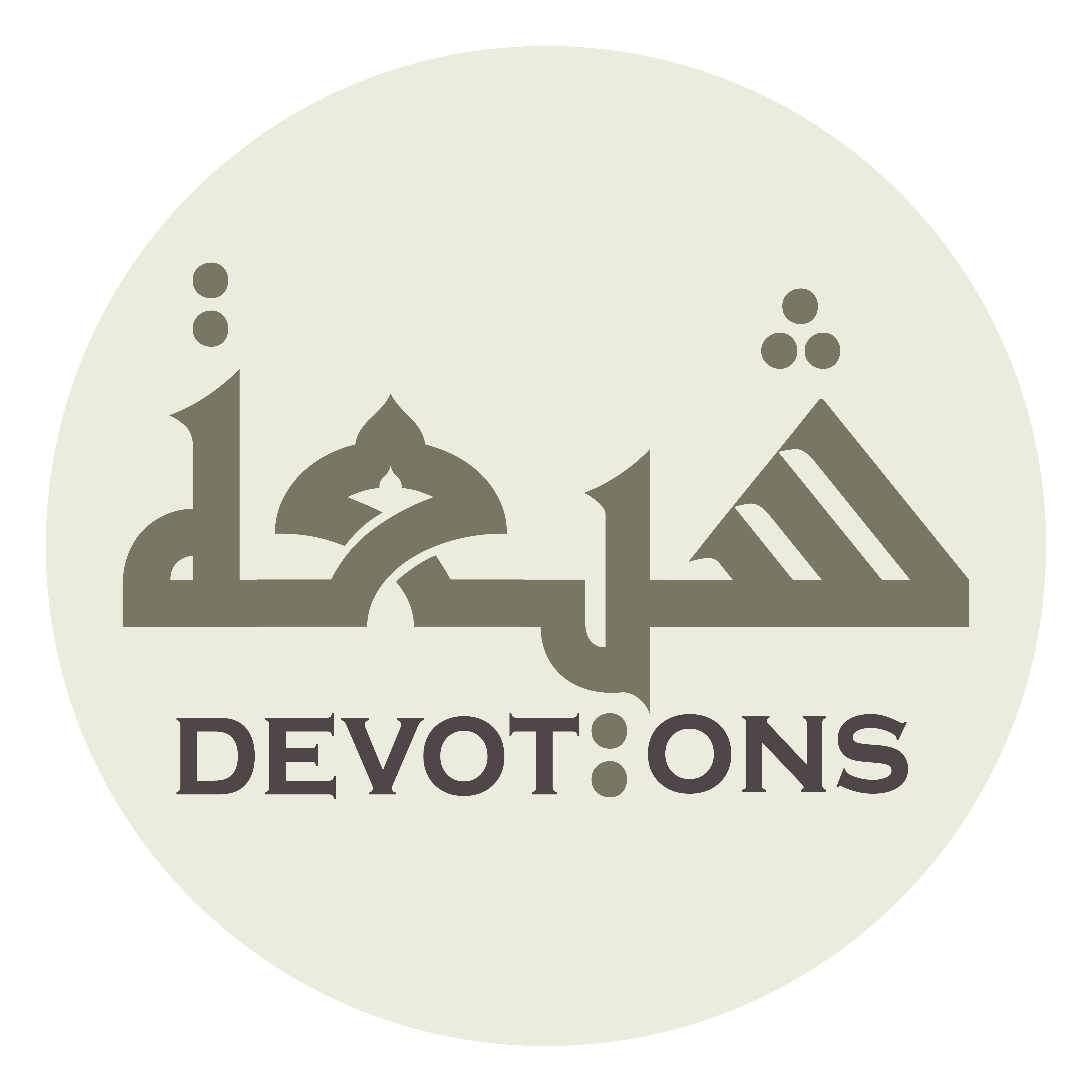 اَلْمُخْلِصِ فِي وِلَايَتِكَ

al mukhliṣi fī wilāyatik

Who is sincere in loyalty to you
Ziarat Nahiya
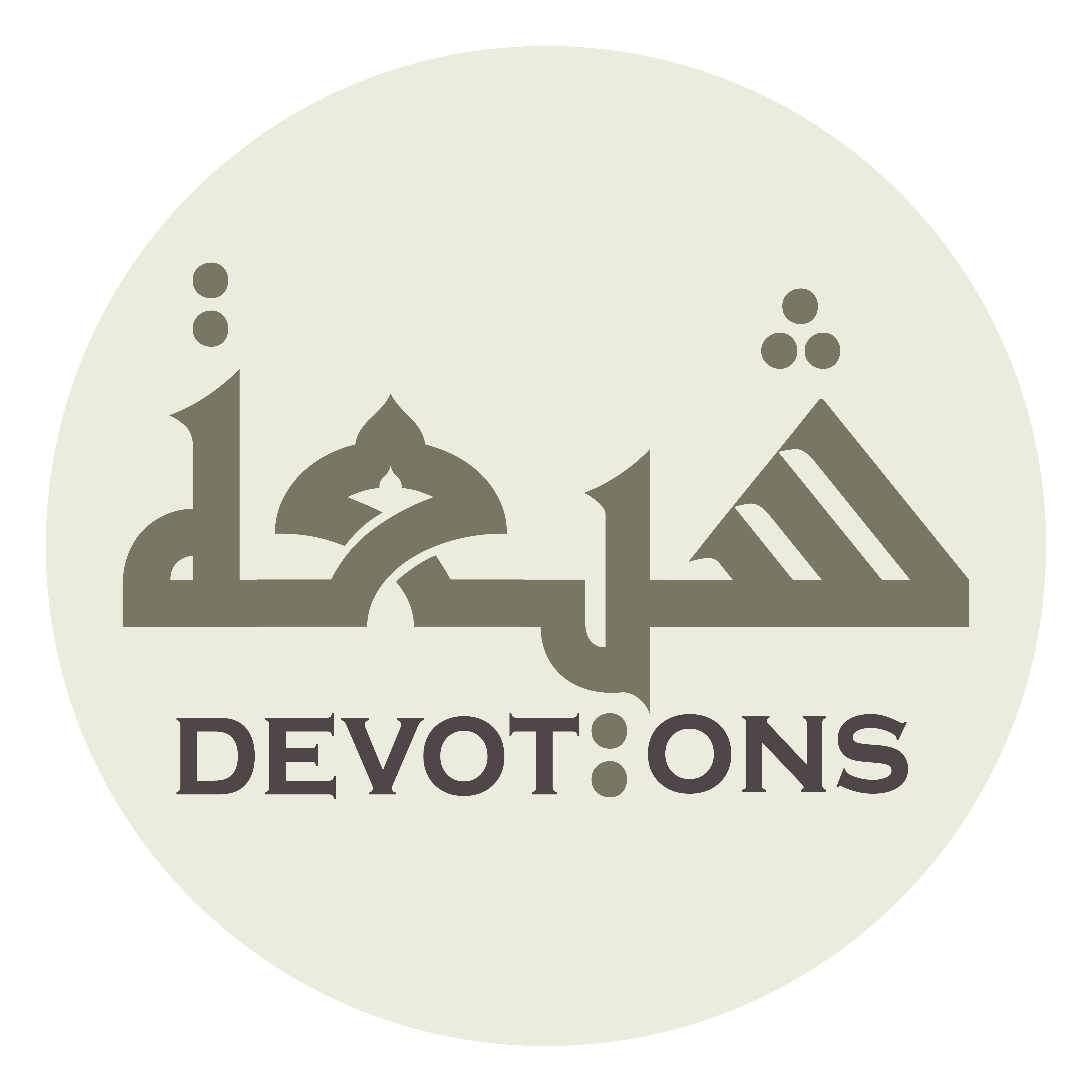 اَلْمُتَقَرِّبِ إِلَى اللَّهِ بِمَحَبَّتِكَ

al mutaqarribi ilallāhi bimaḥabbatik

Who seeks nearness to Allah through love for you
Ziarat Nahiya
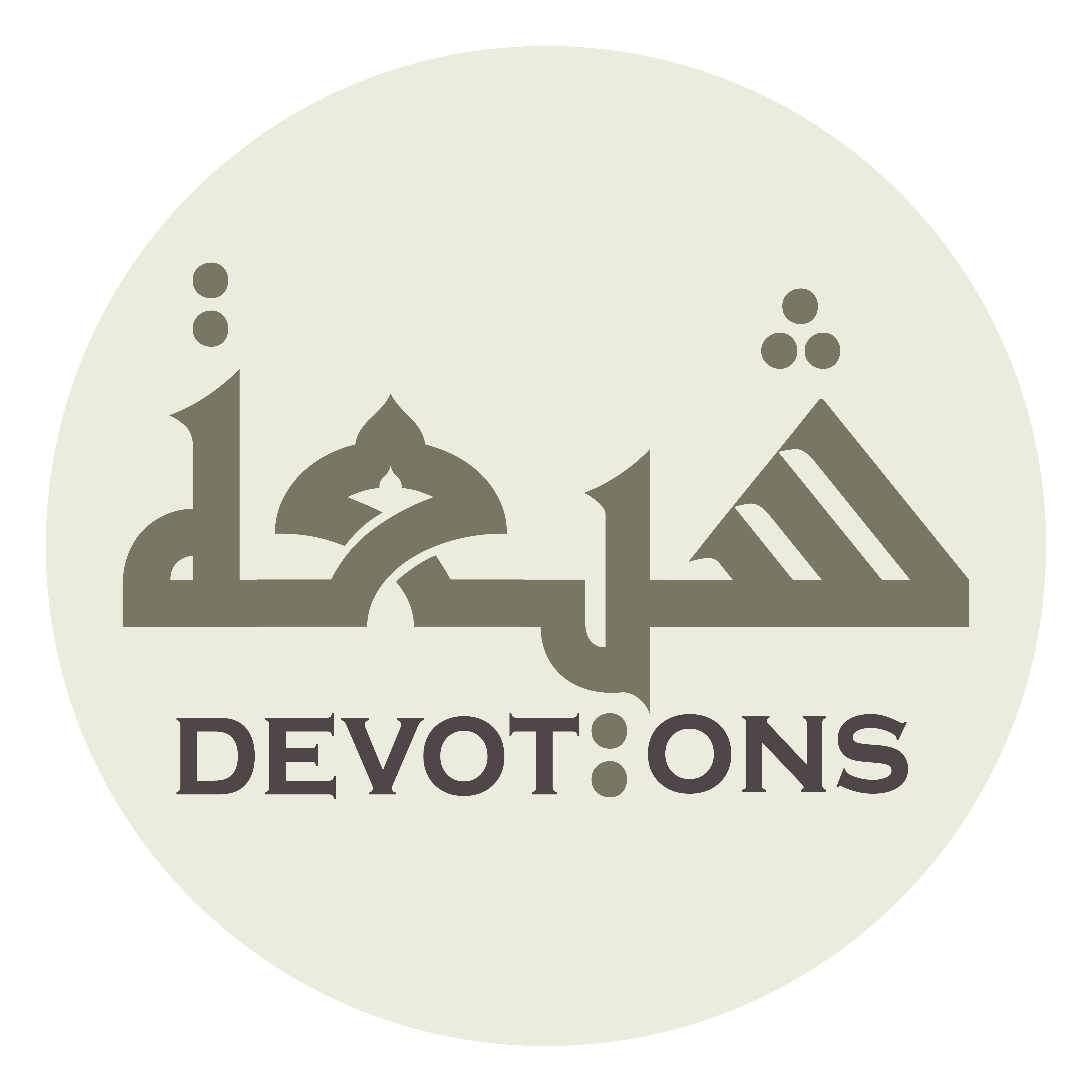 اَلْبَرِيءِ مِنْ أَعْدَائِكَ

al barī-i min a`dā-ik

Who is free from your enemies
Ziarat Nahiya
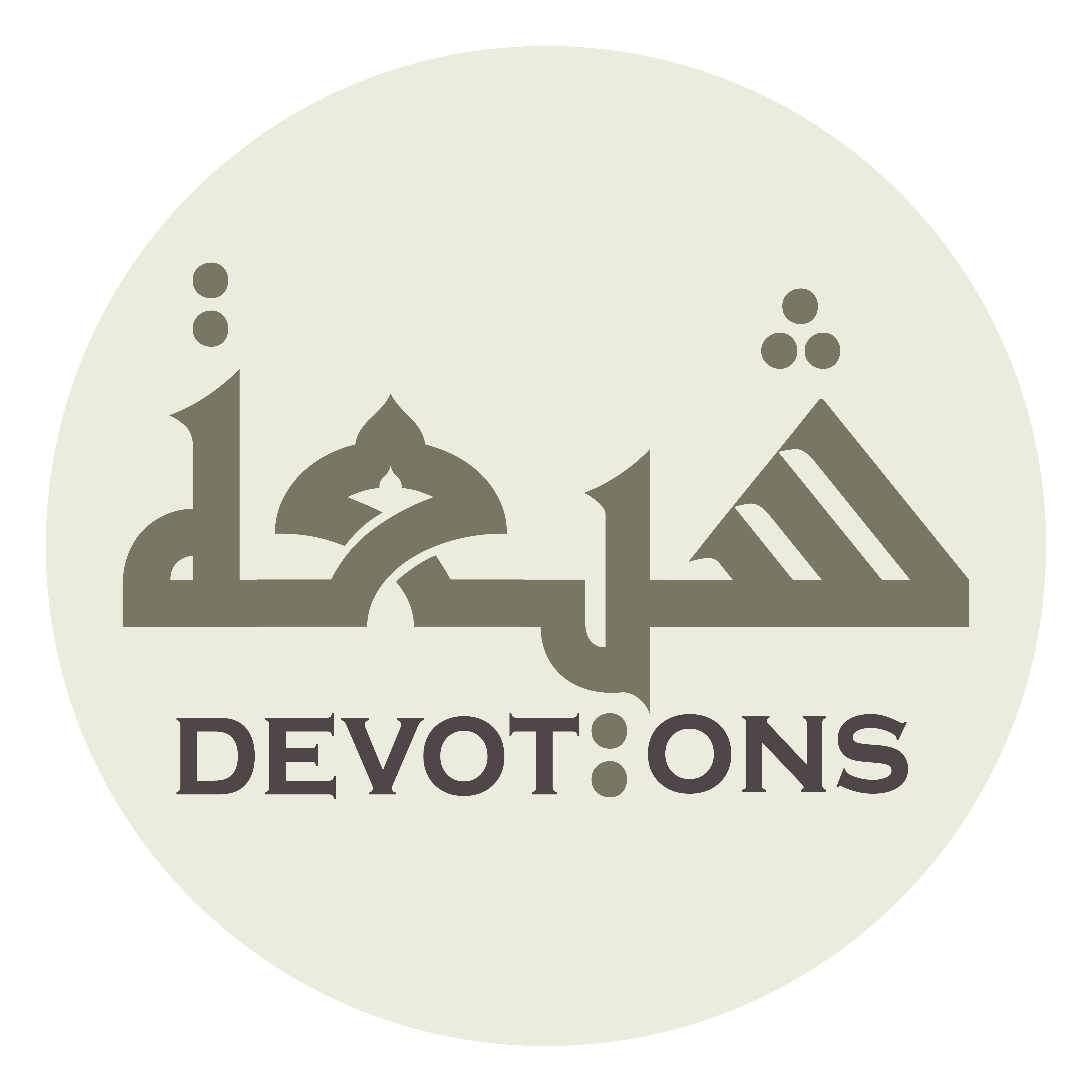 سَلَامُ مَنْ قَلْبُهُ بِمُصَابِكَ مَقْرُوحٌ

salāmu man qalbuhu bimuṣābika maqrūḥ

The peace of one whose heart is wounded by your tragedy
Ziarat Nahiya
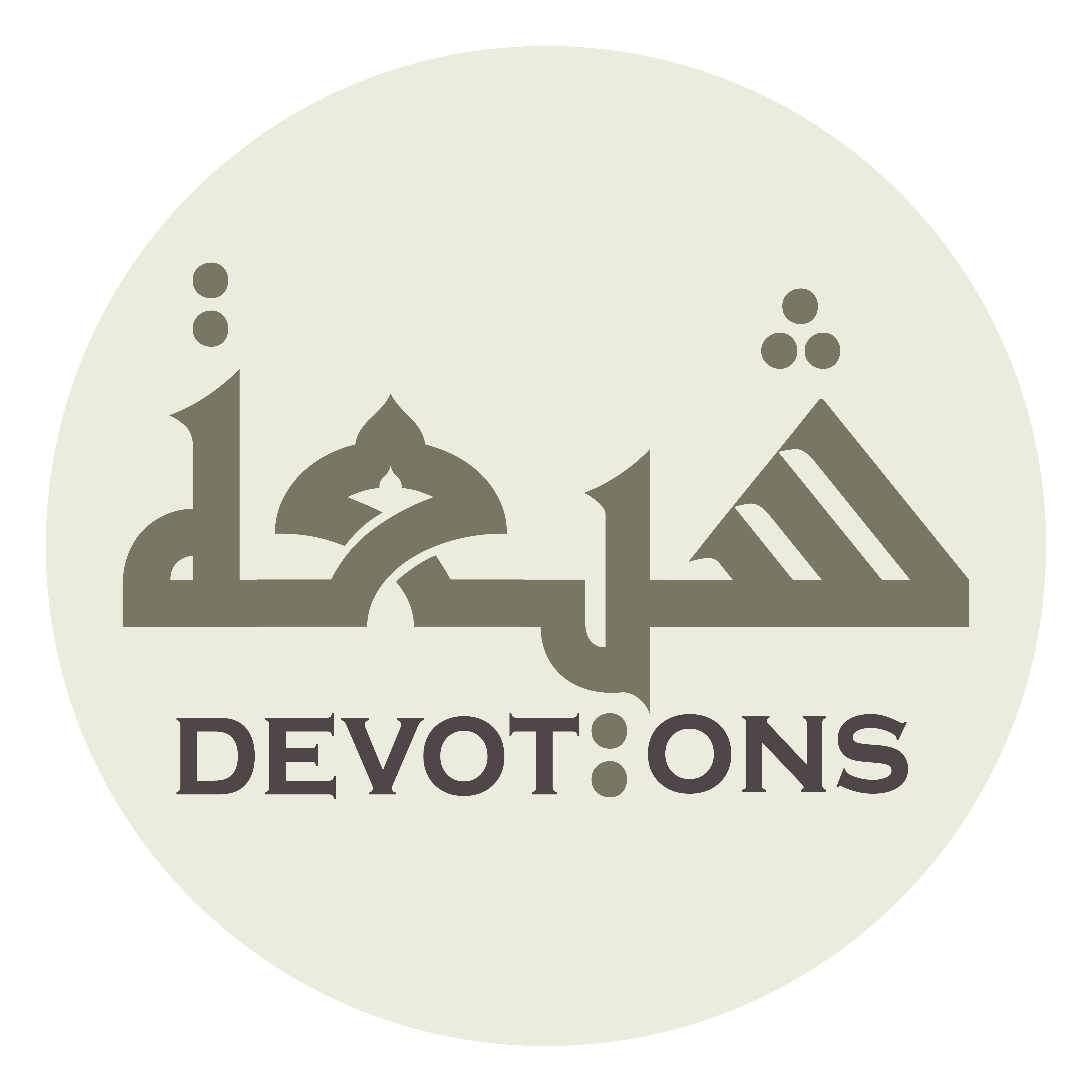 وَدَمْعُهُ عِنْدَ ذِكْرِكَ مَسْفُوحٌ

wadam`uhu `inda dhikrika masfūḥ

Whose tears flow at your remembrance
Ziarat Nahiya
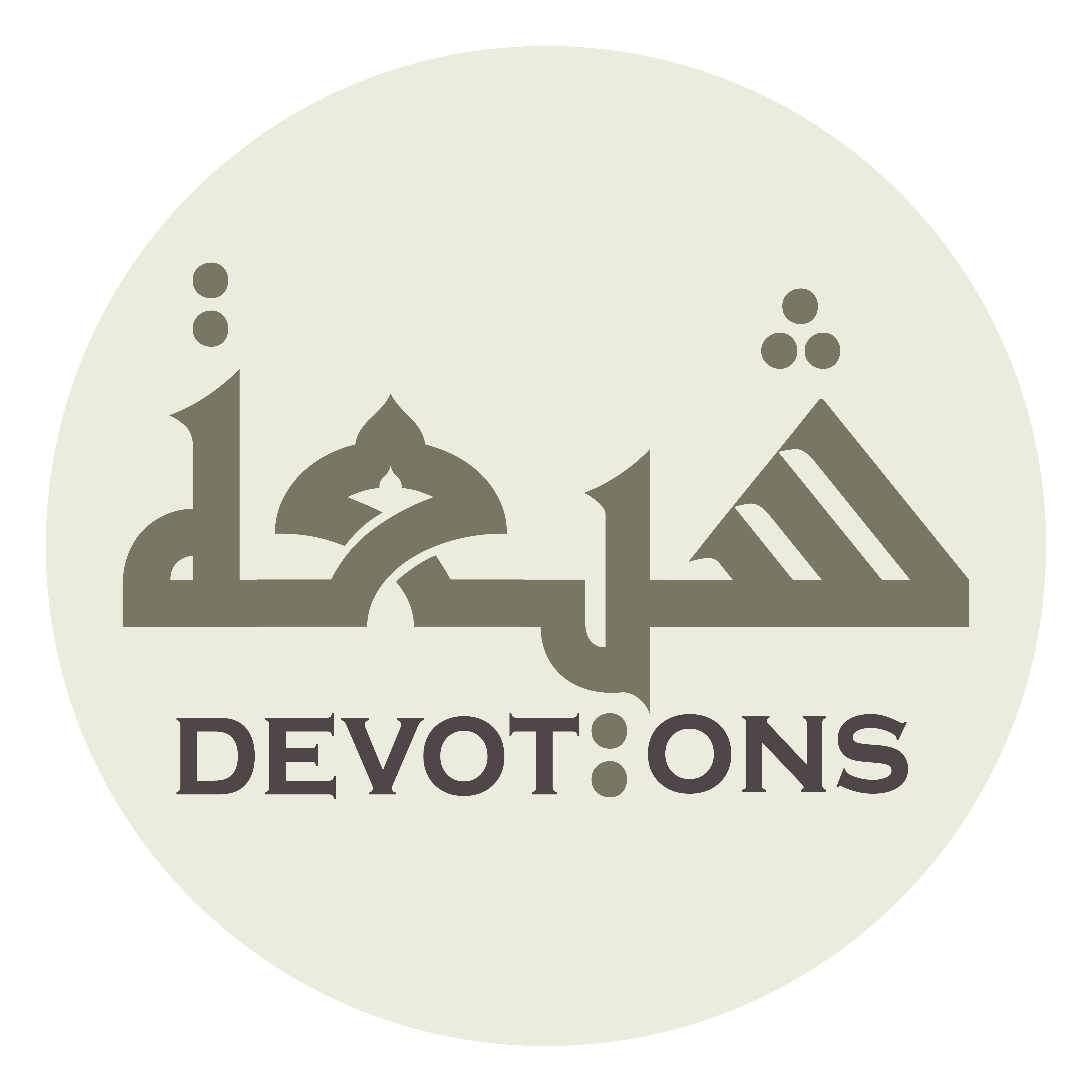 سَلَامُ الْمَفْجُوْعِ الْحَزِينِ

salāmul mafjū`il ḥazīn

The peace of the grief-stricken, sorrowful one
Ziarat Nahiya
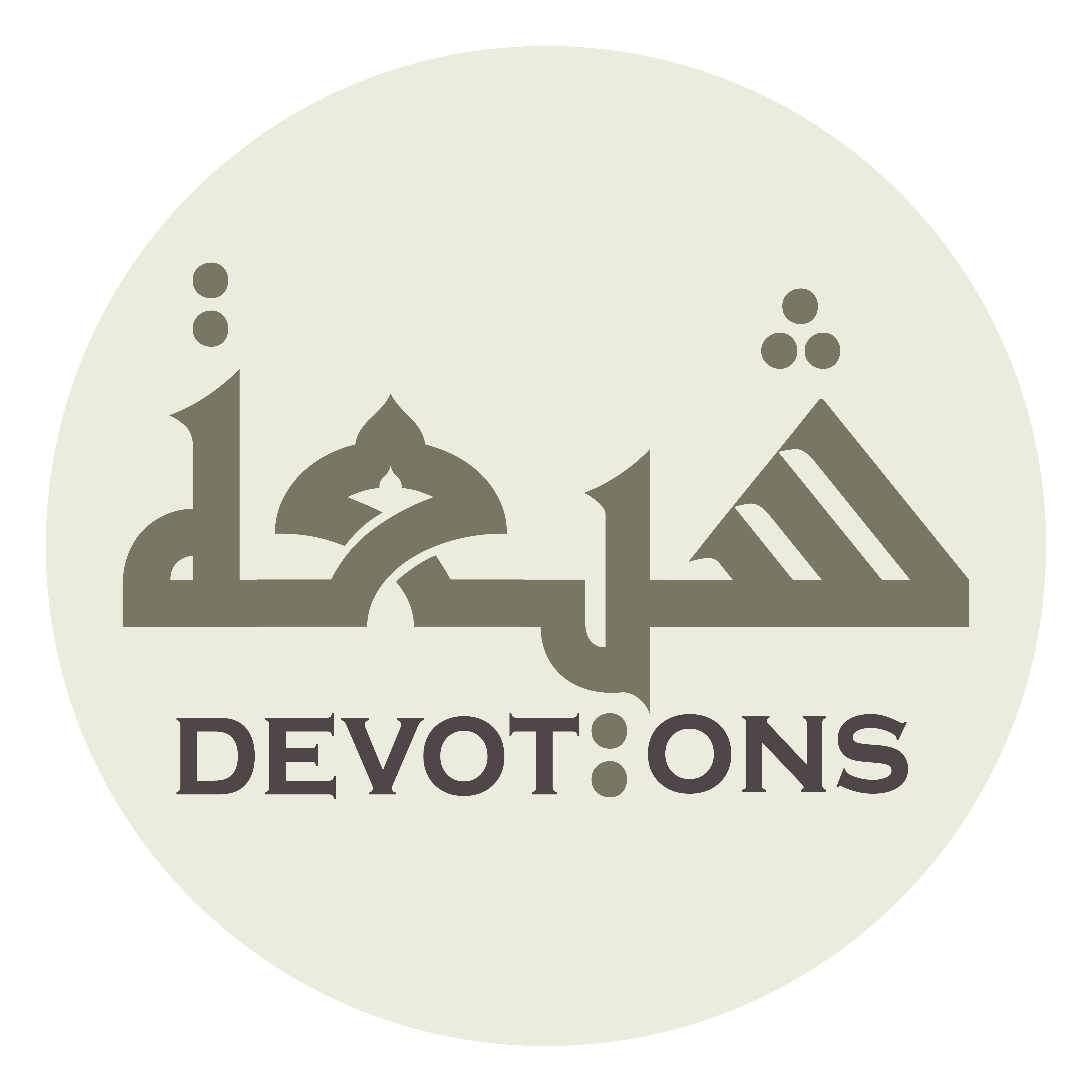 اَلْوَالِهِ الْمُسْتَكِينِ

al wālihil mustakīn

The distraught, humbled one
Ziarat Nahiya
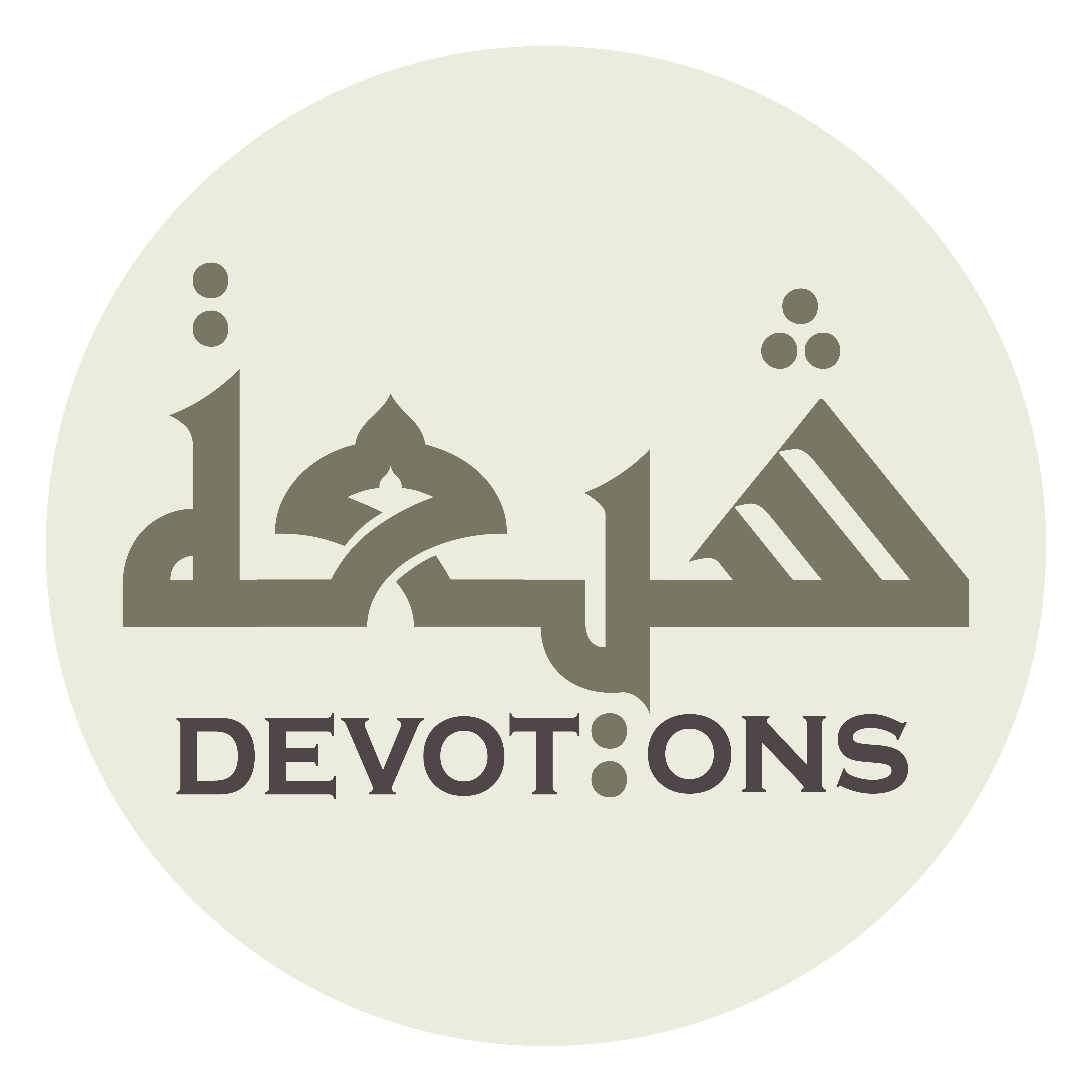 سَلَامُ مَنْ لَوْ كَانَ مَعَكَ بِالطُّفُوفِ لَوَقَاكَ بِنَفْسِهِ حَدَّ السُّيُوفِ

salāmu man law kāna ma`aka biṭ ṭufūfi lawaqāka binafsihi ḥaddas suyūf

The peace of one who, had he been with you at Taff, would have protected you from sword blows with his soul
Ziarat Nahiya
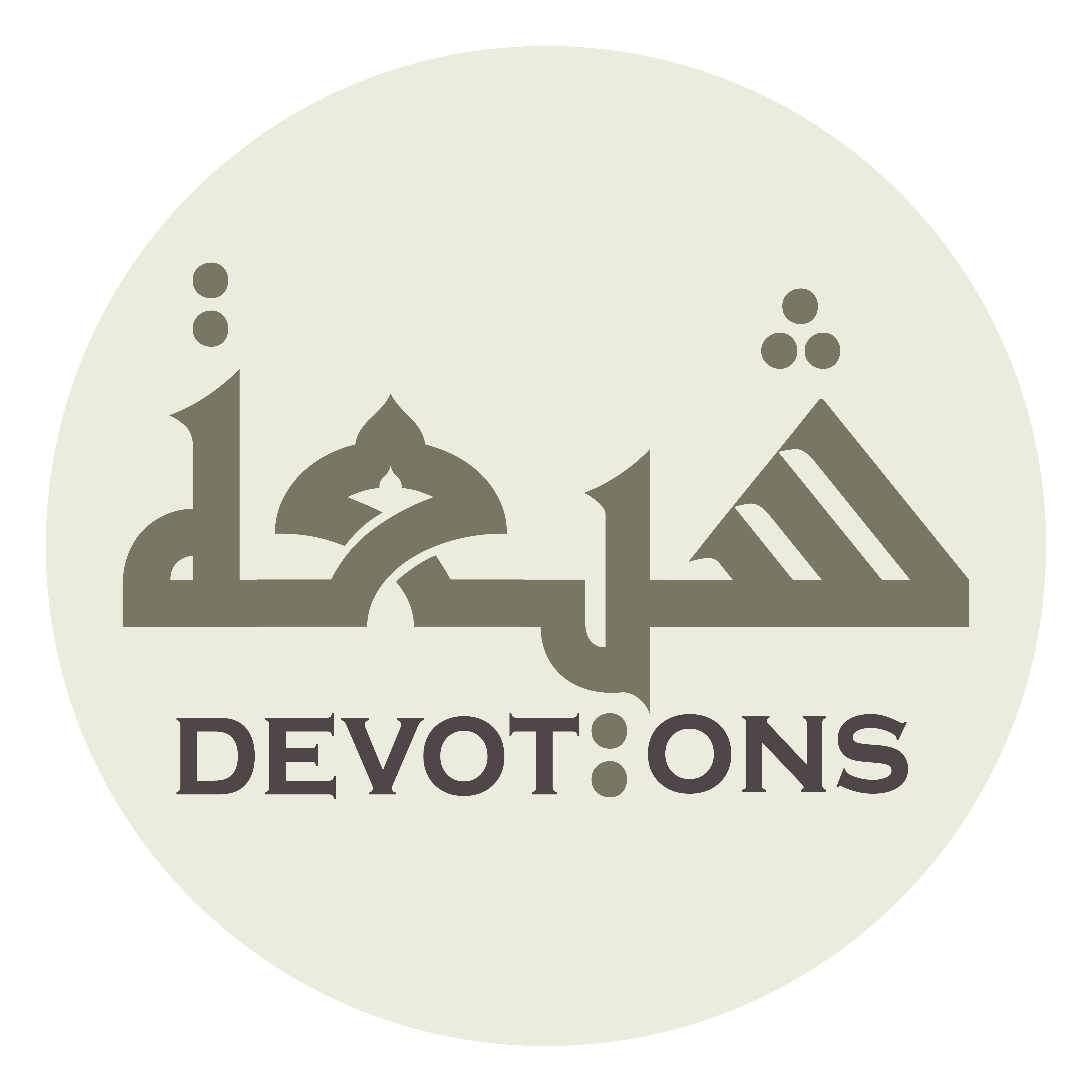 وَبَذَلَ حَشَاشَتَهُ دُونَكَ لِلْحُتُوفِ

wabadhala ḥashāshatahu dūnaka lilḥutūf

And would have given his last breath for you facing death
Ziarat Nahiya
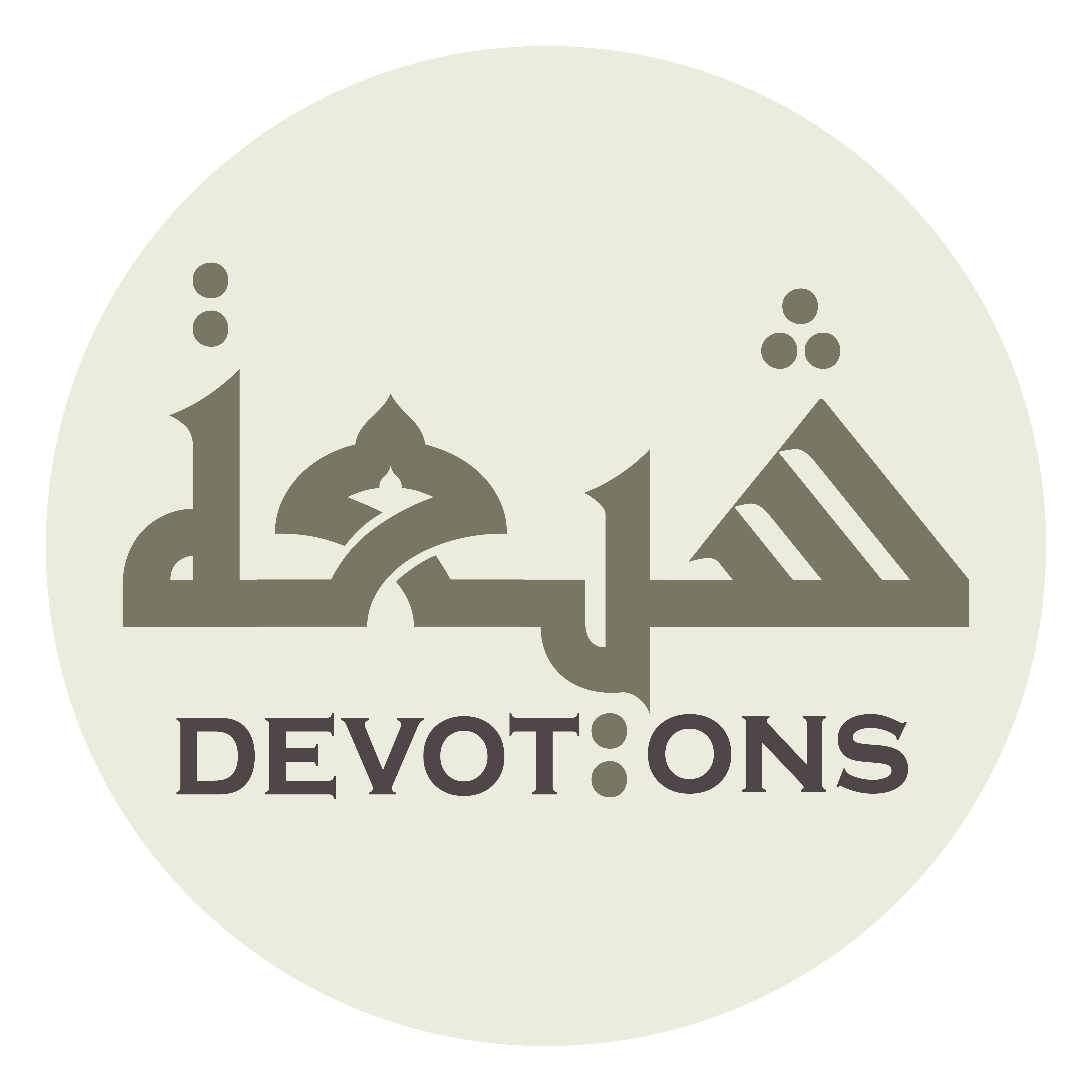 وَجَاهَدَ بَيْنَ يَدَيْكَ

wajāhada bayna yadayk

And would have fought before you
Ziarat Nahiya
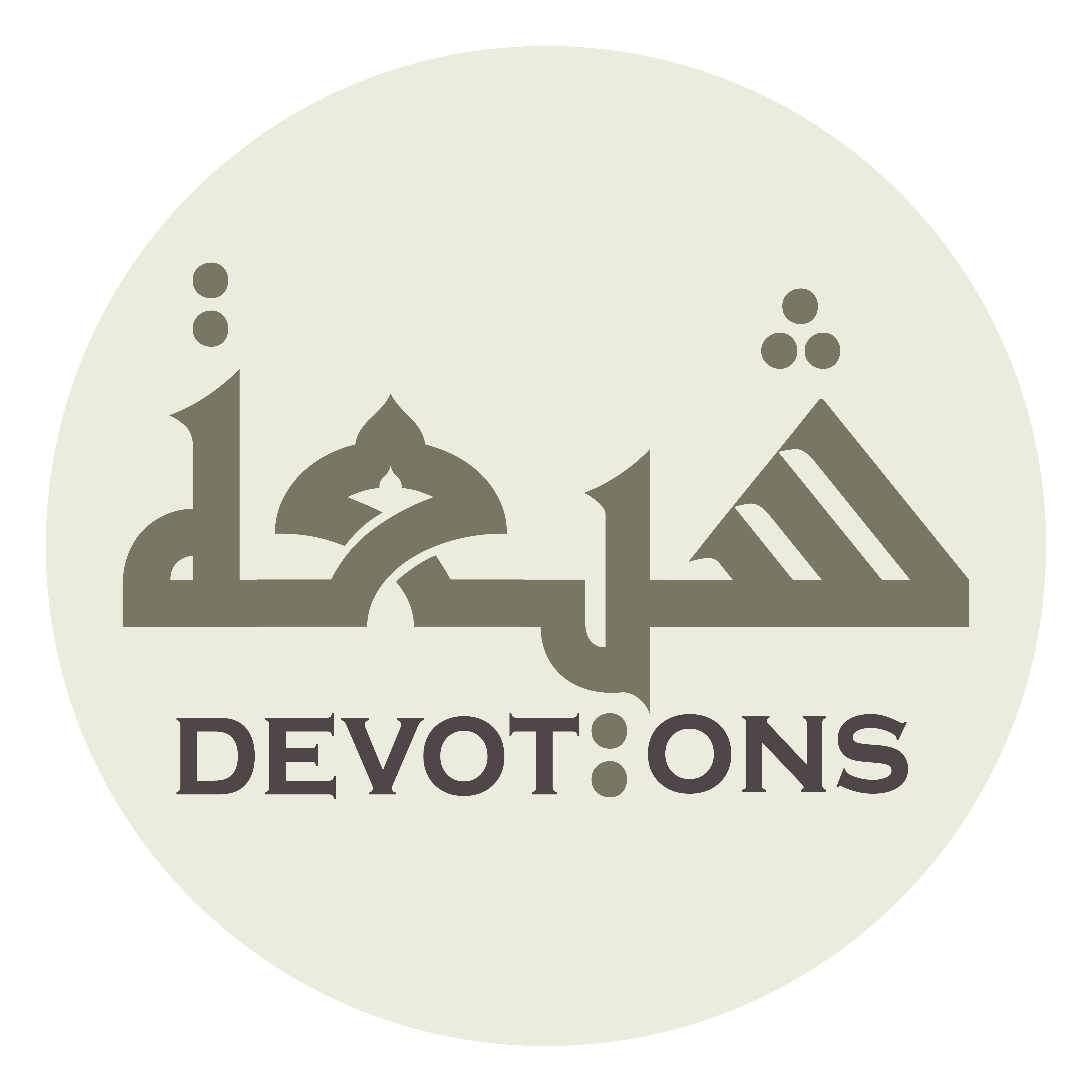 وَنَصَرَكَ عَلَى مَنْ بَغَى عَلَيْكَ

wanaṣaraka `alā man baghā `alayk

And helped you against those who wronged you
Ziarat Nahiya
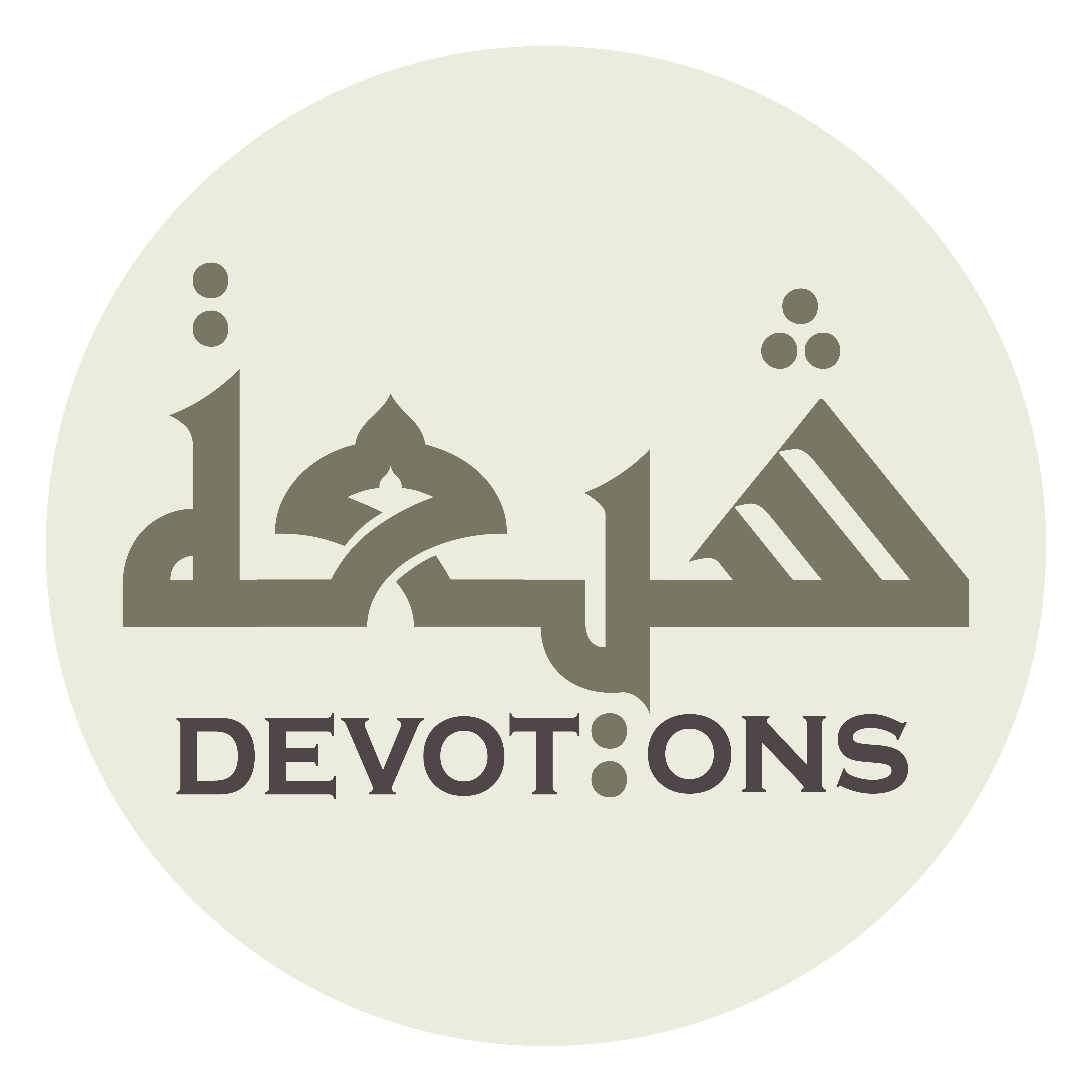 وَفَدَاكَ بِرُوحِهِ وَجَسَدِهِ

wafadāka birūḥihi wajasadih

And sacrificed his spirit and body for you
Ziarat Nahiya
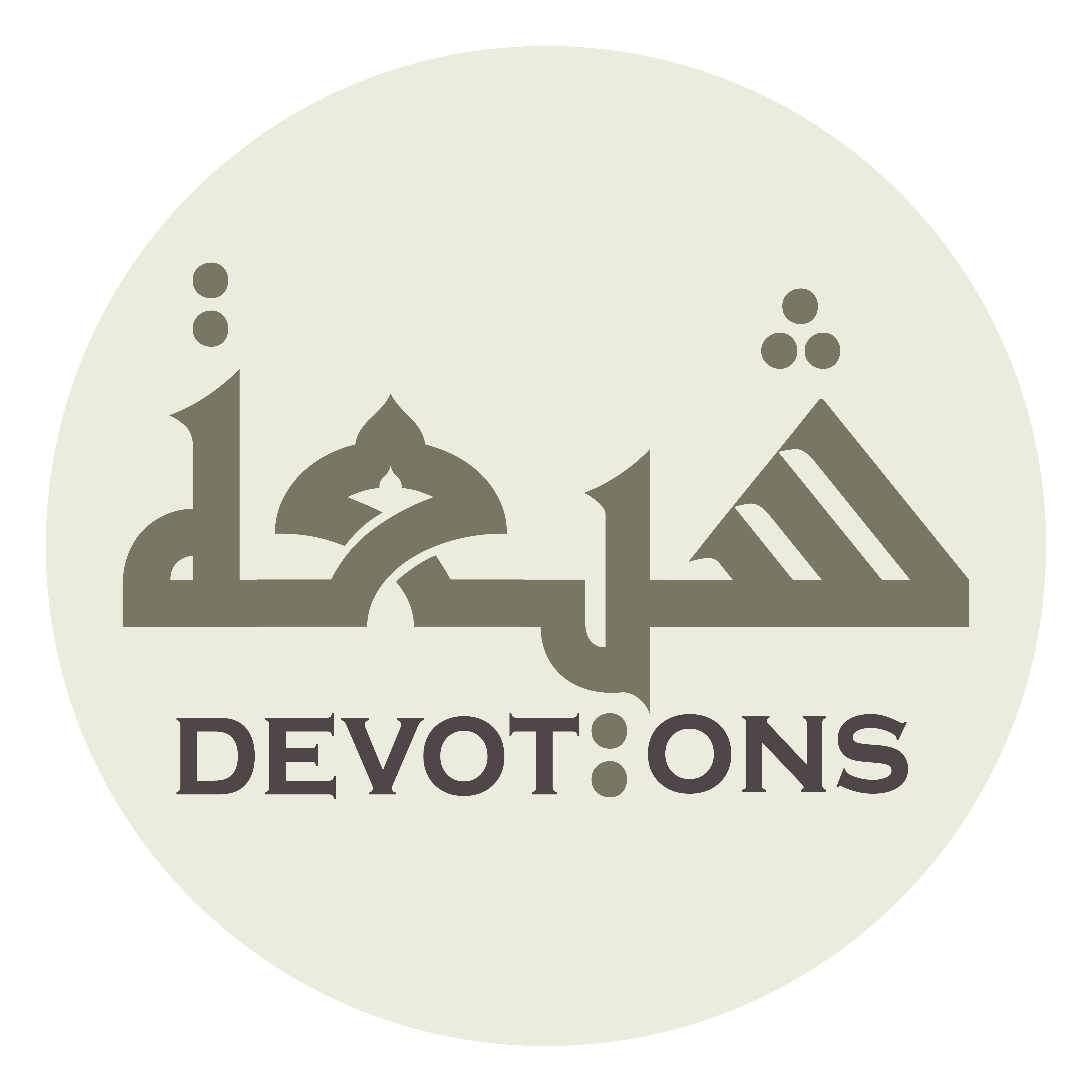 وَمَالِهِ وَوَلَدِهِ

wamālihi wawaladih

And his wealth and children
Ziarat Nahiya
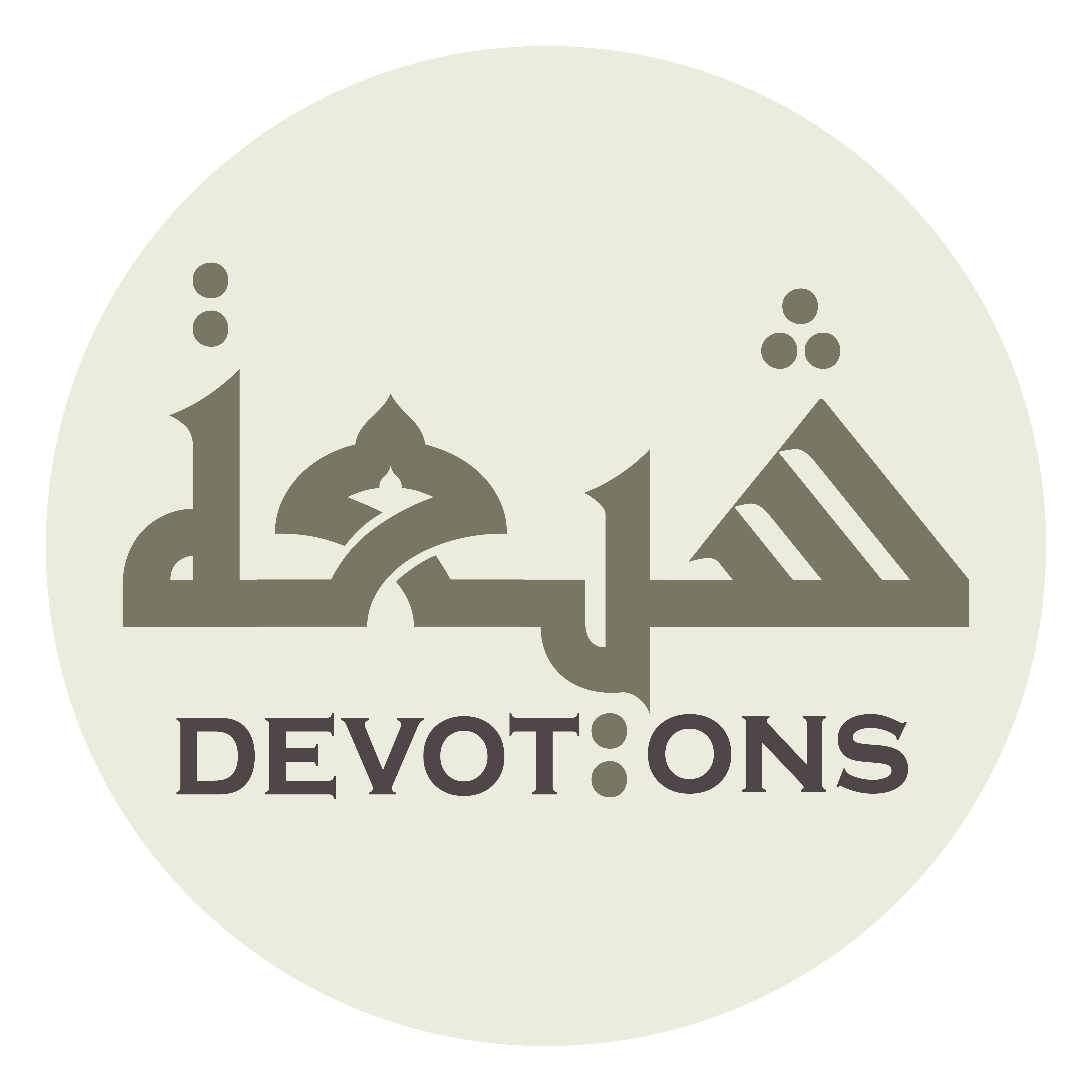 وَرُوحُهُ لِرُوحِكَ فِدَاءٌ

warūḥuhu lirūḥika fidā

And his spirit would be a ransom for your spirit
Ziarat Nahiya
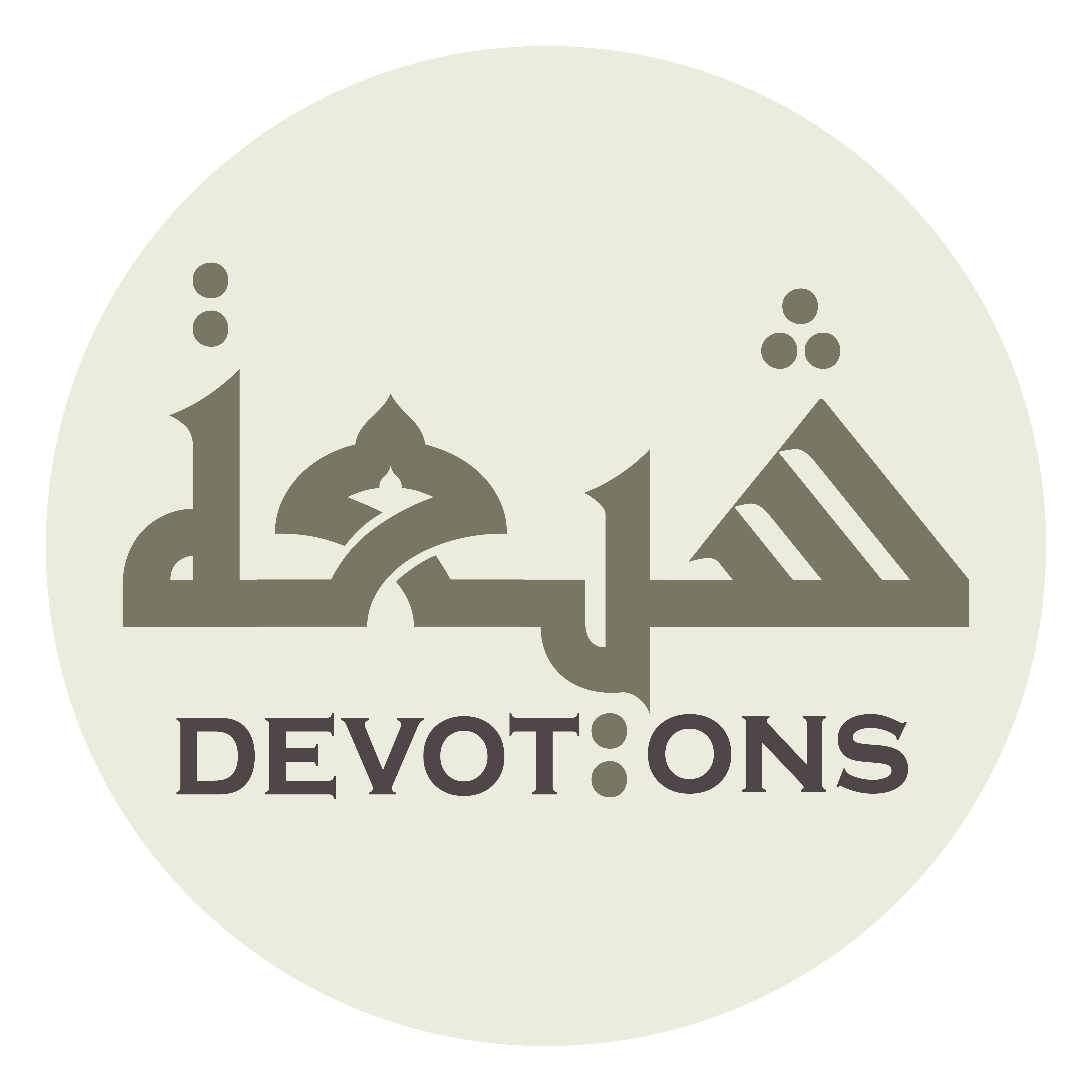 وَأَهْلُهُ لِأَهْلِكَ وِقَاءٌ

wa-ahluhu li-ahlika wiqā

And his family a shield for your family
Ziarat Nahiya
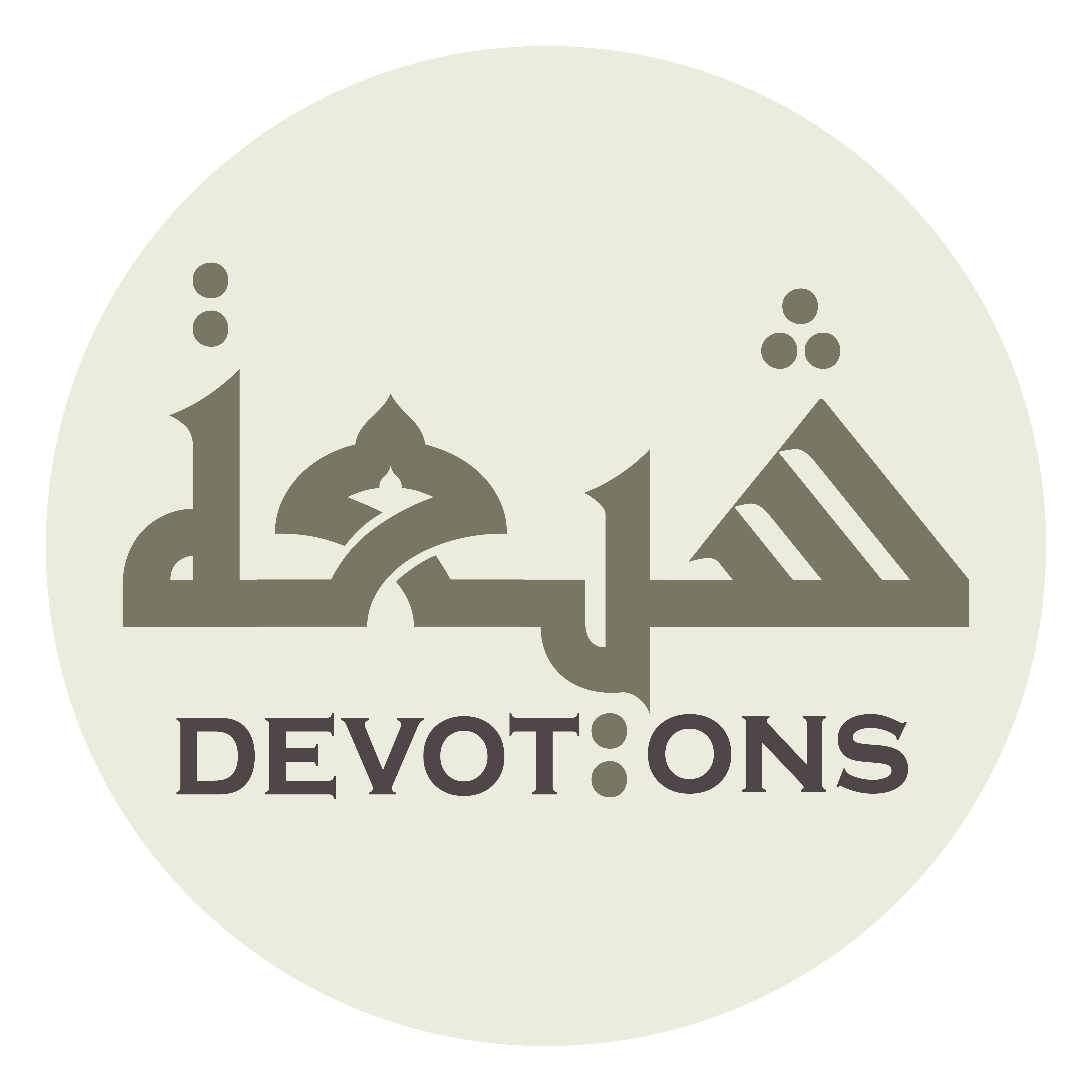 فَلَئِنْ أَخَّرَتْنِي الدُّهُورُ

fala-in akhharatnid duhūr

But if time delayed me
Ziarat Nahiya
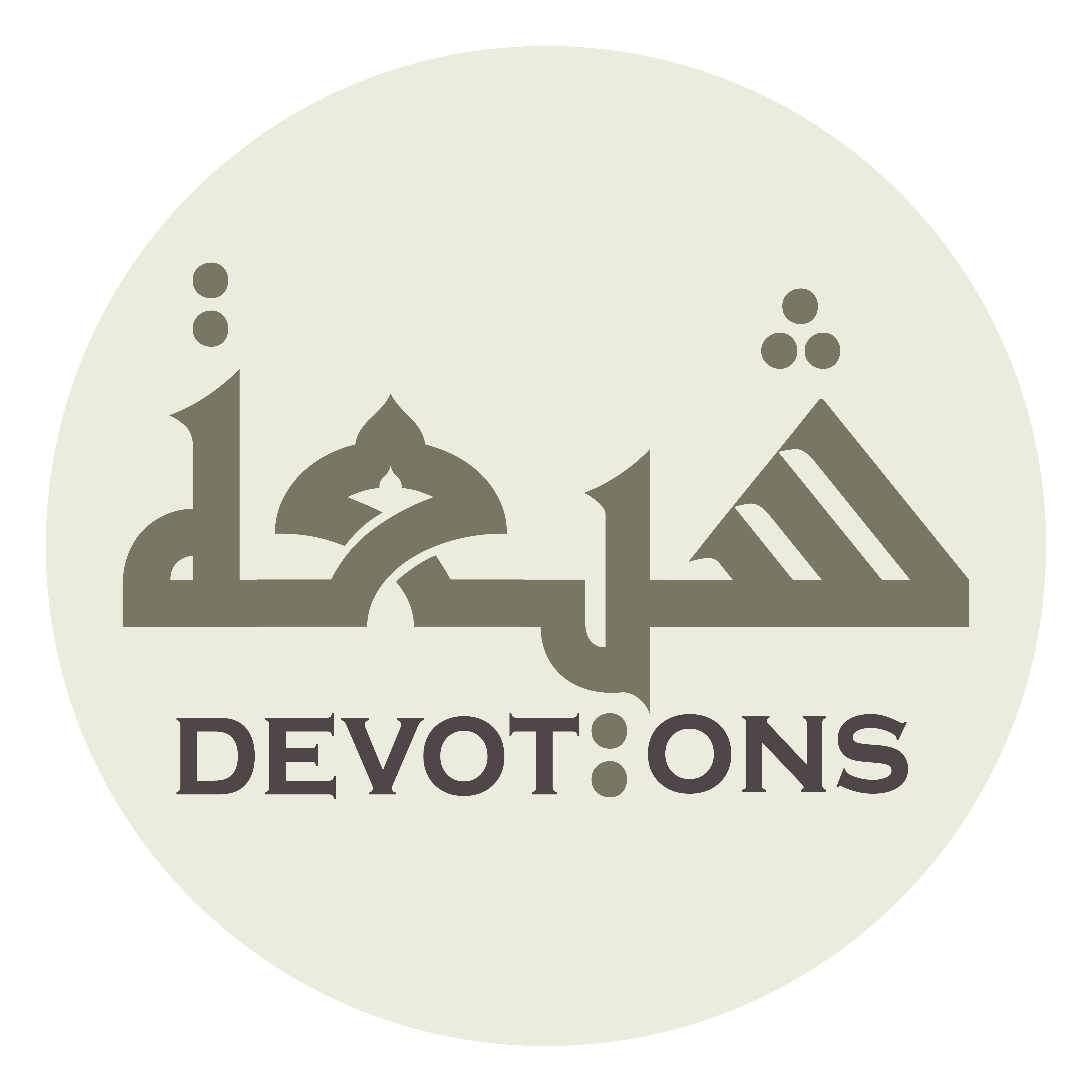 وَعَاقَنِي عَنْ نَصْرِكَ الْمَقْدُورُ

wa`āqanī `an naṣrikal maqdūr

And fate prevented me from helping you
Ziarat Nahiya
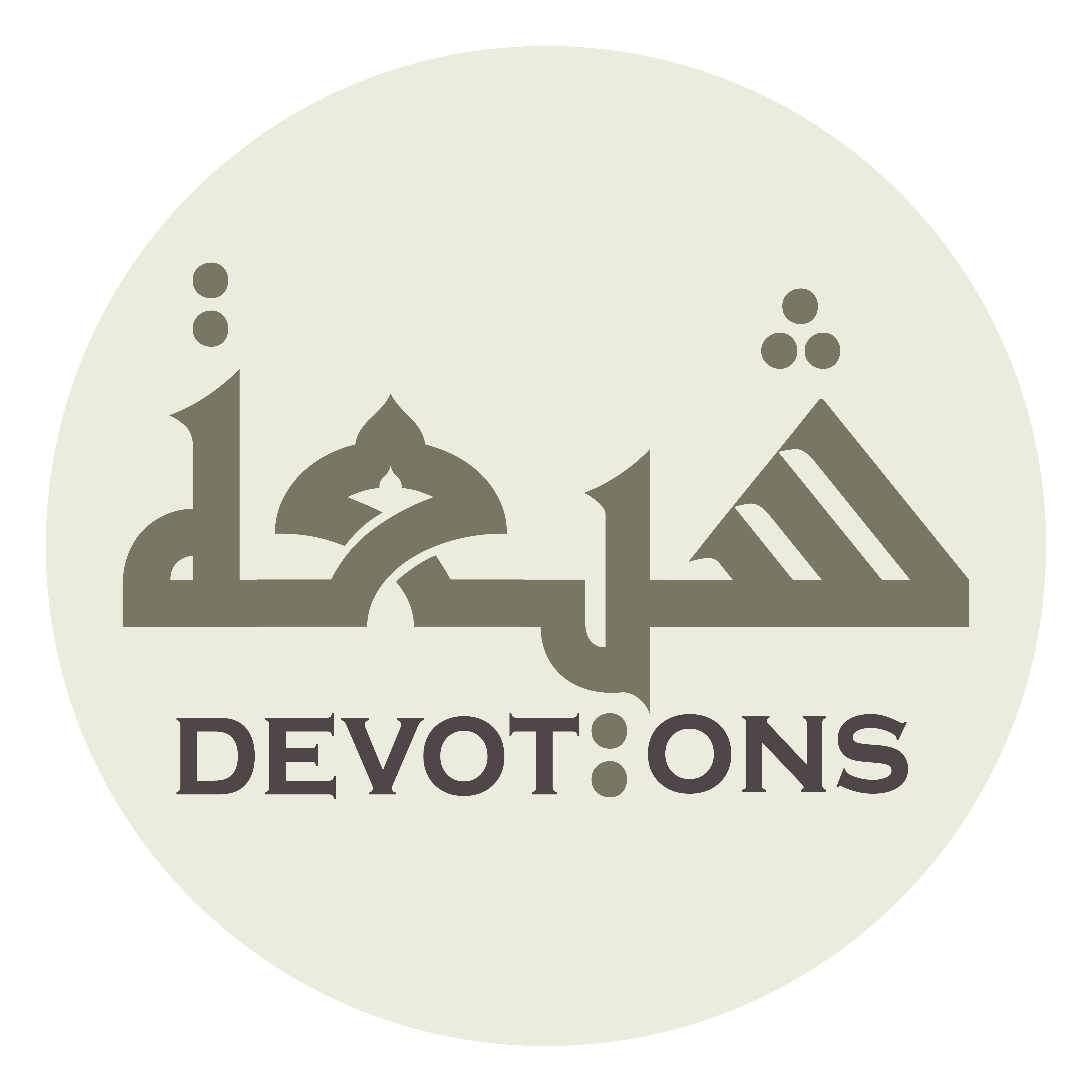 وَلَمْ أَكُنْ لِمَنْ حَارَبَكَ مُحَارِبًا

walam akun liman ḥārabaka muḥāribā

And I was not one who fought those who fought you
Ziarat Nahiya
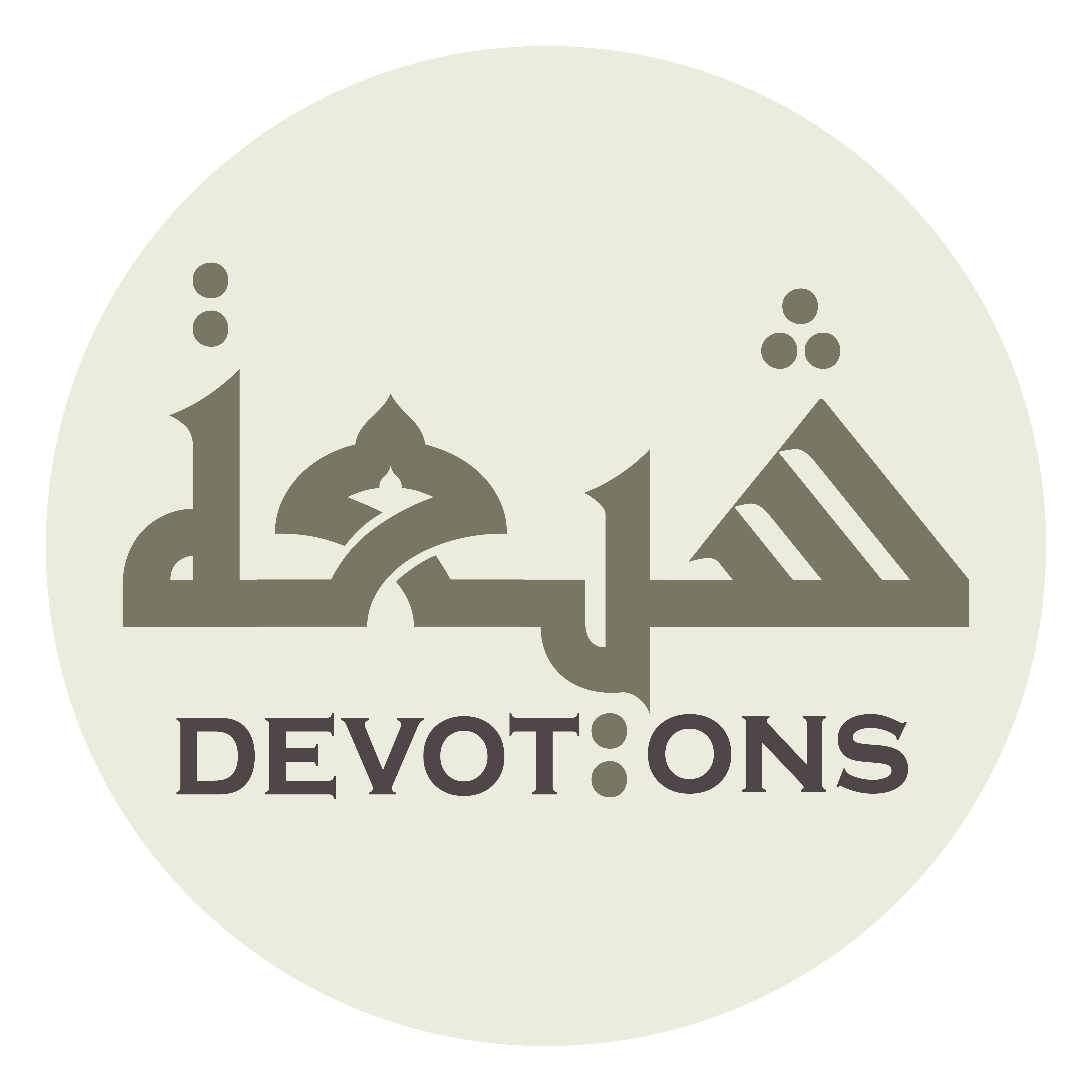 وَلِمَنْ نَصَبَ لَكَ الْعَدَاوَةَ مُنَاصِبًا

waliman naṣaba lakal `adāwata munāṣibā

Nor one who showed enmity to those who showed enmity to you
Ziarat Nahiya
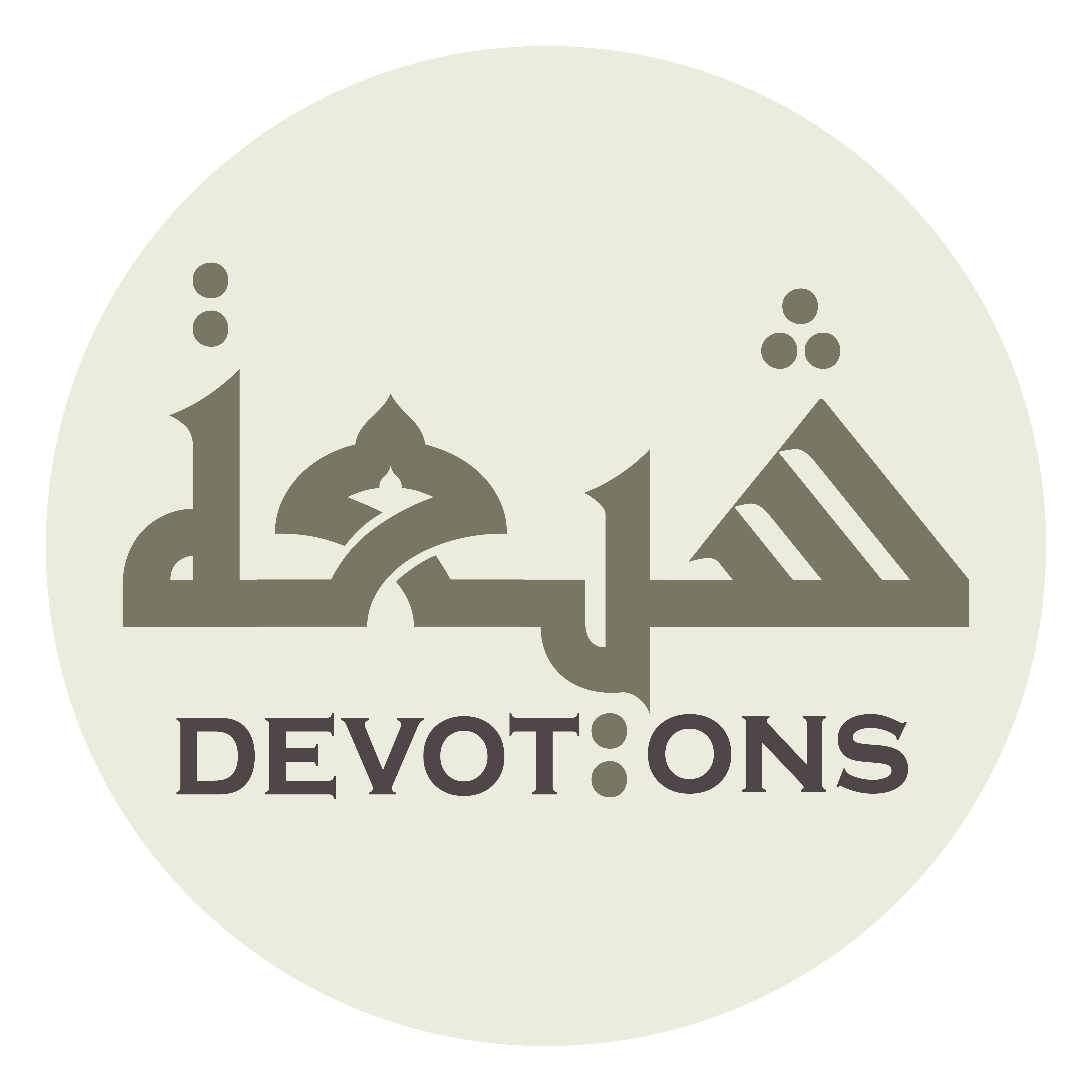 فَلَأَنْدُبَنَّكَ صَبَاحًا وَمَسَاءً

fala-andubannaka ṣabāḥan wamasā-ā

Then I will surely mourn you morning and evening
Ziarat Nahiya
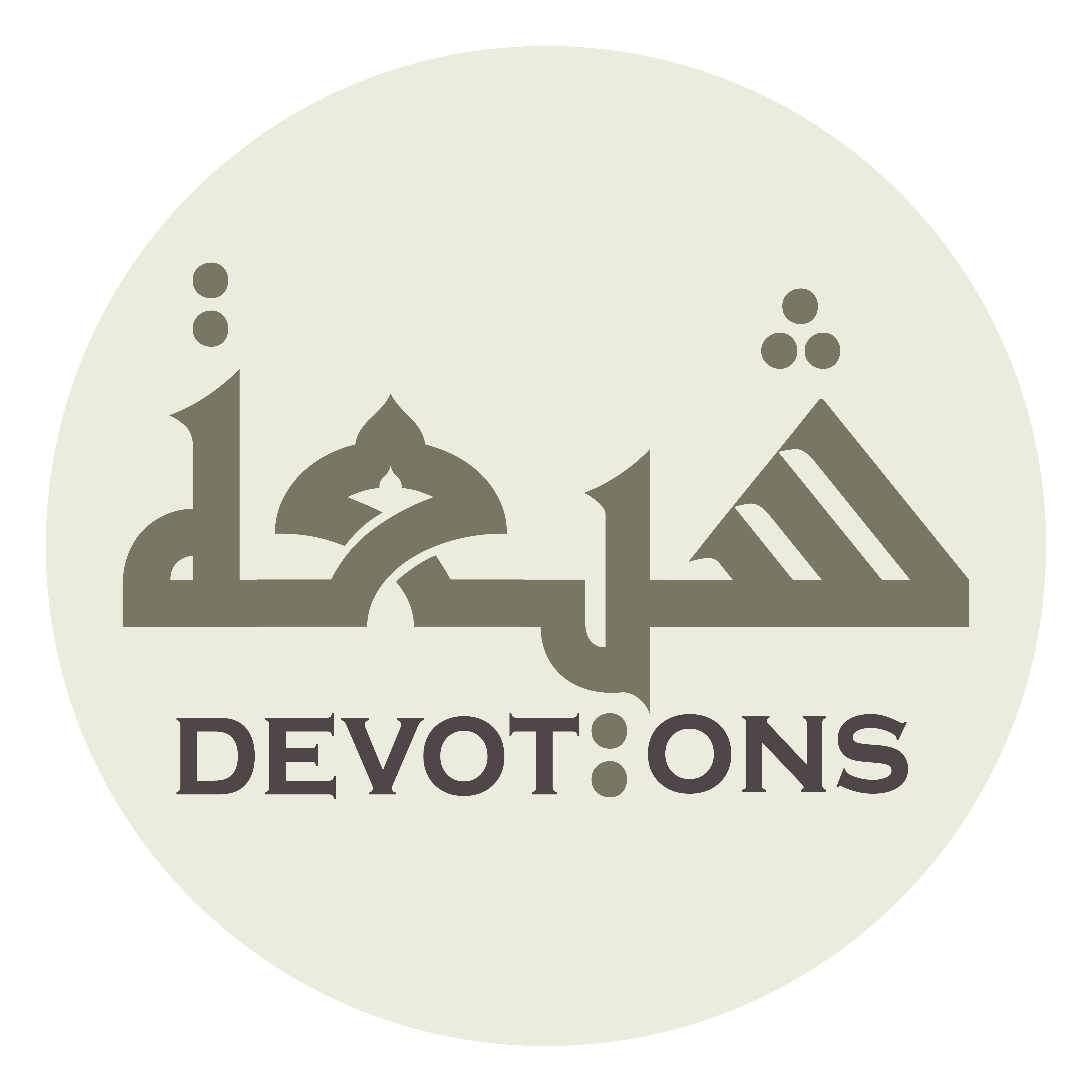 وَلَأَبْكِيَنَّ لَكَ بَدَلَ الدُّمُوعِ دَمًا

wala-abkiyanna laka badalad dumū`i damā

And I will surely weep blood for you instead of tears
Ziarat Nahiya
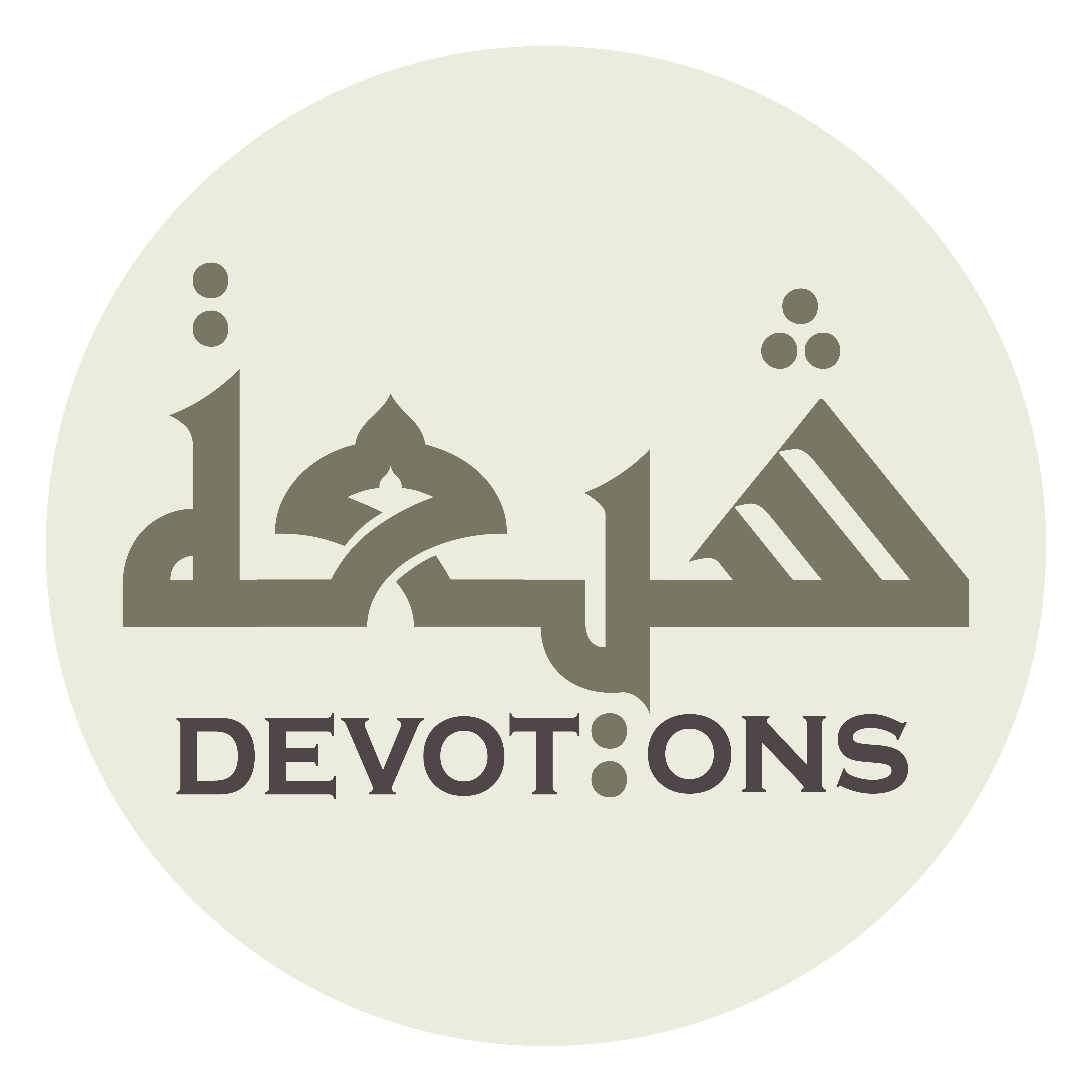 حَسْرَةً عَلَيْكَ

ḥasratan `alayk

In grief for you
Ziarat Nahiya
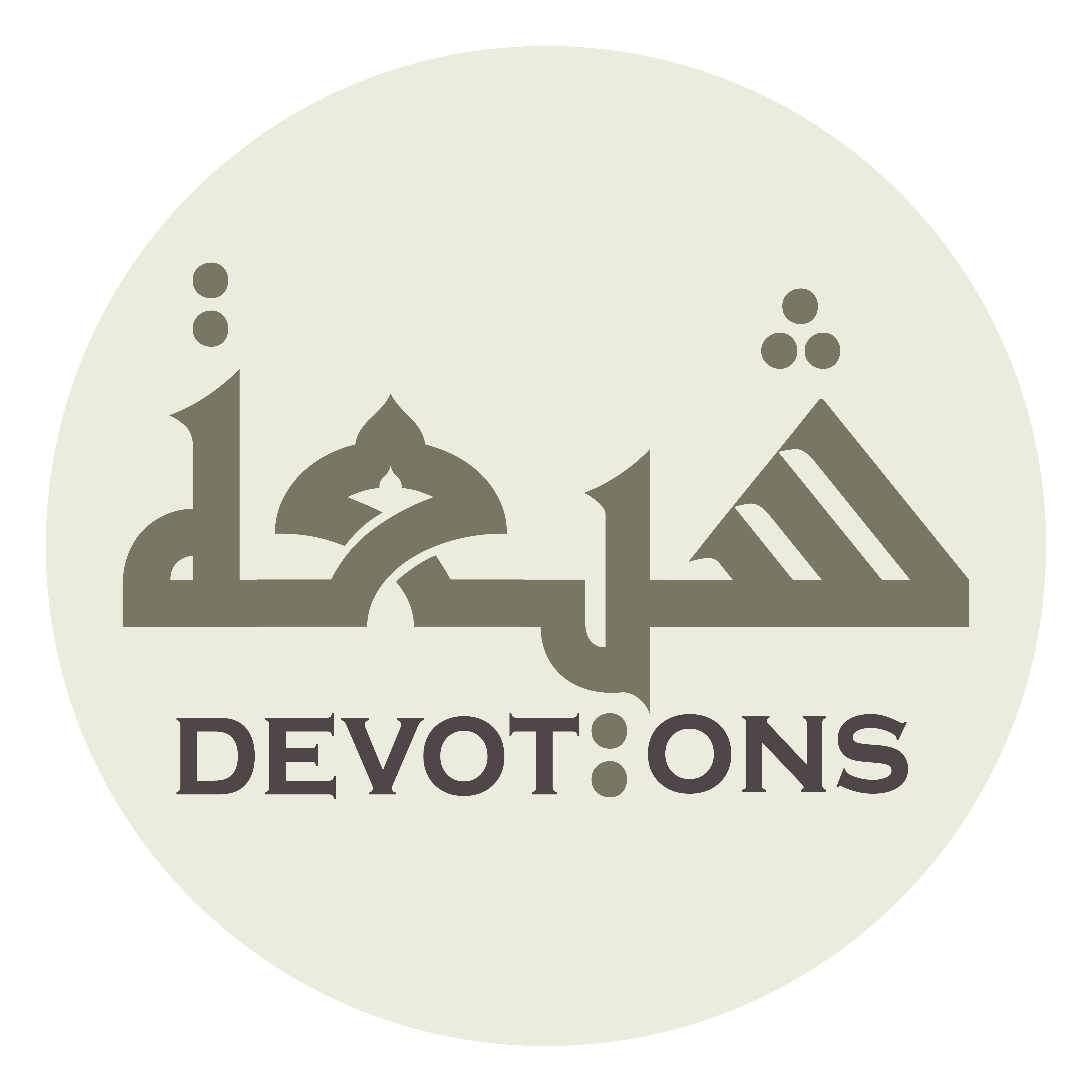 وَتَأَسُّفًا عَلَى مَا دَهَاكَ وَتَلَهُّفًا

wata-assufan `alā mā dahāka watalahhufā

And in regret and anguish for what befell you
Ziarat Nahiya
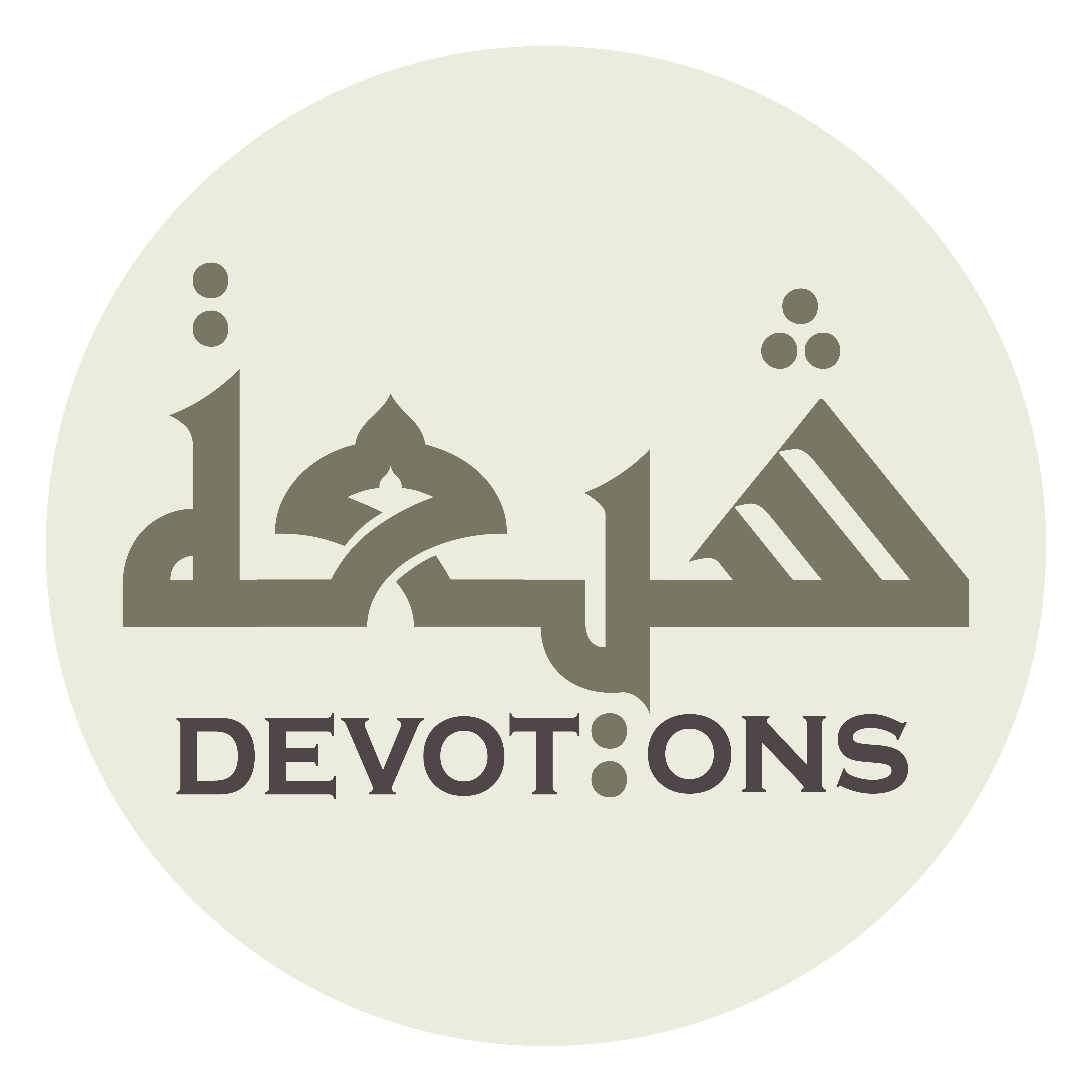 حَتَّى أَمُوتَ بِلَوْعَةِ الْمُصَابِ

ḥattā amūta bilaw`atil muṣāb

Until I die from the agony of the tragedy
Ziarat Nahiya
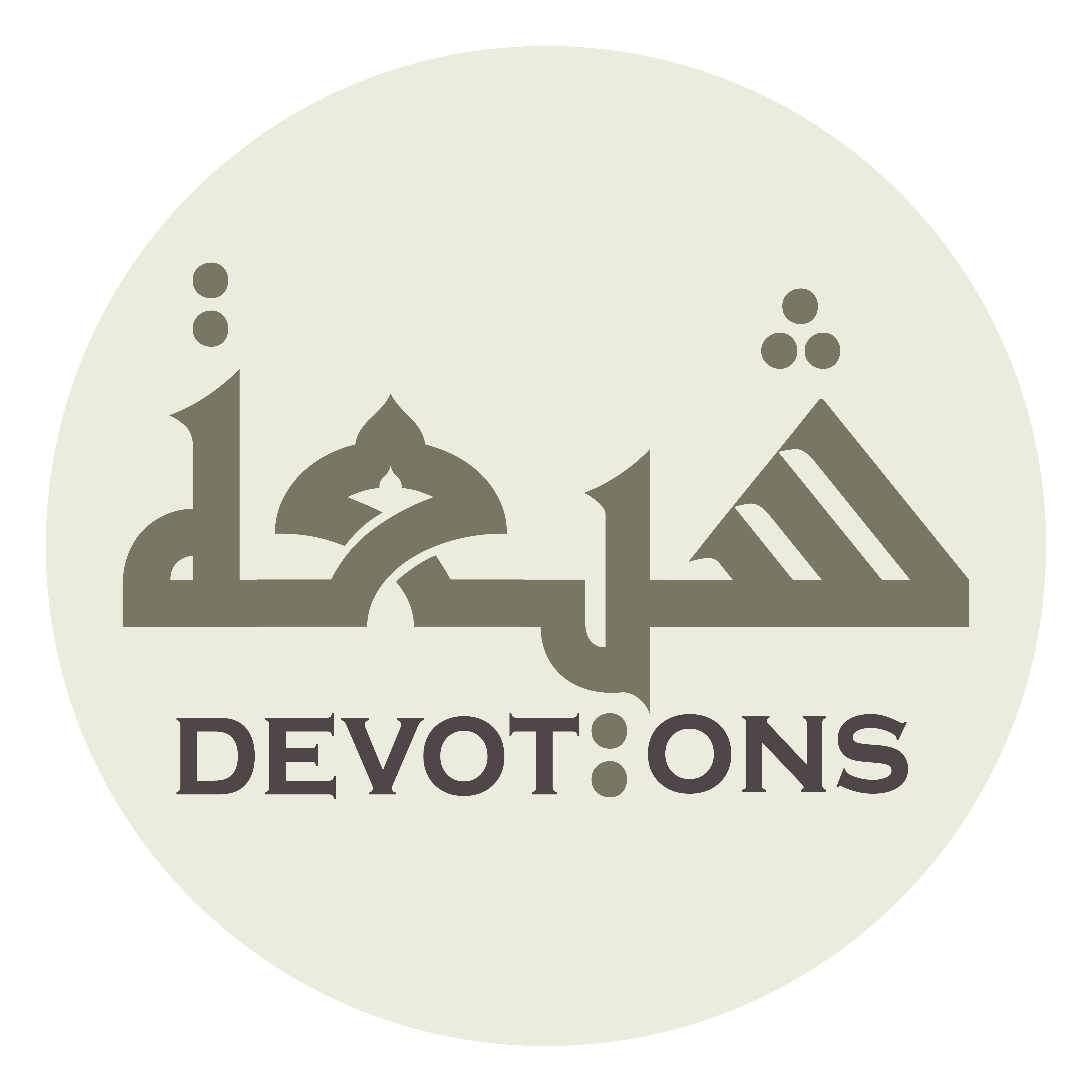 وَغُصَّةِ الِاكْتِئَابِ

waghuṣṣatil ikti-āb

And the choking of sorrow
Ziarat Nahiya
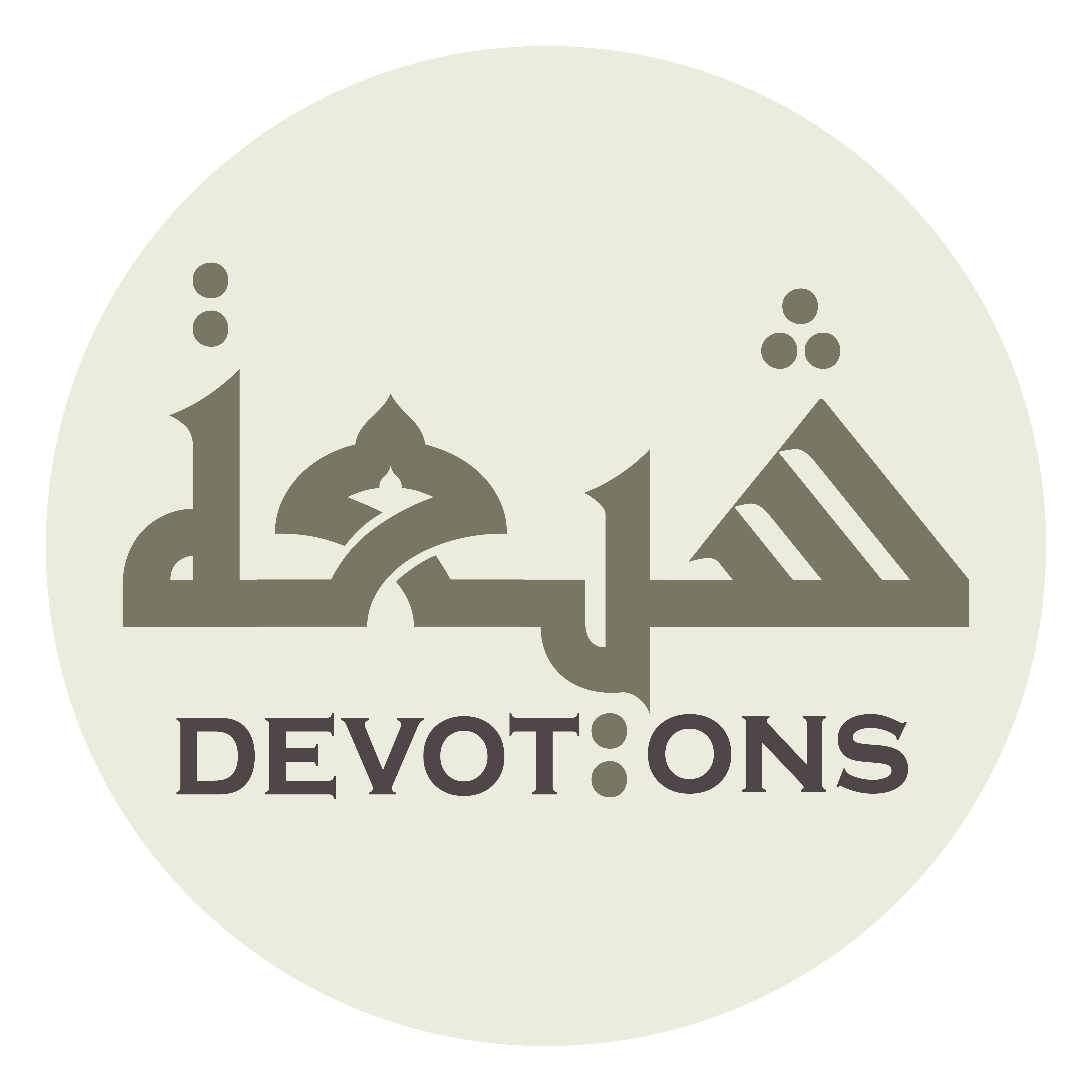 أَشْهَدُ أَنَّكَ قَدْ أَقَمْتَ الصَّلَاةَ

ash-hadu annaka qad aqamtaṣ ṣalāh

I bear witness that you established prayer
Ziarat Nahiya
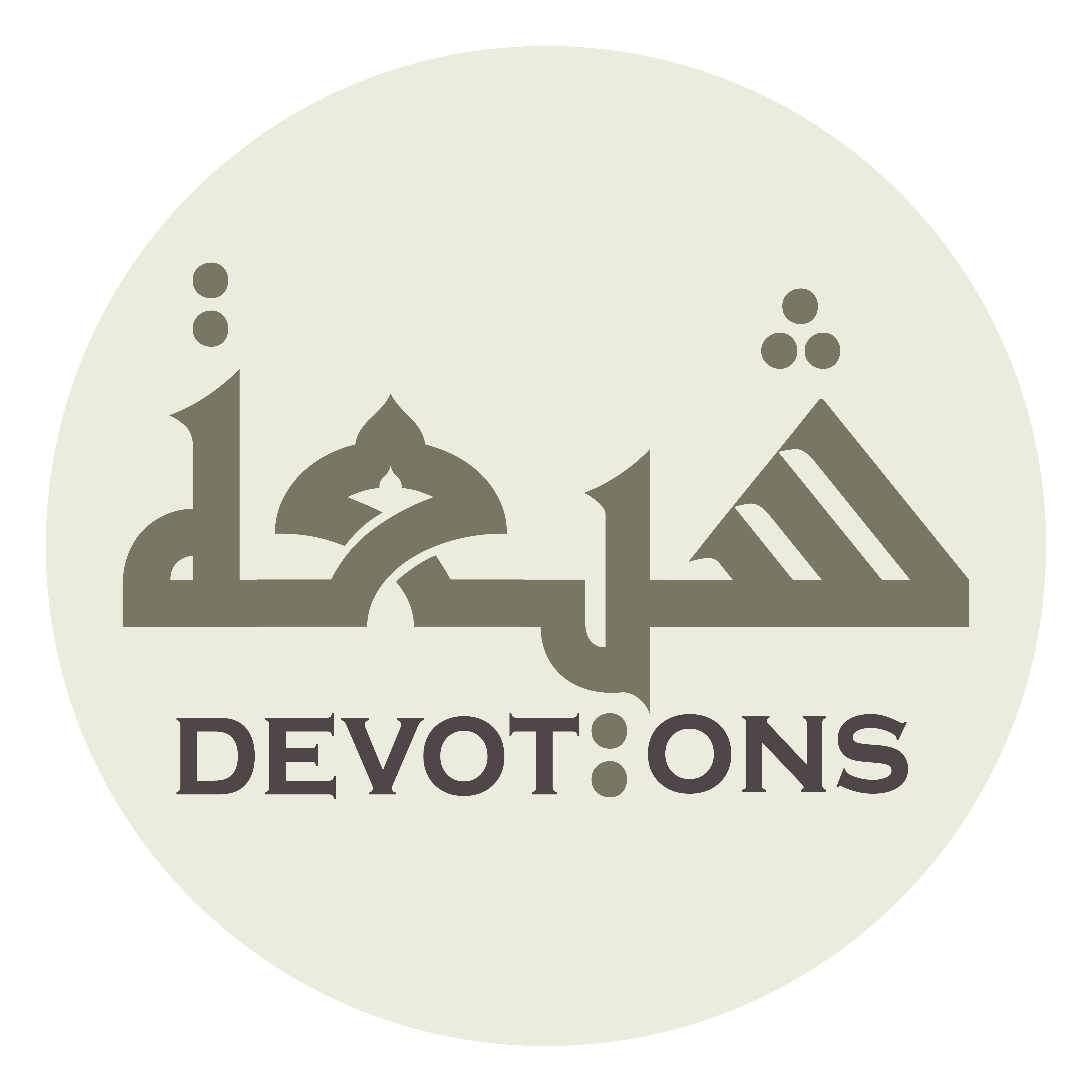 وَ آتَيْتَ الزَّكَاةَ

wa ātaytaz zakāh

And gave charity
Ziarat Nahiya
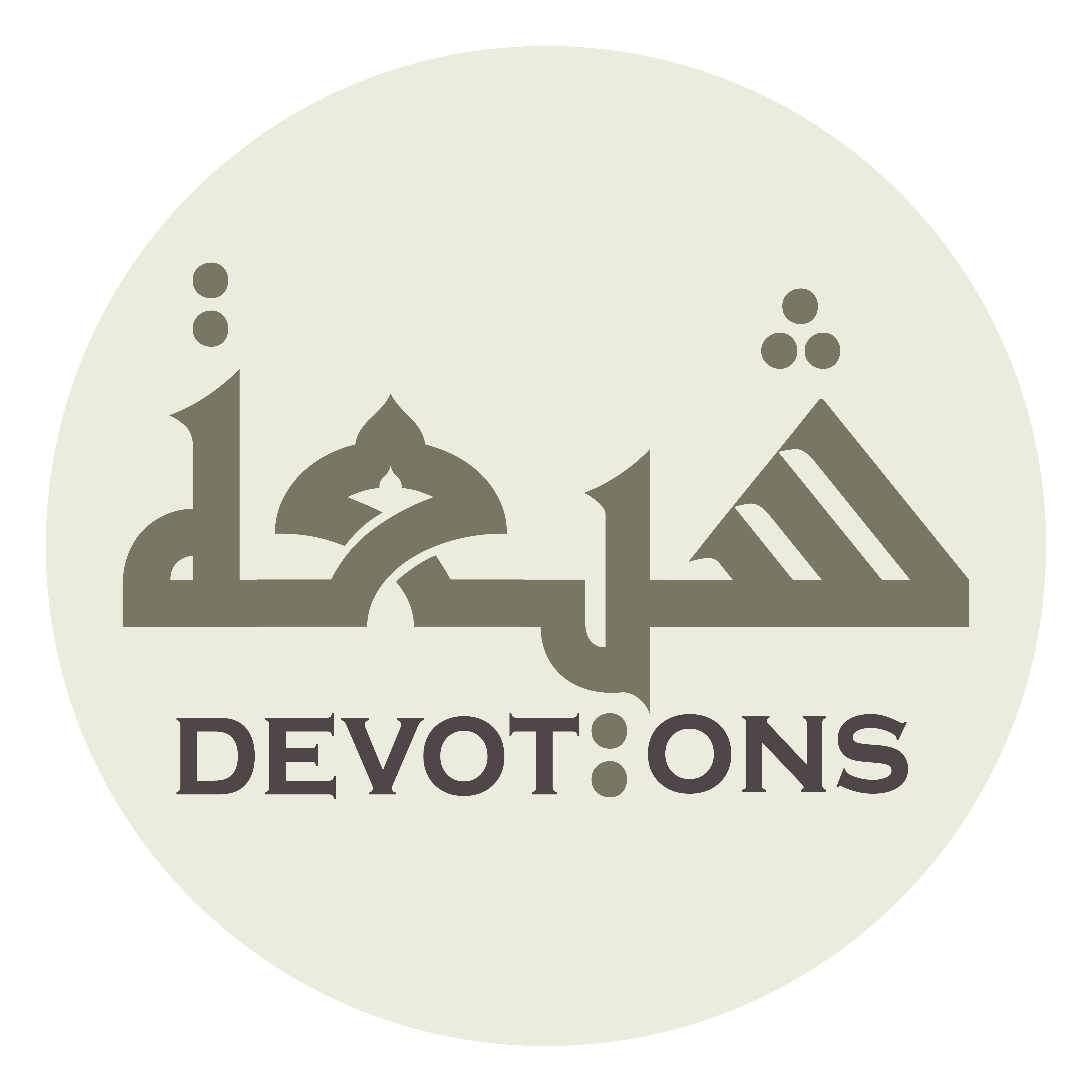 وَأَمَرْتَ بِالْمَعْرُوفِ

wa-amar-ta bil ma`rūf

And commanded good
Ziarat Nahiya
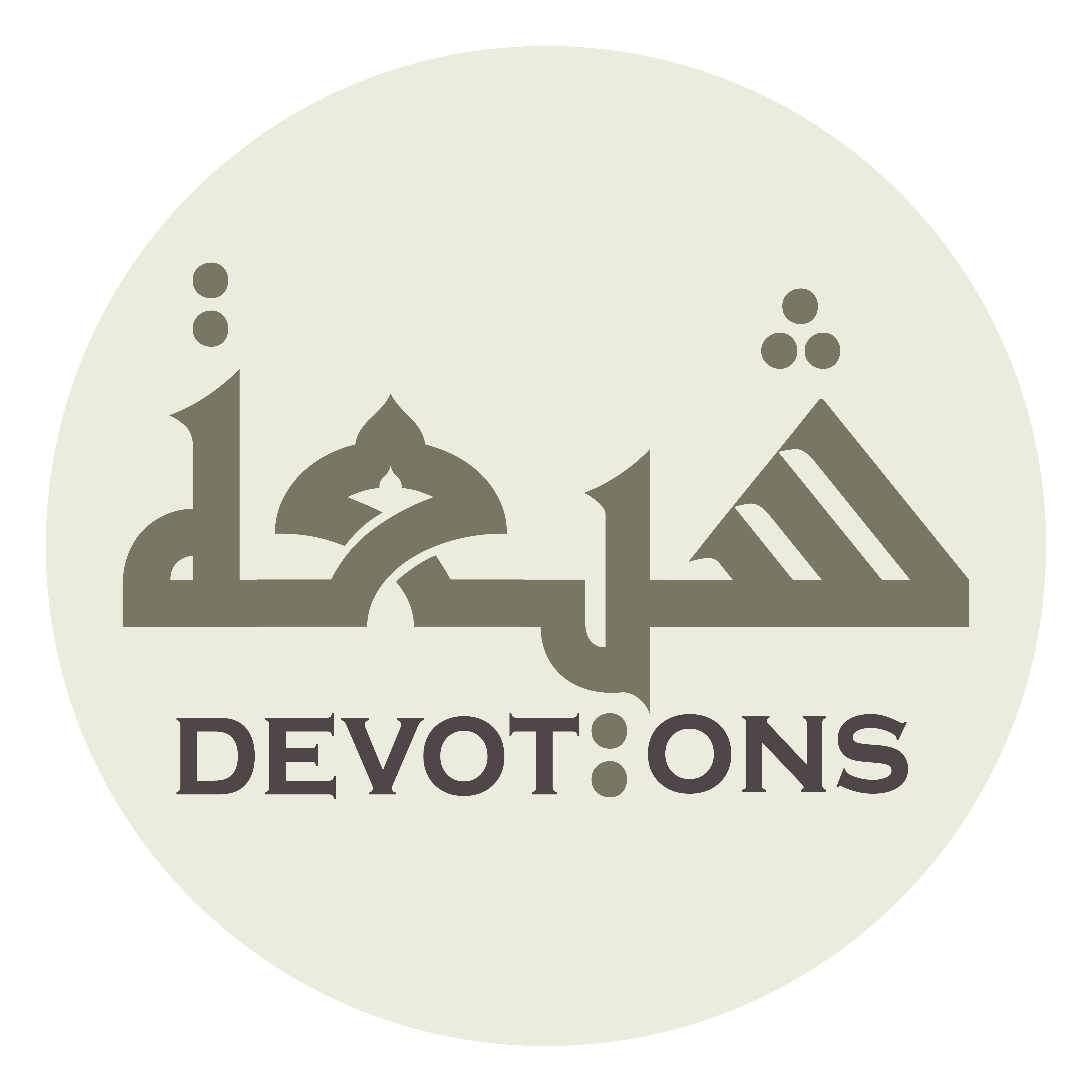 وَنَهَيْتَ عَنِ الْمُنْكَرِ وَالْعُدْوَانِ

wanahayta `anil munkari wal`udwān

And forbade evil and aggression
Ziarat Nahiya
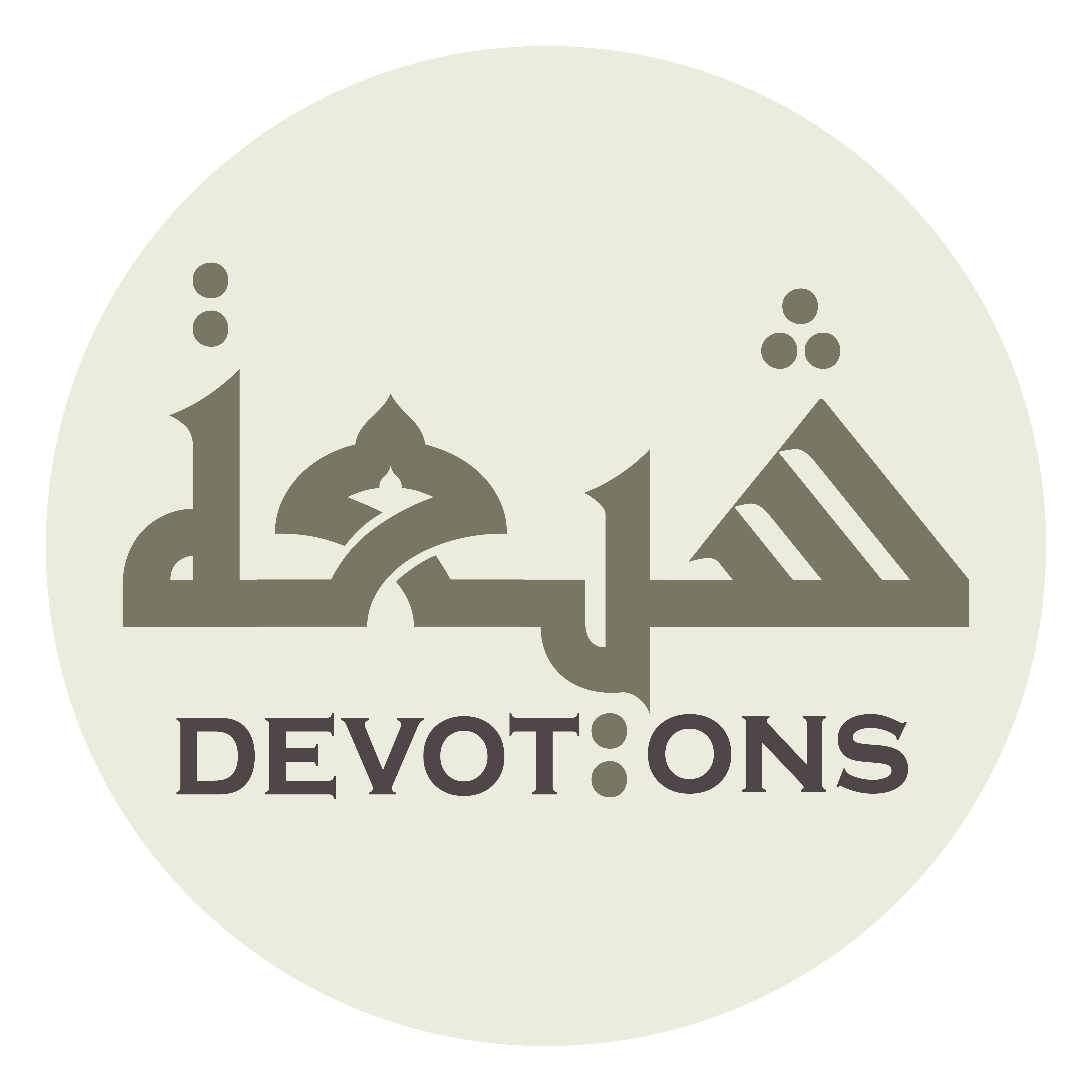 وَأَطَعْتَ اللّٰهَ وَمَا عَصَيْتَهُ

wa-aṭa`tallāha wamā `aṣaytah

And obeyed Allah and did not disobey Him
Ziarat Nahiya
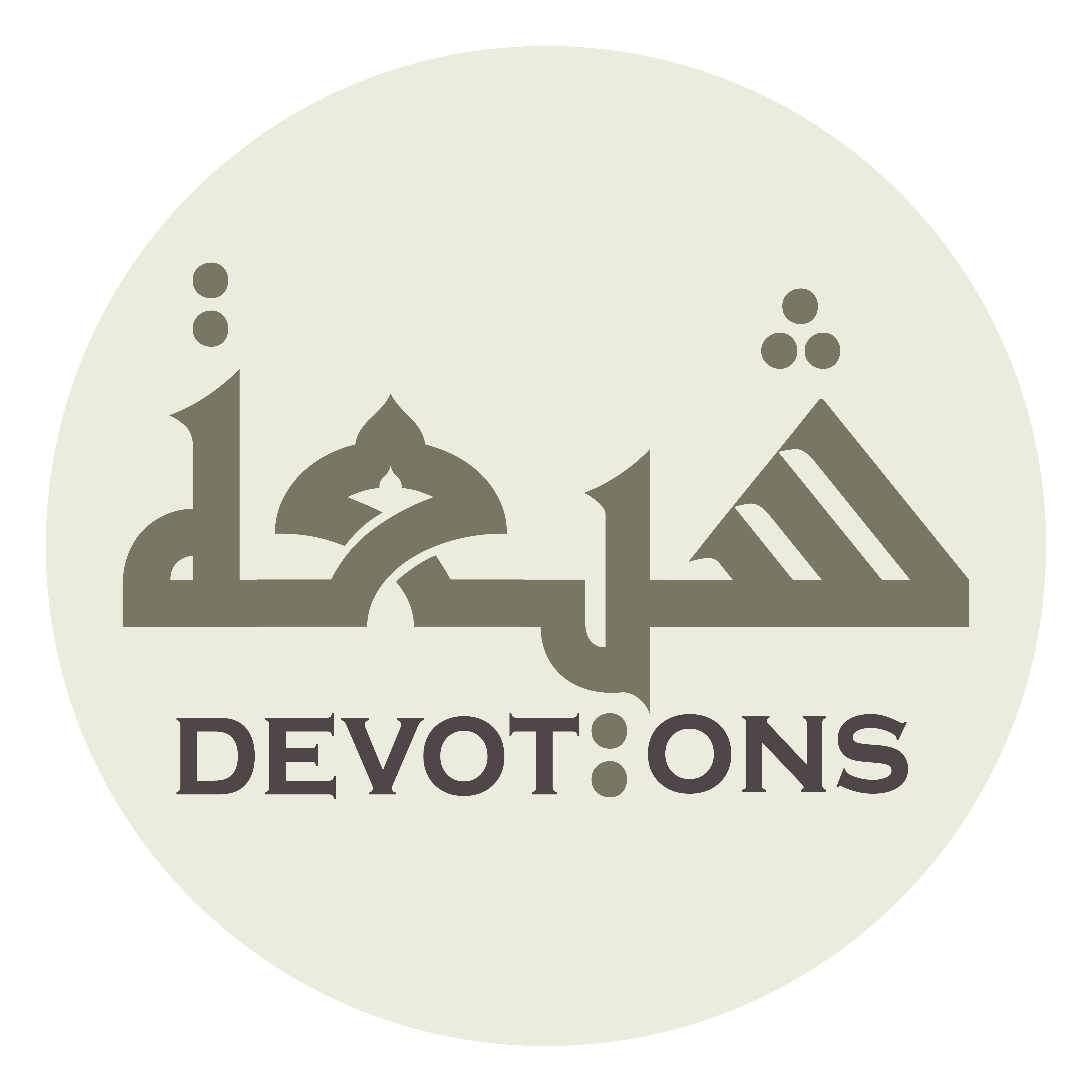 وَتَمَسَّكْتَ بِهِ وَبِحَبْلِهِ

watamassakta bihi wabiḥablih

And held fast to Him and His rope
Ziarat Nahiya
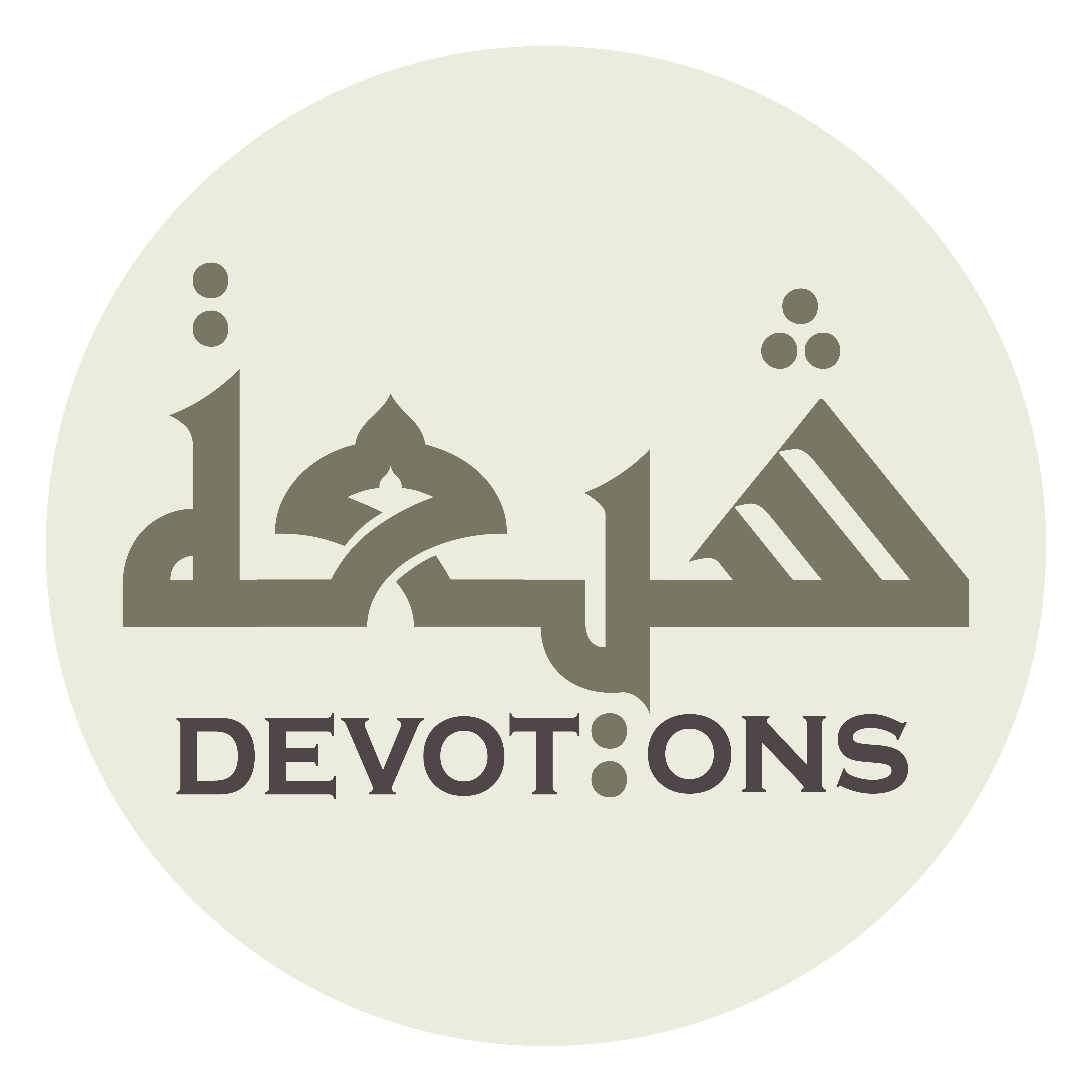 فَأَرْضَيْتَهُ وَخَشِيتَهُ

fa-ar-ḍaytahu wakhashītah

So you pleased Him and feared Him
Ziarat Nahiya
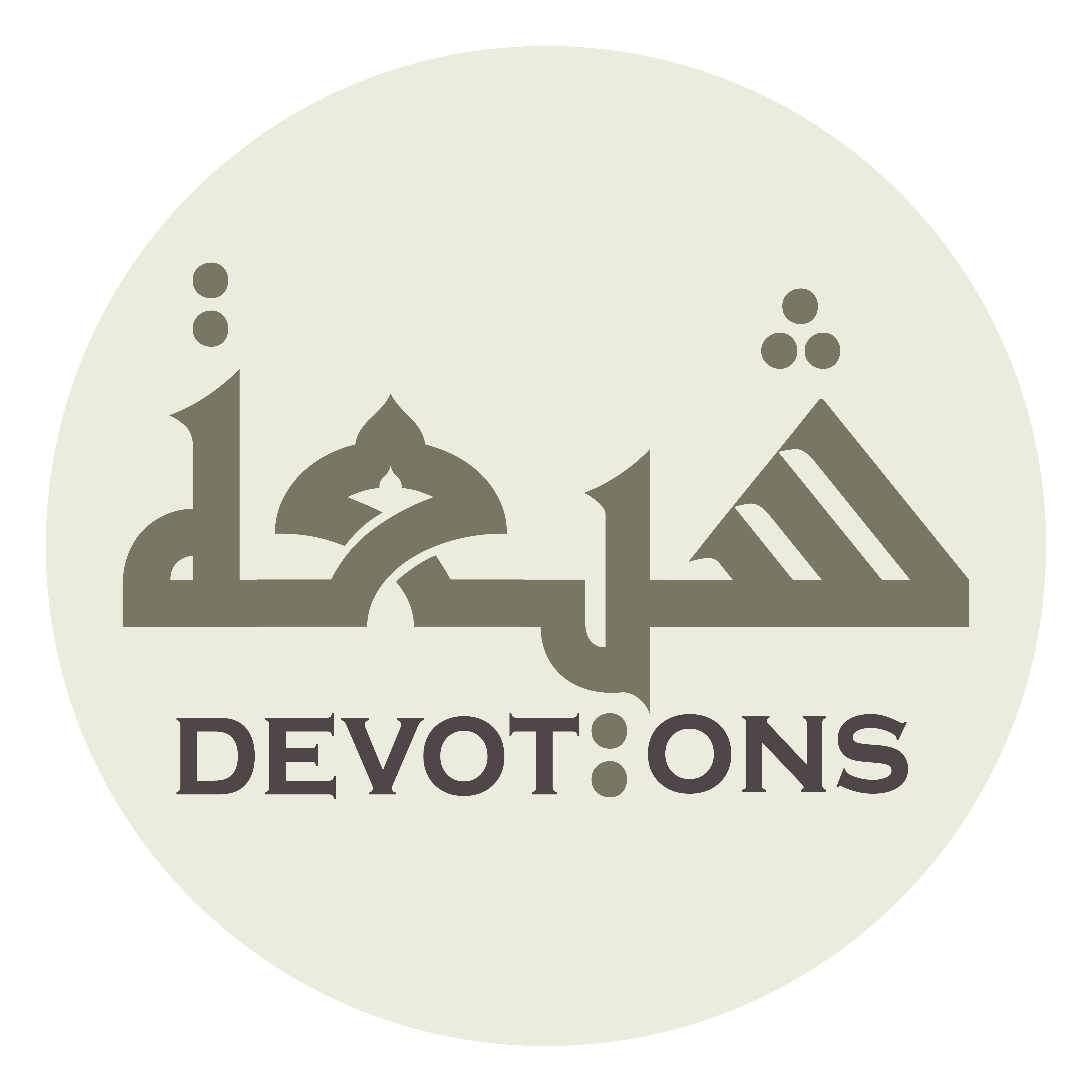 وَرَاقَبْتَهُ وَاسْتَجَبْتَهُ

warāqabtahu wastajabtah

And watched over His commands and answered Him
Ziarat Nahiya
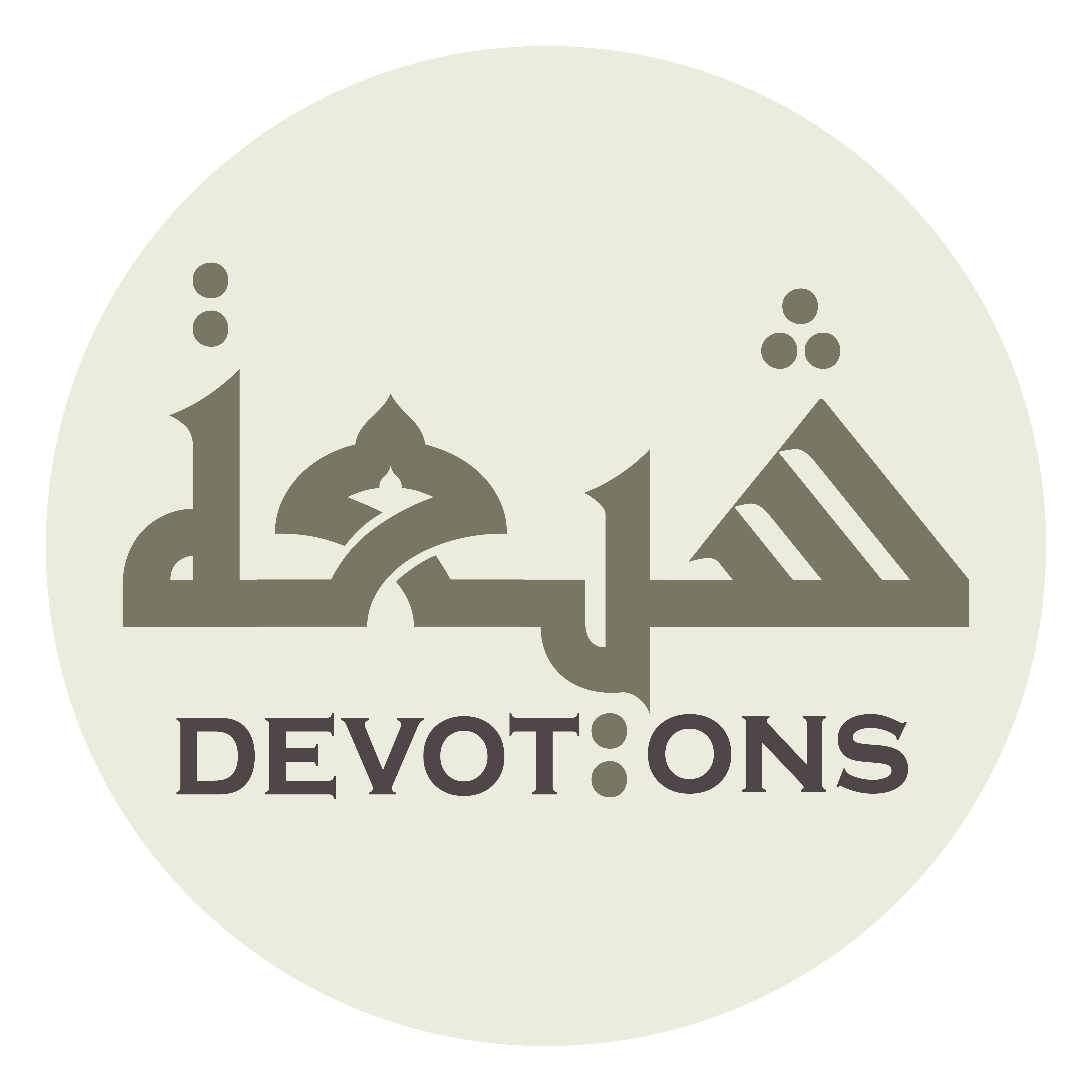 وَسَنَنْتَ السُّنَنَ

wasanantas sunan

And established traditions
Ziarat Nahiya
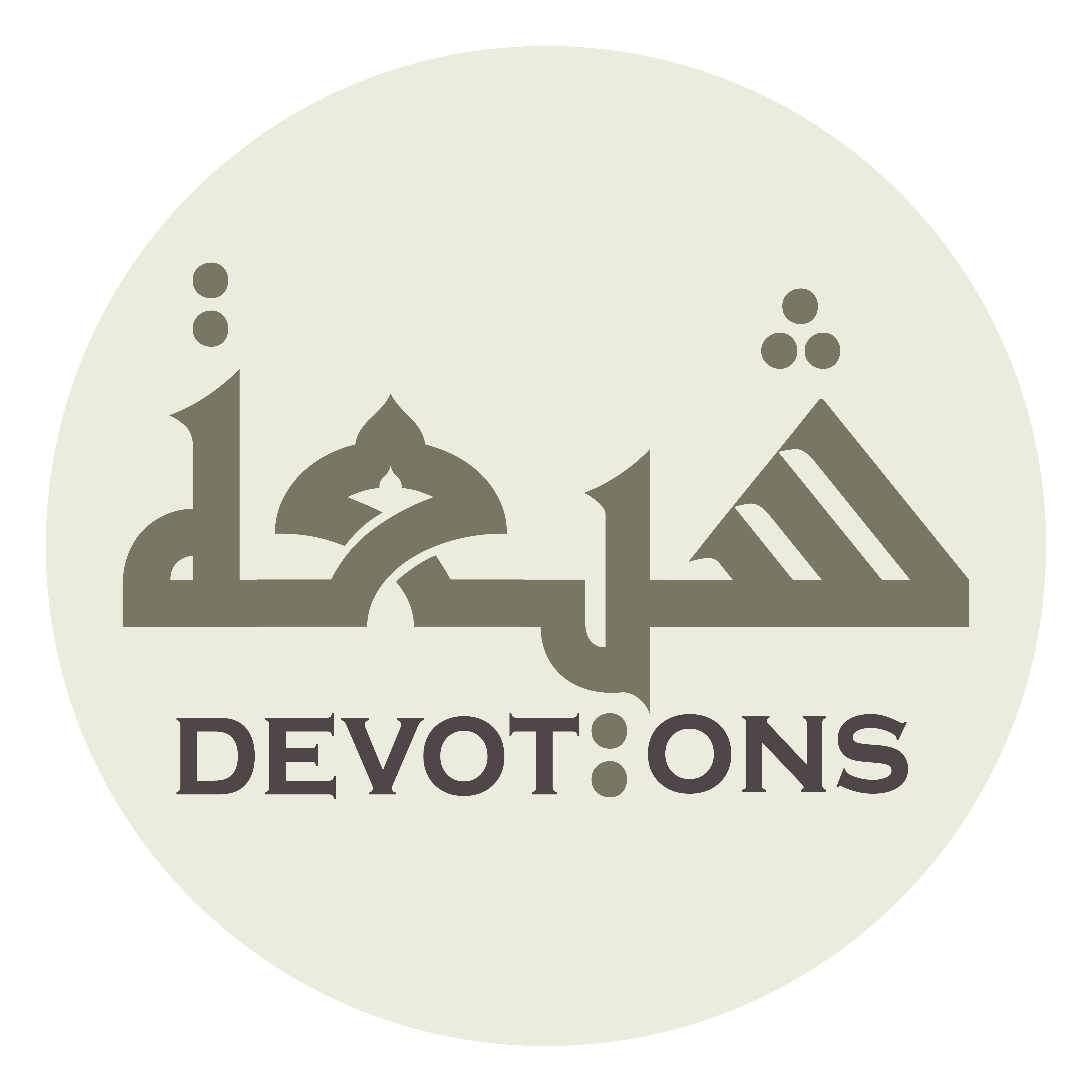 وَأَطْفَأْتَ الْفِتَنَ

wa-aṭfa-tal fitan

And extinguished discord
Ziarat Nahiya
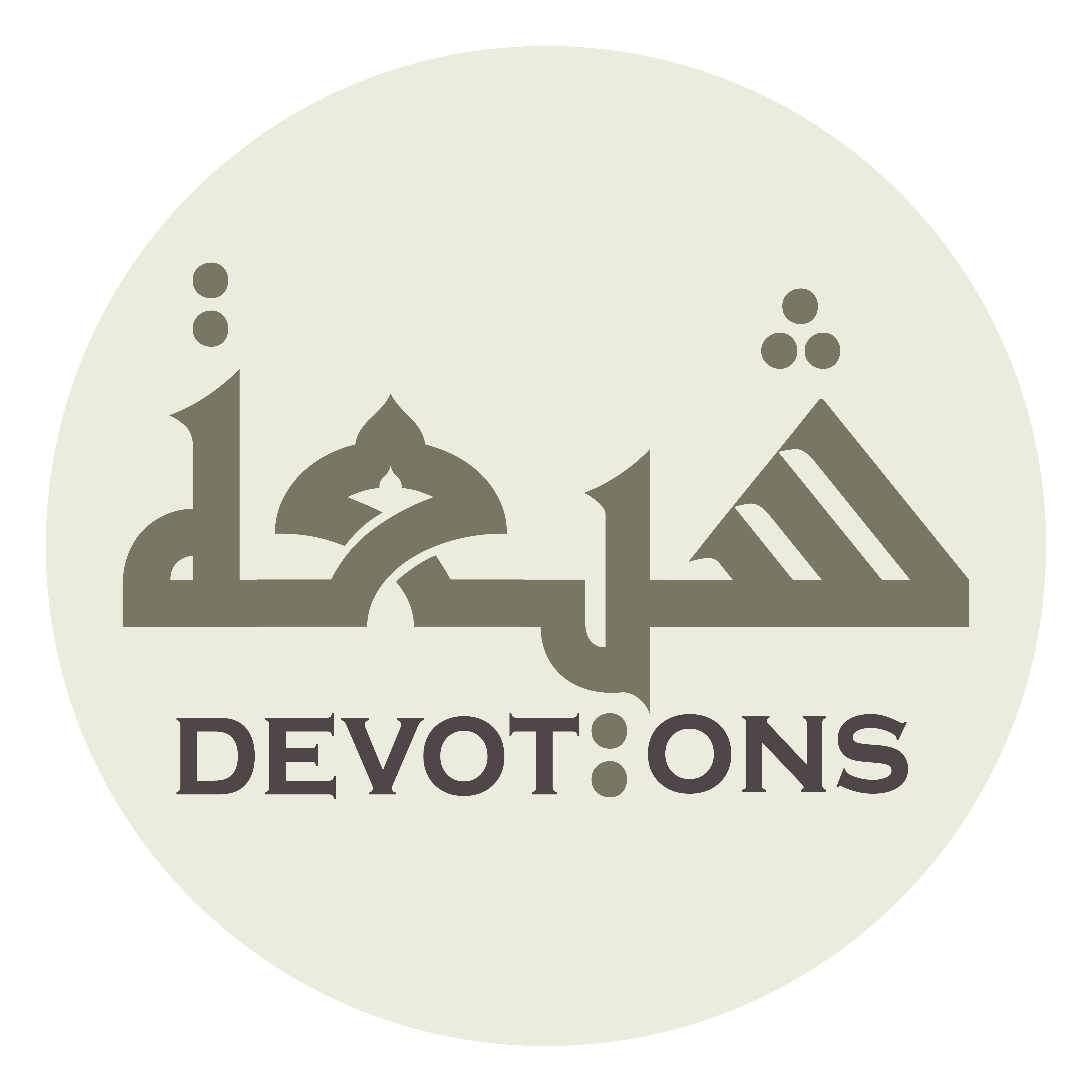 وَدَعَوْتَ إِلَى الرَّشَادِ

wada`awta ilar rashād

And called to guidance
Ziarat Nahiya
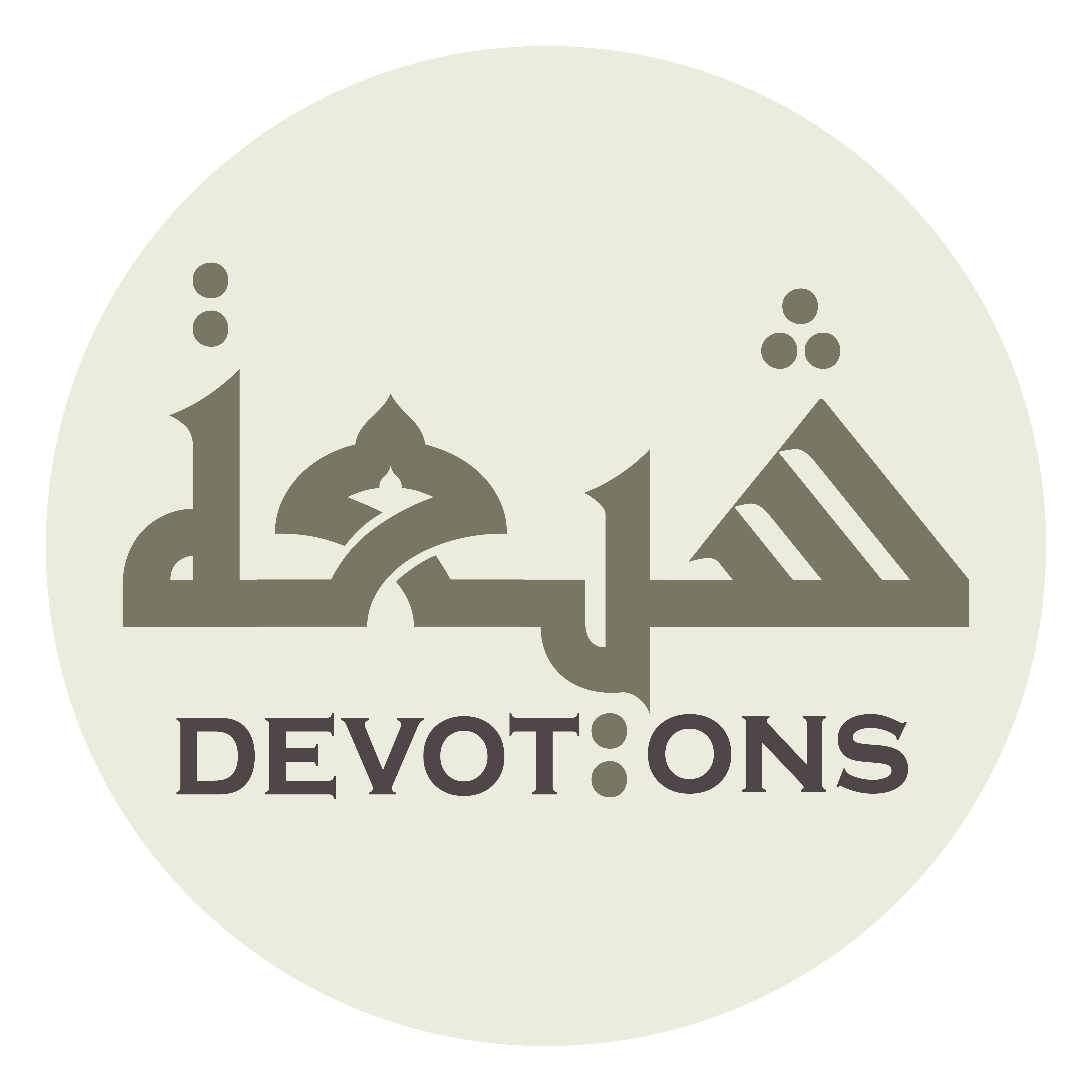 وَأَوْضَحْتَ سُبُلَ السَّدَادِ

wa-awḍaḥta subulas sadād

And made clear the paths of righteousness
Ziarat Nahiya
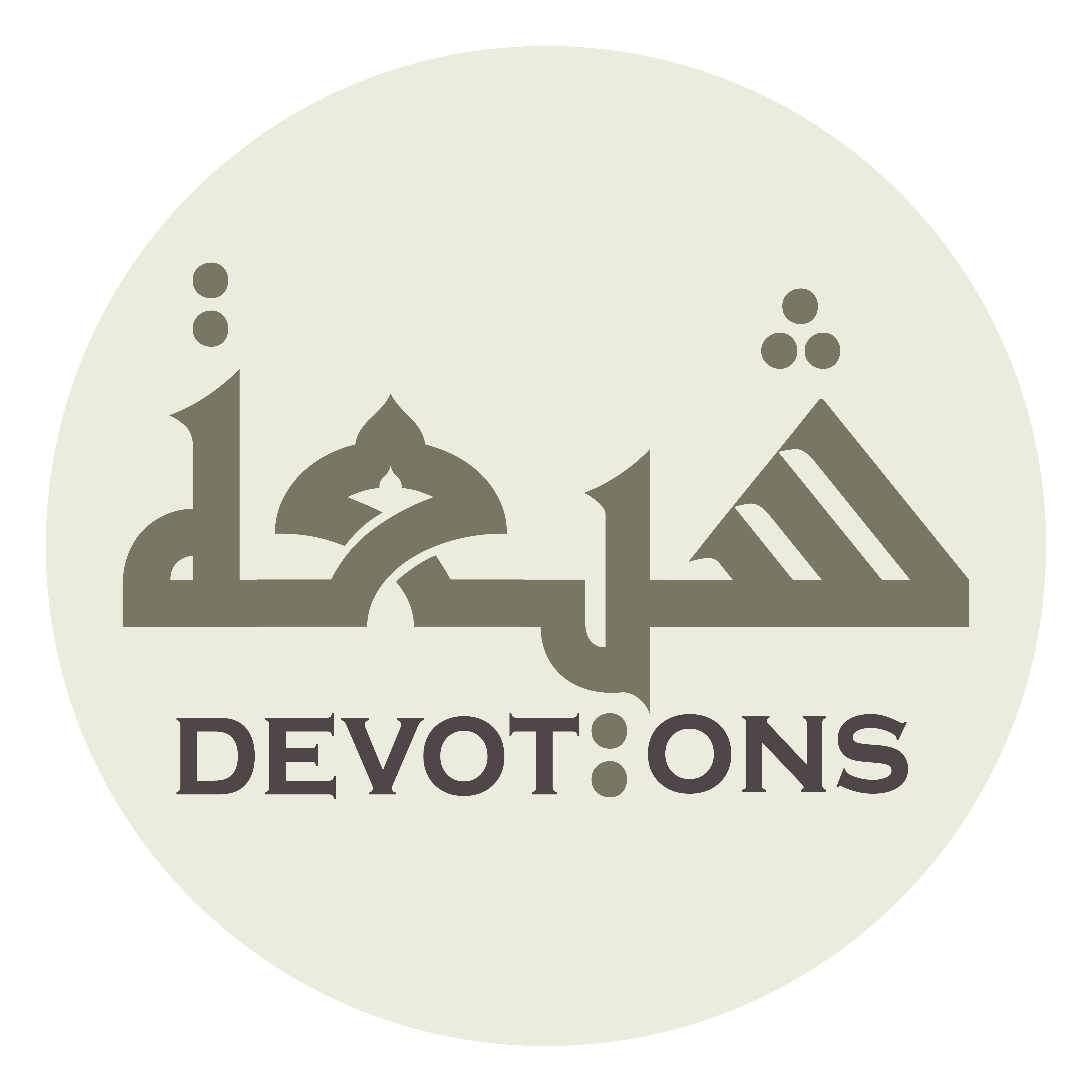 وَجَاهَدْتَ فِي اللَّهِ حَقَّ الْجِهَادِ

wajāhadta fillāhi ḥaqqal jihād

And strove in Allah's way as is His right
Ziarat Nahiya
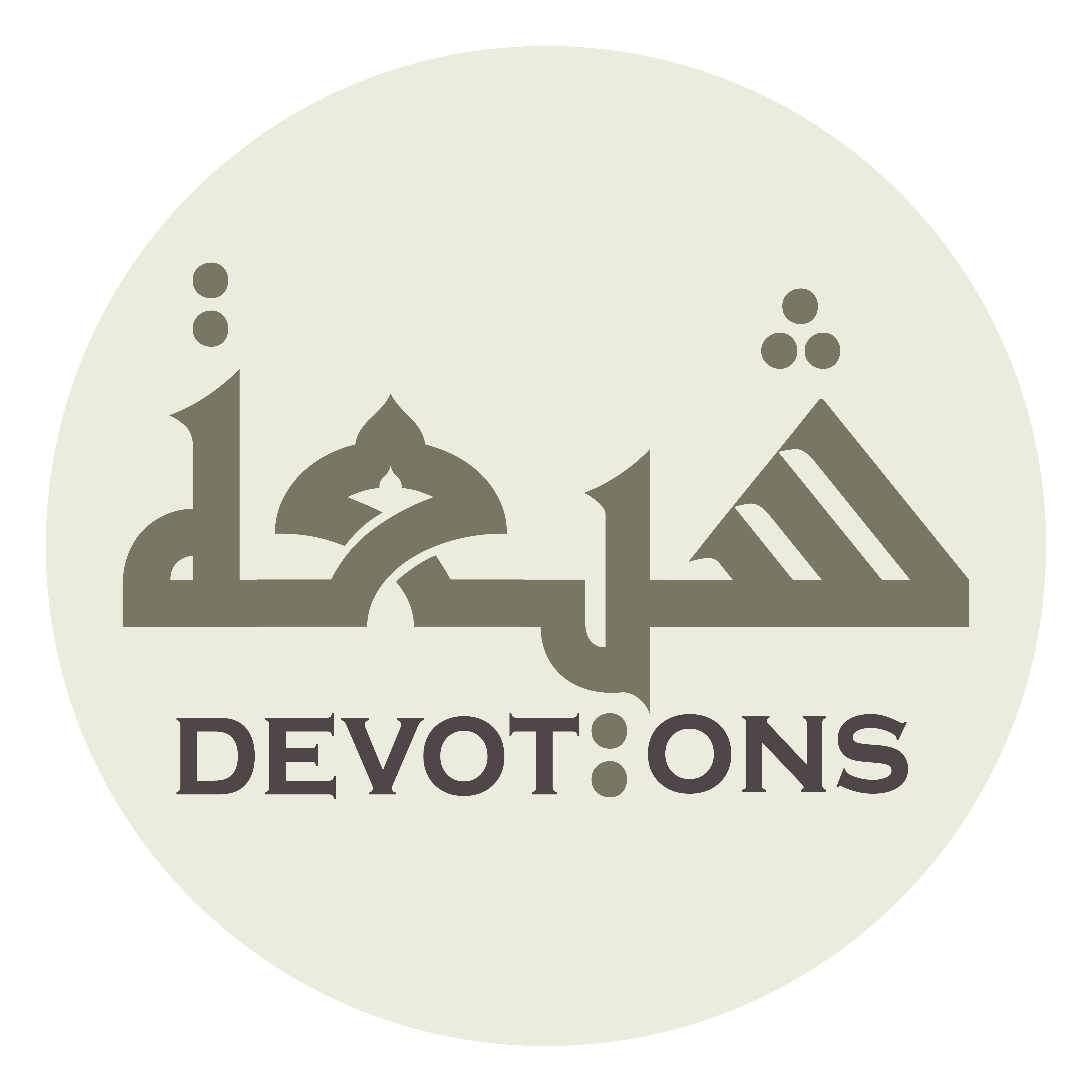 وَكُنْتَ لِلّٰهِ طَائِعًا

wakunta lillāhi ṭā-i`ā

And were obedient to Allah
Ziarat Nahiya
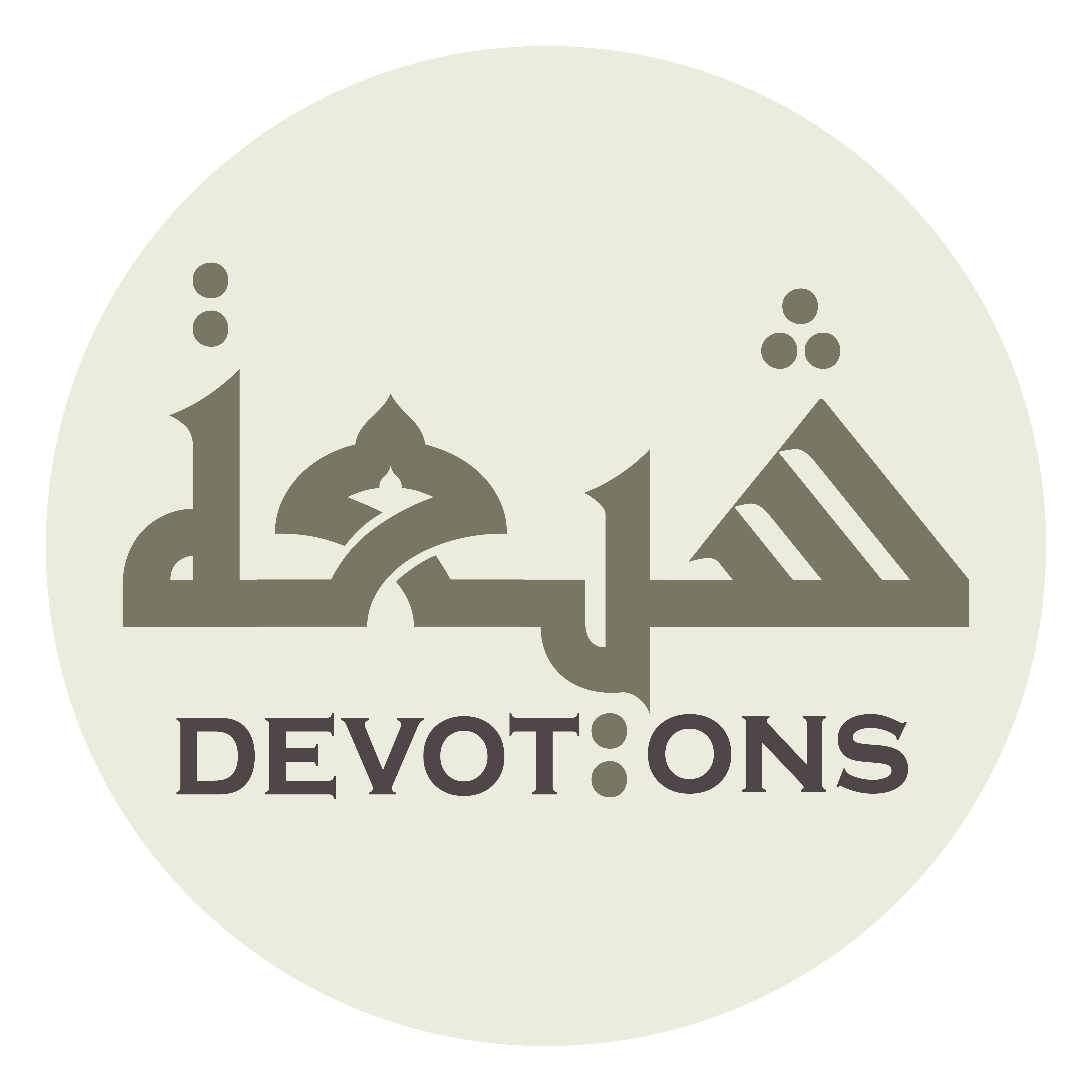 وَلِجَدِّكَ مُحَمَّدٍ تَابِعًا

walijaddika muḥammadin tābi`ā

And following your grandfather Muhammad
Ziarat Nahiya
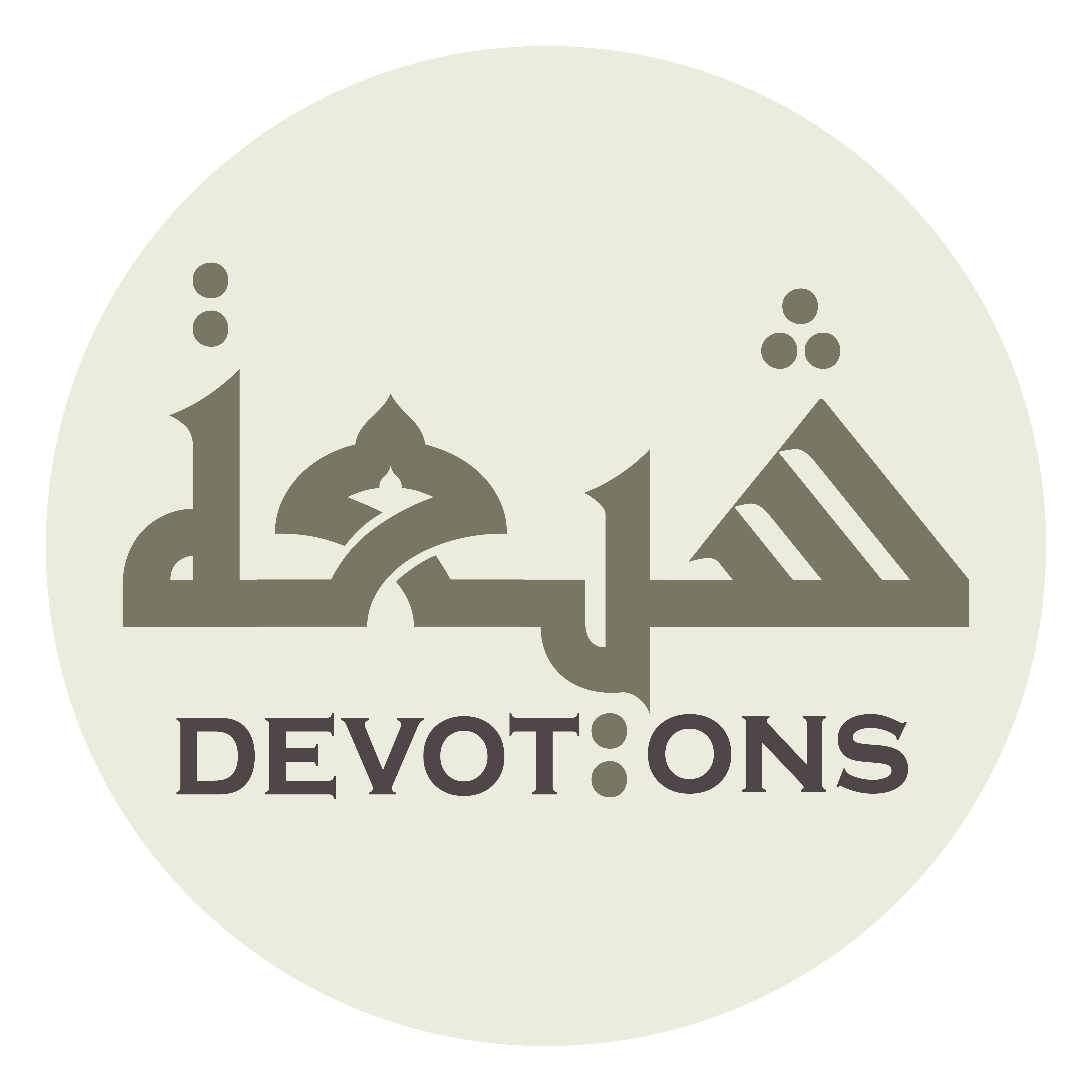 وَلِقَوْلِ أَبِيكَ سَامِعًا

waliqawli abīka sāmi`ā

And listening to your father's words
Ziarat Nahiya
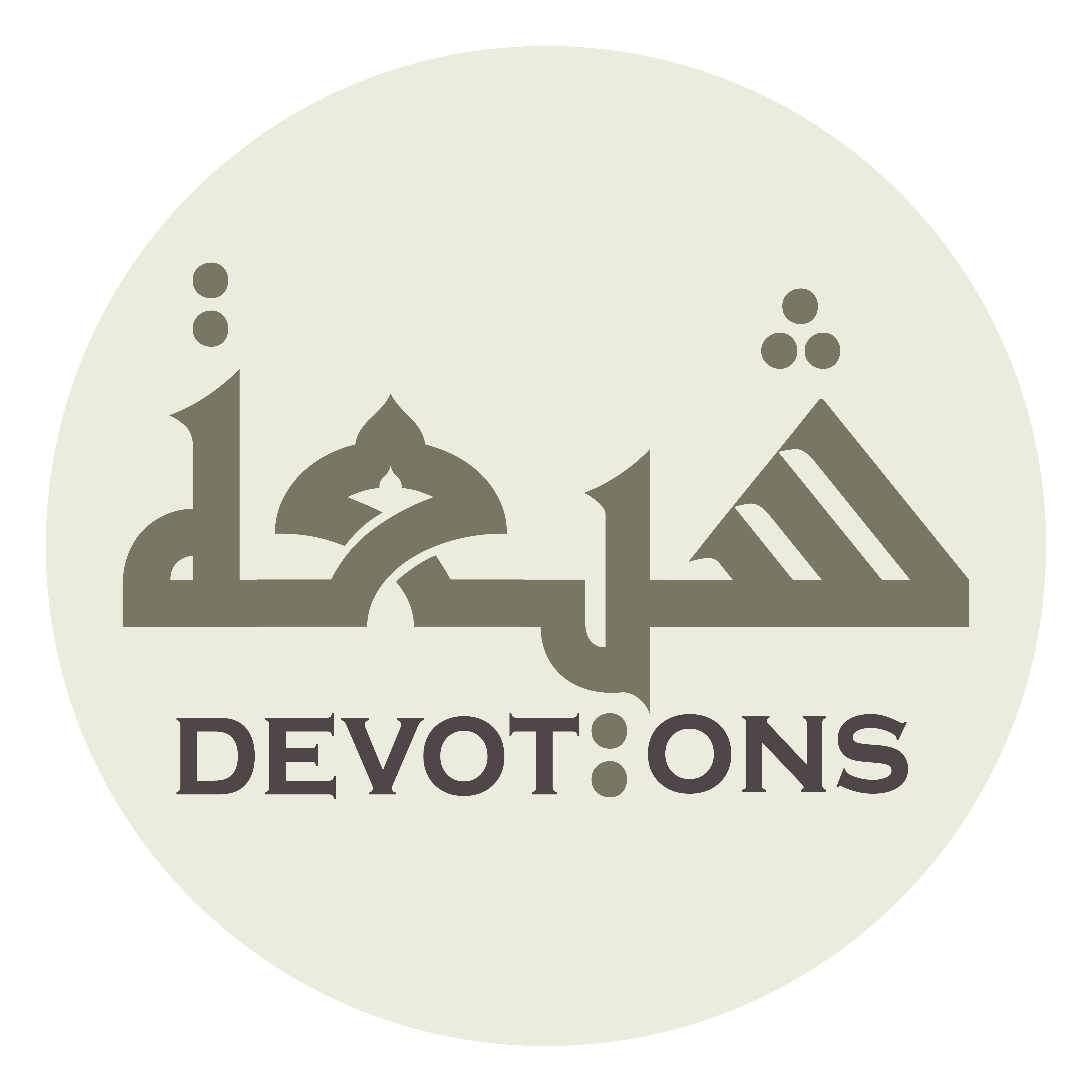 وَإِلَى وَصِيَّةِ أَخِيكَ مُسَارِعًا

wa-ilā waṣiyyati akhīka musāri`ā

And hastening to fulfill your brother's will
Ziarat Nahiya
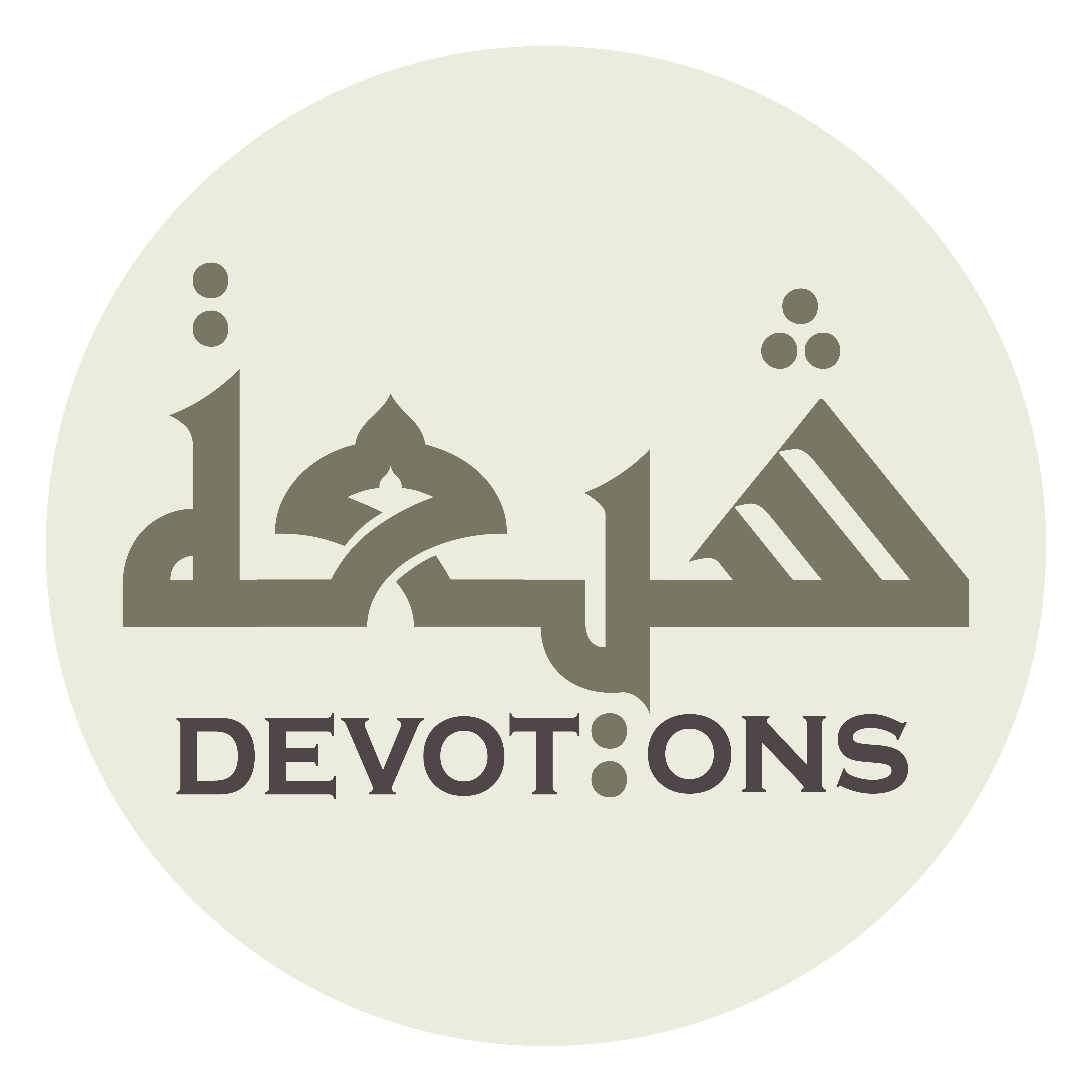 وَلِعِمَادِ الدِّينِ رَافِعًا

wali`imādid dīni rāfi`ā

And supporting the pillars of religion
Ziarat Nahiya
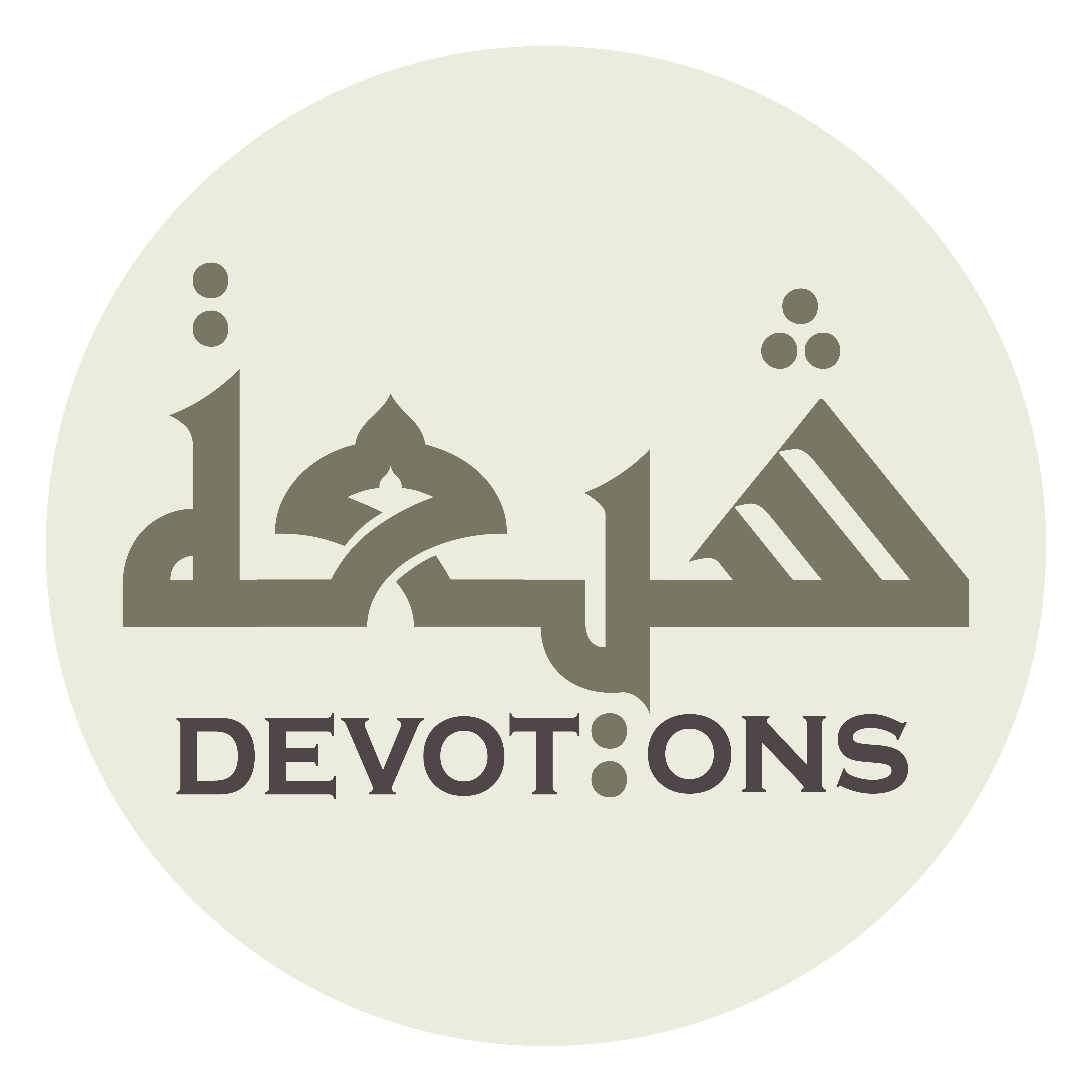 وَلِلطُّغْيَانِ قَامِعًا

waliṭṭughyāni qāmi`ā

And suppressing tyranny
Ziarat Nahiya
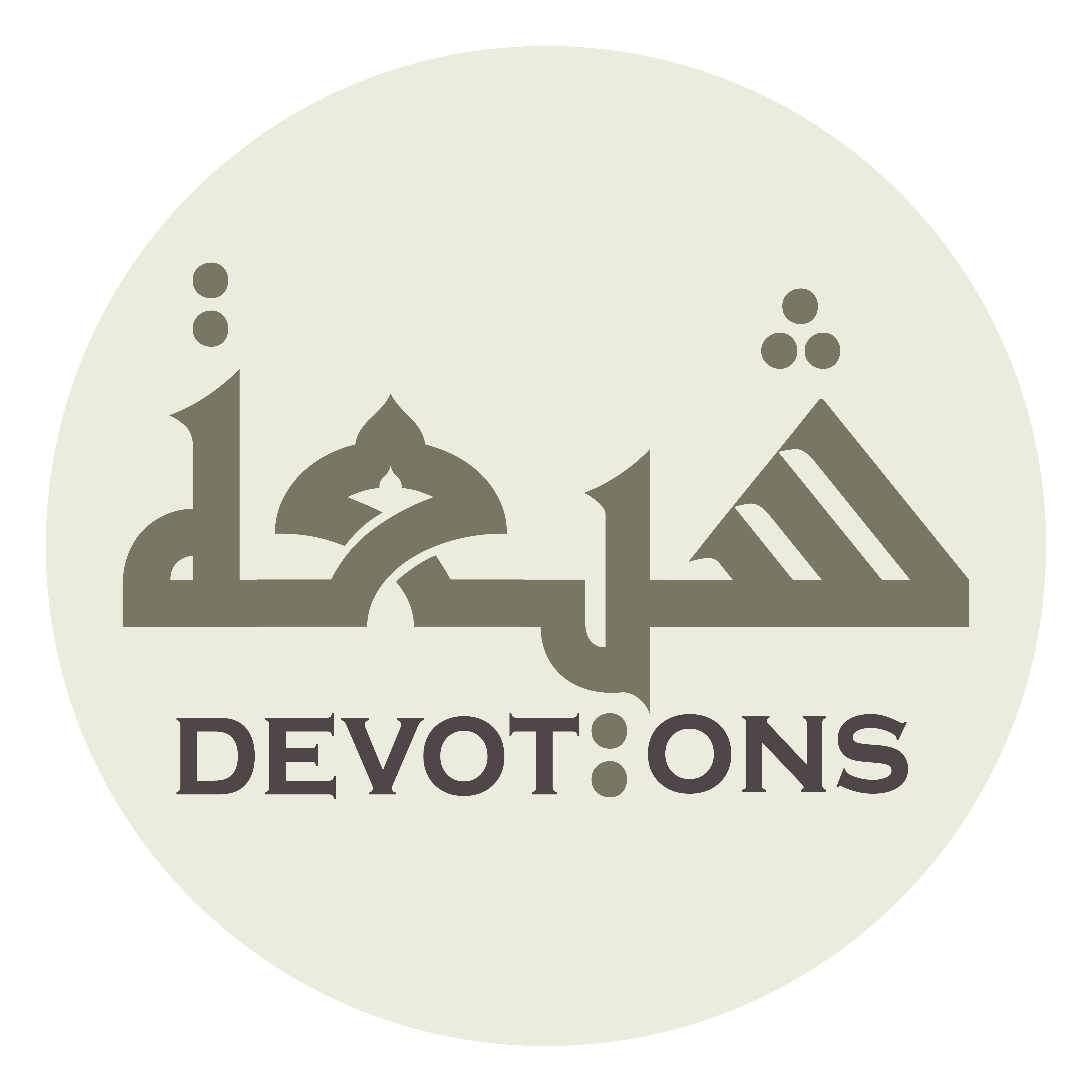 وَلِلطُّغَاةِ مُقَارِعًا

waliṭṭughāti muqāri`ā

And confronting tyrants
Ziarat Nahiya
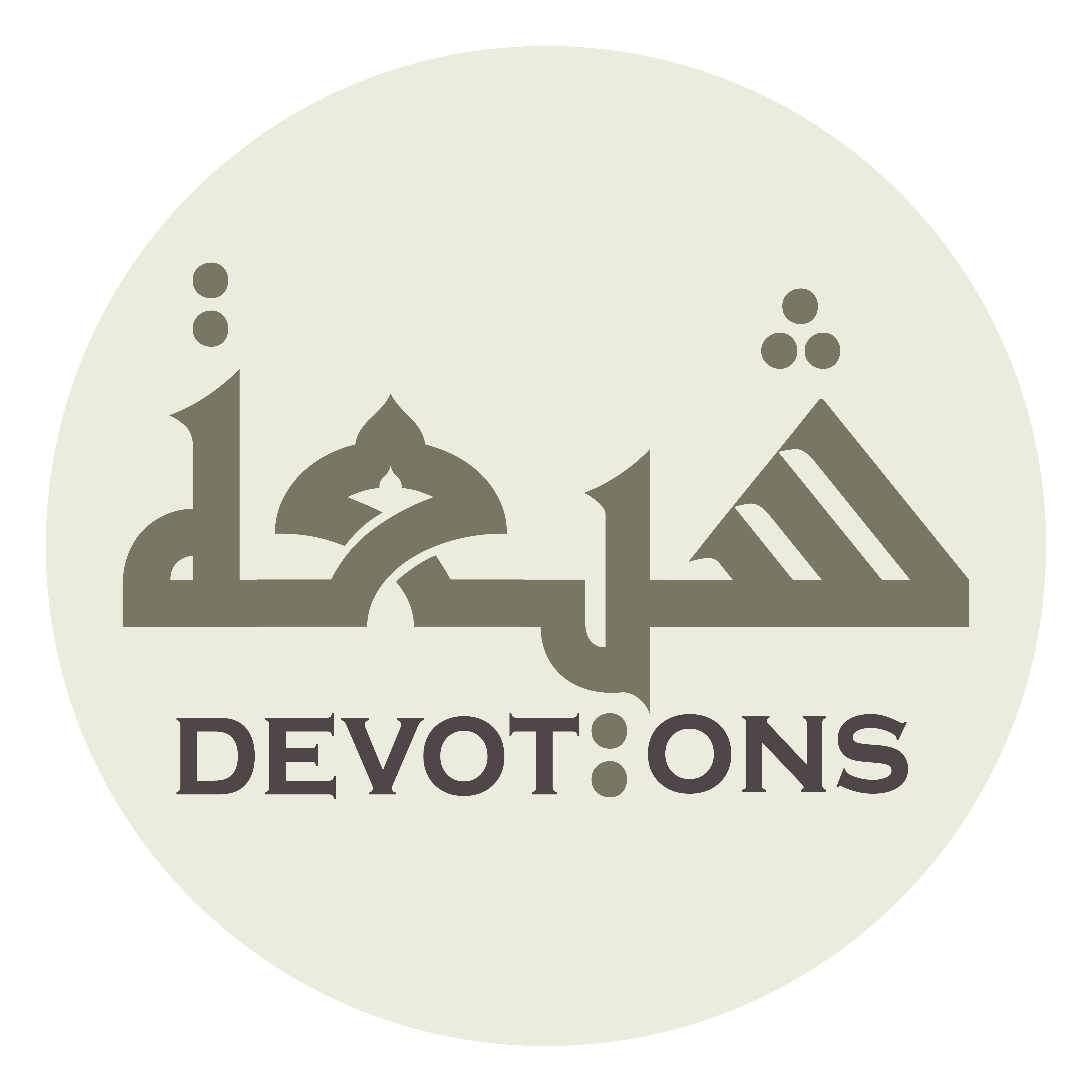 وَلِلْأُمَّةِ نَاصِحًا

walil-ummati nāṣiḥā

And advising the community
Ziarat Nahiya
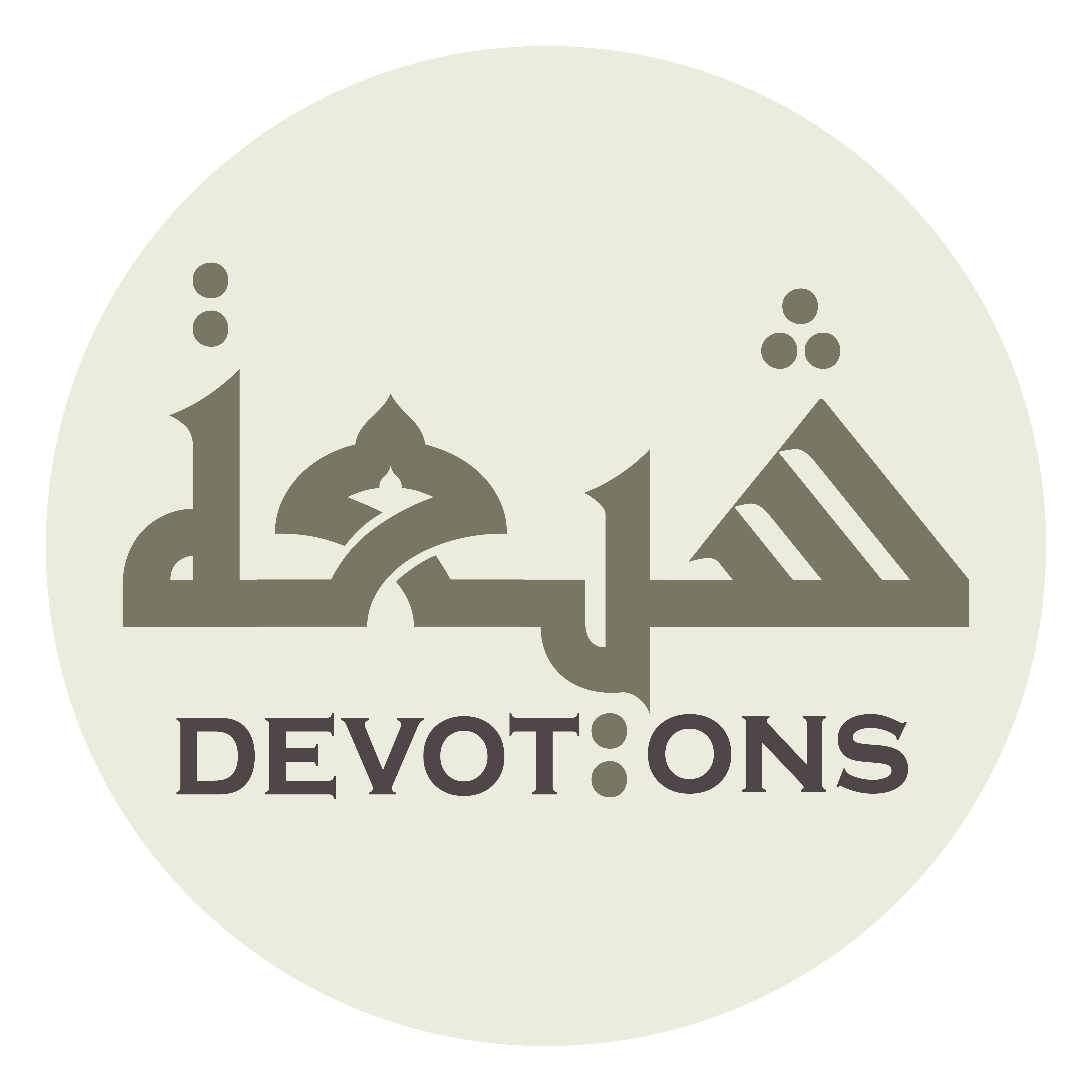 وَفِي غَمَرَاتِ الْمَوْتِ سَابِحًا

wafī ghamarātil mawti sābiḥā

And swimming in the depths of death
Ziarat Nahiya
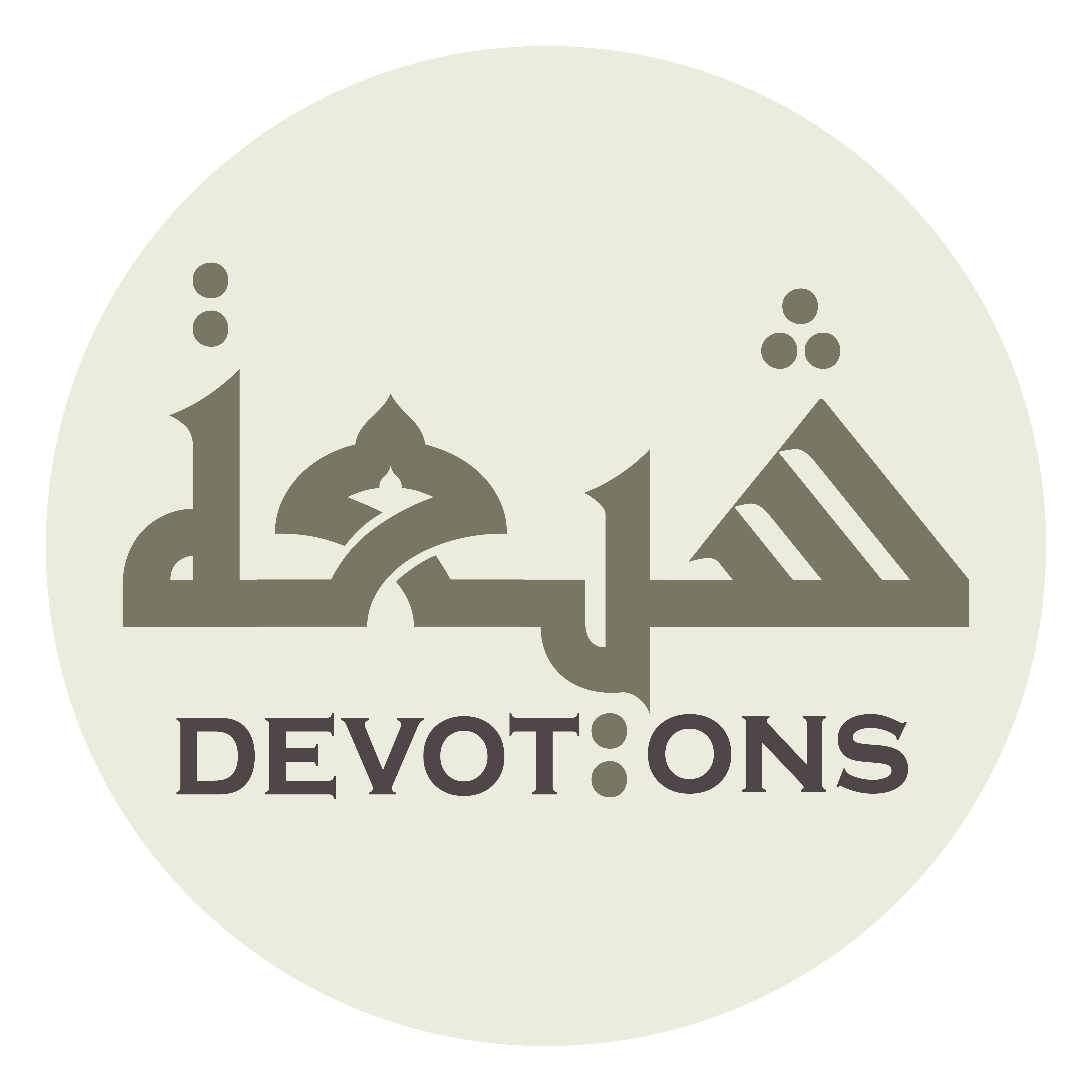 وَلِلْفُسَّاقِ مُكَافِحًا

walilfussāqi mukāfiḥā

And struggling against the corrupt
Ziarat Nahiya
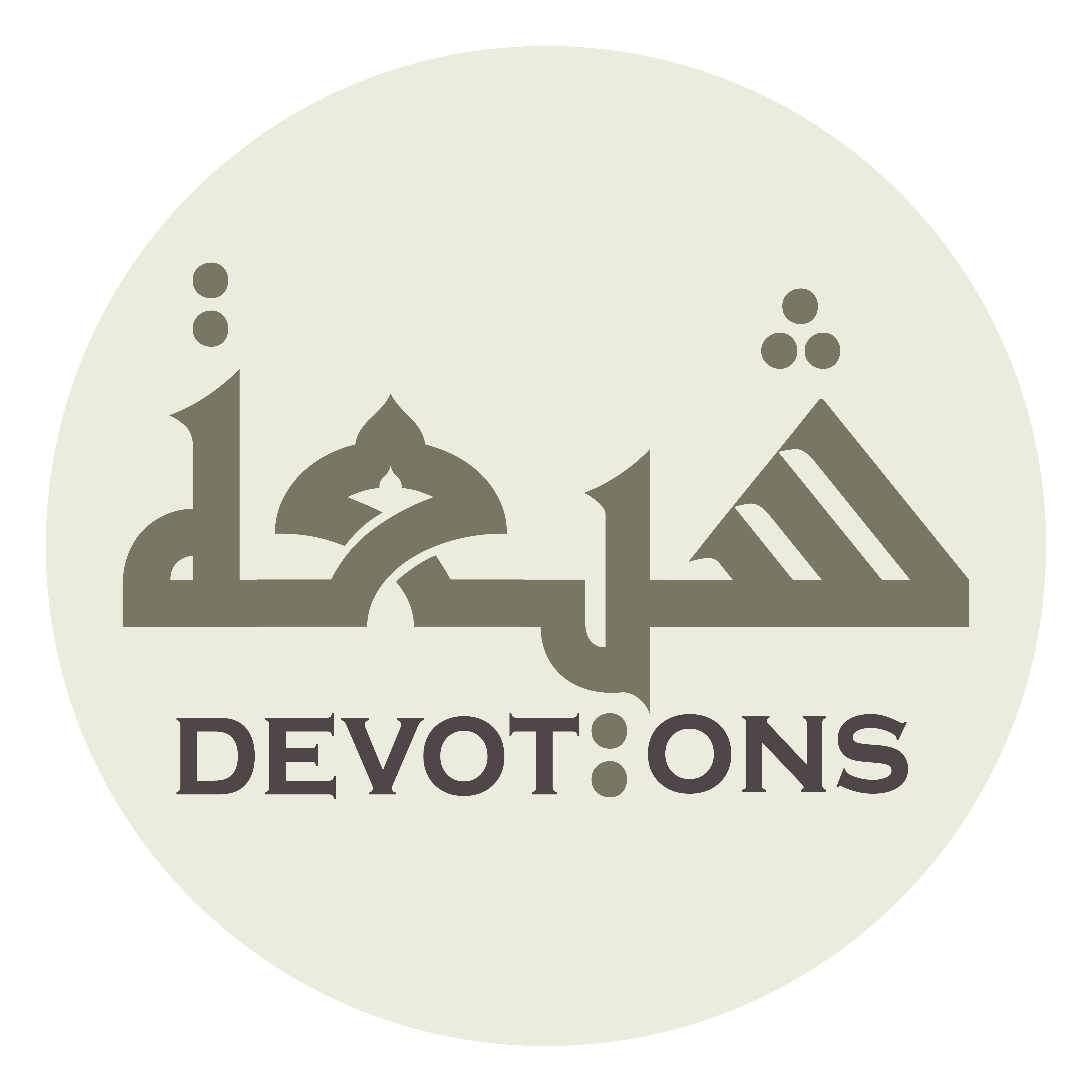 وَبِحُجَجِ اللَّهِ قَائِمًا

wabiḥujajillāhi qā-imā

And standing firm with Allah's proofs
Ziarat Nahiya
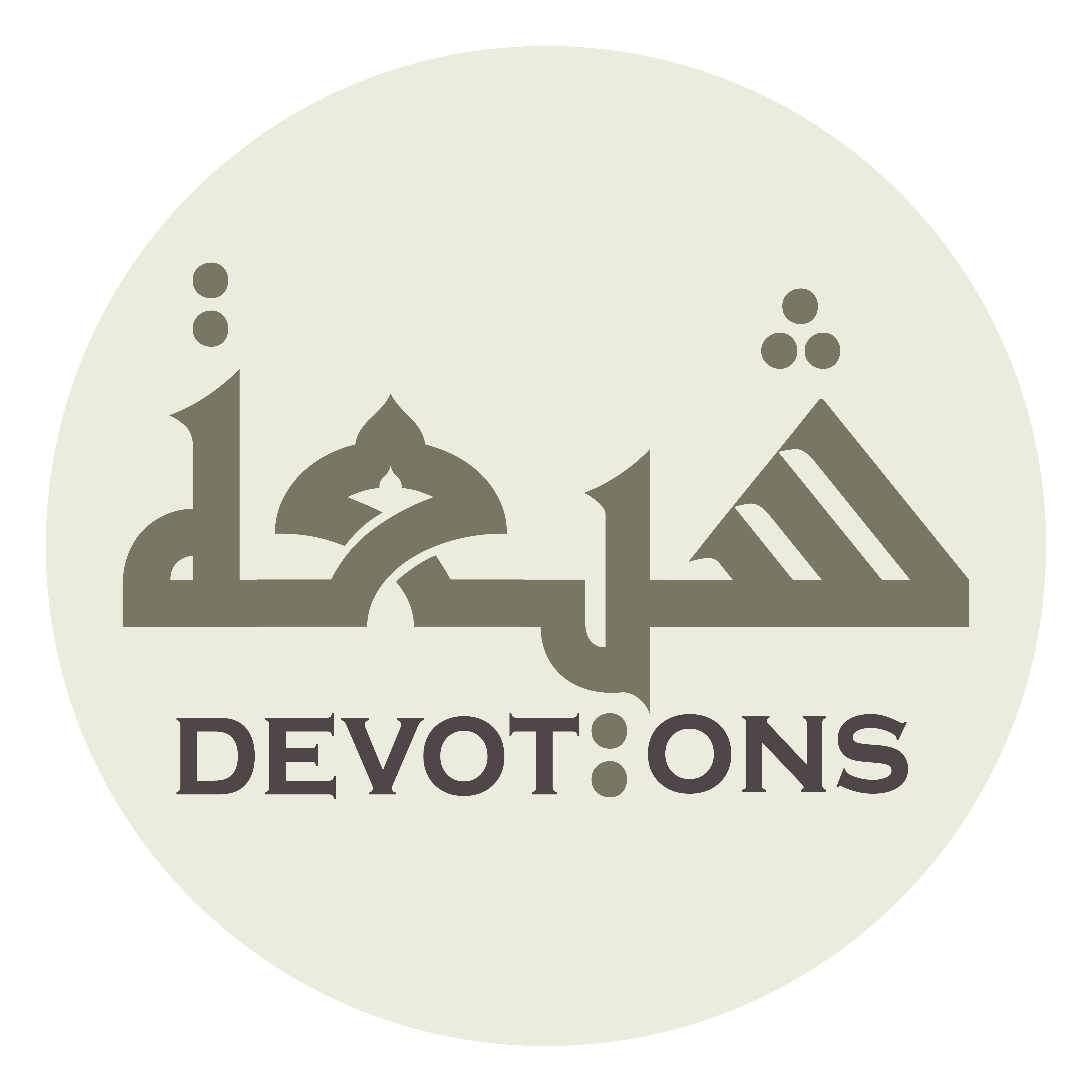 وَلِلْإِسْلَامِ وَالْمُسْلِمِينَ رَاحِمًا

walil-islāmi walmuslimīna rāḥimā

And showing mercy to Islam and Muslims
Ziarat Nahiya
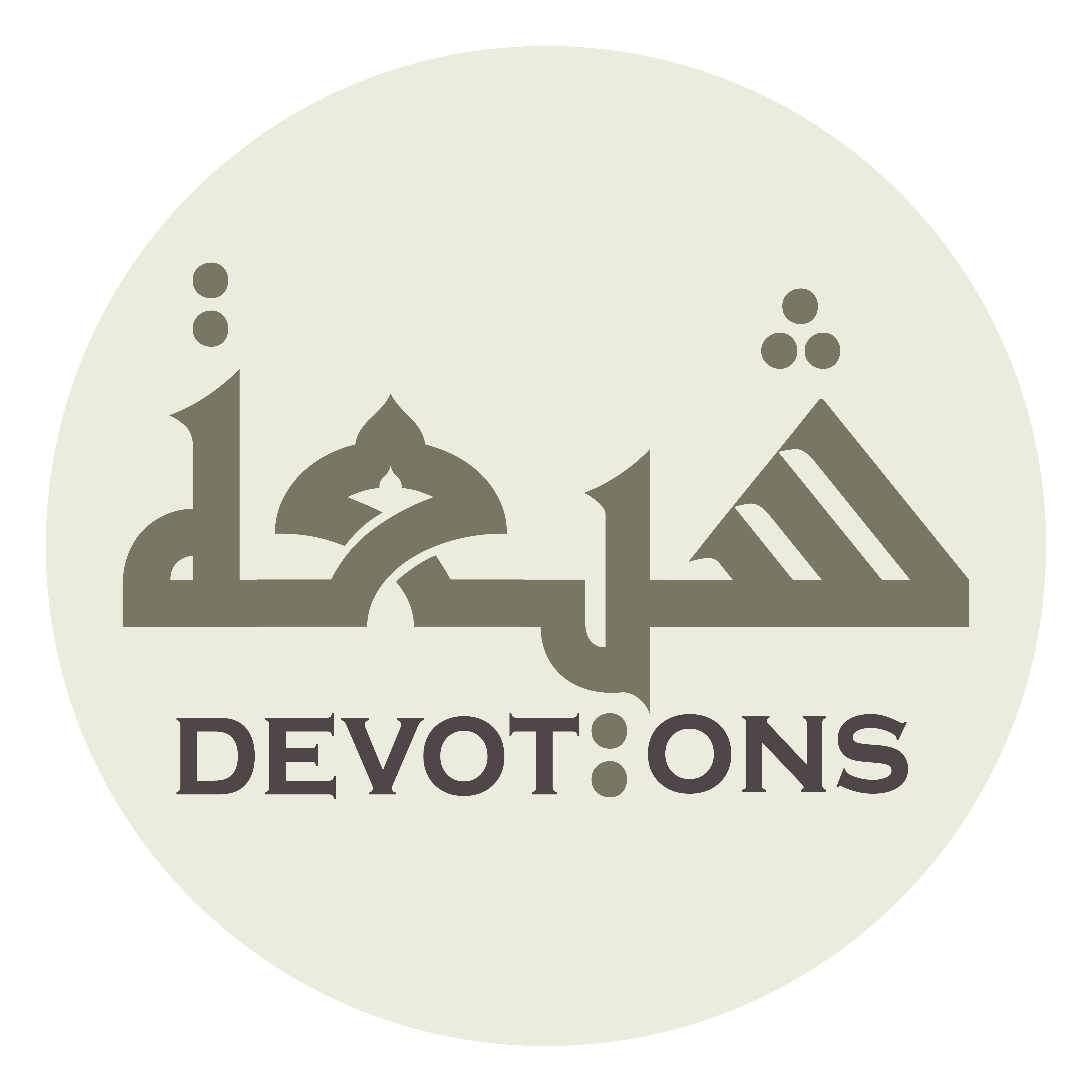 وَلِلْحَقِّ نَاصِرًا

walilḥaqqi nāṣirā

And supporting truth
Ziarat Nahiya
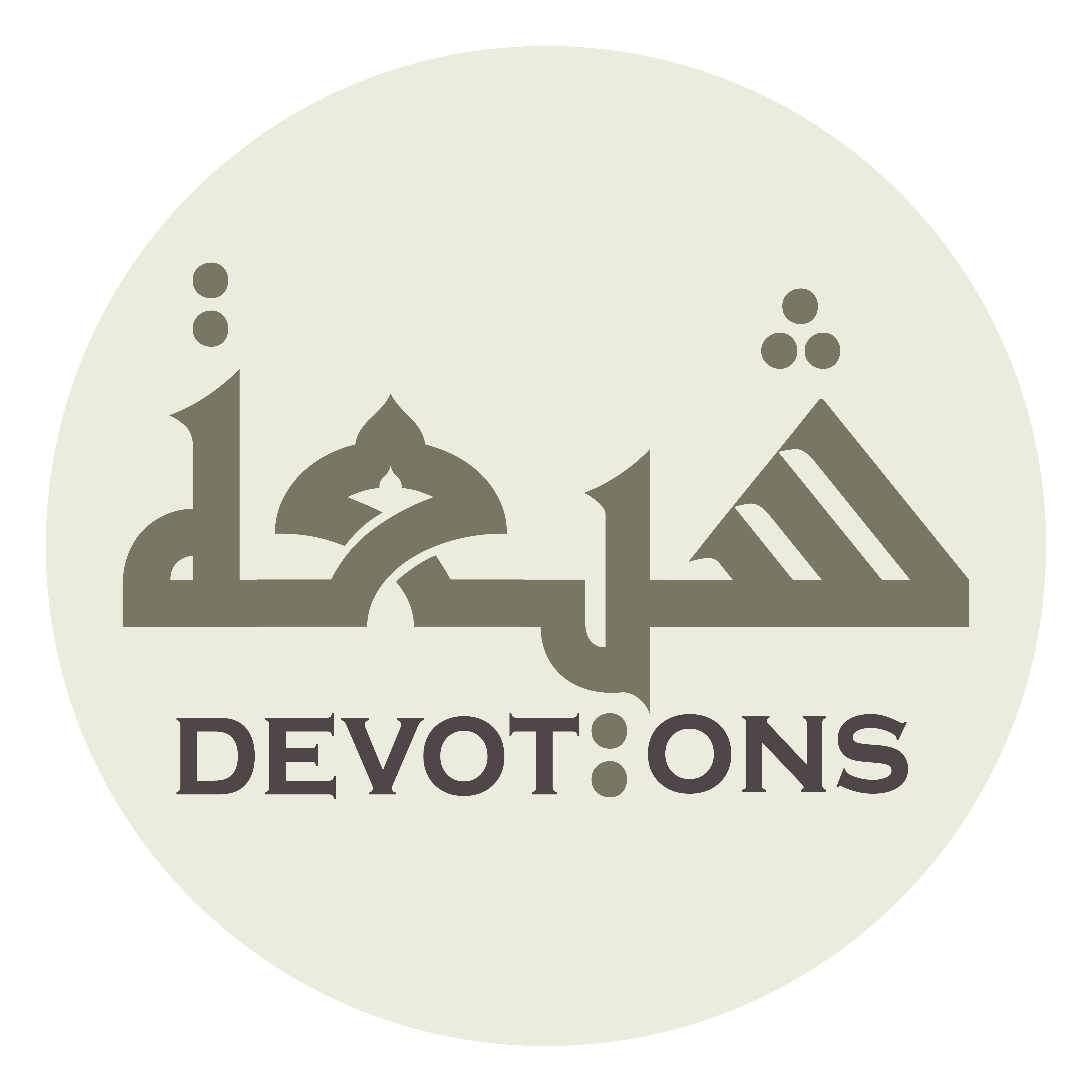 وَعِنْدَ الْبَلَاءِ صَابِرًا

wa`indal balā-i ṣābirā

And being patient in affliction
Ziarat Nahiya
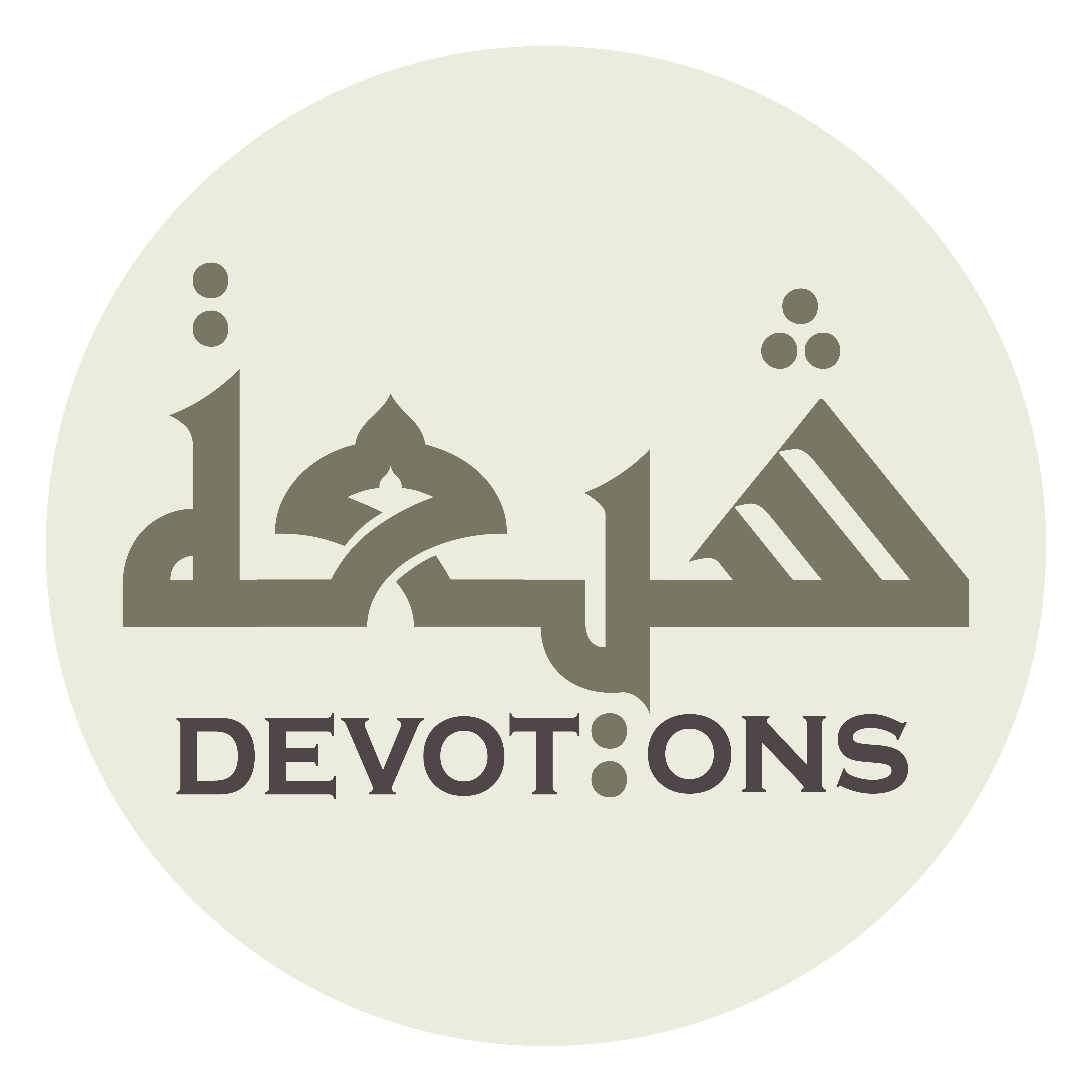 وَلِلدِّينِ كَالِئًا

waliddīni kāli-ā

And protecting religion
Ziarat Nahiya
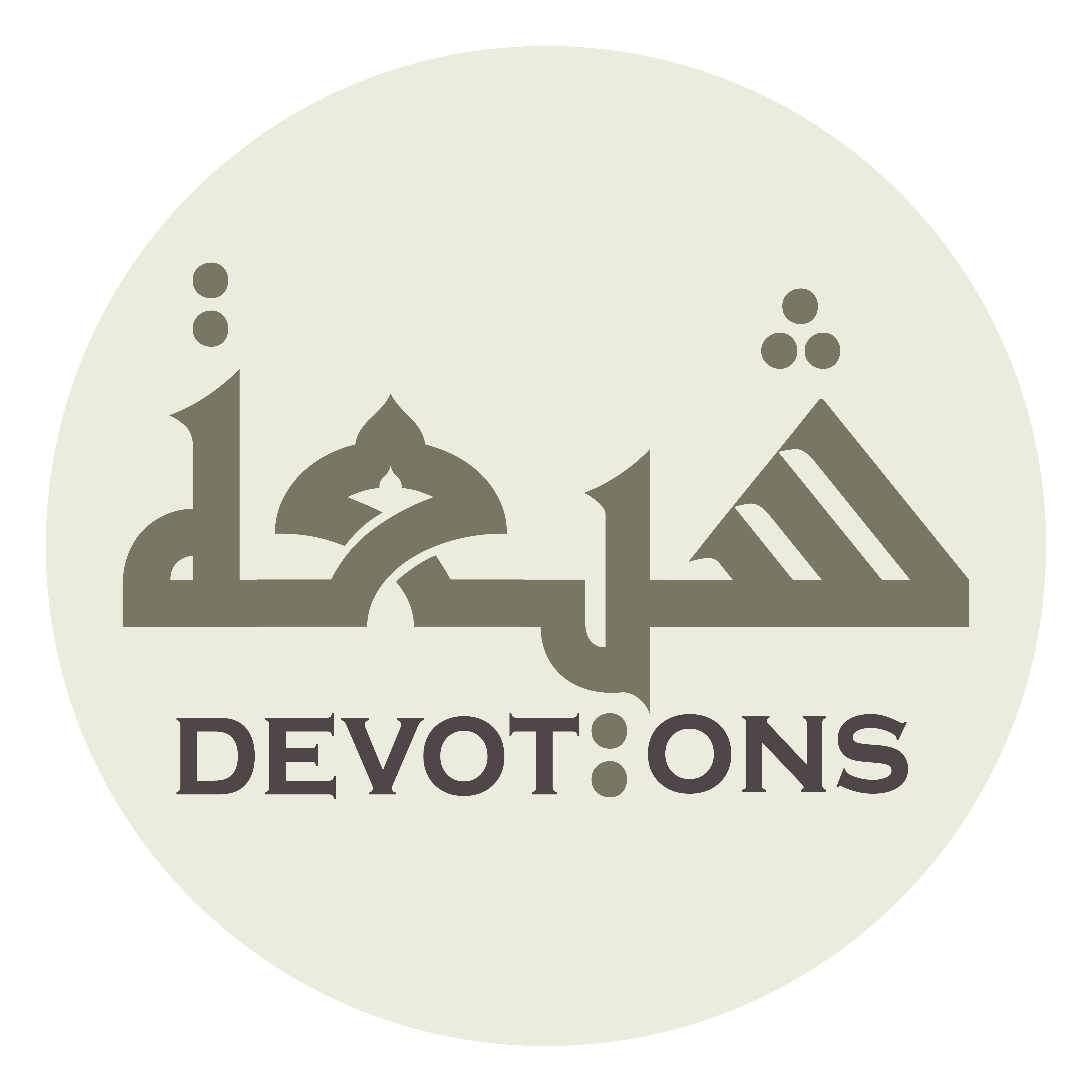 وَعَنْ حَوْزَتِهِ مُرَامِيًا

wa`an ḥawzatihi murāmiyā

And defending its sanctuary
Ziarat Nahiya
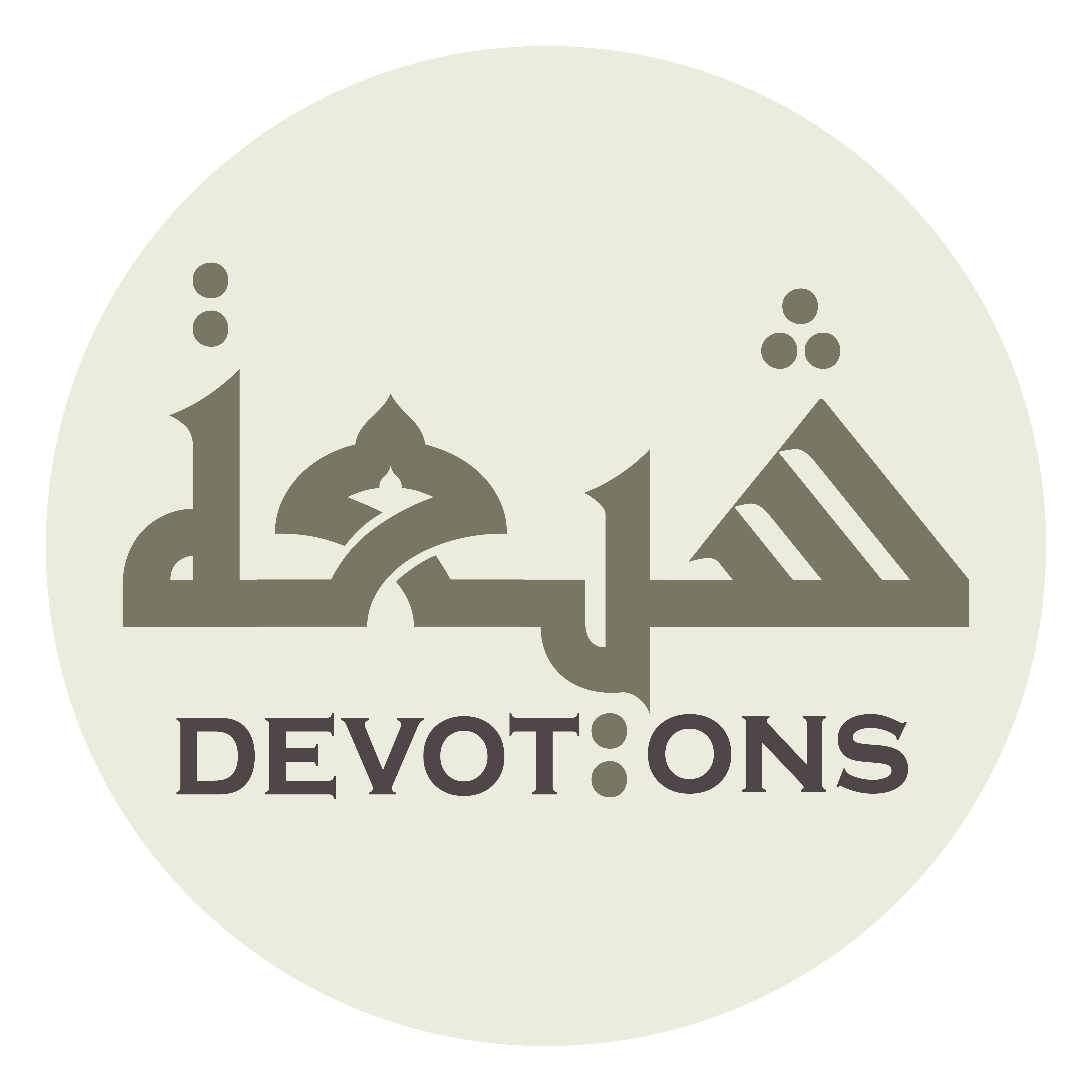 تَحُوطُ الْهُدَى وَتَنْصُرُهُ

taḥūṭul hudā watanṣuruh

You guarded guidance and supported it
Ziarat Nahiya
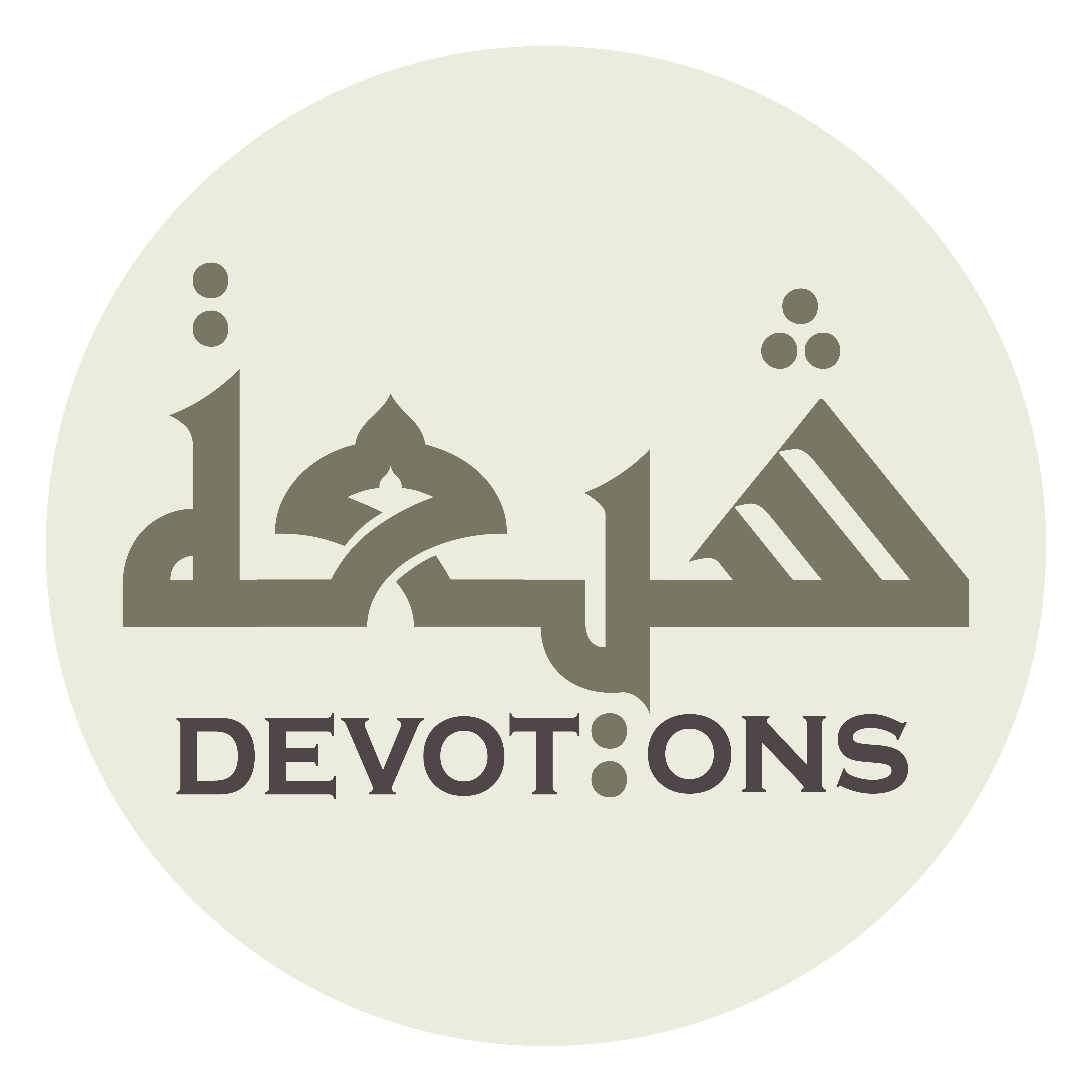 وَتَبْسُطُ الْعَدْلَ وَتَنْشُرُهُ

watabsuṭul `adla watanshuruh

And spread justice and published it
Ziarat Nahiya
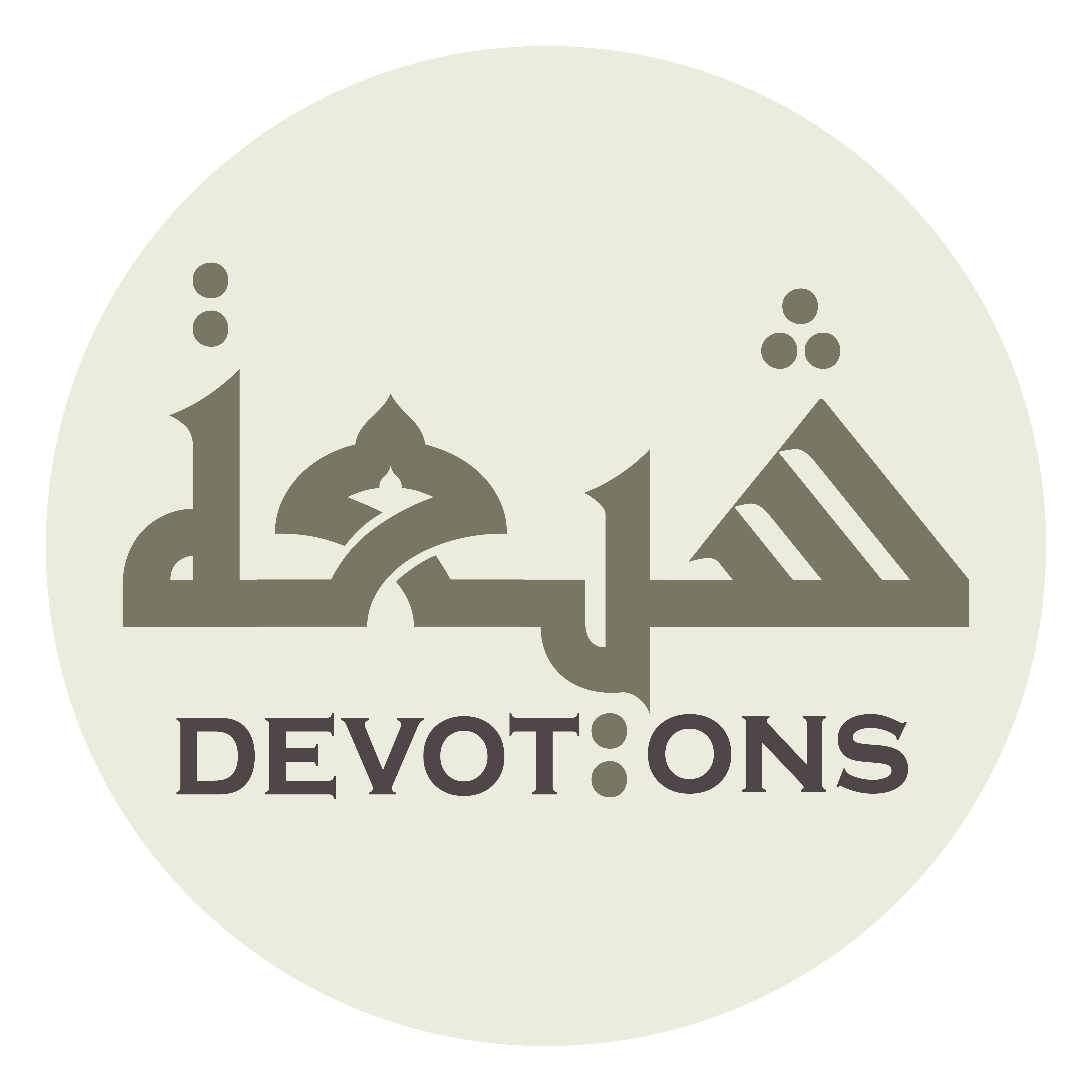 وَتَنْصُرُ الدِّينَ وَتُظْهِرُهُ

watanṣurud dīna watuẓhiruh

And helped religion and manifested it
Ziarat Nahiya
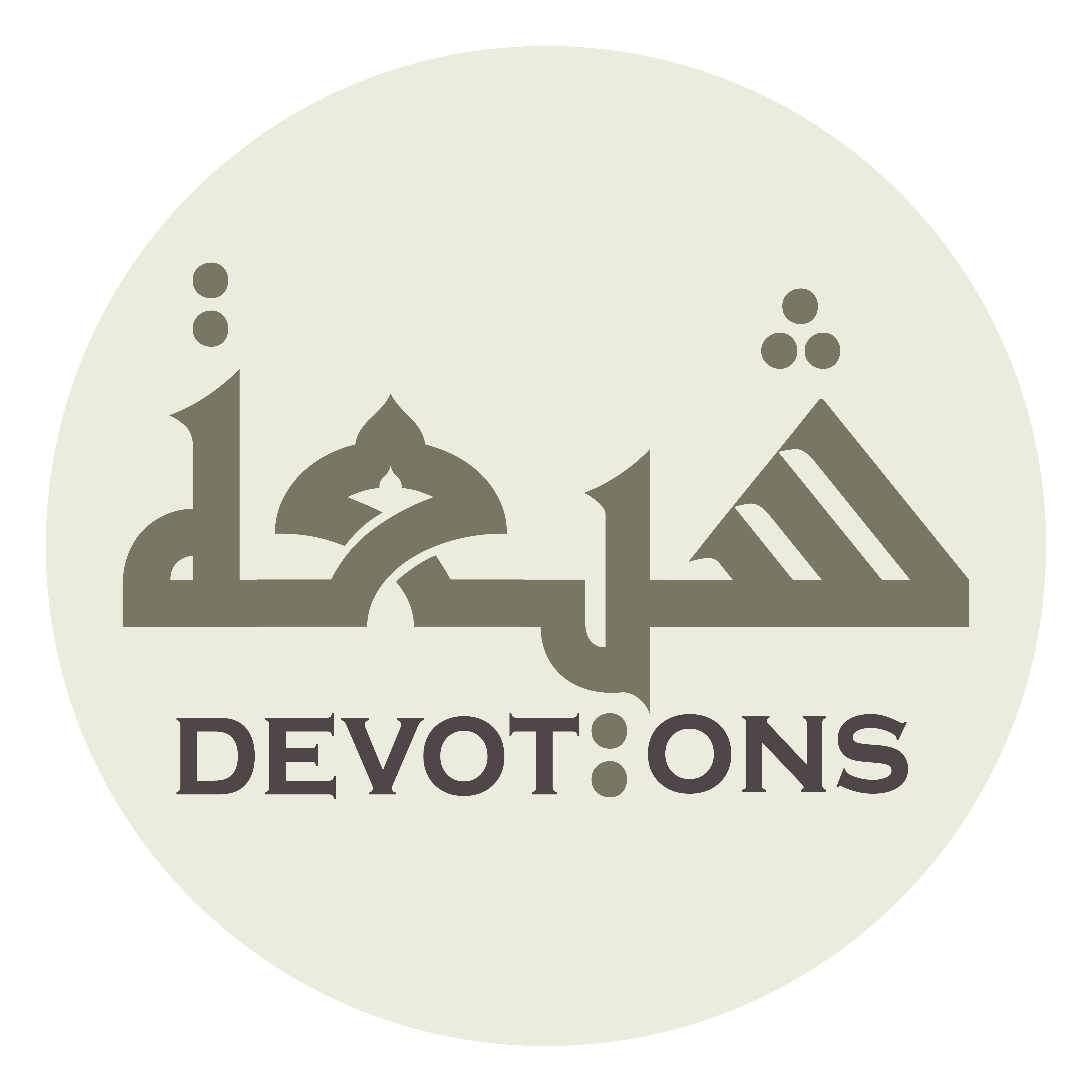 وَتَكُفُّ الْعَابِثَ وَتَزْجُرُهُ

watakufful `ābitha watazjuruh

And restrained the frivolous and rebuked them
Ziarat Nahiya
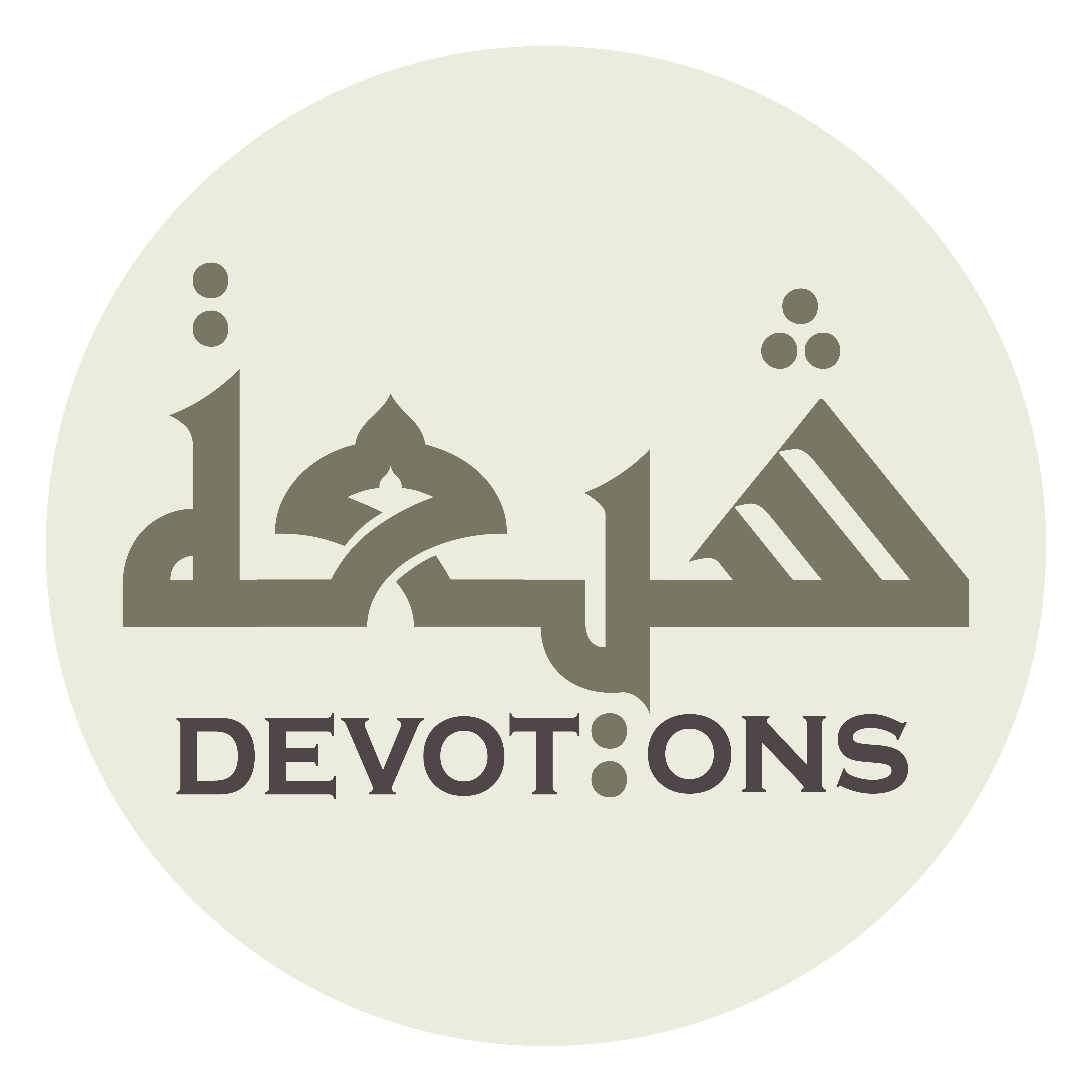 وَتَأْخُذُ لِلدَّنِيِّ مِنَ الشَّرِيفِ

wata-khudhu liddaniyyi minash sharīf

And took from the base for the noble
Ziarat Nahiya
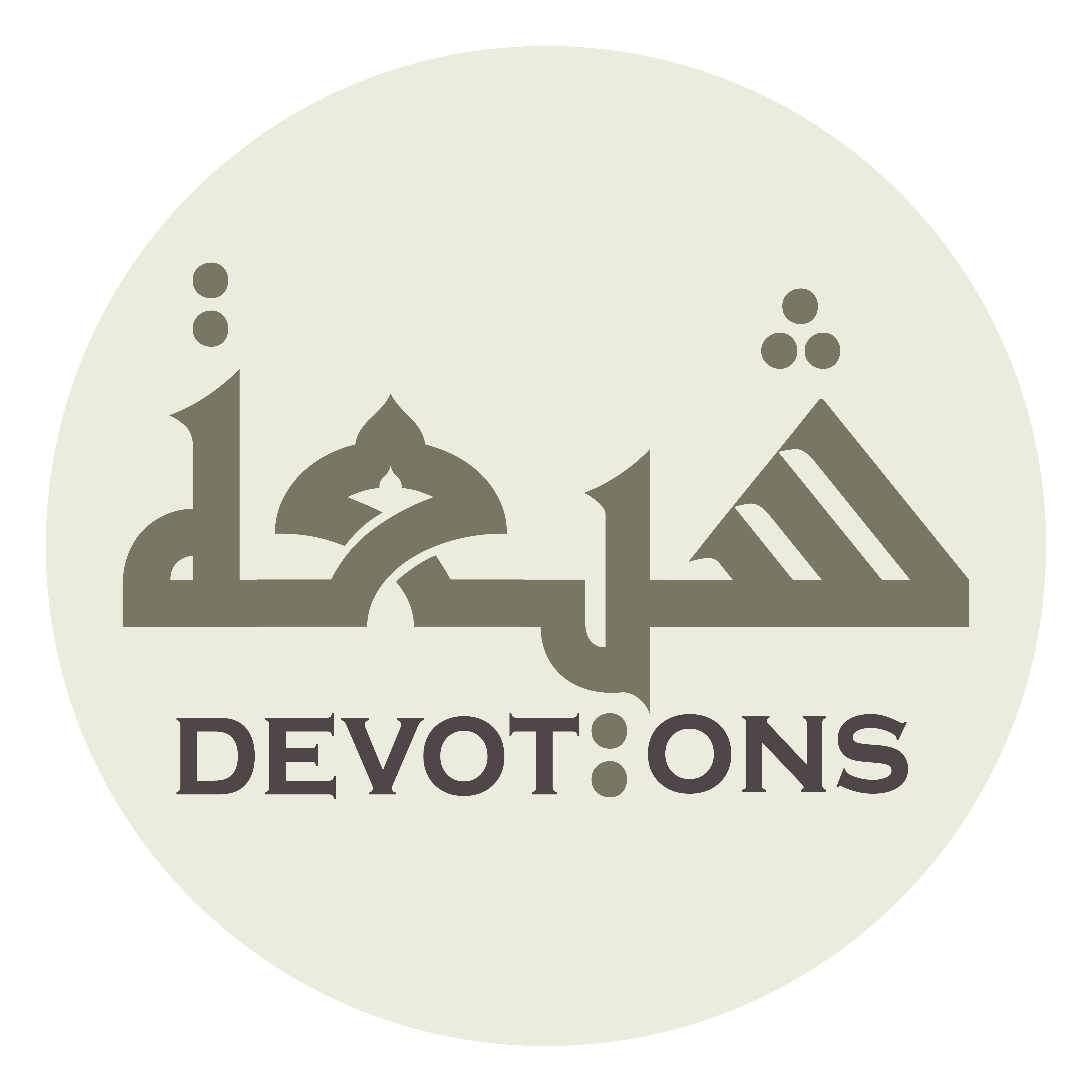 وَتُسَاوِي فِي الْحُكْمِ بَيْنَ الْقَوِيِّ وَالضَّعِيفِ

watusāwī fil ḥukmi baynal qawiyyi waḍ ḍa`īf

And equalized in judgment between the strong and weak
Ziarat Nahiya
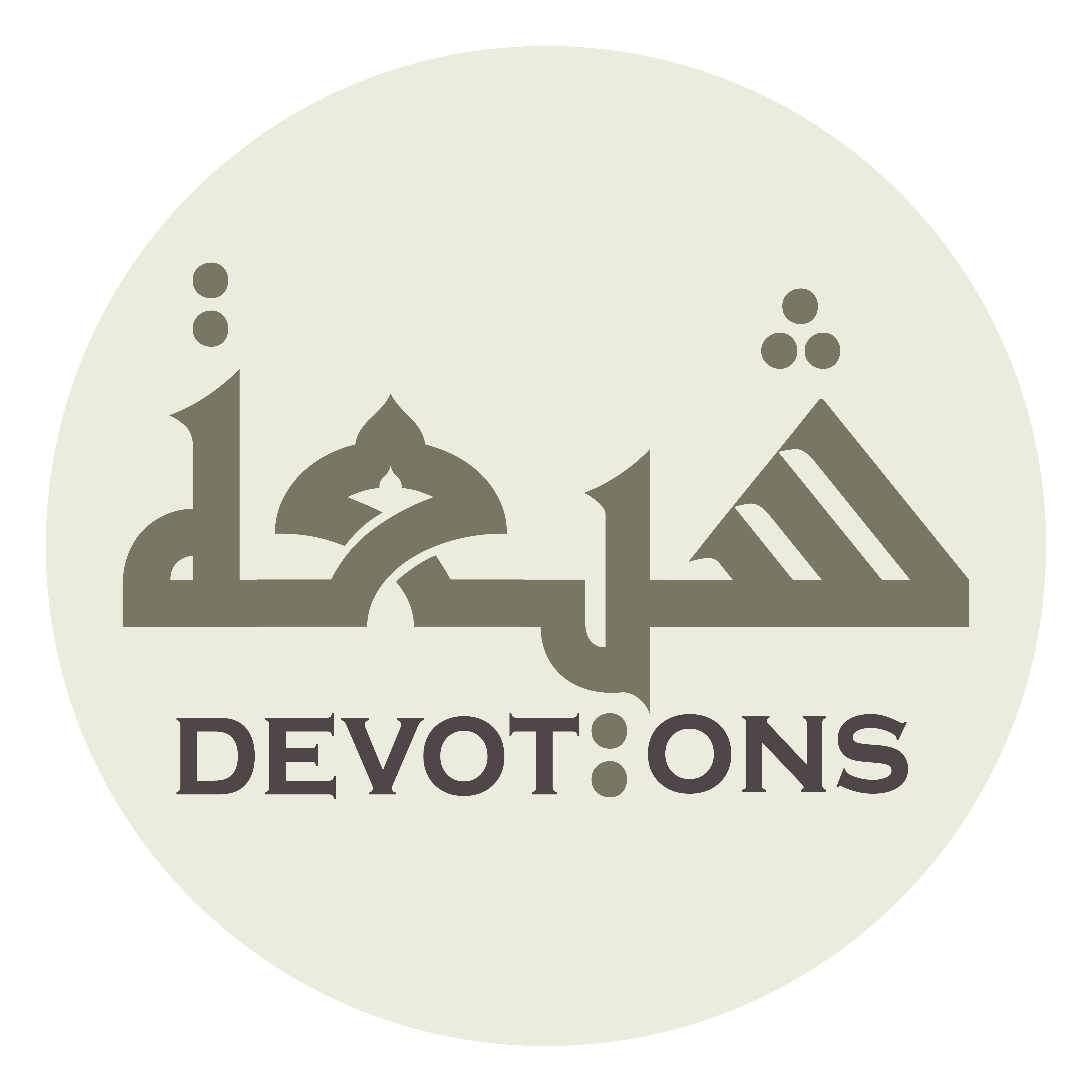 كُنْتَ رَبِيعَ الْأَيْتَامِ

kunta rabī`al aytām

You were the spring of orphans
Ziarat Nahiya
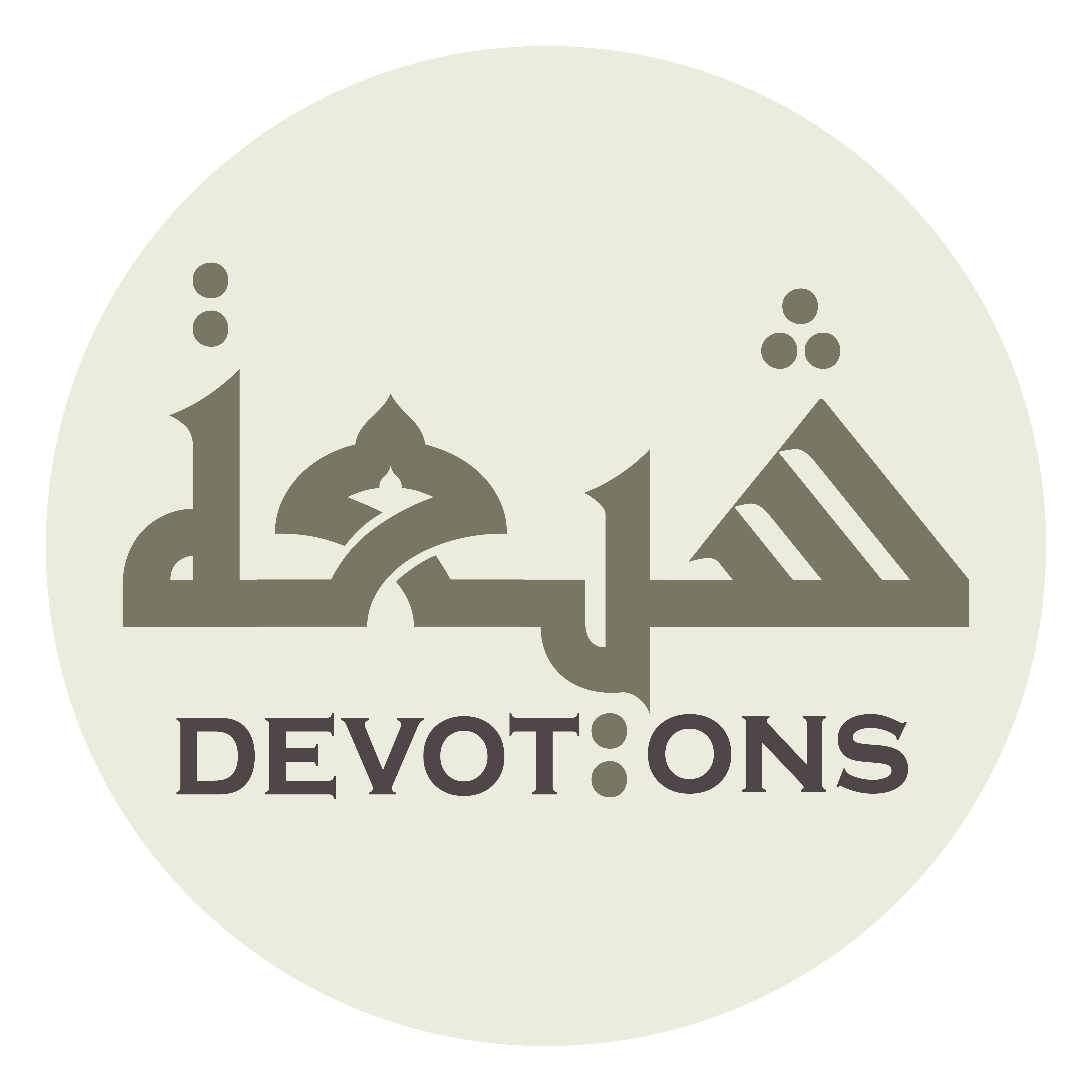 وَعِصْمَةَ الْأَنَامِ

wa`iṣmatal anām

And the protection of people
Ziarat Nahiya
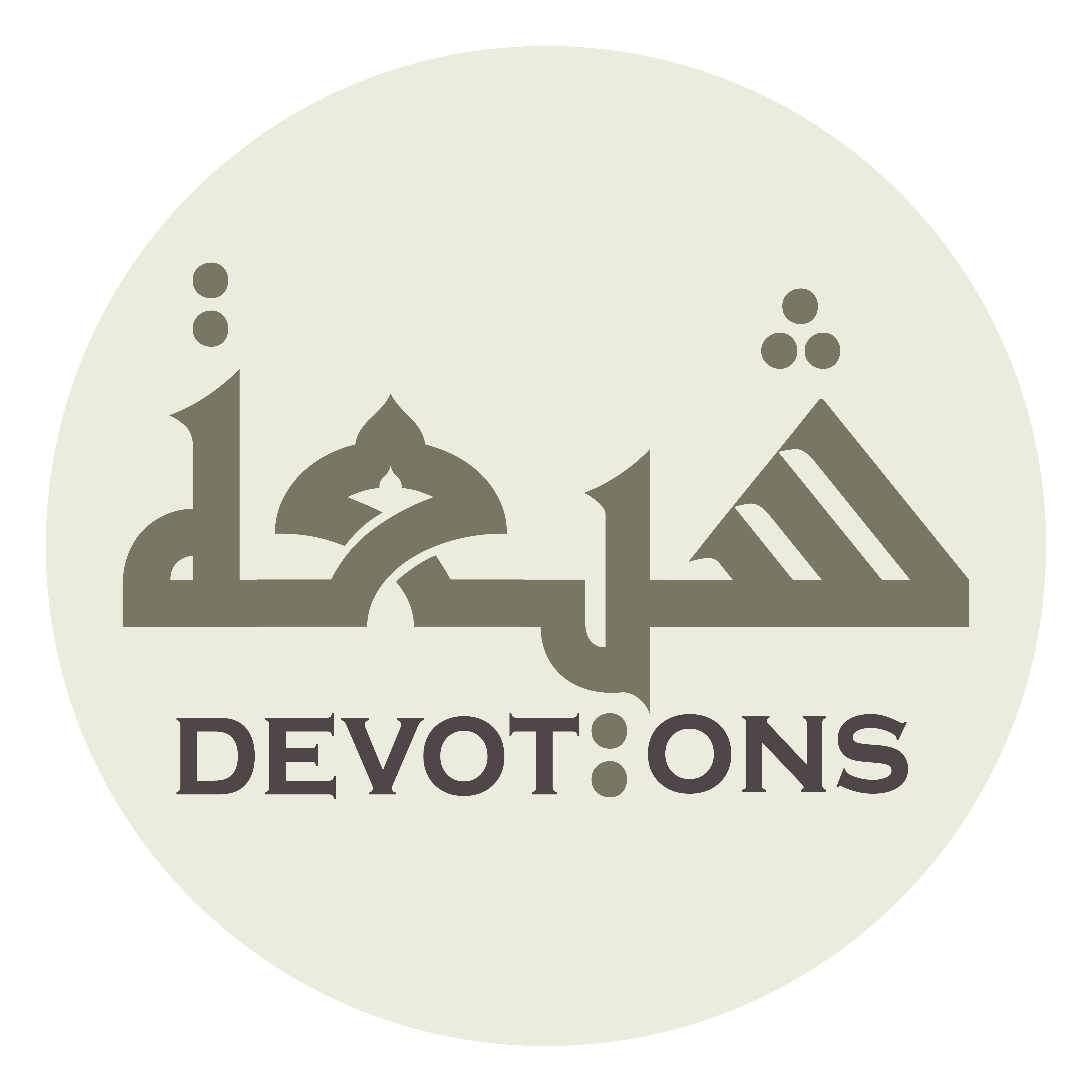 وَعِزَّ الْإِسْلَامِ

wa`izzal islām

And the might of Islam
Ziarat Nahiya
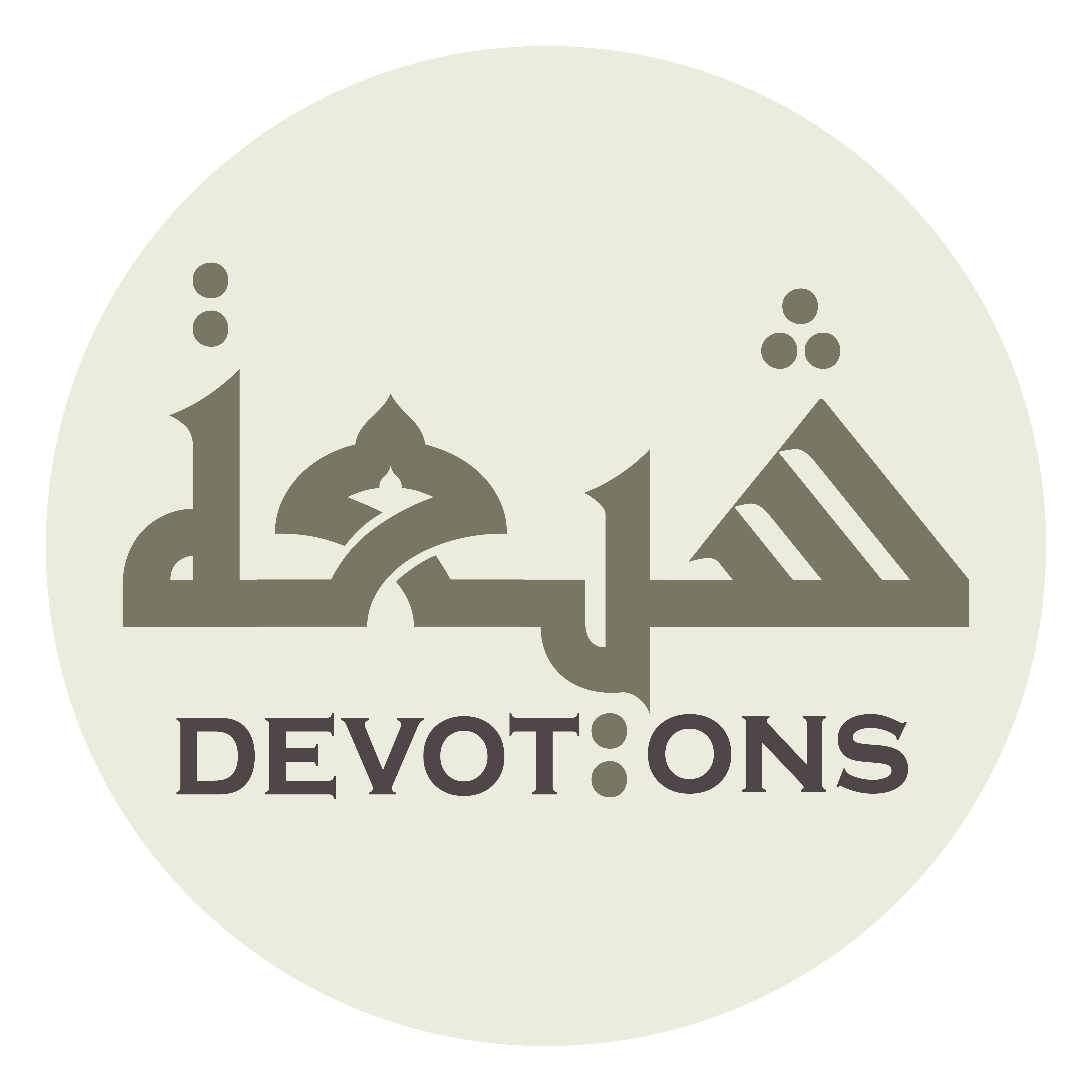 وَمَعْدِنَ الْأَحْكَامِ

wama`dinal aḥkām

And the source of rulings
Ziarat Nahiya
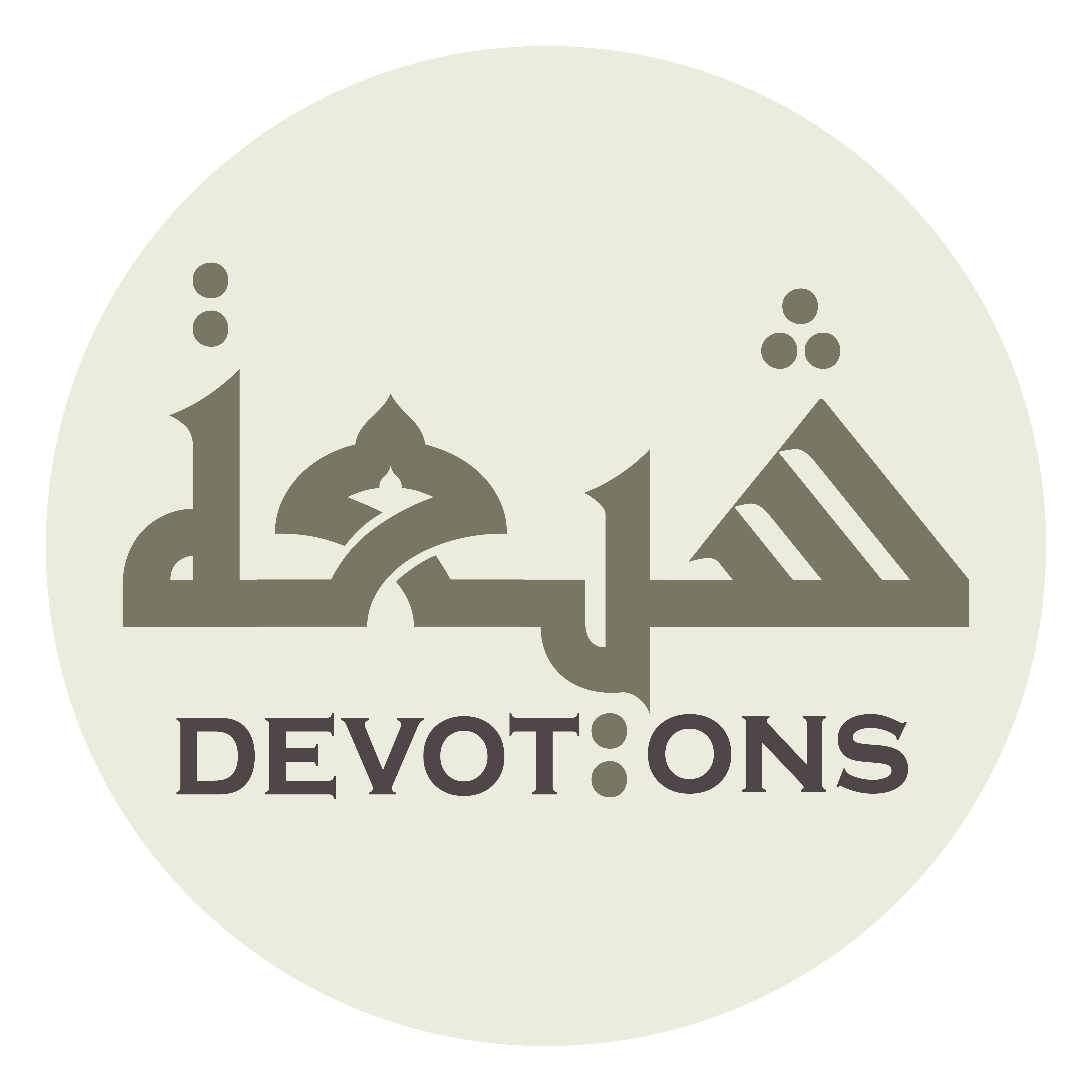 وَحَلِيفَ الْإِنْعَامِ

waḥalīfal in`ām

And the ally of blessings
Ziarat Nahiya
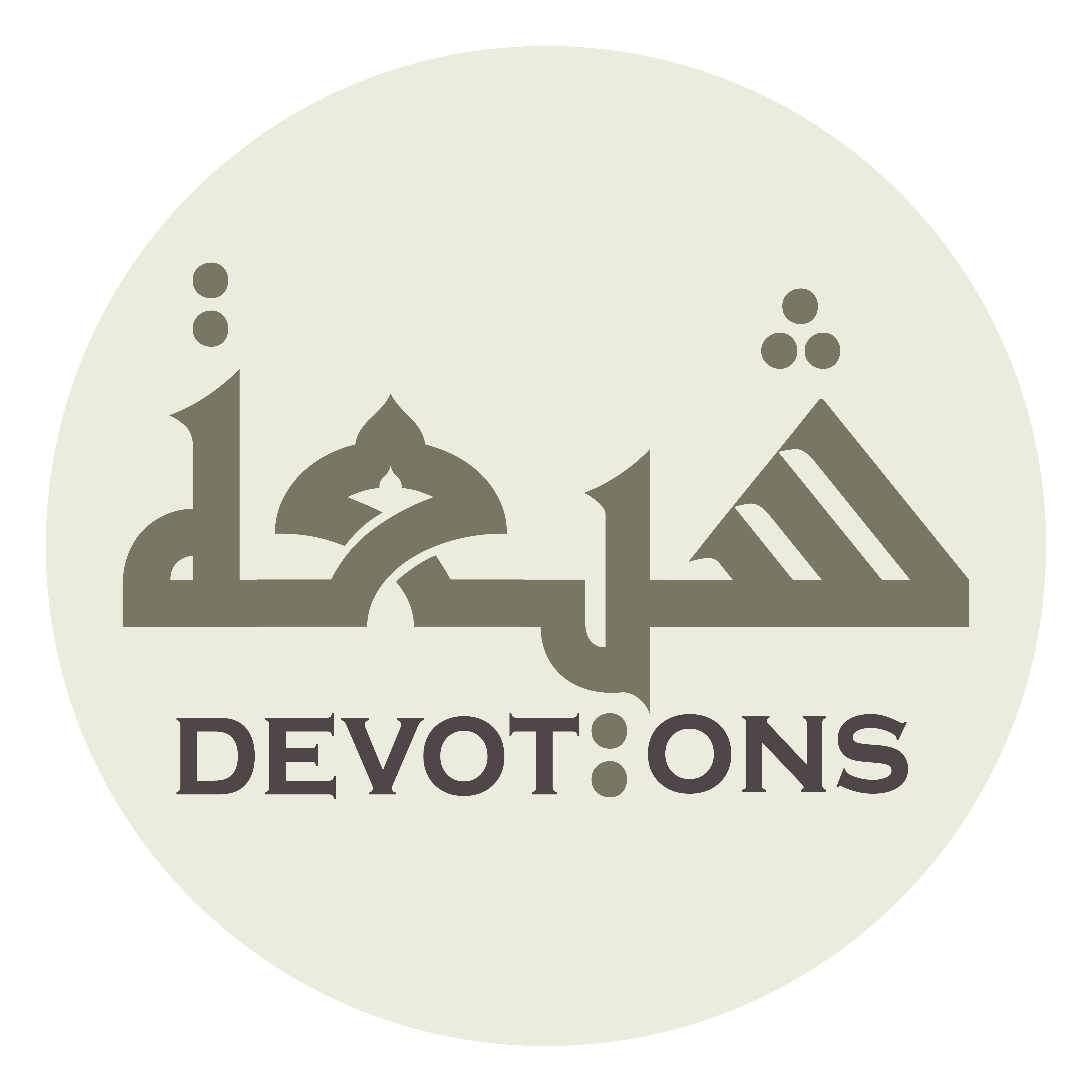 سَالِكًا طَرَائِقَ جَدِّكَ وَأَبِيكَ

sālikan ṭarā-iqa jaddika wa-abīk

Following the ways of your grandfather and father
Ziarat Nahiya
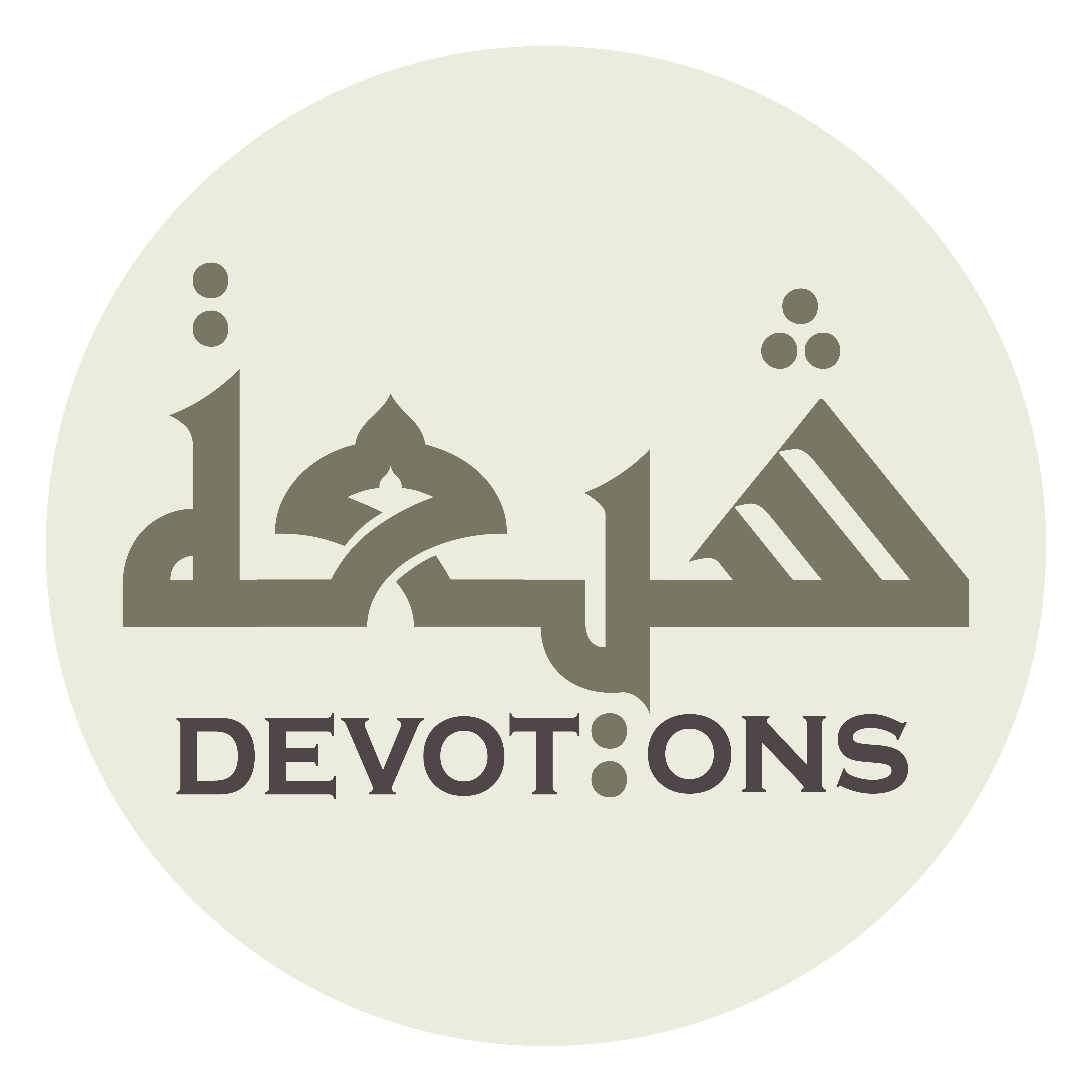 مُشَبِّهًا فِي الْوَصِيَّةِ لِأَخِيكَ

mushabbihan fil waṣiyyati li-akhīk

Resembling your brother in succession
Ziarat Nahiya
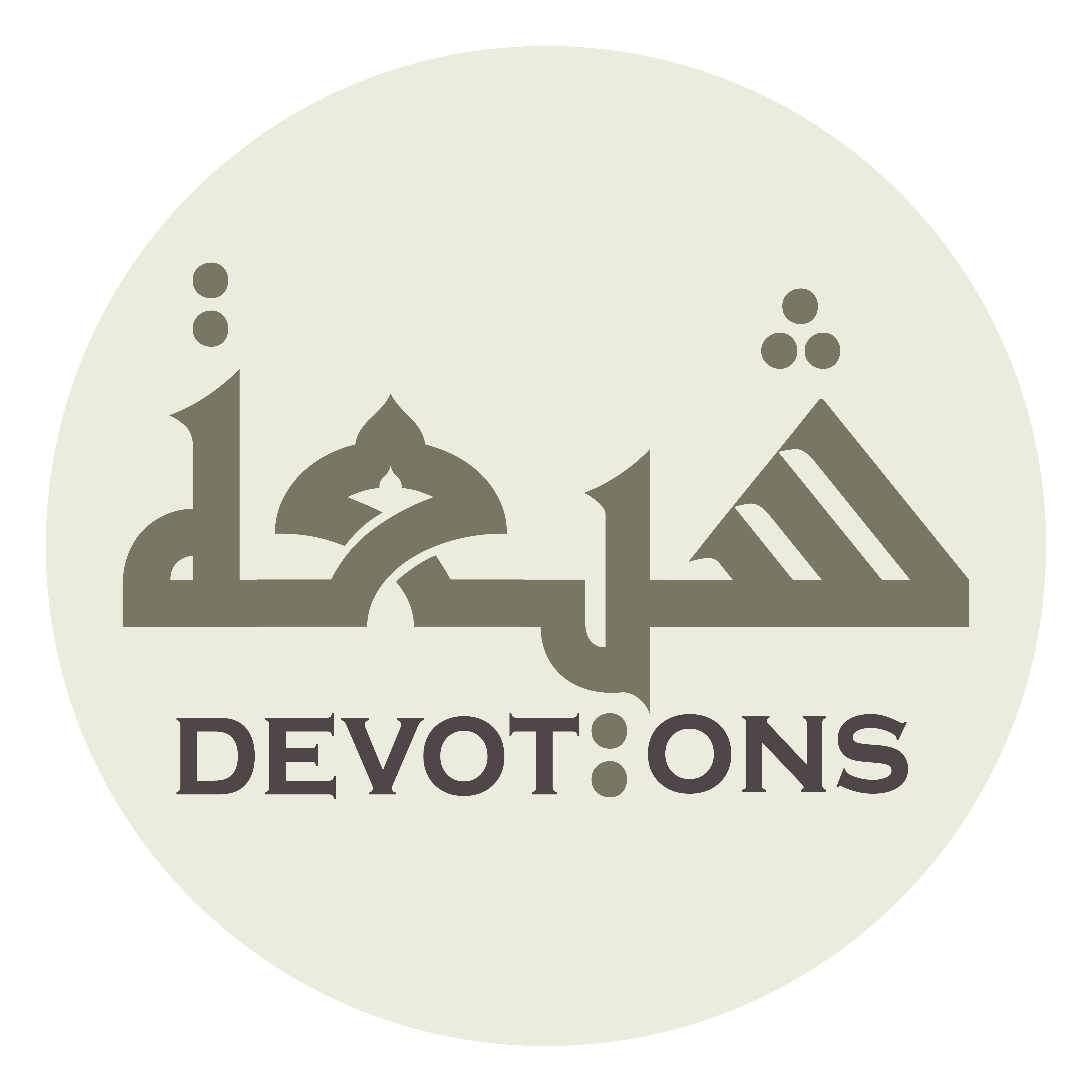 وَفِيَّ الذِّمَمِ

wafiyyadh dhimam

Faithful to covenants
Ziarat Nahiya
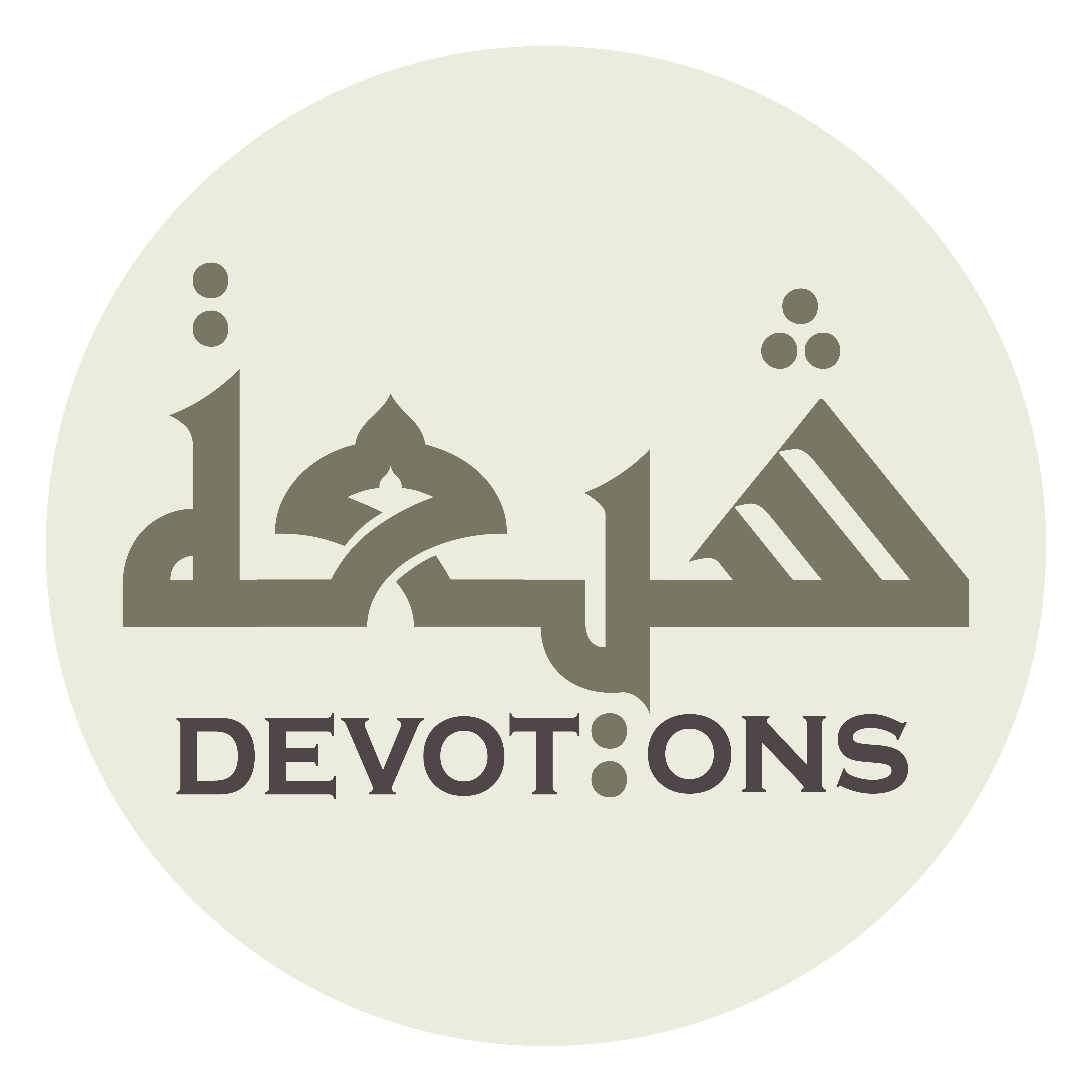 رَضِيَّ الشِّيَمِ

raḍiyyash shiyam

Pleasant in nature
Ziarat Nahiya
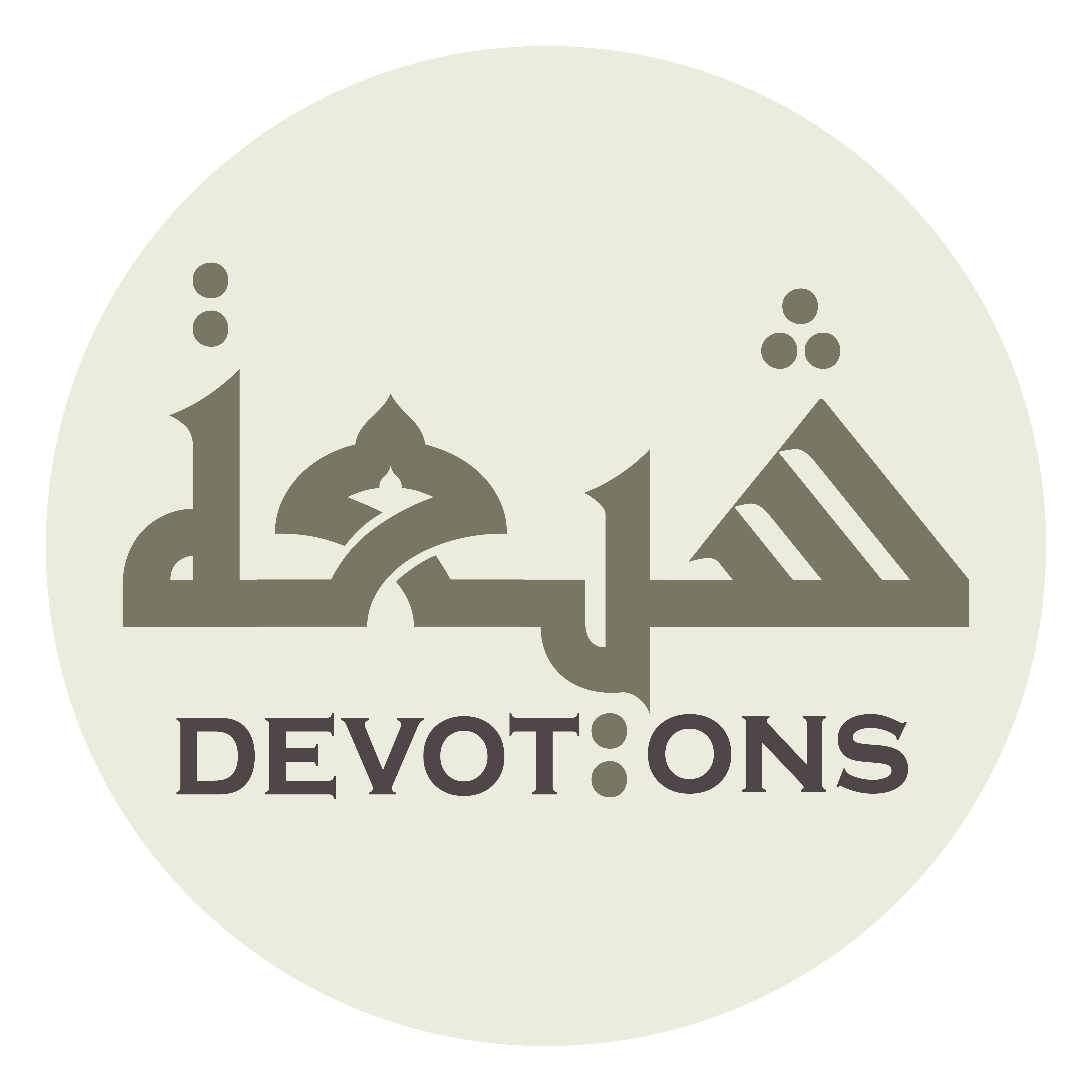 ظَاهِرَ الْكَرَمِ

ẓāhiral karam

Manifest in generosity
Ziarat Nahiya
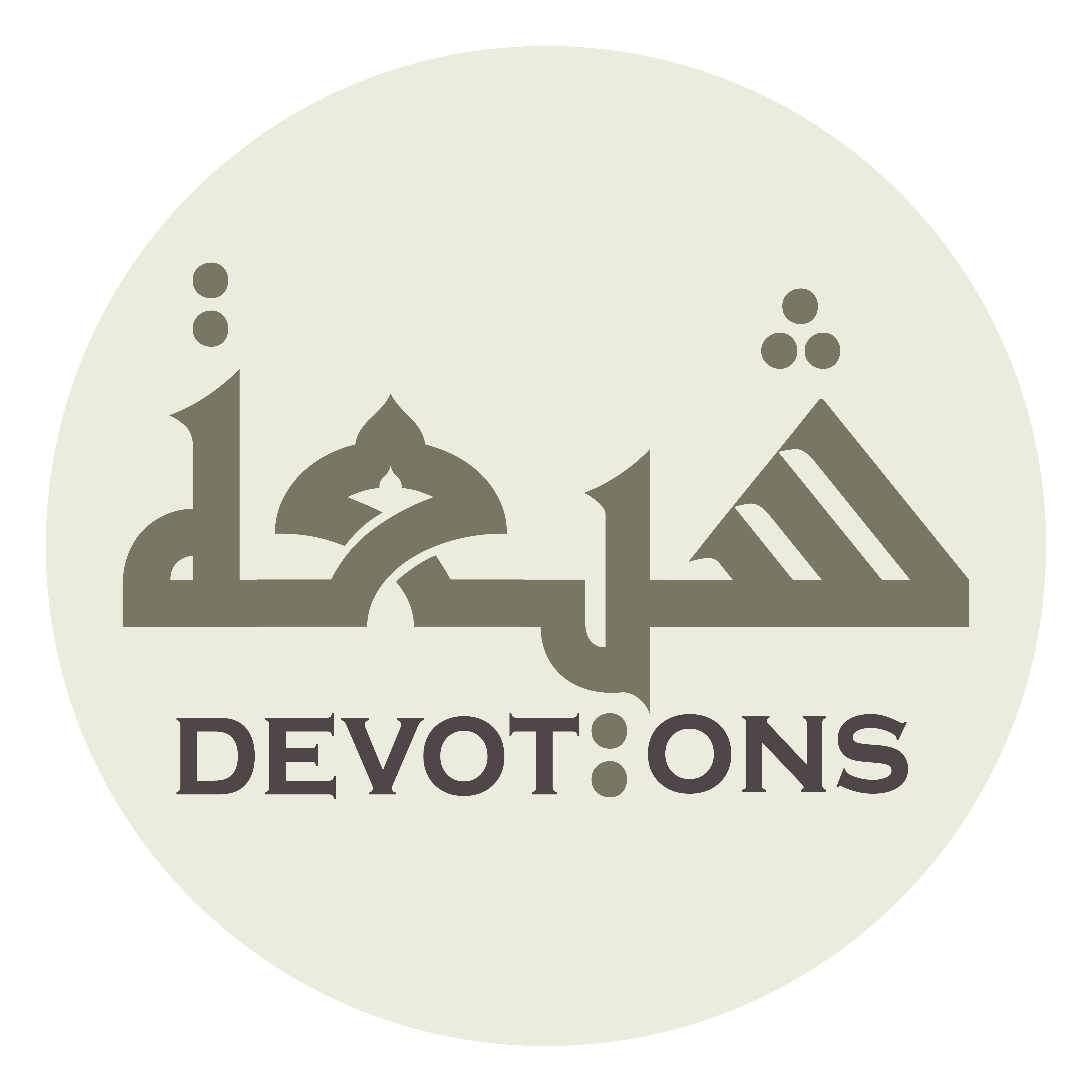 مُتَهَجِّدًا فِي الظُّلَمِ

mutahajjidan fiẓ ẓulam

Vigilant in darkness
Ziarat Nahiya
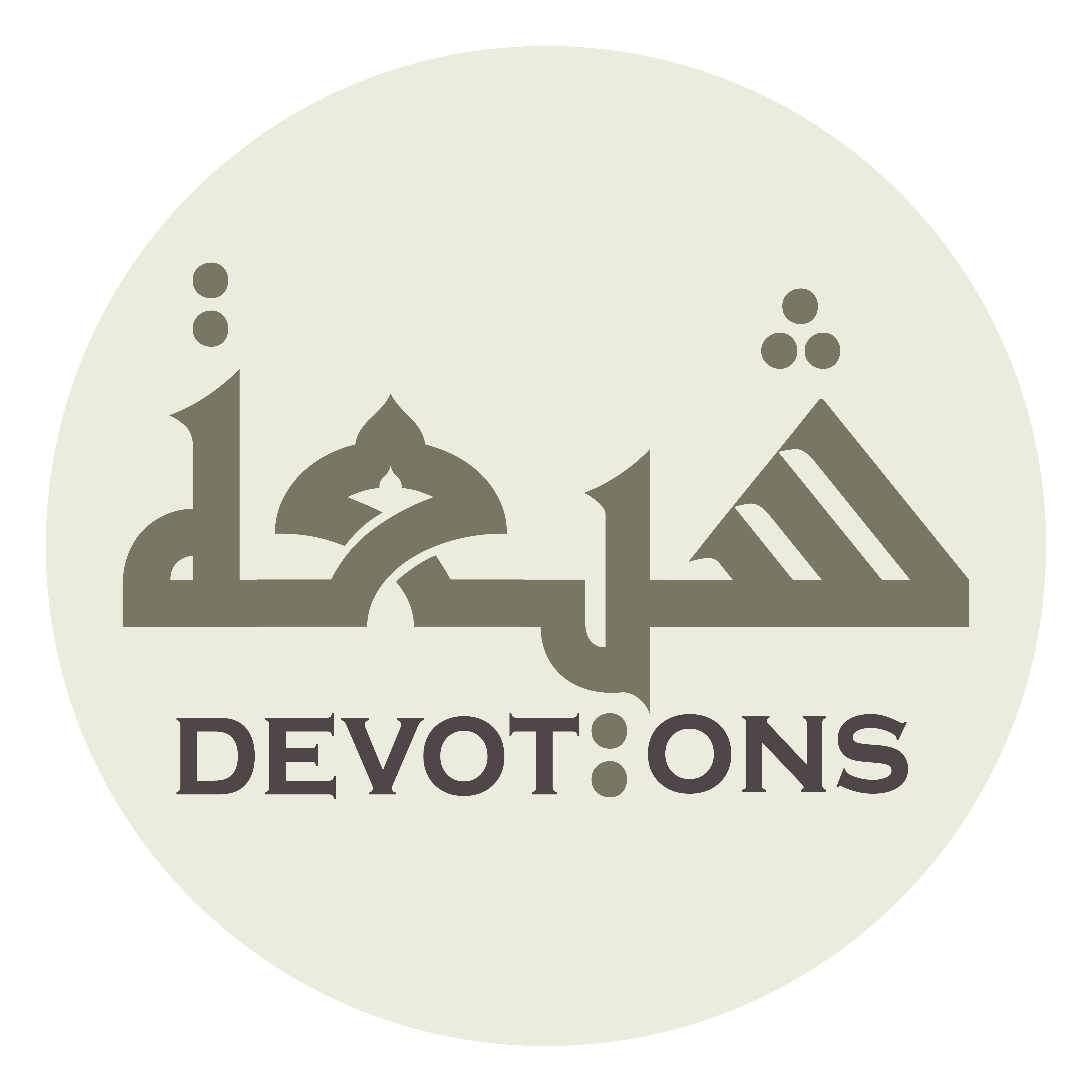 قَوِيمَ الطَّرَائِقِ

qawīmaṭ ṭarā-iq

Upright in ways
Ziarat Nahiya
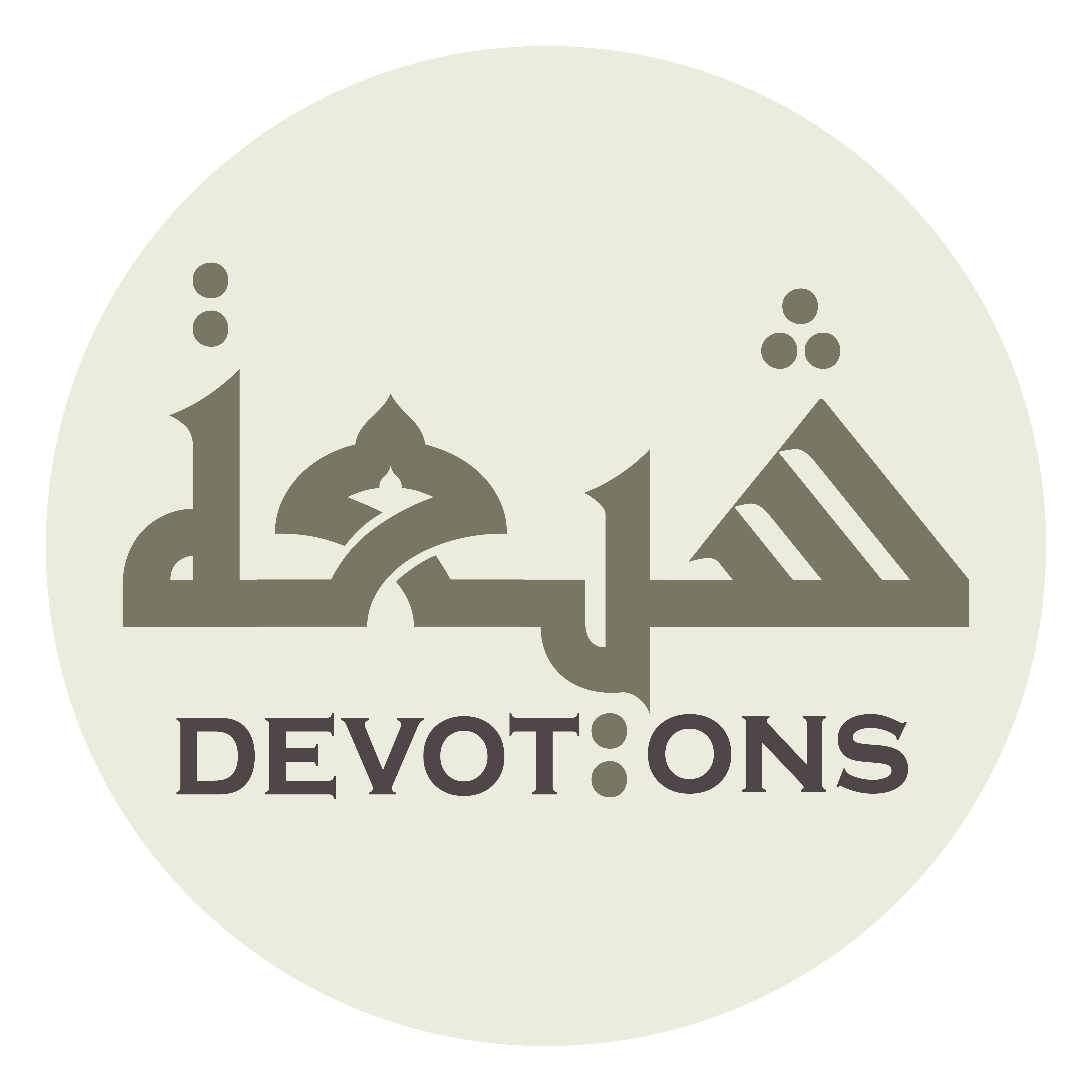 كَرِيمَ الْخَلَائِقِ

karīmal khalā-iq

Noble in character
Ziarat Nahiya
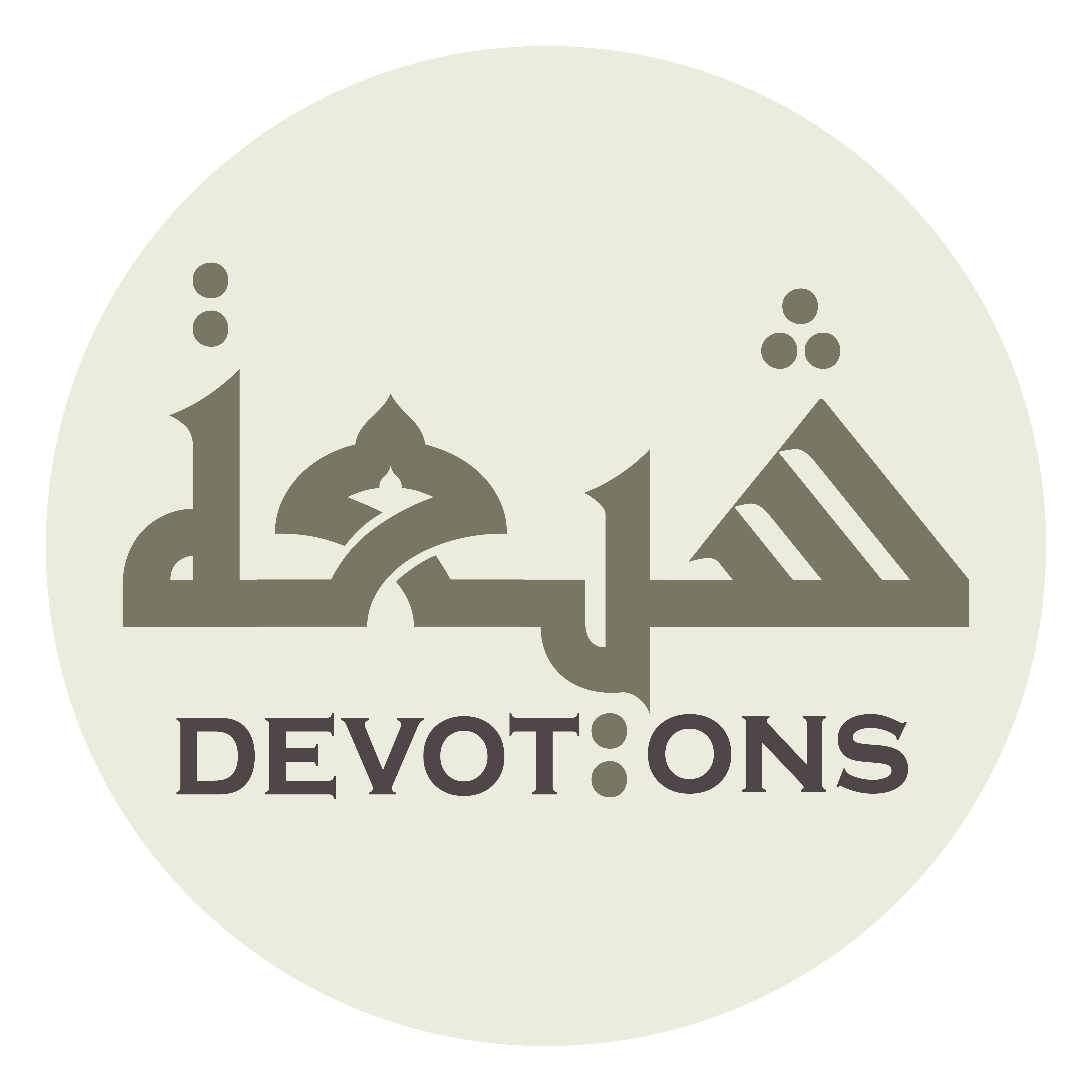 عَظِيمَ السَّوَابِقِ

`aẓīmas sawābiq

Great in precedence
Ziarat Nahiya
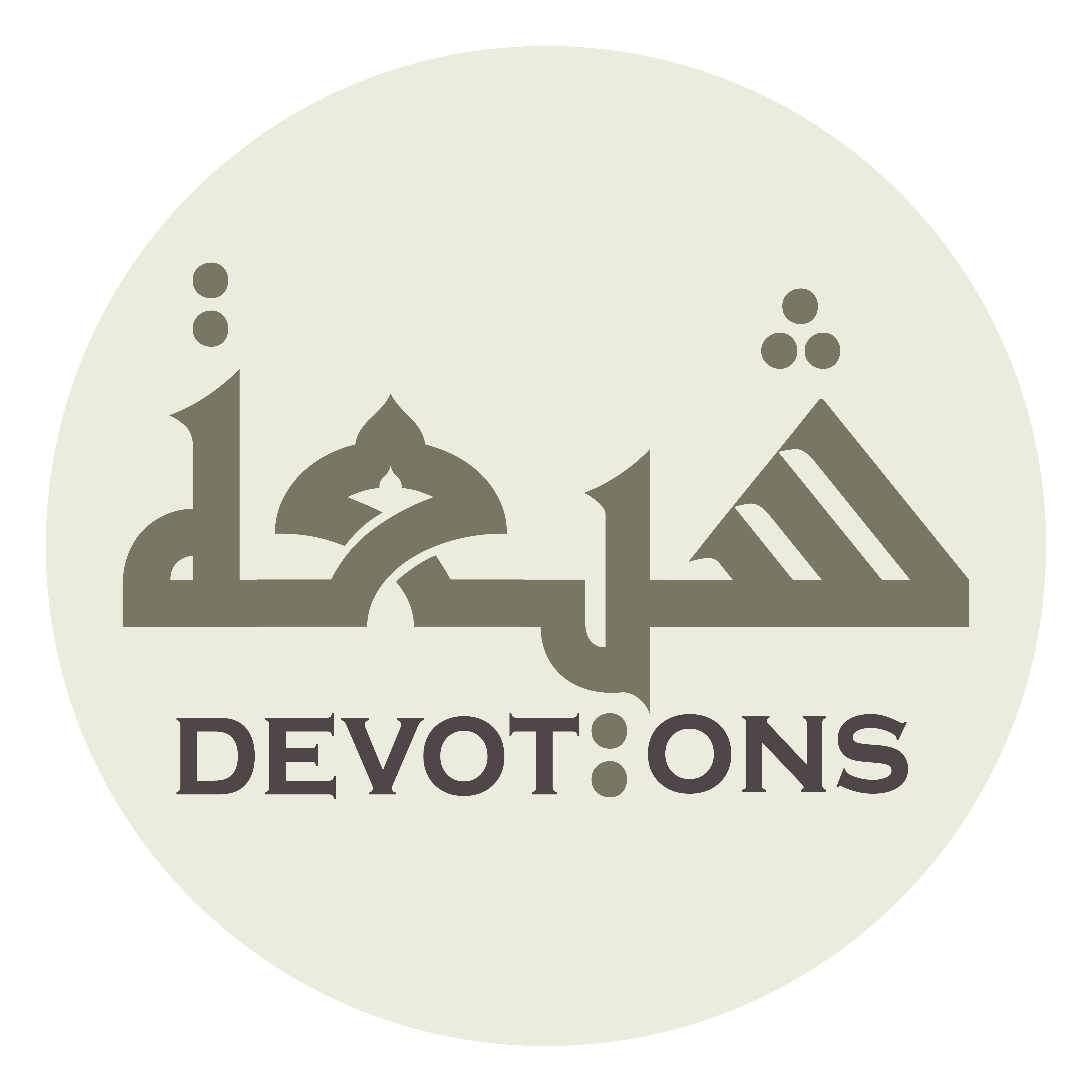 شَرِيفَ النَّسَبِ

sharīfan nasab

Noble in lineage
Ziarat Nahiya
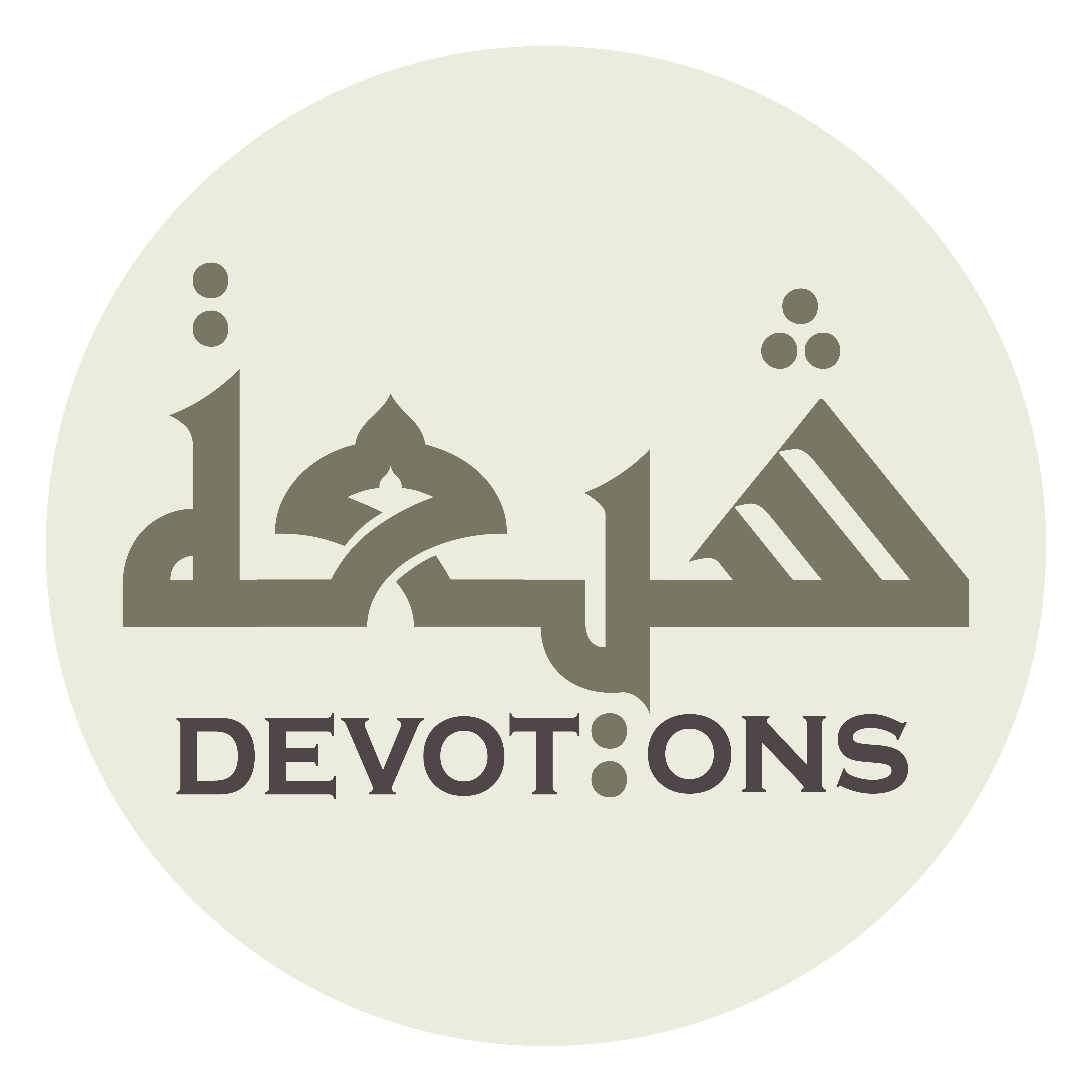 مُنِيفَ الْحَسَبِ

munīfal ḥasab

Elevated in rank
Ziarat Nahiya
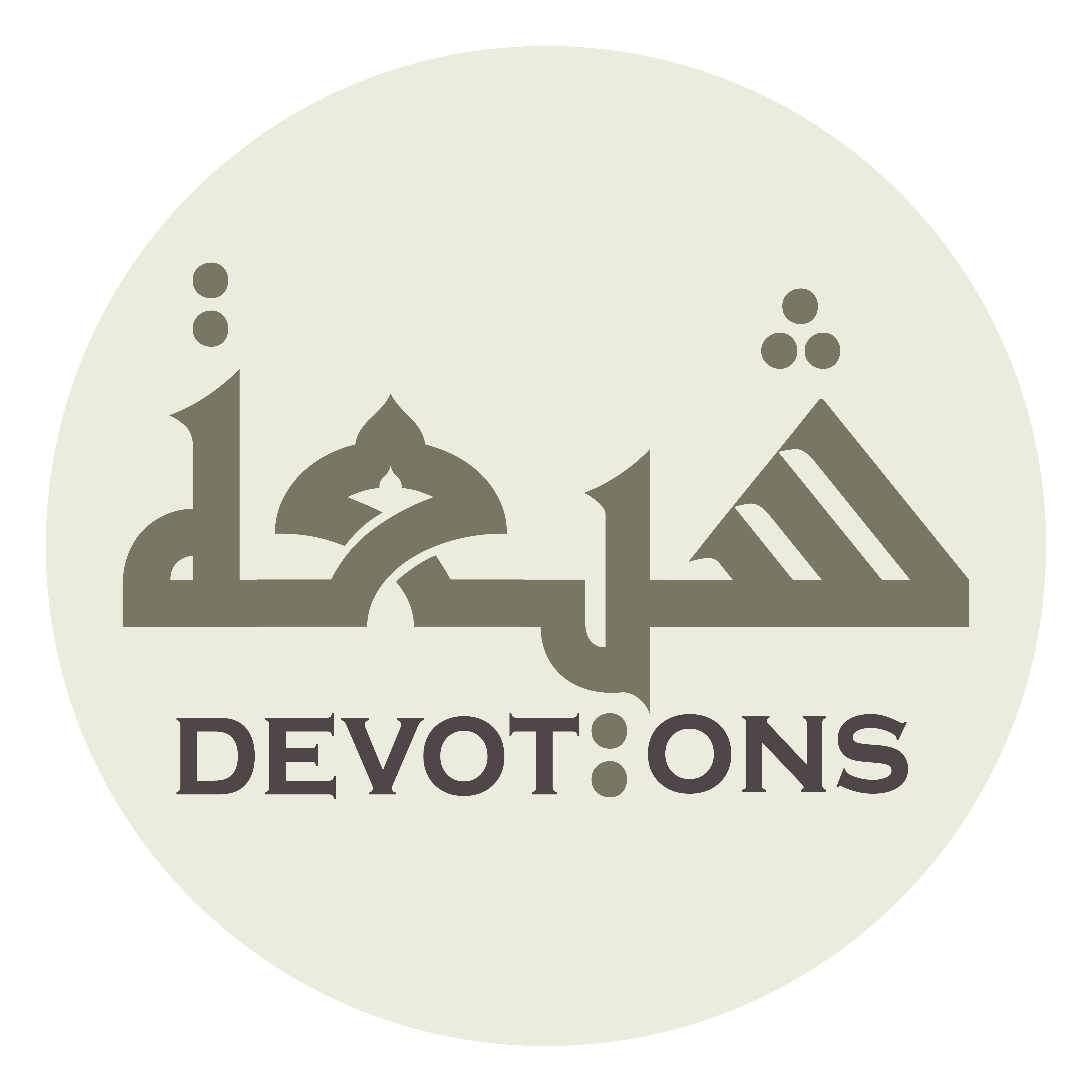 رَفِيعَ الرُّتَبِ

rafī`ar rutab

High in status
Ziarat Nahiya
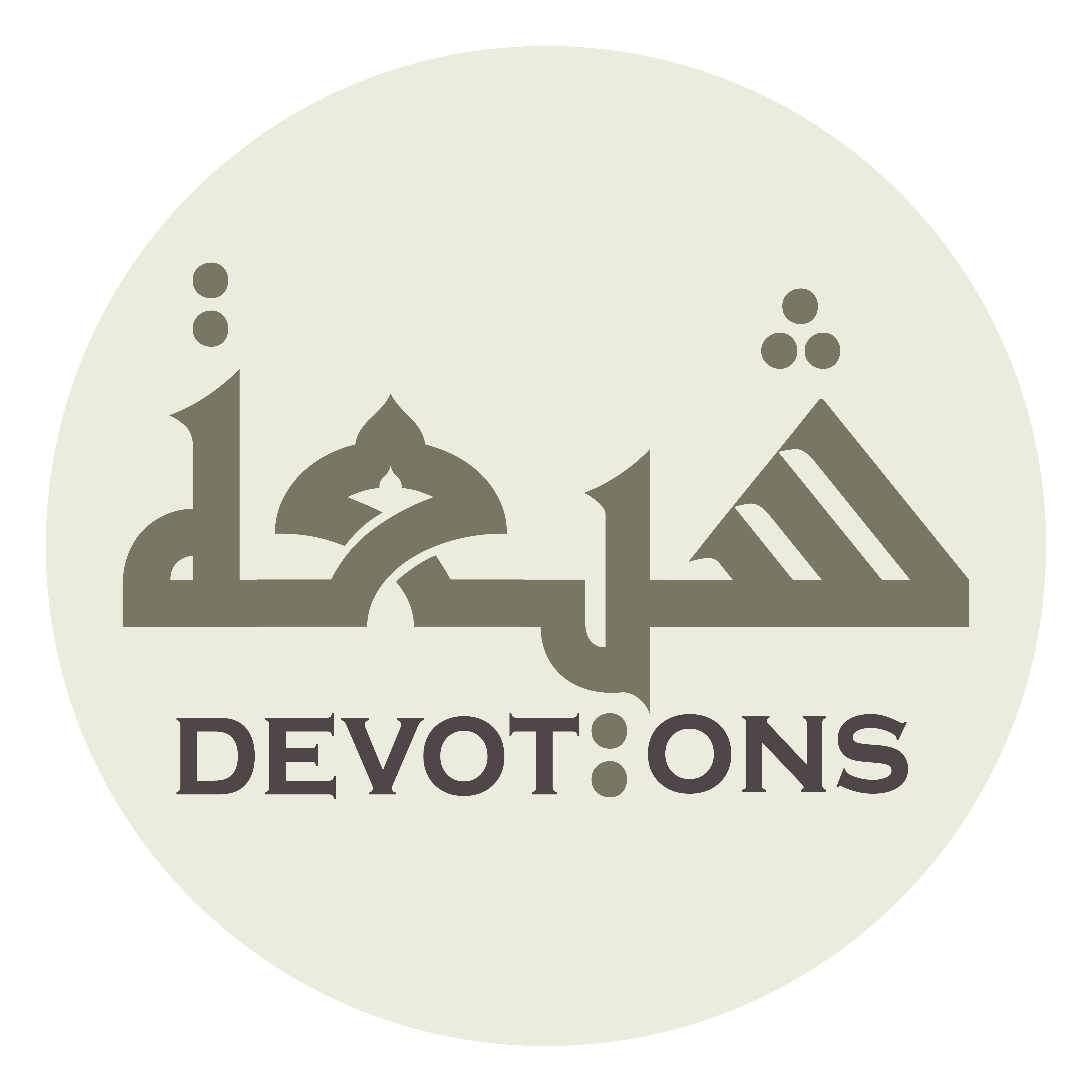 كَثِيرَ الْمَنَاقِبِ

kathīral manāqib

Abundant in virtues
Ziarat Nahiya
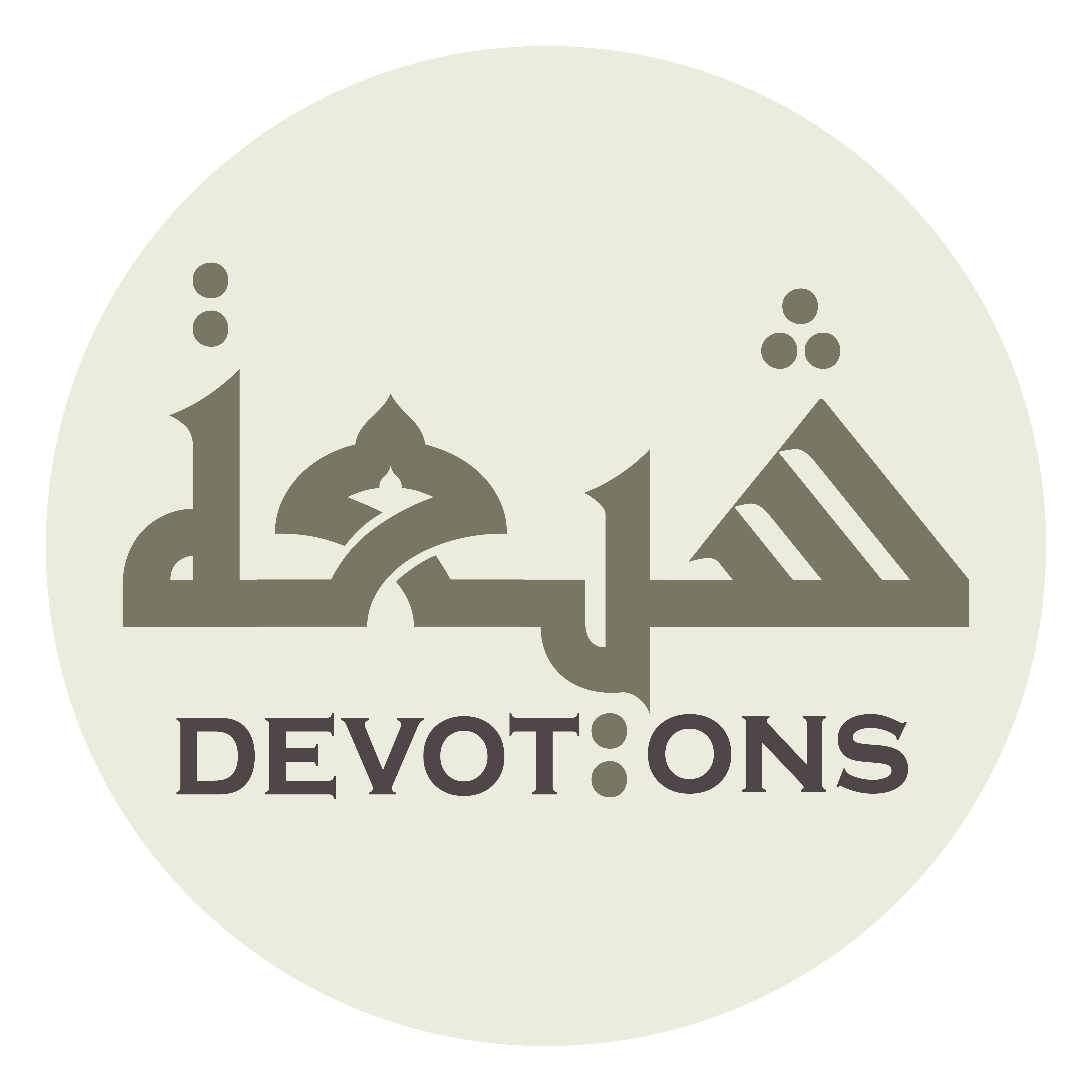 مَحْمُودَ الضَّرَائِبِ

maḥmūdaḍ ḍarā-ib

Praiseworthy in qualities
Ziarat Nahiya
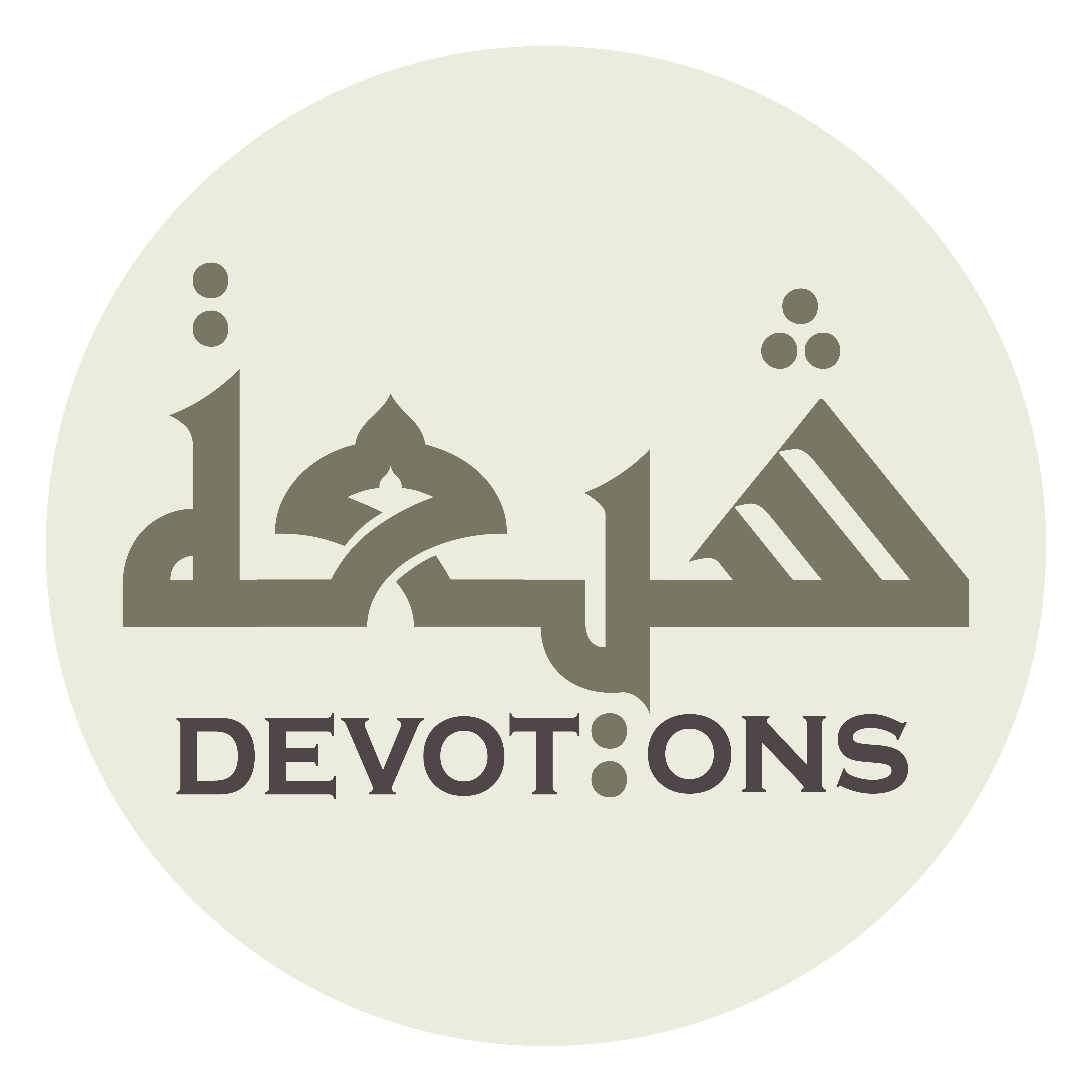 جَزِيلَ الْمَوَاهِبِ

jazīlal mawāhib

Plentiful in gifts
Ziarat Nahiya
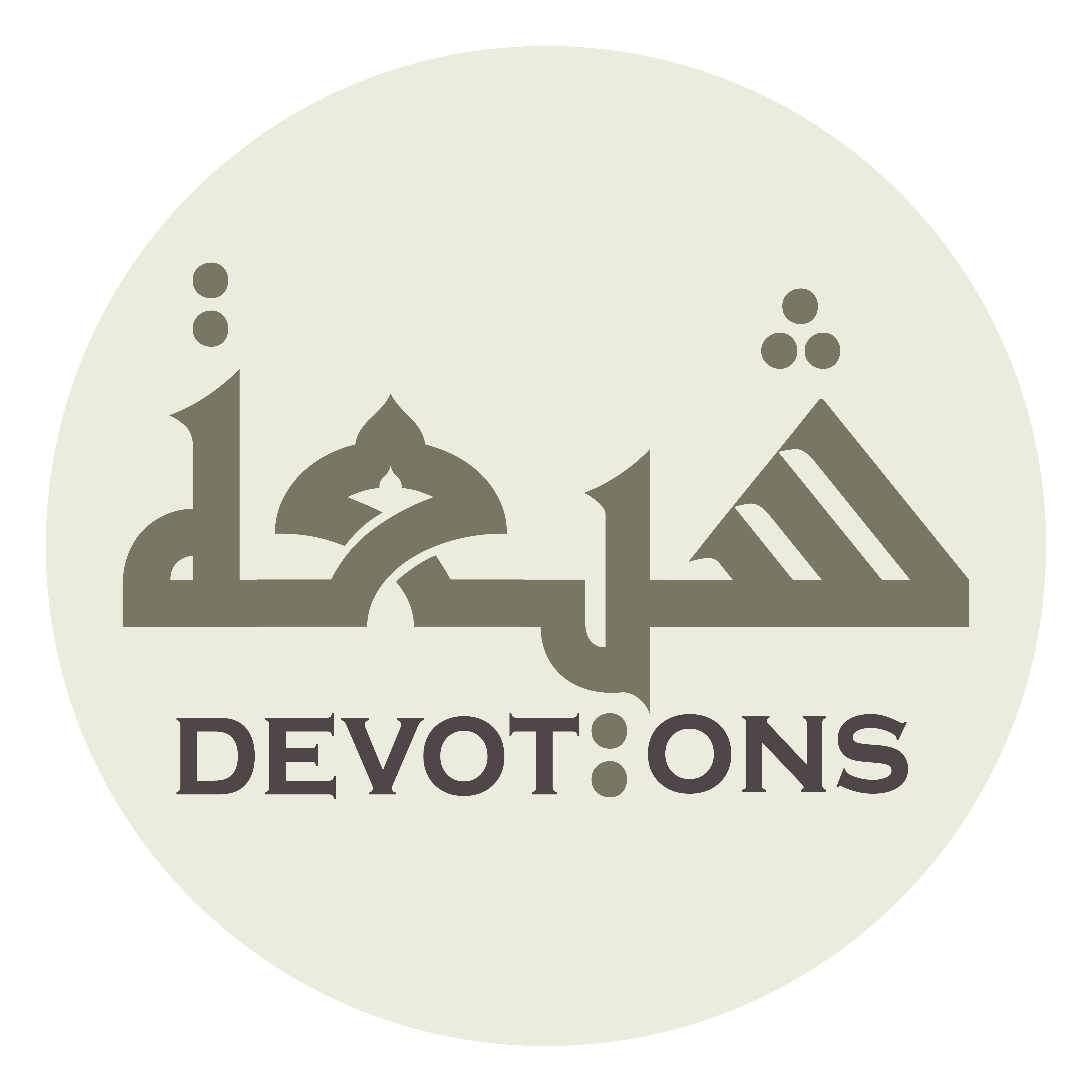 حَلِيمٌ

ḥalīm

Forbearing
Ziarat Nahiya
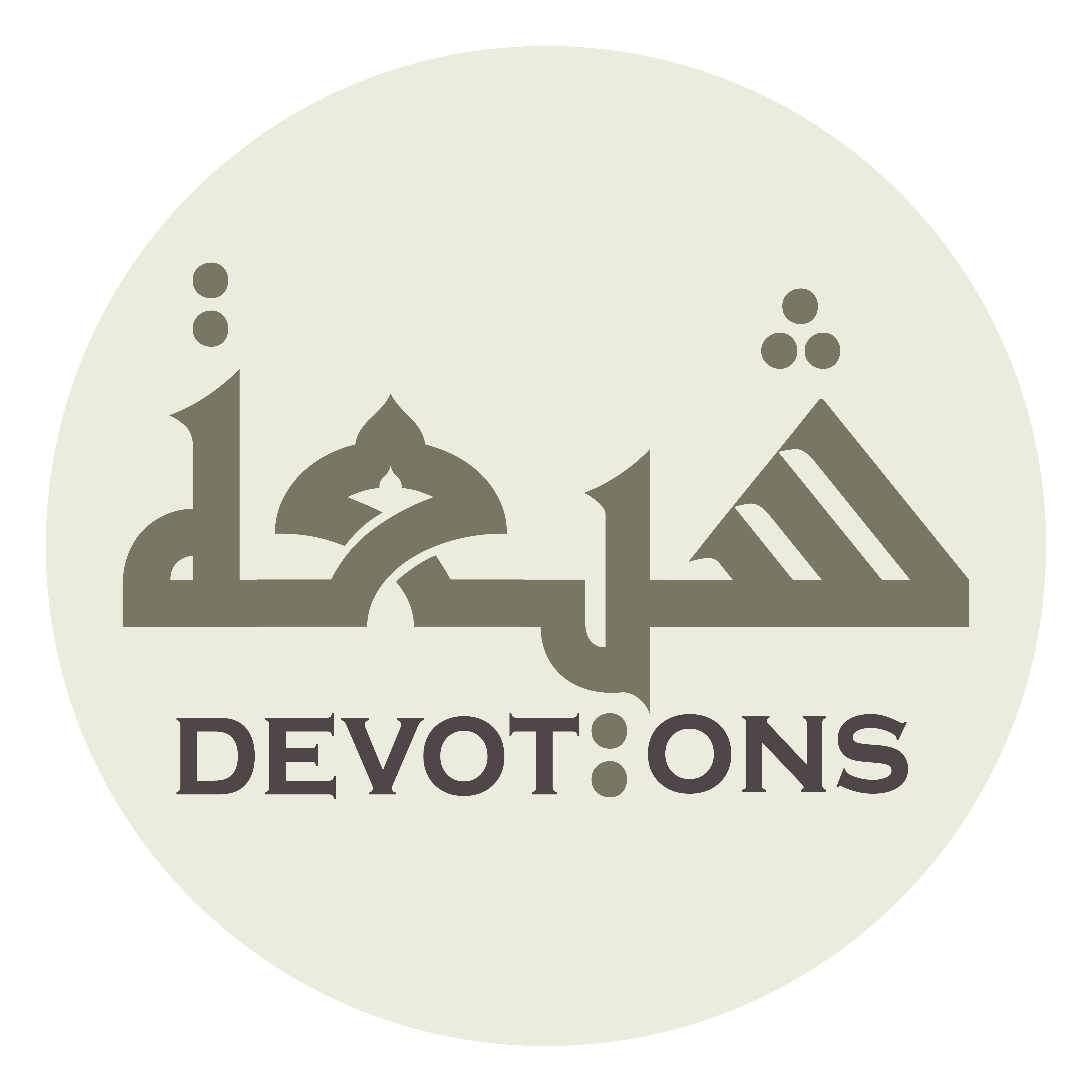 رَشِيدٌ

rashīd

Rightly-guided
Ziarat Nahiya
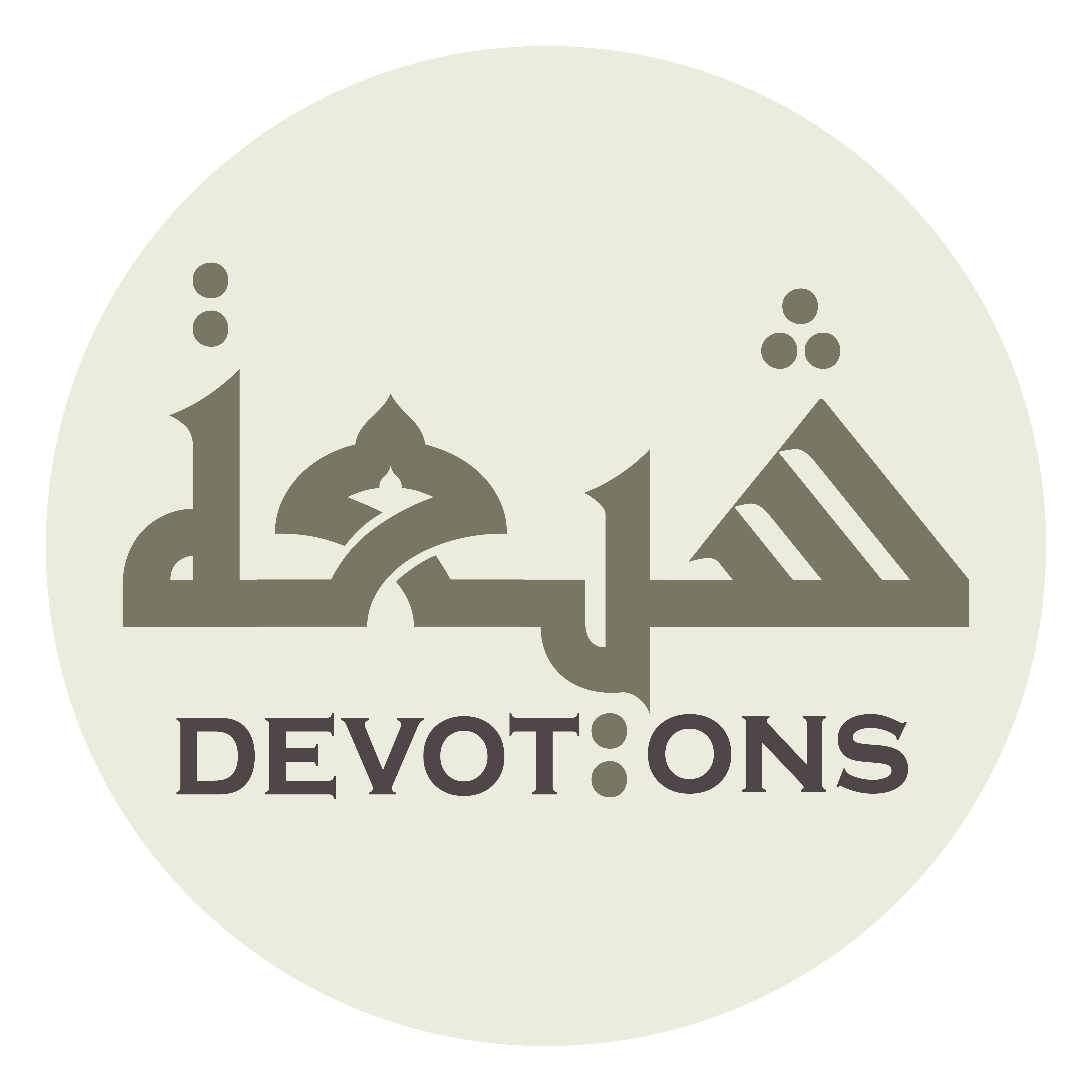 مُنِيبٌ

munīb

Repentant
Ziarat Nahiya
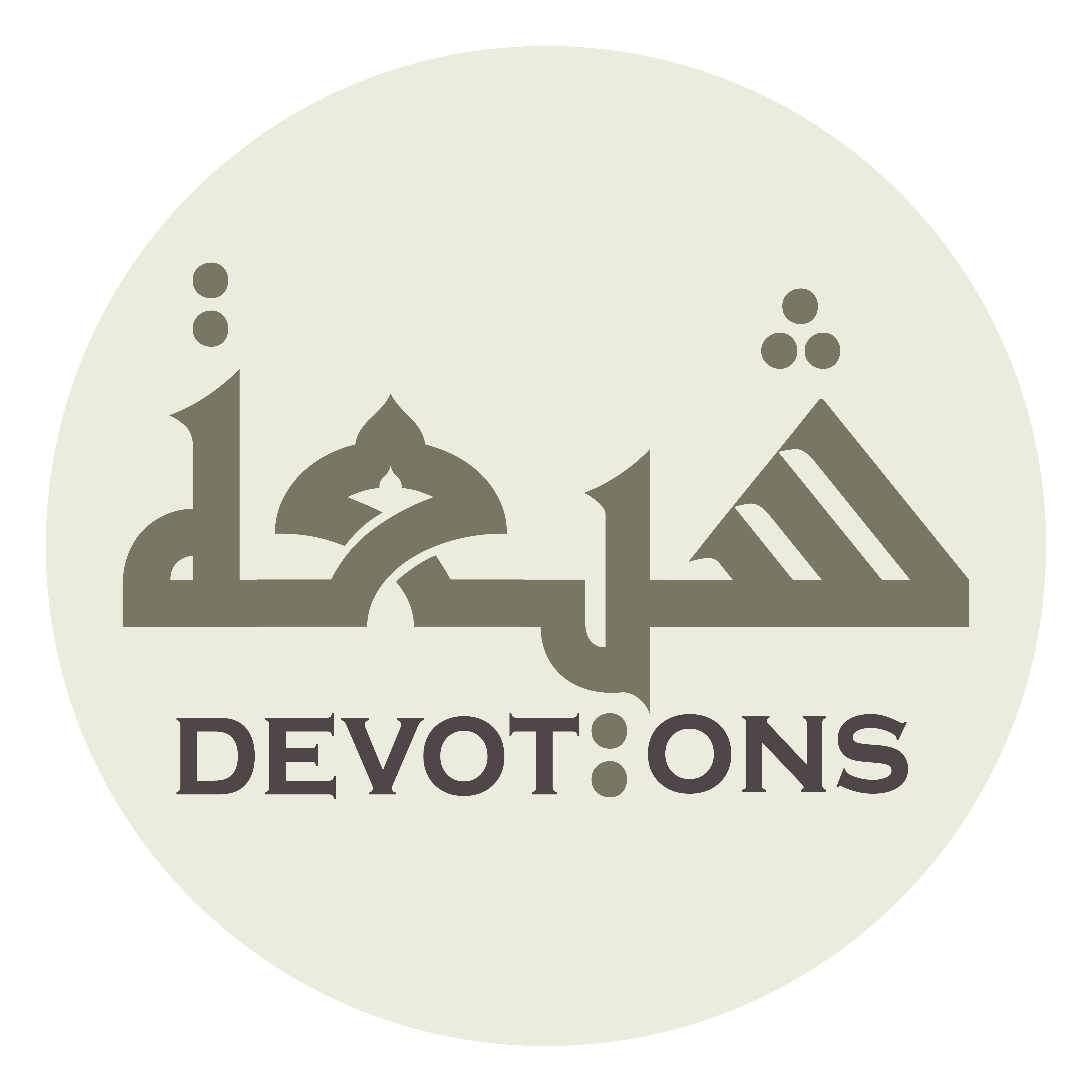 جَوَادٌ

jawād

Generous
Ziarat Nahiya
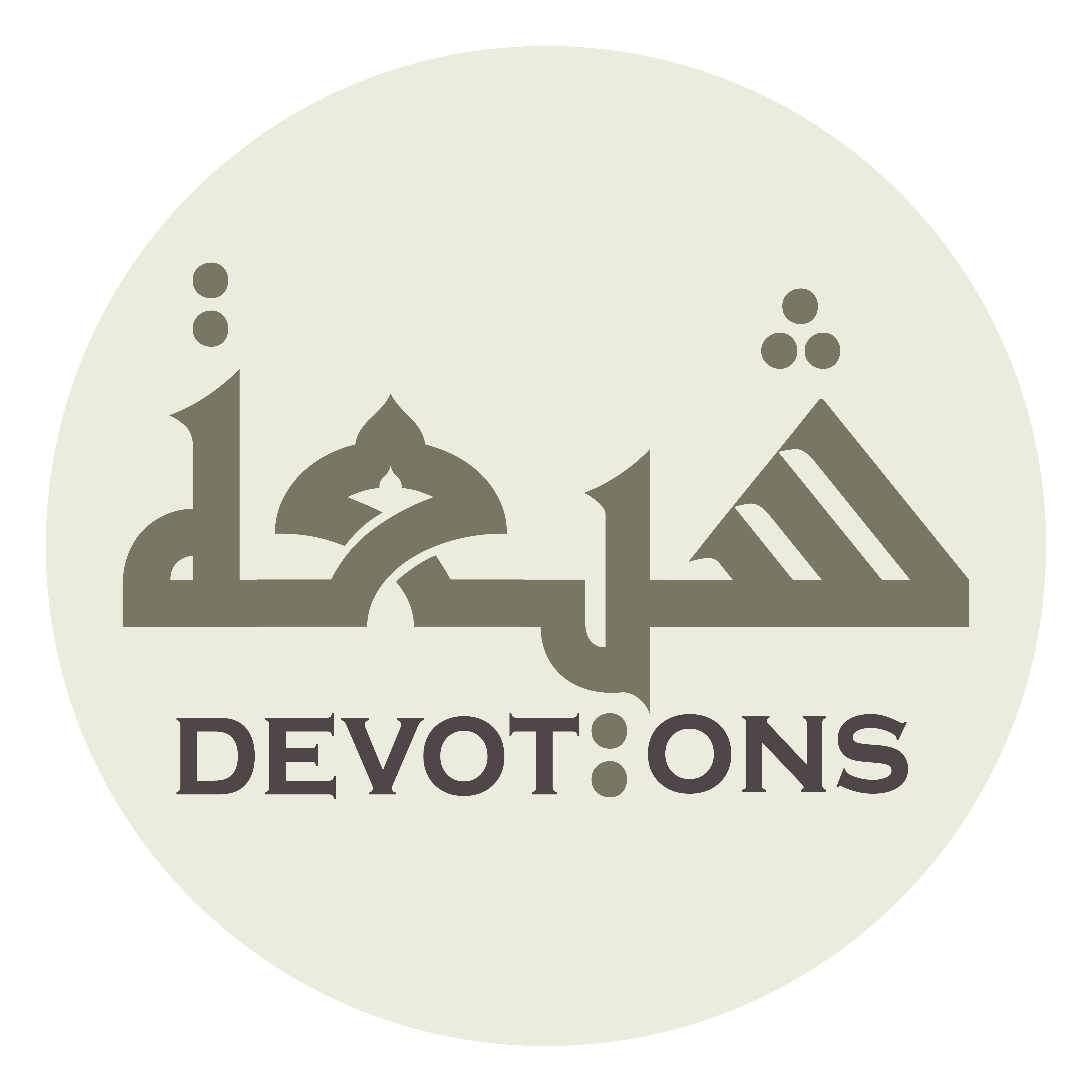 عَلِيمٌ

`alīm

Knowledgeable
Ziarat Nahiya
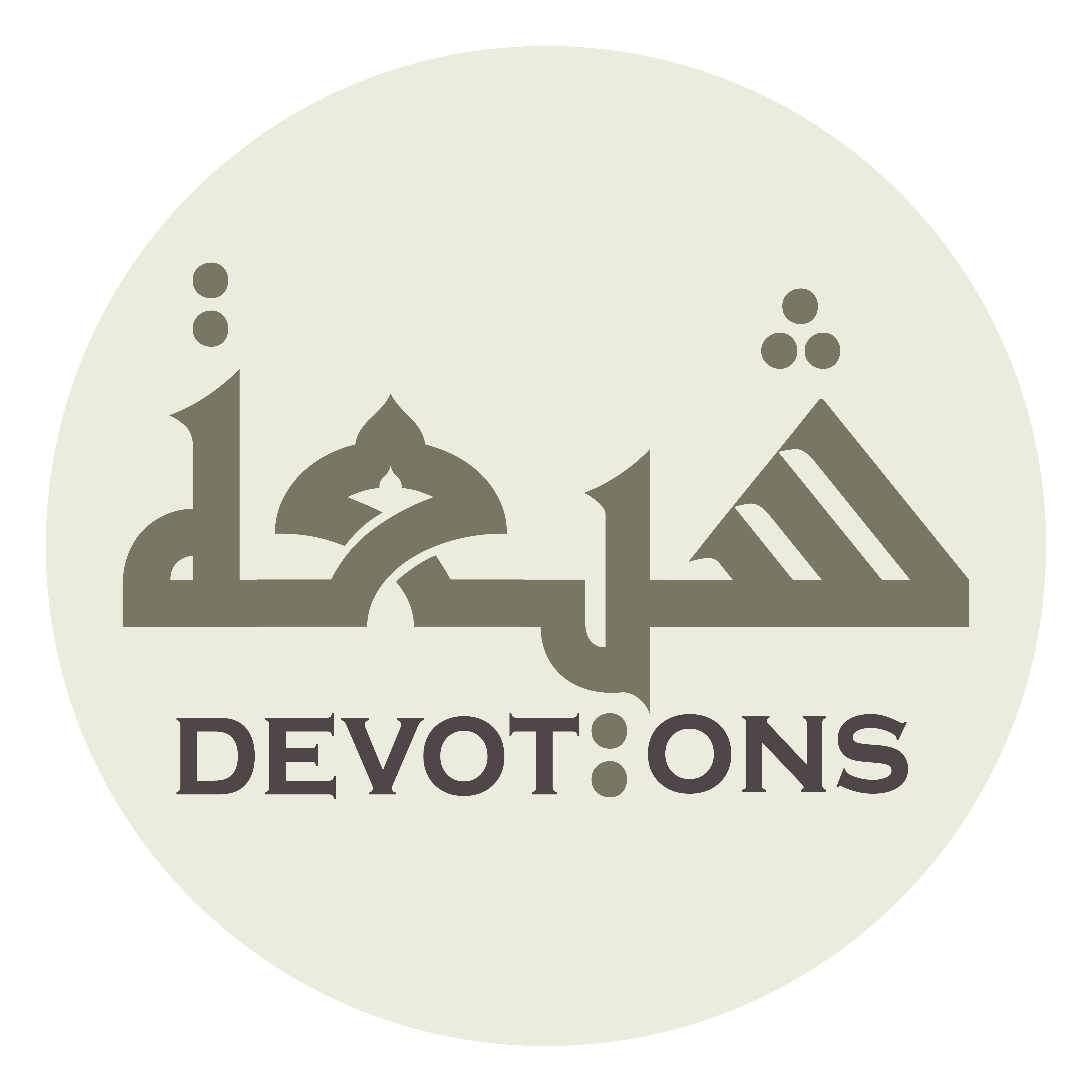 شَدِيدٌ

shadīd

Strong
Ziarat Nahiya
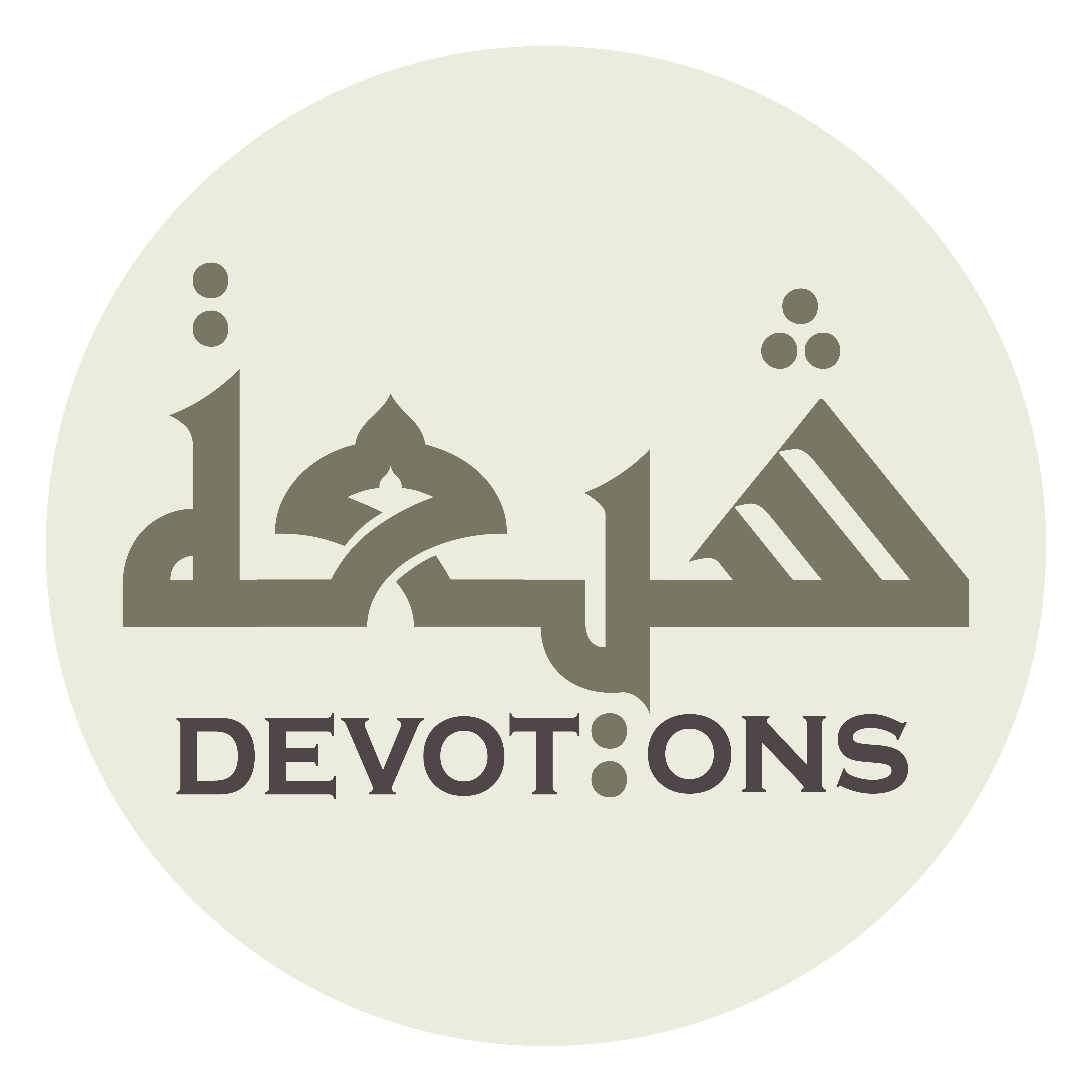 إِمَامٌ

imām

Imam
Ziarat Nahiya
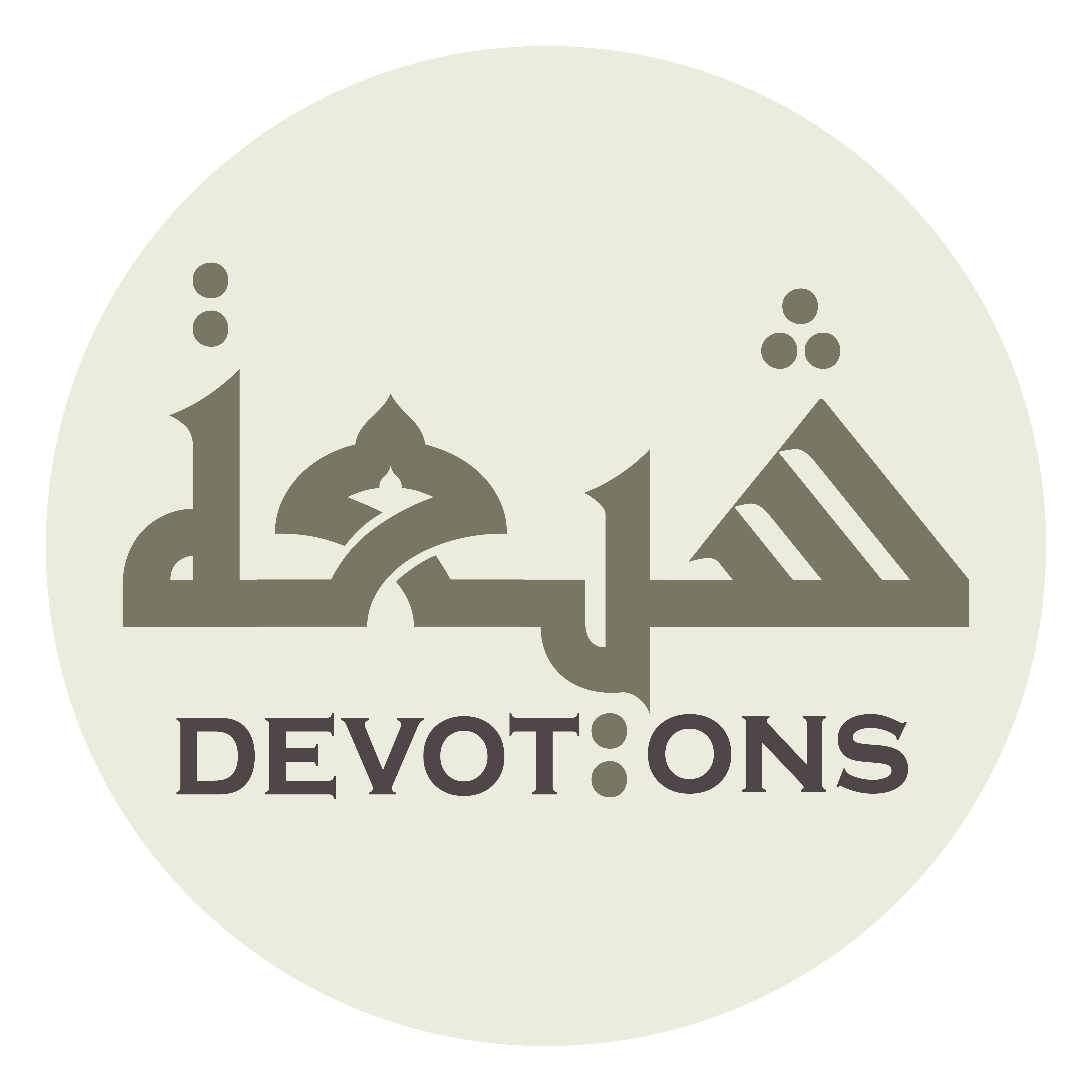 شَهِيدٌ

shahīd

Martyr
Ziarat Nahiya
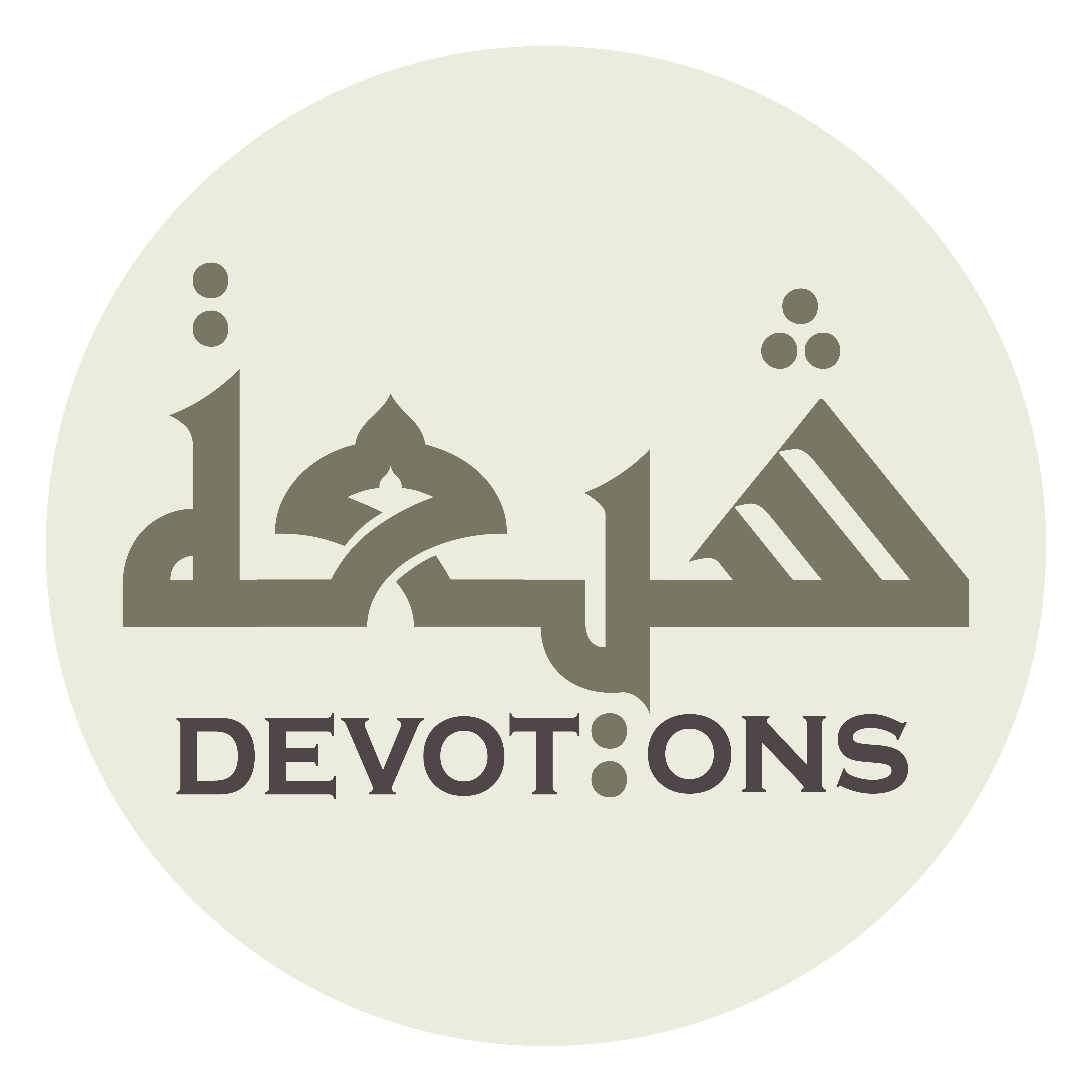 أَوَّاهٌ

awwāh

Frequently sighing
Ziarat Nahiya
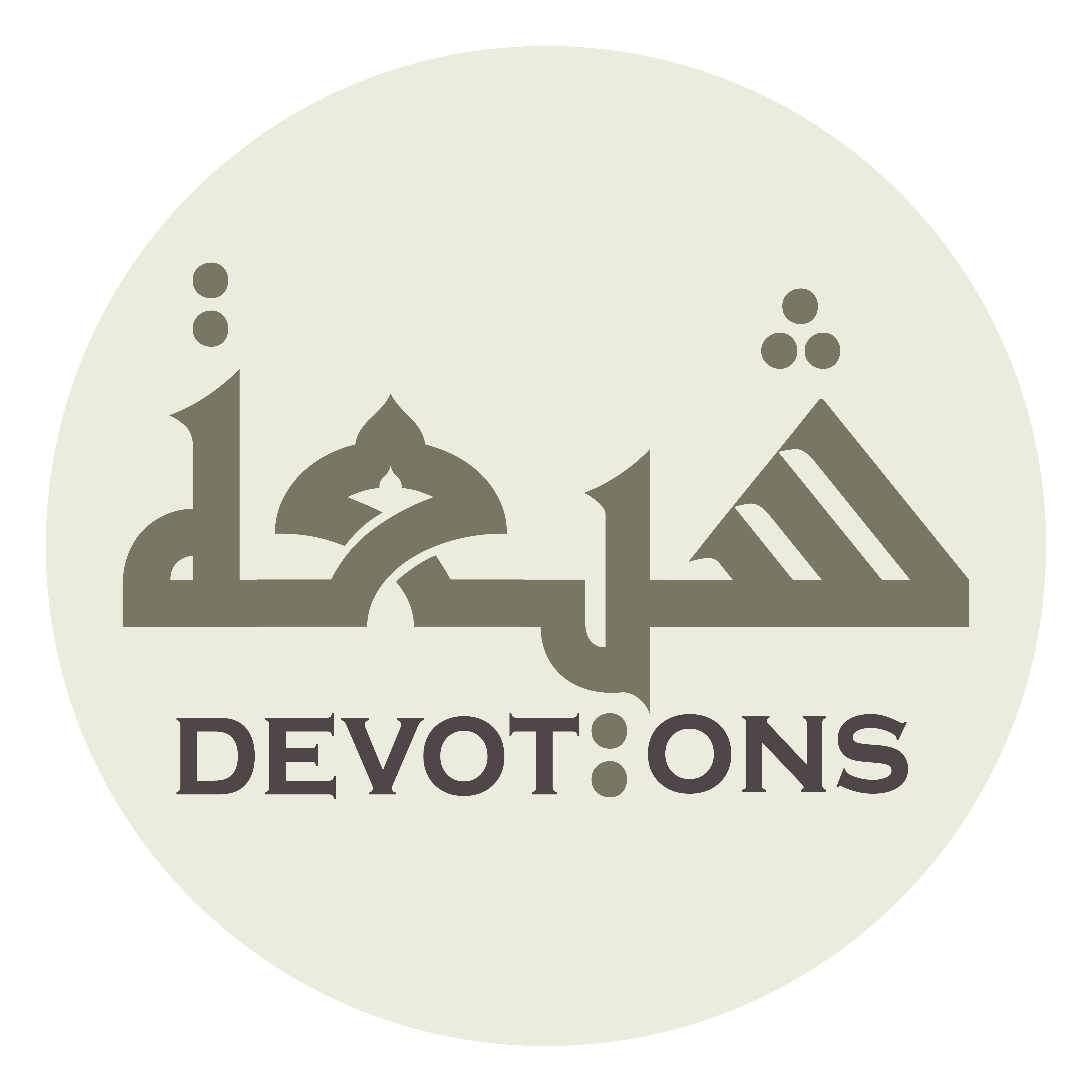 مُنِيبٌ

munīb

Returning to Allah
Ziarat Nahiya
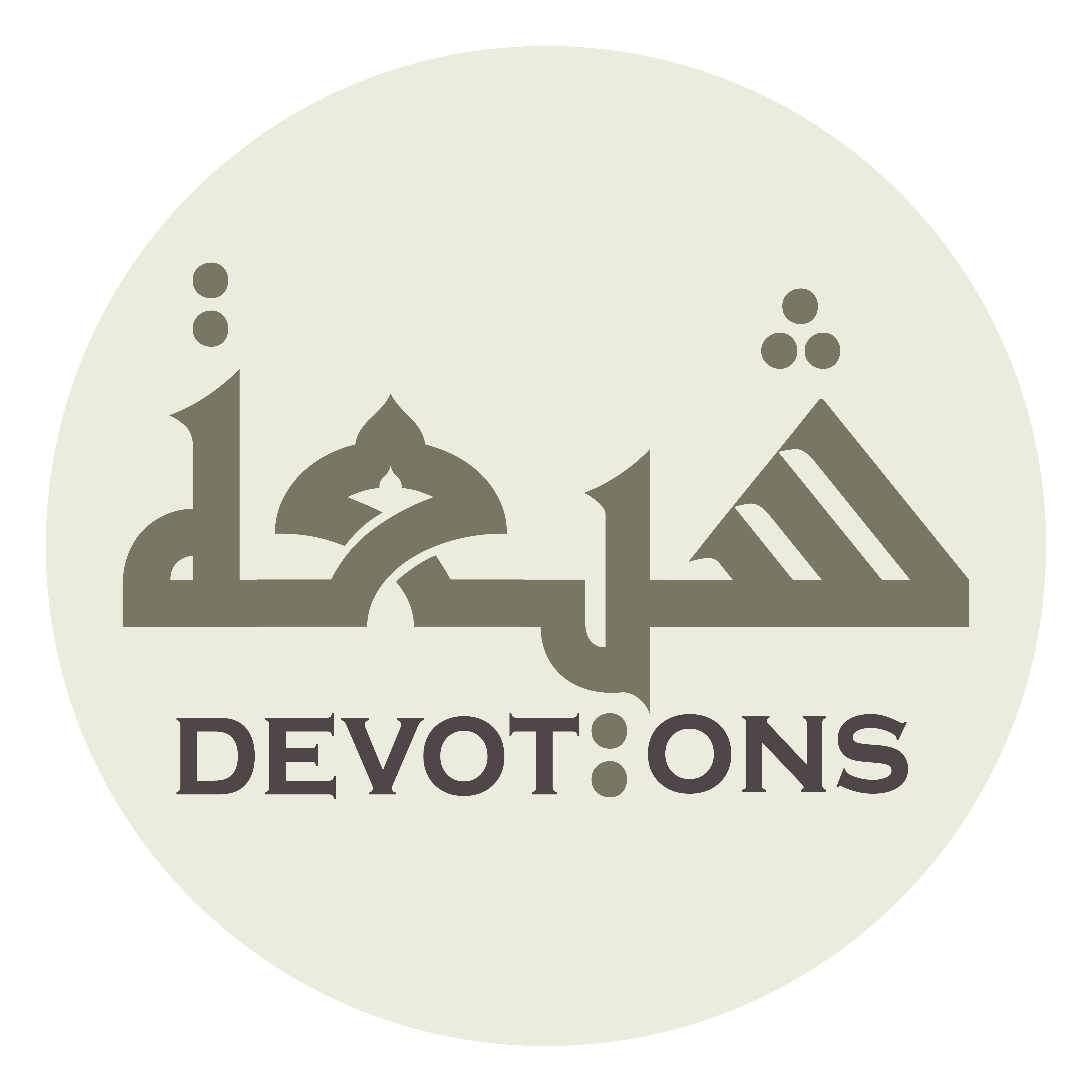 حَبِيبٌ

ḥabīb

Beloved
Ziarat Nahiya
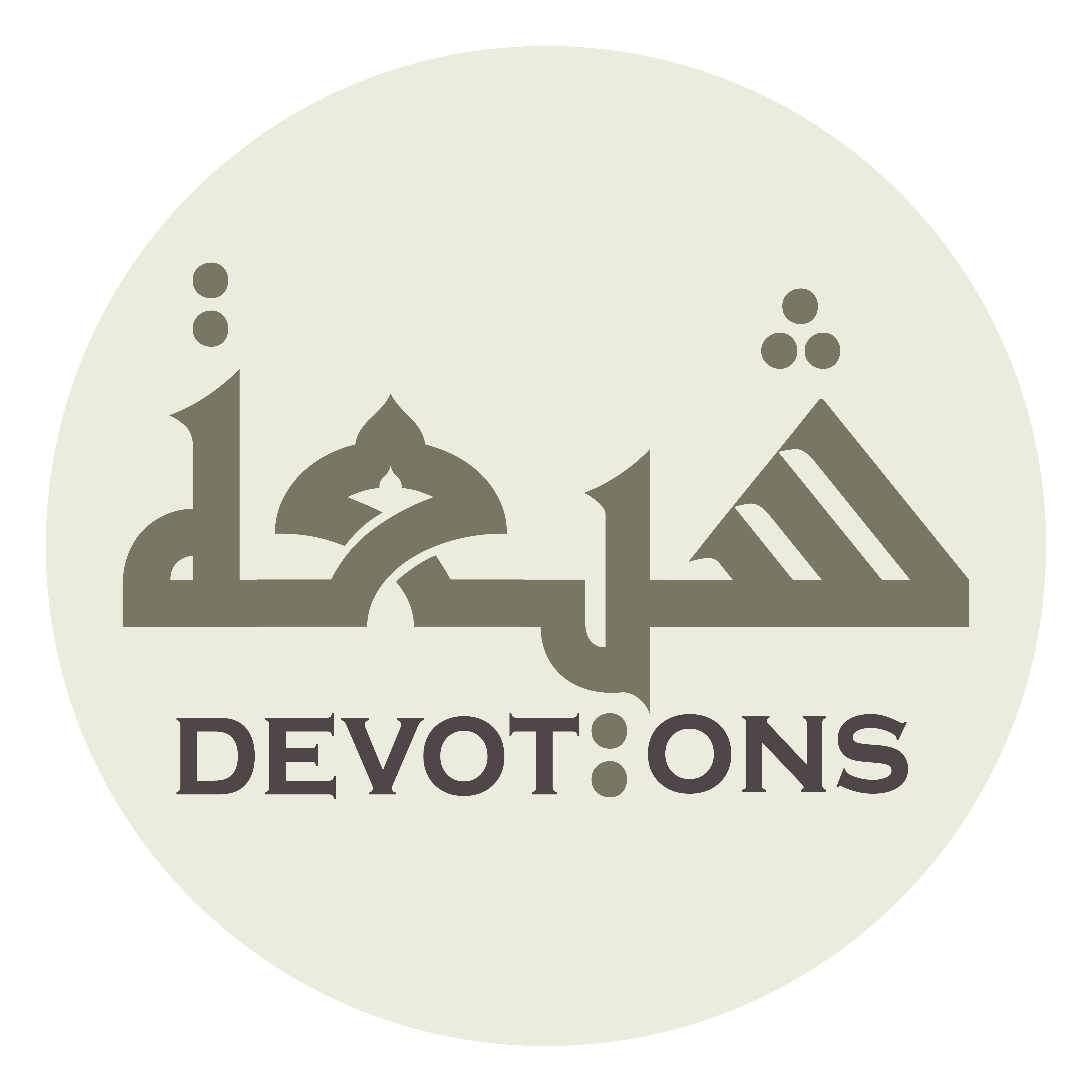 مَهِيبٌ

mahīb

Awe-inspiring
Ziarat Nahiya
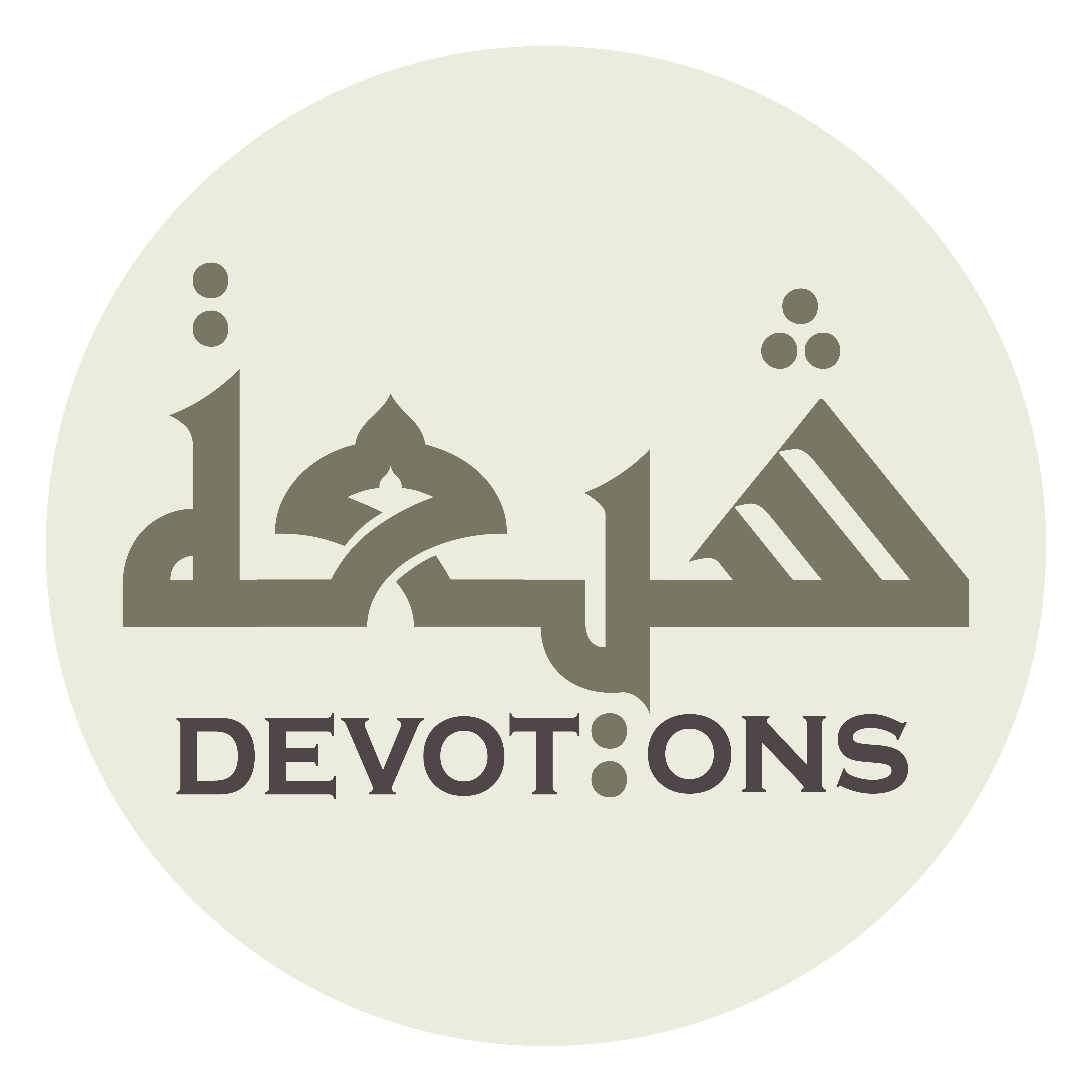 كُنْتَ لِلرَّسُولِ وَلَدًا

kunta lirrasūli waladā

You were a son to the Messenger
Ziarat Nahiya
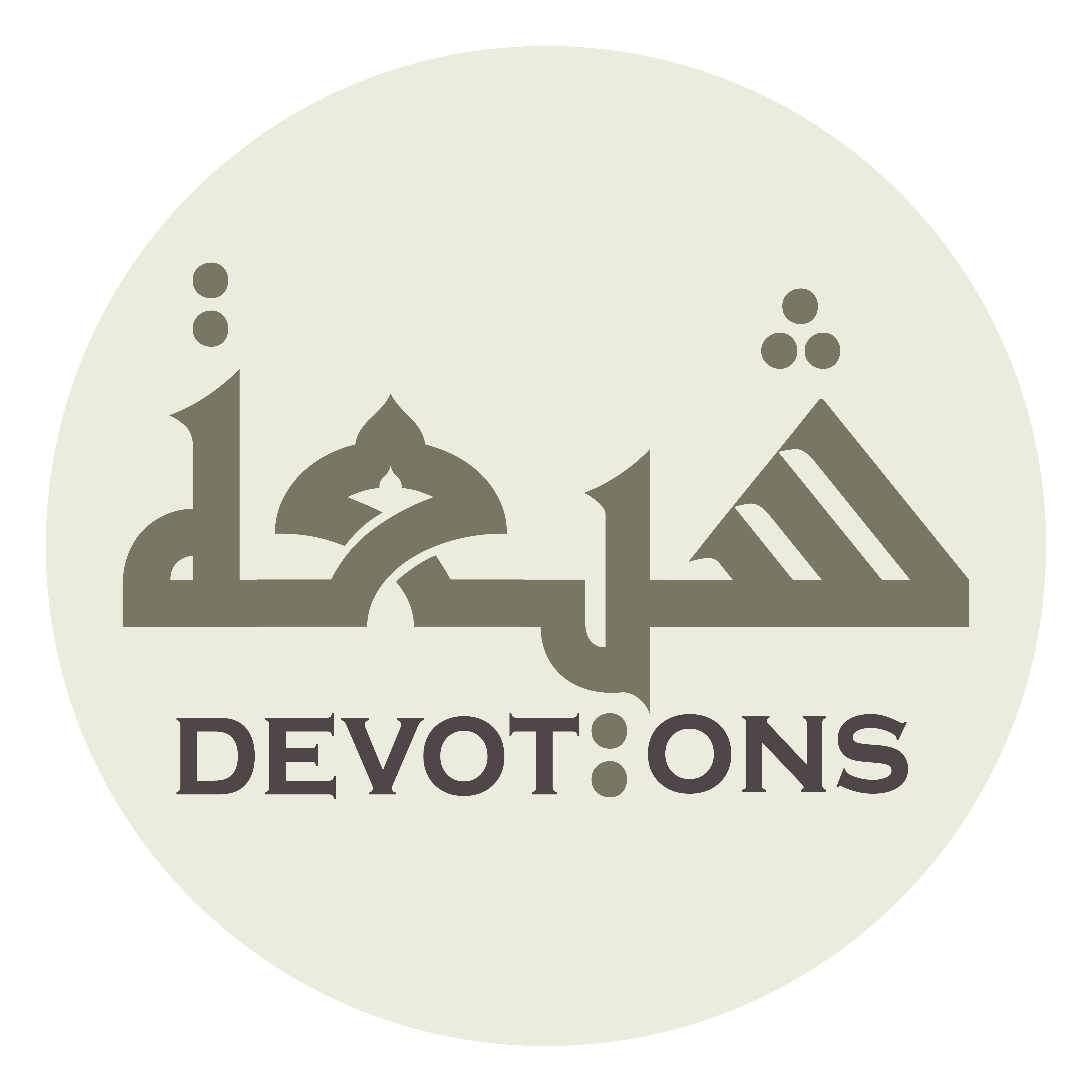 وَلِلْقُرْآنِ سَنَدًا

walilqur-āni sanadā

And a support for the Quran
Ziarat Nahiya
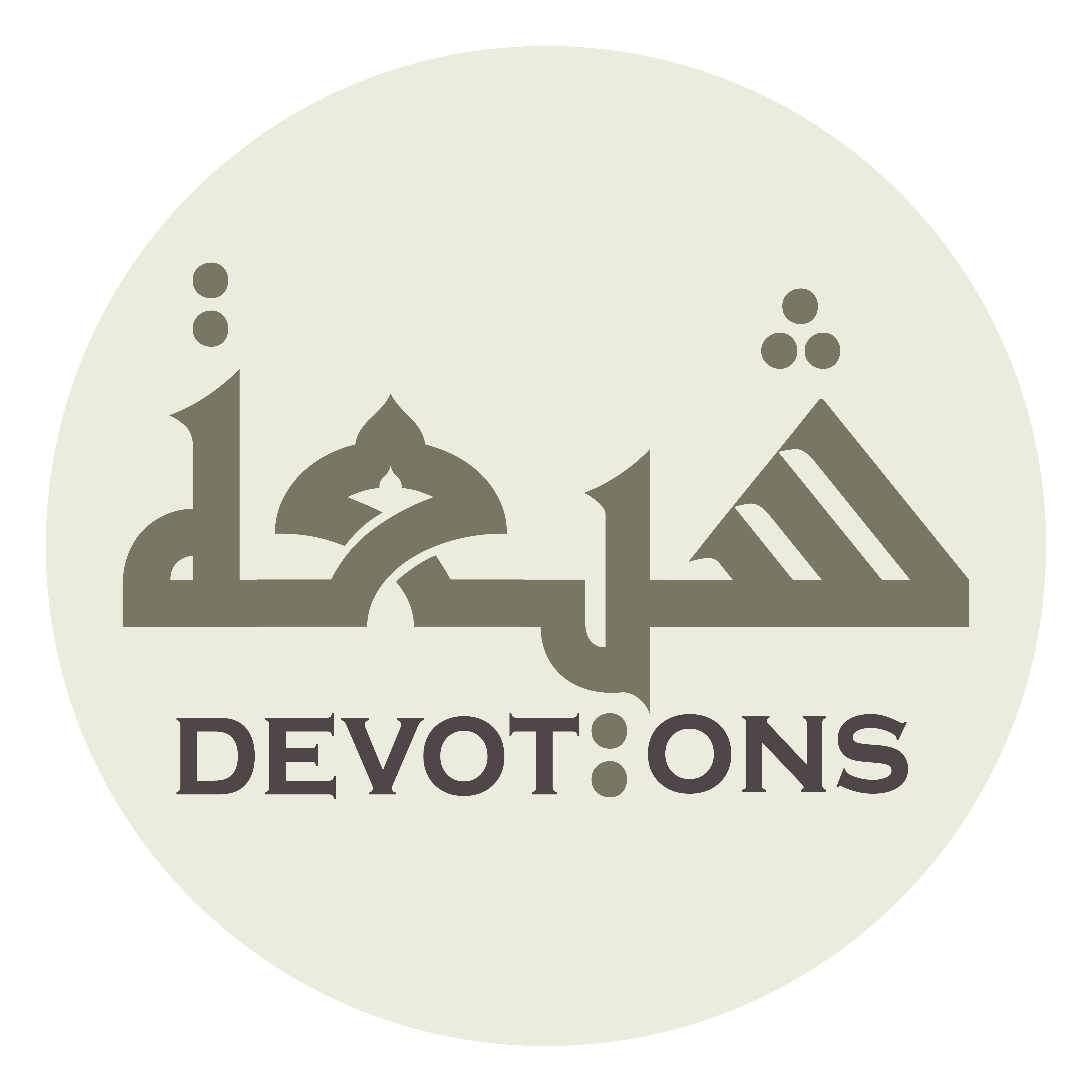 وَلِلْأُمَّةِ عَضُدًا

walil-ummati `aḍudā

And a strength for the nation
Ziarat Nahiya
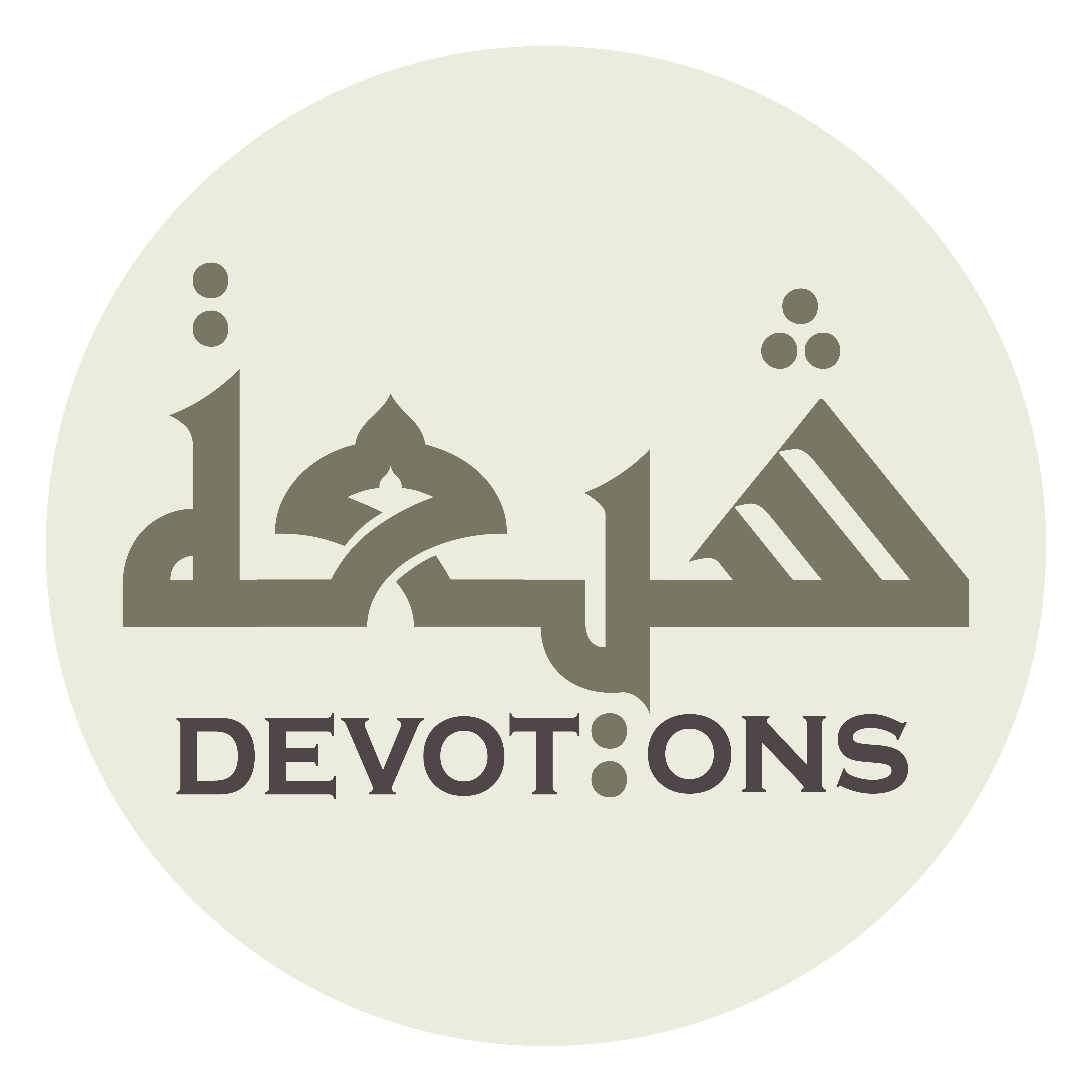 وَفِي الطَّاعَةِ مُجْتَهِدًا

wafiṭ ṭā`ati mujtahidā

And diligent in obedience
Ziarat Nahiya
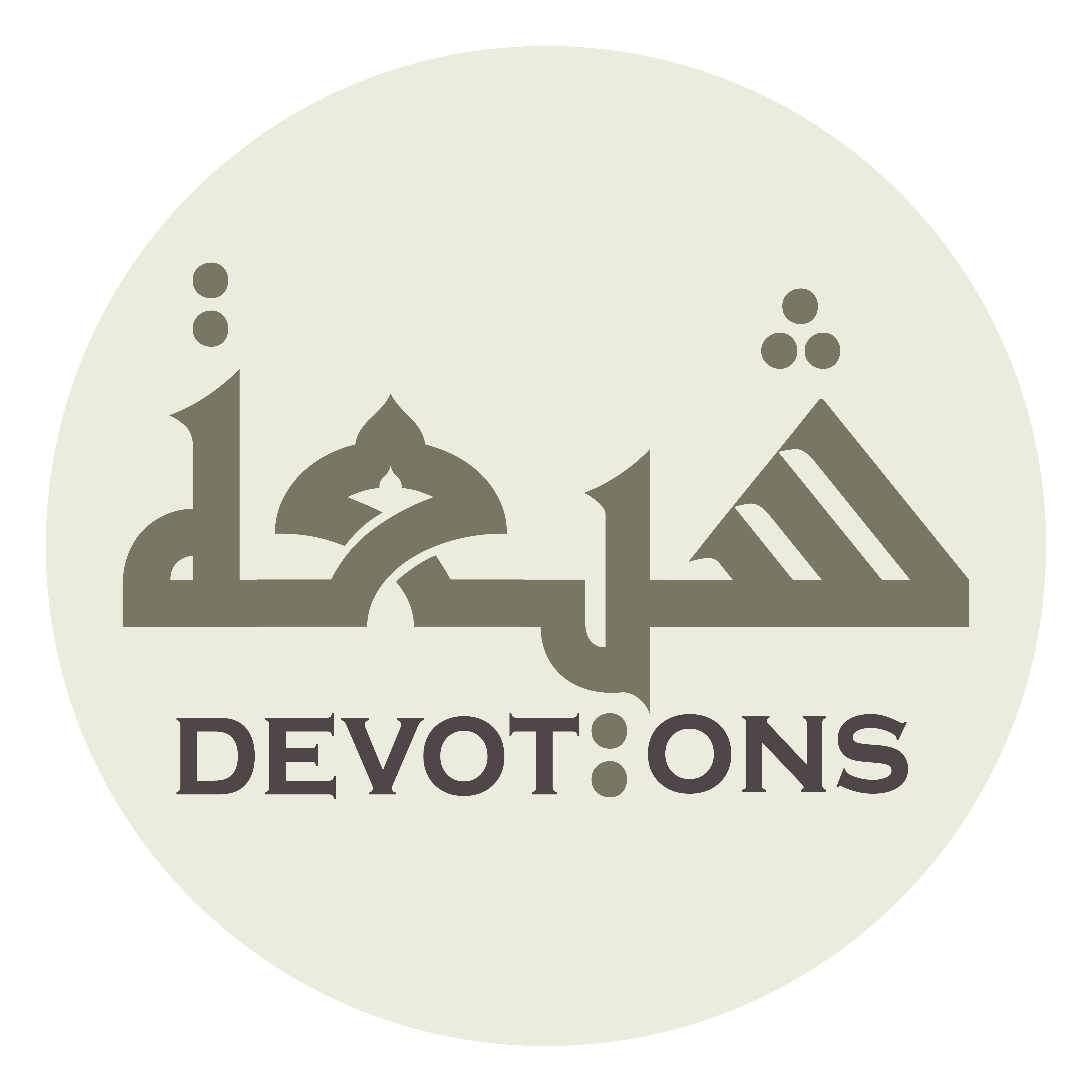 حَافِظًا لِلْعَهْدِ وَالْمِيثَاقِ

ḥāfiẓan lil`ahdi walmīthāq

Preserving covenant and pledge
Ziarat Nahiya
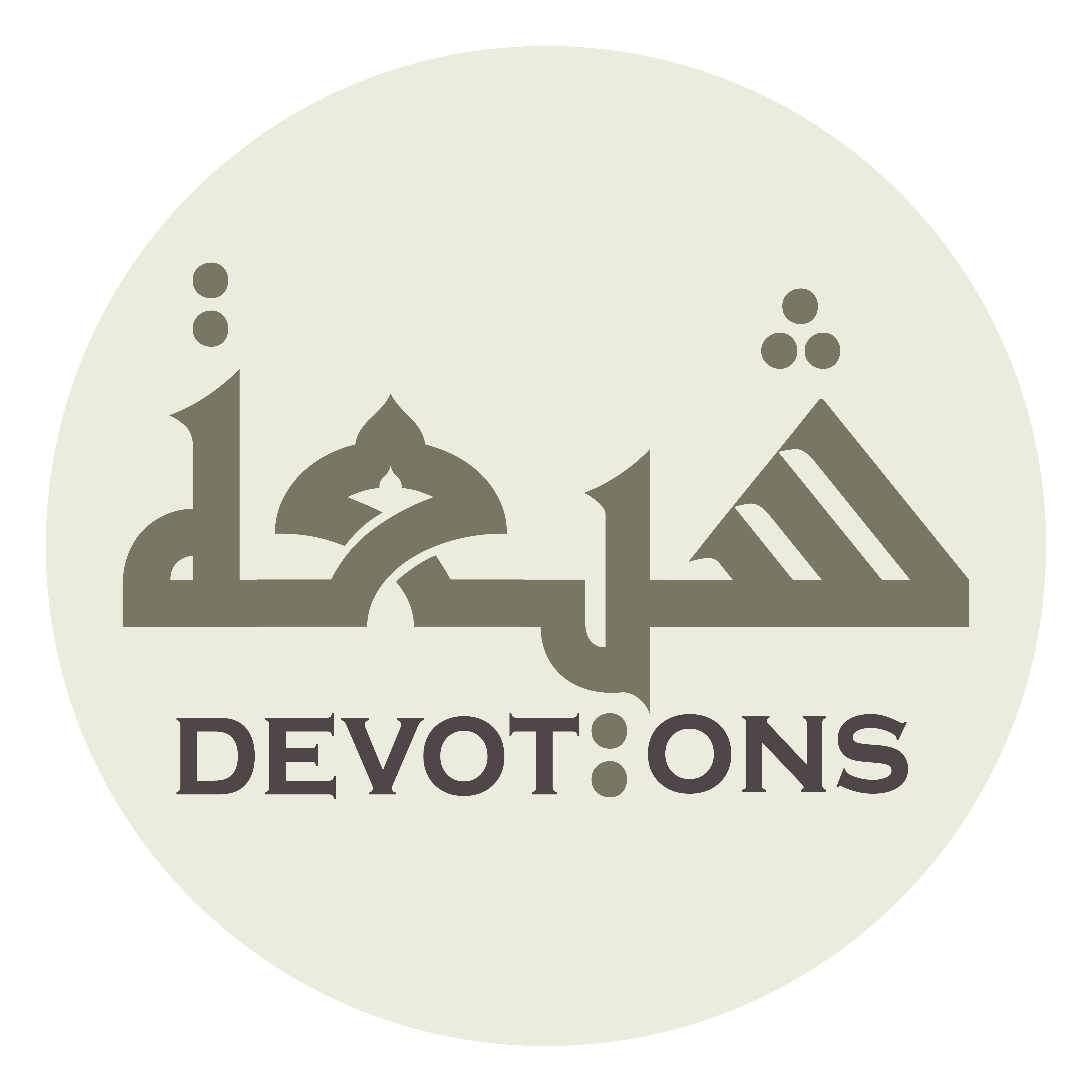 نَاكِبًا عَنْ سُبُلِ الْفُسَّاقِ

nākiban `an subulil fussāq

Avoiding the ways of the corrupt
Ziarat Nahiya
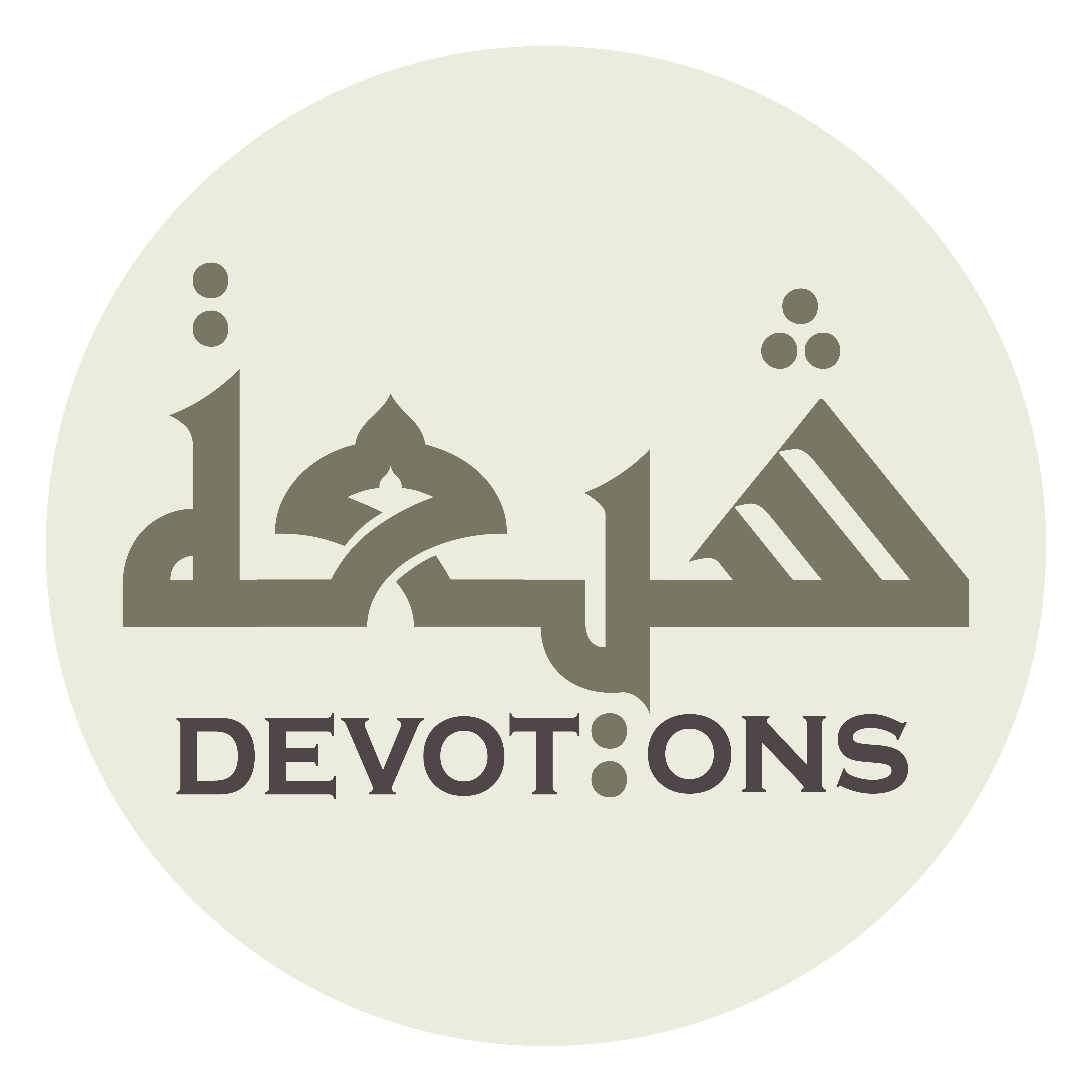 وَبَاذِلًا لِلْمَجْهُودِ

wabādhilan lilmajhūd

Giving maximum effort
Ziarat Nahiya
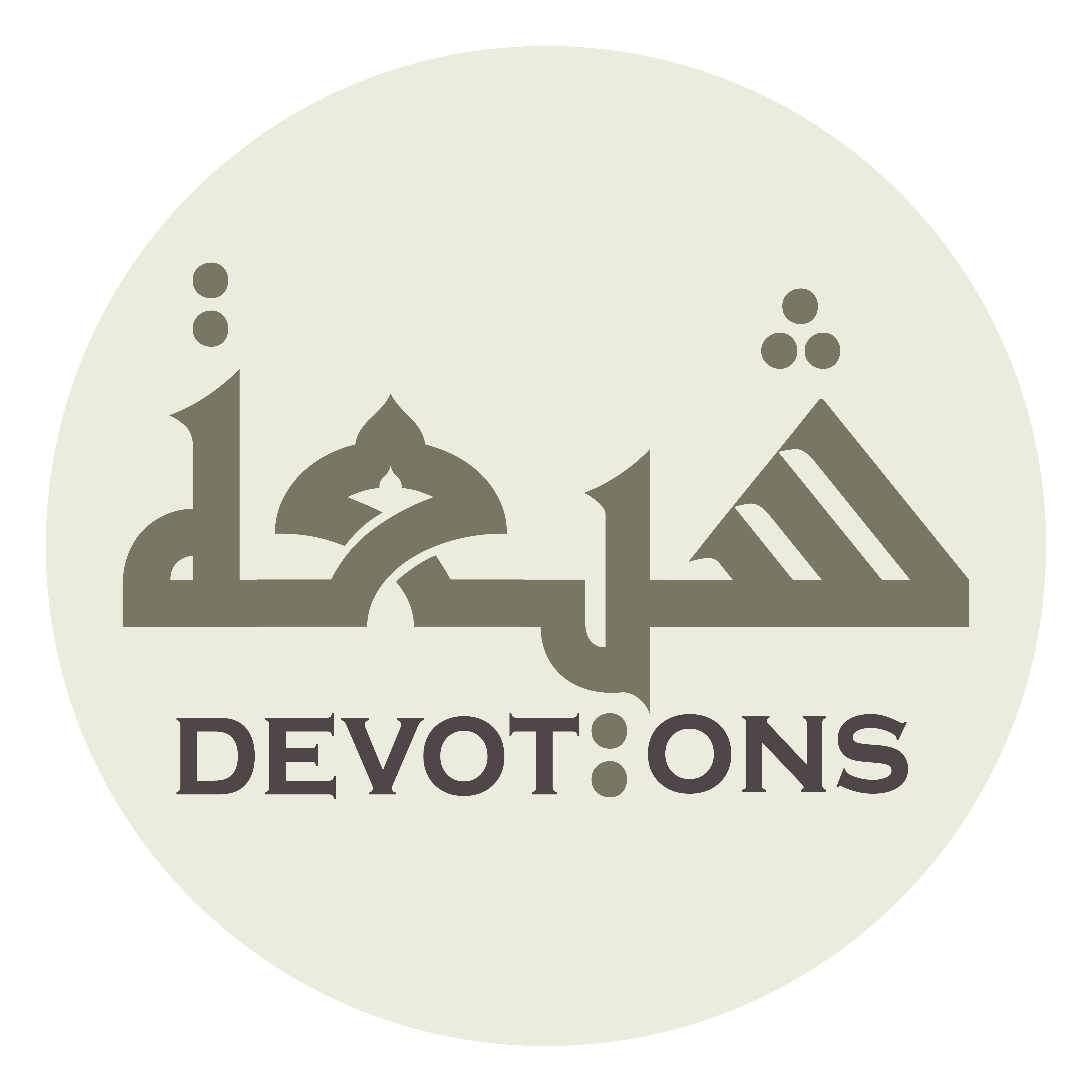 طَوِيلَ الرُّكُوعِ وَالسُّجُودِ

ṭawīlar rukū`i was sujūd

Long in bowing and prostration
Ziarat Nahiya
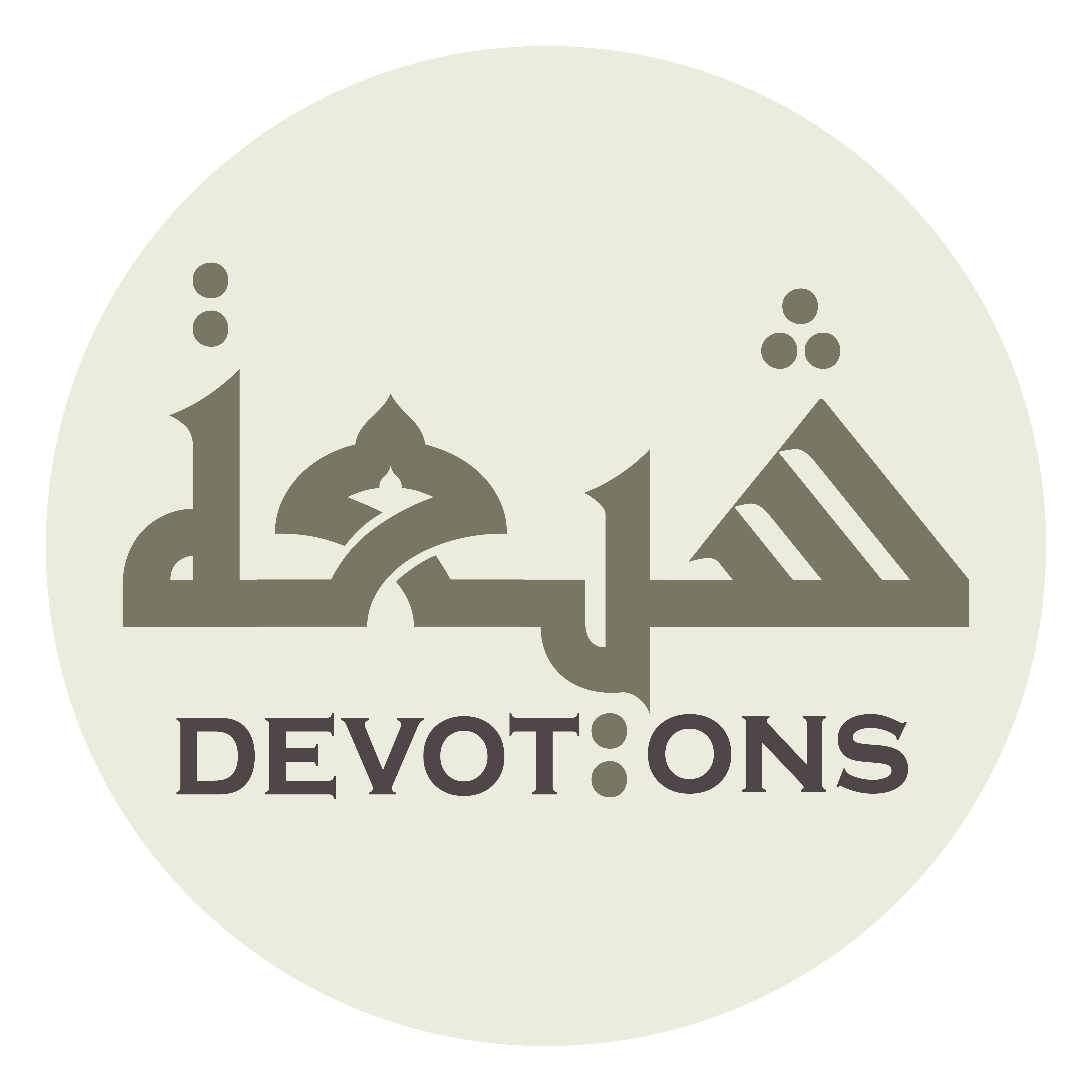 زَاهِدًا فِي الدُّنْيَا زُهْدَ الرَّاحِلِ عَنْهَا

zāhidan fid dunyā zuhdar rāḥili `anhā

Abstaining from the world like one departing from it
Ziarat Nahiya
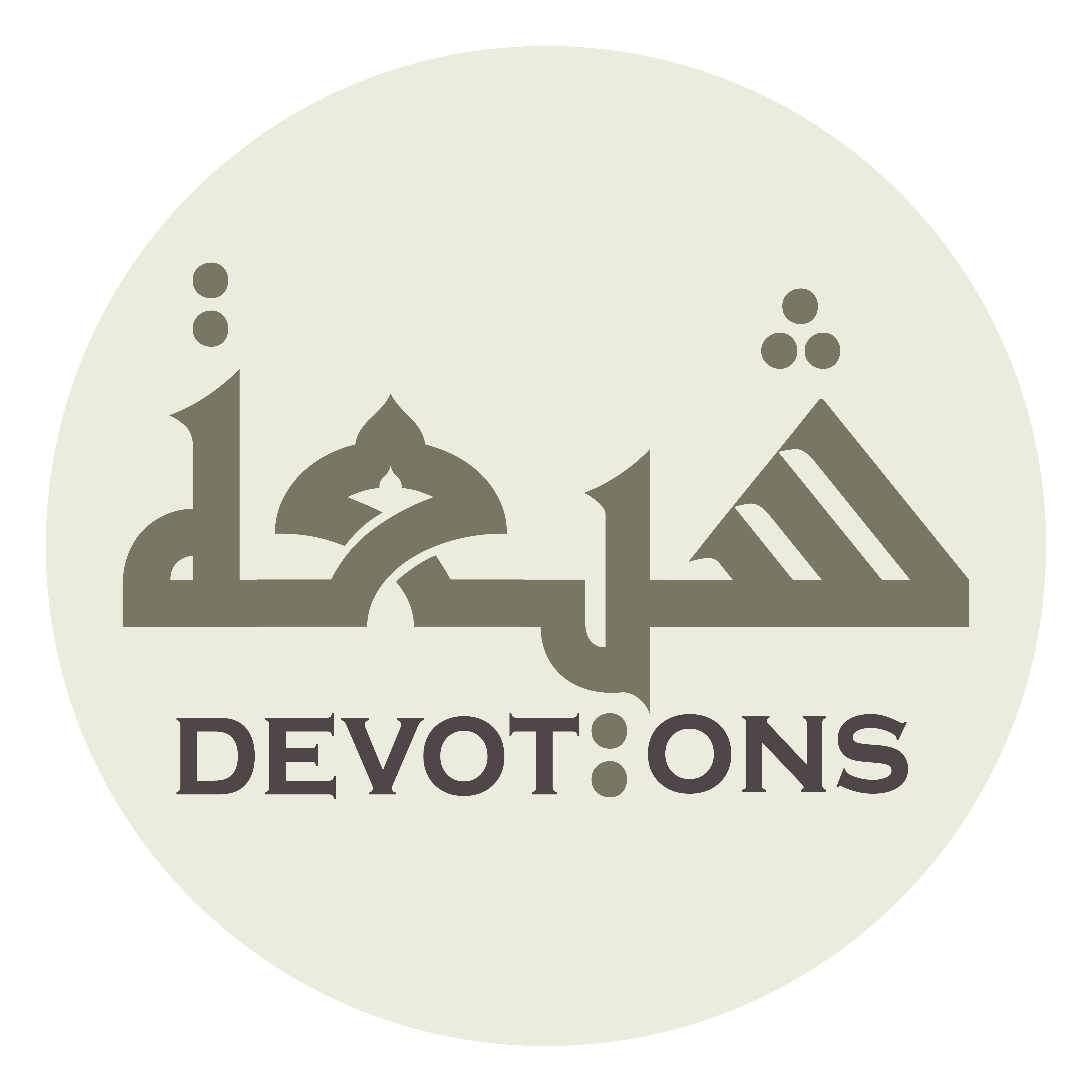 نَاظِرًا إِلَيْهَا بِعَيْنِ الْمُسْتَوْحِشِينَ مِنْهَا

nāẓiran ilayhā bi`aynil mustawḥishīna minhā

Looking at it with the eye of those who shun it
Ziarat Nahiya
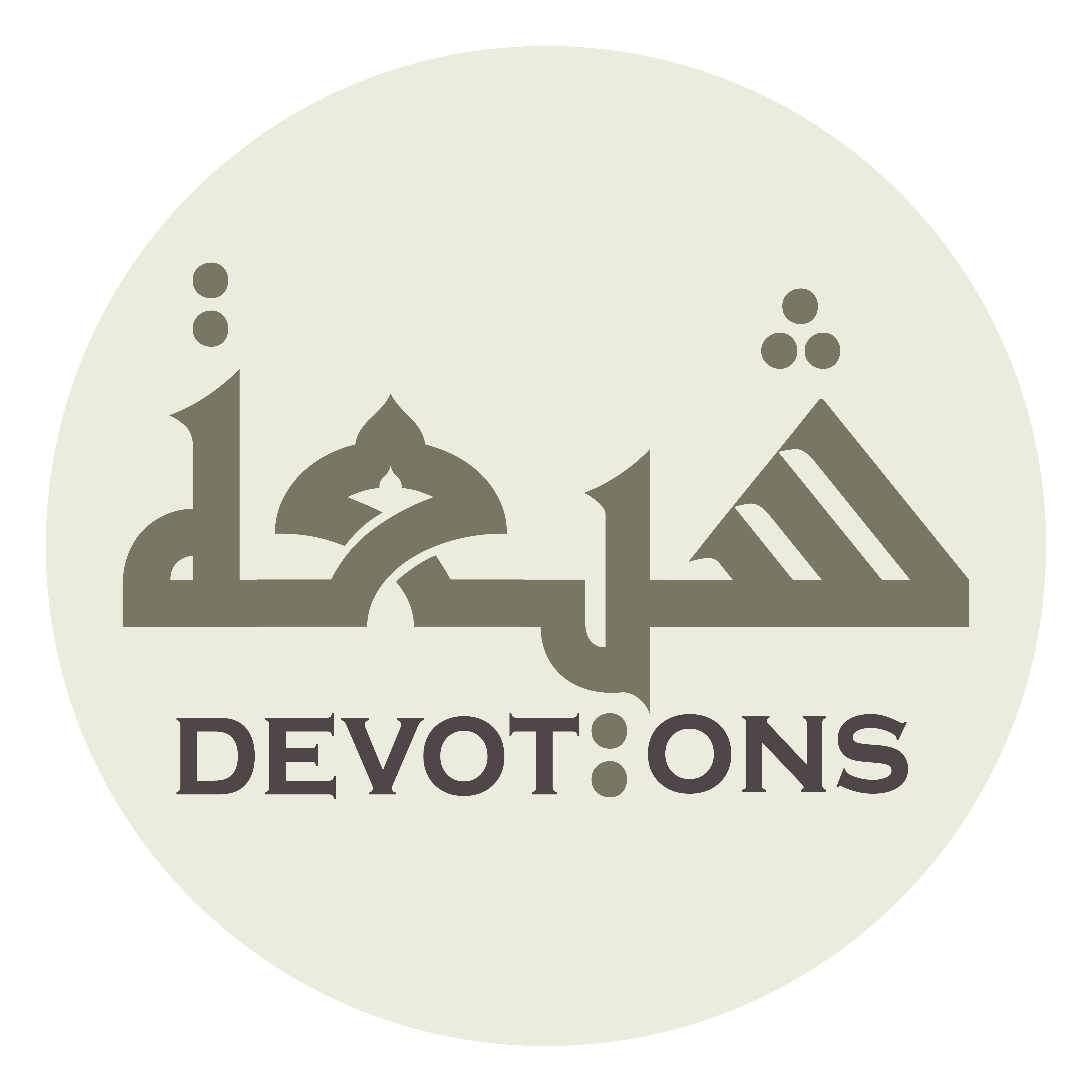 آمَالُكَ عَنْهَا مَكْفُوفَةٌ

āmāluka `anhā makfūfah

Your hopes were restrained from it
Ziarat Nahiya
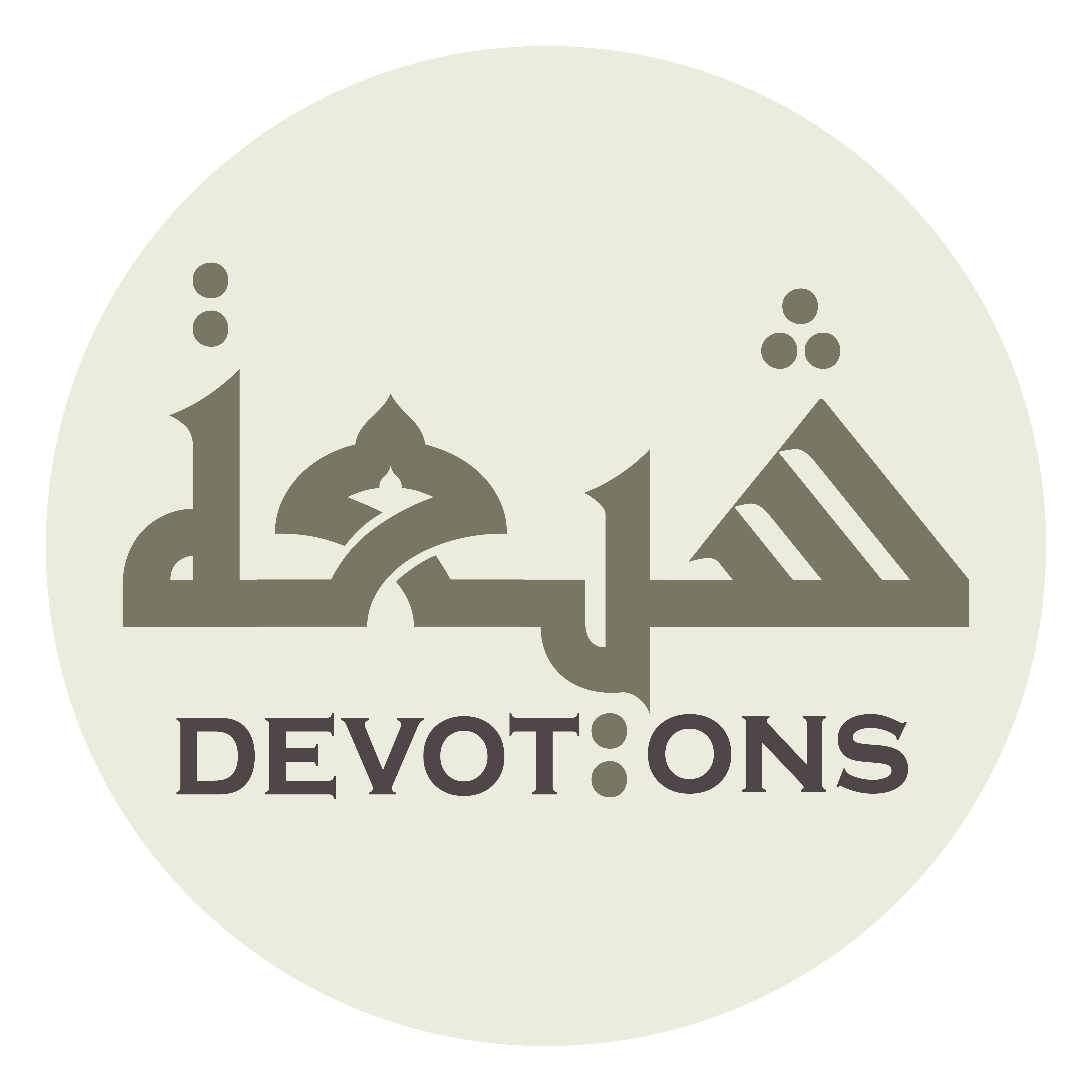 وَهِمَّتُكَ عَنْ زِينَتِهَا مَصْرُوفَةٌ

wahimmatuka `an zīnatihā maṣrūfah

Your determination turned away from its adornments
Ziarat Nahiya
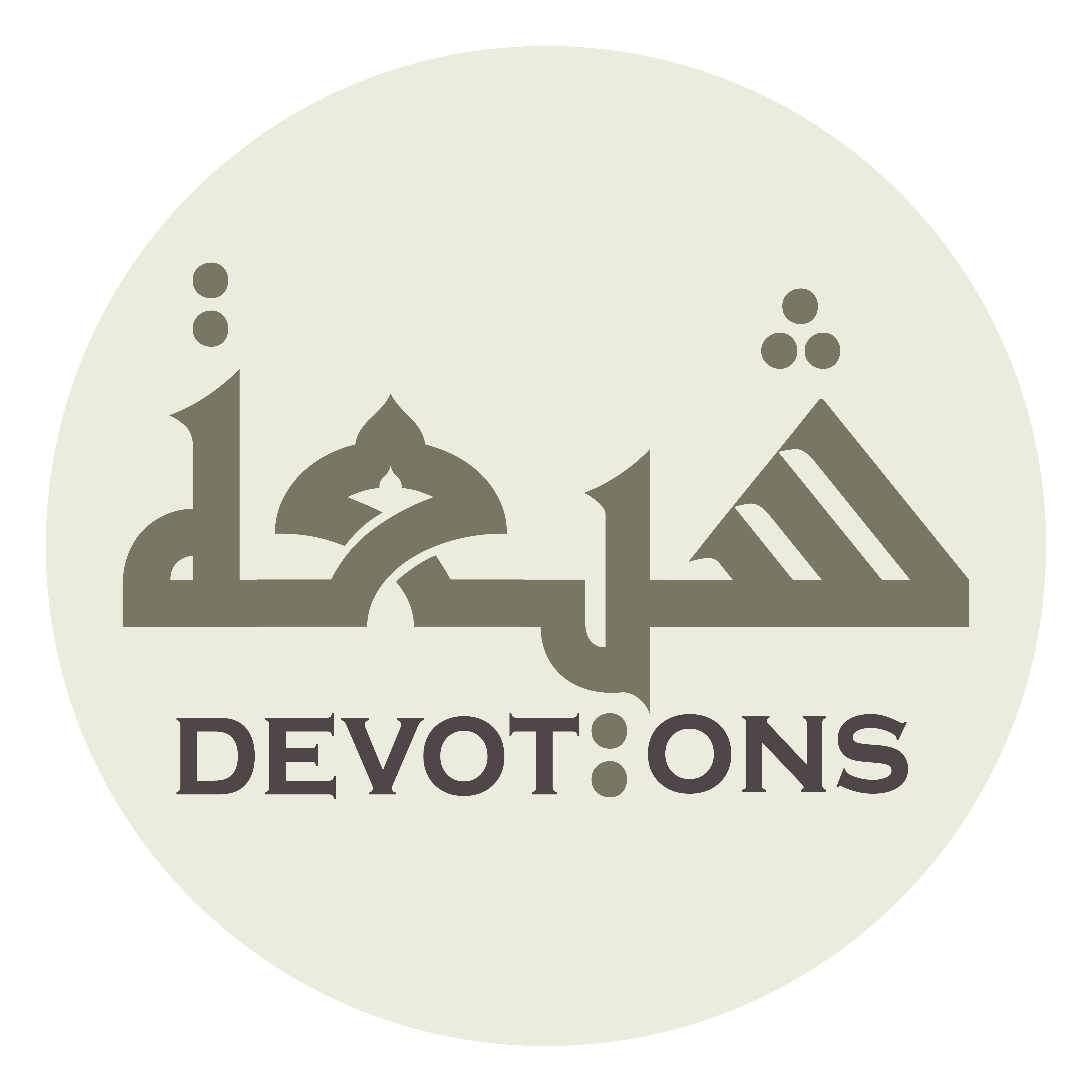 وَأَلْحَاظُكَ عَنْ بَهْجَتِهَا مَطْرُوفَةٌ

wa-alḥāẓuka `an bahjatihā maṭrūfah

Your glances averted from its splendor
Ziarat Nahiya
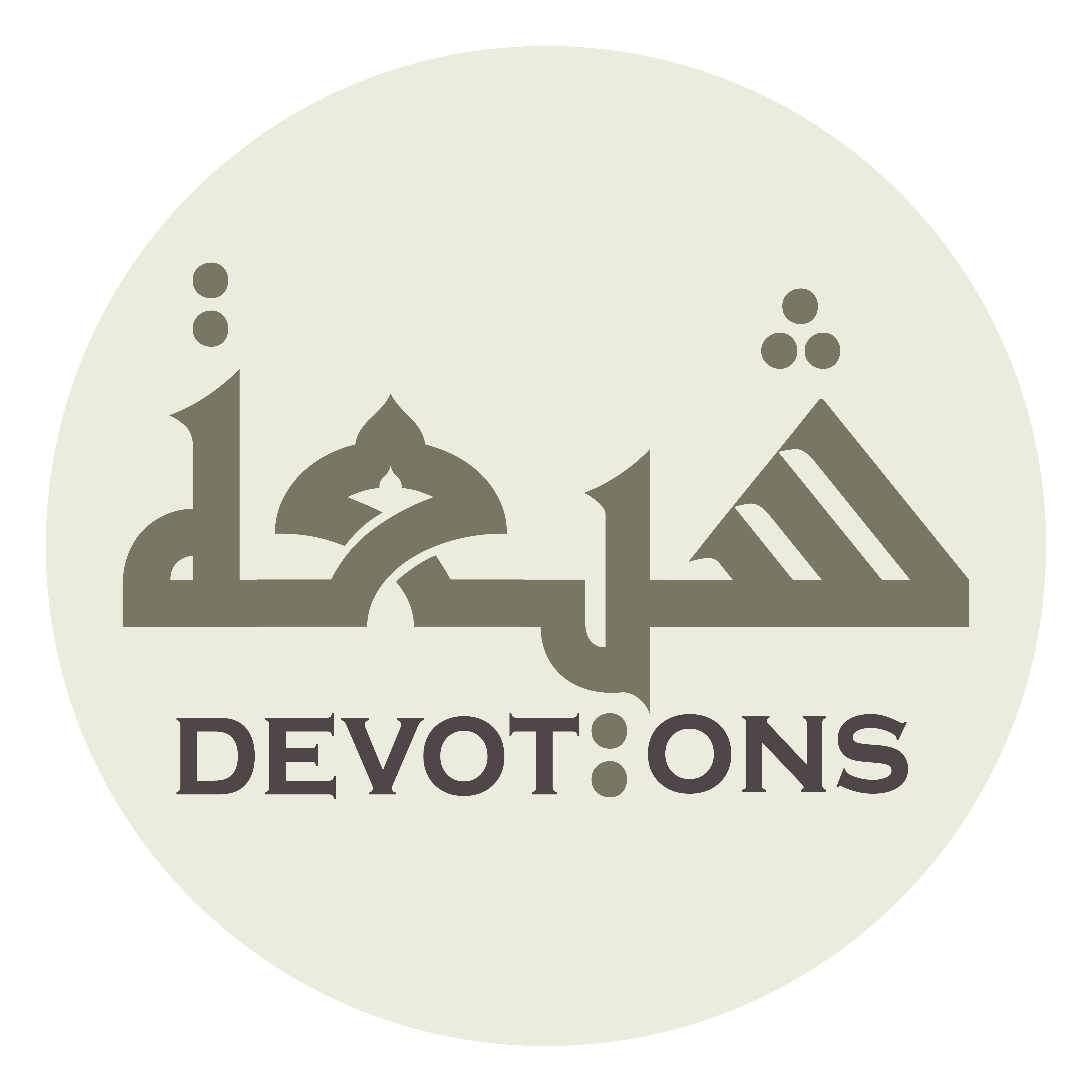 وَرَغْبَتُكَ فِي الْآخِرَةِ مَعْرُوفَةٌ

waraghbatuka fil-ākhirati ma`rūfah

Your desire for the hereafter was well-known
Ziarat Nahiya
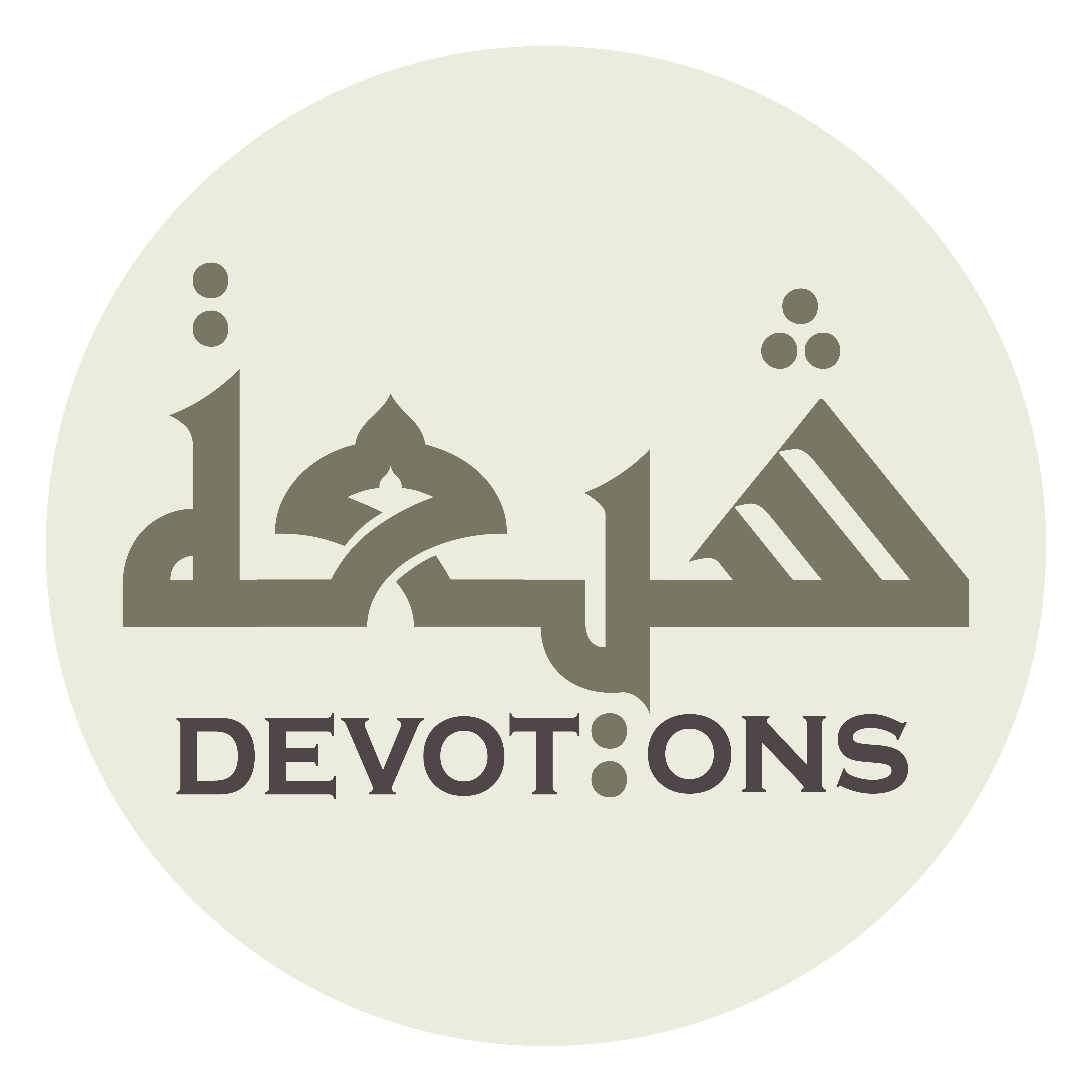 حَتَّى إِذَا الْجَوْرُ مَدَّ بَاعَهُ

ḥattā idhal jawru madda bā`ah

Until when oppression extended its arm
Ziarat Nahiya
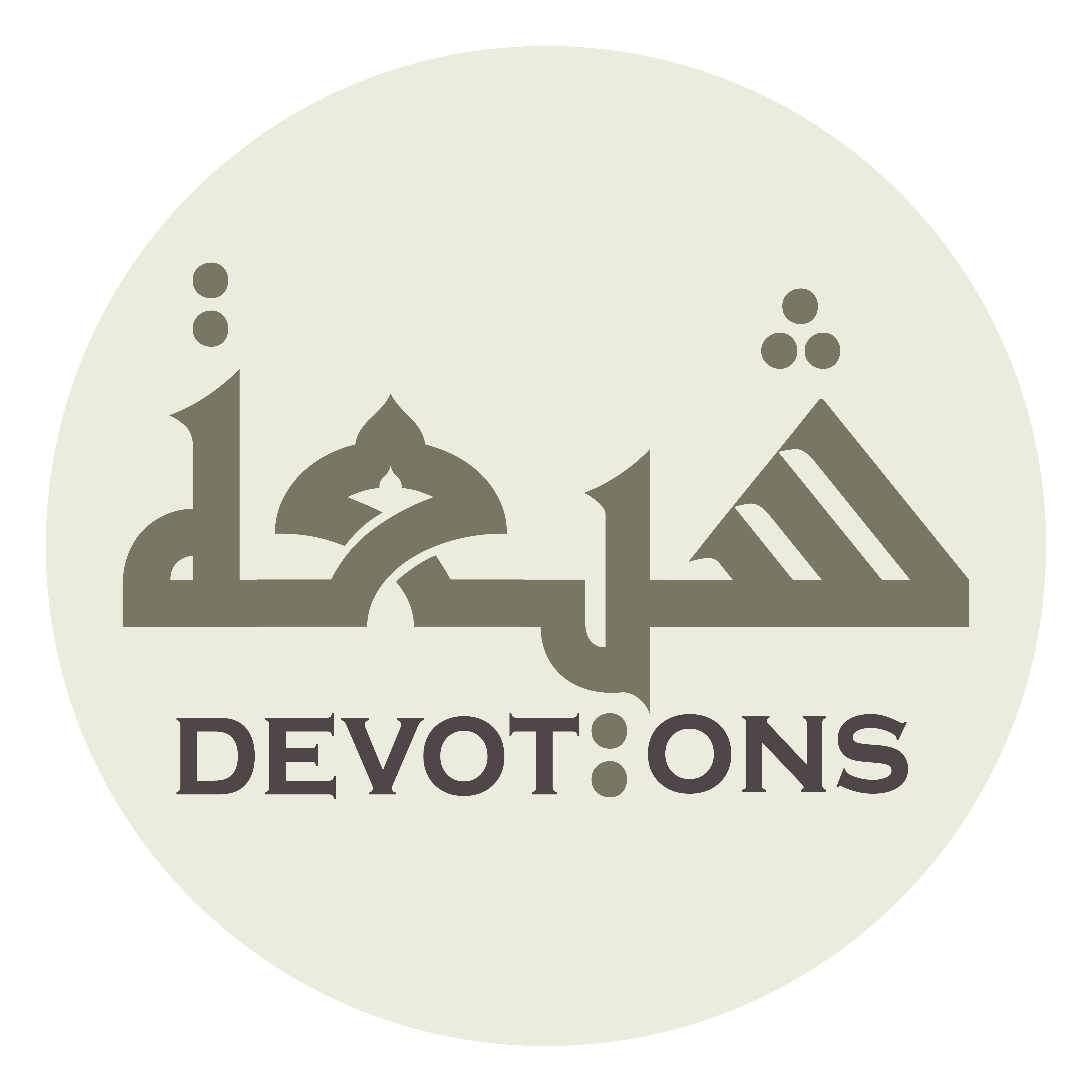 وَأَسْفَرَ الظُّلْمُ قِنَاعَهُ

wa-asfaraẓ ẓulmu qinā`ah

And injustice removed its veil
Ziarat Nahiya
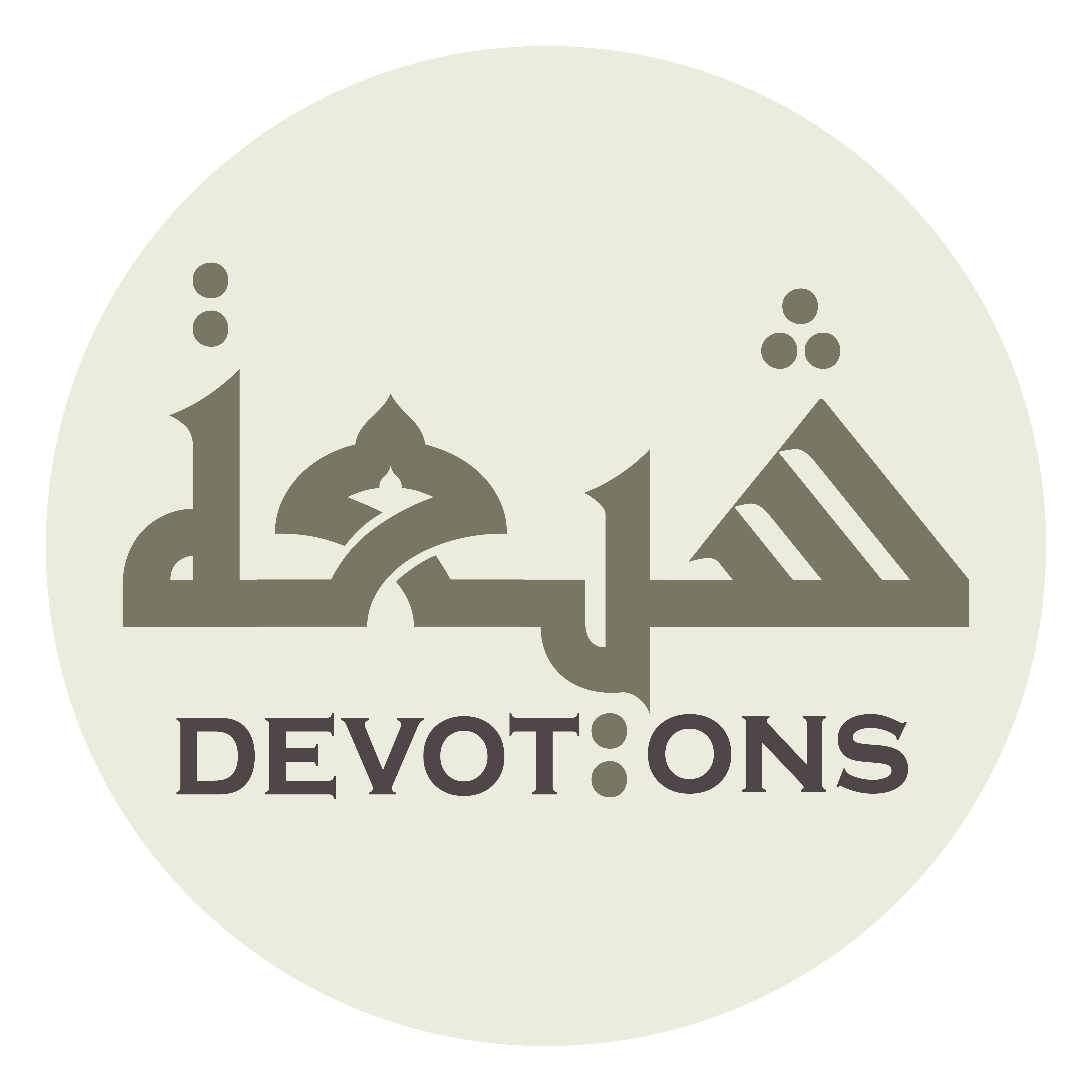 وَدَعَا الْغَيُّ أَتْبَاعَهُ

wada`al ghayyu atbā`ah

And misguidance called its followers
Ziarat Nahiya
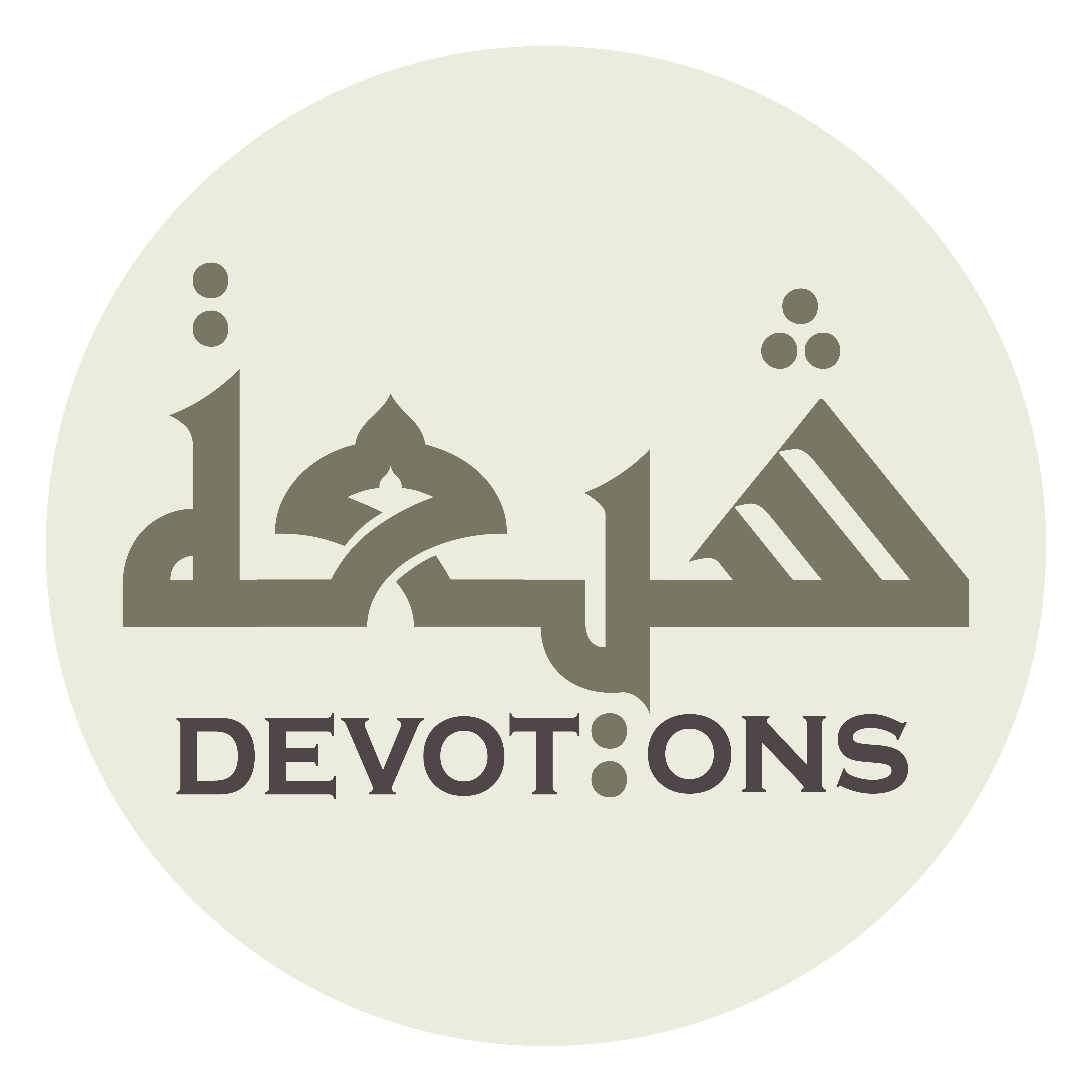 وَأَنْتَ فِي حَرَمِ جَدِّكَ قَاطِنٌ

wa-anta fī ḥarami jaddika qāṭin

While you were dwelling in your grandfather's sanctuary
Ziarat Nahiya
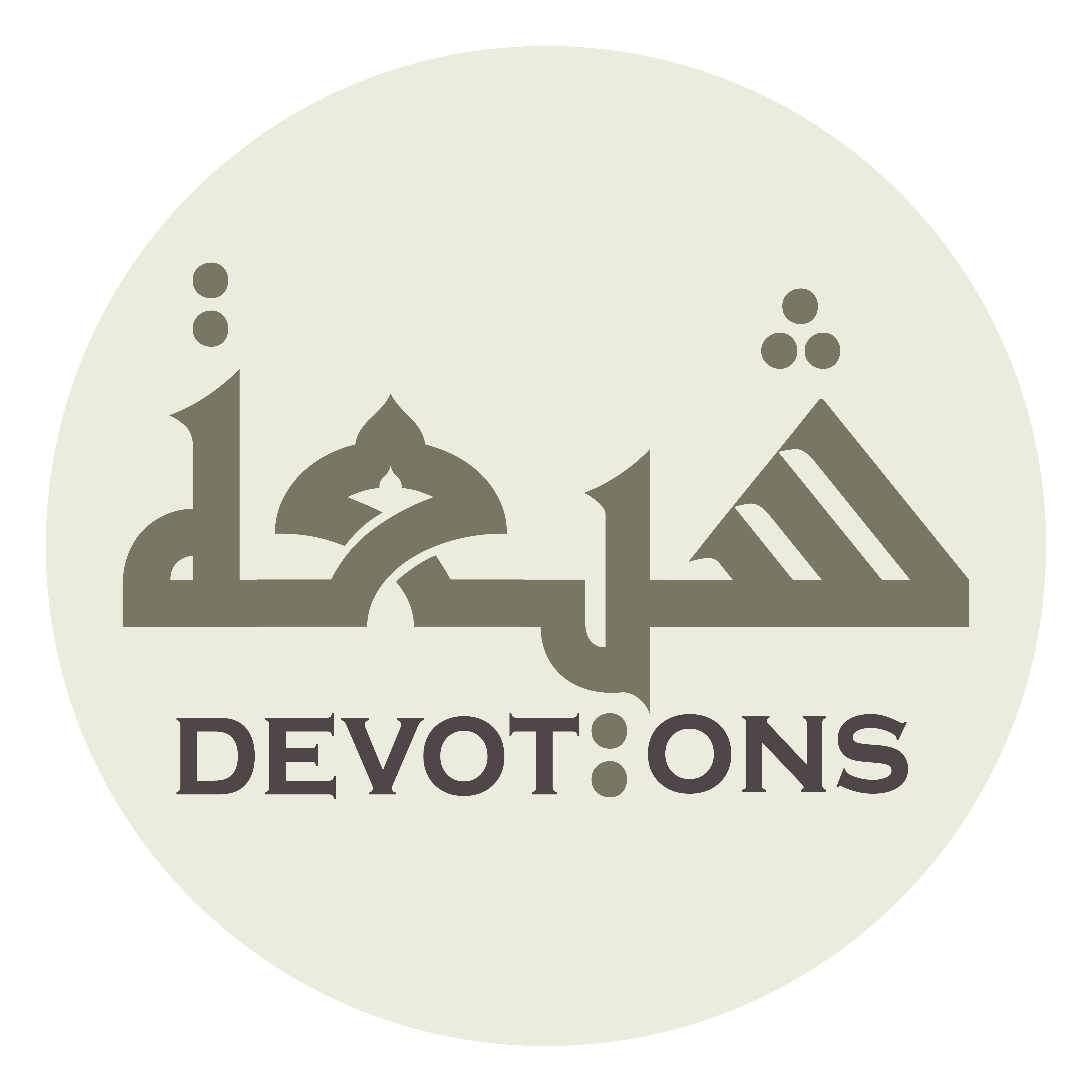 وَلِلظَّالِمِينَ مُبَايِنٌ

waliẓẓālimīna mubāyin

And separate from the oppressors
Ziarat Nahiya
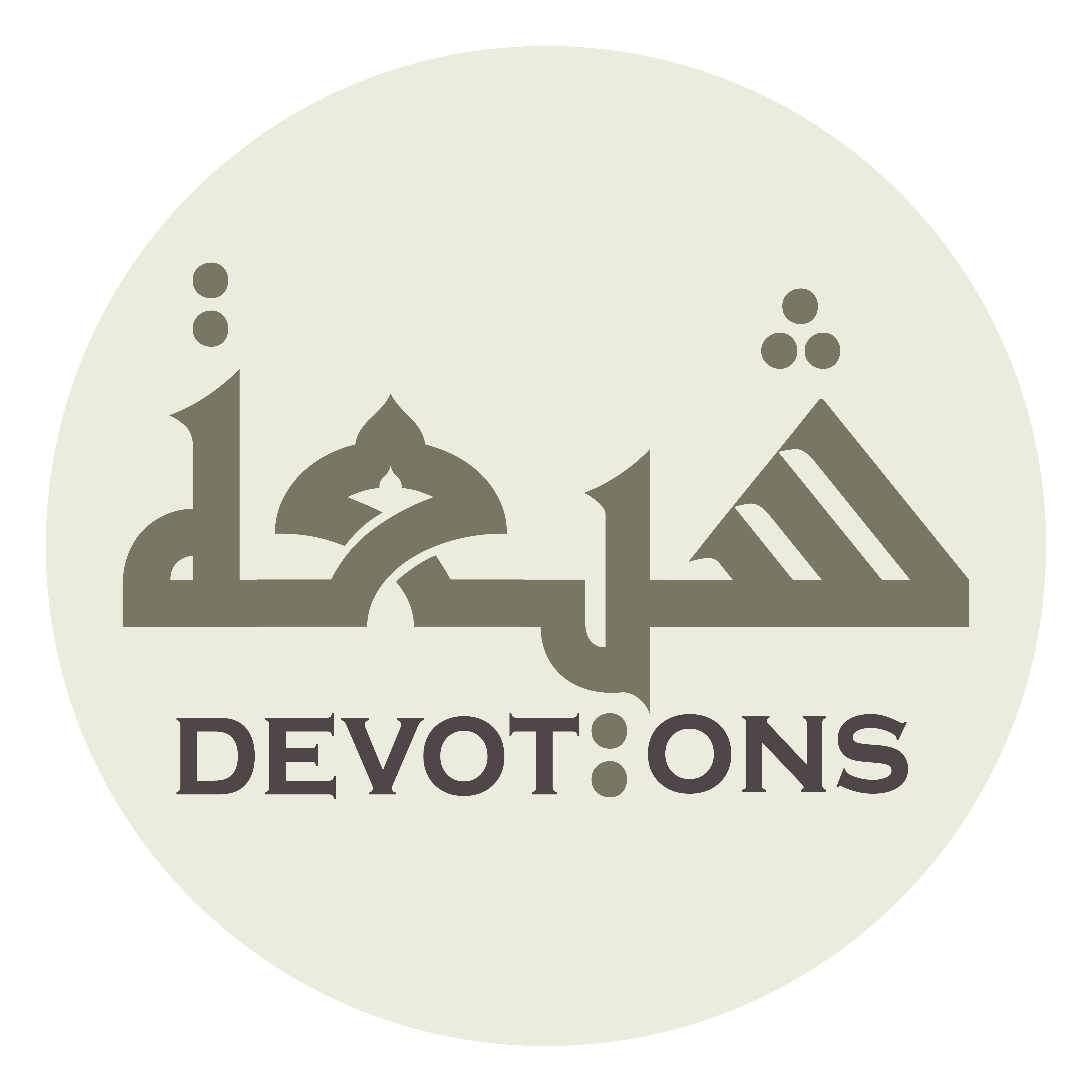 جَلِيسُ الْبَيْتِ وَالْمِحْرَابِ

jalīsul bayti walmiḥrāb

Keeping to the house and prayer niche
Ziarat Nahiya
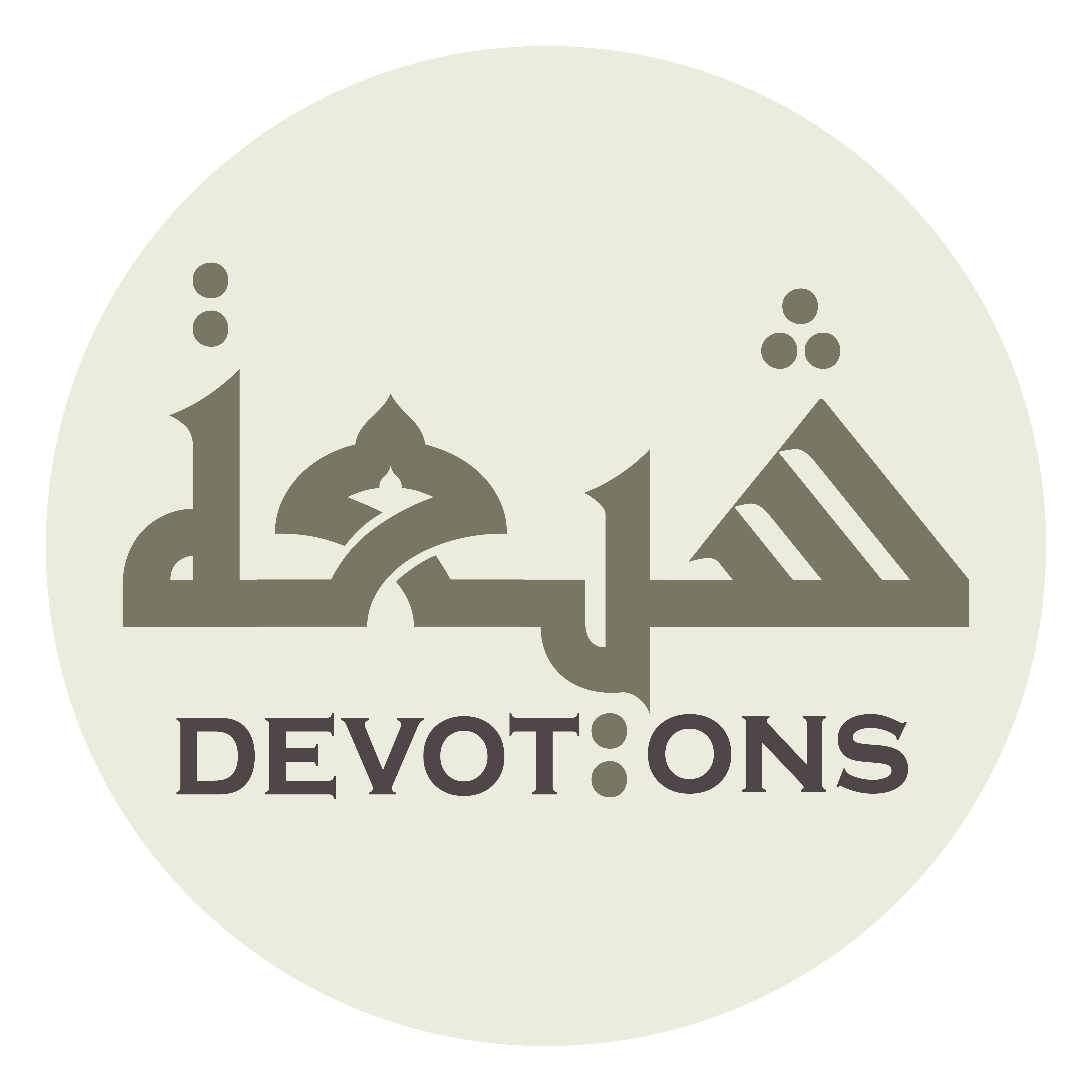 مُعْتَزِلٌ عَنِ اللَّذَّاتِ وَالشَّهَوَاتِ

mu`tazilun `anil ladhhāti wash shahawāt

Withdrawn from pleasures and desires
Ziarat Nahiya
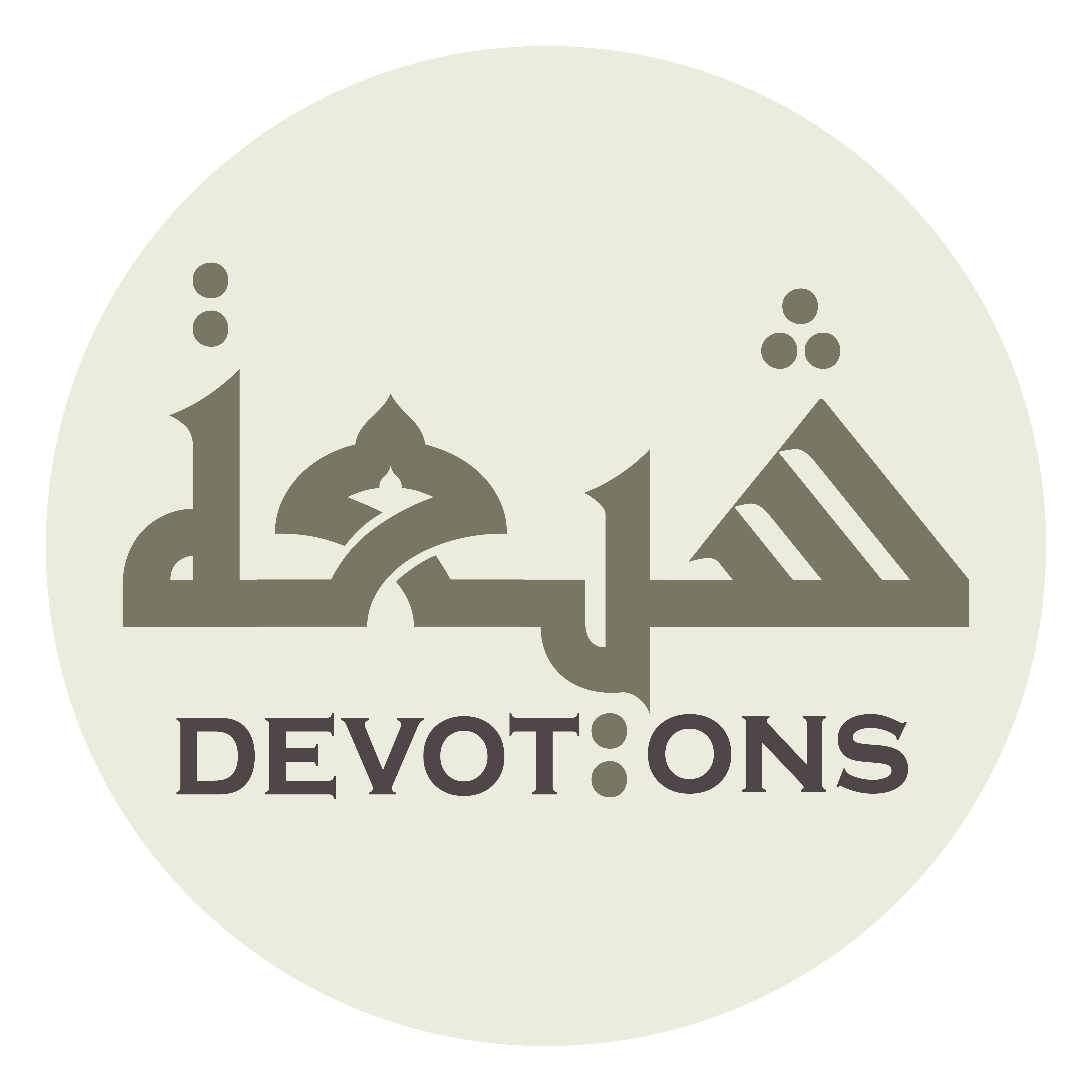 تُنْكِرُ الْمُنْكَرَ بِقَلْبِكَ وَلِسَانِكَ

tunkirul munkara biqalbika walisānik

Rejecting evil with your heart and tongue
Ziarat Nahiya
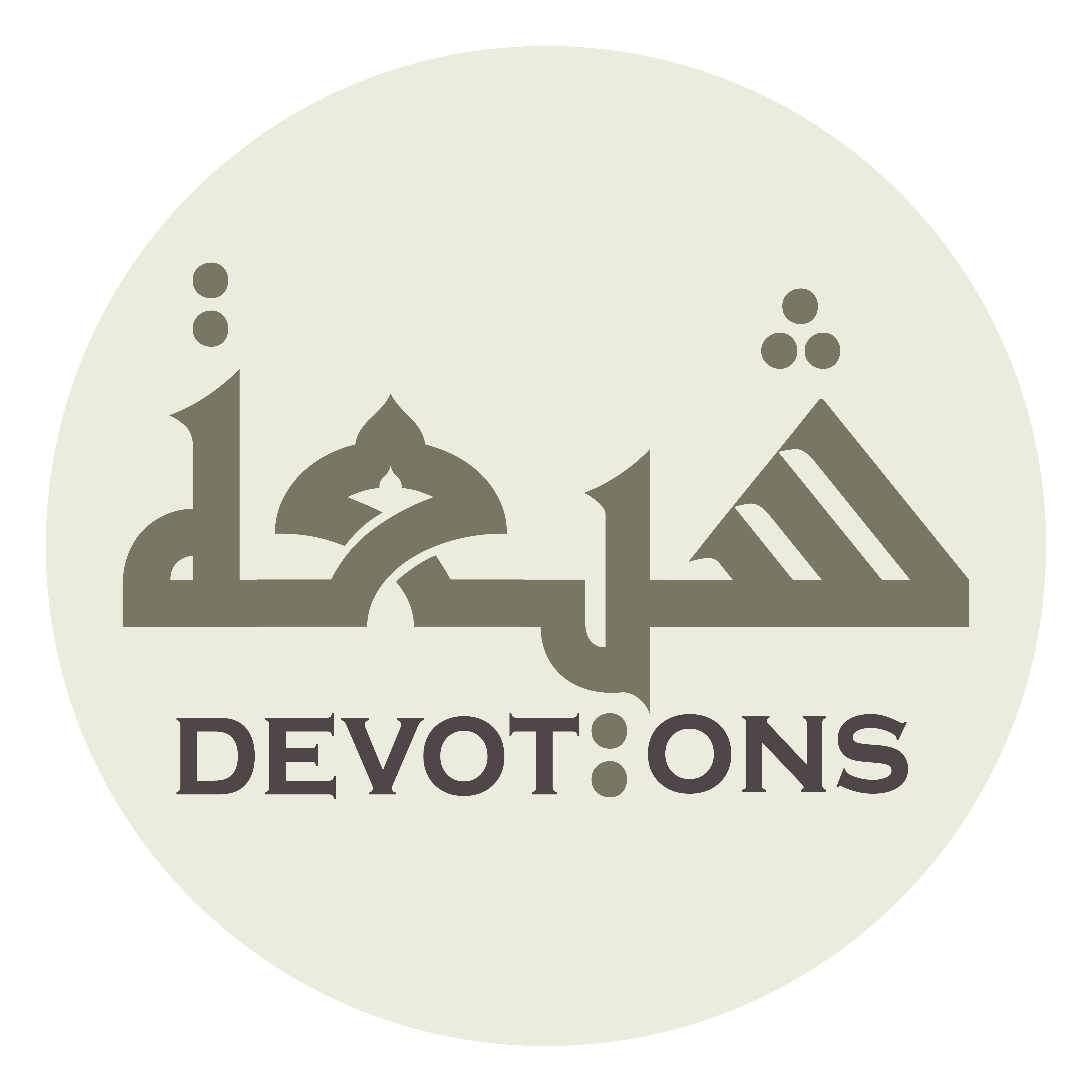 عَلَى حَسَبِ طَاقَتِكَ وَإِمْكَانِكَ

`alā ḥasabi ṭāqatika wa-imkānik

According to your capacity and ability
Ziarat Nahiya
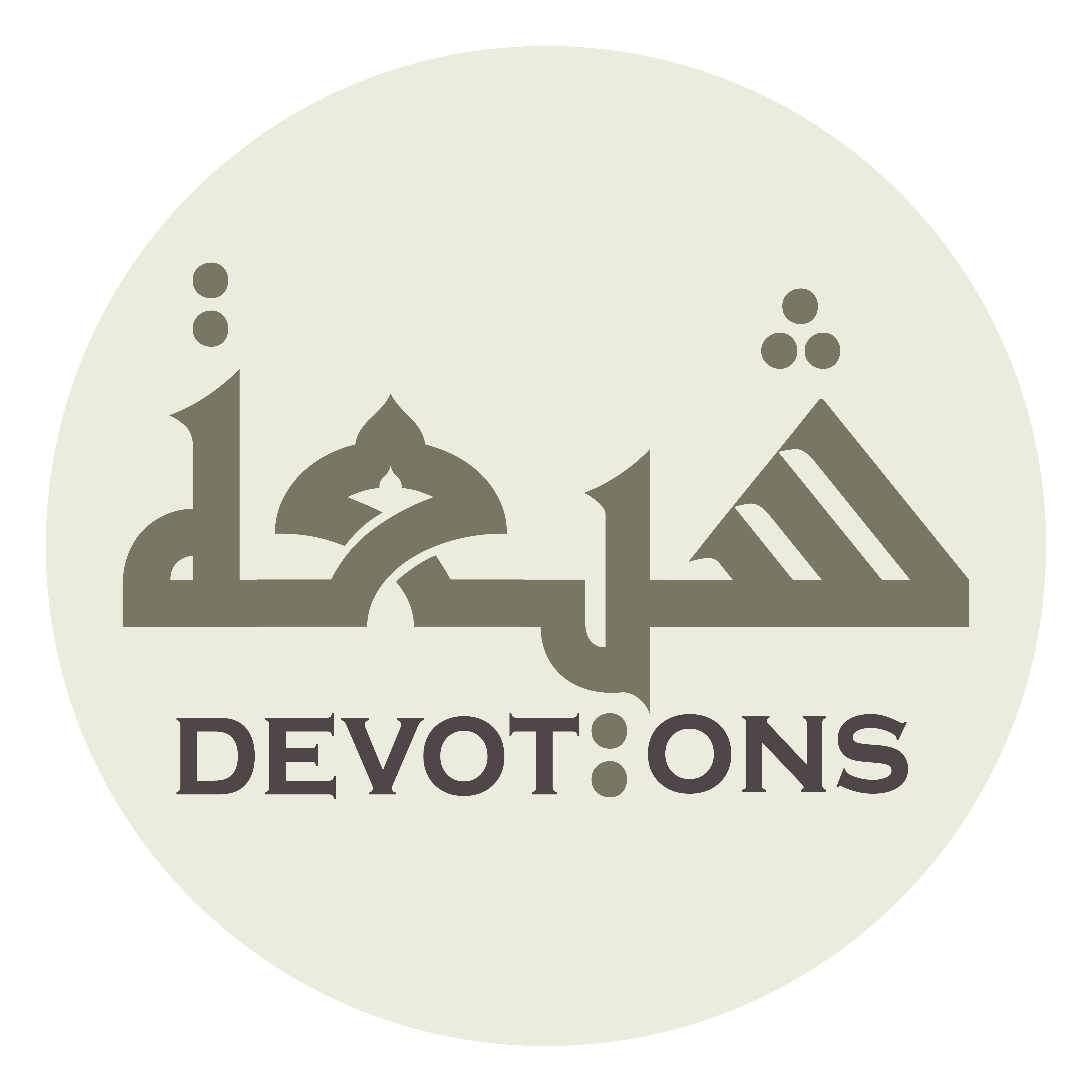 ثُمَّ اقْتَضَاكَ الْعِلْمُ لِلْإِنْكَارِ

thummaqtaḍākal `ilmu lil-inkār

Then knowledge required you to deny
Ziarat Nahiya
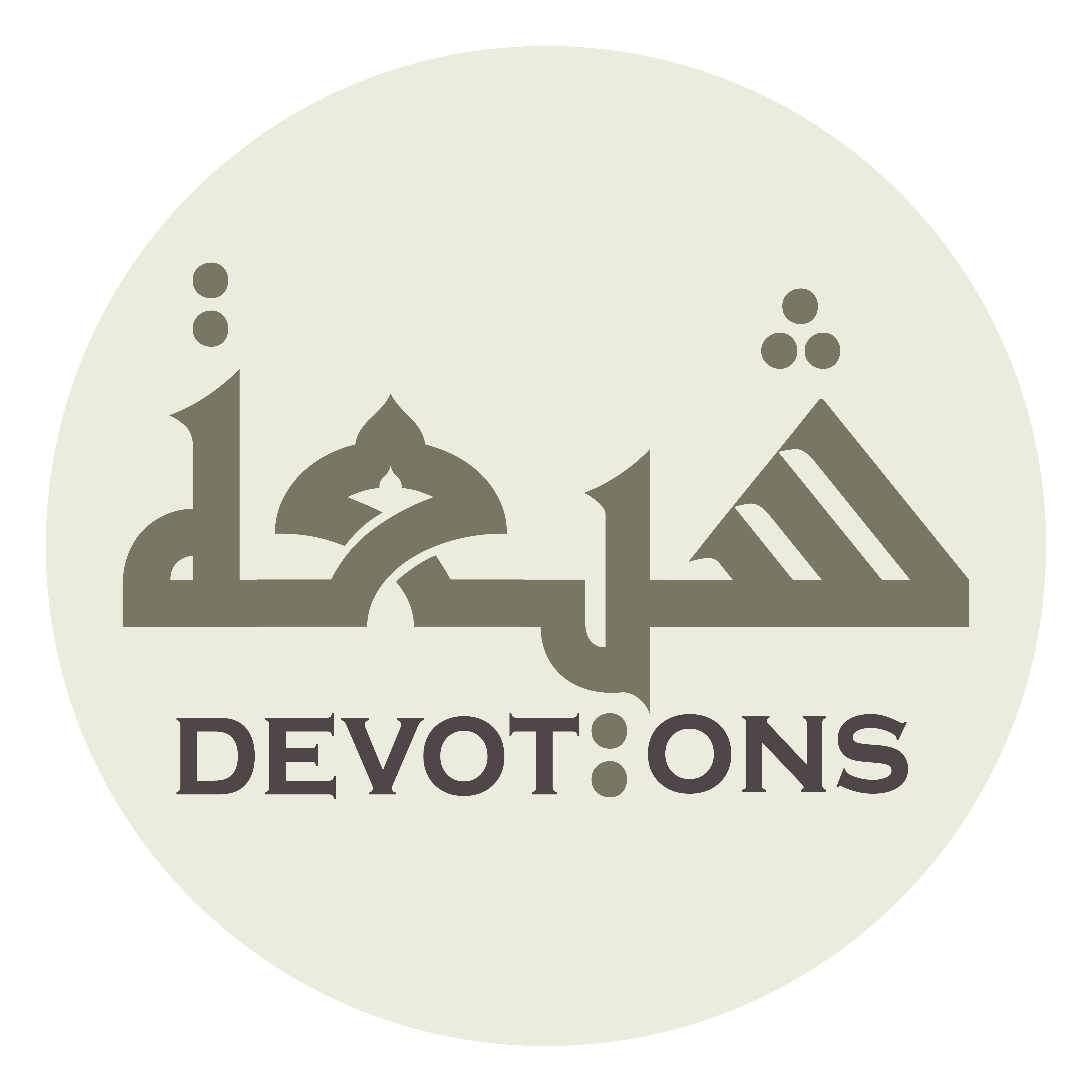 وَلَزِمَكَ أَنْ تُجَاهِدَ الْفُجَّارَ

walazimaka an tujāhidal fujjār

And it became necessary for you to fight the corrupt
Ziarat Nahiya
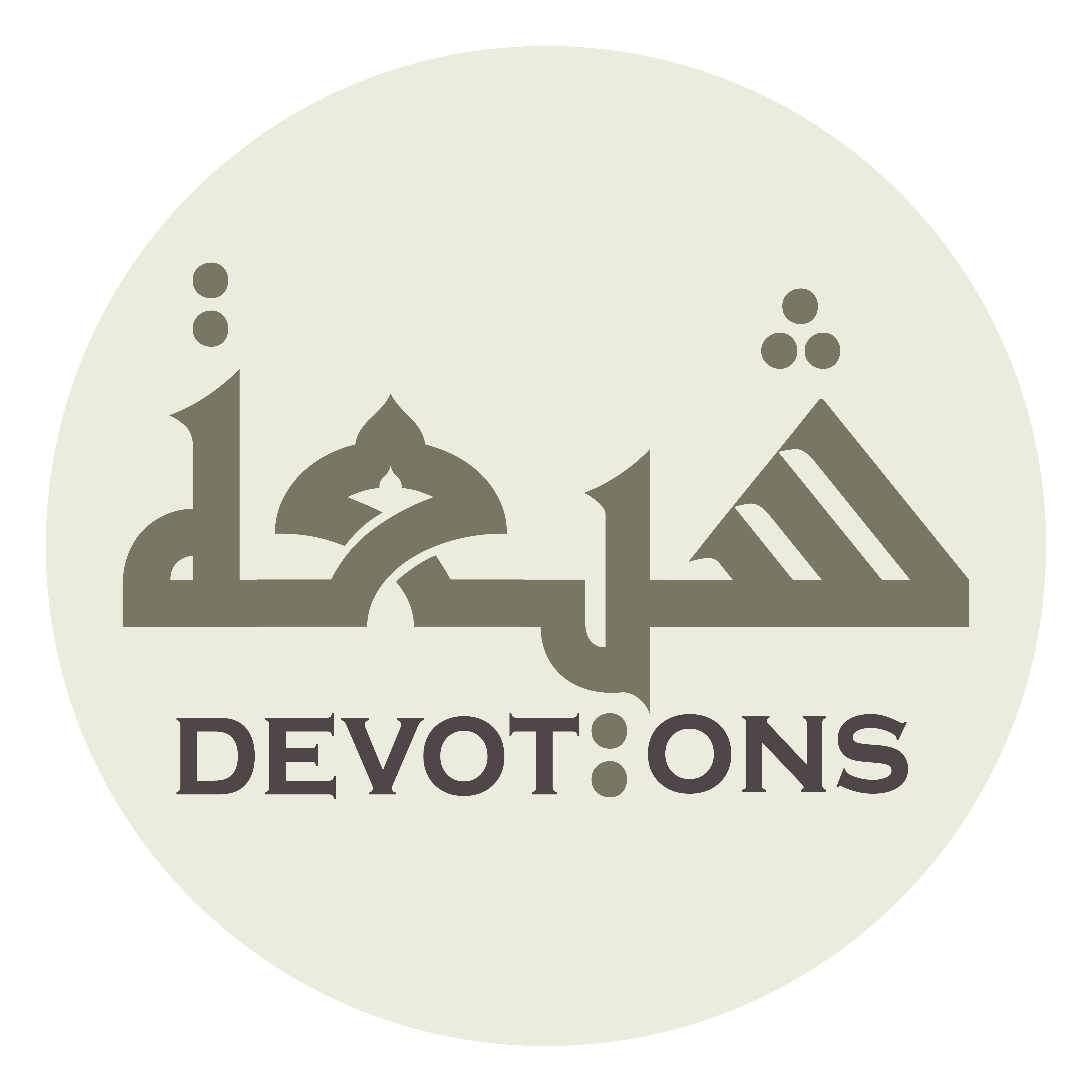 فَسِرْتَ فِي أَوْلَادِكَ وَأَهَالِيكَ

fasir-ta fī awlādika wa-ahālīk

So you went forth with your children and family
Ziarat Nahiya
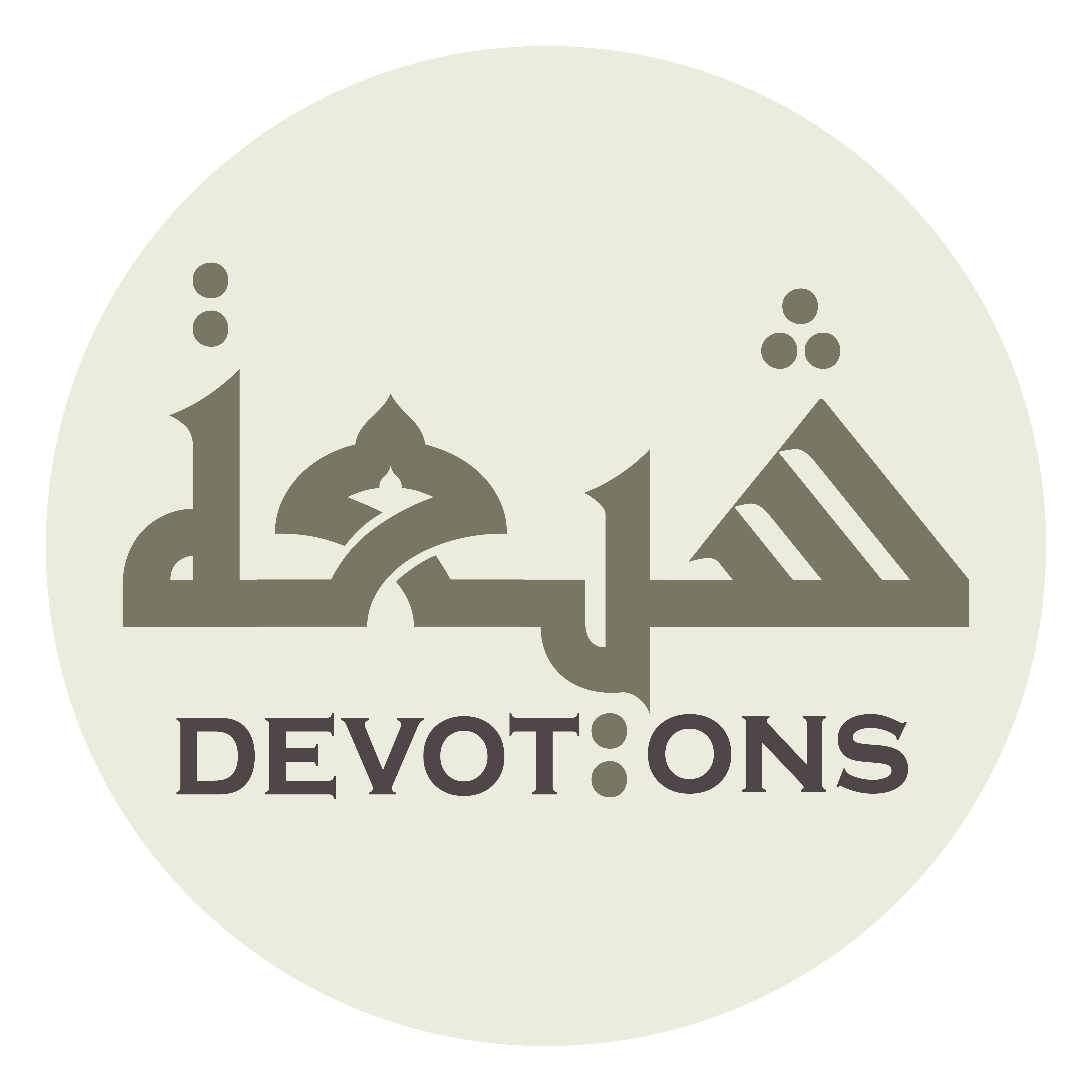 وَشِيعَتِكَ وَمَوَالِيكَ

washī`atika wamawālīk

And your followers and supporters
Ziarat Nahiya
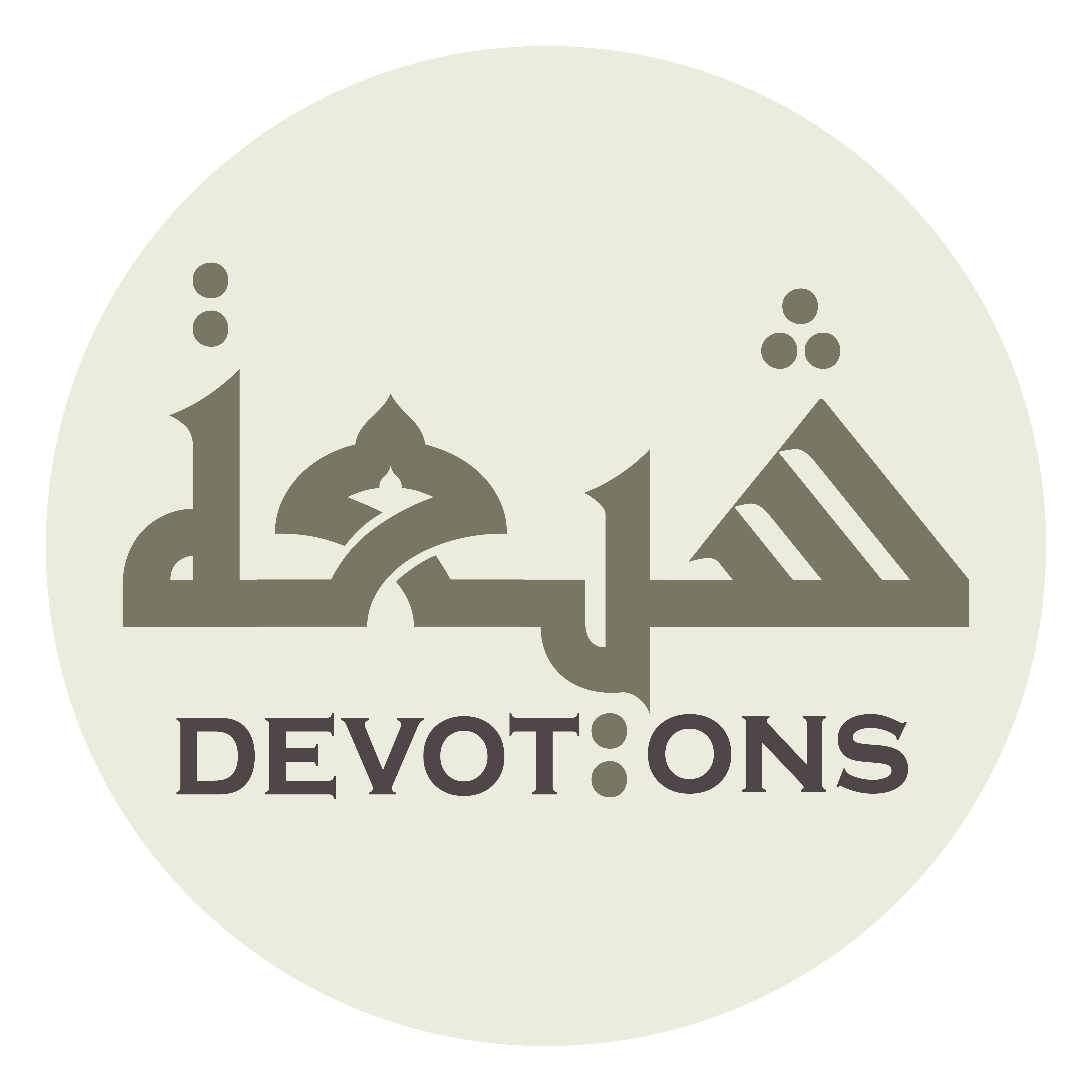 وَصَدَعْتَ بِالْحَقِّ وَالْبَيِّنَةِ

waṣada`ta bil ḥaqqi walbayyinah

And proclaimed the truth and evidence
Ziarat Nahiya
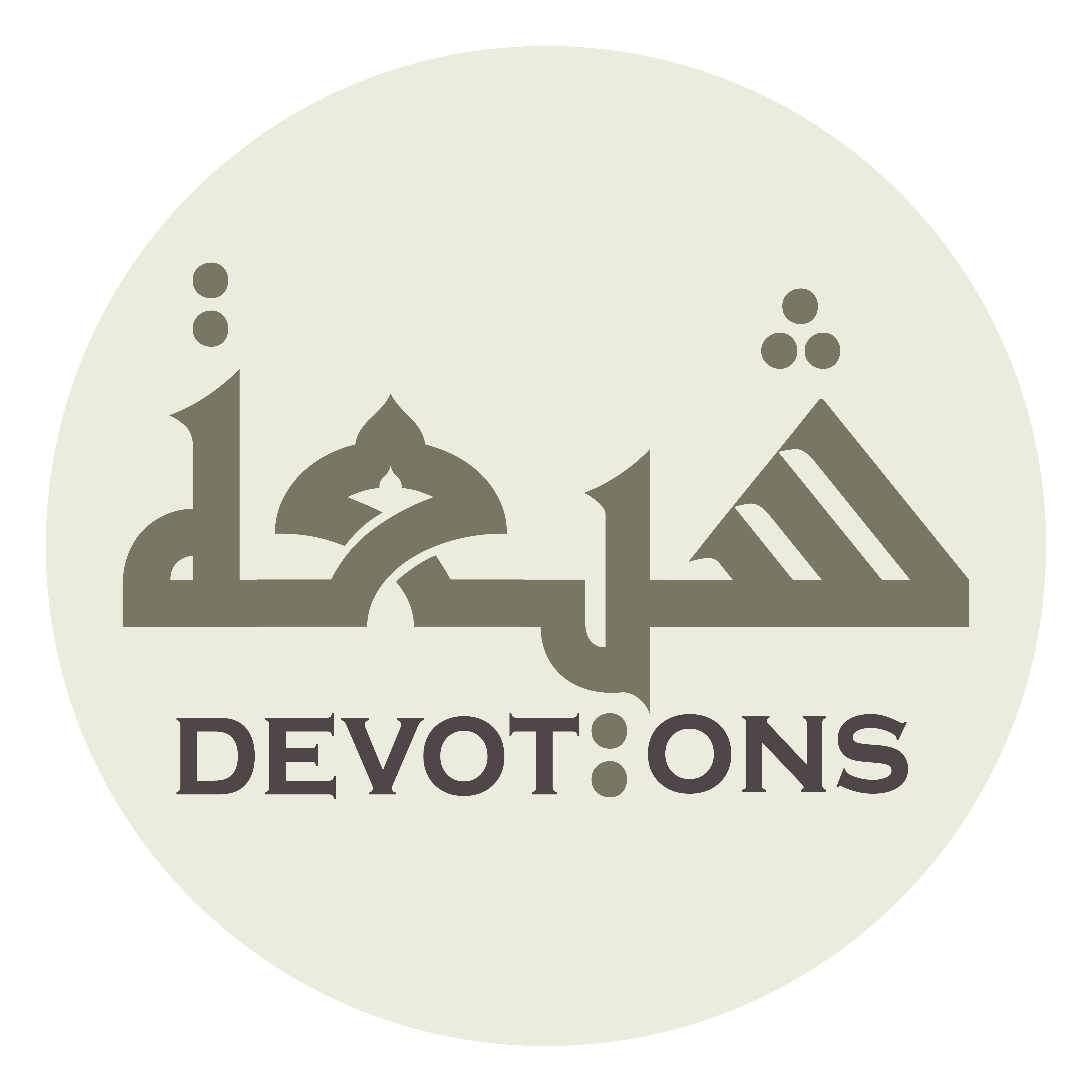 وَدَعَوْتَ إِلَى اللَّهِ بِالْحِكْمَةِ وَالْمَوْعِظَةِ الْحَسَنَةِ

wada`awta ilallāhi bil ḥikmati walmaw`iẓatil ḥasanah

And called to Allah with wisdom and good advice
Ziarat Nahiya
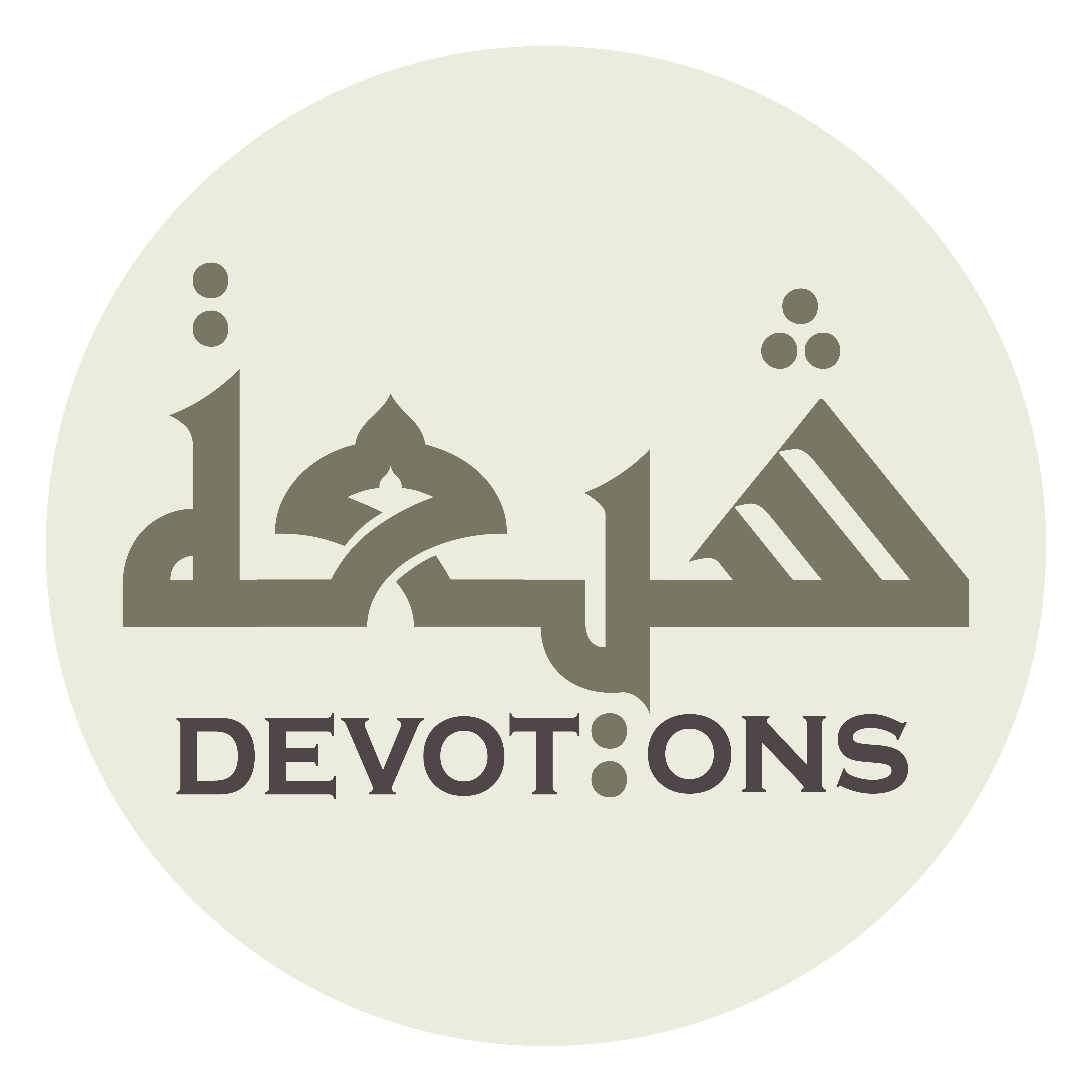 وَأَمَرْتَ بِإِقَامَةِ الْحُدُودِ

wa-amar-ta bi-iqāmatil ḥudūd

And commanded the establishment of limits
Ziarat Nahiya
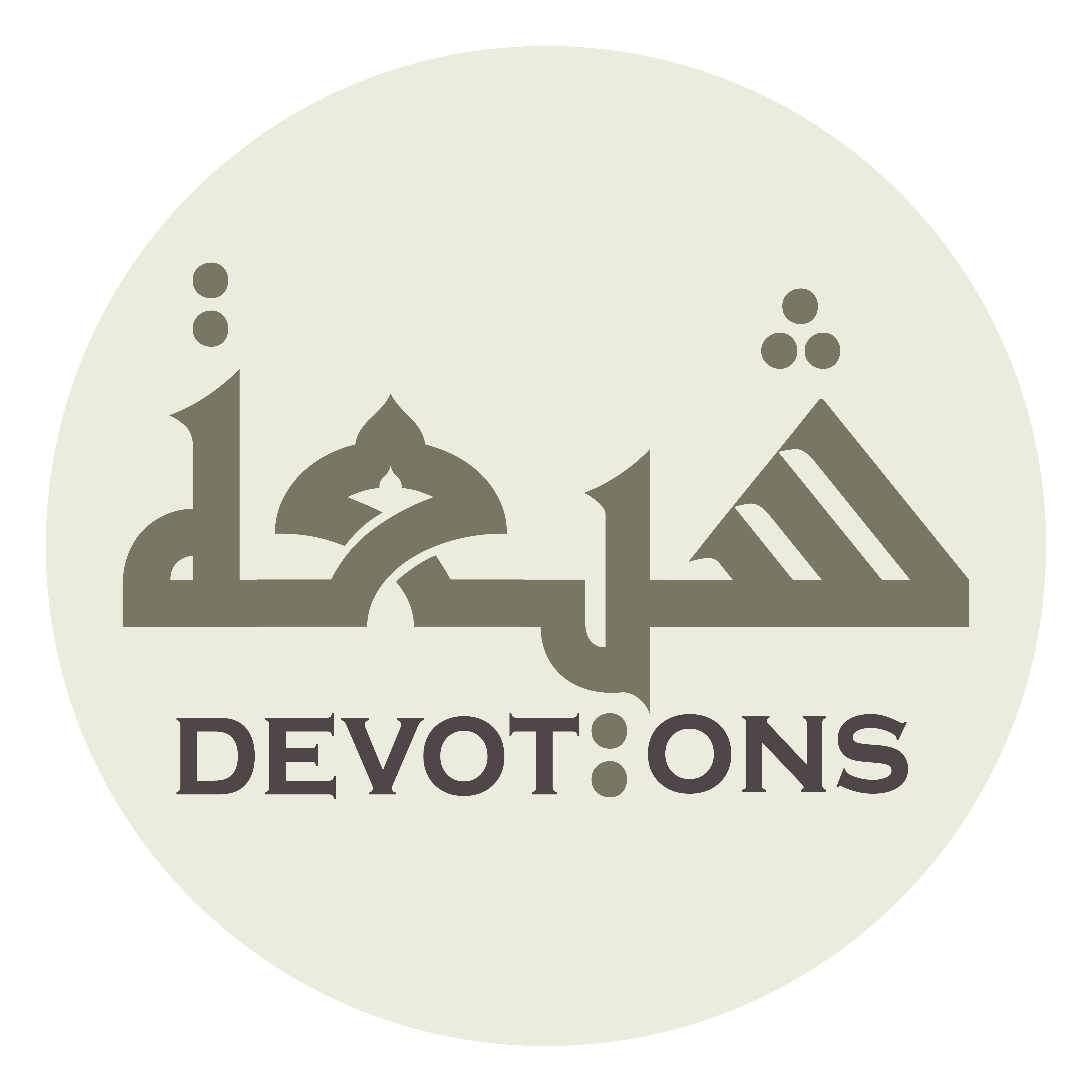 وَالطَّاعَةِ لِلْمَعْبُودِ

waṭ ṭā`ati lilma`būd

And obedience to the Worshipped One
Ziarat Nahiya
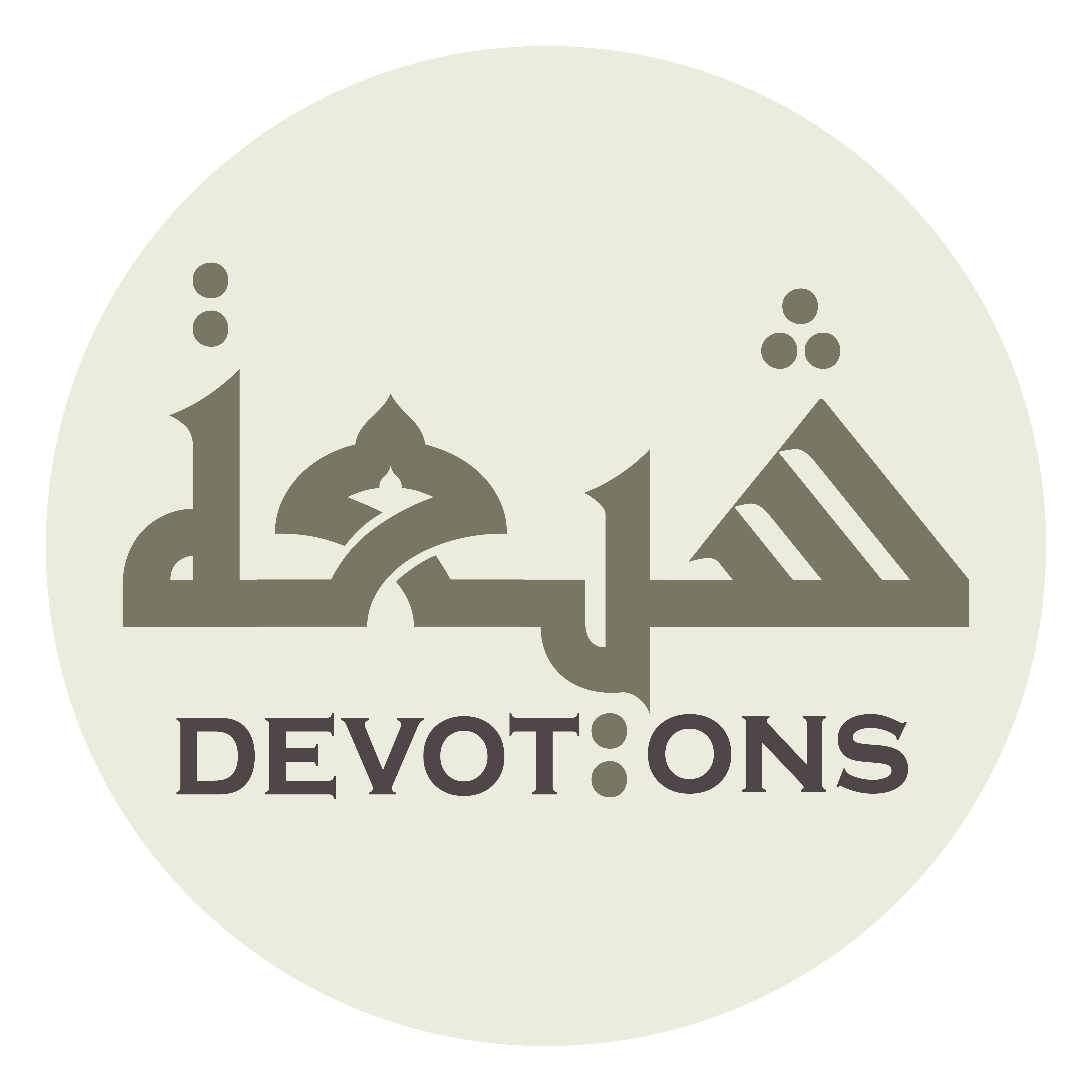 وَنَهَيْتَ عَنِ الْخَبَائِثِ وَالطُّغْيَانِ

wanahayta `anil khabā-ithi waṭ ṭughyān

And forbade vice and transgression
Ziarat Nahiya
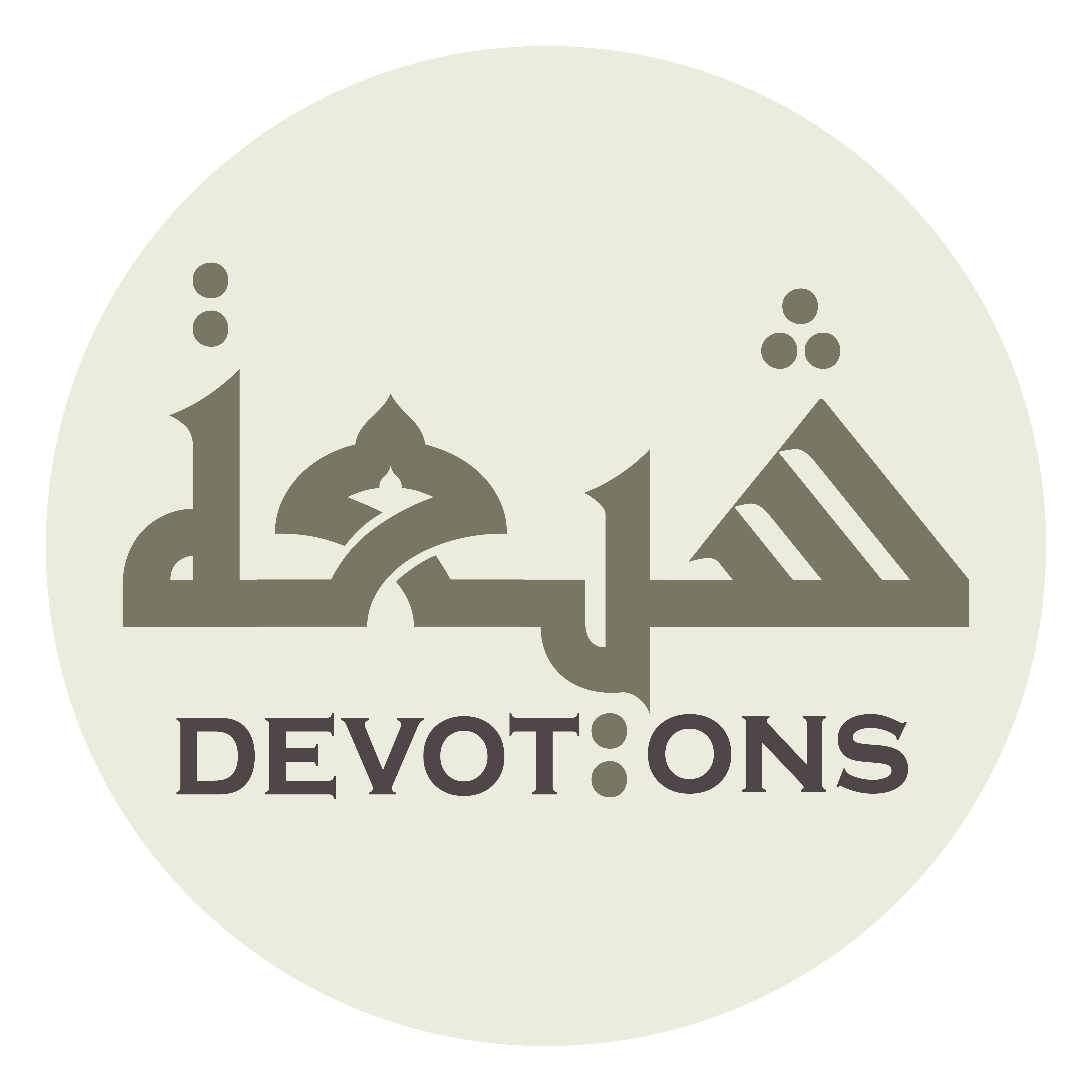 وَوَاجَهُوكَ بِالظُّلْمِ وَالْعُدْوَانِ

wawājahūka biẓ ẓulmi wal`udwān

But they confronted you with oppression and enmity
Ziarat Nahiya
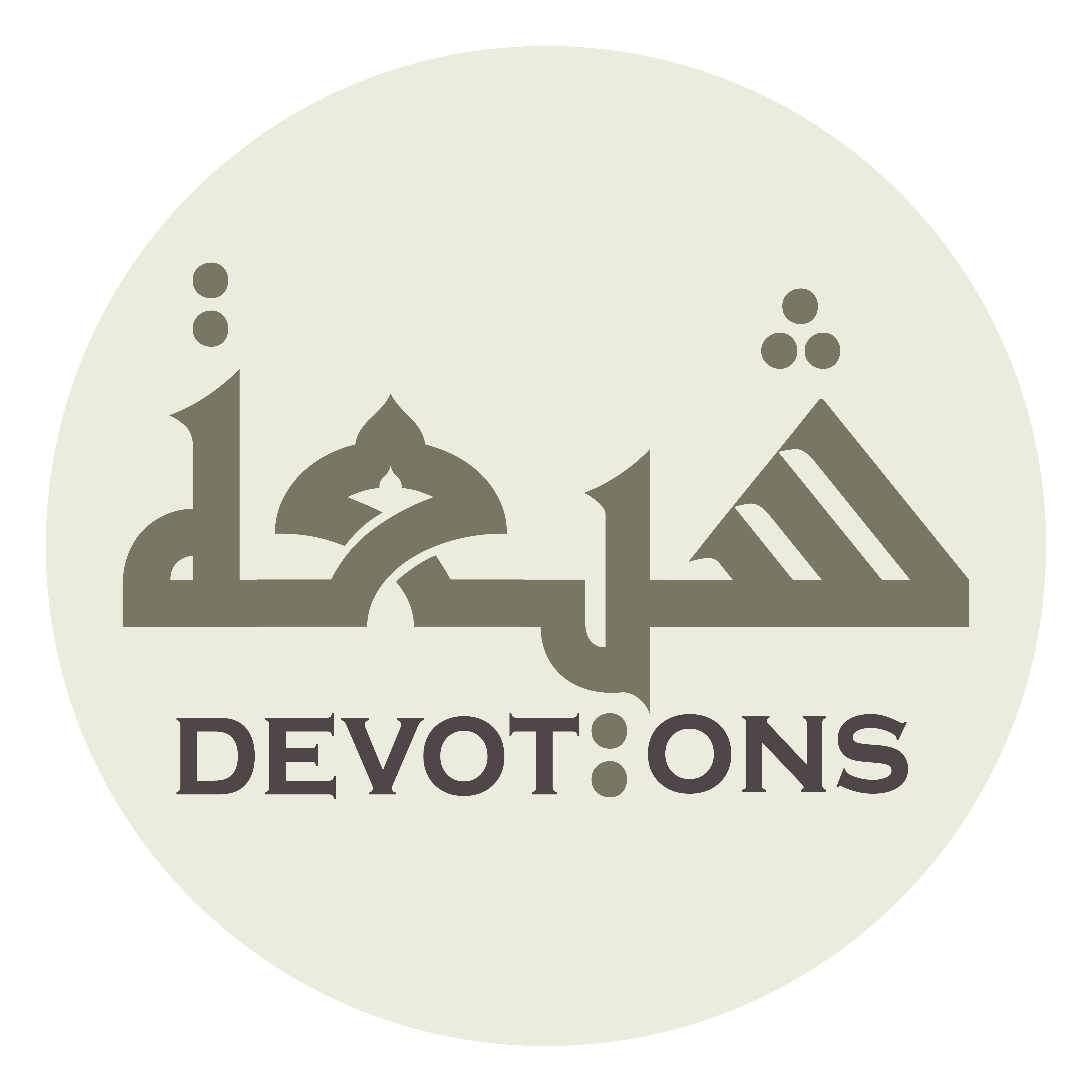 فَجَاهَدْتَهُمْ بَعْدَ الْإِيعَازِ لَهُمْ

fajāhadtahum ba`dal ī`āzi lahum

So you fought them after warning them
Ziarat Nahiya
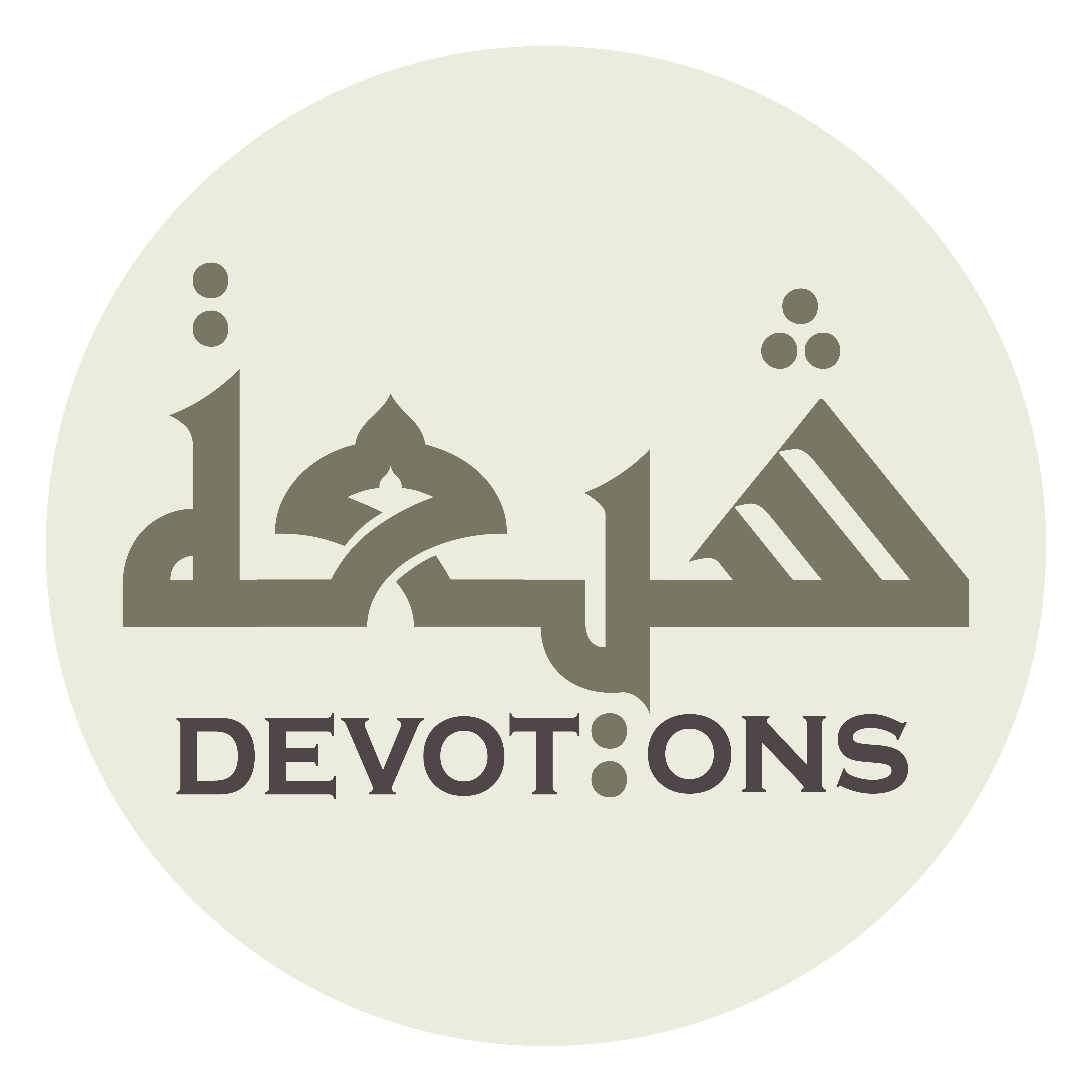 وَتَأْكِيدِ الْحُجَّةِ عَلَيْهِمْ

wata-kīdil ḥujjati `alayhim

And establishing proof against them
Ziarat Nahiya
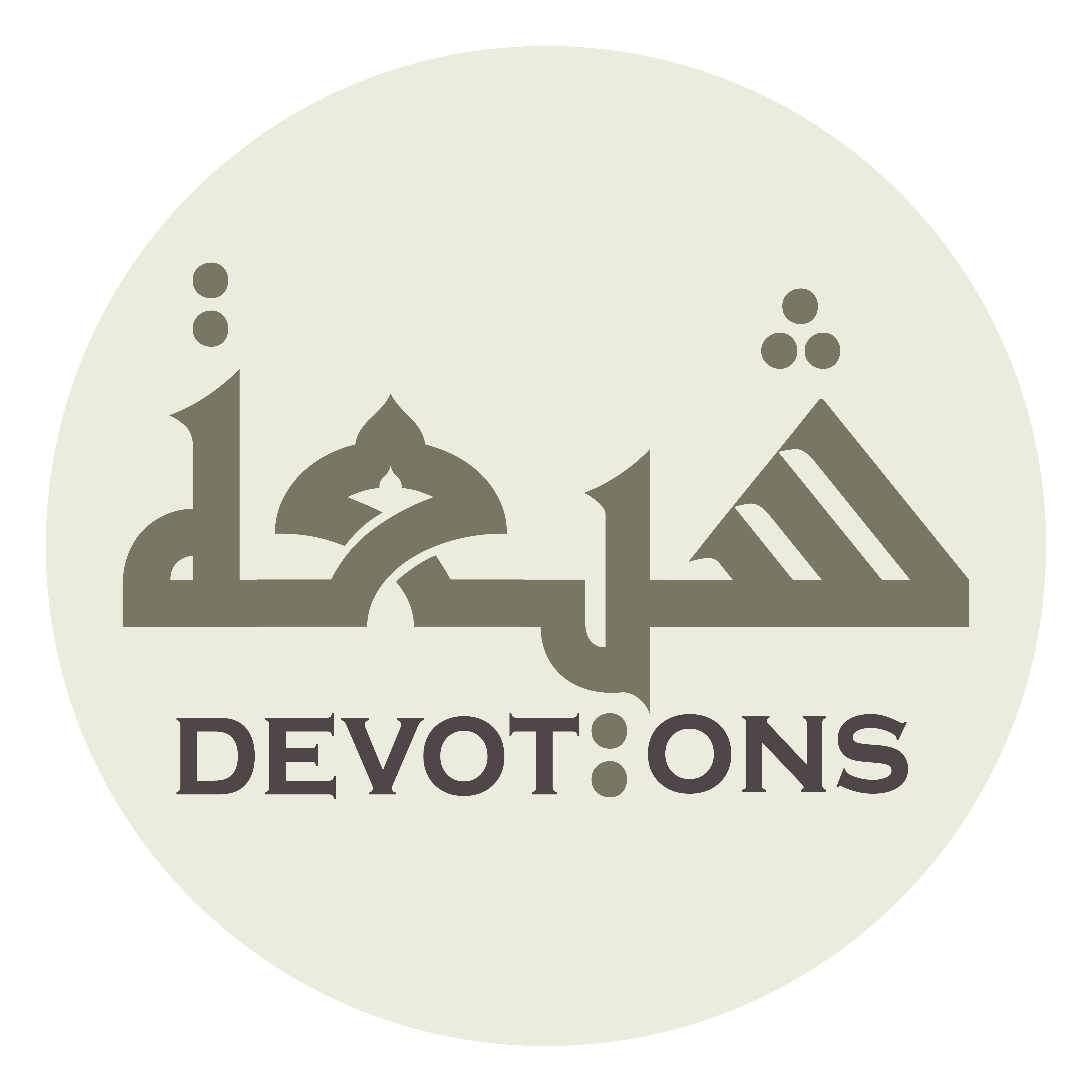 فَنَكَثُوْا ذِمَامَكَ وَبَيْعَتَكَ

fanakathū dhimāmaka wabay`atak

But they broke your covenant and pledge
Ziarat Nahiya
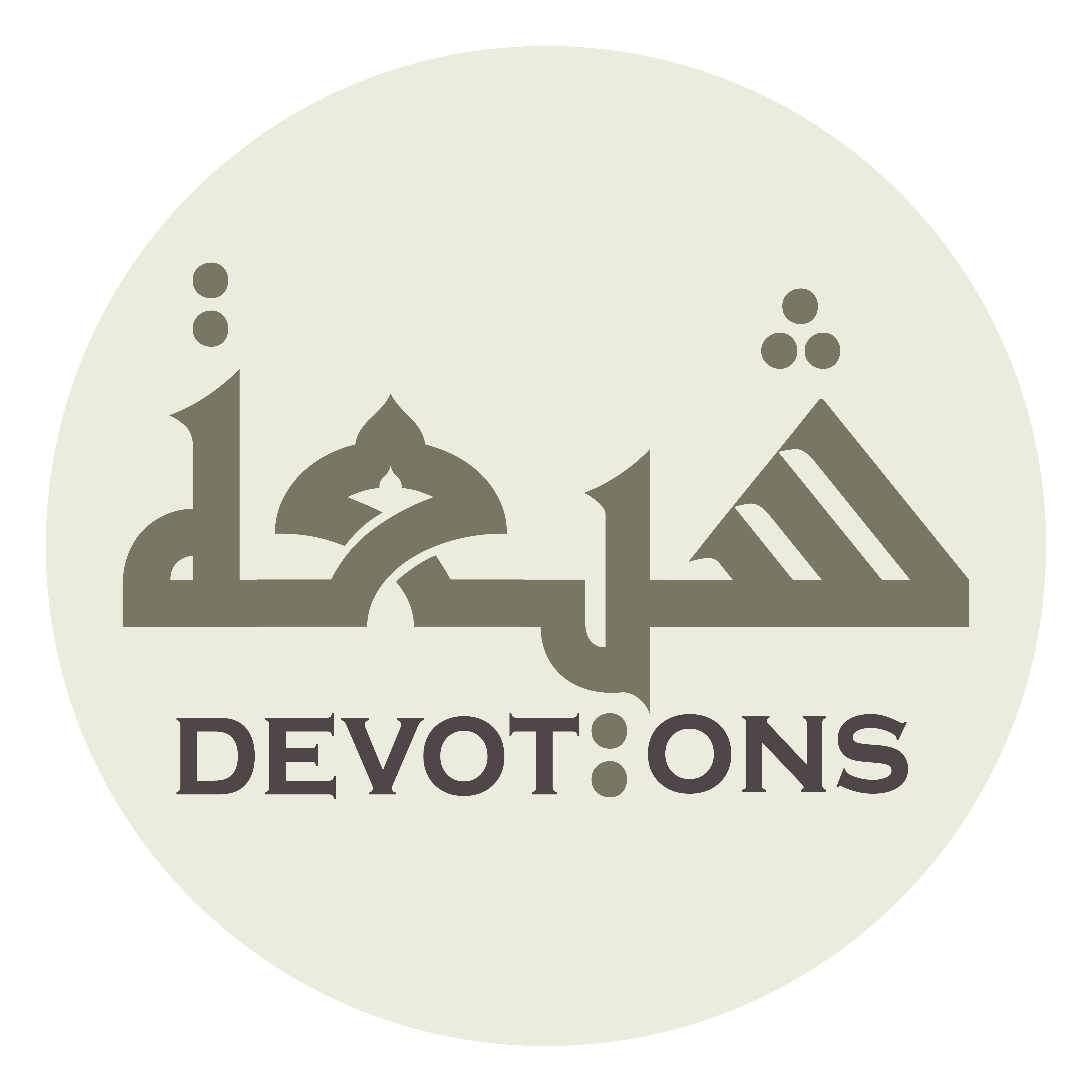 وَأَسْخَطُوْا رَبَّكَ وَجَدَّكَ

wa-askhaṭū rabbaka wajaddak

And angered your Lord and grandfather
Ziarat Nahiya
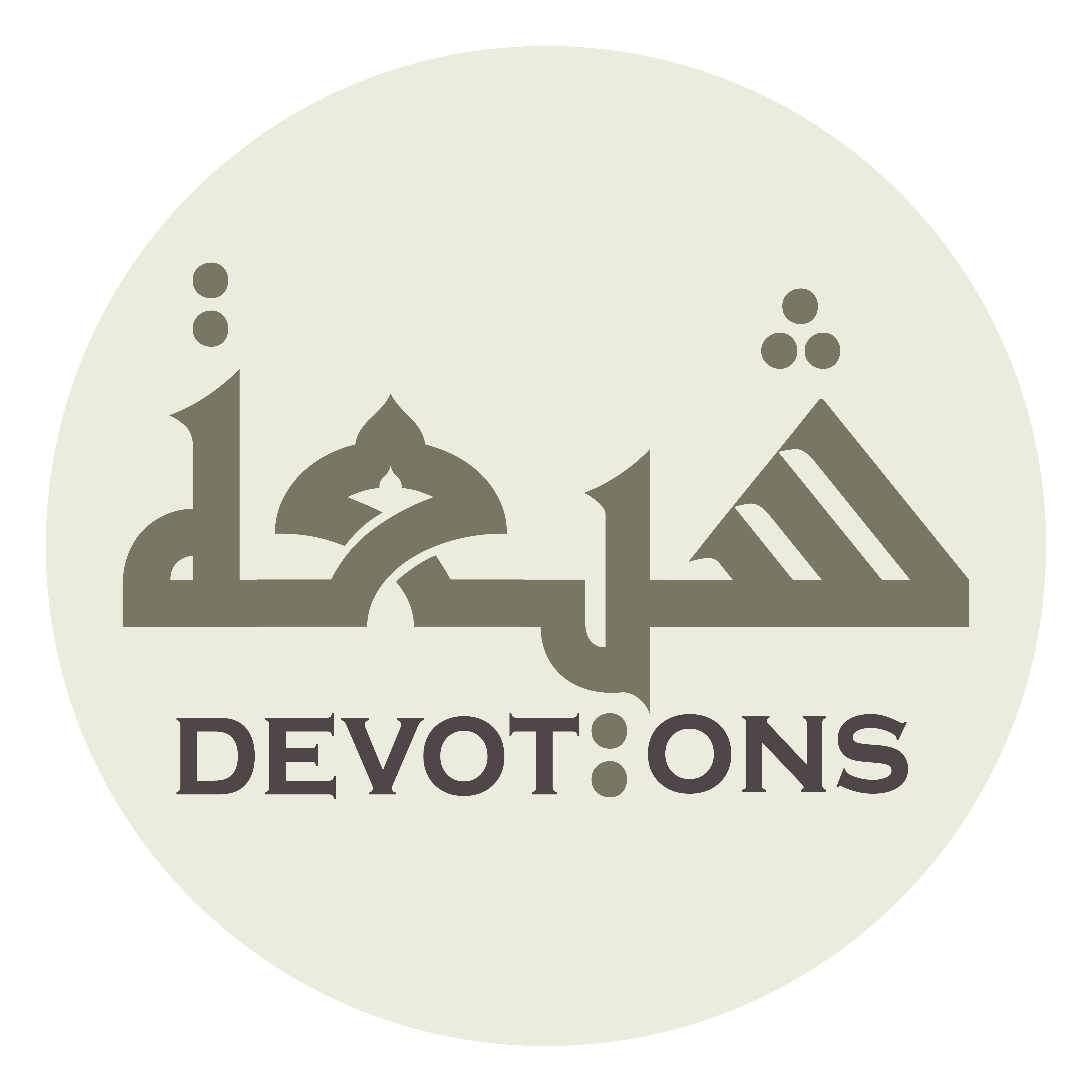 وَبَدَؤُوكَ بِالْحَرْبِ

wabada-ūka bil ḥar-b

And began war against you
Ziarat Nahiya
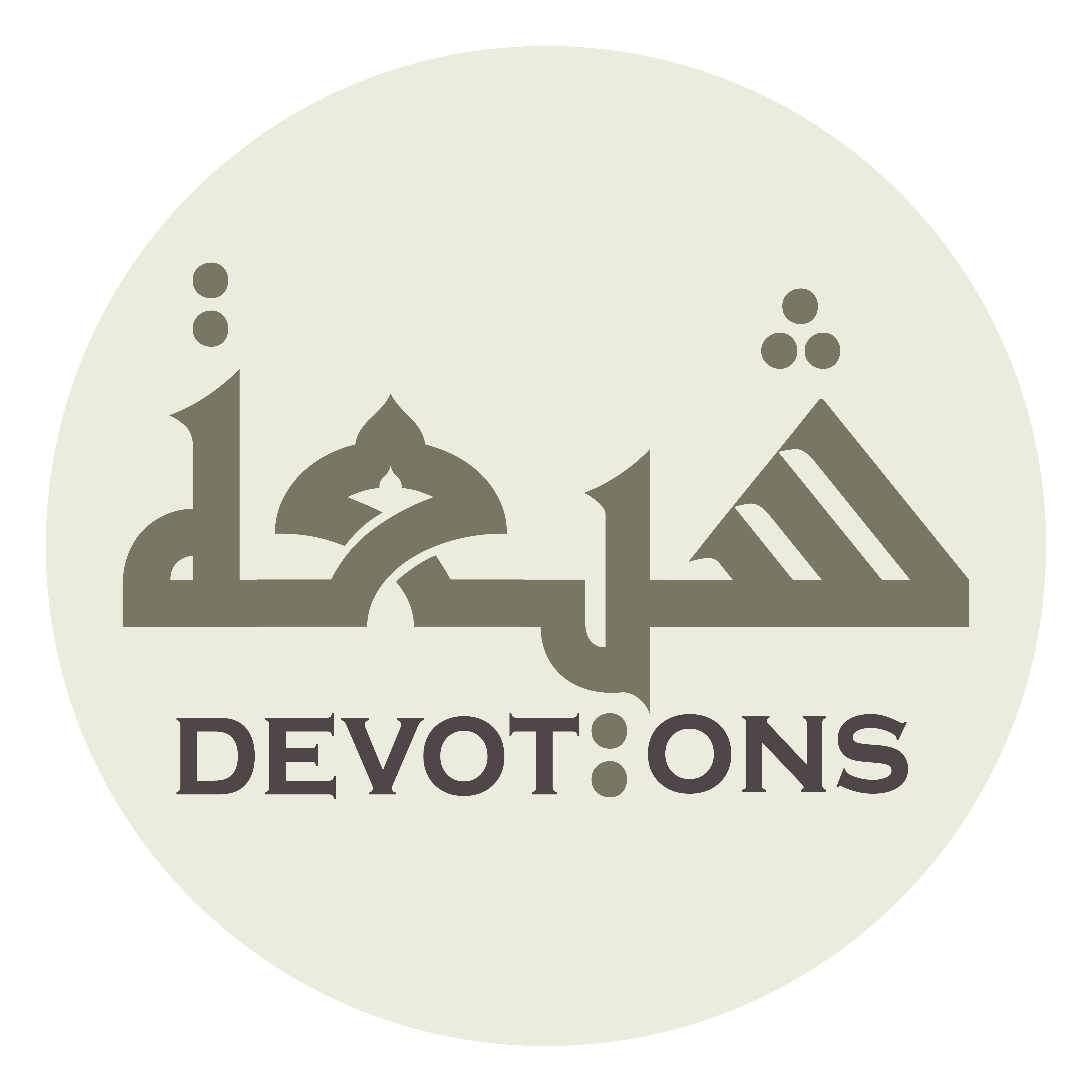 فَثَبَتَّ لِلطَّعْنِ وَالضَّرْبِ

fathabatta liṭṭa`ni waḍ ḍar-b

So you stood firm against stabbing and striking
Ziarat Nahiya
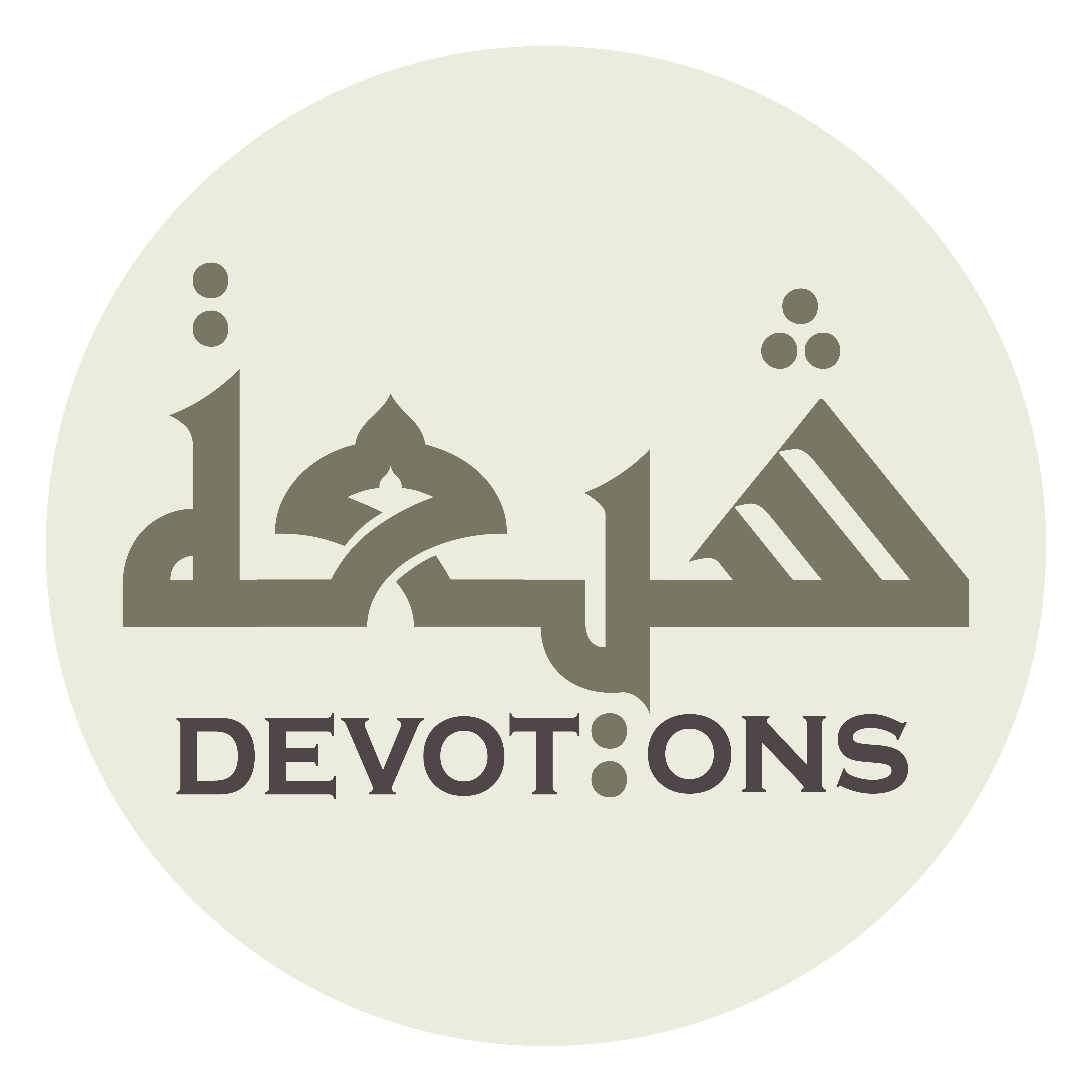 وَطَحَنْتَ جُنُودَ الْفُجَّارِ

waṭaḥanta junūdal fujjār

And crushed the armies of the corrupt
Ziarat Nahiya
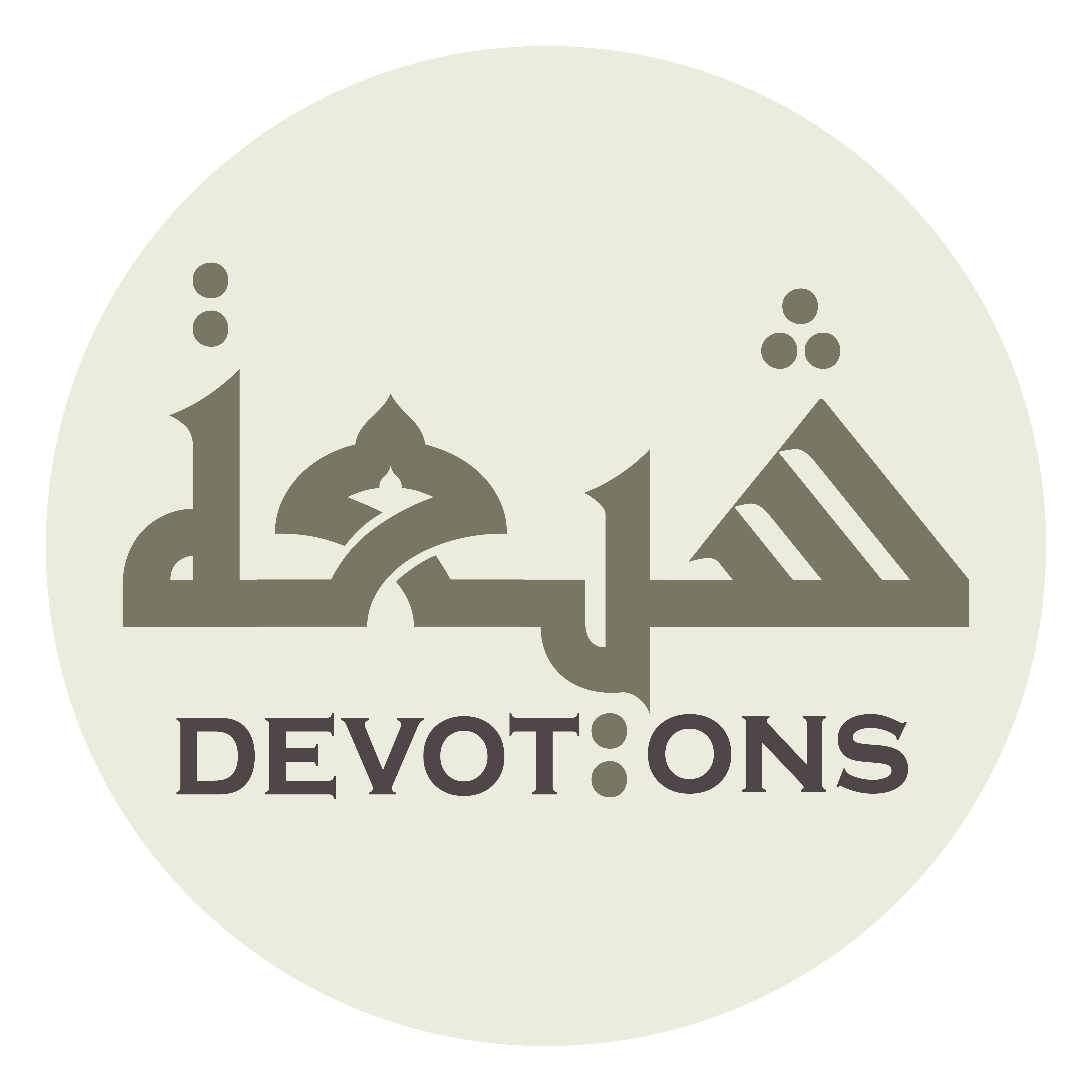 وَاقْتَحَمْتَ قَسْطَلَ الْغُبَارِ

waqtaḥamta qasṭalal ghubār

And plunged into the dust cloud
Ziarat Nahiya
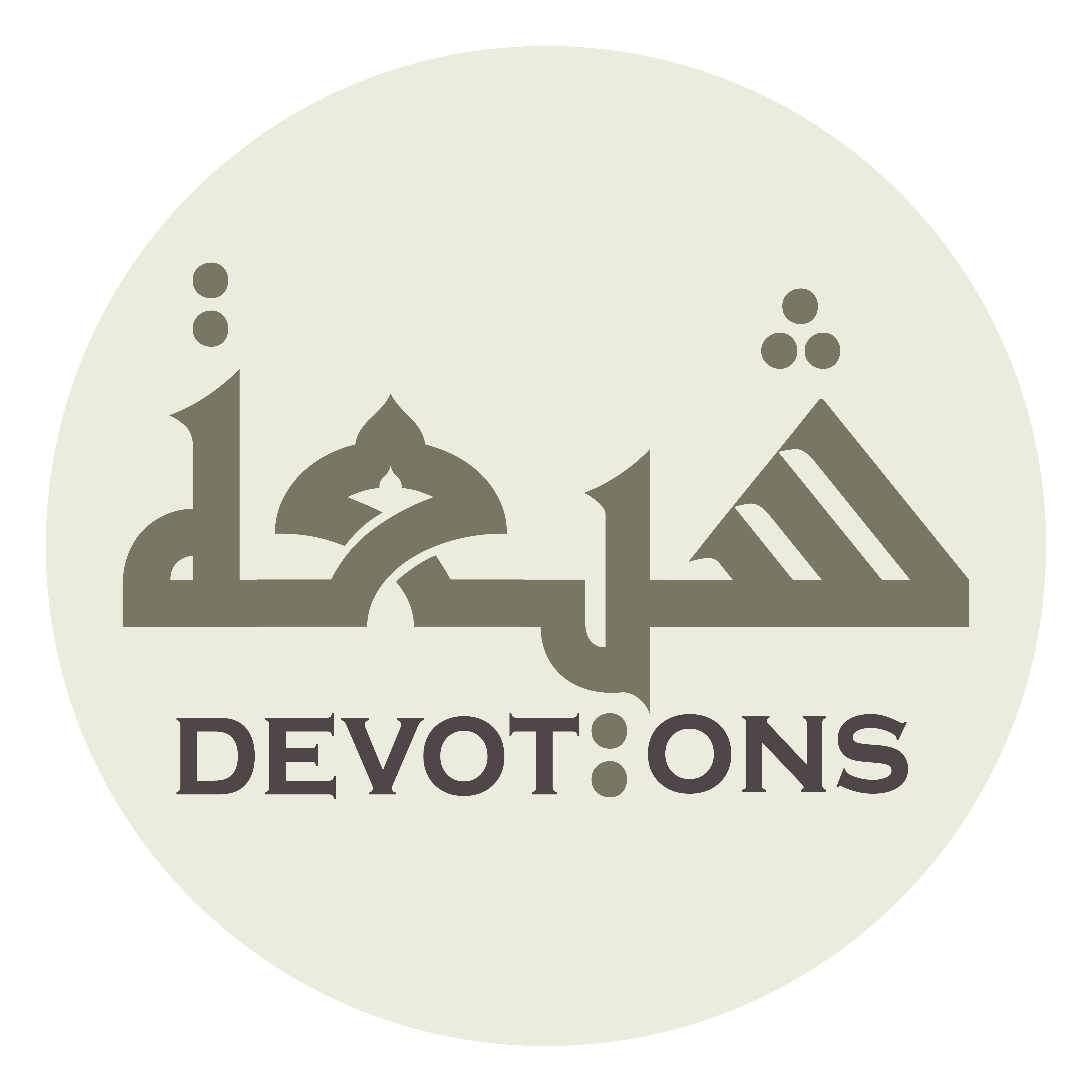 مُجَاهِدًا بِذِي الْفِقَارِ

mujāhidan bidhil fiqār

Striving with Dhul-Fiqar
Ziarat Nahiya
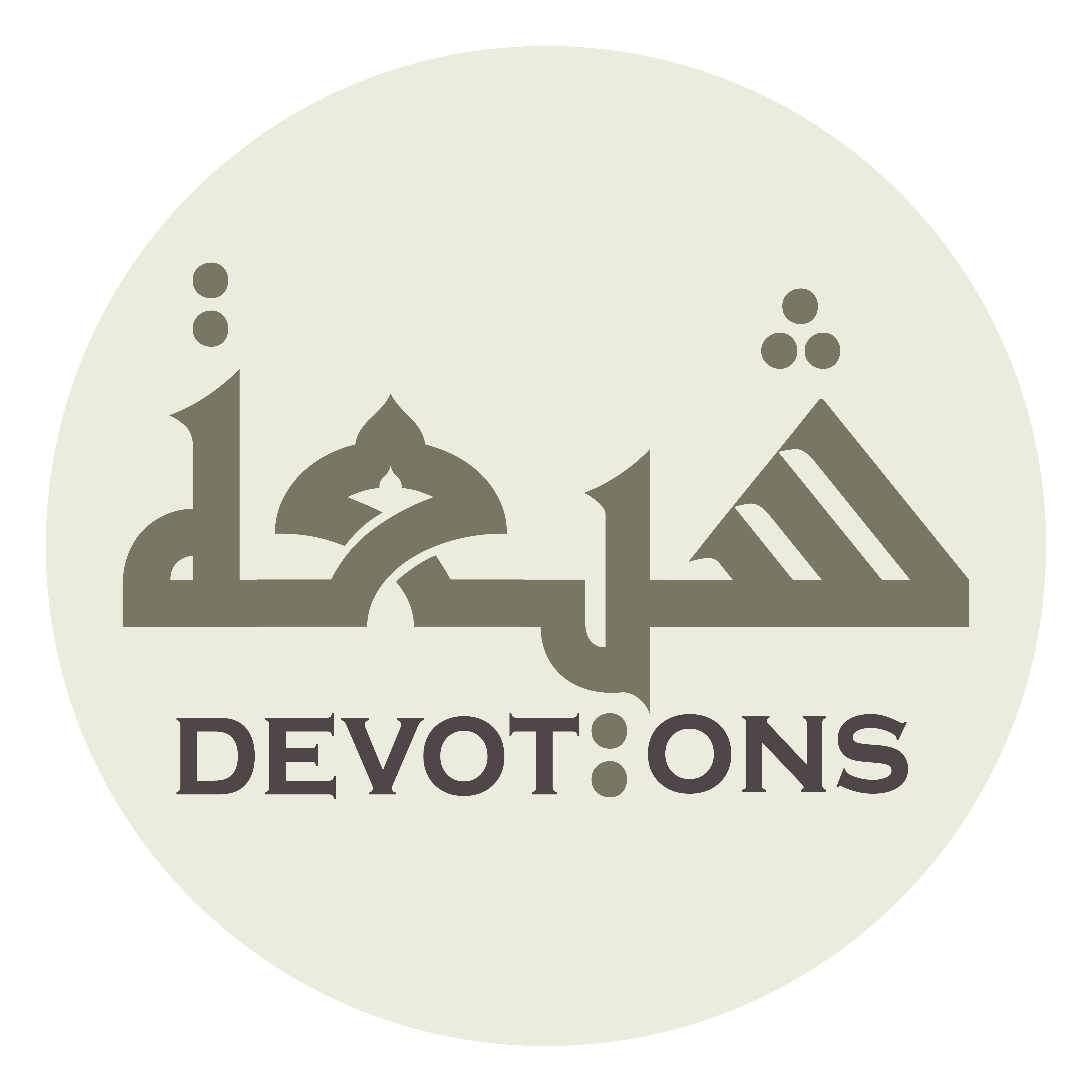 كَأَنَّكَ عَلِيٌّ الْمُخْتَارُ

ka-annaka `aliyyunal mukhtār

As if you were Ali the Chosen One
Ziarat Nahiya
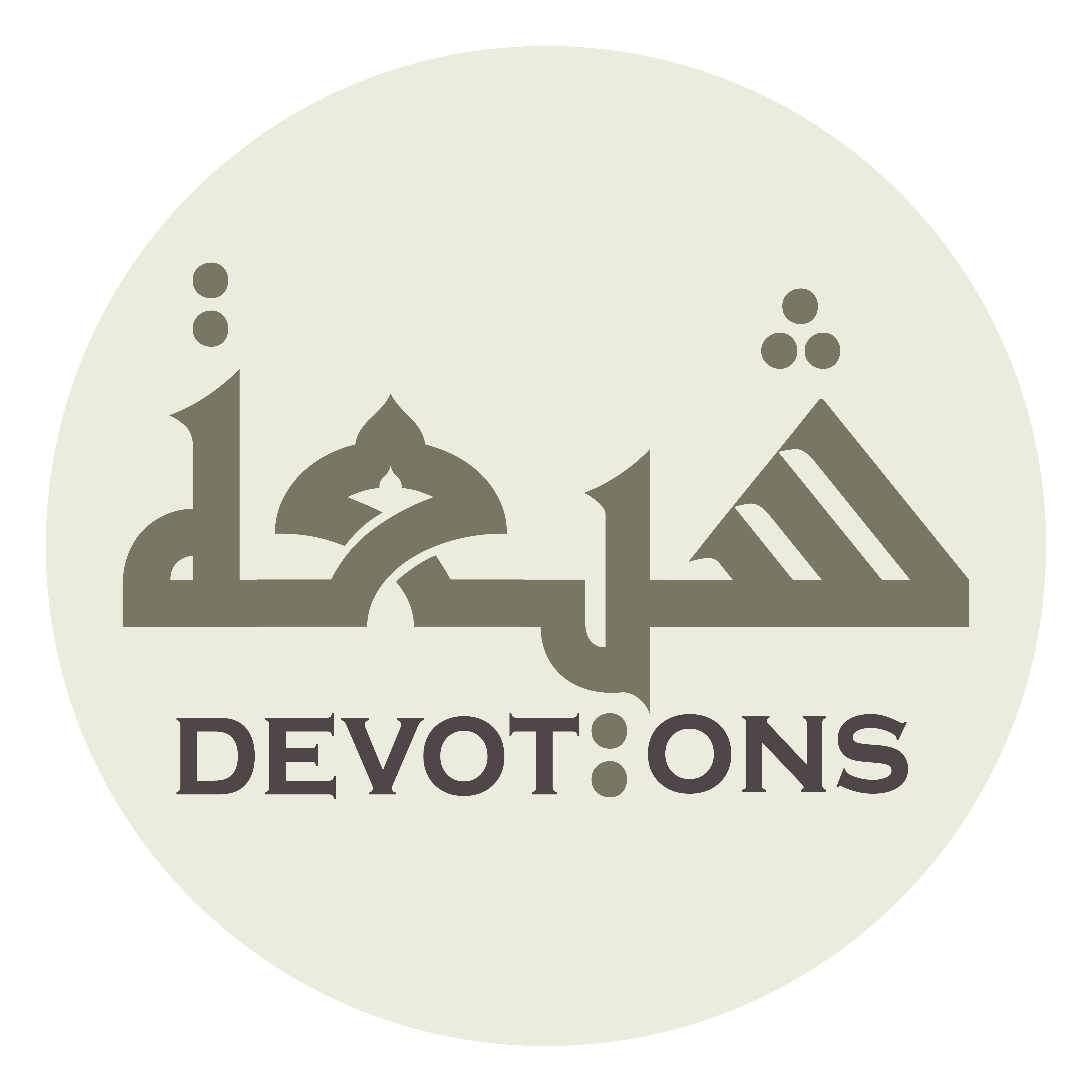 فَلَمَّا رَأَوْكَ ثَابِتَ الْجَأْشِ

falammā ra-awka thābital ja-sh

When they saw you firm of heart
Ziarat Nahiya
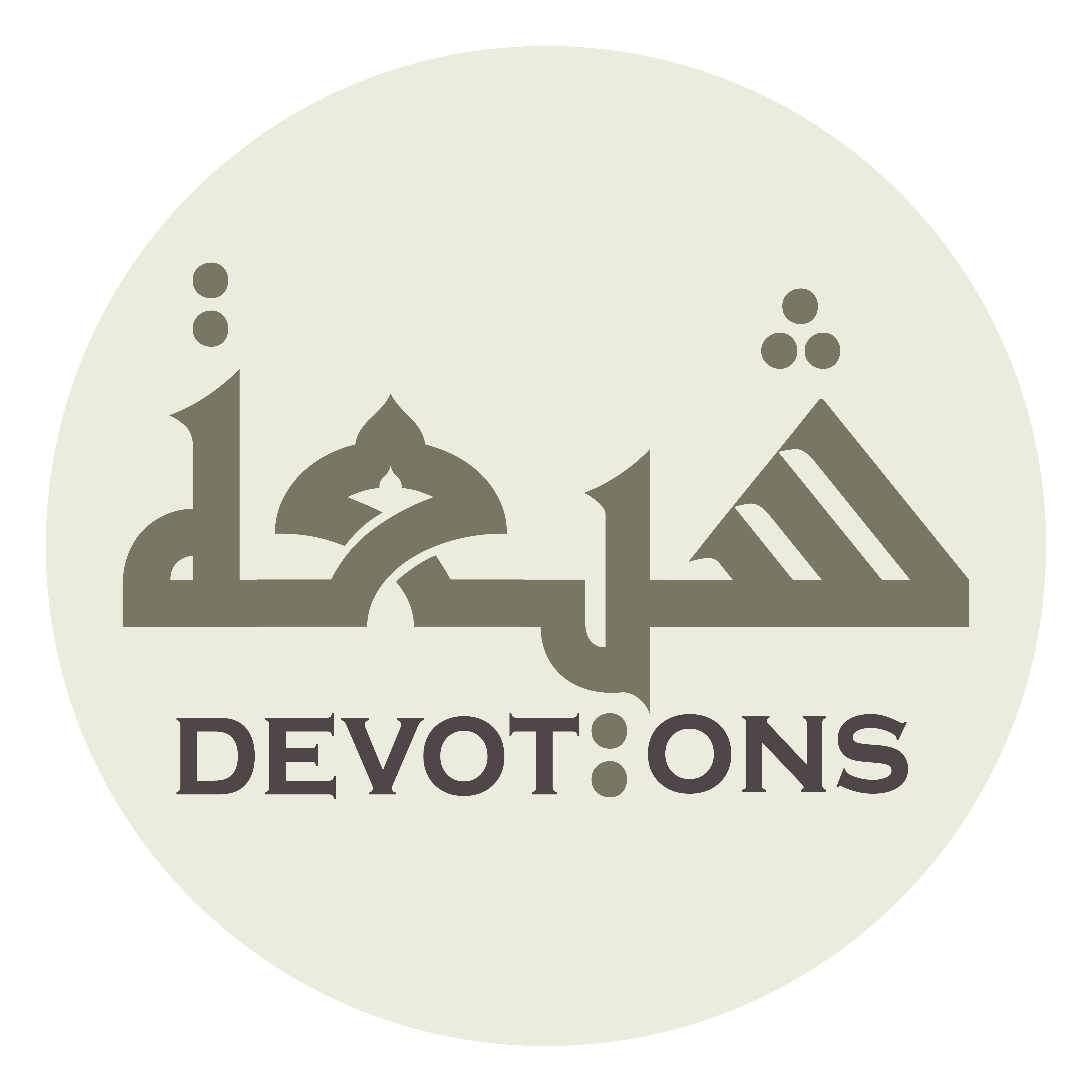 غَيْرَ خَائِفٍ وَلَا خَاشٍ

ghayra khā-ifin walā khāsh

Neither fearful nor afraid
Ziarat Nahiya
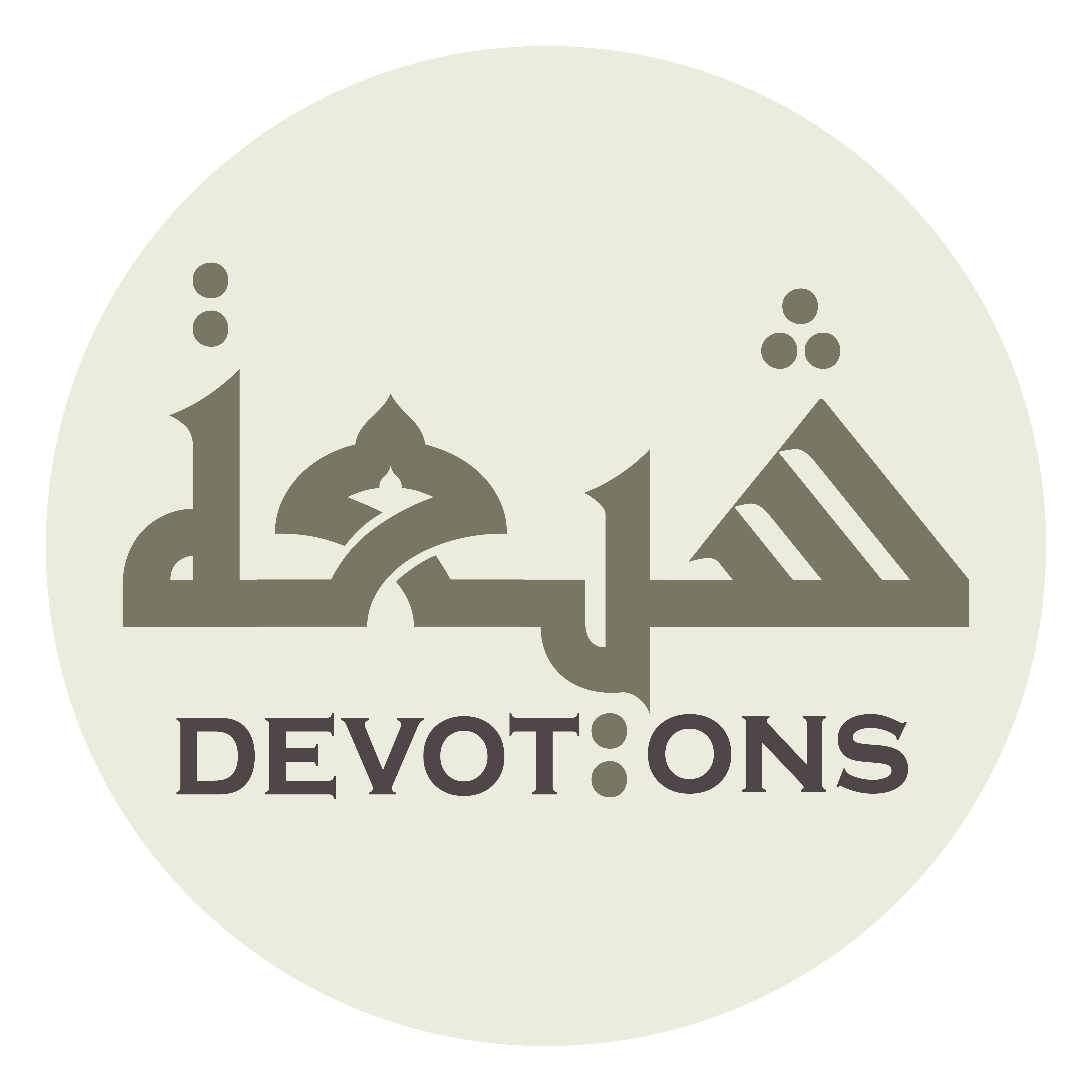 نَصَبُوْا لَكَ غَوَائِلَ مَكْرِهِمْ

naṣabū laka ghawā-ila makrihim

They set up their deceptive plots against you
Ziarat Nahiya
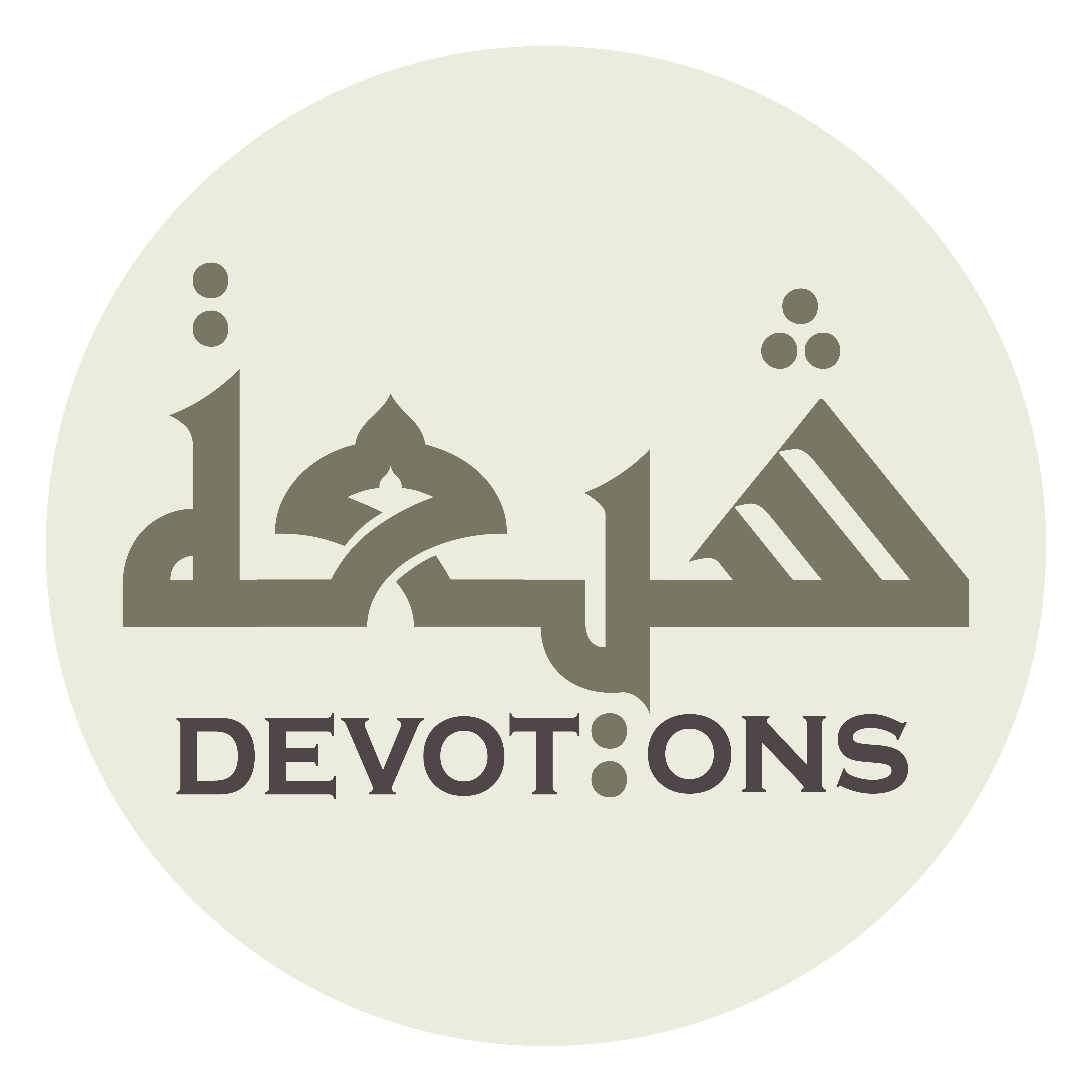 وَقَاتَلُوكَ بِكَيْدِهِمْ وَشَرِّهِمْ

waqātalūka bikaydihim washarrihim

And fought you with their cunning and evil
Ziarat Nahiya
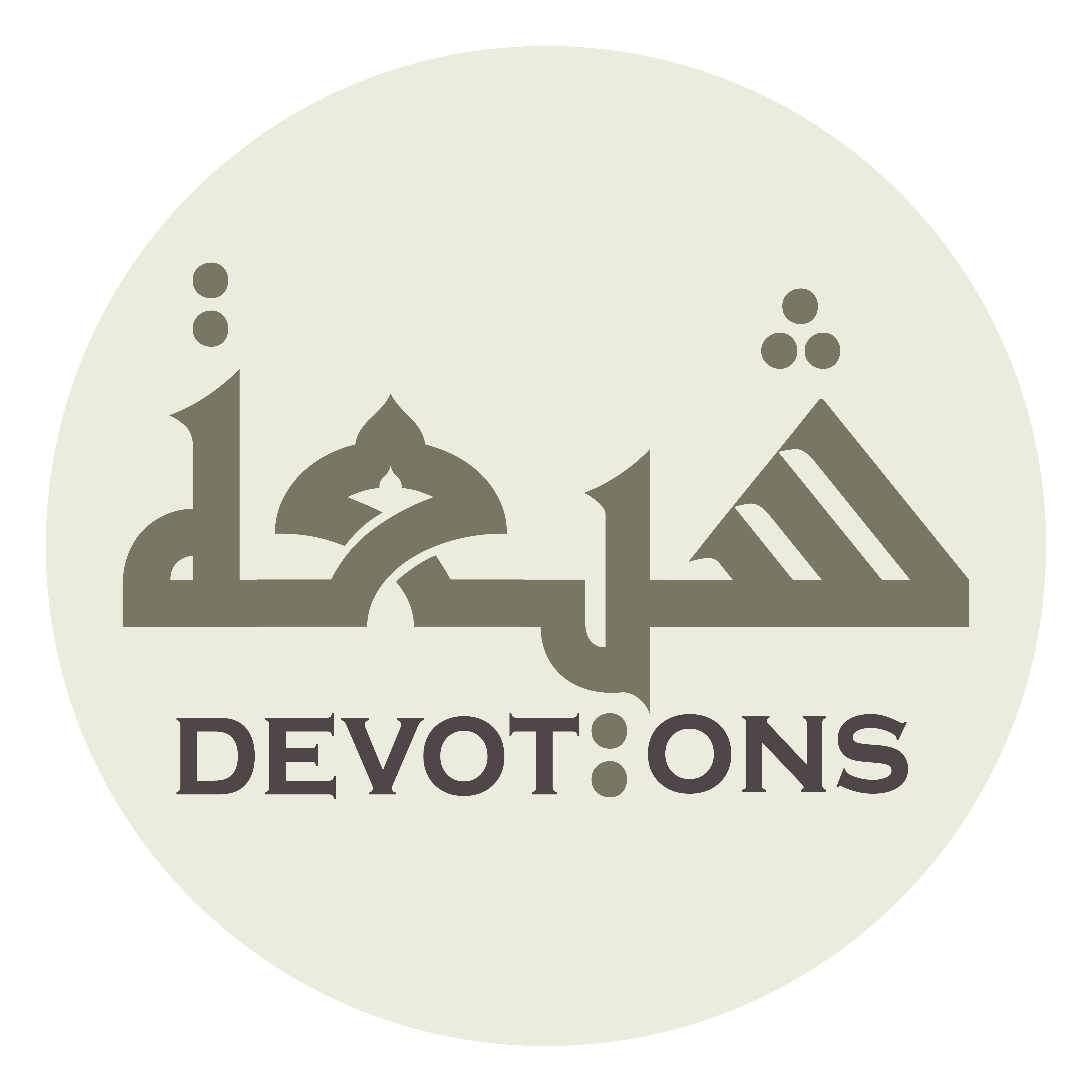 وَأَمَرَ اللَّعِينُ جُنُودَهُ

wa-amaral la`īnu junūdah

And the cursed one ordered his troops
Ziarat Nahiya
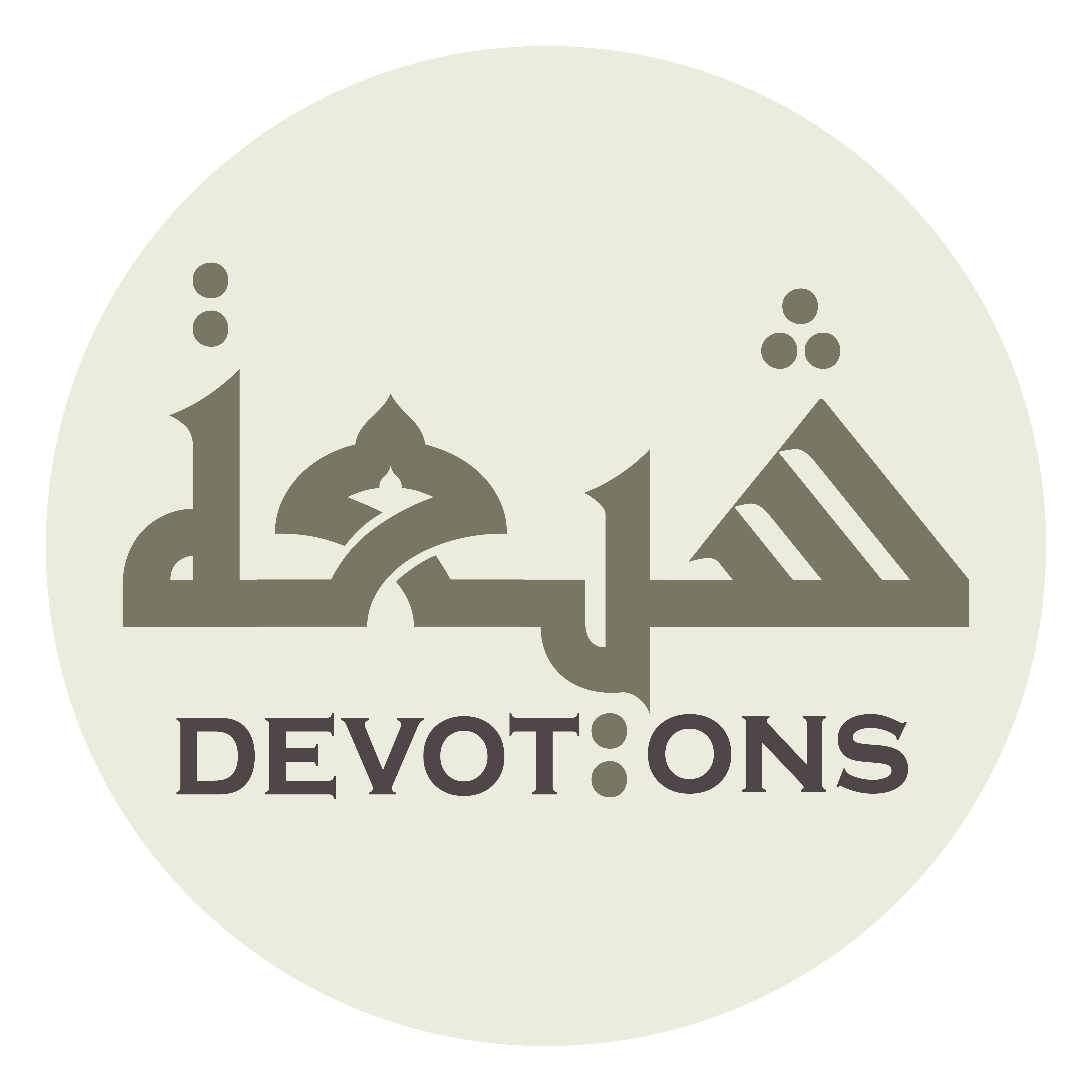 فَمَنَعُوكَ الْمَاءَ وَوُرُودَهُ

famana`ūkal mā-a wawurūdah

So they denied you water and its coming
Ziarat Nahiya
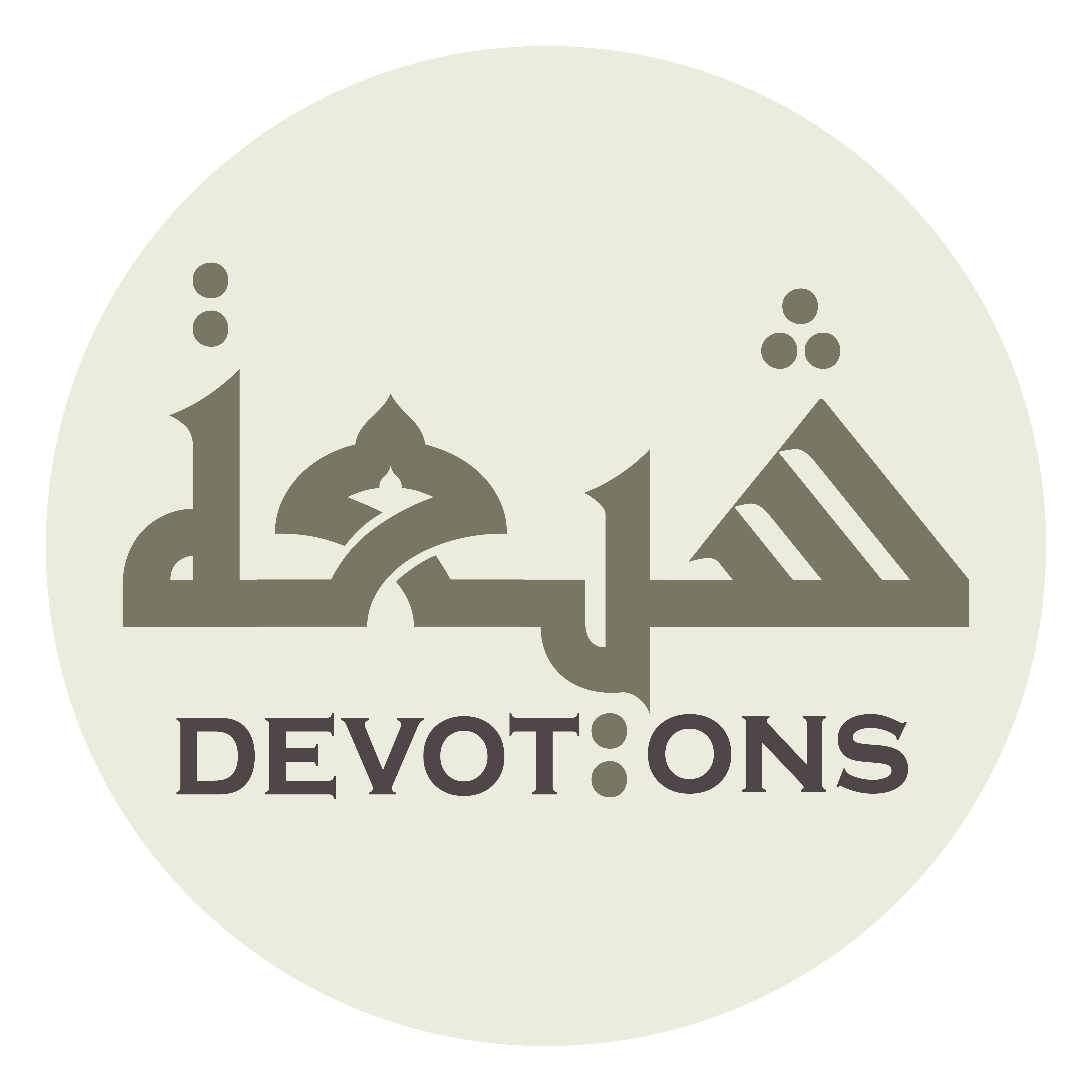 وَنَاجَزُوكَ الْقِتَالَ

wanājazūkal qitāl

And they rushed you to battle
Ziarat Nahiya
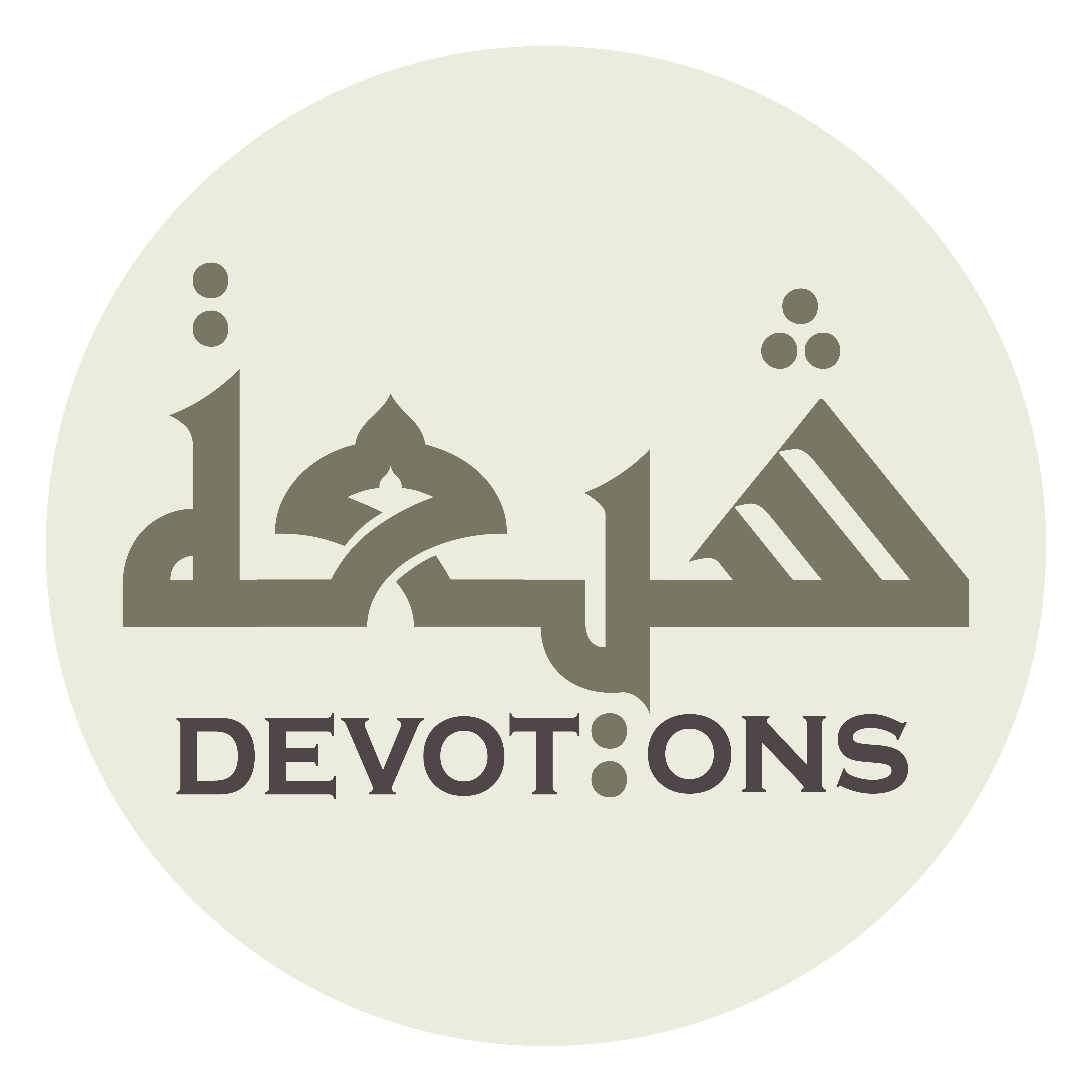 وَعَاجَلُوكَ النِّزَالَ

wa`ājalūkan nizāl

And hastened to fight
Ziarat Nahiya
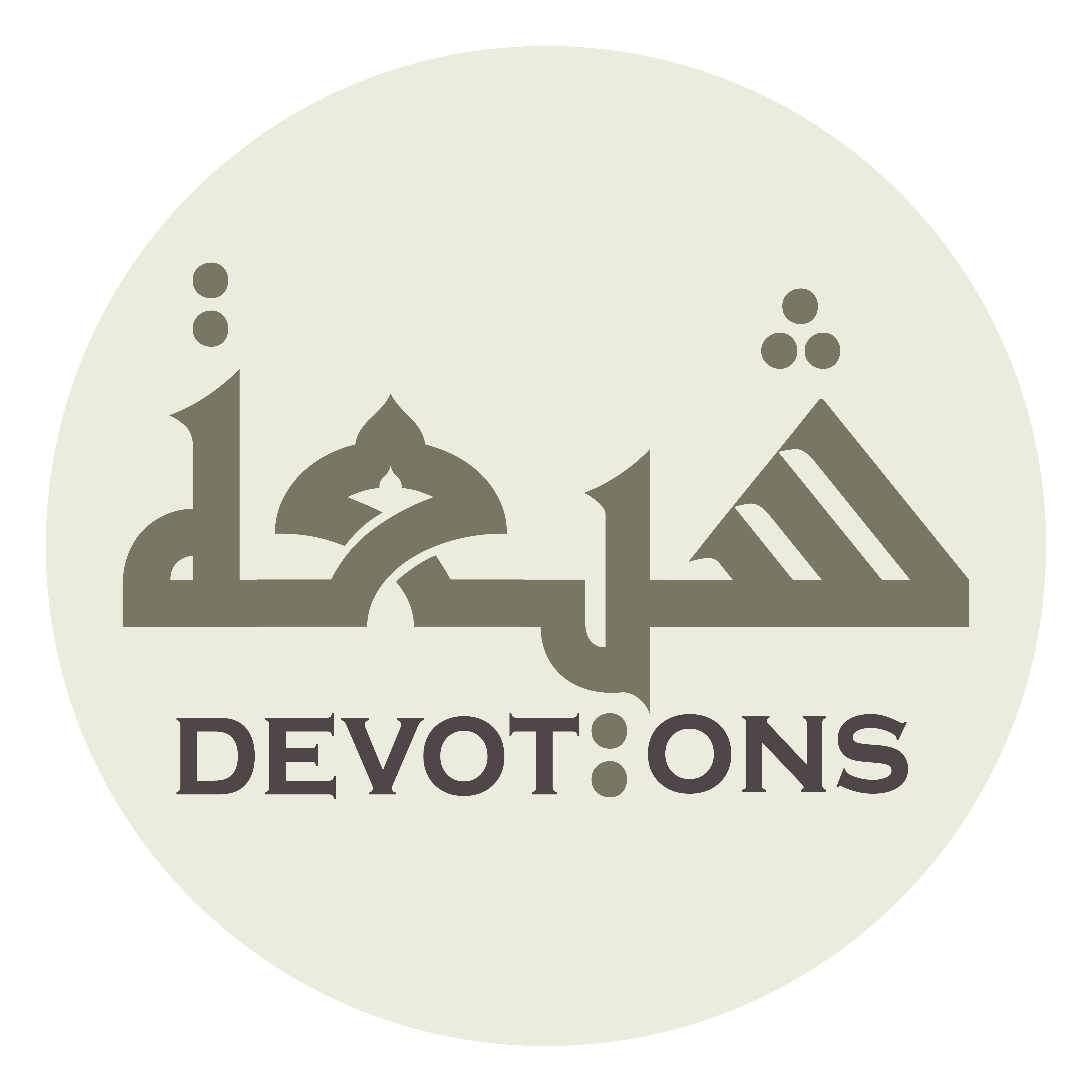 وَرَشَقُوكَ بِالسِّهَامِ وَالنِّبَالِ

warashaqūka bissihāmi wan nibāl

And shot you with arrows and spears
Ziarat Nahiya
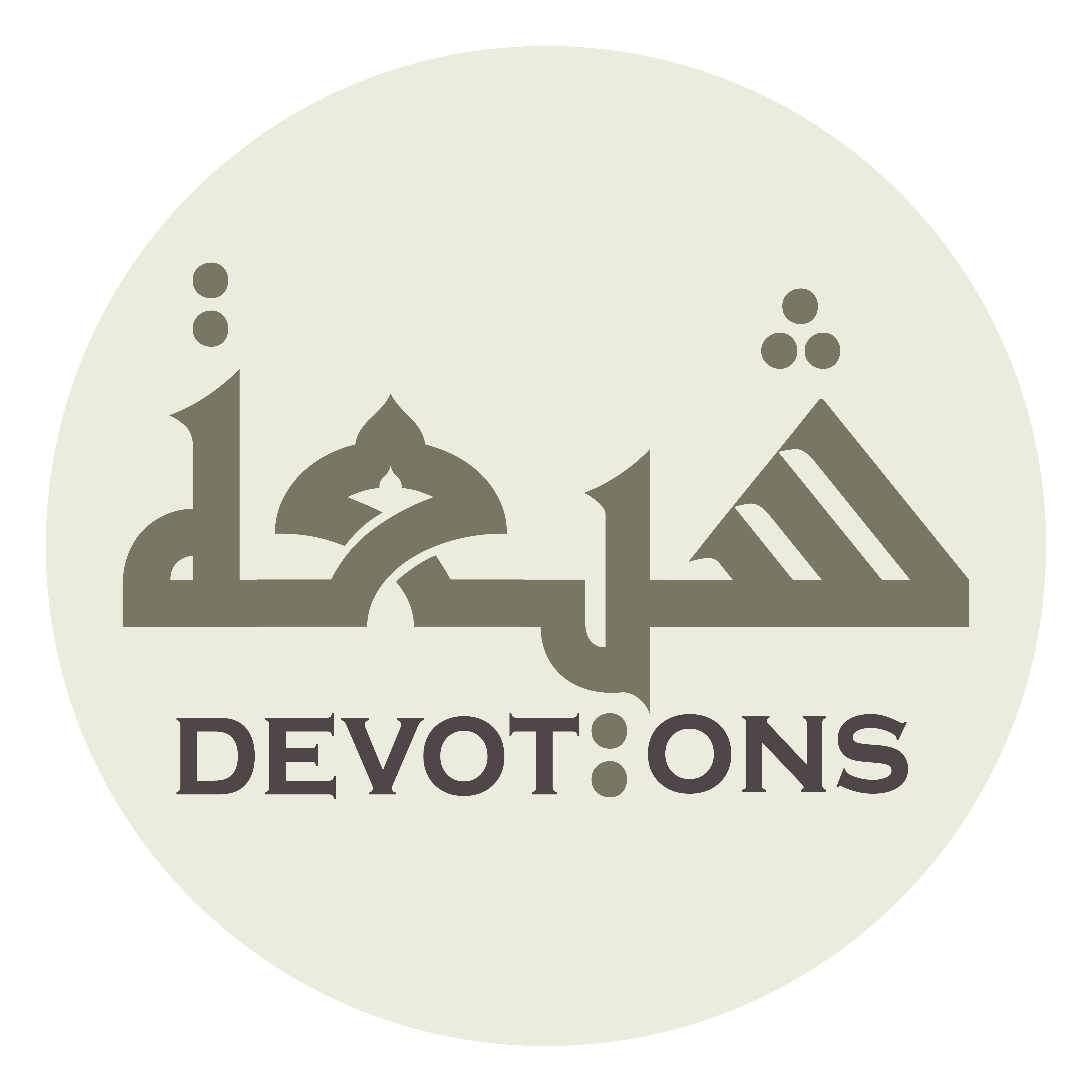 وَبَسَطُوْا إِلَيْكَ أَكُفَّ الِاصْطِلَامِ

wabasaṭū ilayka akuffal iṣṭilām

And extended hands of destruction to you
Ziarat Nahiya
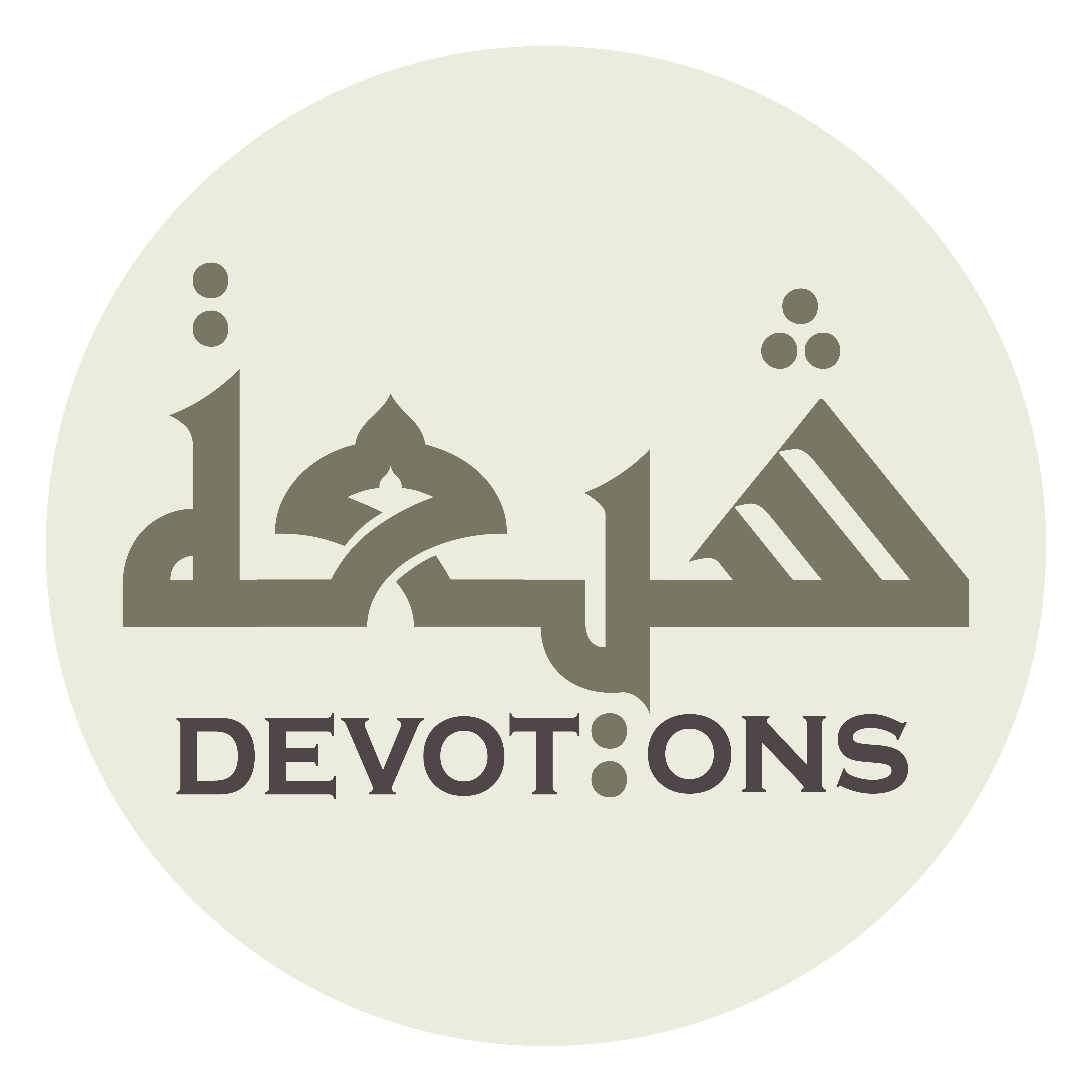 وَلَمْ يَرْعُوْا لَكَ ذِمَامًا

walam yar-`ū laka dhimāmā

They did not observe any covenant for you
Ziarat Nahiya
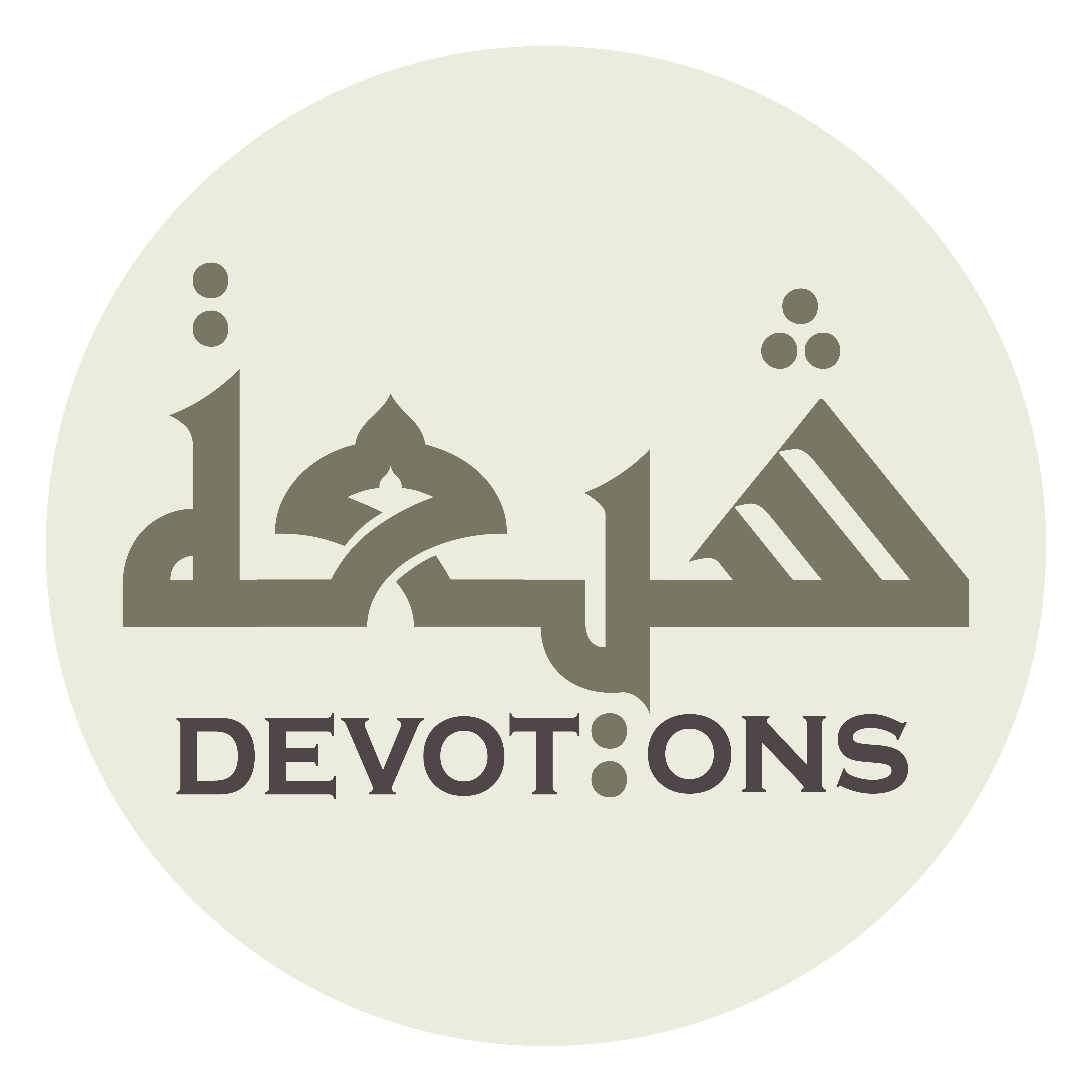 وَلَا رَاقَبُوْا فِيكَ أَثَامًا

walā rāqabū fīka athāmā

Nor did they fear any sin
Ziarat Nahiya
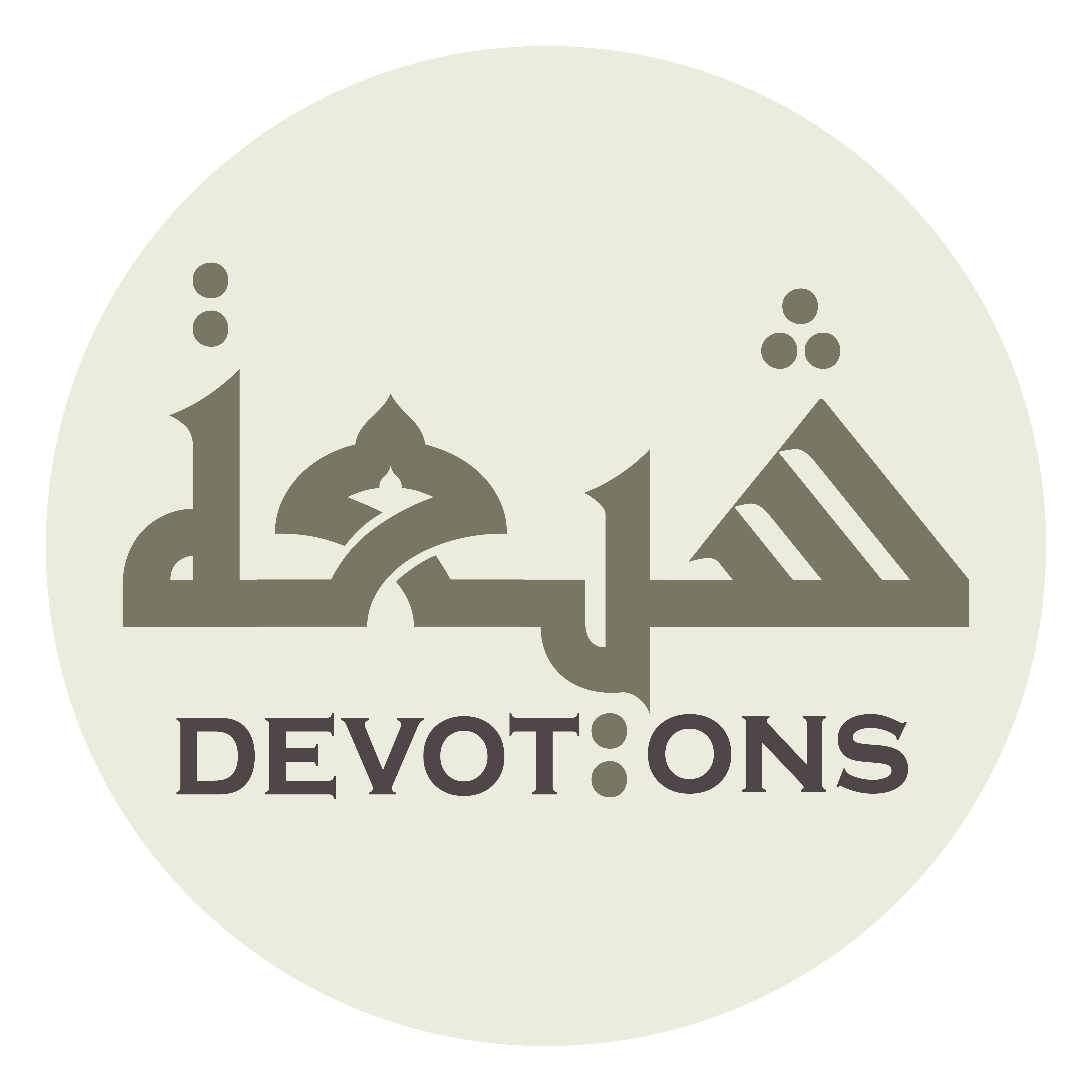 فِي قَتْلِهِمْ أَوْلِيَاءَكَ

fī qatlihim awliyā-ak

In killing your supporters
Ziarat Nahiya
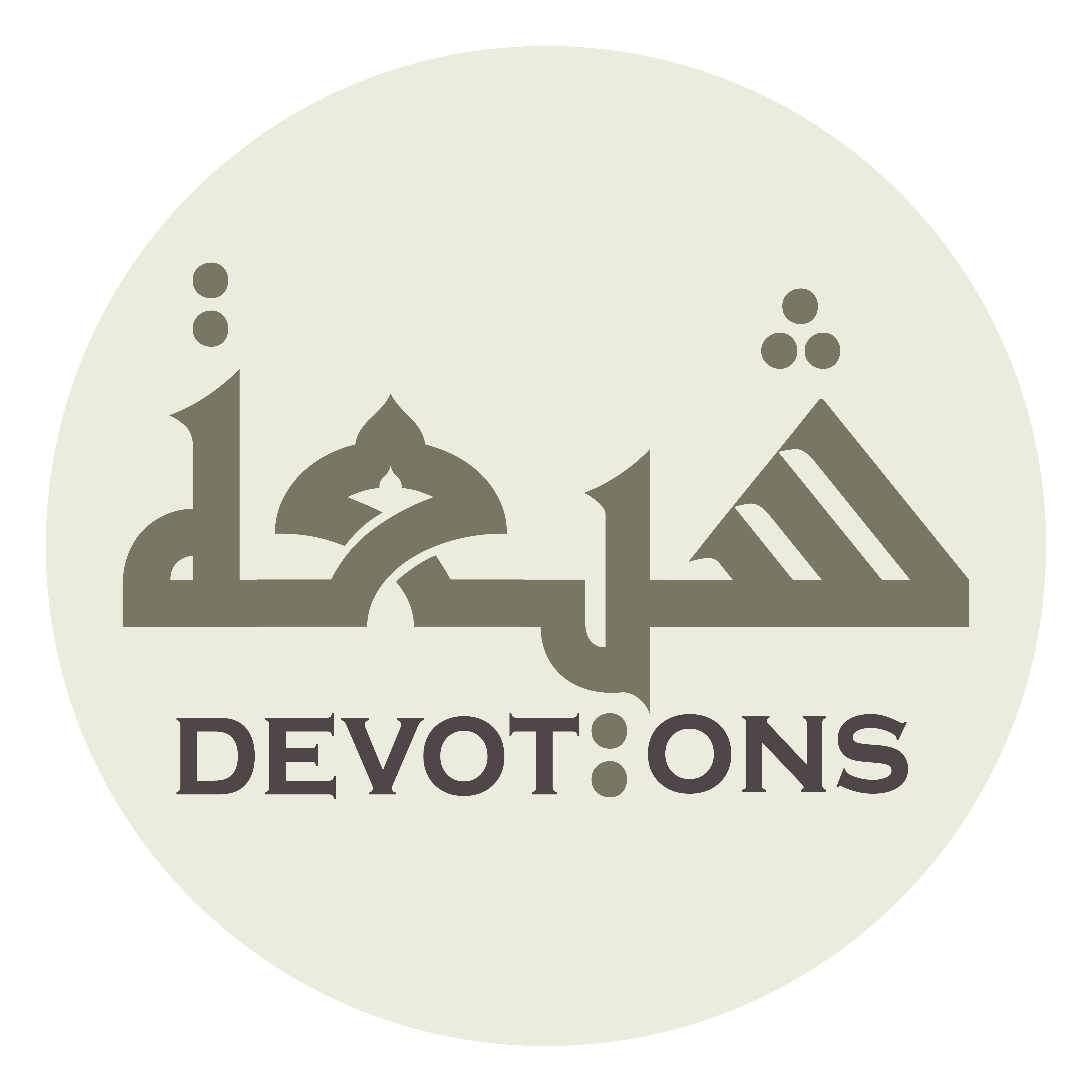 وَنَهْبِهِمْ رِحَالَكَ

wanahbihim riḥālak

And plundering your camp
Ziarat Nahiya
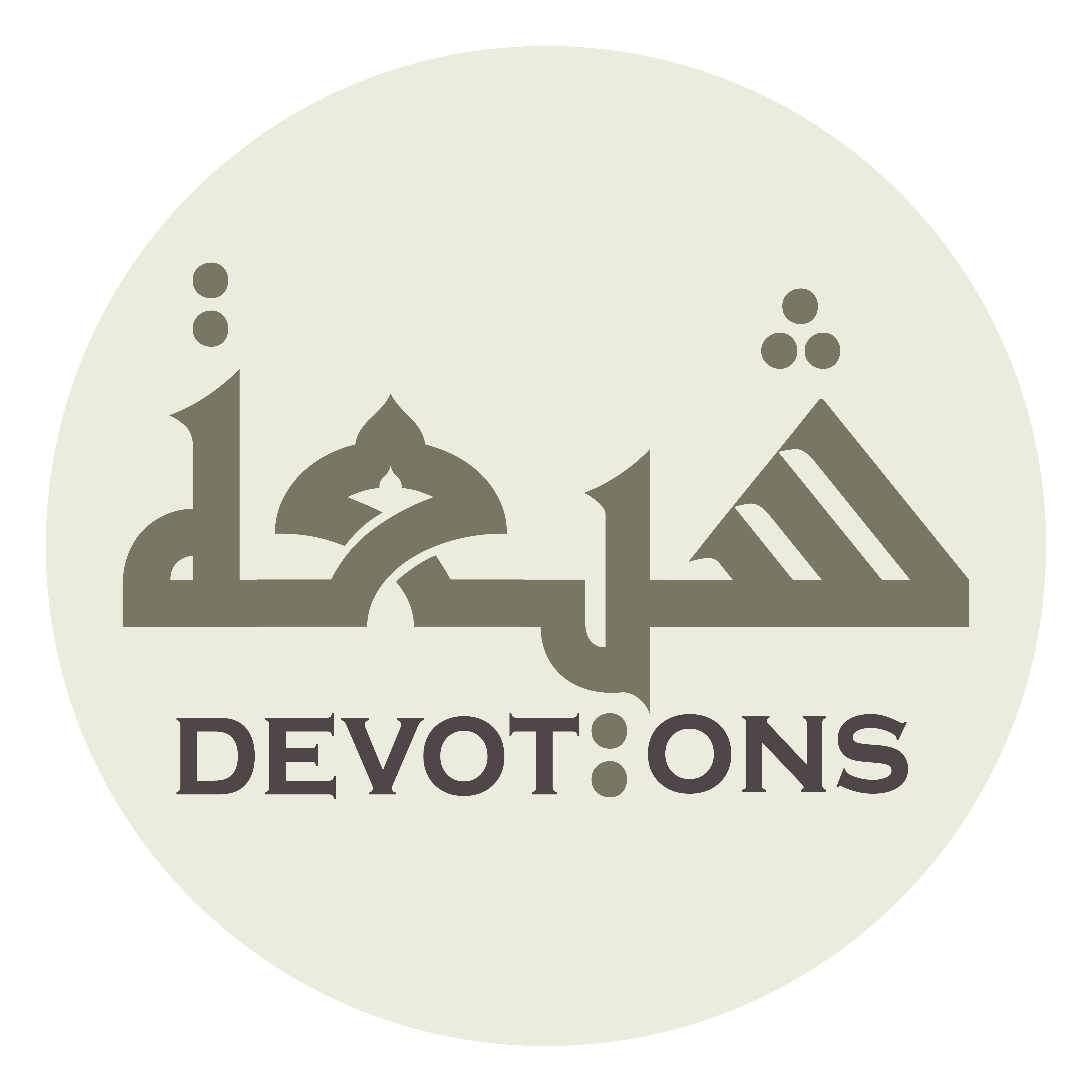 وَأَنْتَ مُقَدَّمٌ فِي الْهَبَوَاتِ

wa-anta muqaddamun fil habawāt

While you were advancing in the dust clouds
Ziarat Nahiya
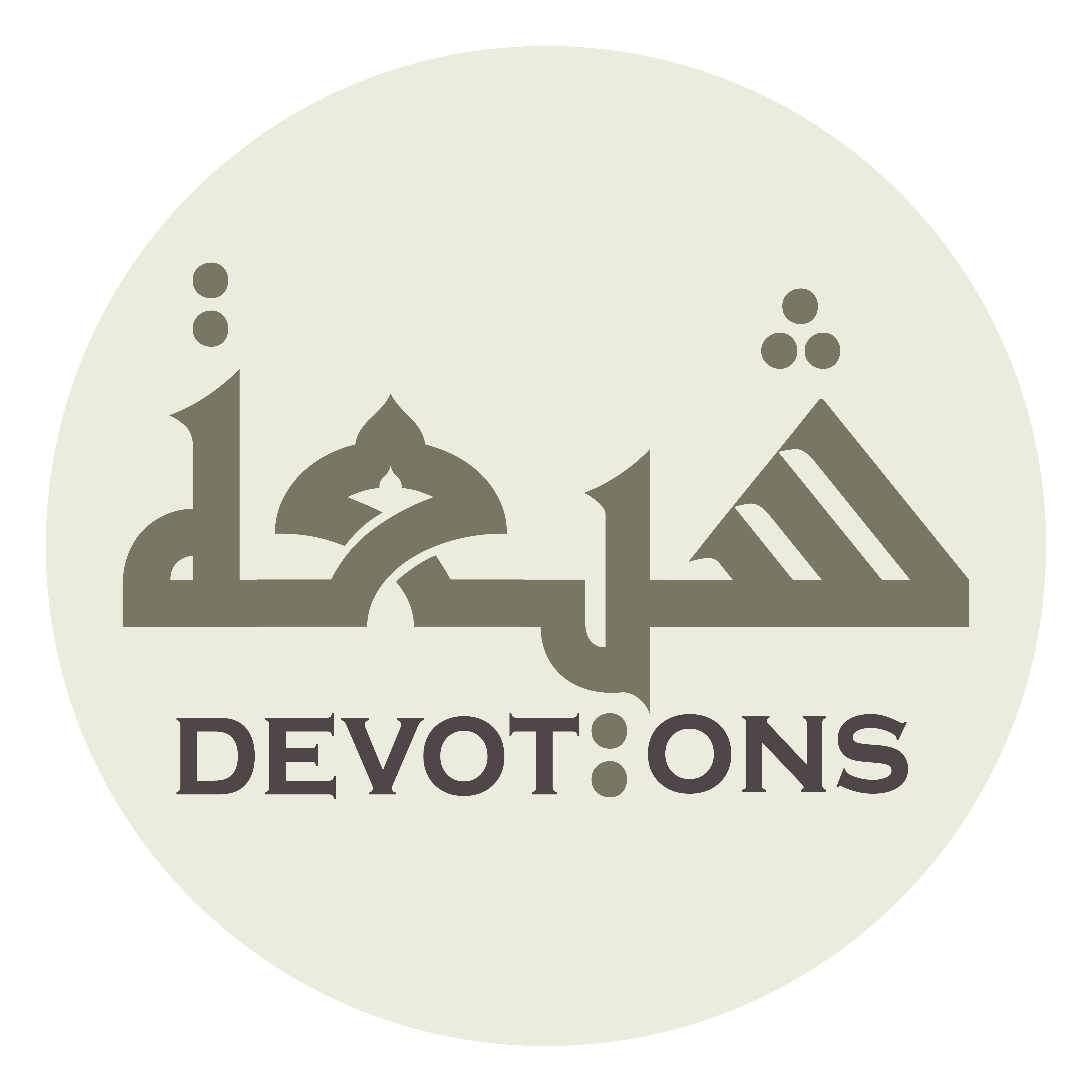 وَمُحْتَمِلٌ لِلْأَذِيَّاتِ

wamuḥtamilun lil-adhiyyāt

And bearing harms
Ziarat Nahiya
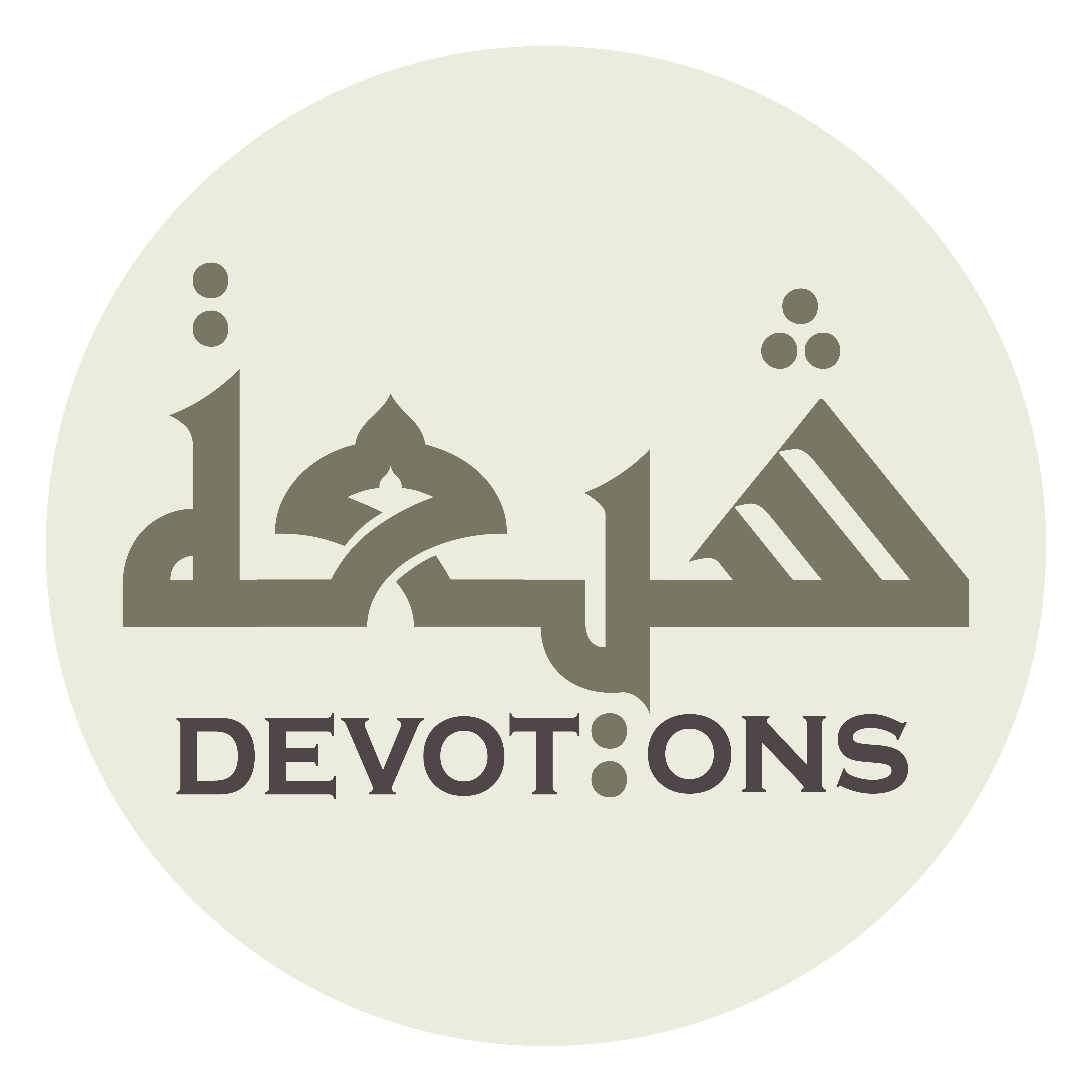 قَدْ عَجِبَتْ مِنْ صَبْرِكَ مَلَائِكَةُ السَّمَاوَاتِ

qad `ajibat min ṣabrika malā-ikatus samāwāt

The angels of heaven were amazed at your patience
Ziarat Nahiya
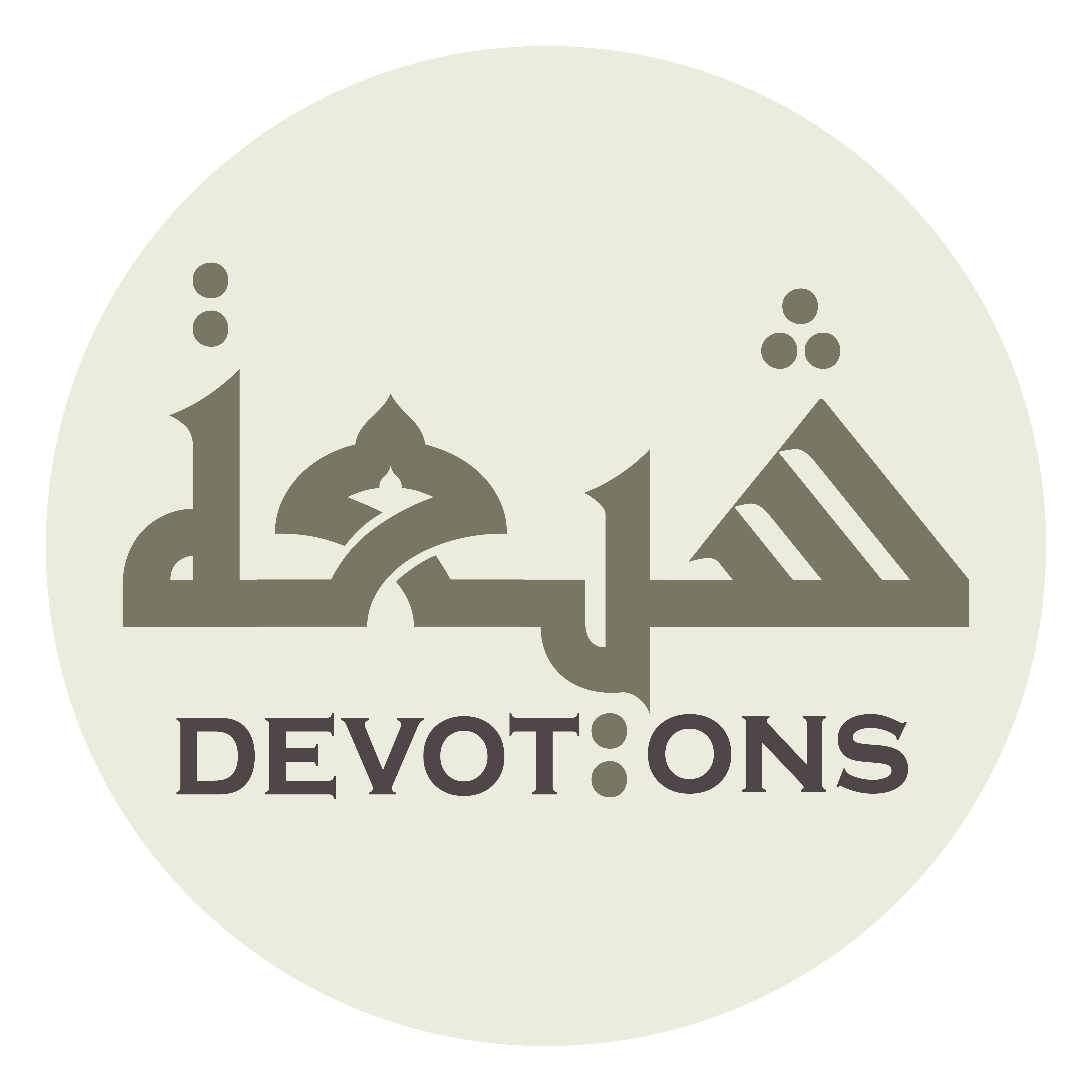 فَأَحْدَقُوْا بِكَ مِنْ كُلِّ الْجِهَاتِ

fa-aḥdaqū bika min kullil jihāt

So they surrounded you from all directions
Ziarat Nahiya
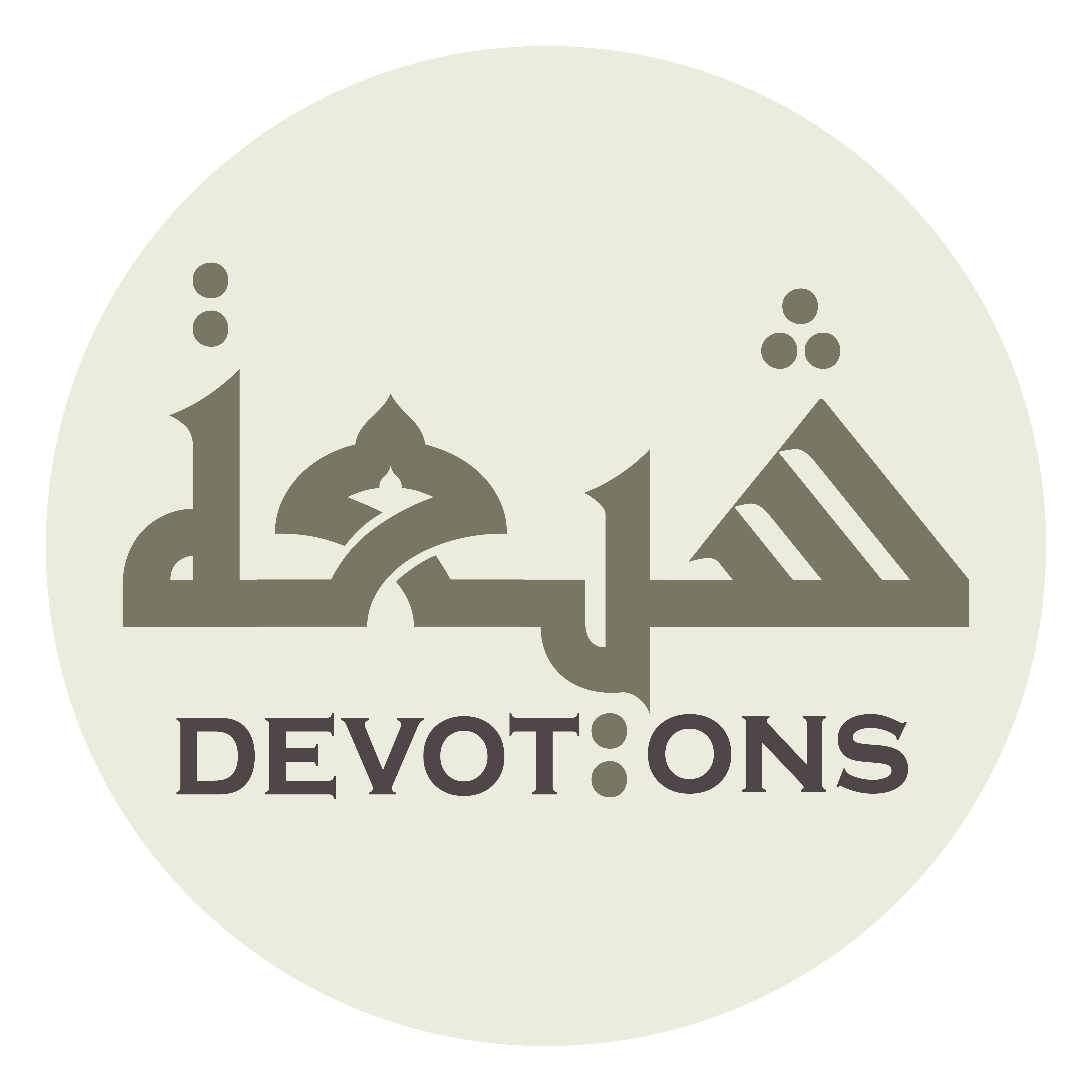 وَأَثْخَنُوكَ بِالْجِرَاحِ

wa-athkhanūka bil jirāḥ

And wounded you severely
Ziarat Nahiya
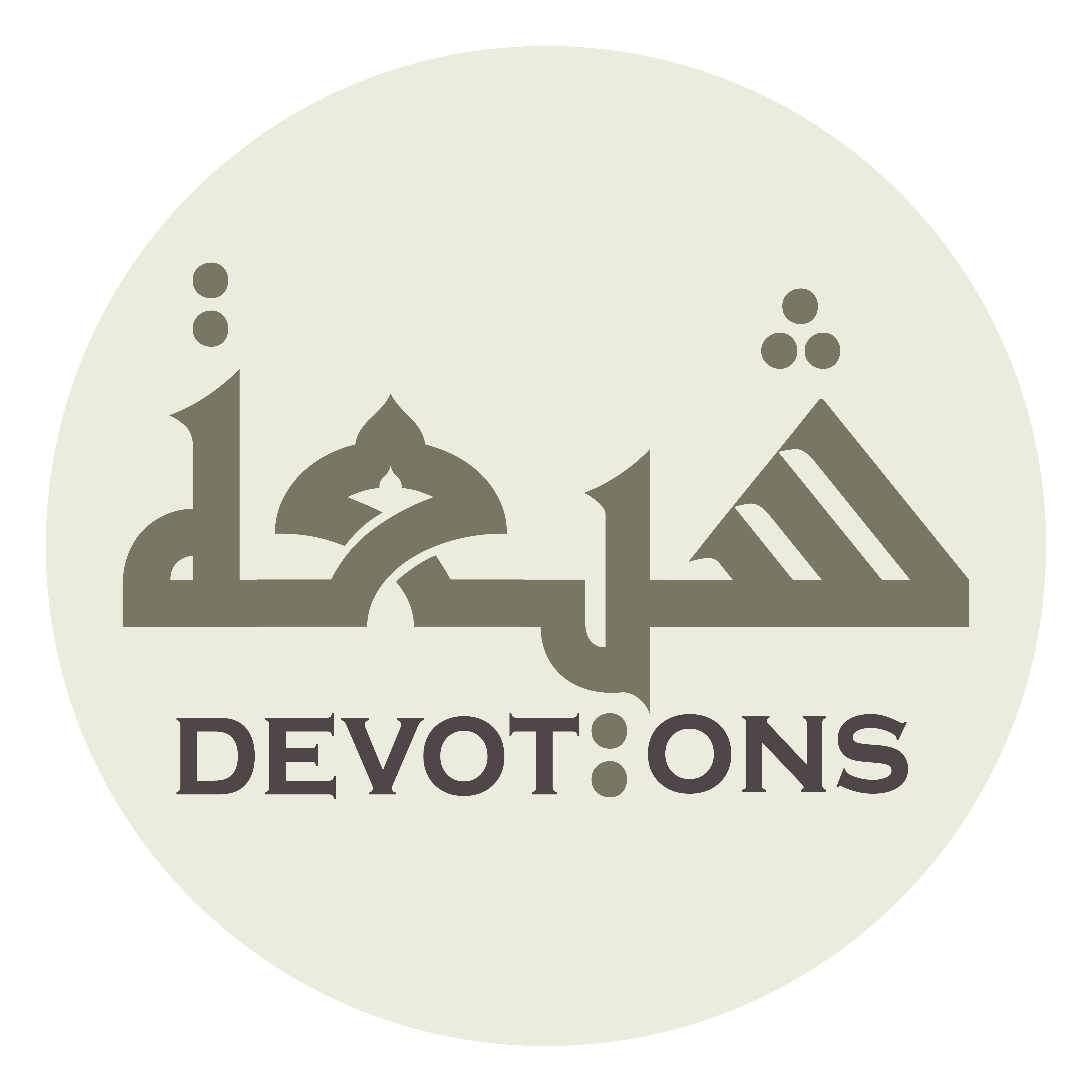 وَحَالُوْا بَيْنَكَ وَبَيْنَ الرَّوَاحِ

waḥālū baynaka wabaynar rawāḥ

And prevented you from rest
Ziarat Nahiya
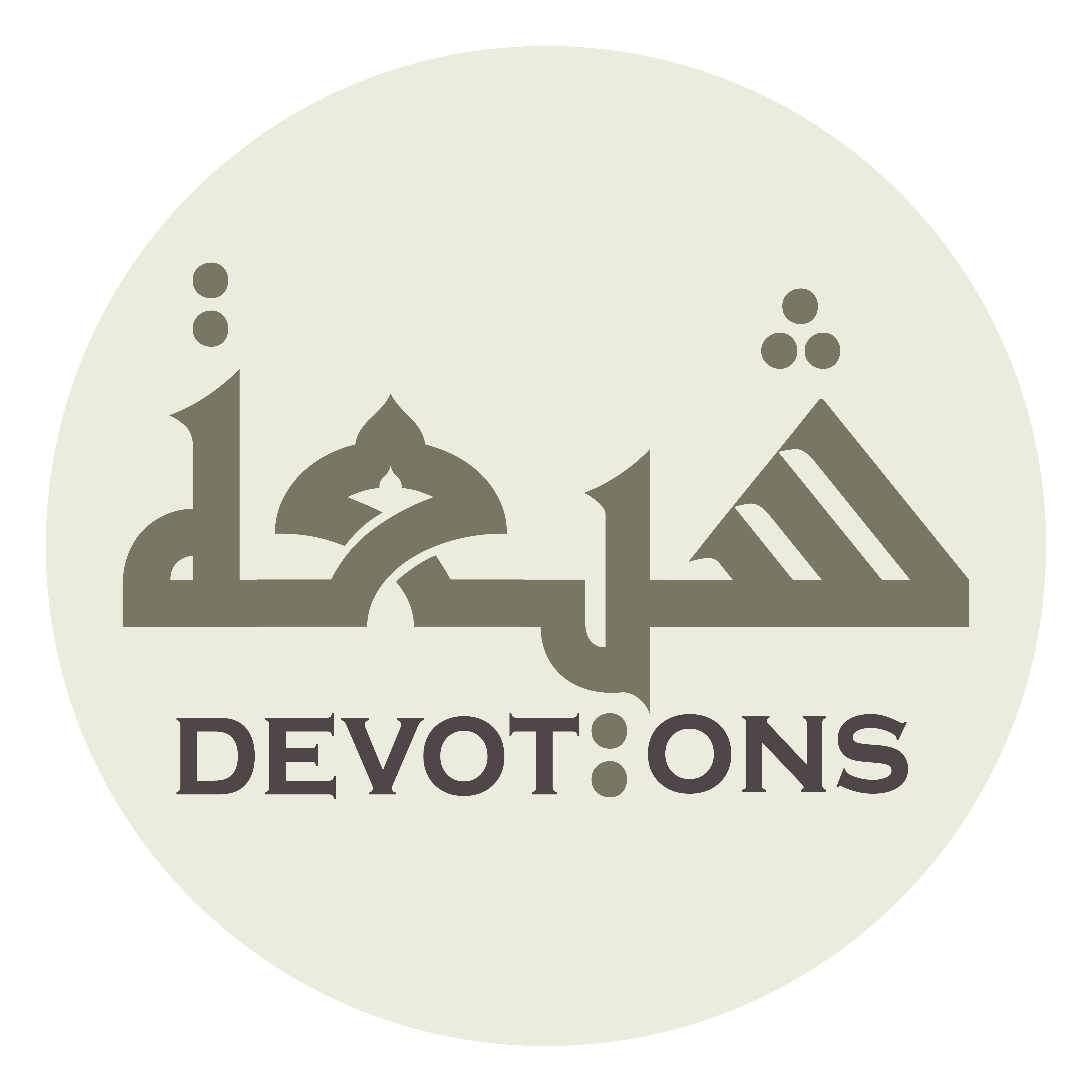 وَلَمْ يَبْقَ لَكَ نَاصِرٌ

walam yabqa laka nāṣir

While no helper remained for you
Ziarat Nahiya
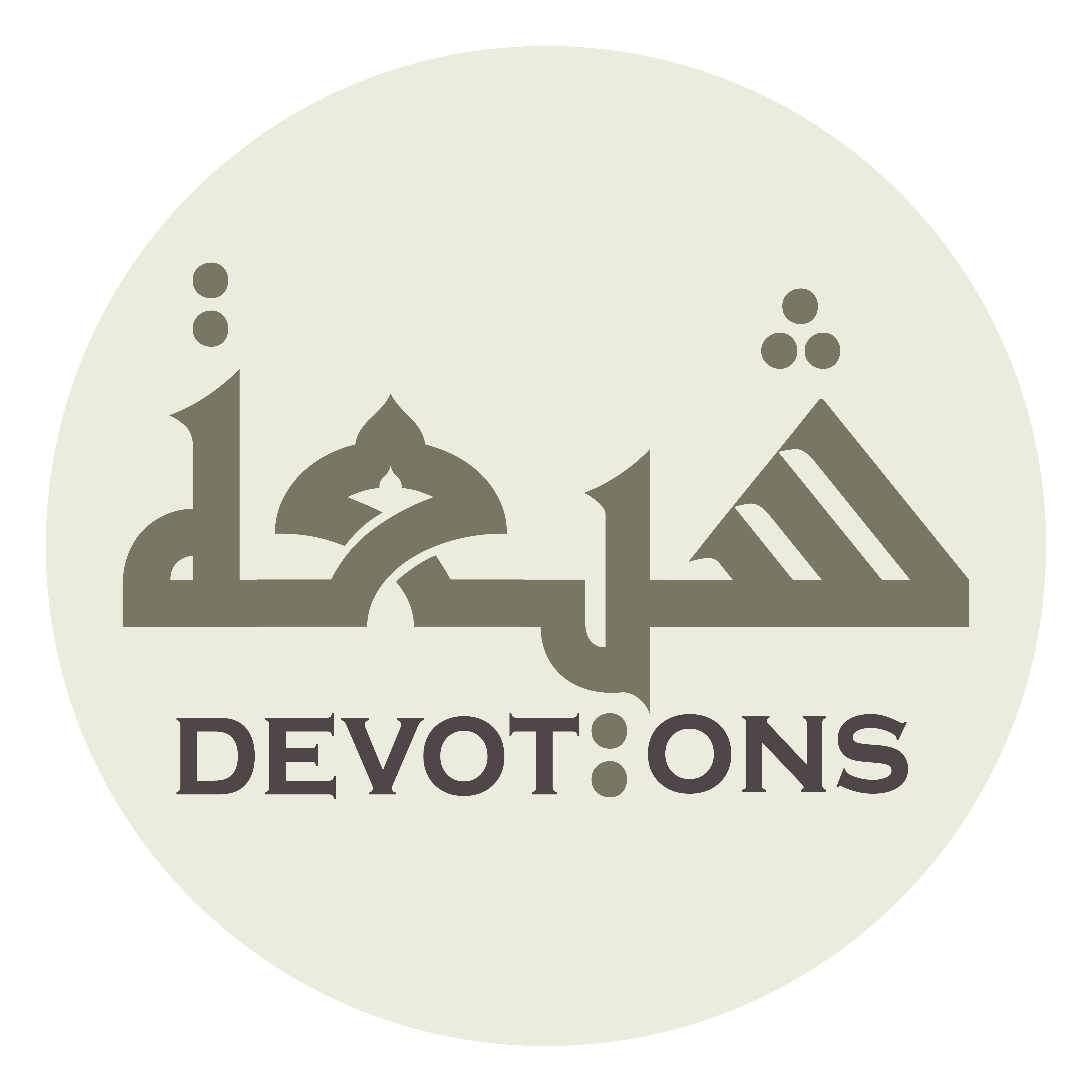 وَأَنْتَ مُحْتَسِبٌ صَابِرٌ

wa-anta muḥtasibun ṣābir

And you were patient, expecting reward
Ziarat Nahiya
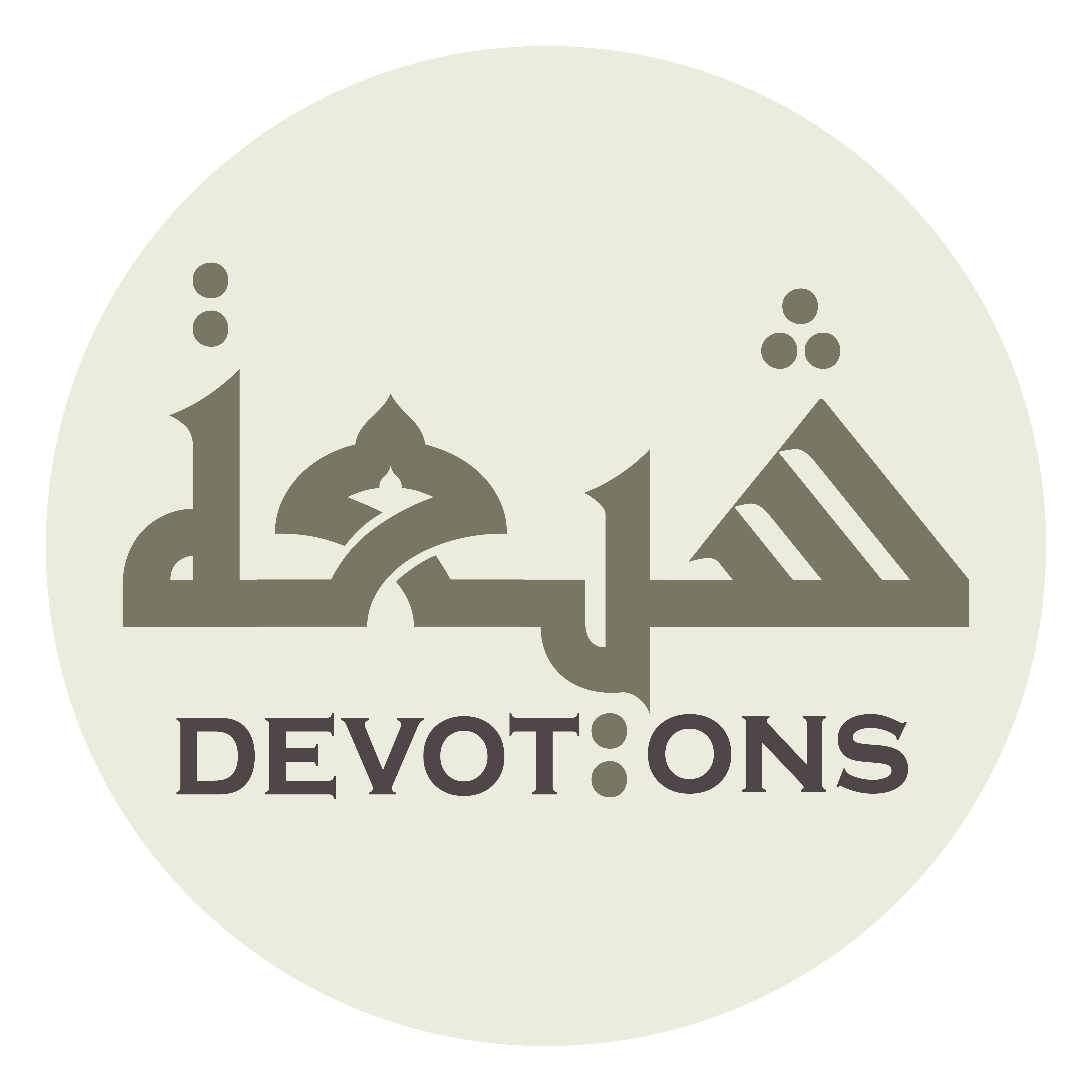 تَذُبُّ عَنْ نِسْوَتِكَ وَأَوْلَادِكَ

tadhubbu `an niswatika wa-awlādik

Defending your women and children
Ziarat Nahiya
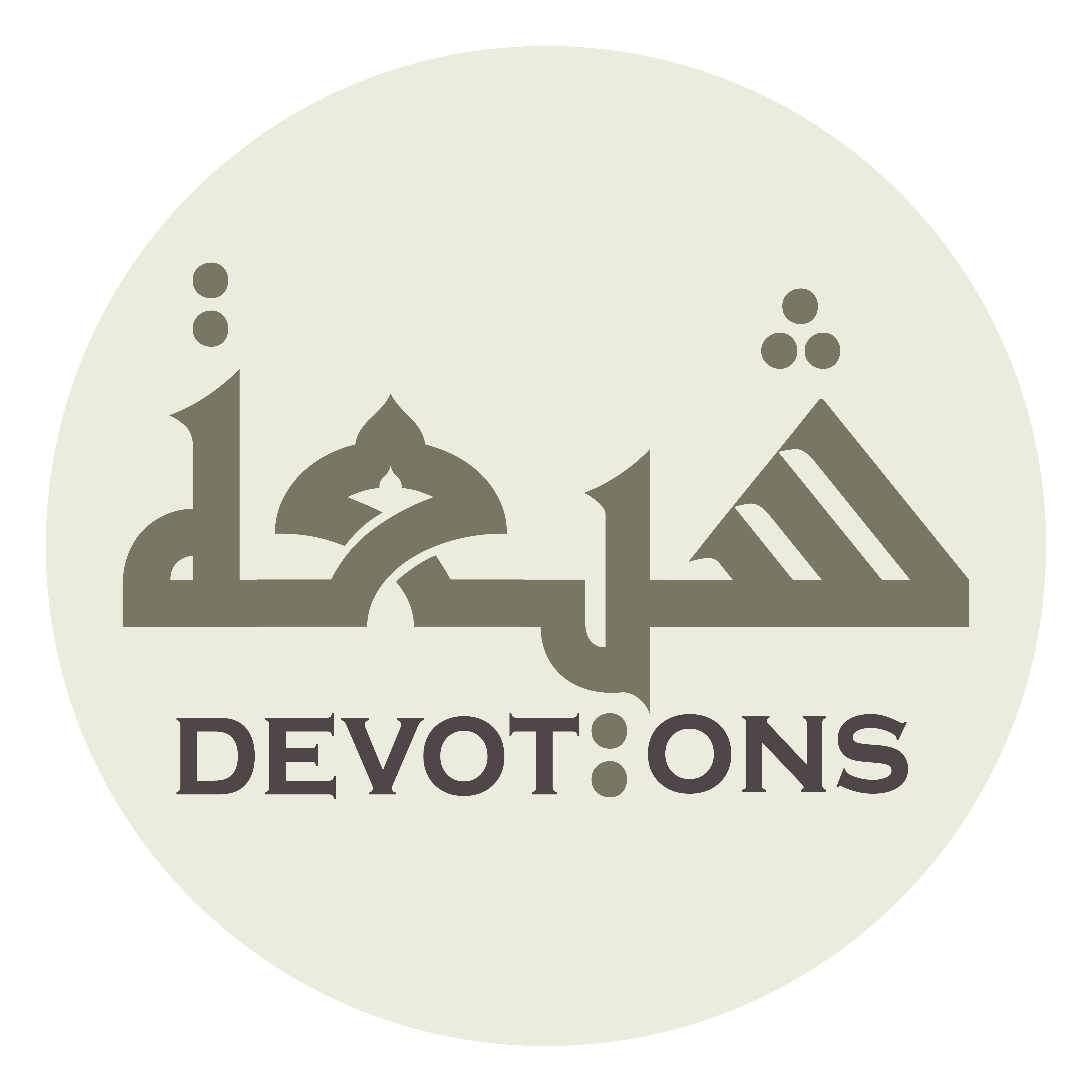 حَتَّى نَكَّسُوكَ عَنْ جَوَادِكَ

ḥattā nakkasūka `an jawādik

Until they knocked you from your horse
Ziarat Nahiya
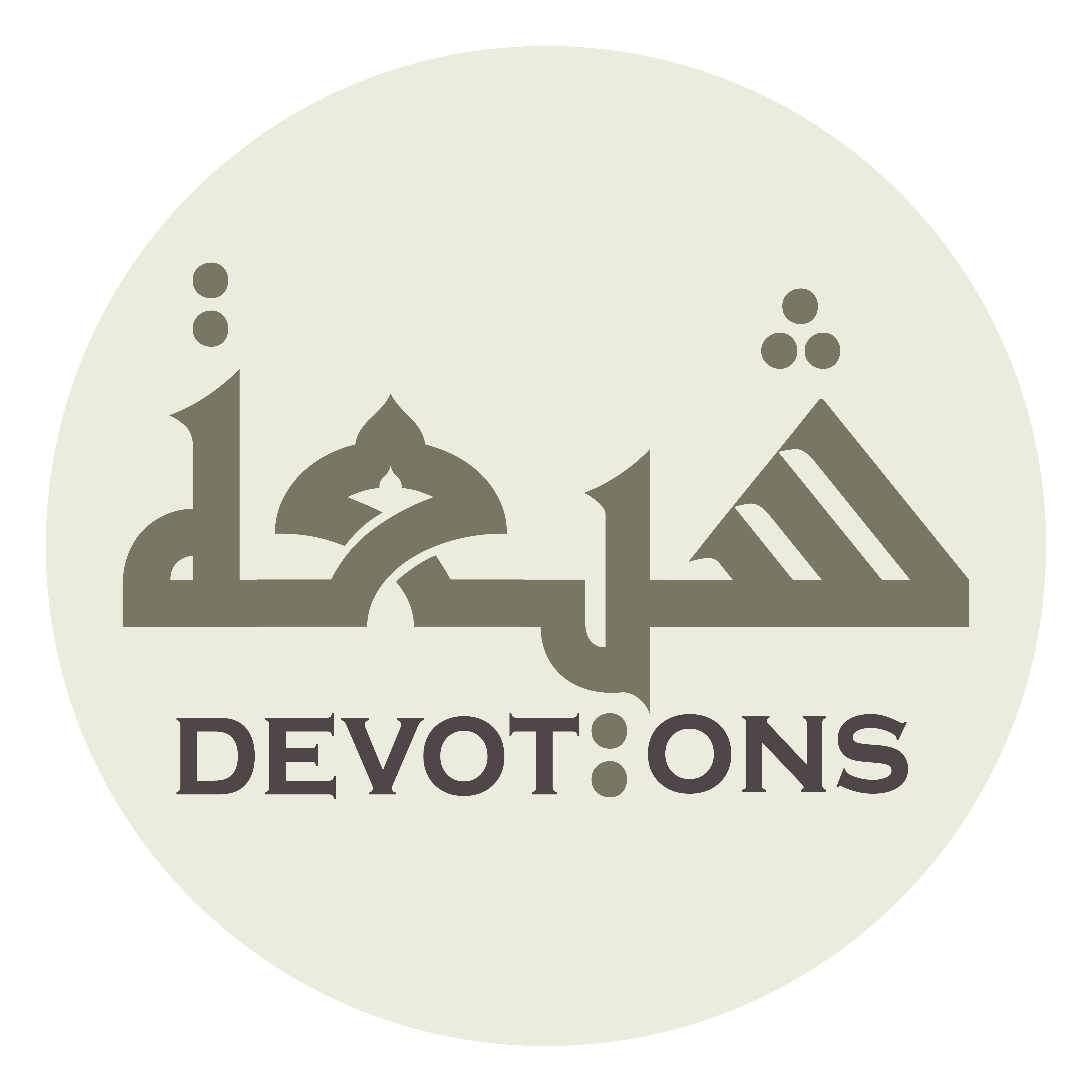 فَهَوَيْتَ إِلَى الْأَرْضِ جَرِيحًا

fahawayta ilal ar-ḍi jarīḥā

You fell to the ground wounded
Ziarat Nahiya
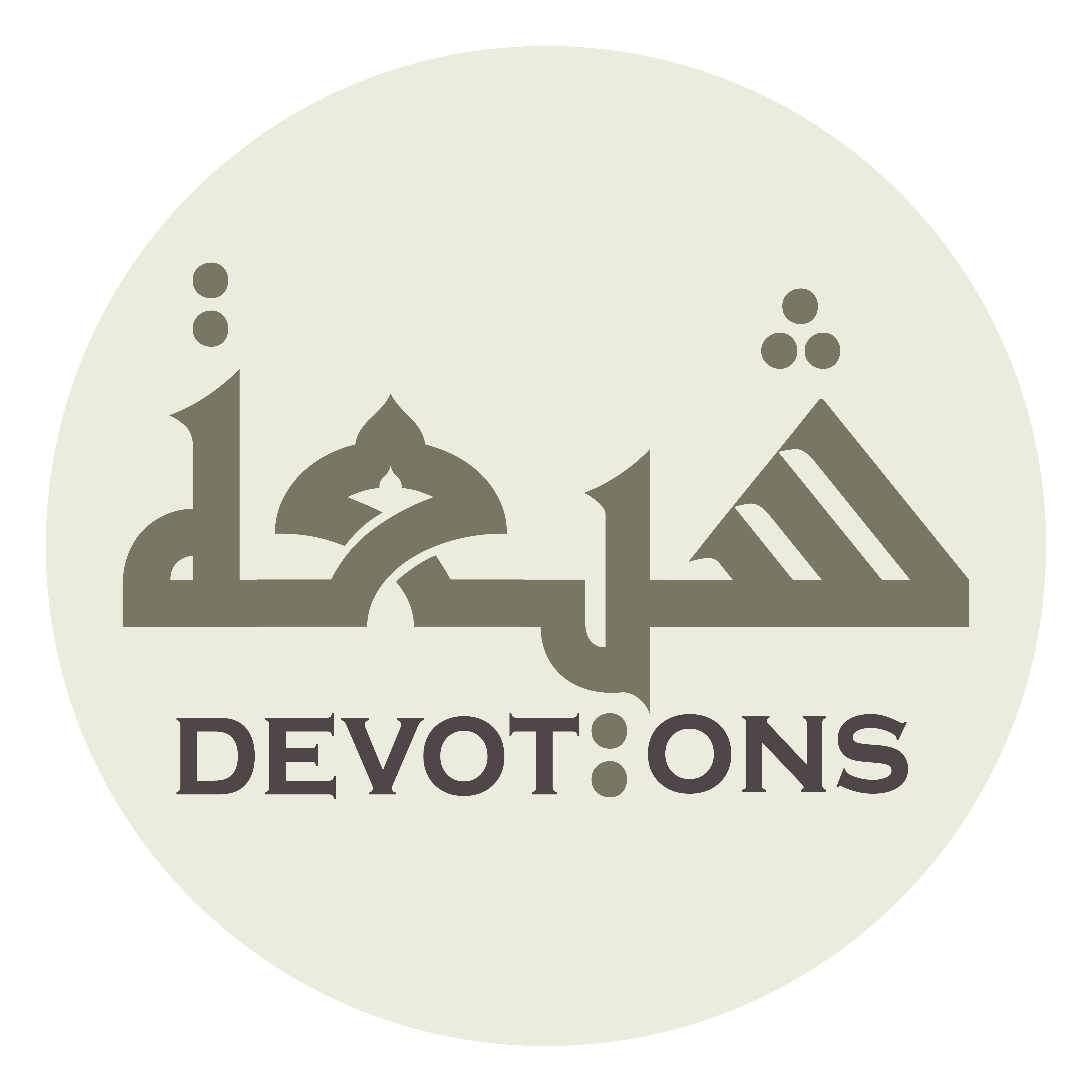 تَطَؤُكَ الْخُيُولُ بِحَوَافِرِهَا

taṭa-ukal khuyūlu biḥawāfirihā

The horses trampled you with their hooves
Ziarat Nahiya
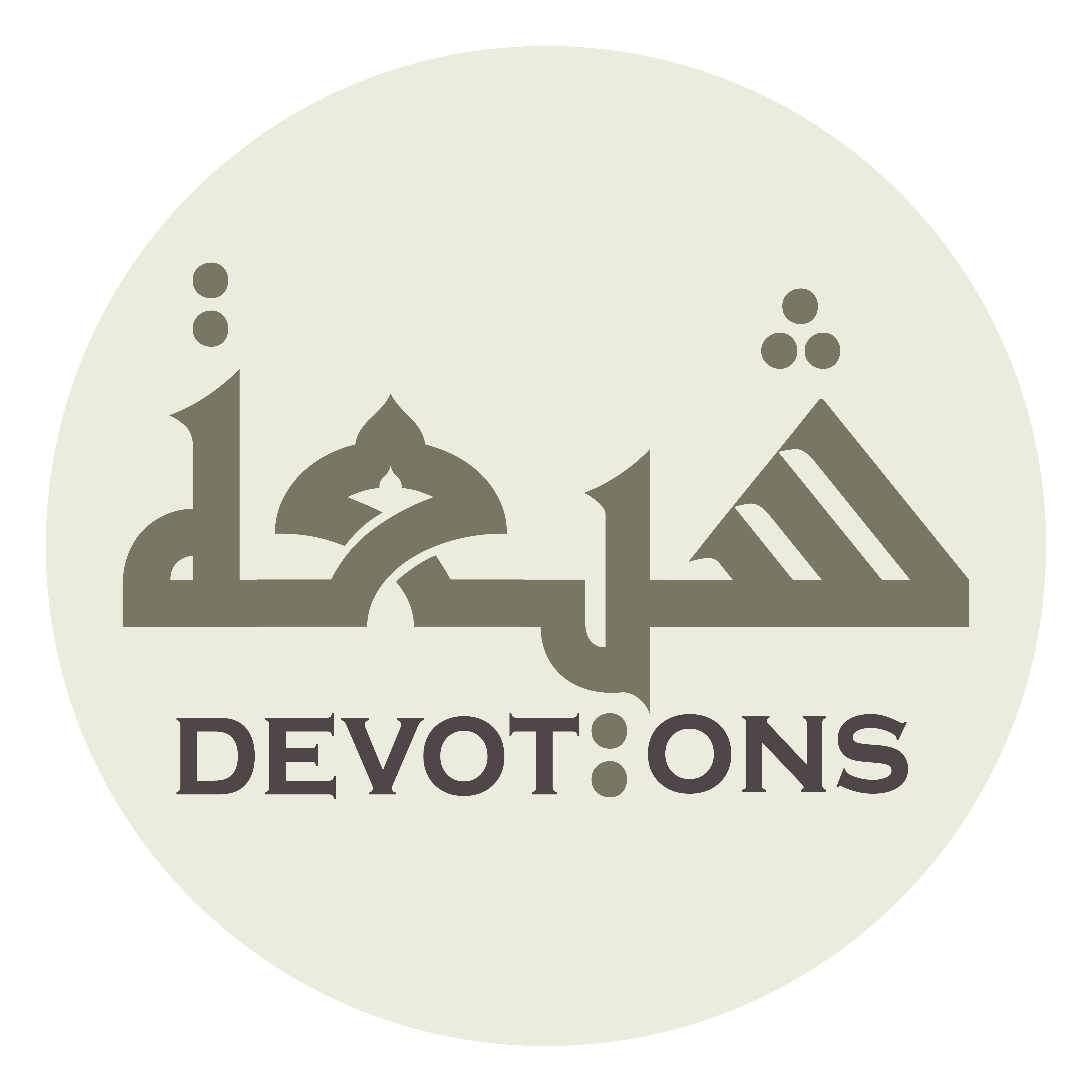 وَتَعْلُوكَ الطُّغَاةُ بِبَوَاتِرِهَا

wata`lūkaṭ ṭughātu bibawātirihā

And the tyrants struck you with their swords
Ziarat Nahiya
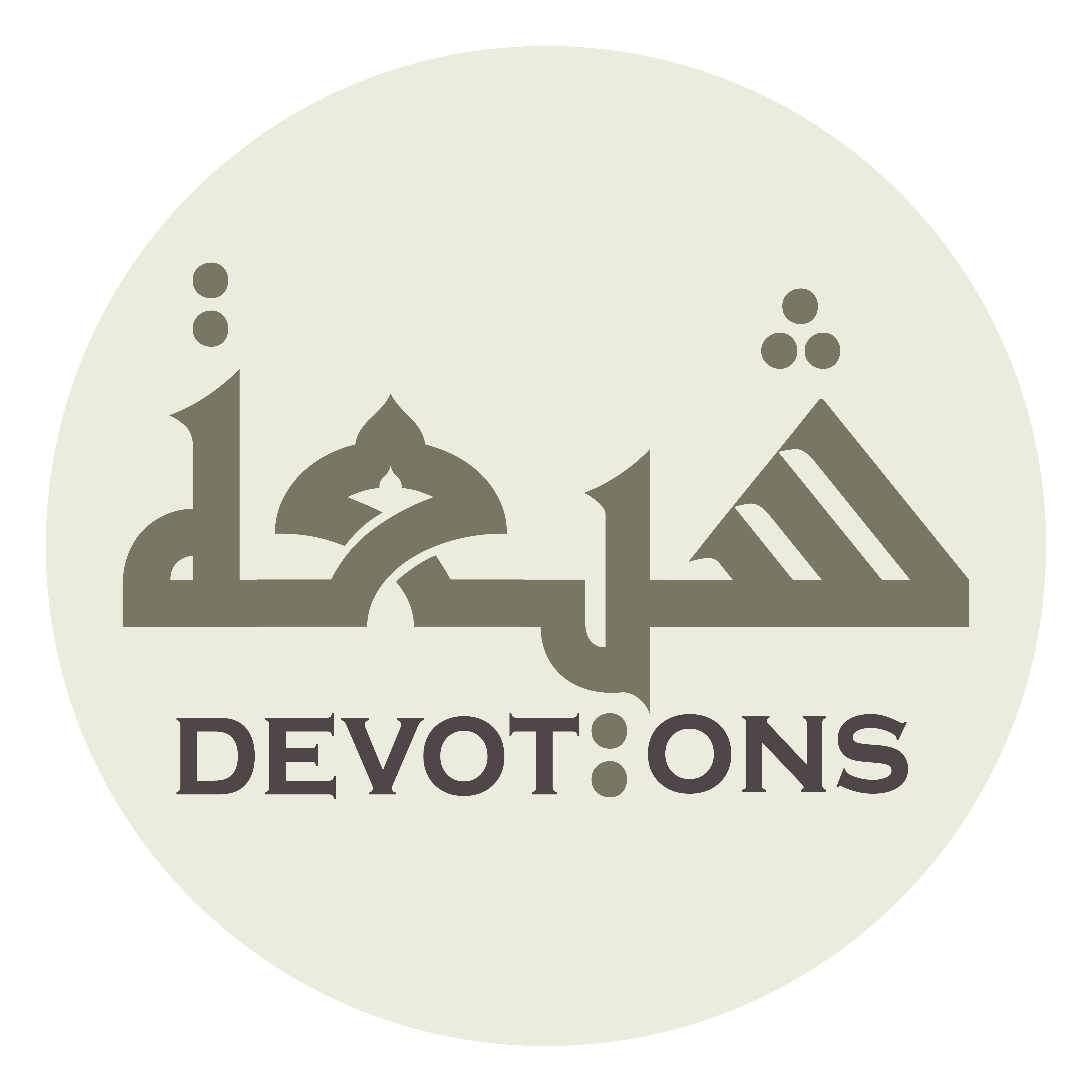 قَدْ رَشَحَ لِلْمَوْتِ جَبِينُكَ

qad rashaḥa lilmawti jabīnuk

Your forehead was covered in death's sweat
Ziarat Nahiya
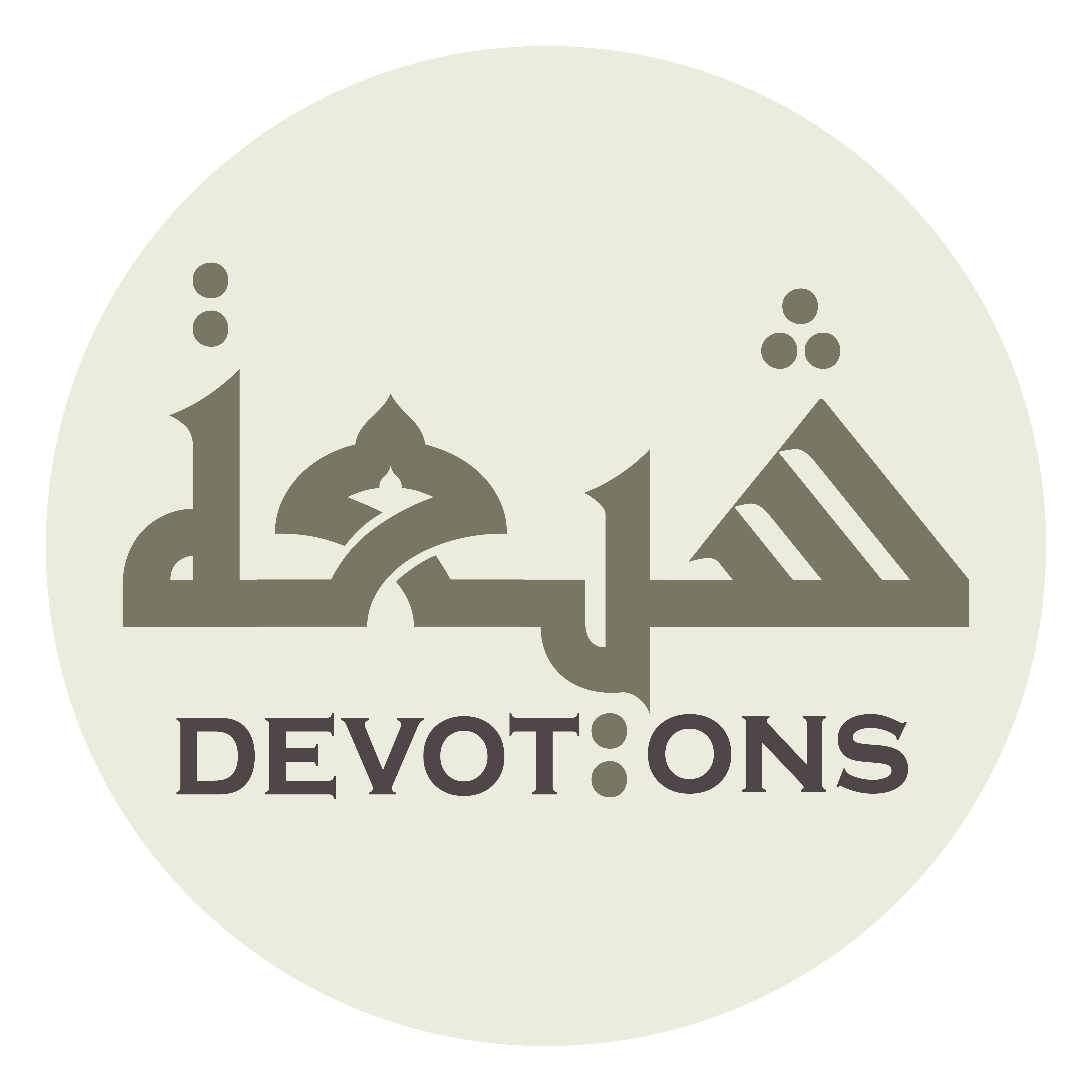 وَاخْتَلَفَتْ بِالْإِنْقِبَاضِ وَالْإِنْبِسَاطِ شِمَالُكَ وَيَمِينُكَ

wakhtalafat bil inqibāḍi wal-inbisāṭi shimāluka wayamīnuk

Your left and right hands moved in contraction and expansion
Ziarat Nahiya
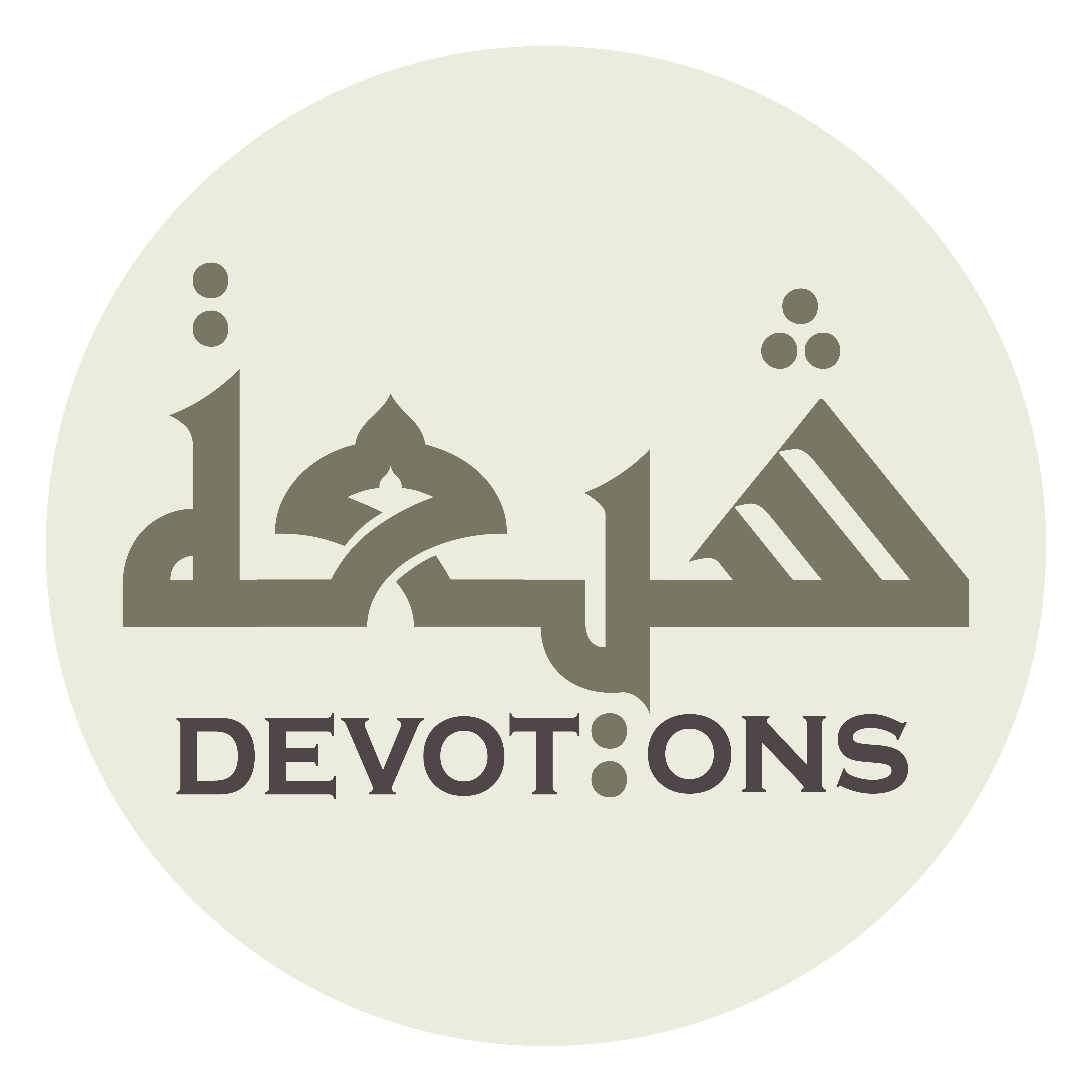 تُدِيرُ طَرْفًا خَفِيًّا إِلَى رَحْلِكَ وَبَيْتِكَ

tudīru ṭar-fan khafiyyan ilā raḥlika wabaytik

You turned your gaze secretly to your camp and tent
Ziarat Nahiya
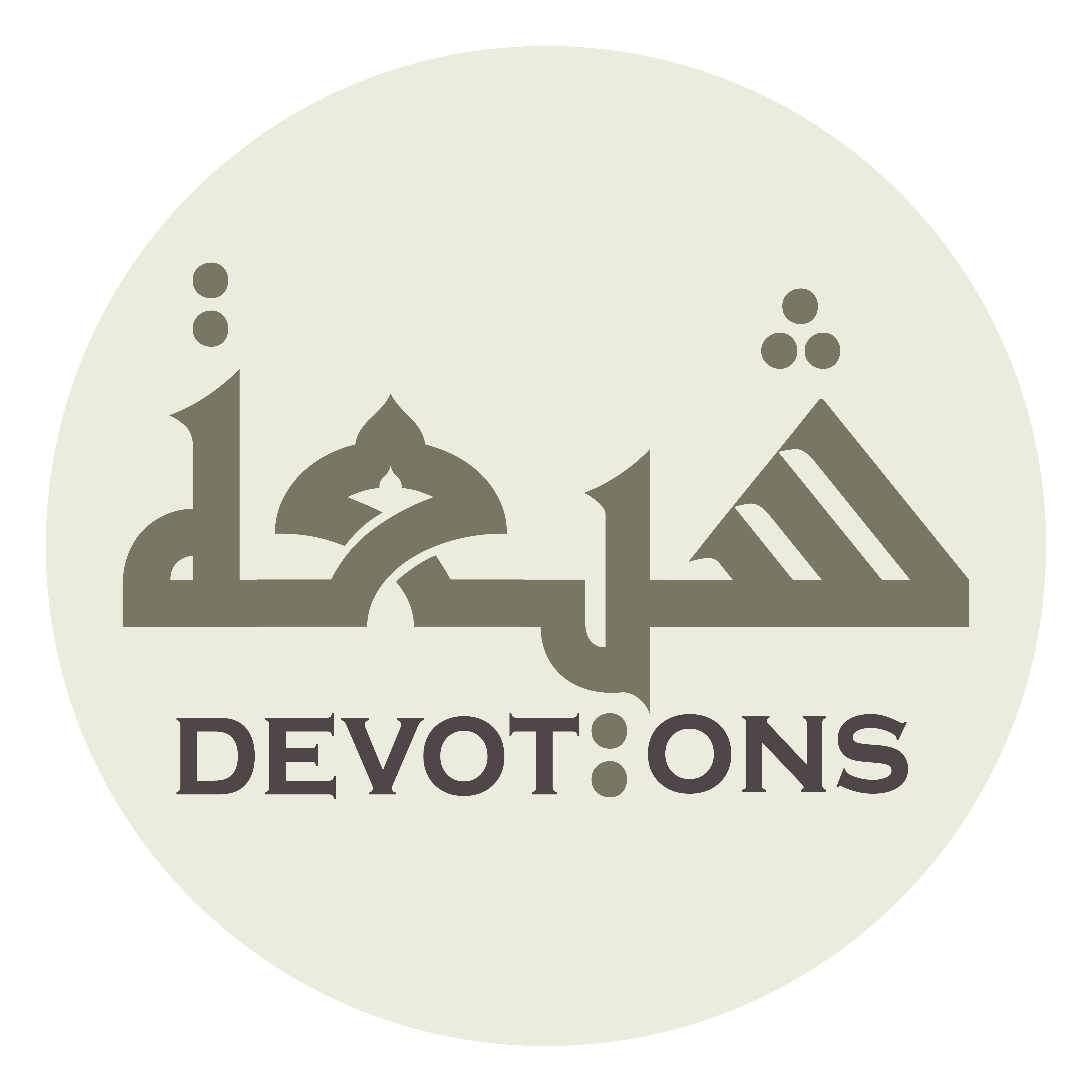 وَقَدْ شُغِلْتَ بِنَفْسِكَ عَنْ وُلْدِكَ وَأَهَالِيكَ

waqad shughilta binafsika `an wuldika wa-ahālīk

While distracted from your children and family by your own condition
Ziarat Nahiya
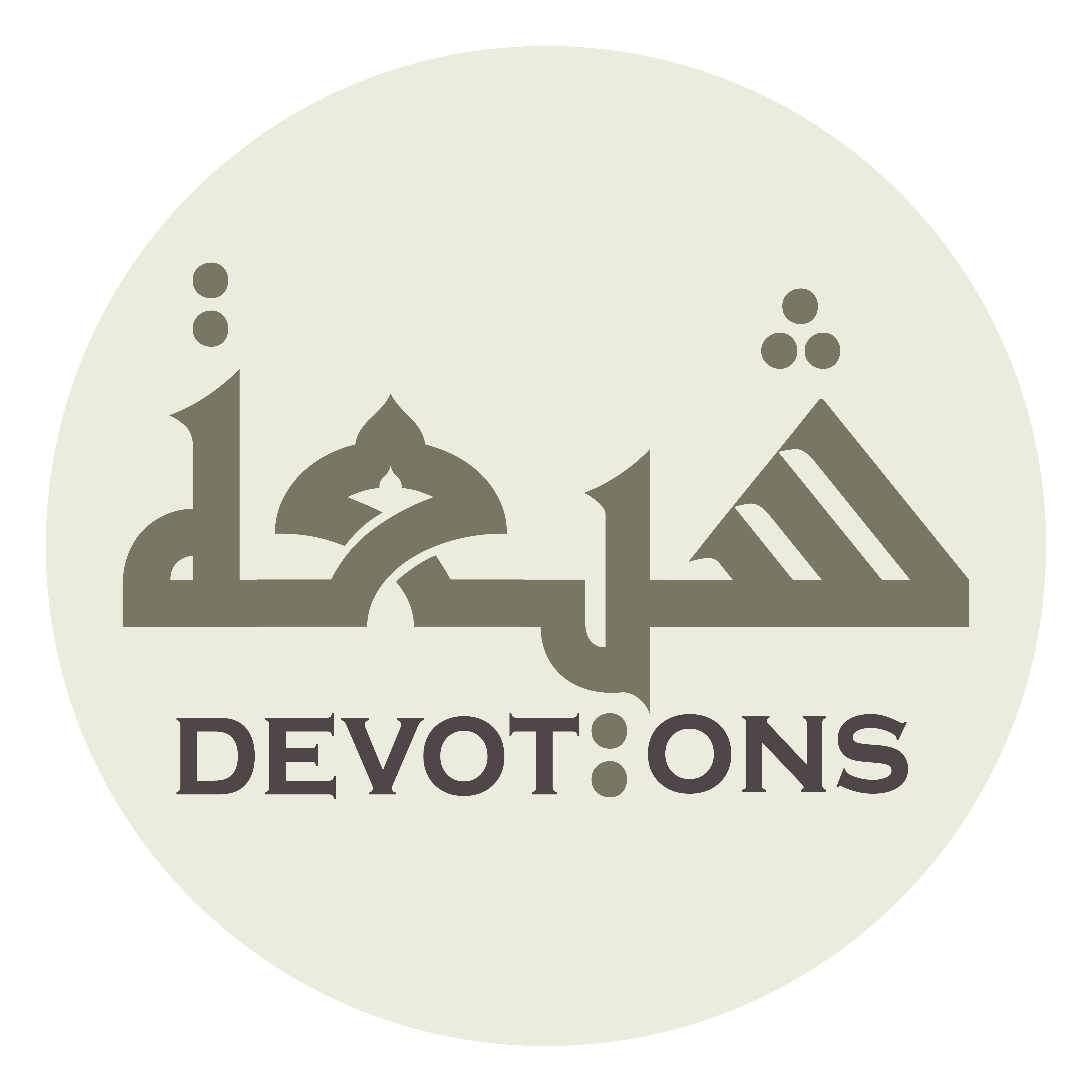 وَأَسْرَعَ فَرَسُكَ شَارِدًا إِلَى خِيَامِكَ

wa-asra`a farasuka shāridan ilā khiyāmik

Your horse fled frightened to your tents
Ziarat Nahiya
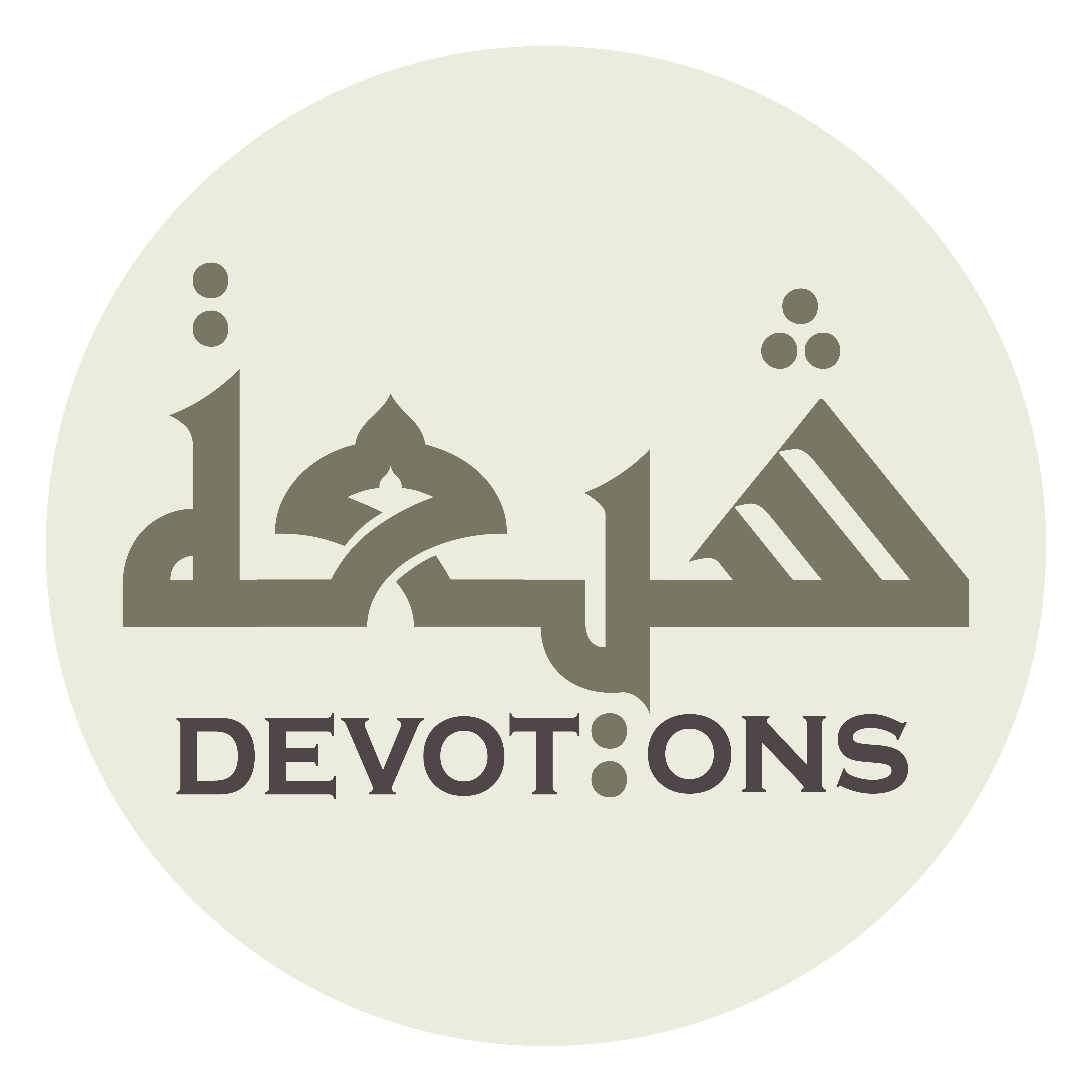 قَاصِدًا مُحَمْحِمًا بَاكِيًا

qāṣidan muḥamḥiman bākiyā

Neighing and crying
Ziarat Nahiya
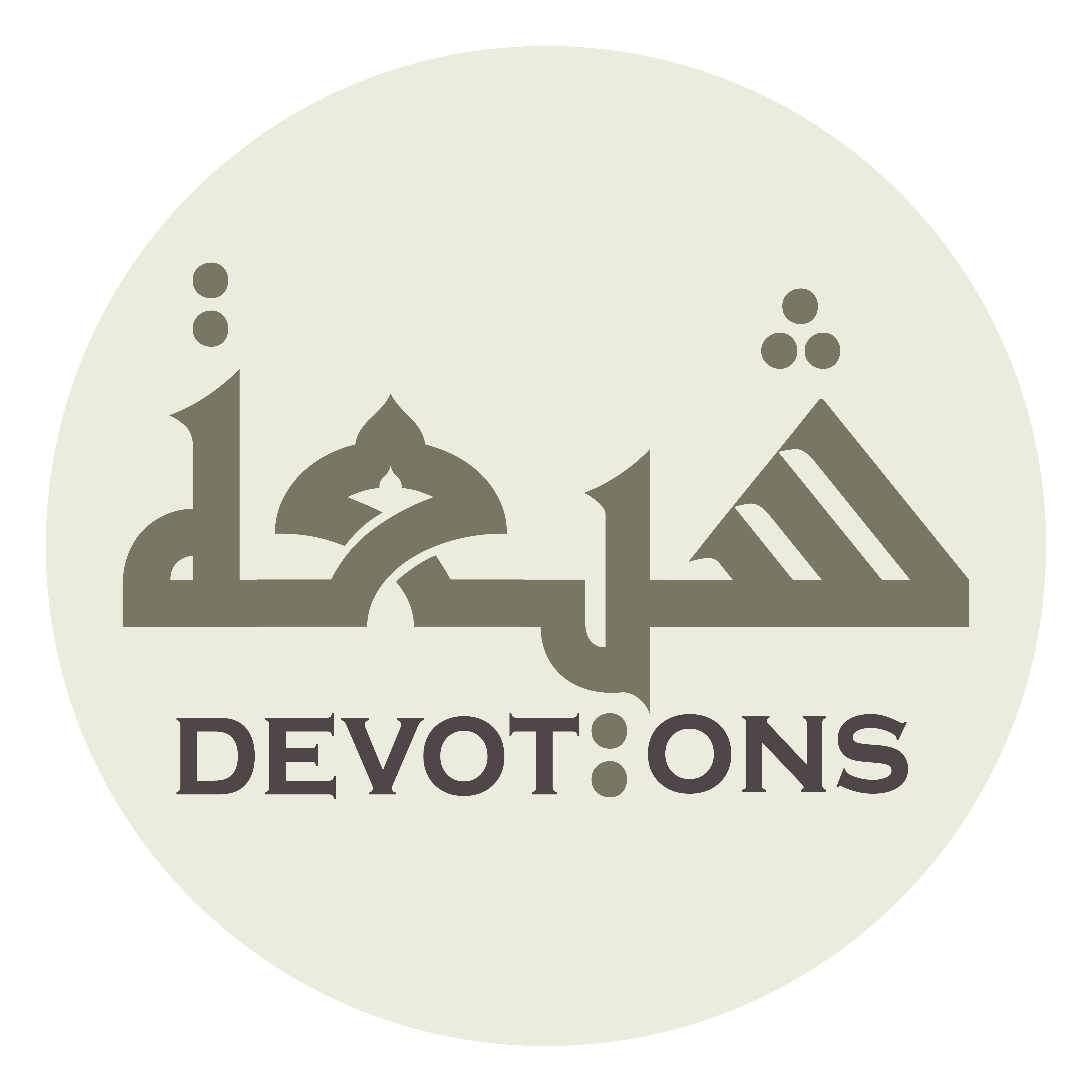 فَلَمَّا رَأَيْنَ النِّسَاءُ جَوَادَكَ مَخْزِيًّا

falammā ra-aynan nisā-u jawādaka makhziyyā

When the women saw your horse humiliated
Ziarat Nahiya
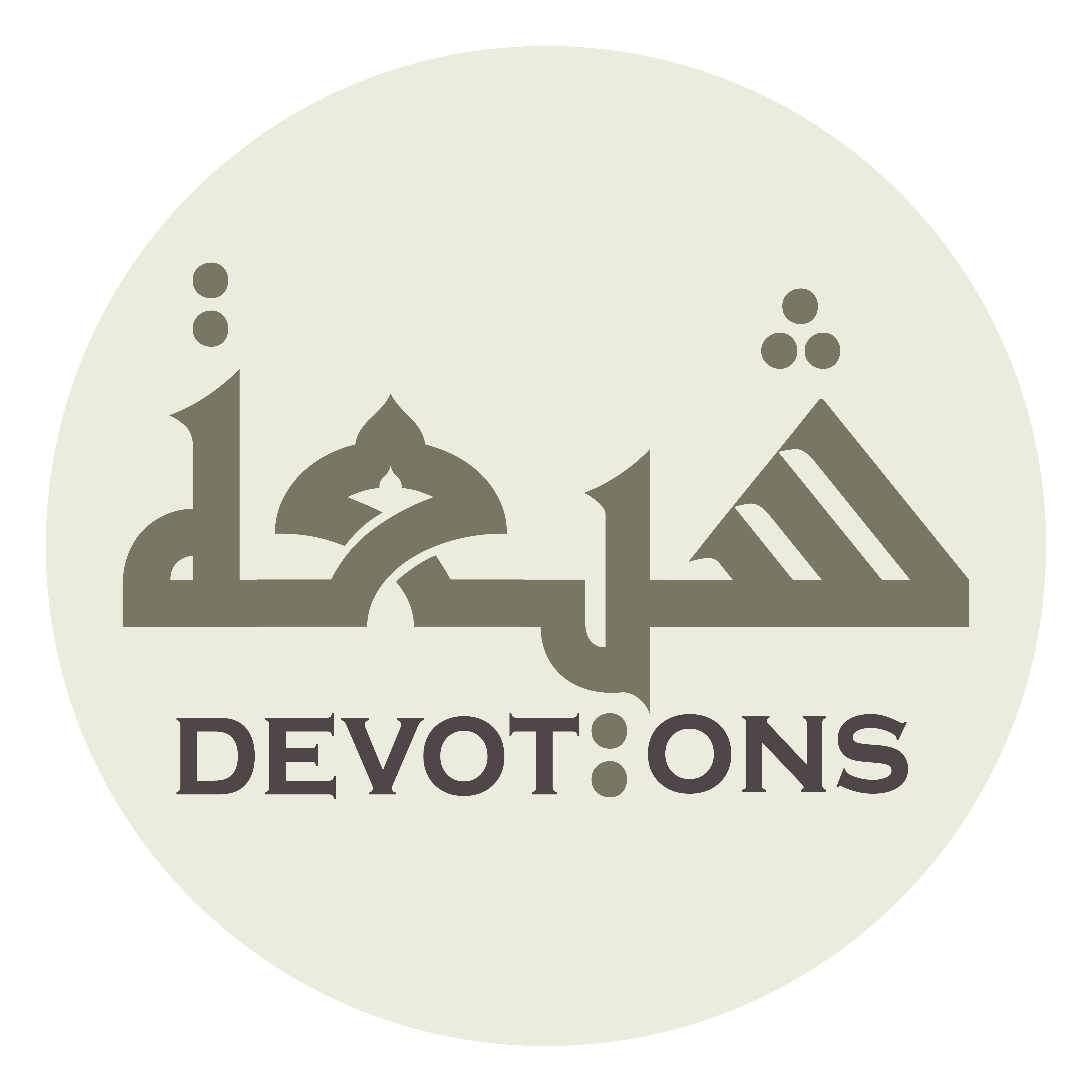 وَنَظَرْنَ سَرْجَكَ عَلَيْهِ مَلْوِيًّا

wanaẓar-na sar-jaka `alayhi malwiyyā

And saw your saddle upon it twisted
Ziarat Nahiya
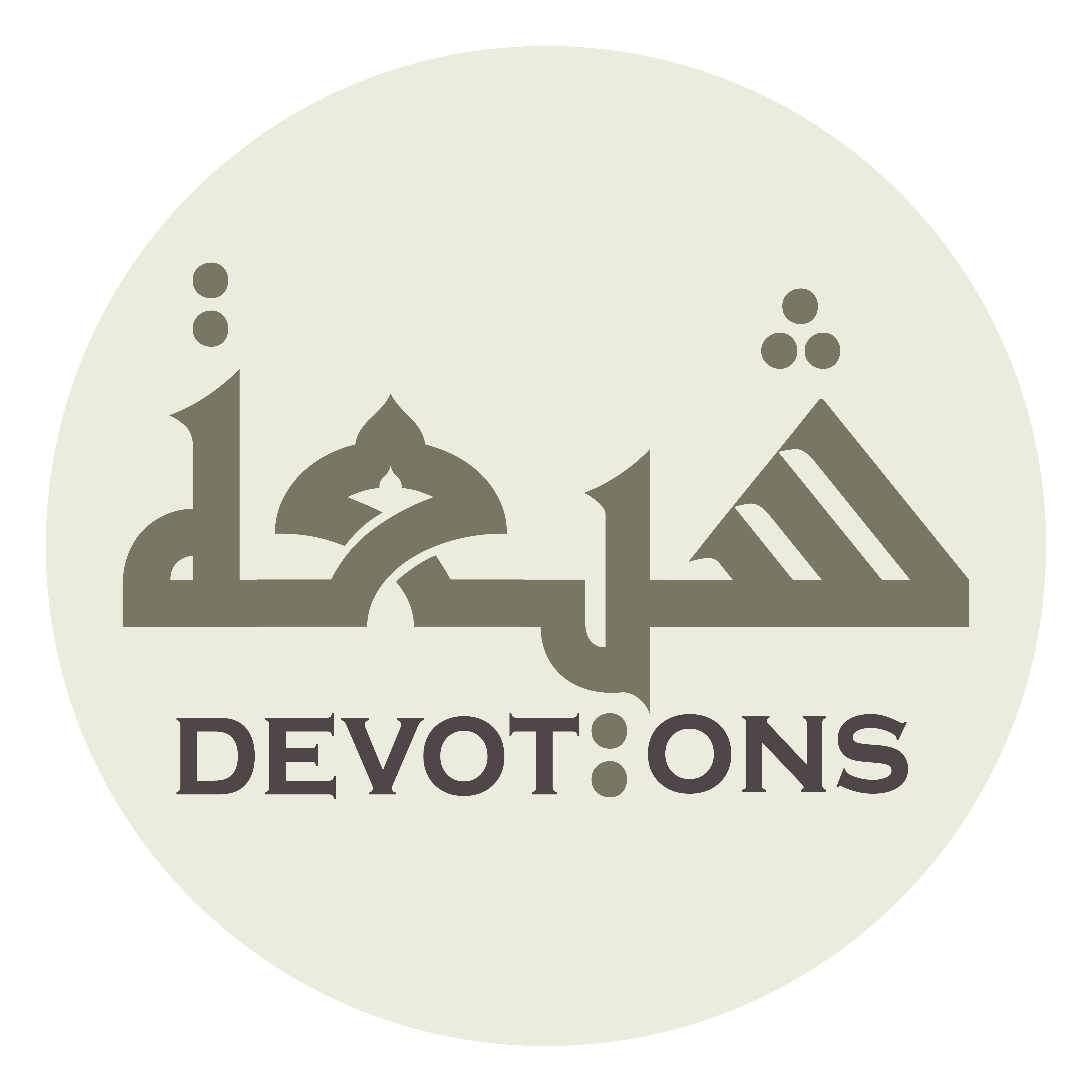 بَرَزْنَ مِنَ الْخُدُورِ

barazna minal khudūr

They emerged from the tents
Ziarat Nahiya
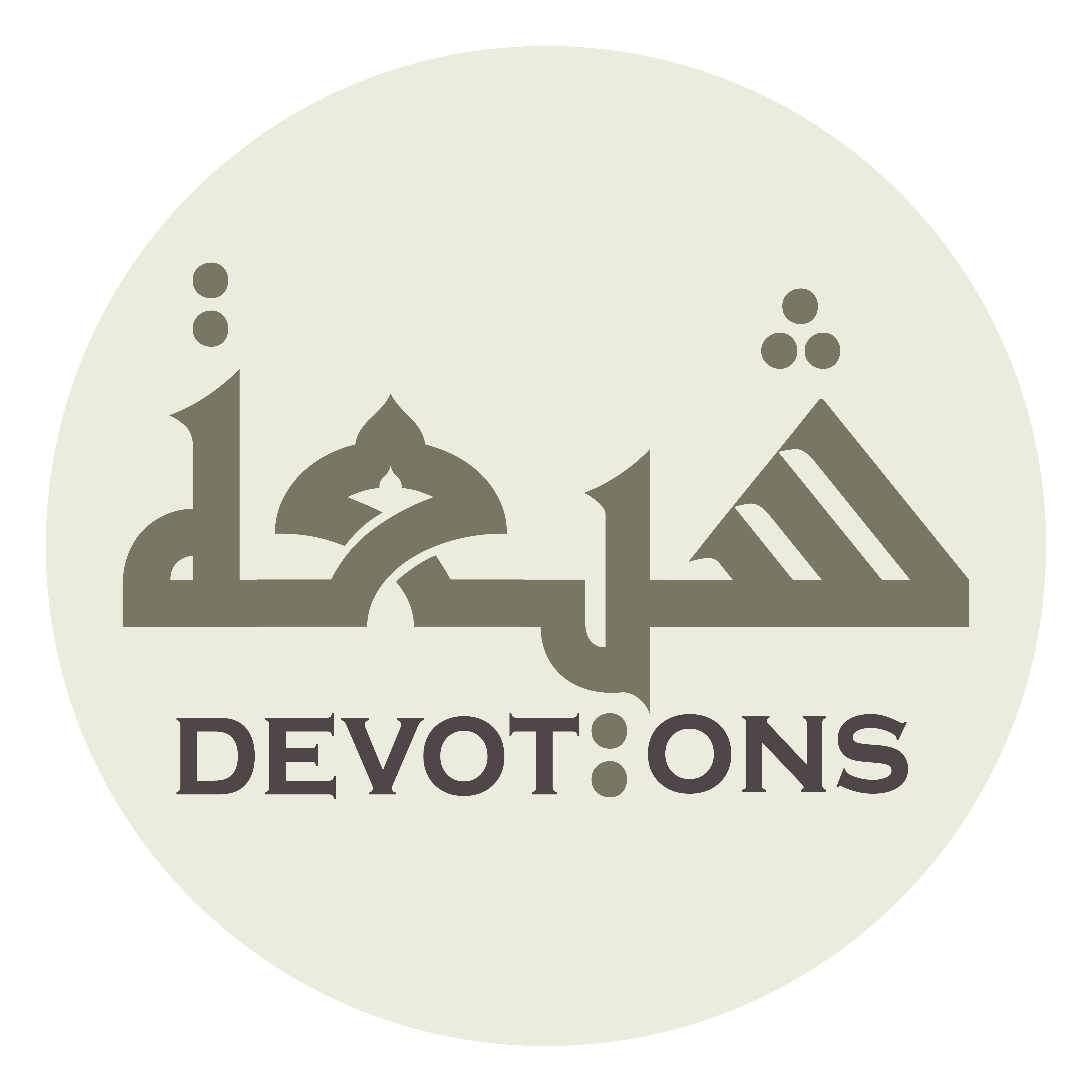 نَاشِرَاتِ الشُّعُورِ عَلَى الْخُدُودِ

nāshirātish shu`ūri `alal khudūd

With hair disheveled upon their cheeks
Ziarat Nahiya
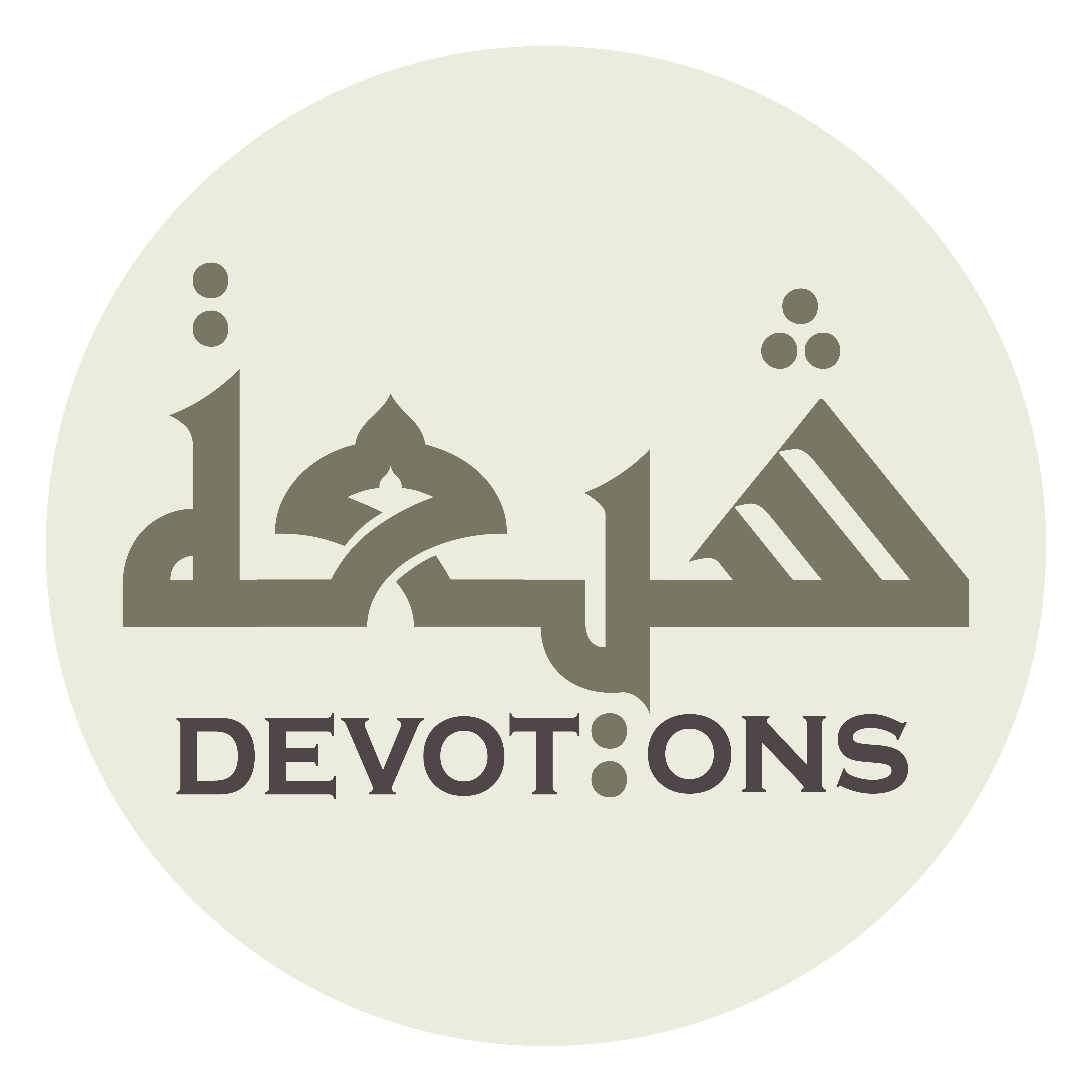 لَاطِمَاتِ الْوُجُوهِ سَافِرَاتٍ

lāṭimātil wujūhi sāfirāt

Striking their faces, unveiled
Ziarat Nahiya
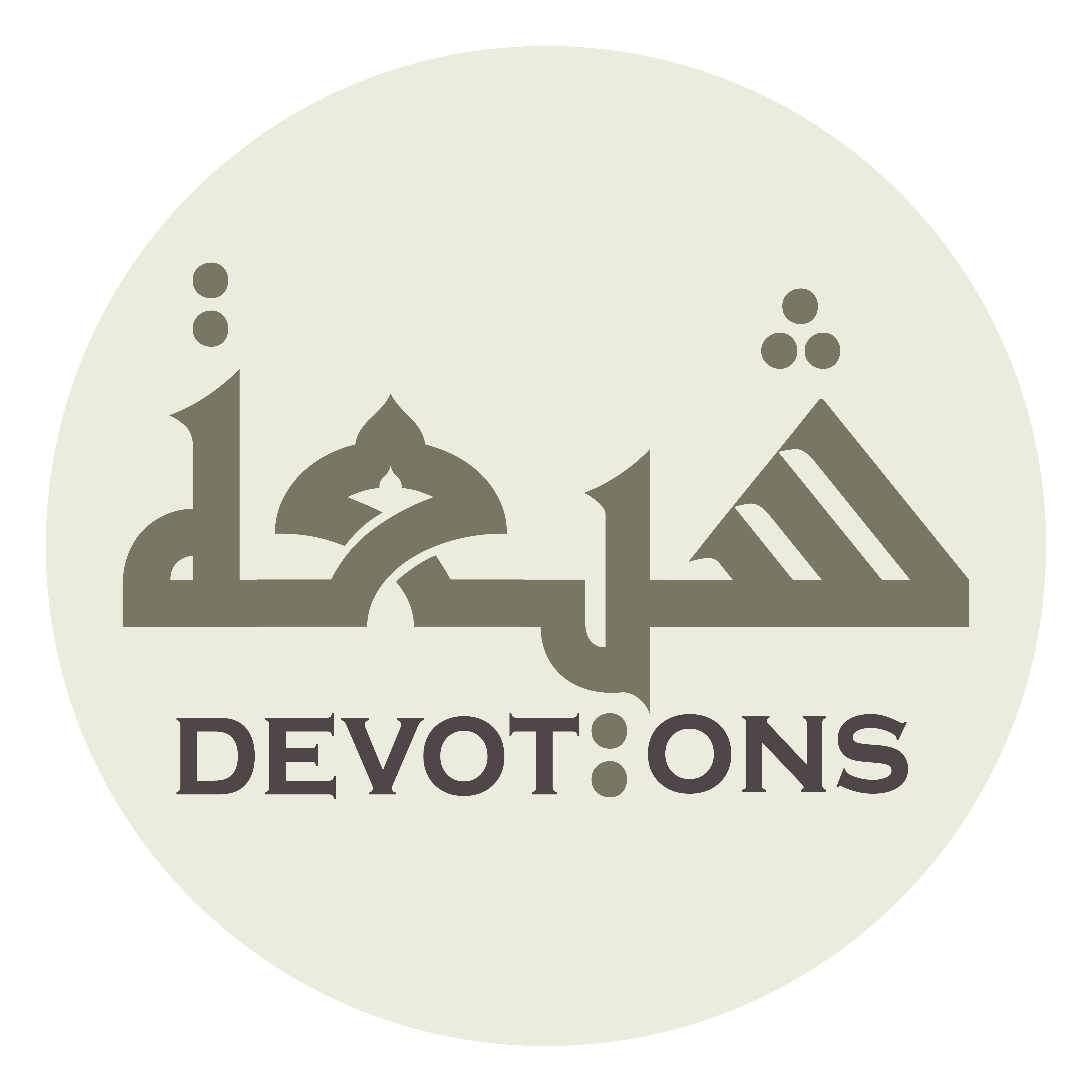 وَبِالْعَوِيلِ دَاعِيَاتٍ

wabil `awīli dā`iyāt

Calling out in wailing
Ziarat Nahiya
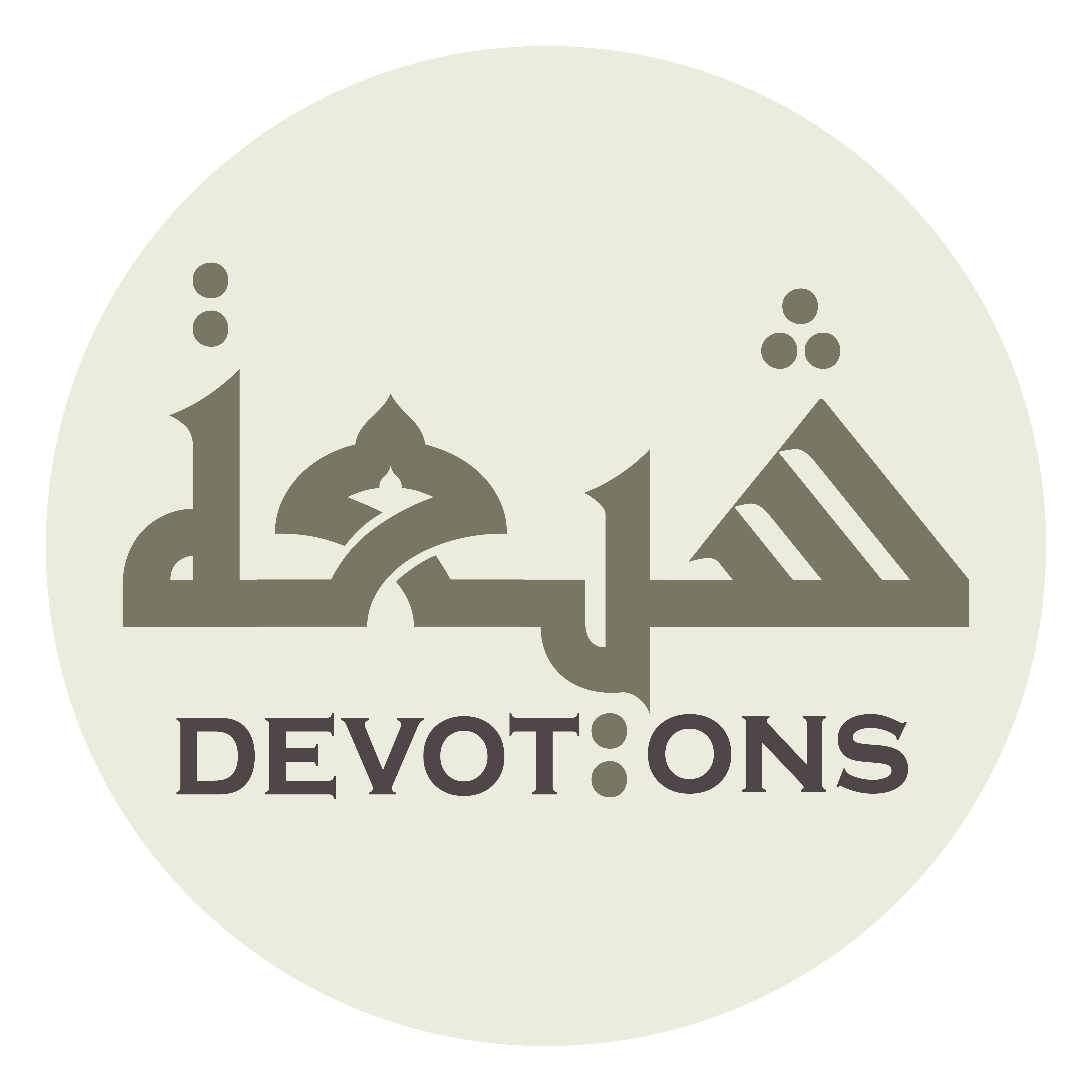 وَبَعْدَ الْعِزِّ مُذَلَّلَاتٍ

waba`dal `izzi mudhallalāt

After honor, humiliated
Ziarat Nahiya
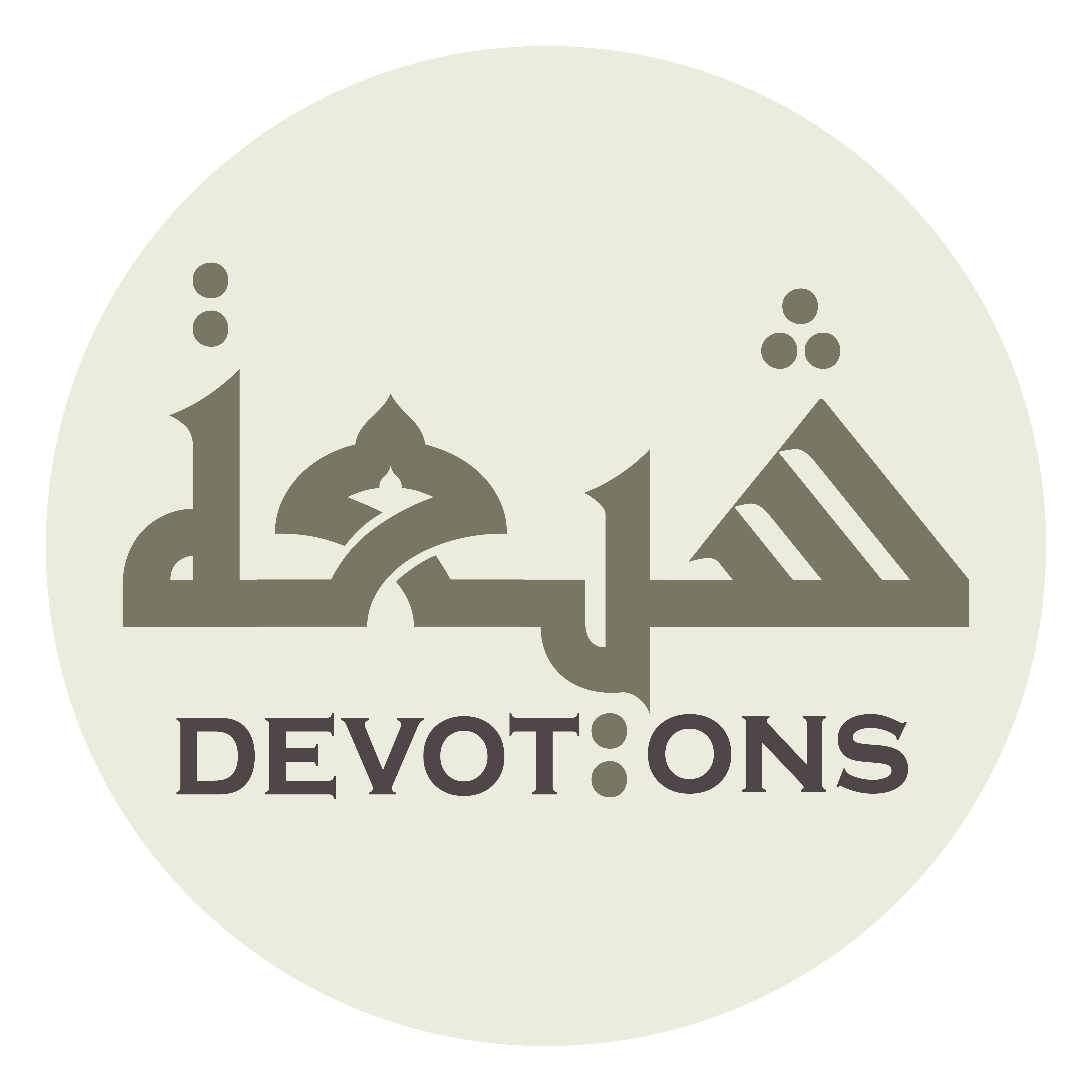 وَإِلَى مَصْرَعِكَ مُبَادِرَاتٍ

wa-ilā maṣra`ika mubādirāt

Hurrying to your place of martyrdom
Ziarat Nahiya
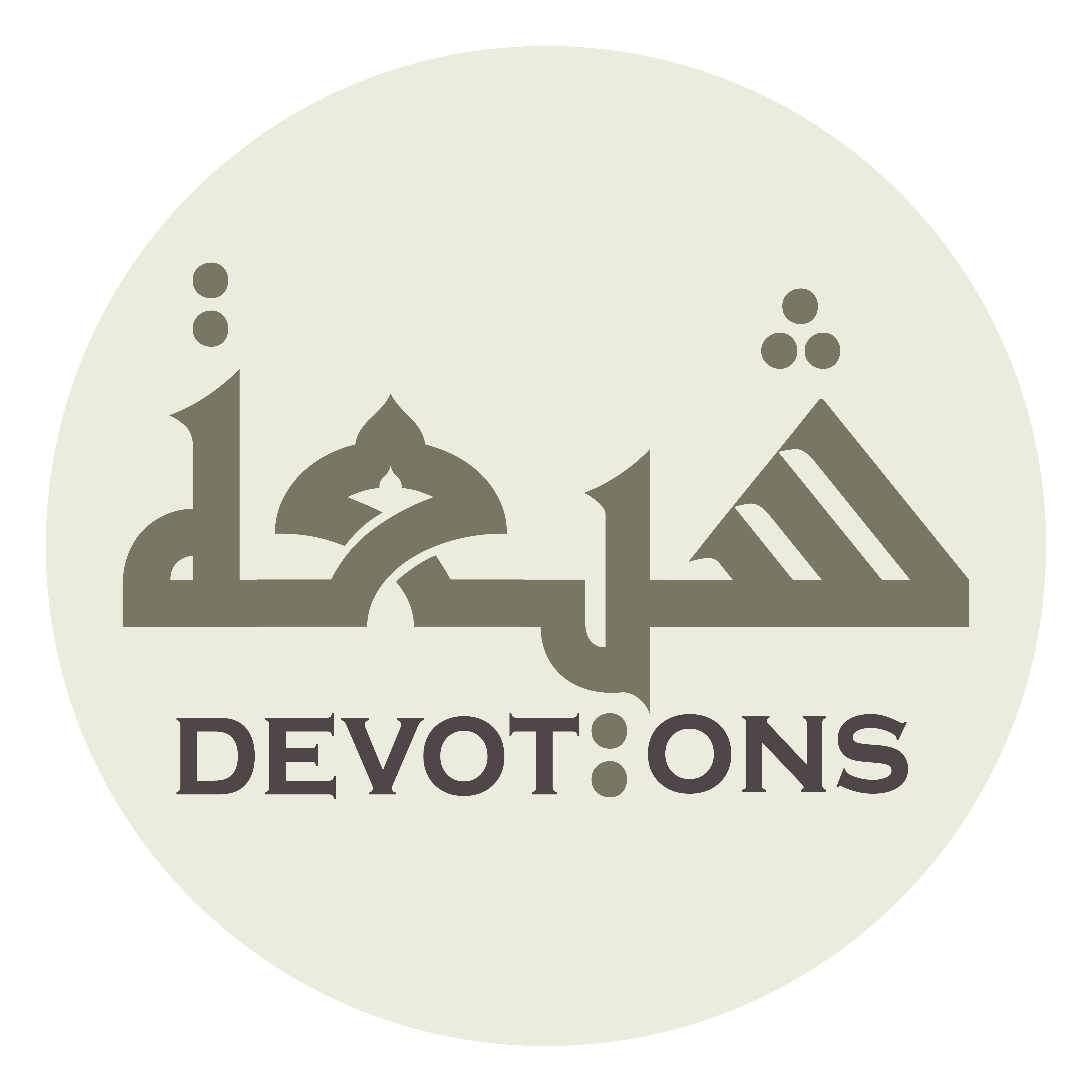 وَالشِّمْرُ جَالِسٌ عَلَى صَدْرِكَ

wash shimru jālisun `alā ṣadrik

While Shimr sat upon your chest
Ziarat Nahiya
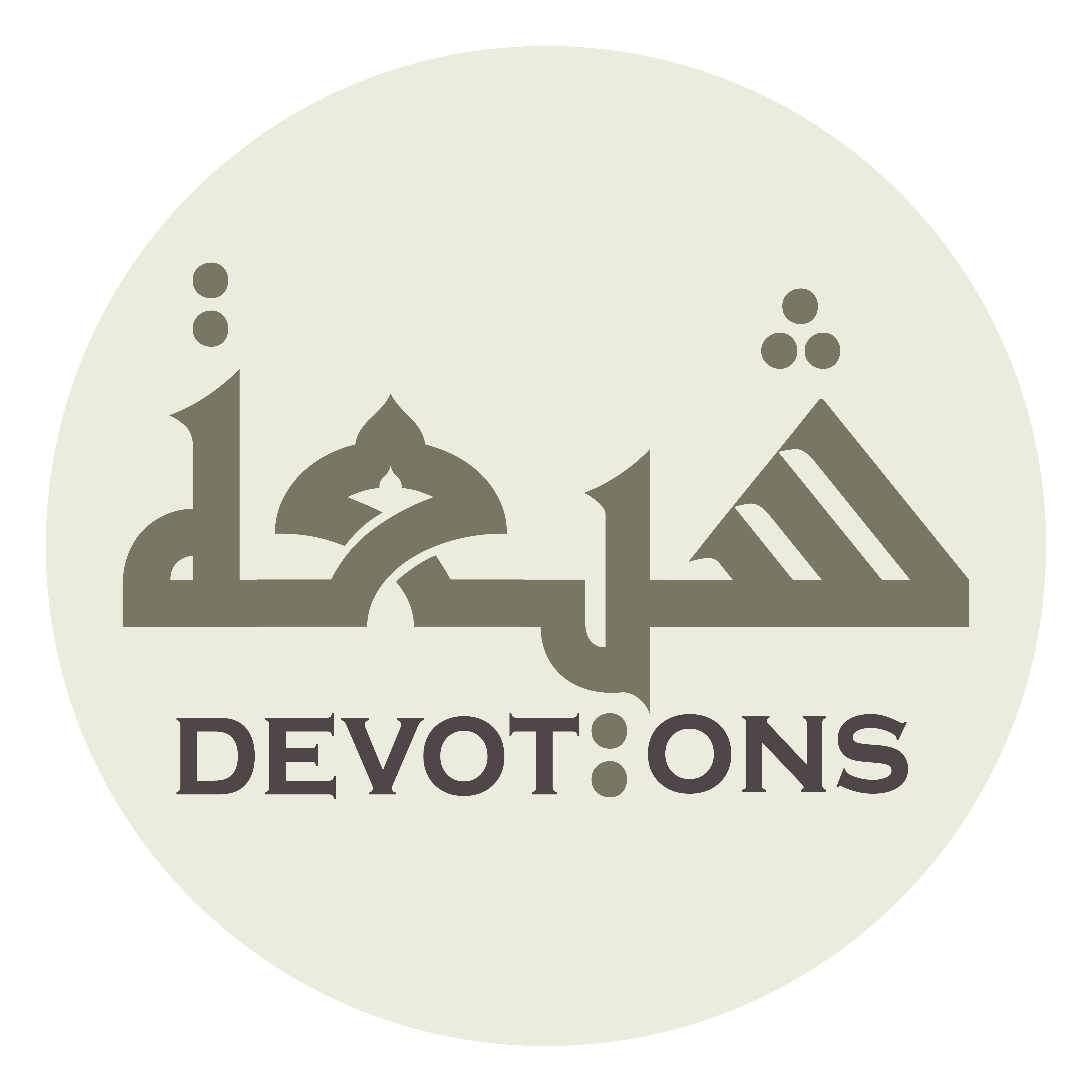 وَمُولِغٌ سَيْفَهُ عَلَى نَحْرِكَ

wamūlighun sayfahu `alā naḥrik

Making his sword wet upon your throat
Ziarat Nahiya
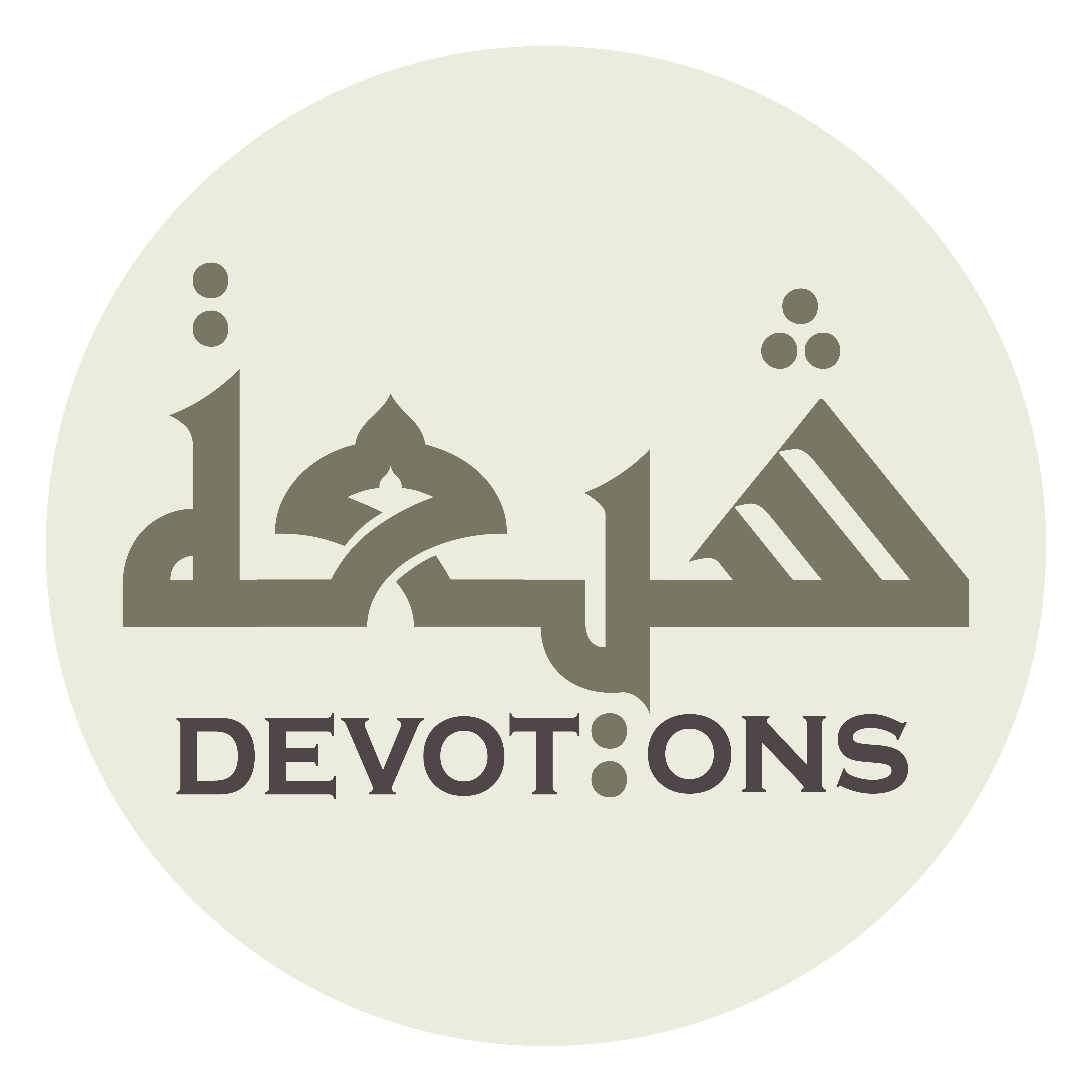 قَابِضٌ عَلَى شَيْبَتِكَ بِيَدِهِ

qābiḍun `alā shaybatika biyadih

Grasping your beard in his hand
Ziarat Nahiya
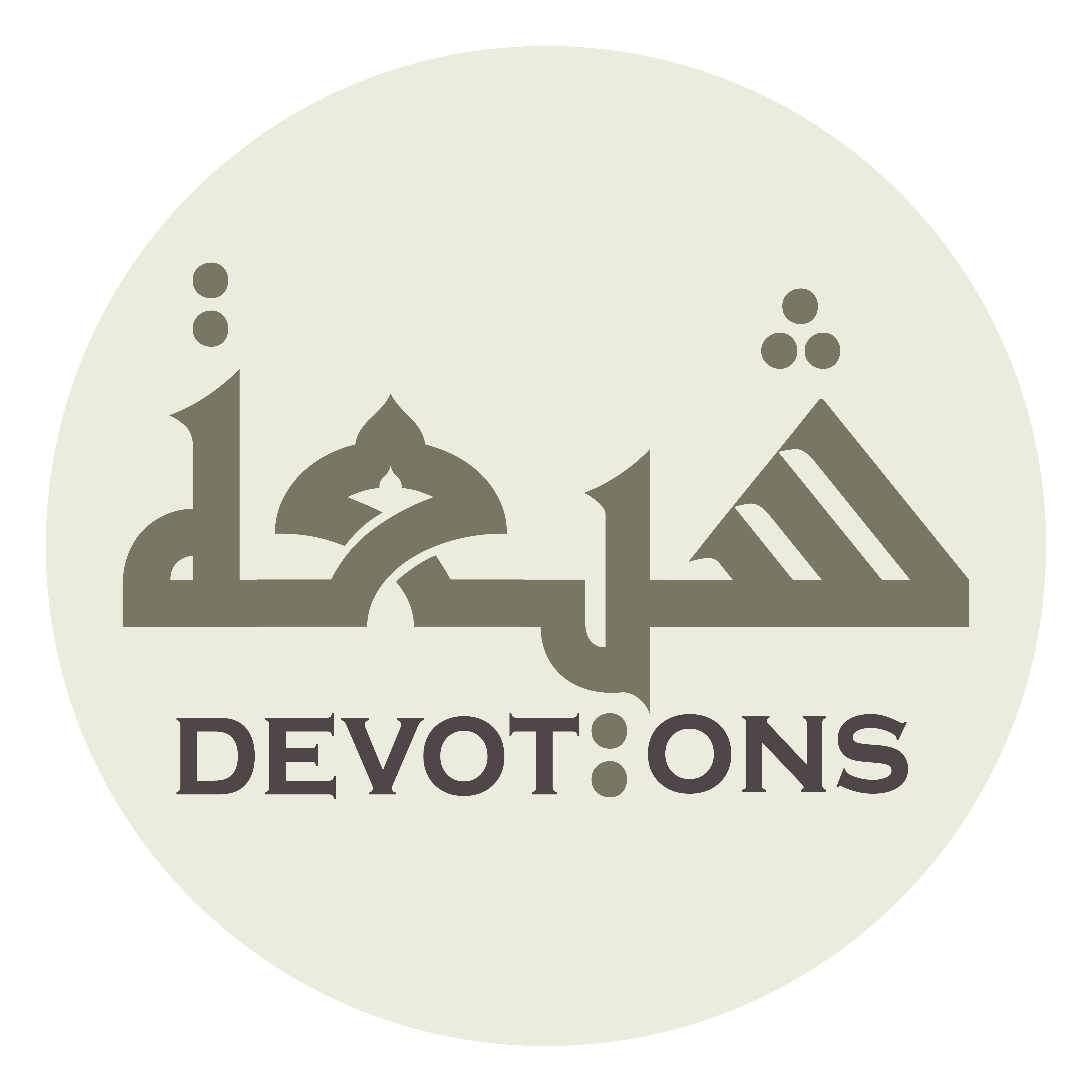 ذَابِحٌ لَكَ بِمُهَنَّدِهِ

dhābiḥun laka bimuhannadih

Slaughtering you with his sword
Ziarat Nahiya
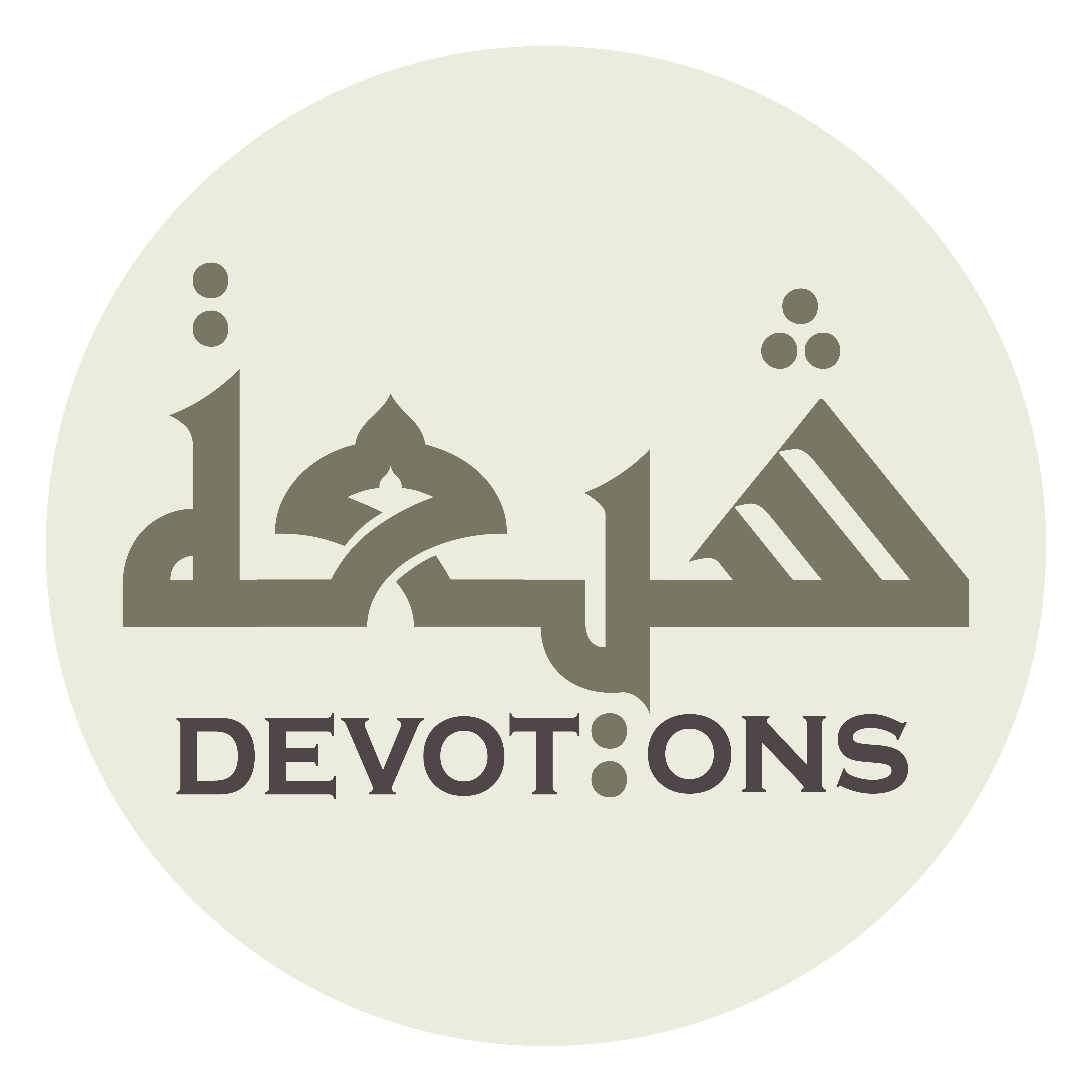 قَدْ سَكَنَتْ حَوَاسُّكَ

qad sakanat ḥawassuk

Your senses grew still
Ziarat Nahiya
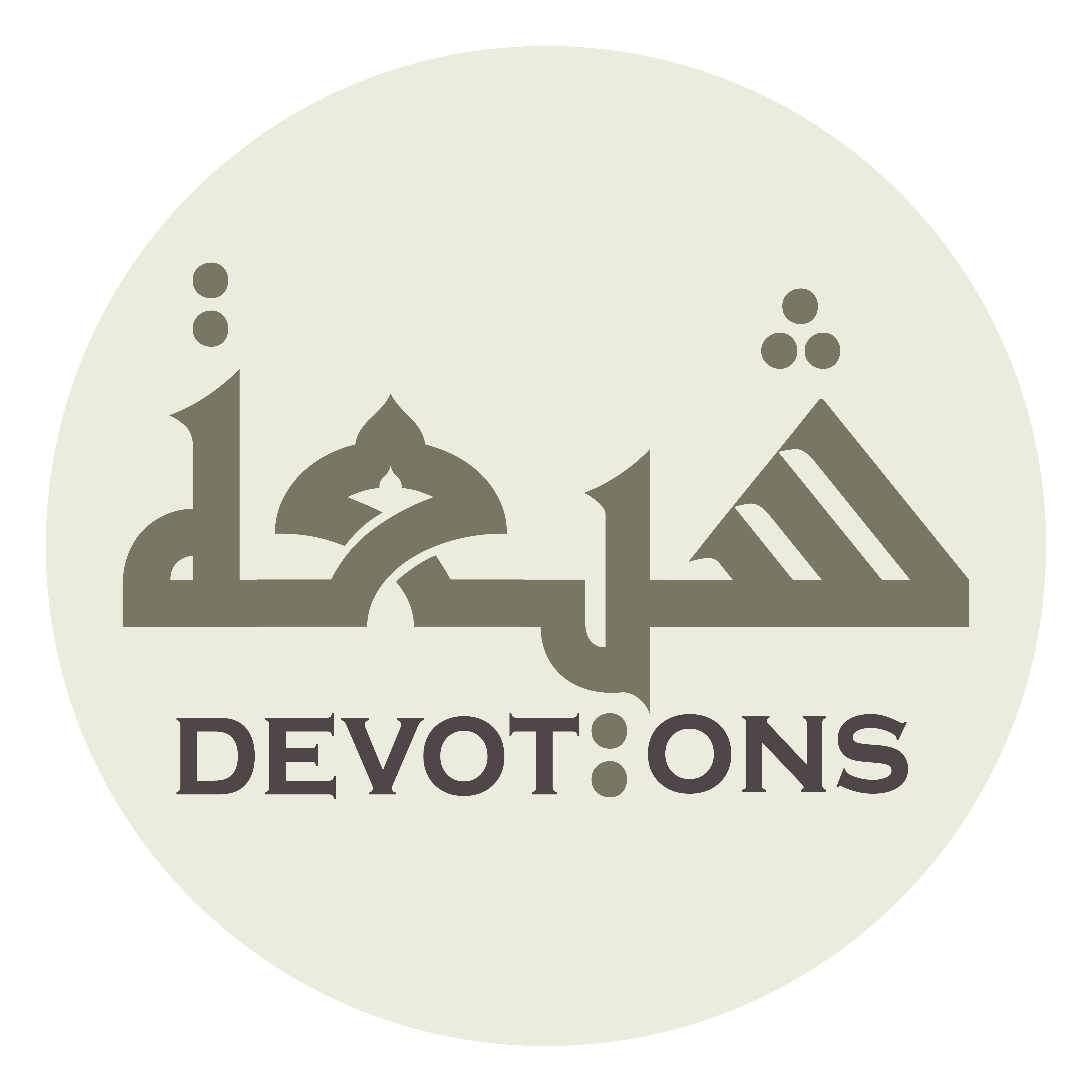 وَخَفِيَتْ أَنْفَاسُكَ

wakhafiyat anfāsuk

Your breaths became hidden
Ziarat Nahiya
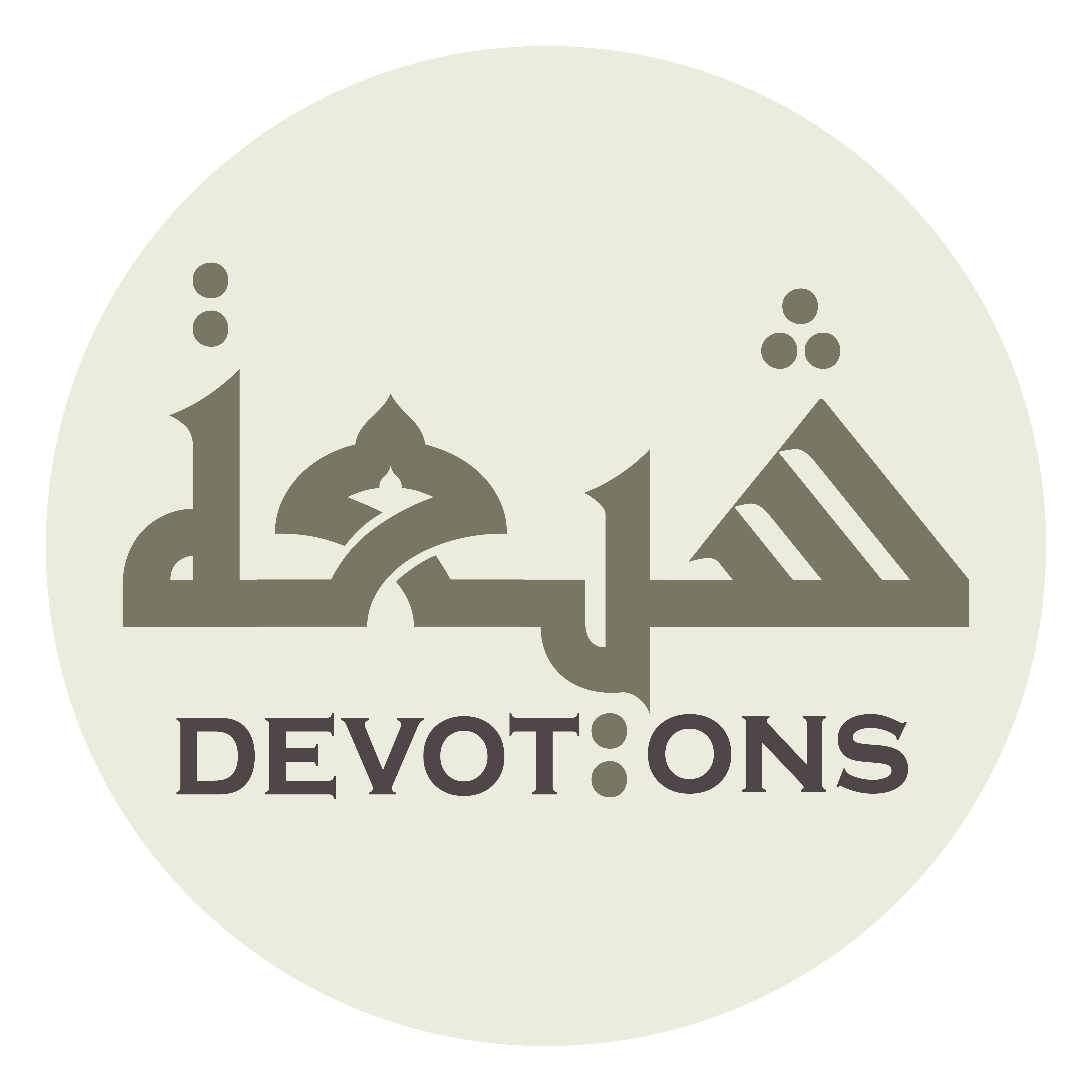 وَرُفِعَ عَلَى الْقَنَاةِ رَأْسُكَ

warufi`a `alal qanāti ra-suk

Your head was raised upon a spear
Ziarat Nahiya
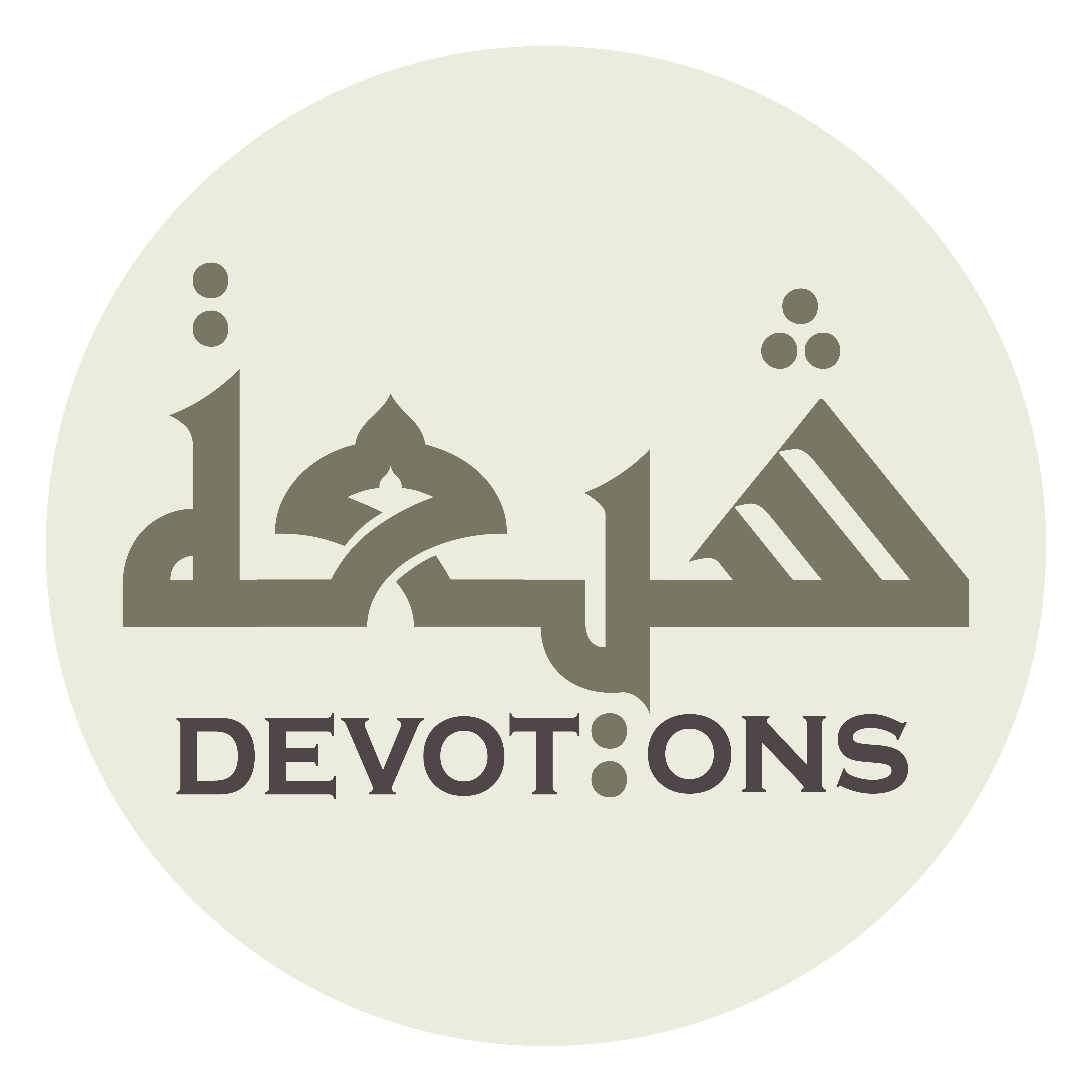 وَسُبِيَ أَهْلُكَ كَالْعَبِيدِ

wasubiya ahluka kal`abīd

Your family were taken captive like slaves
Ziarat Nahiya
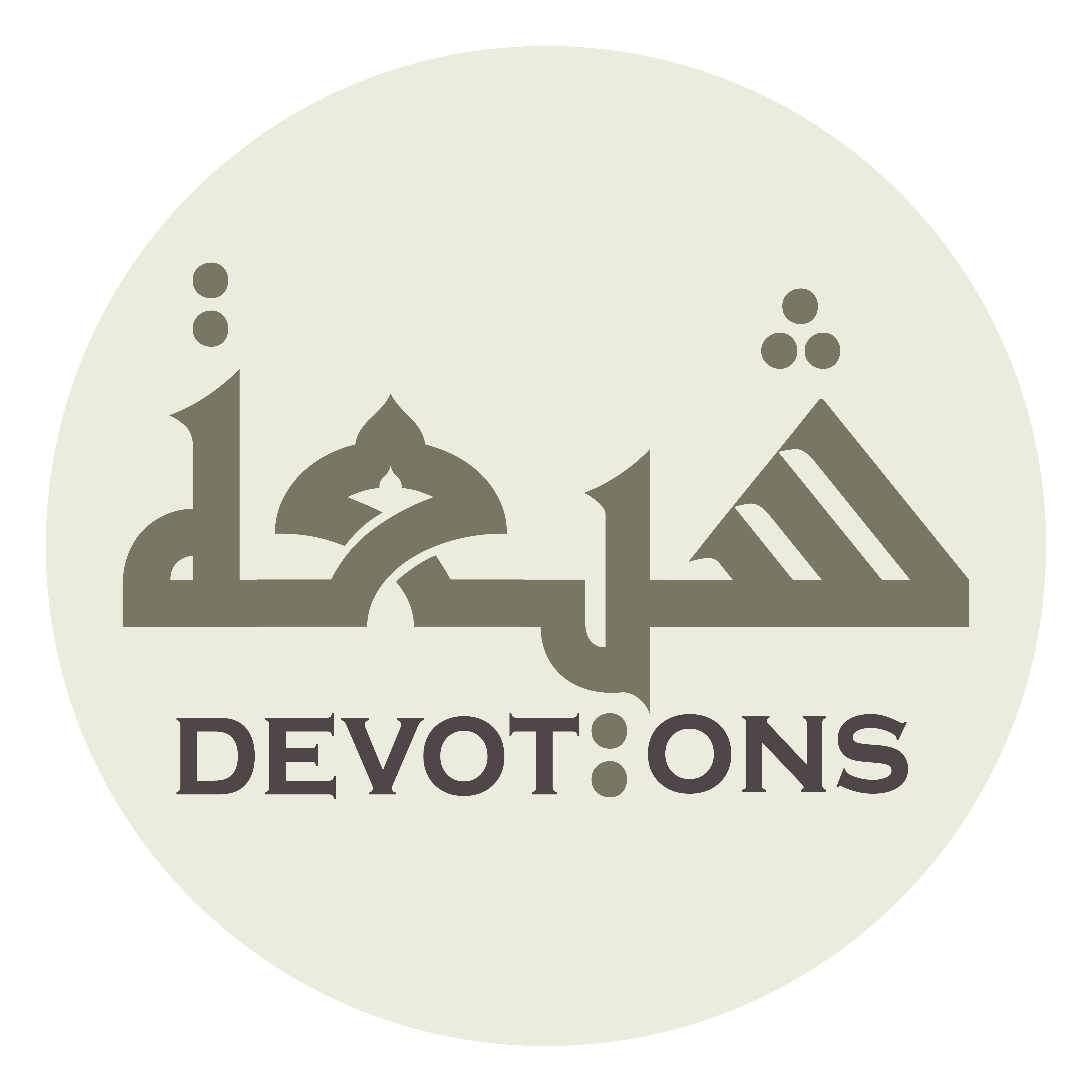 وَصُفِّدُوْا فِي الْحَدِيدِ

waṣuffidū fil ḥadīd

Bound in chains
Ziarat Nahiya
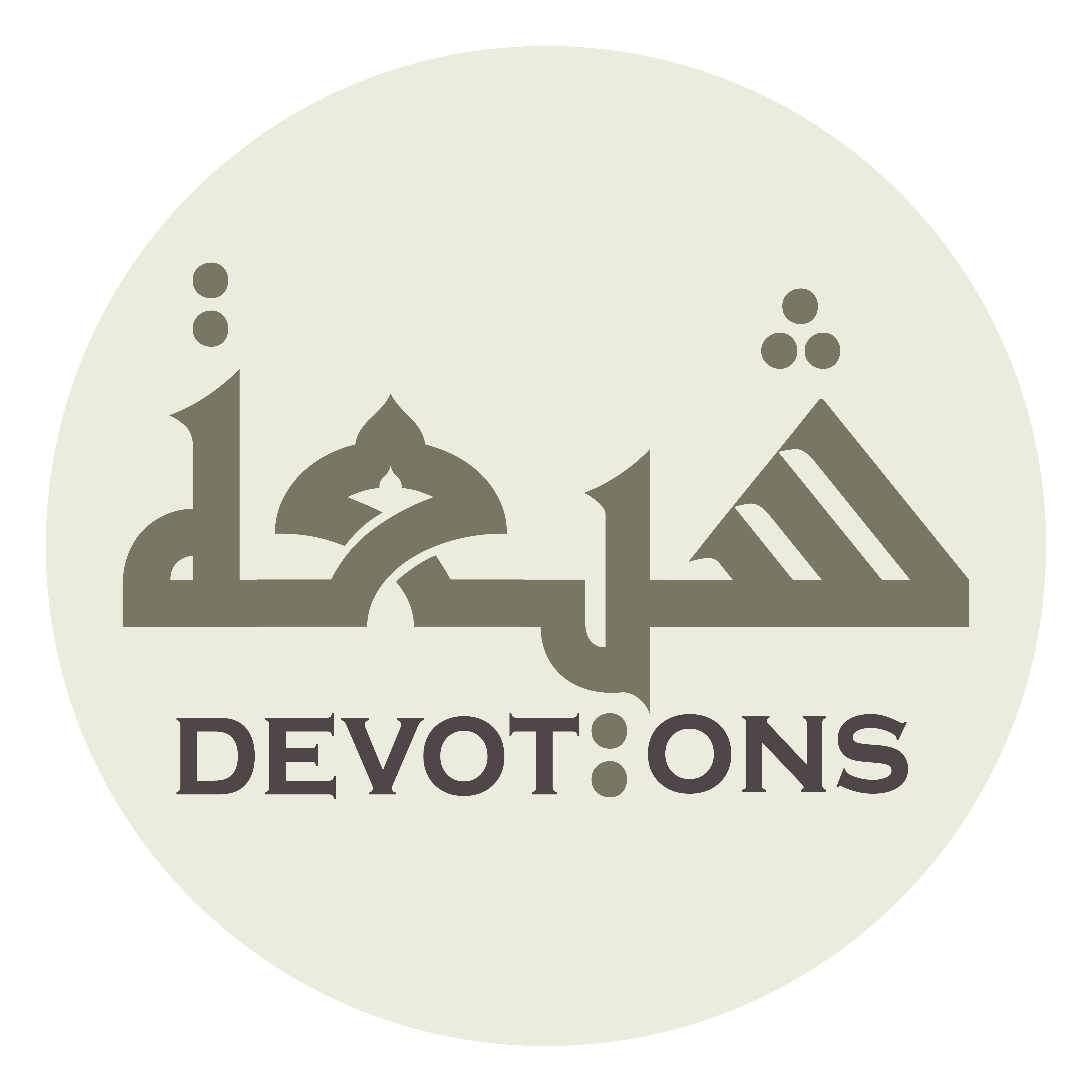 فَوْقَ أَقْتَابِ الْمَطِيَّاتِ

fawqa aqtābil maṭiyyāt

Above the humps of camels
Ziarat Nahiya
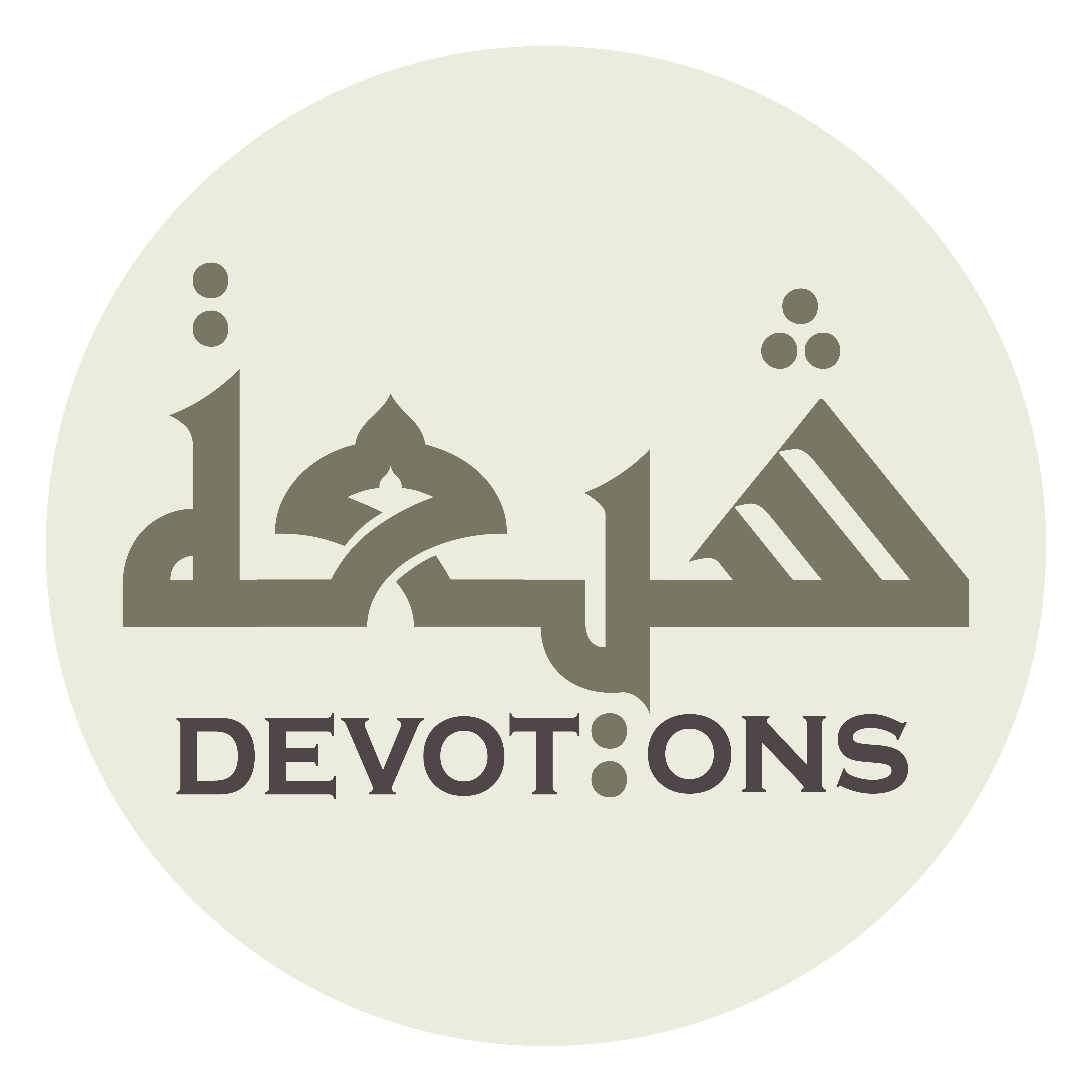 تَلْفَحُ وُجُوهَهُمْ حَرُّ الْهَاجِرَاتِ

talfaḥu wujūhahum ḥarrul hājirāt

The heat of midday burned their faces
Ziarat Nahiya
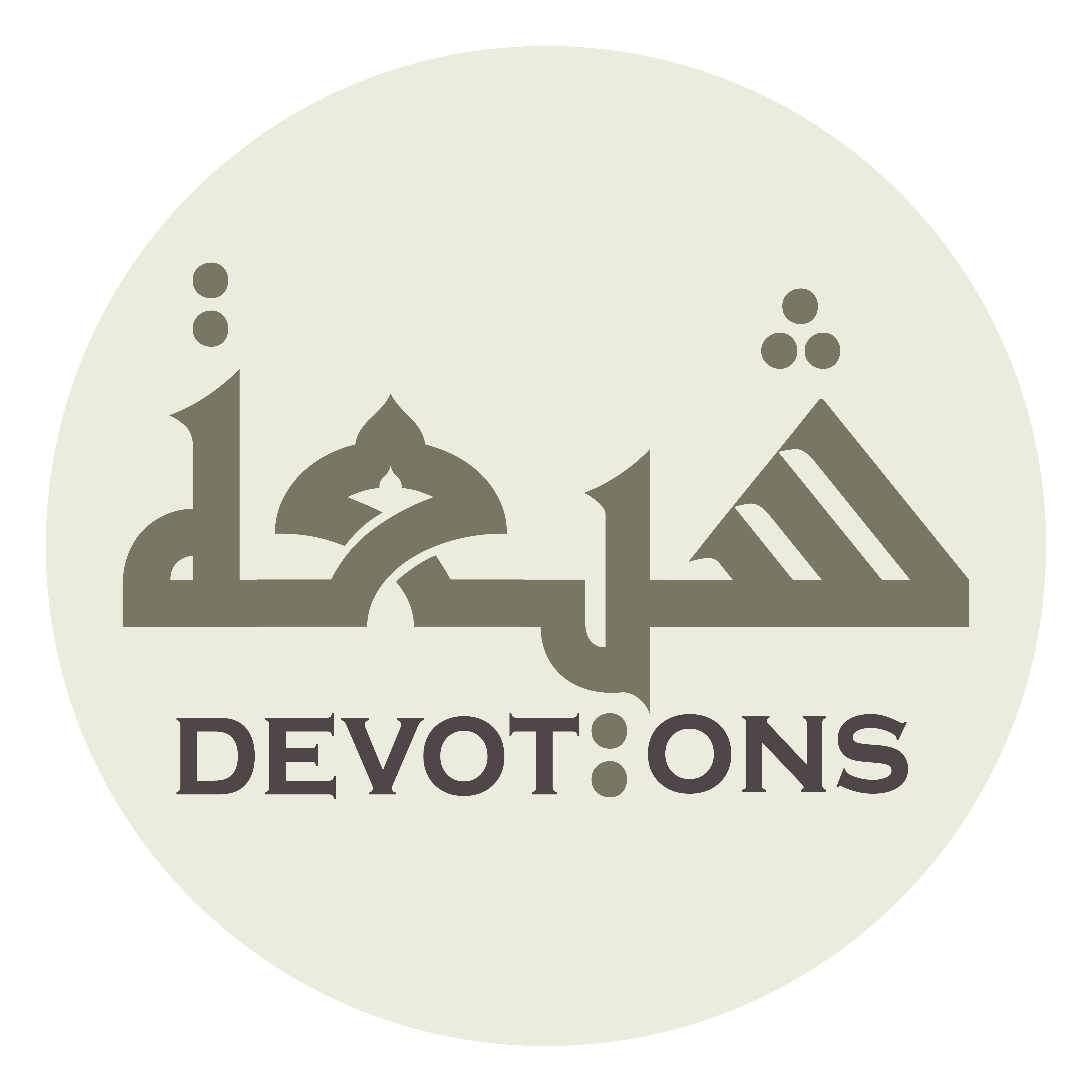 يُسَاقُونَ فِي الْبَرَارِيِّ وَالْفَلَوَاتِ

yusāqūna fil barāriyyi walfalawāt

They were driven through deserts and wilderness
Ziarat Nahiya
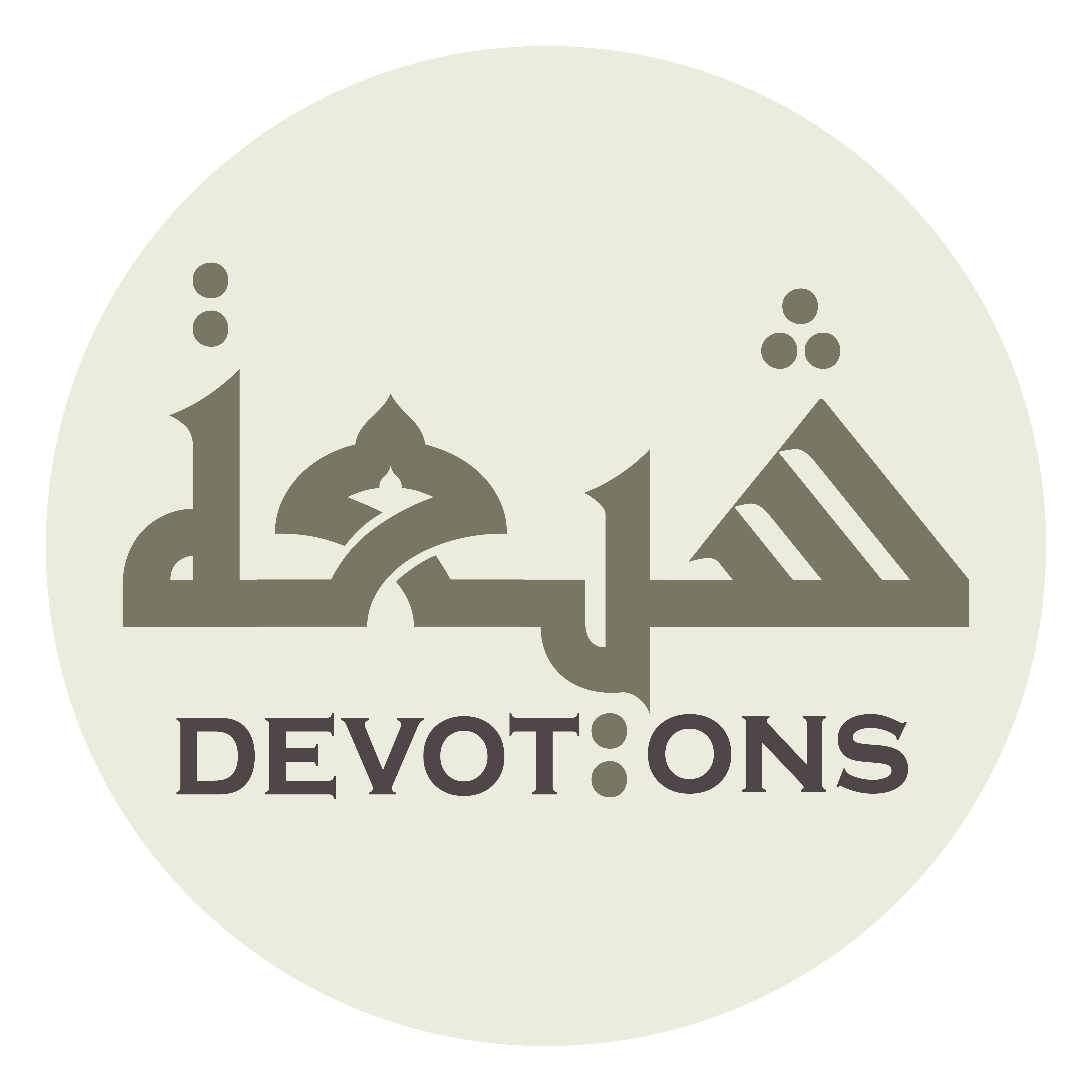 أَيْدِيهِمْ مَغْلُولَةٌ إِلَى الْأَعْنَاقِ

aydīhim maghlūlatun ilal a`nāq

Their hands tied to their necks
Ziarat Nahiya
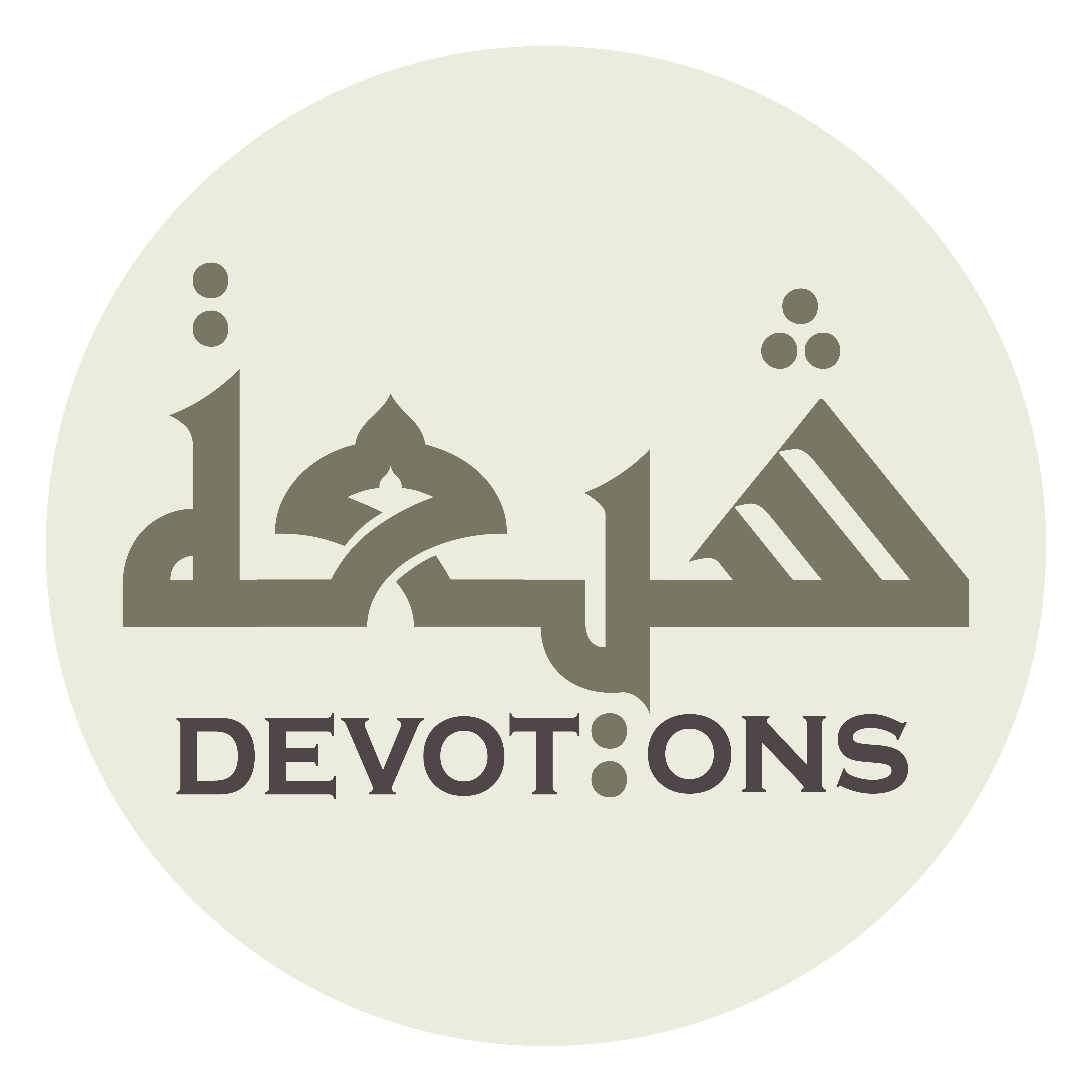 يُطَافُ بِهِمْ فِي الْأَسْوَاقِ

yuṭāfu bihim fil aswāq

Paraded through the markets
Ziarat Nahiya
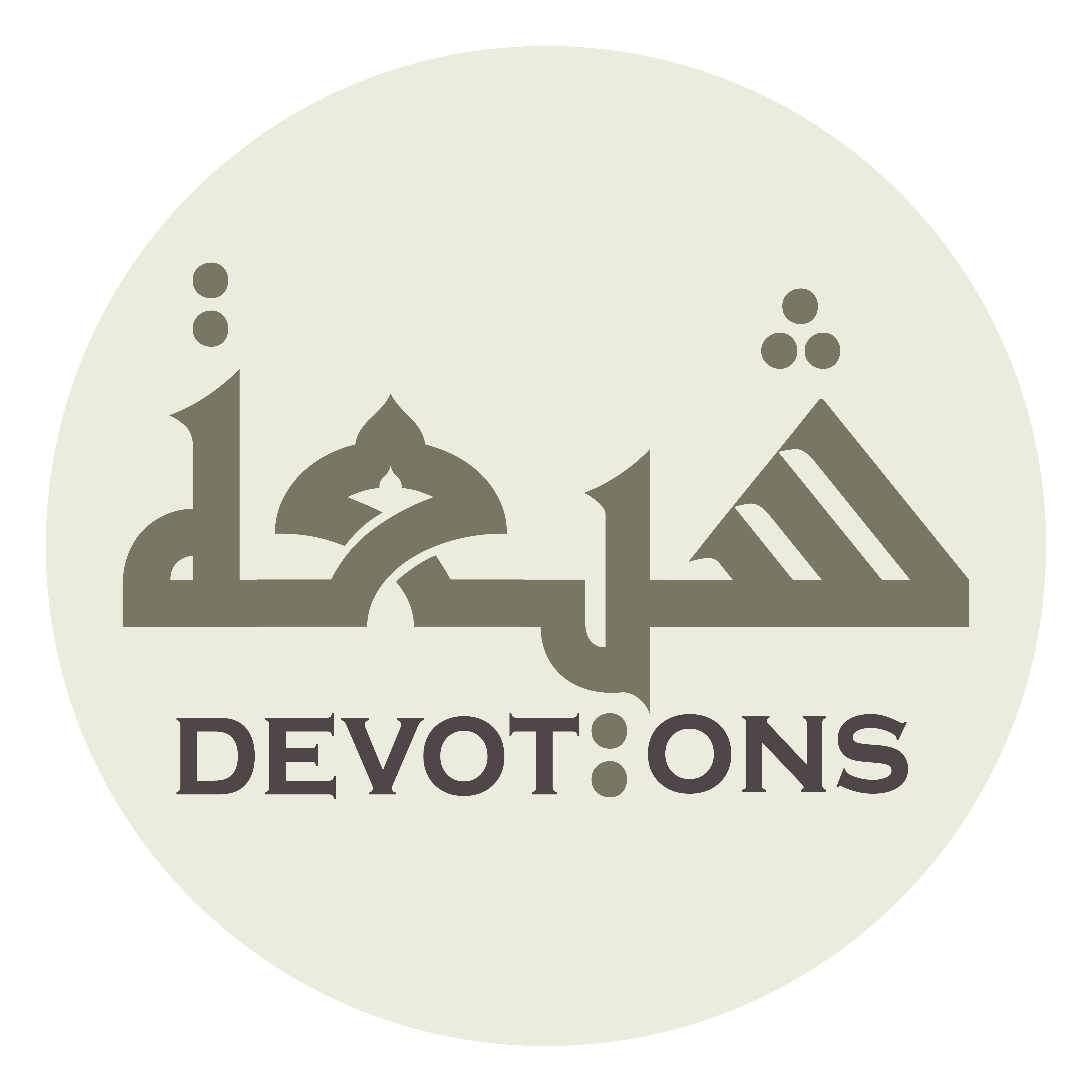 فَالْوَيْلُ لِلْعُصَاةِ الْفُسَّاقِ

falwaylu lil`uṣātil fussāq

So woe to the disobedient sinners
Ziarat Nahiya
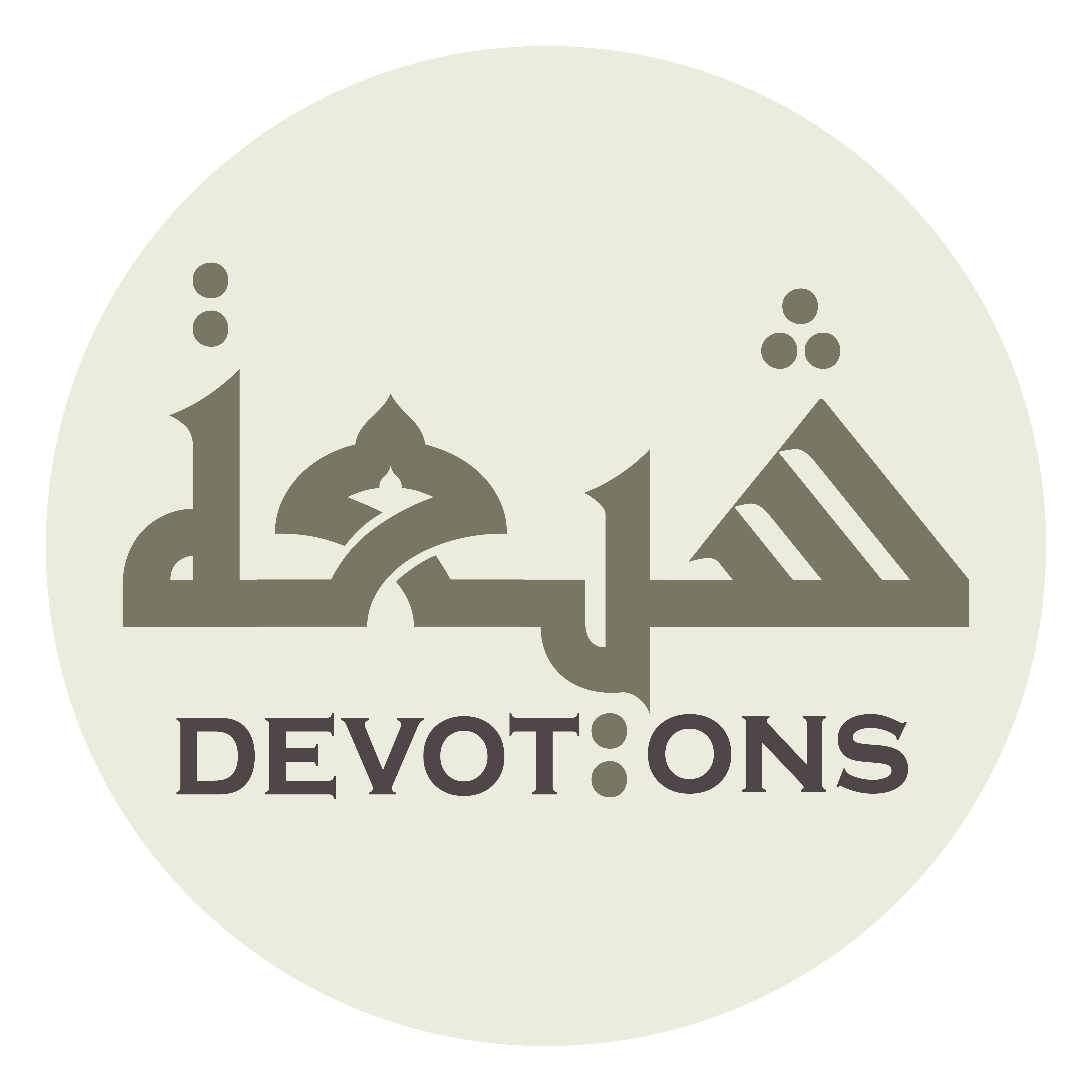 لَقَدْ قَتَلُوْا بِقَتْلِكَ الْإِسْلَامَ

laqad qatalū biqatlikal islām

They killed Islam by killing you
Ziarat Nahiya
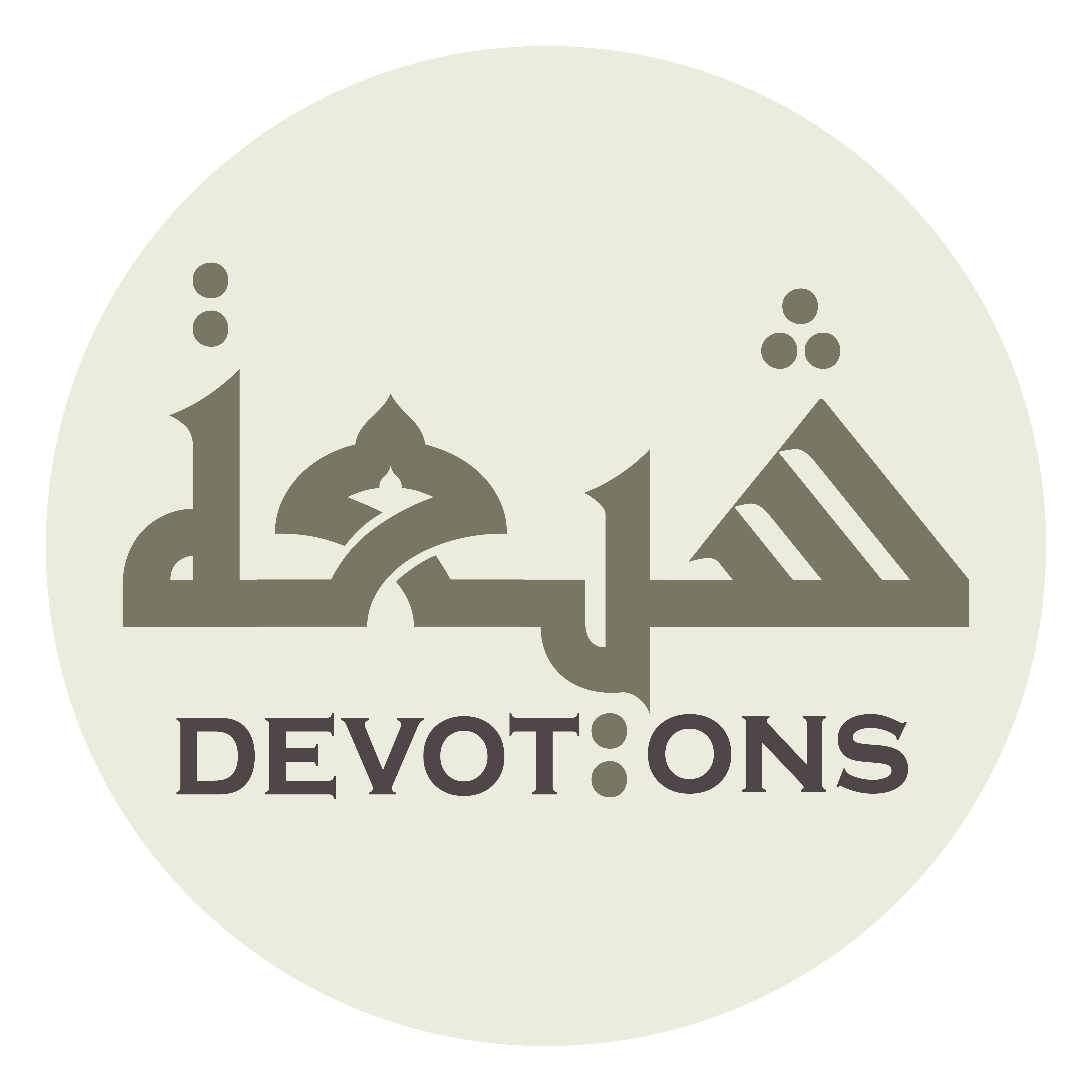 وَعَطَّلُوْا الصَّلَاةَ وَالصِّيَامَ

wa`aṭṭaluṣ ṣalāta waṣ ṣiyām

And suspended prayer and fasting
Ziarat Nahiya
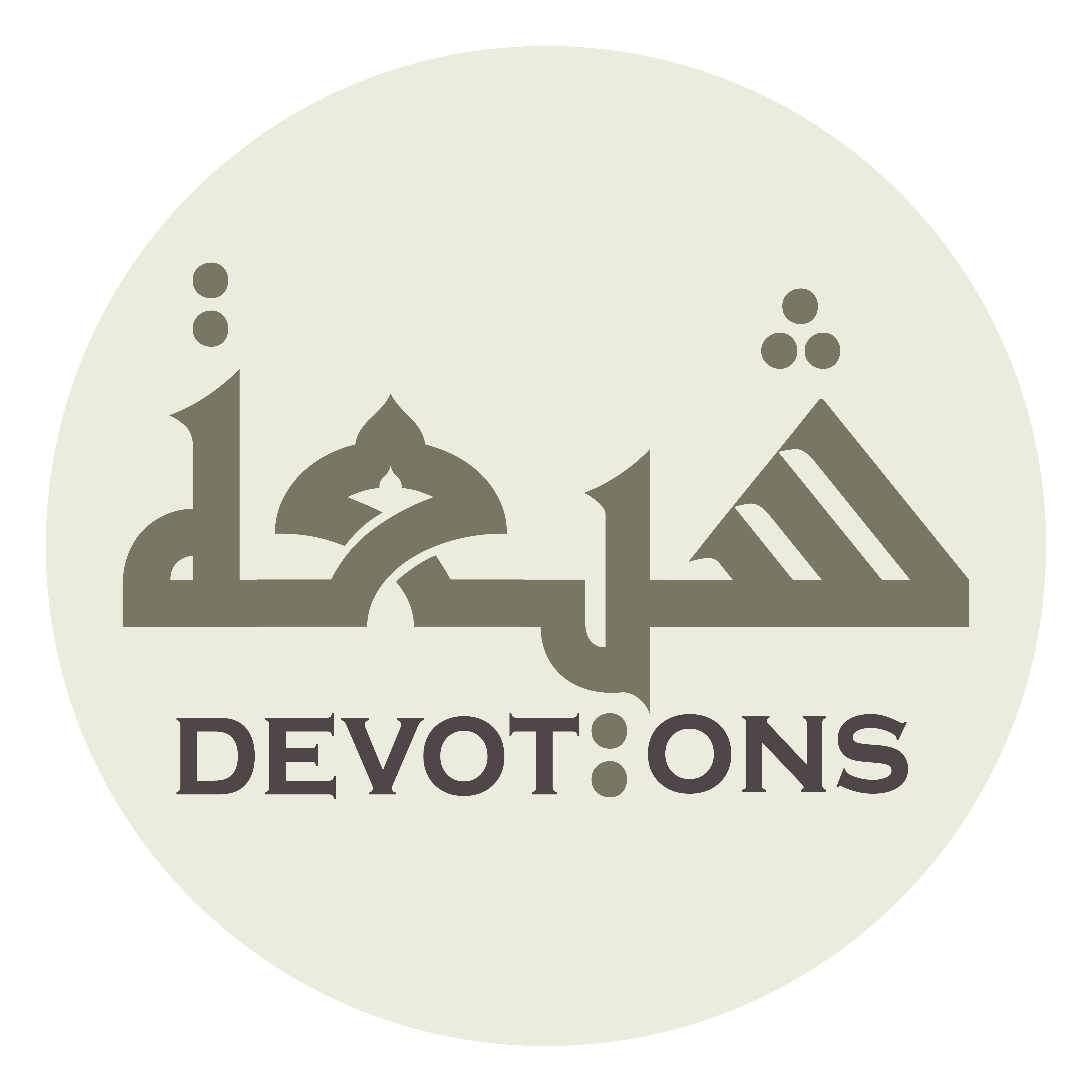 وَنَقَضُوْا السُّنَنَ وَالْأَحْكَامَ

wanaqaḍus sunana wal-aḥkām

And demolished traditions and rulings
Ziarat Nahiya
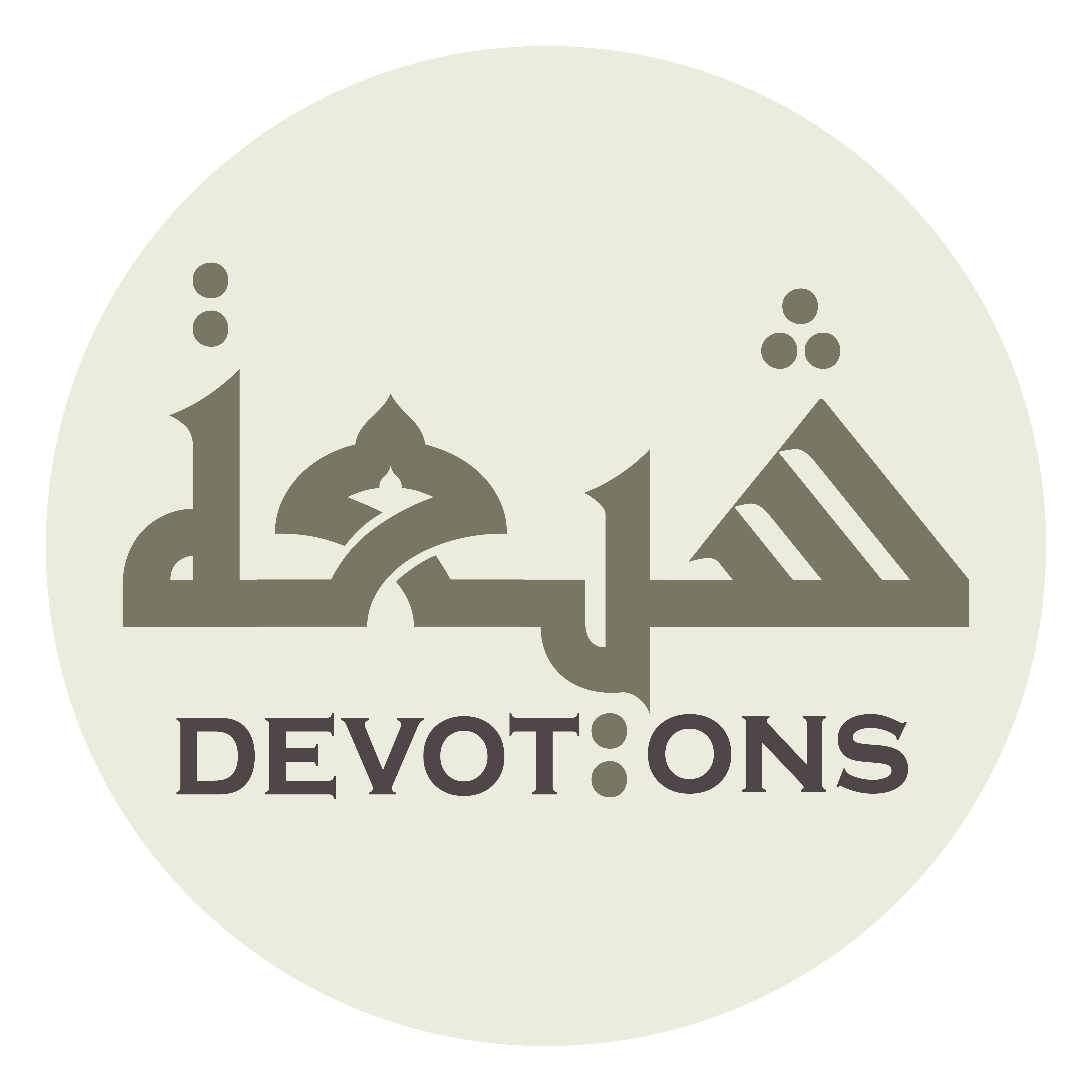 وَهَدَمُوْا قَوَاعِدَ الْإِيمَانِ

wahadamū qawā`idal īmān

And destroyed the foundations of faith
Ziarat Nahiya
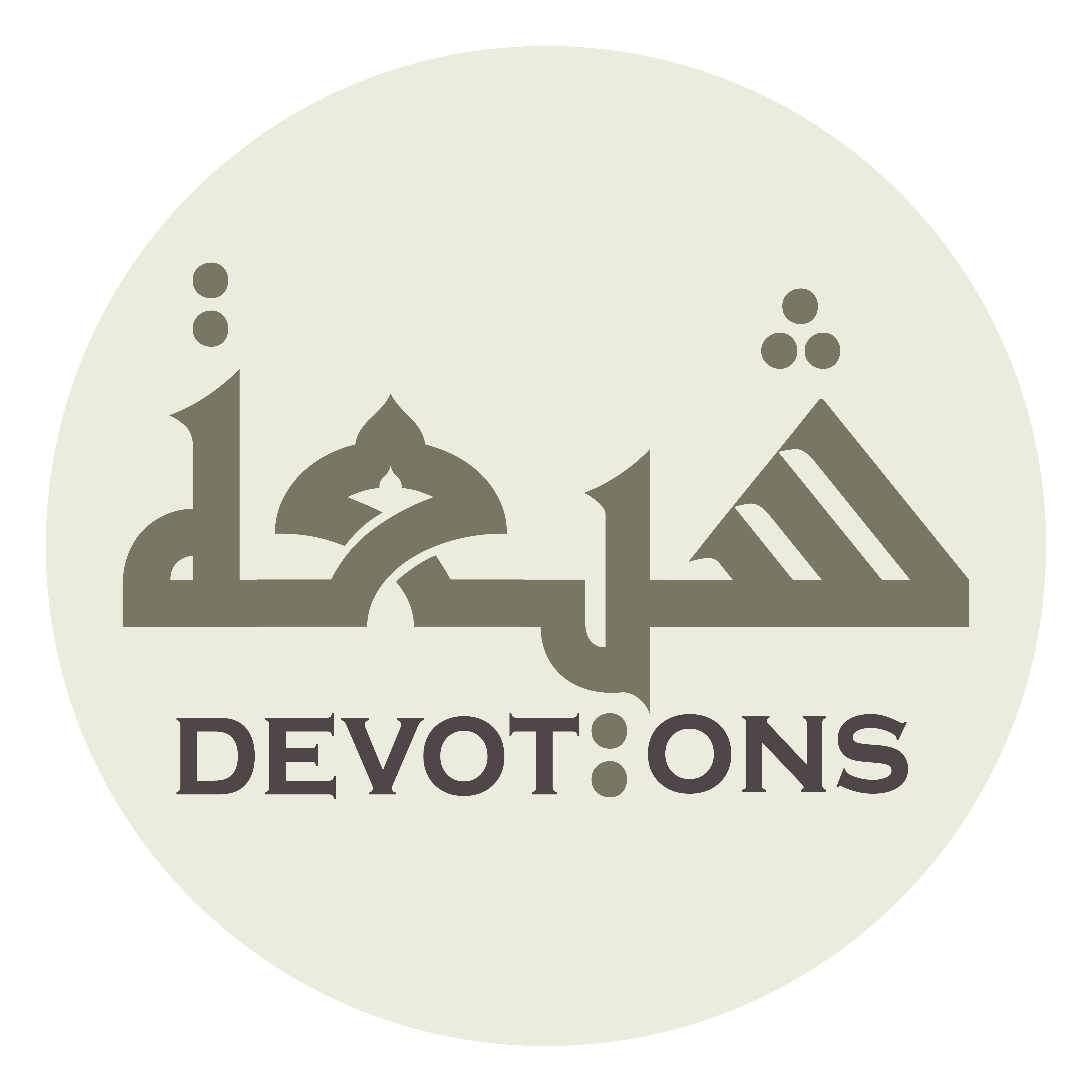 وَحَرَّفُوْا آيَاتِ الْقُرْآنِ

waḥarrafū-āyātil qur-ān

And distorted the verses of the Quran
Ziarat Nahiya
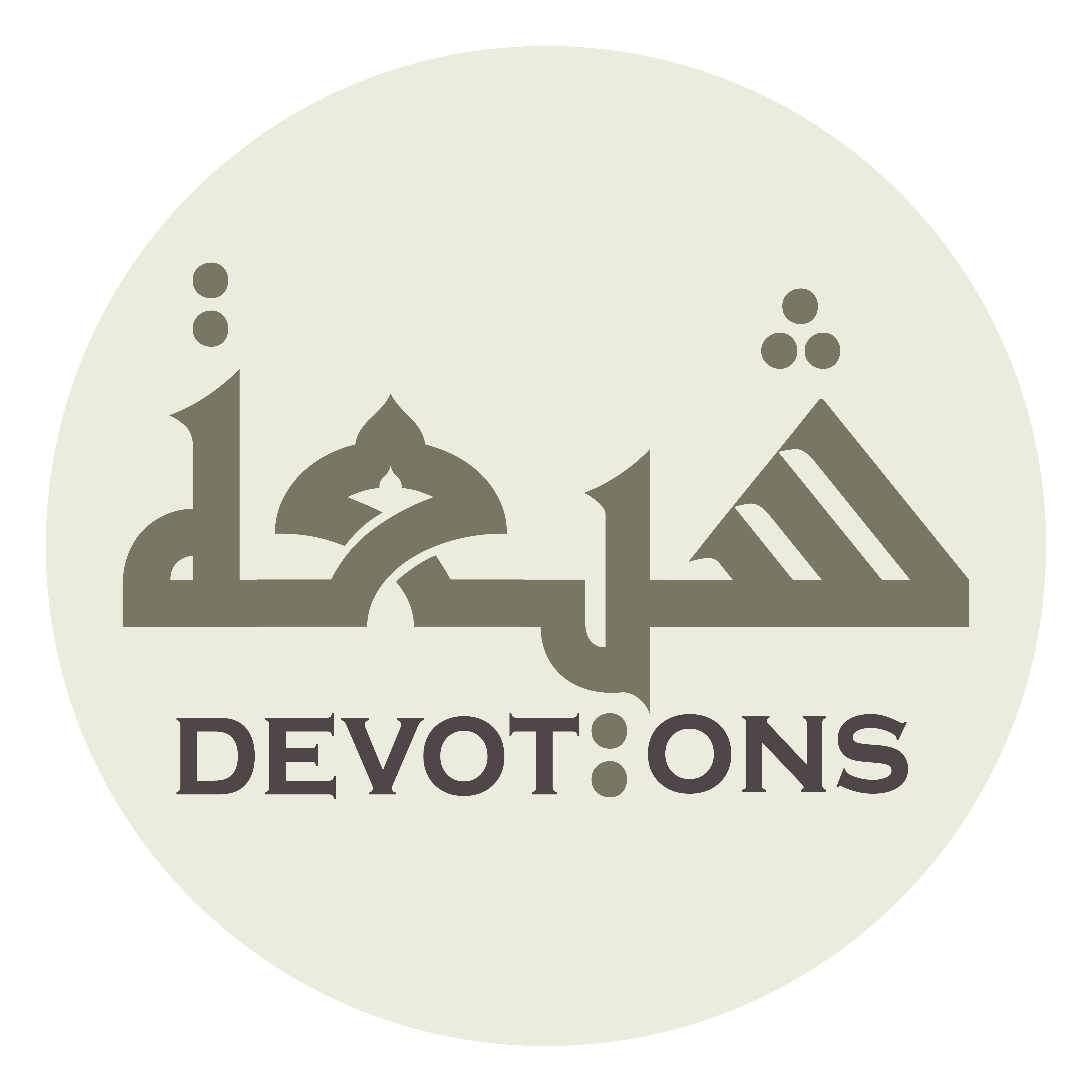 وَهَمْلَجُوْا فِي الْبَغْيِ وَالْعُدْوَانِ

wahamlajū fil baghyi wal`udwān

And hastened in oppression and enmity
Ziarat Nahiya
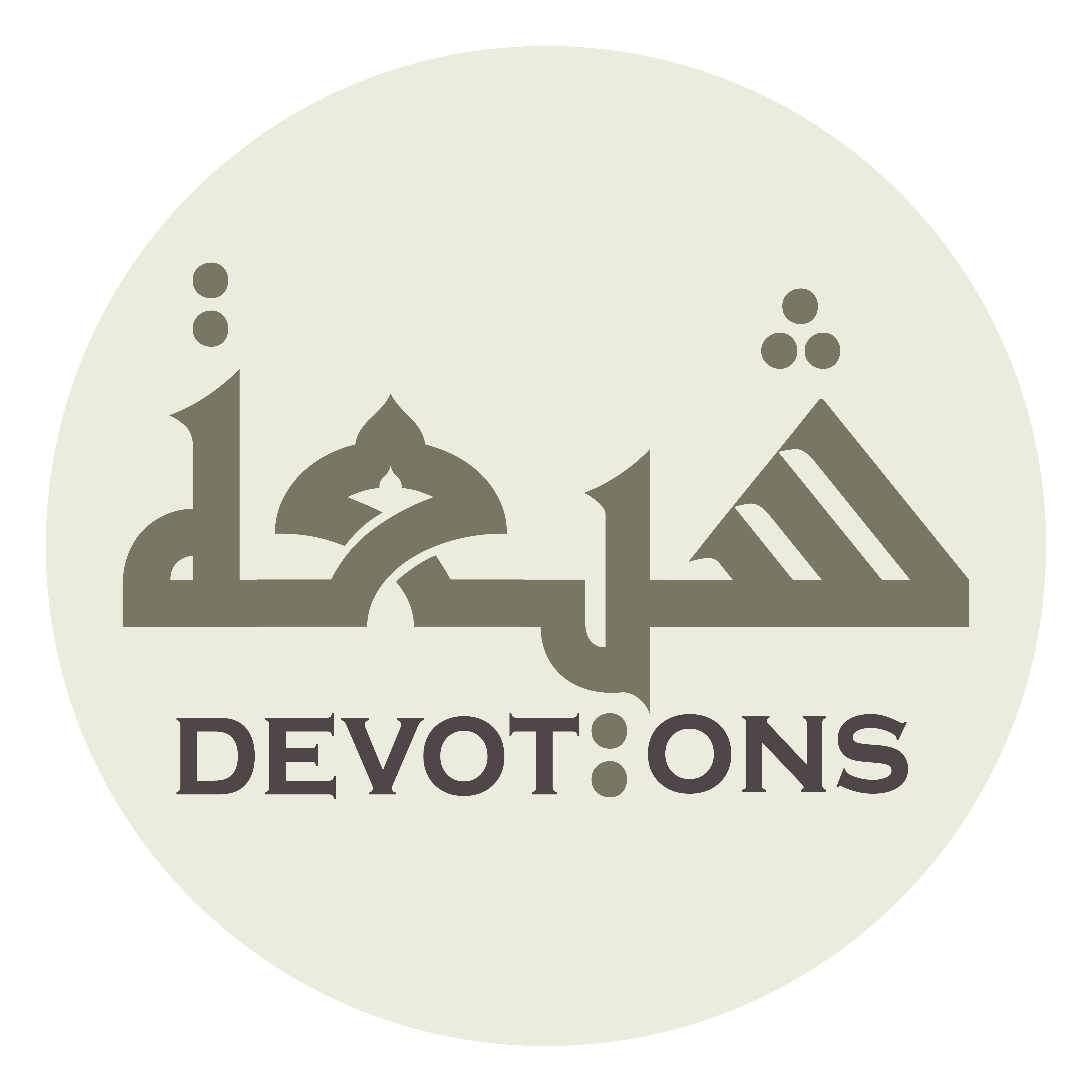 لَقَدْ أَصْبَحَ رَسُولُ اللَّهِ مَوْتُورًا

laqad aṣbaḥa rasūlullāhi mawtūrā

The Messenger of Allah became bereaved
Ziarat Nahiya
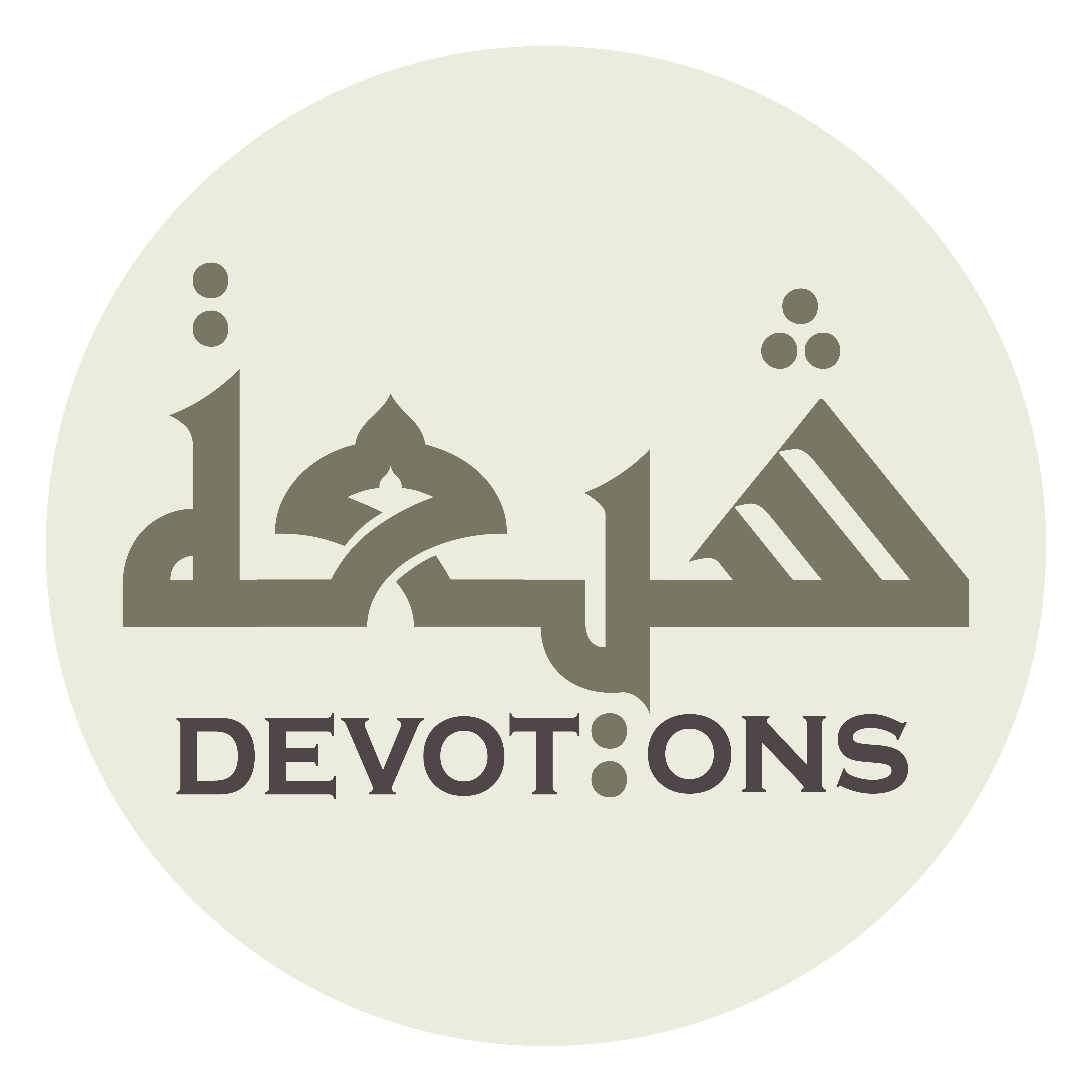 وَعَادَ كِتَابُ اللَّهِ عَزَّ وَجَلَّ مَهْجُورًا

wa`āda kitābullāhi `azza wajalla mahjūrā

And the Book of Allah, Mighty and Majestic, became abandoned
Ziarat Nahiya
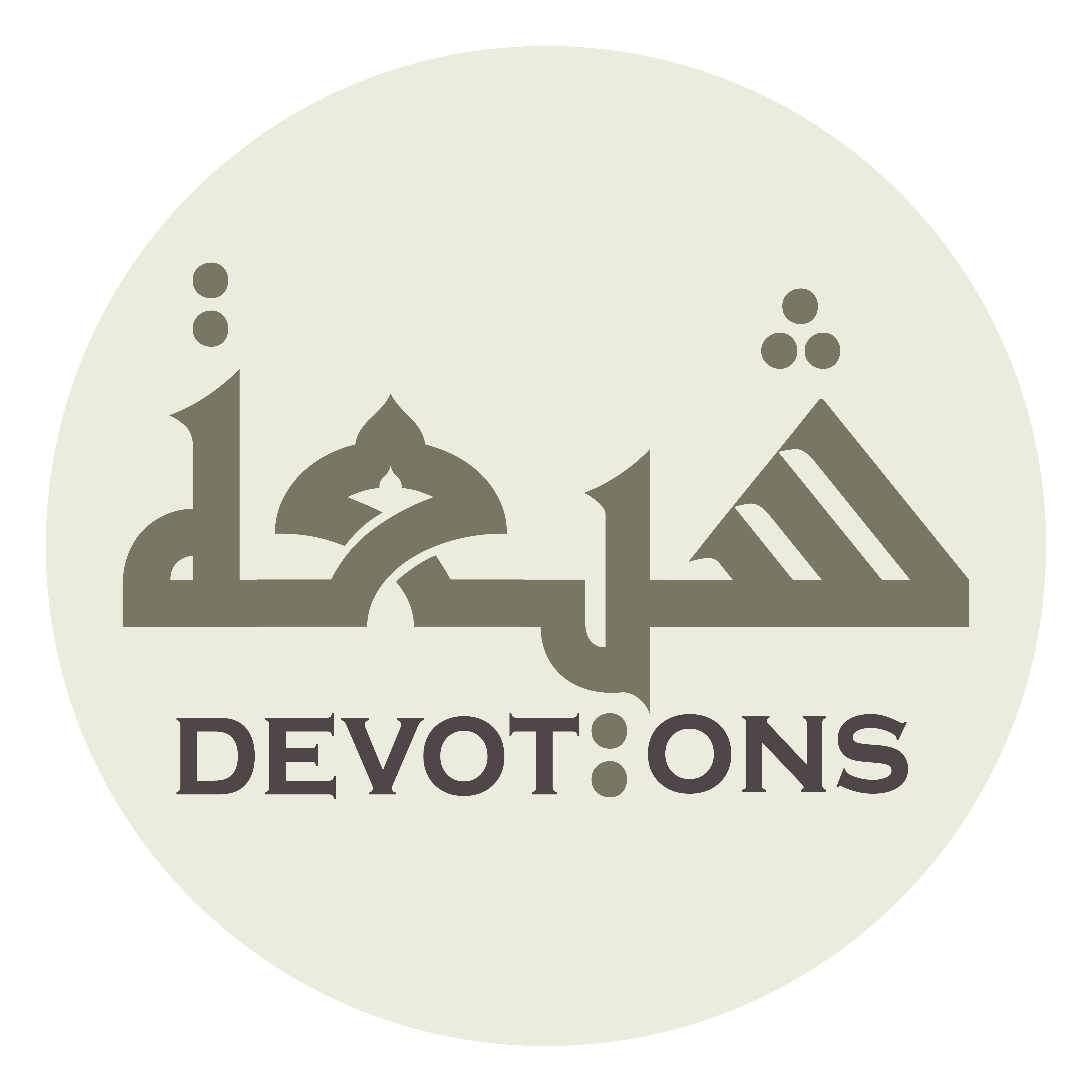 وَغُودِرَ الْحَقُّ إِذْ قُهِرْتَ مَقْهُورًا

waghūdiral ḥaqqu idh quhir-ta maqhūrā

And truth, when you were overcome, became overcome
Ziarat Nahiya
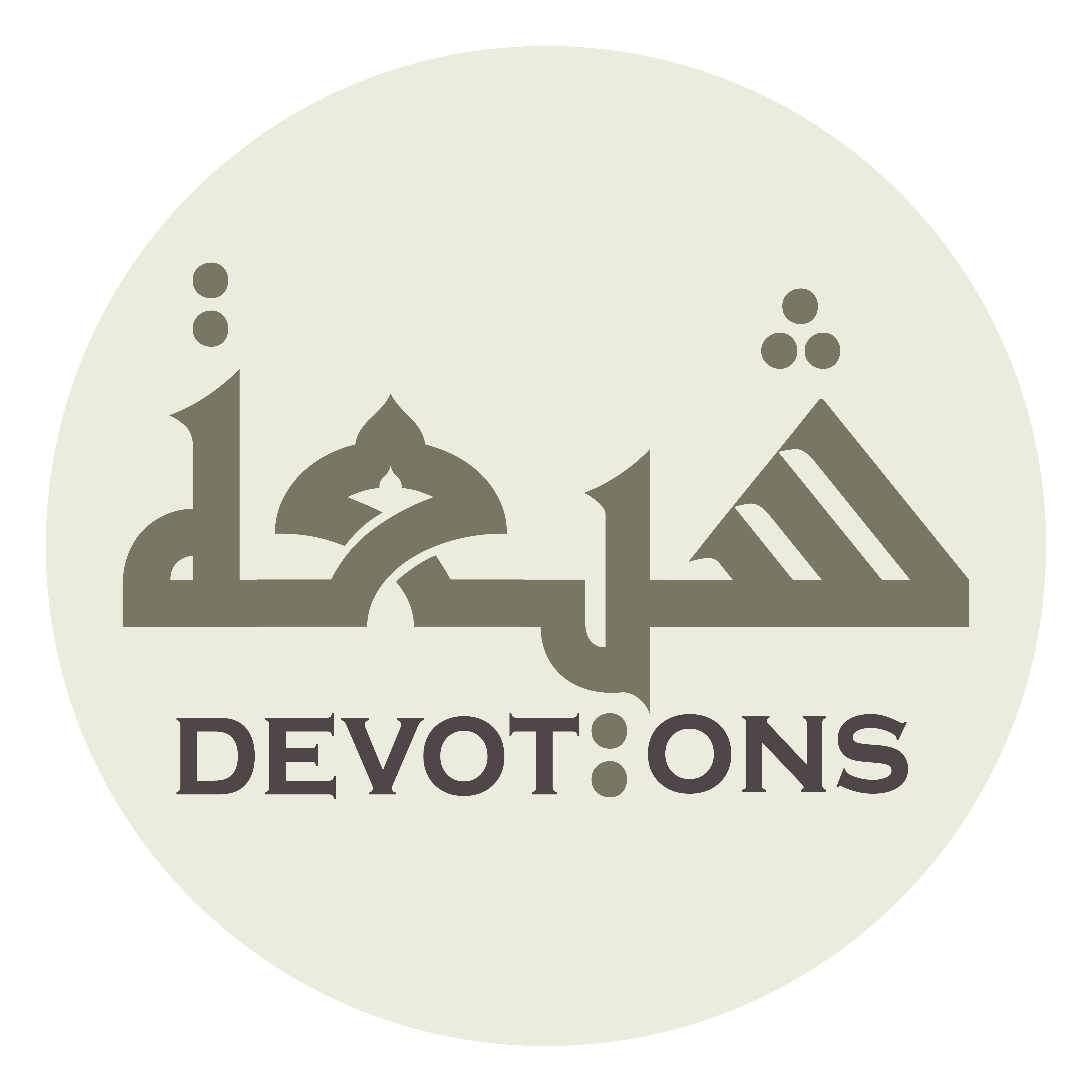 وَفُقِدَ بِفَقْدِكَ التَّكْبِيرُ وَالتَّهْلِيلُ

wafuqida bifaqdikat takbīru wat tahlīl

With your loss were lost the declarations of Allah's greatness and unity
Ziarat Nahiya
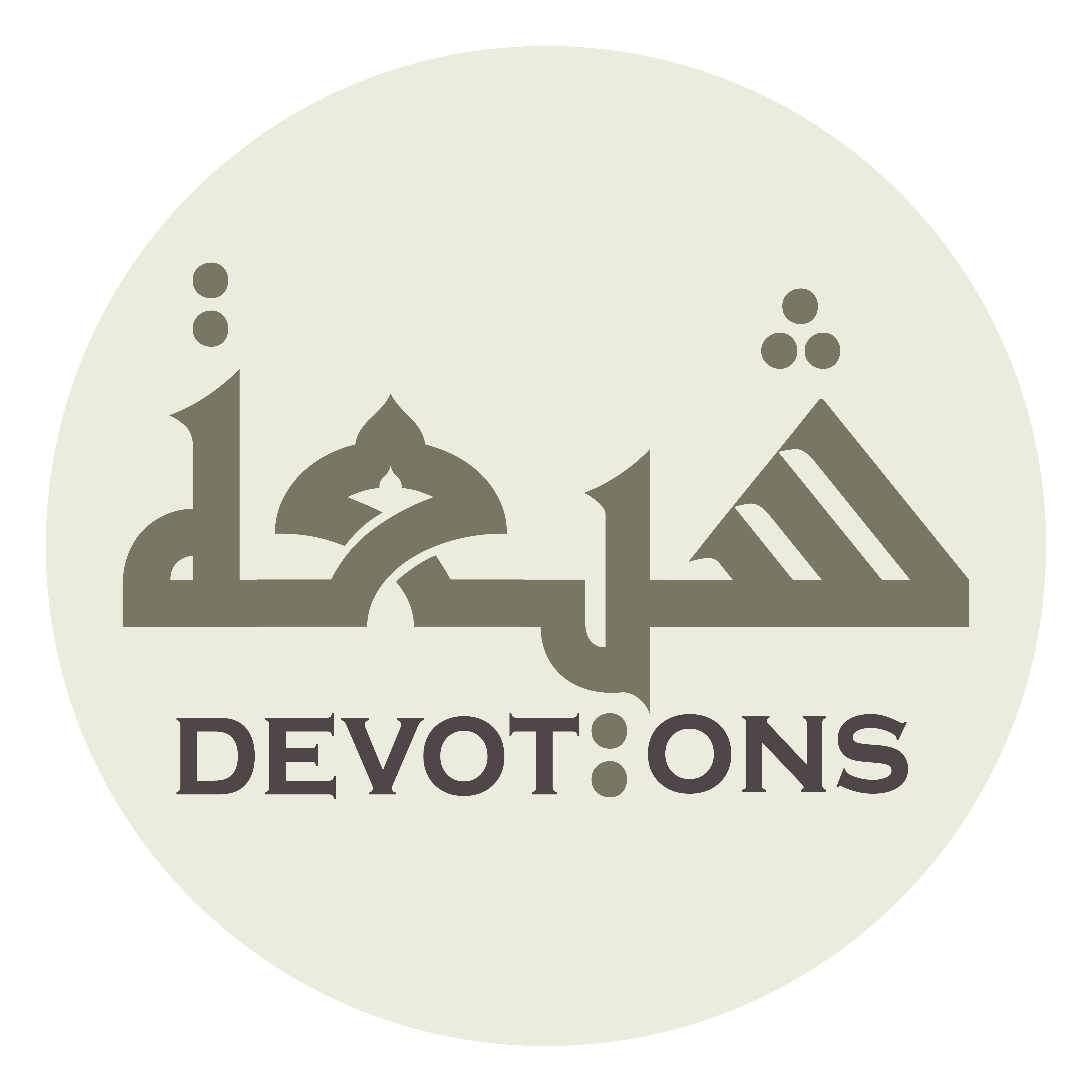 وَالتَّحْرِيمُ وَالتَّحْلِيلُ

wat taḥrīmu wat taḥlīl

And the forbidding and allowing
Ziarat Nahiya
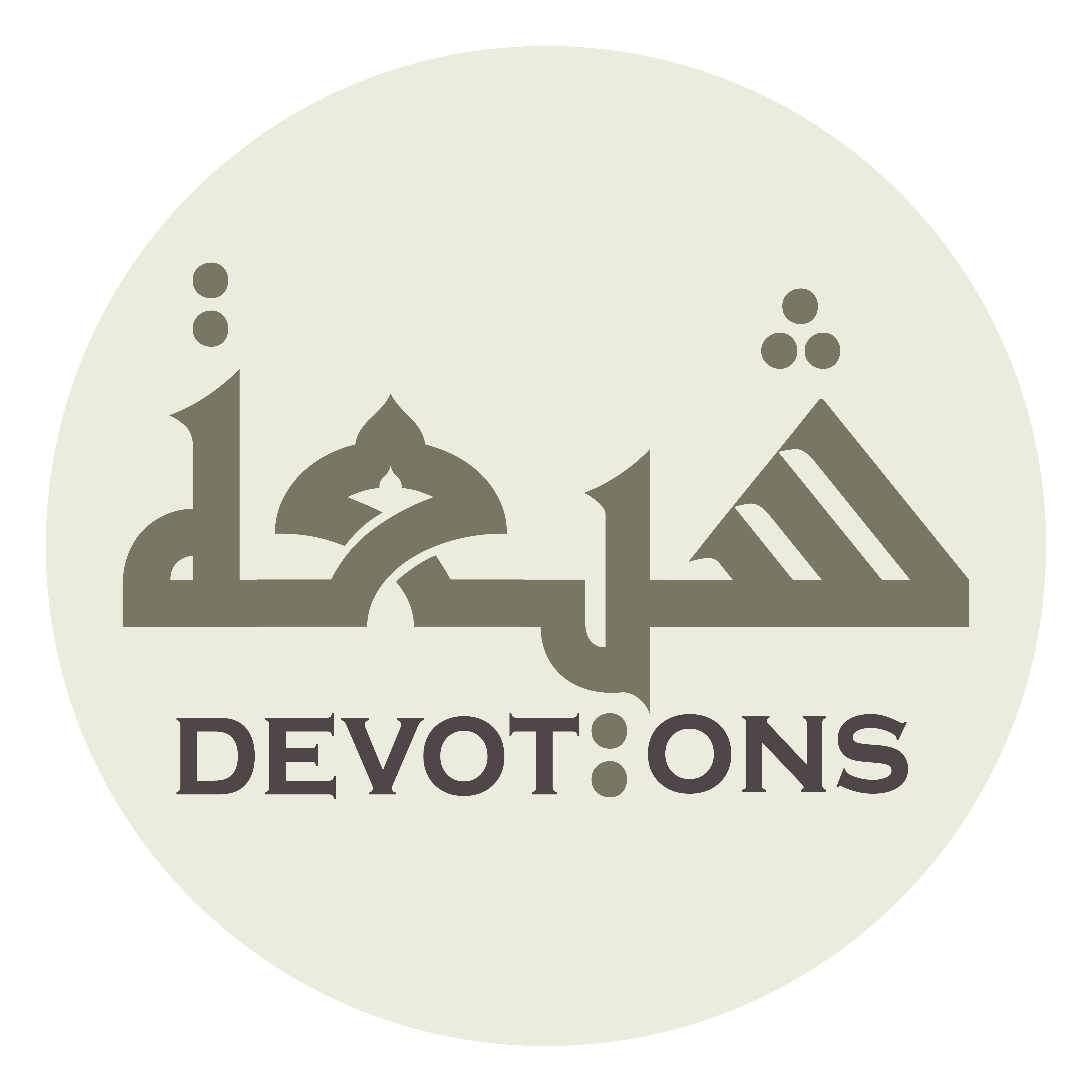 وَالتَّنْزِيلُ وَالتَّأْوِيلُ

wat tanzīlu wat ta-wīl

And the revelation and interpretation
Ziarat Nahiya
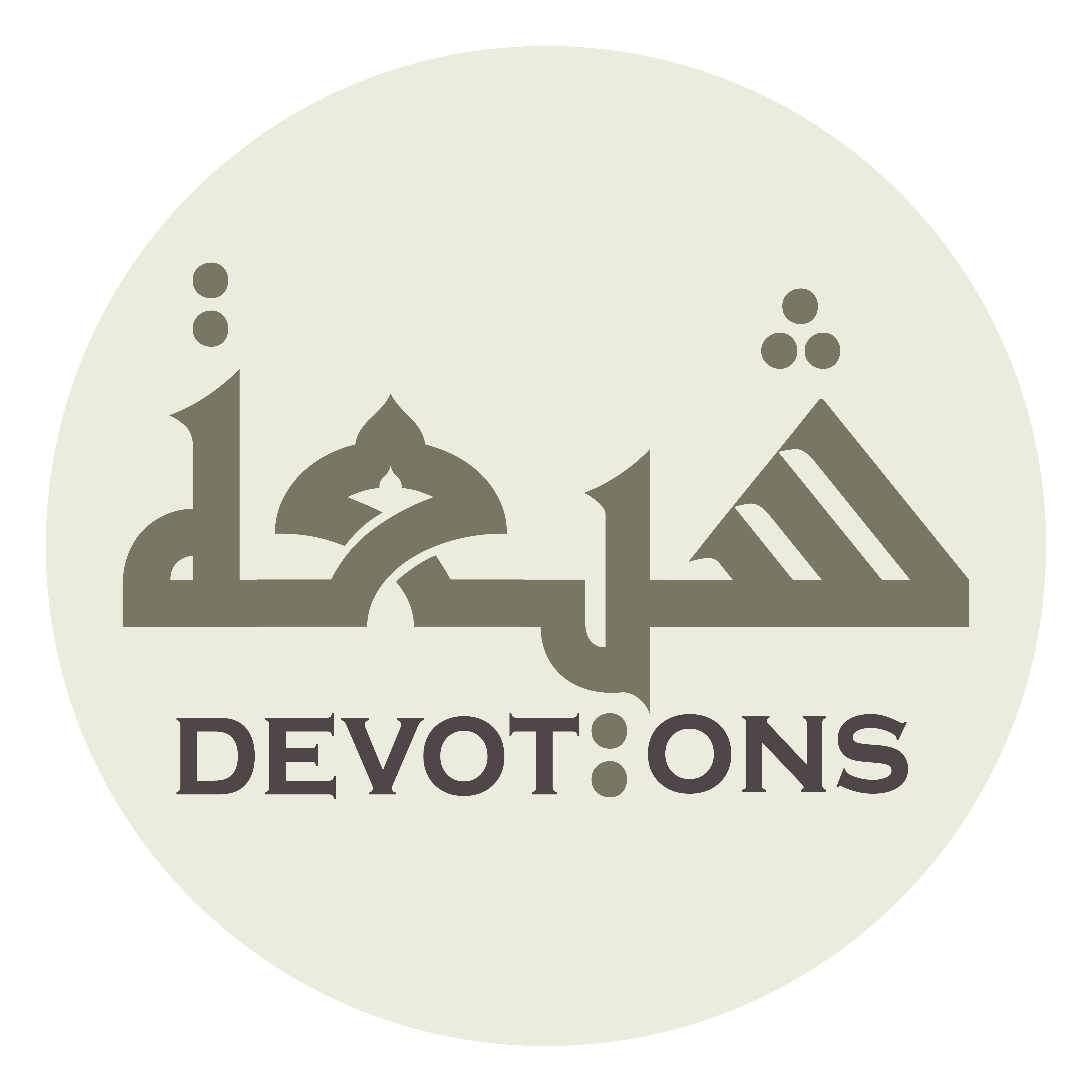 وَظَهَرَ بَعْدَكَ التَّغْيِيرُ وَالتَّبْدِيلُ

waẓahara ba`dakat taghyīru wat tabdīl

And after you appeared alteration and change
Ziarat Nahiya
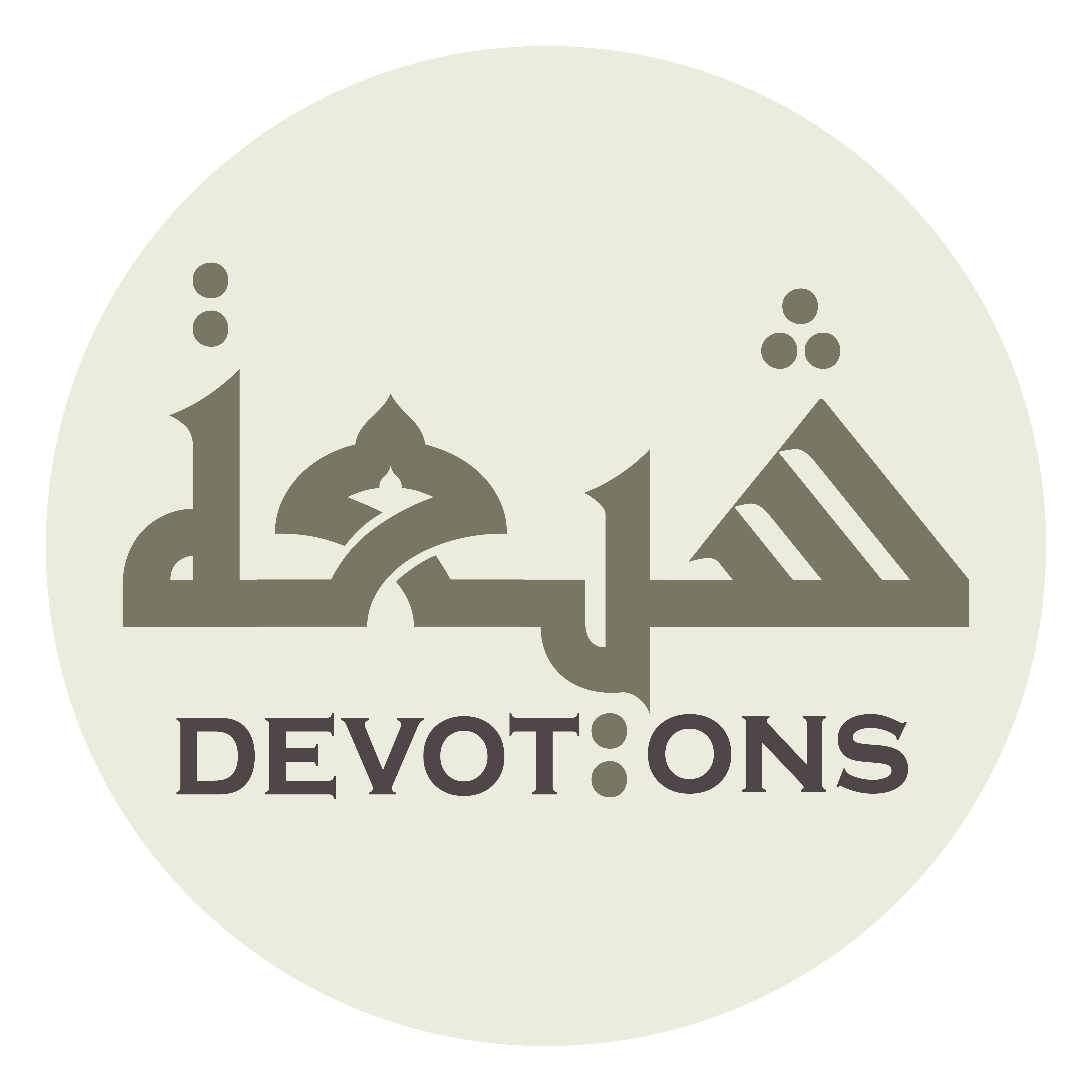 وَالْإِلْحَادُ وَالتَّعْطِيلُ

wal-ilḥādu wat ta`ṭīl

And deviation and suspension
Ziarat Nahiya
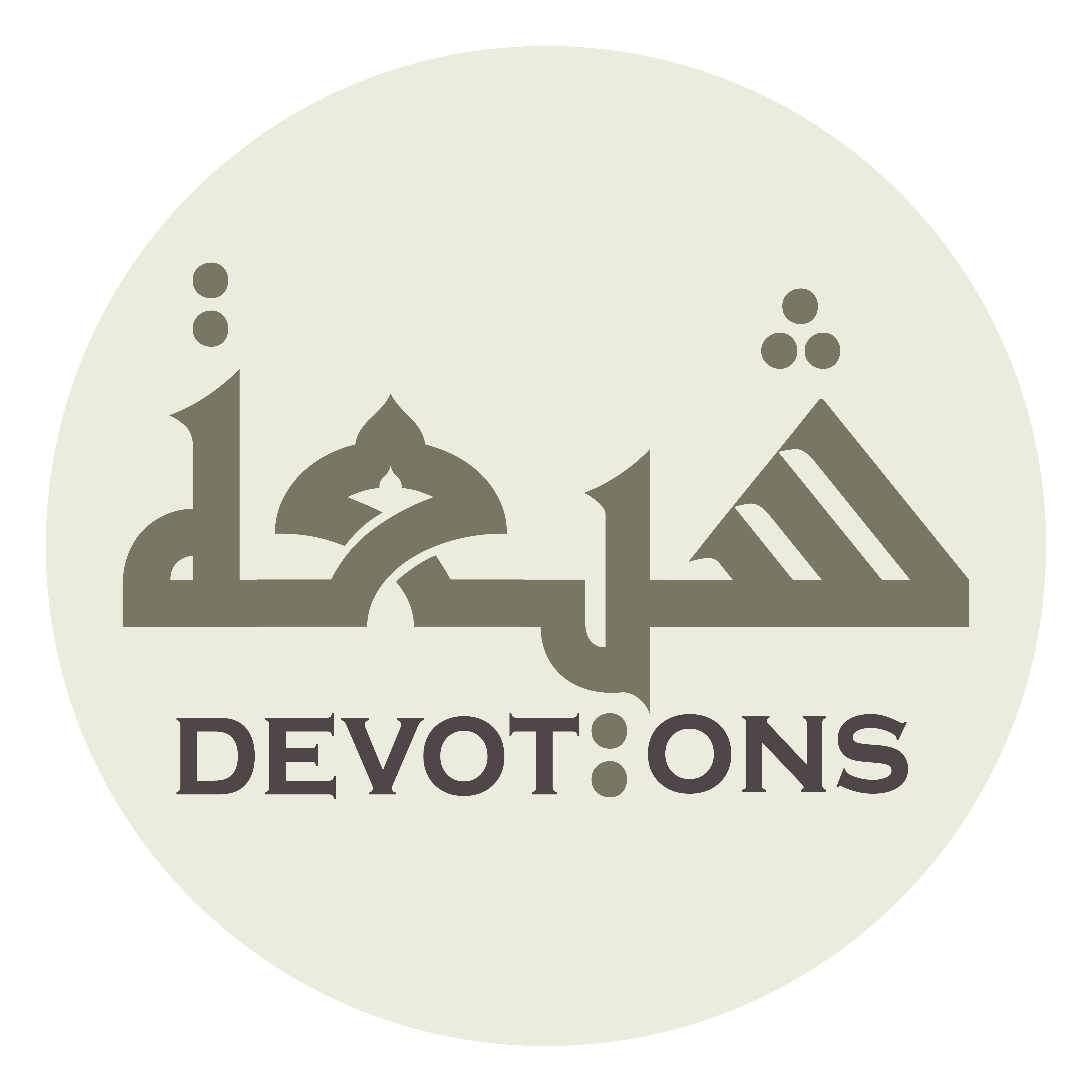 وَالْأَهْوَاءُ وَالْأَضَالِيلُ

wal-ahwā-u wal-aḍālīl

And whims and misguidance
Ziarat Nahiya
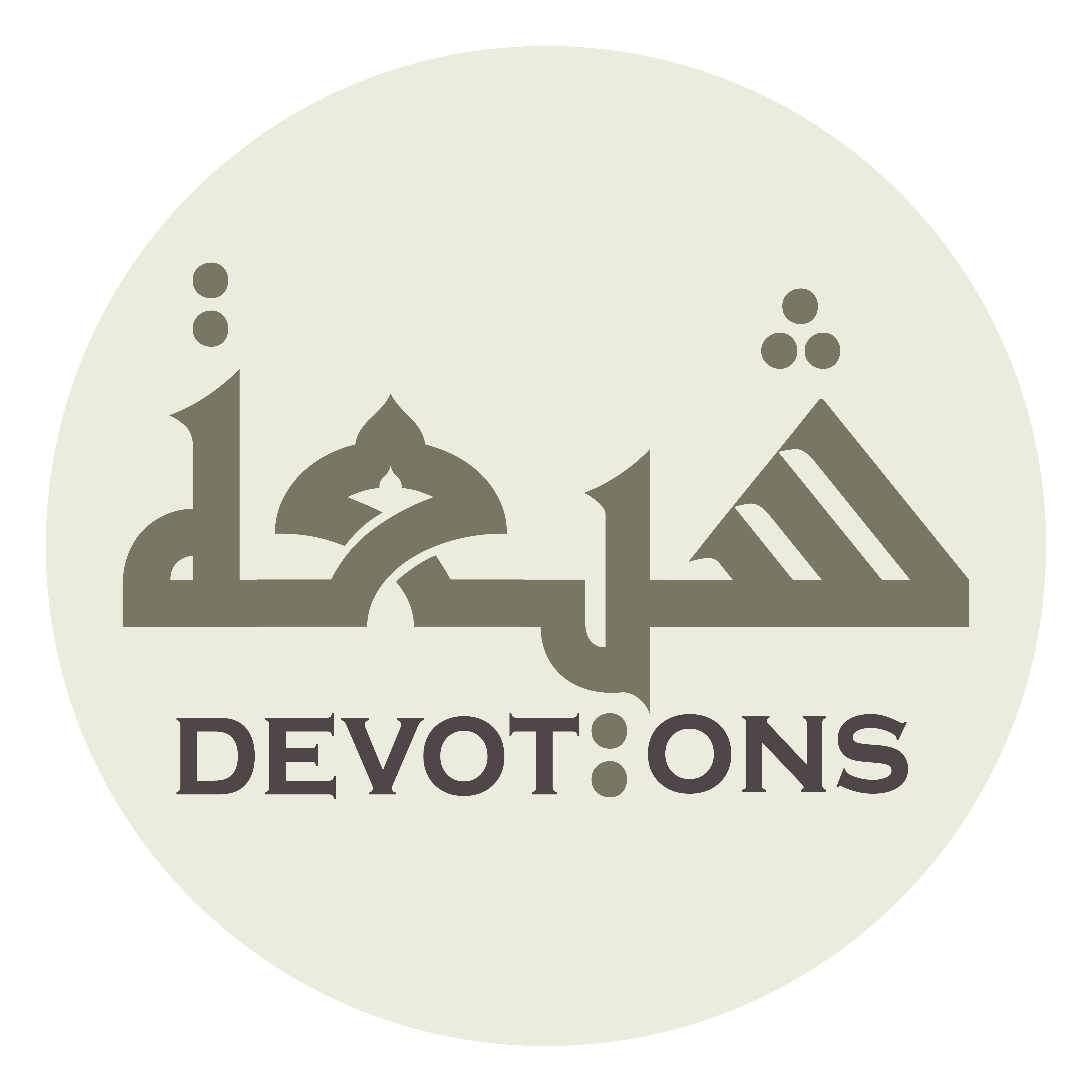 وَالْفِتَنُ وَالْأَبَاطِيلُ

walfitanu wal-abāṭīl

And trials and falsehood
Ziarat Nahiya
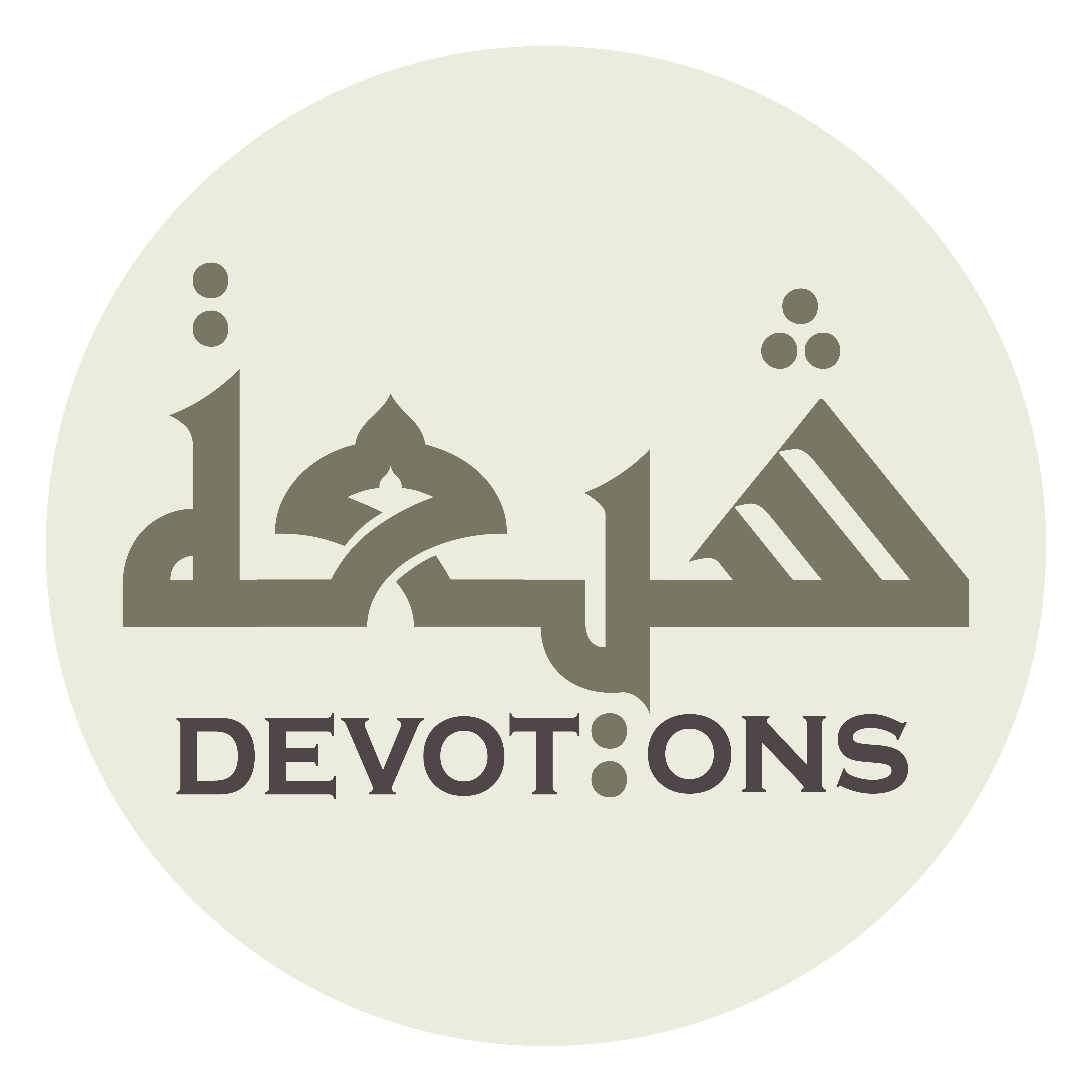 فَقَامَ نَاعِيكَ عِنْدَ قَبْرِ جَدِّكَ الرَّسُولِ

faqāma nā`īka `inda qabri jaddikar rasūl

Then your mourner stood at your grandfather the Messenger's grave
Ziarat Nahiya
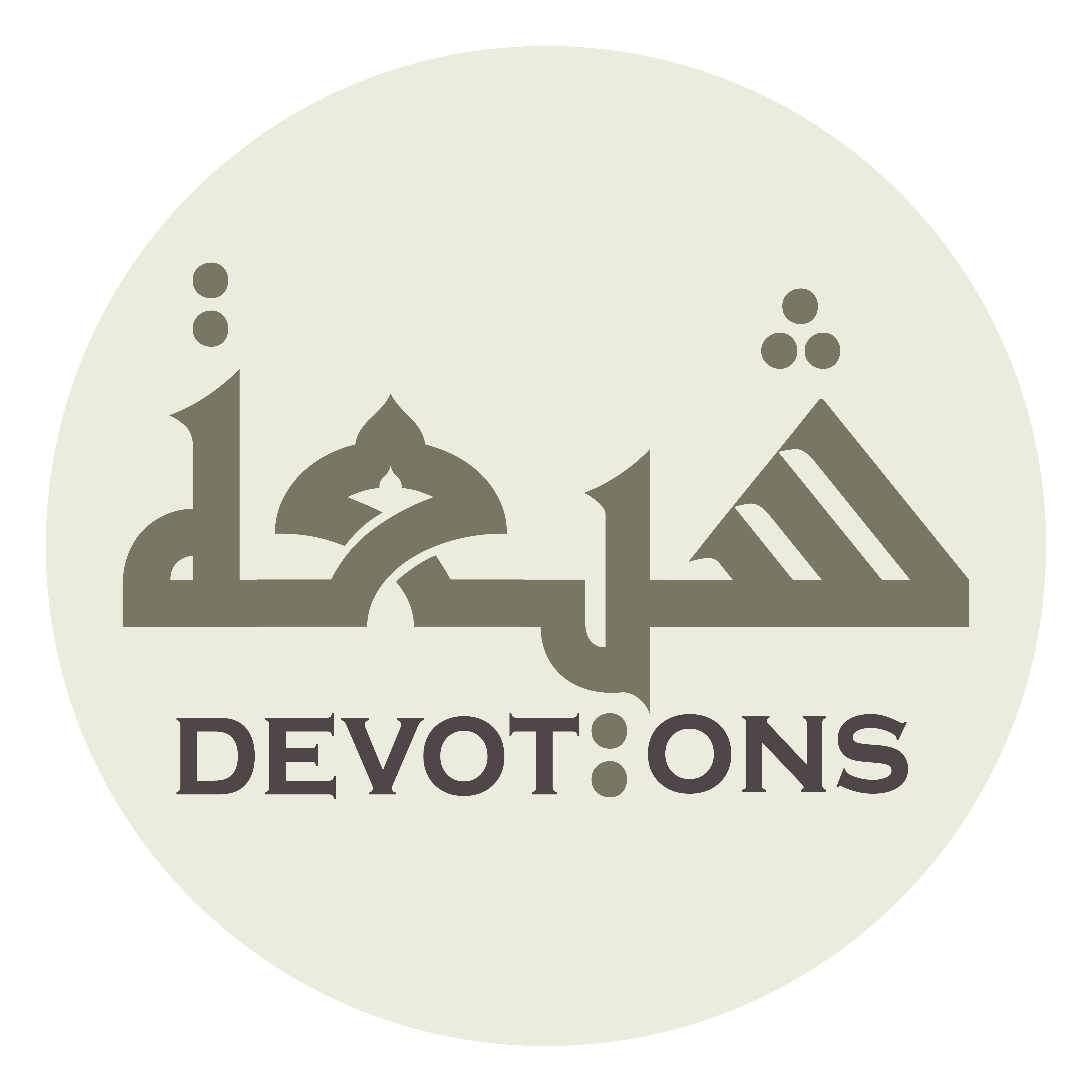 فَنَعَاكَ إِلَيْهِ بِالدَّمْعِ الْهَطُولِ

fana`āka ilayhi bid dam`il haṭūl

And announced your death to him with flowing tears
Ziarat Nahiya
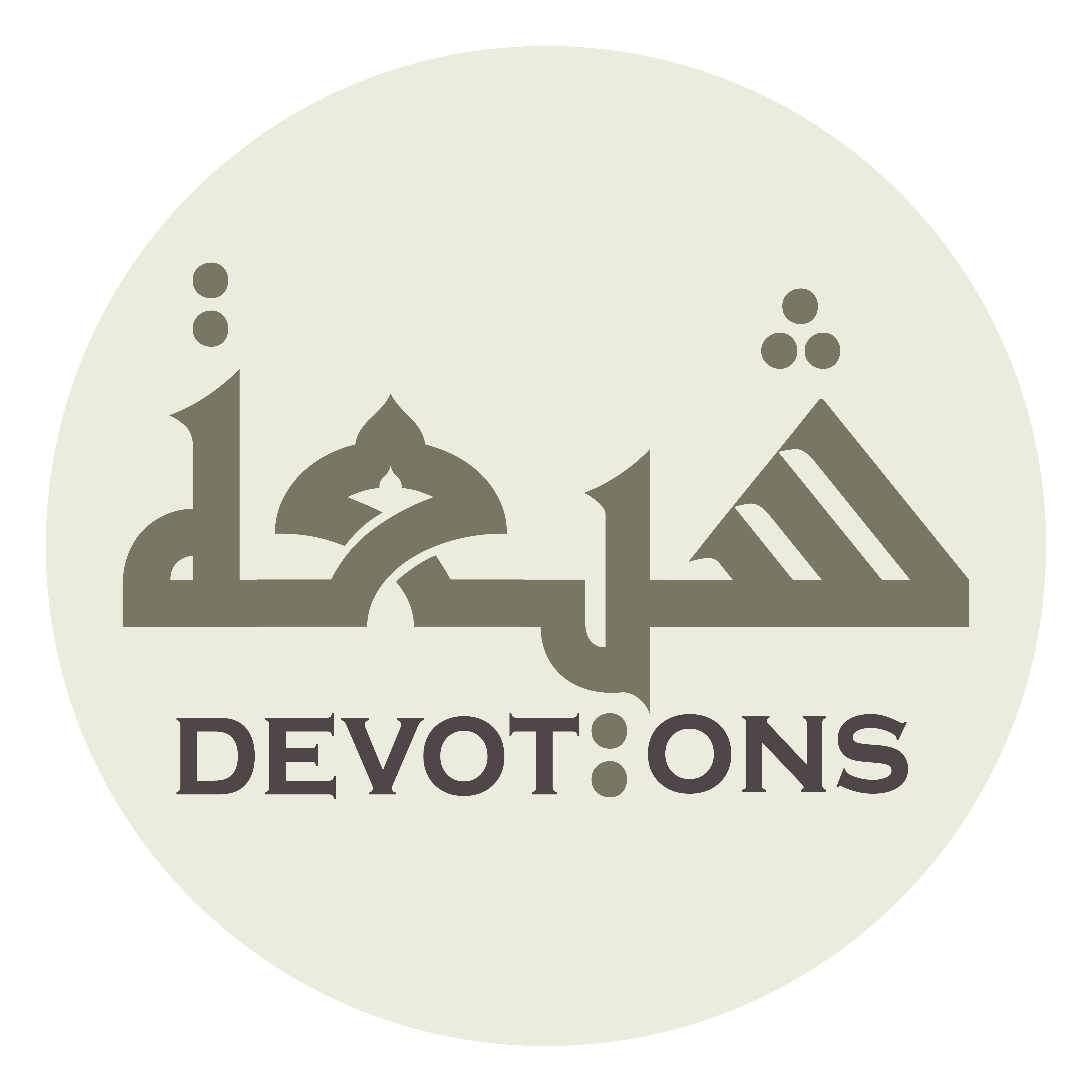 قَائِلًا: يَا رَسُولَ اللَّهِ

qā-ilan: yā rasūlallāh

Saying: O Messenger of Allah
Ziarat Nahiya
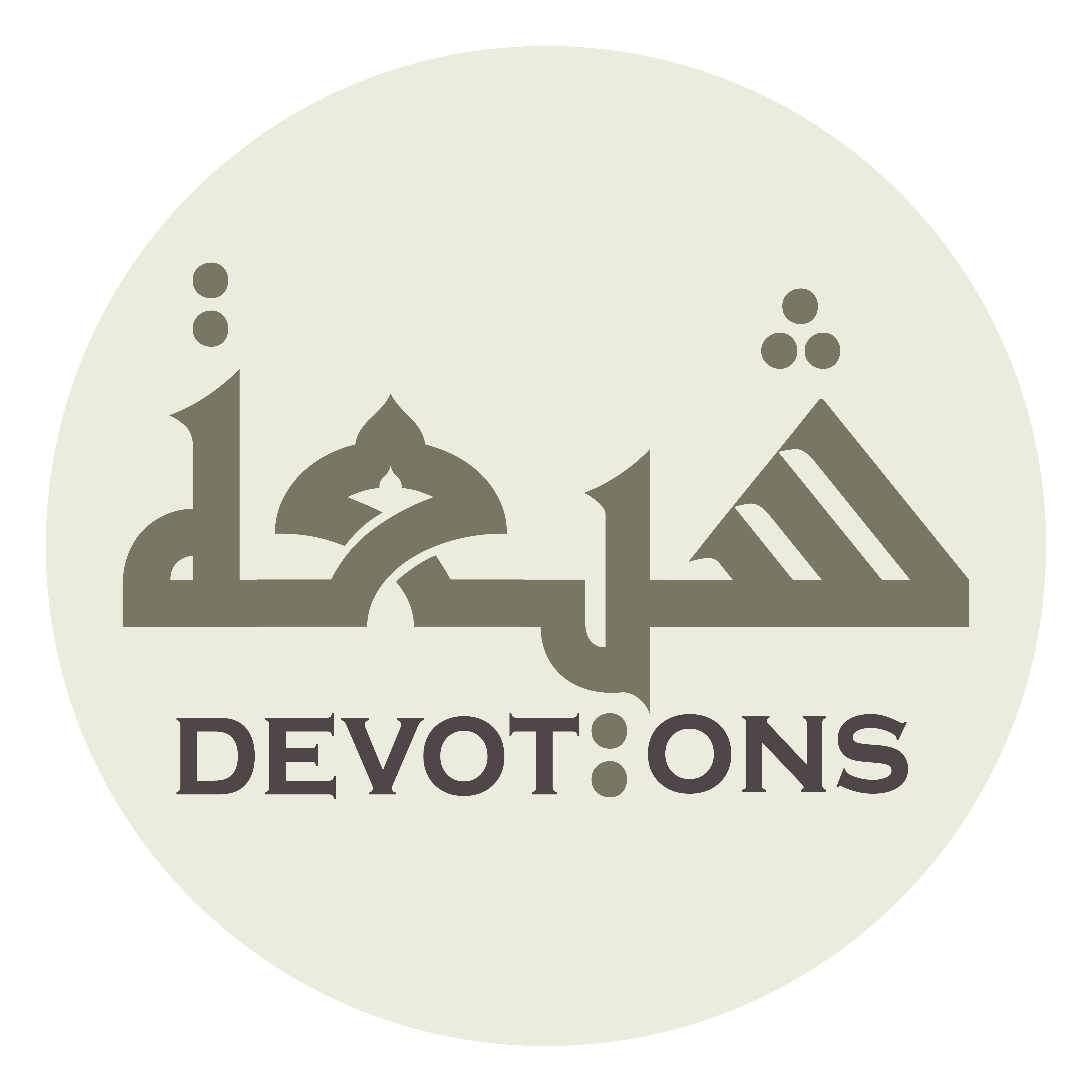 قُتِلَ سِبْطُكَ وَفَتَاكَ

qutila sibṭuka wafatāk

Your grandson and beloved one has been killed
Ziarat Nahiya
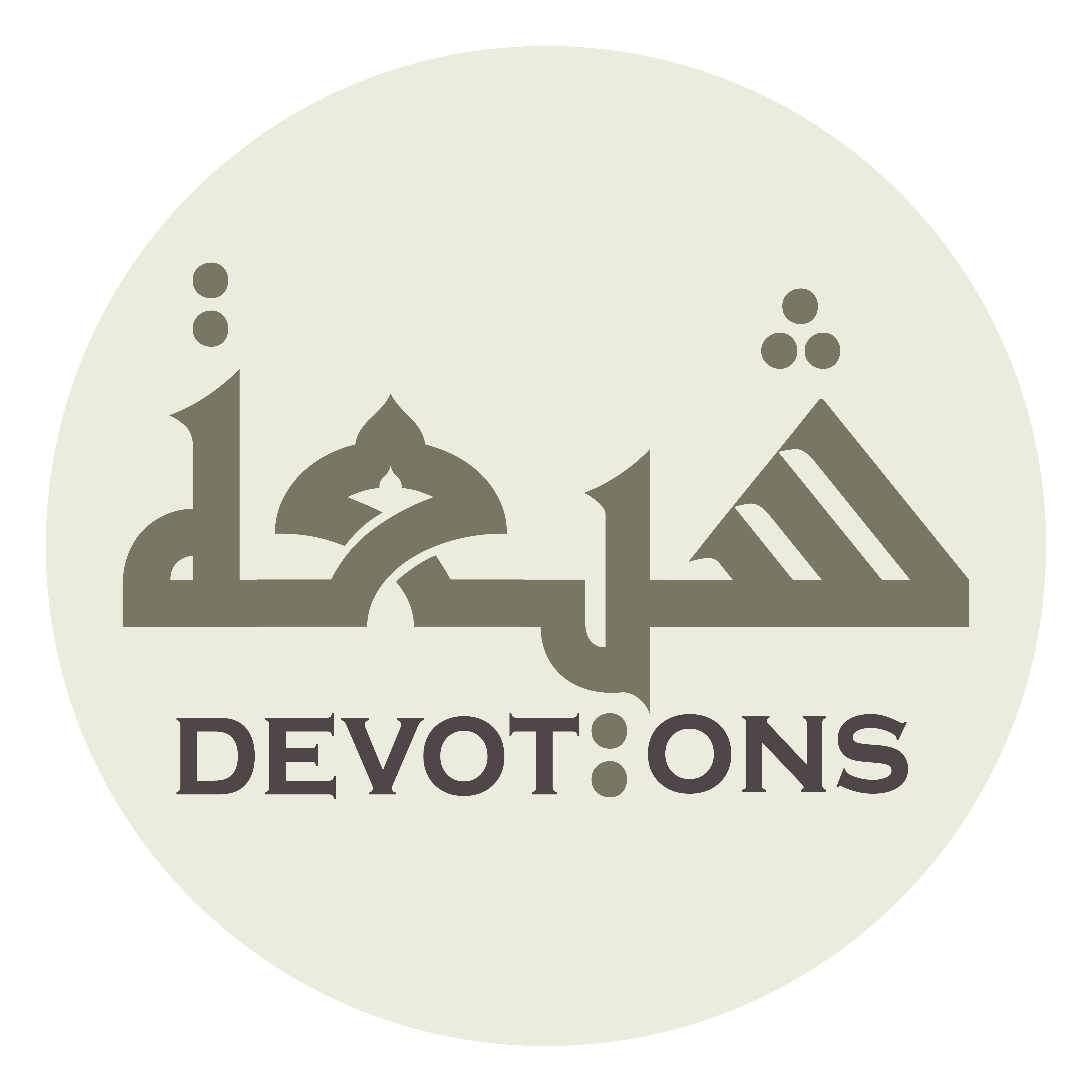 وَاسْتُبِيحَ أَهْلُكَ وَحِمَاكَ

wastubīḥa ahluka waḥimāk

Your family and sanctuary were violated
Ziarat Nahiya
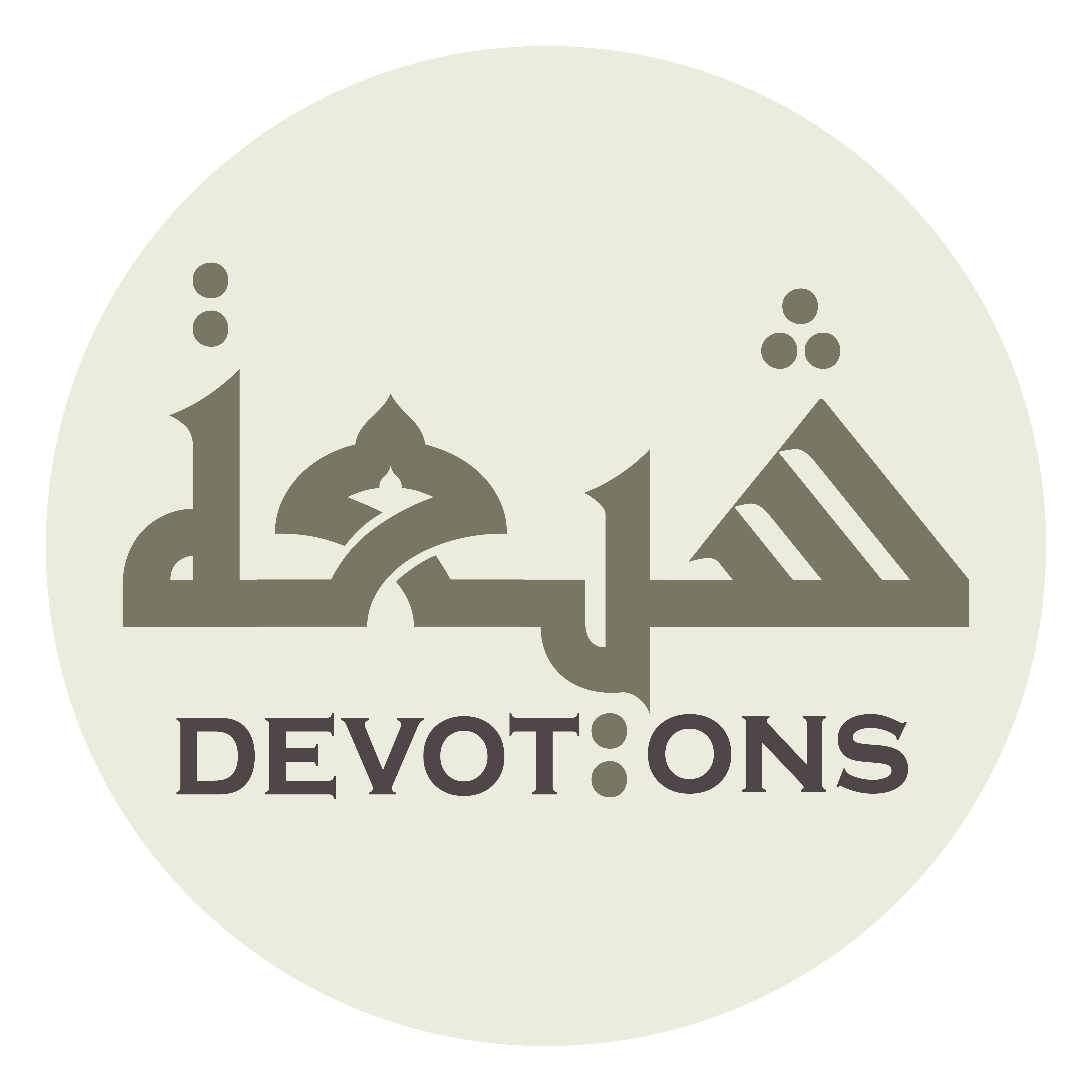 وَسُبِيَتْ بَعْدَكَ ذَرَارِيكَ

wasubiyat ba`daka dharārīk

Your progeny were taken captive after you
Ziarat Nahiya
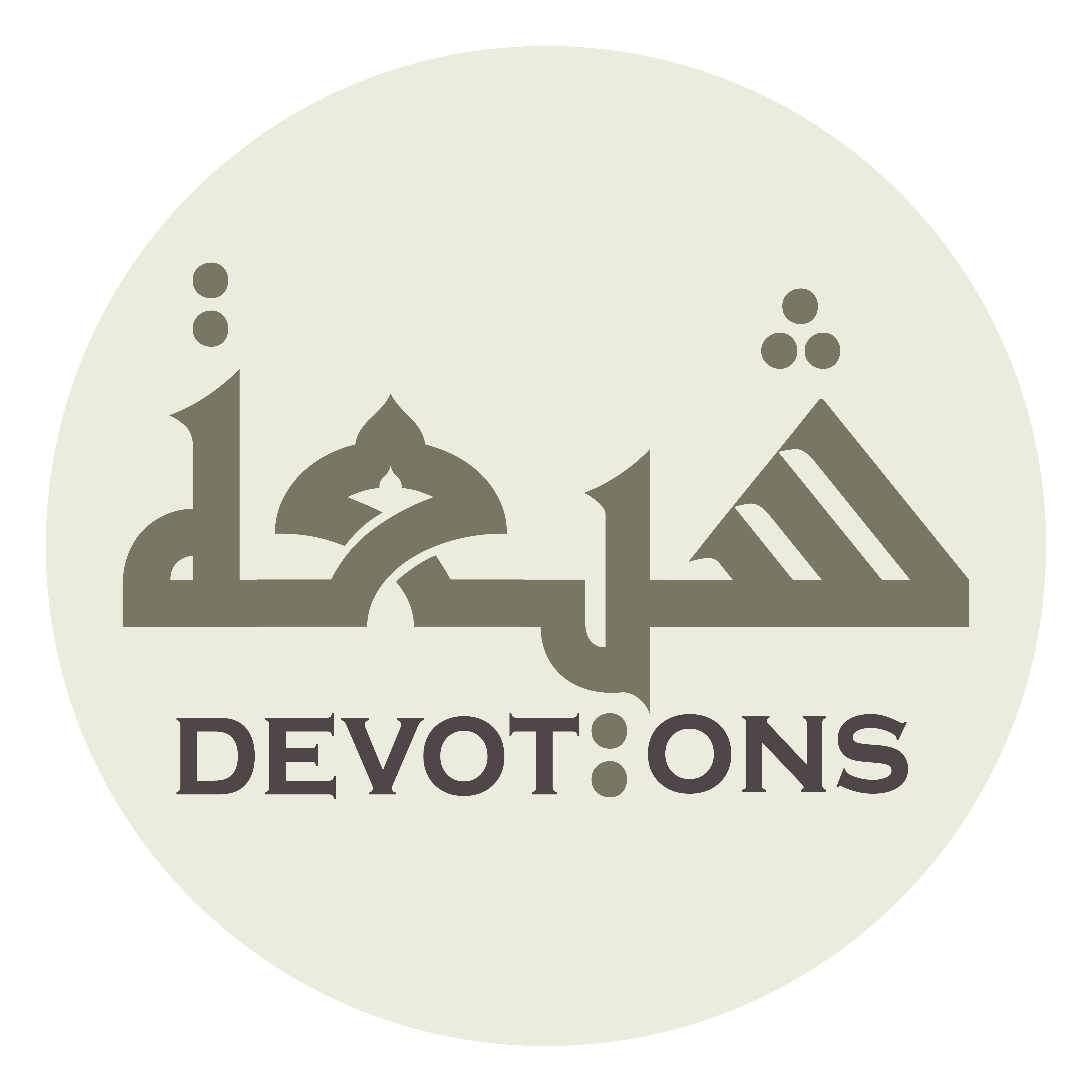 وَوَقَعَ الْمَحْذُورُ بِعِتْرَتِكَ وَذَوِيكَ

wawaqa`al maḥdhūru bi`itratika wadhawīk

And what was feared befell your family and kin
Ziarat Nahiya
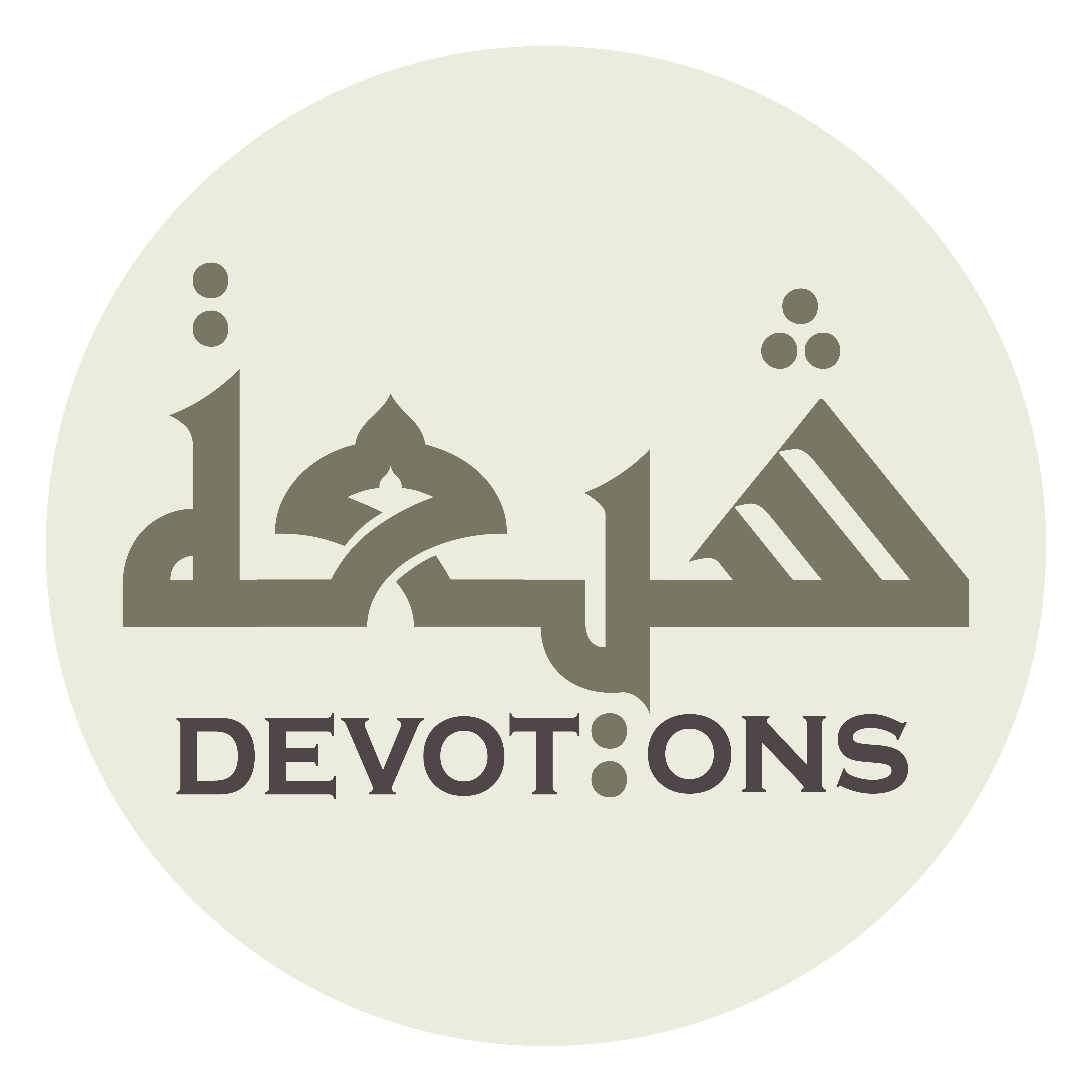 فَانْزَعَجَ الرَّسُولُ

fanza`ajar rasūl

The Messenger was disturbed
Ziarat Nahiya
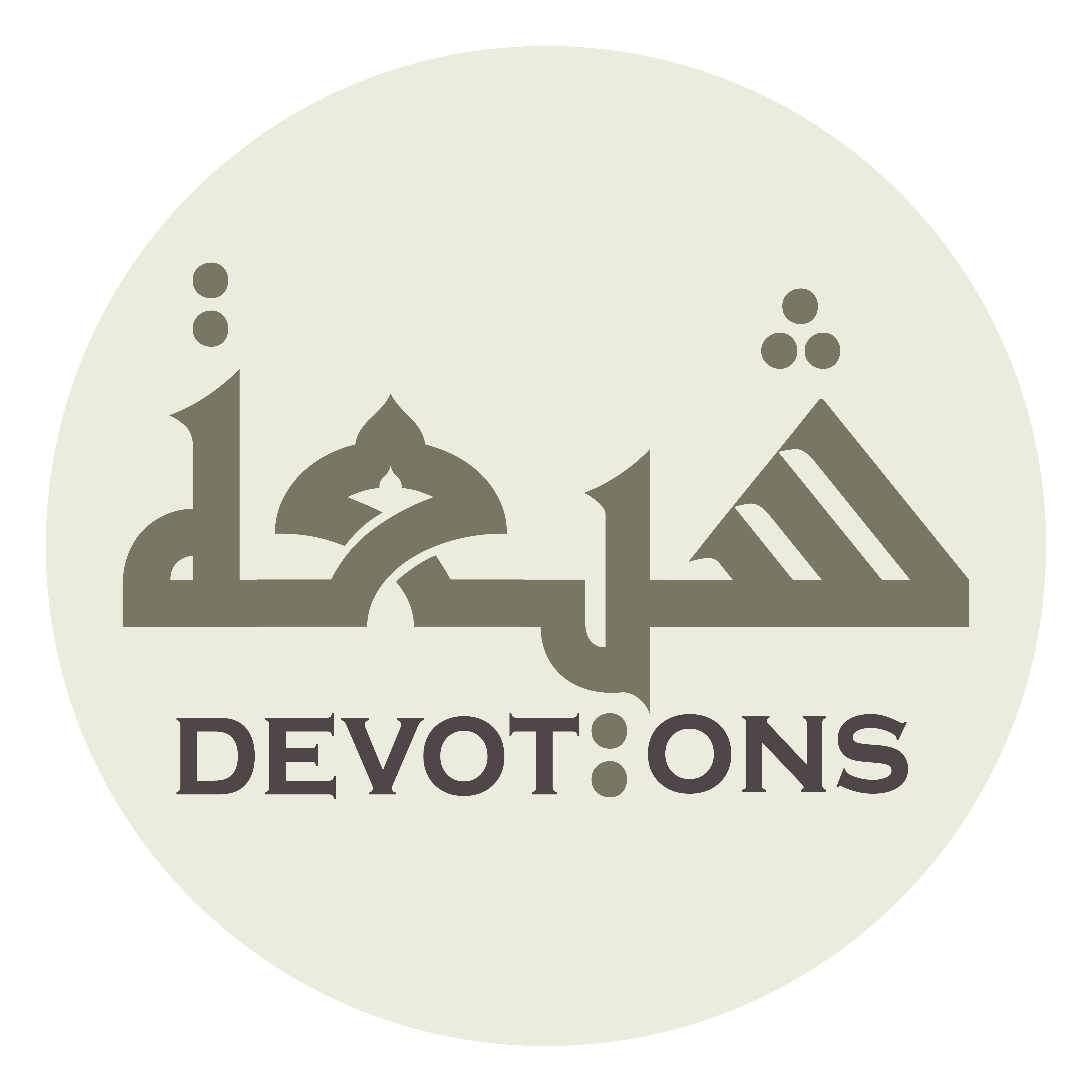 وَبَكَى قَلْبُهُ الْمَهُولُ

wabakā qalbuhul mahūl

And his grieved heart wept
Ziarat Nahiya
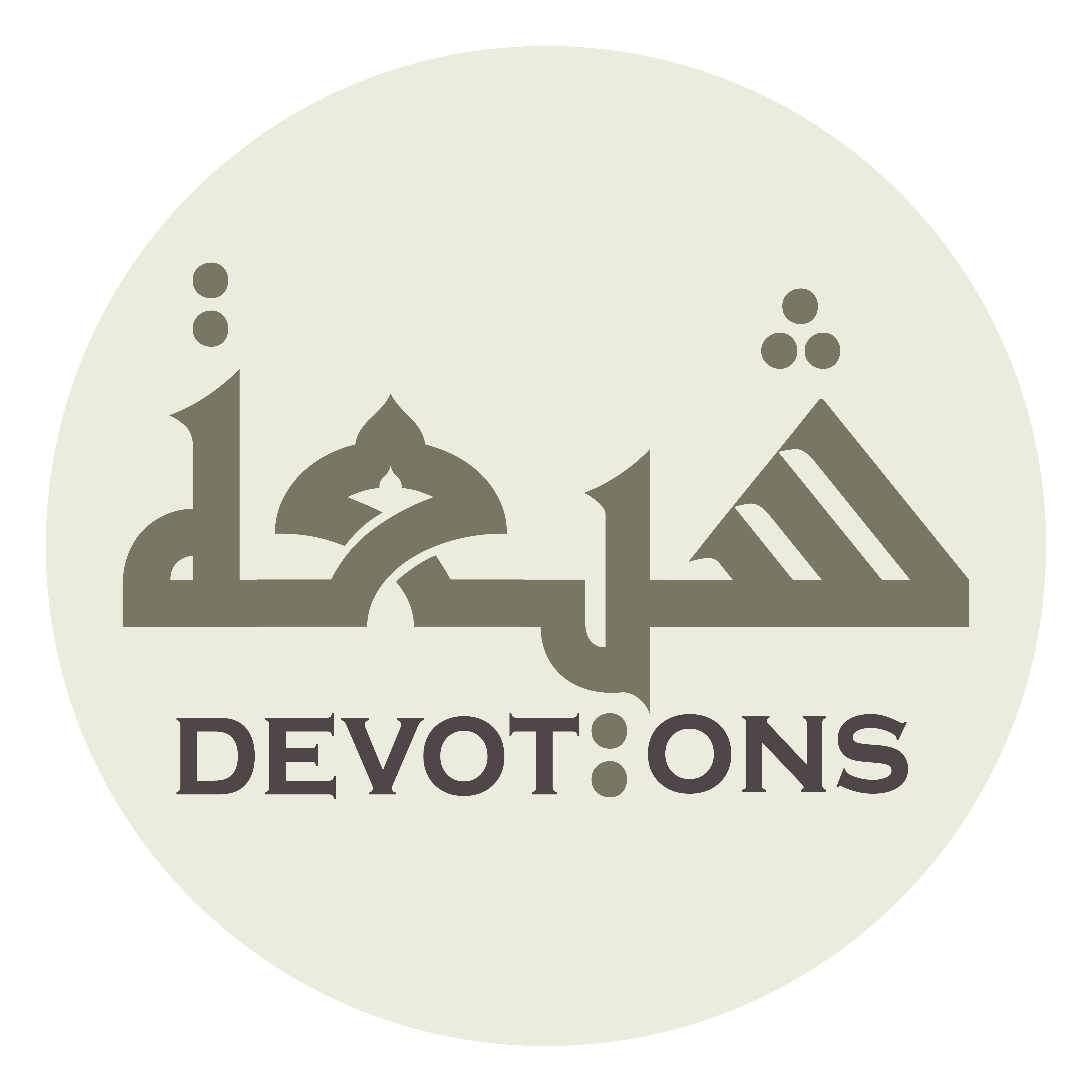 وَعَزَّاهُ بِكَ الْمَلَائِكَةُ وَالْأَنْبِيَاءُ

wa`azzāhu bikal malā-ikatu wal-anbiyā

And the angels and prophets consoled him for you
Ziarat Nahiya
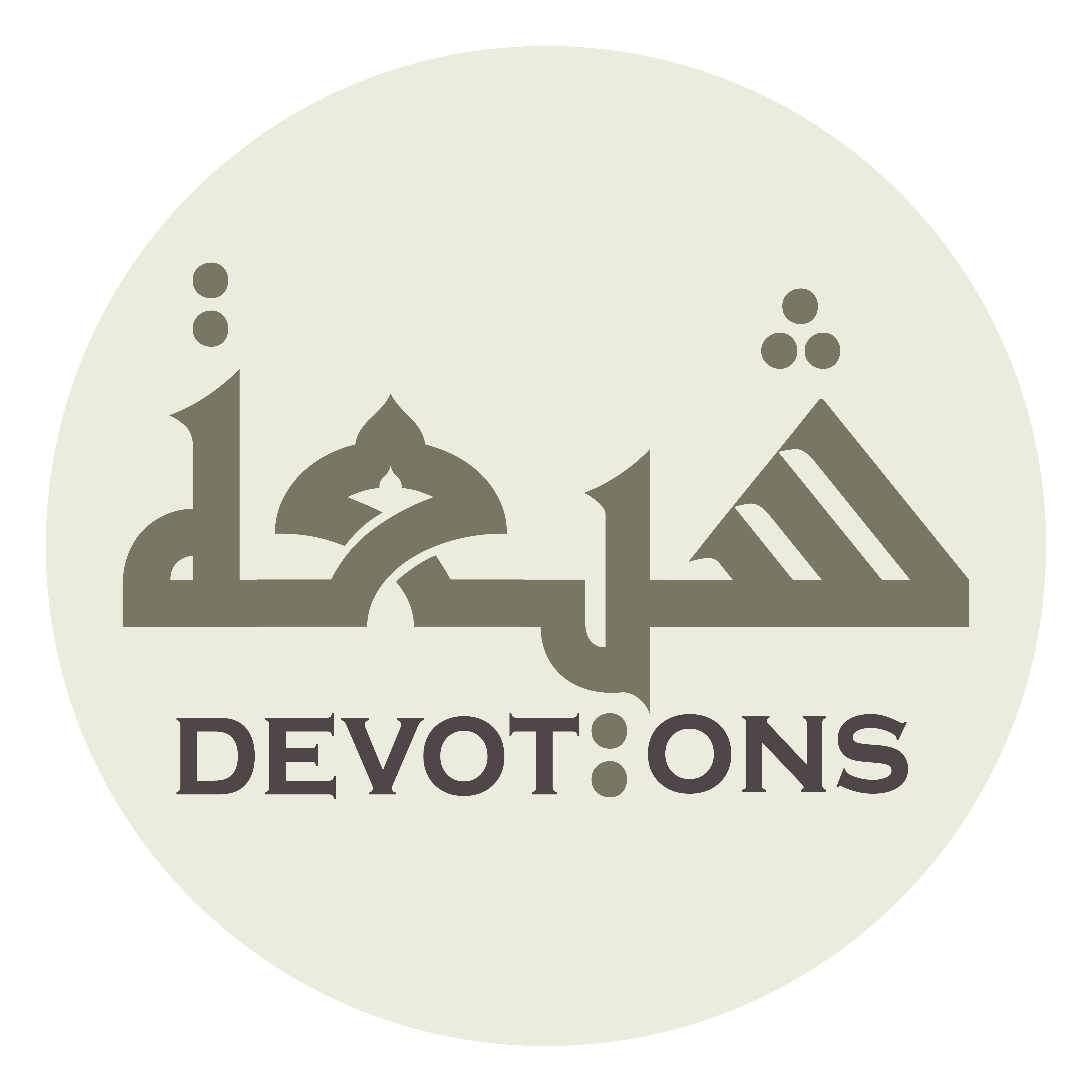 وَفُجِعَتْ بِكَ أُمُّكَ الزَّهْرَاءُ

wafuji`at bika ummukaz zahrā

And your mother Zahra was afflicted by you
Ziarat Nahiya
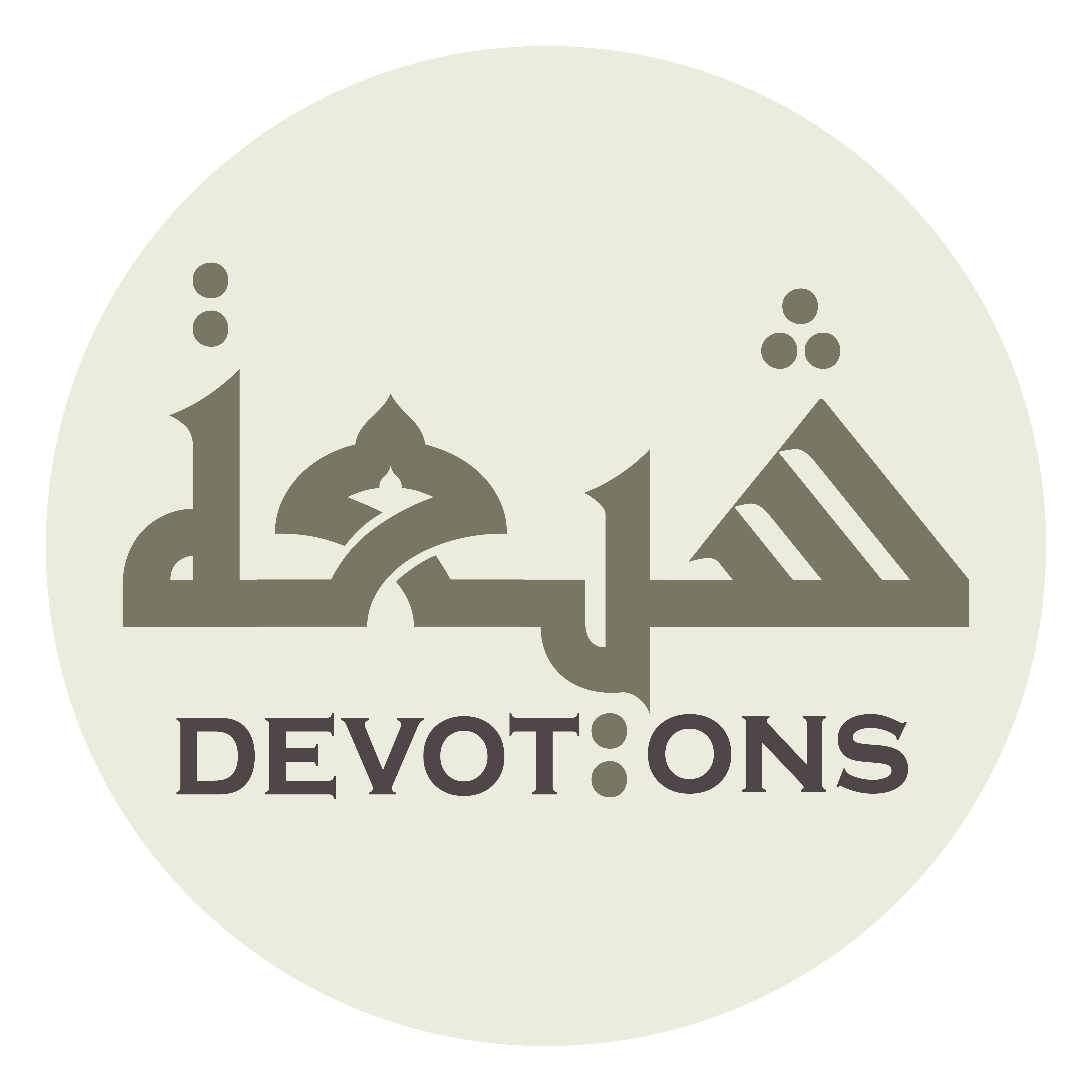 وَاخْتَلَفَتْ جُنُودُ الْمَلَائِكَةِ الْمُقَرَّبِينَ

wakhtalafat junūdul malā-ikatil muqarrabīn

And the armies of the close angels differed
Ziarat Nahiya
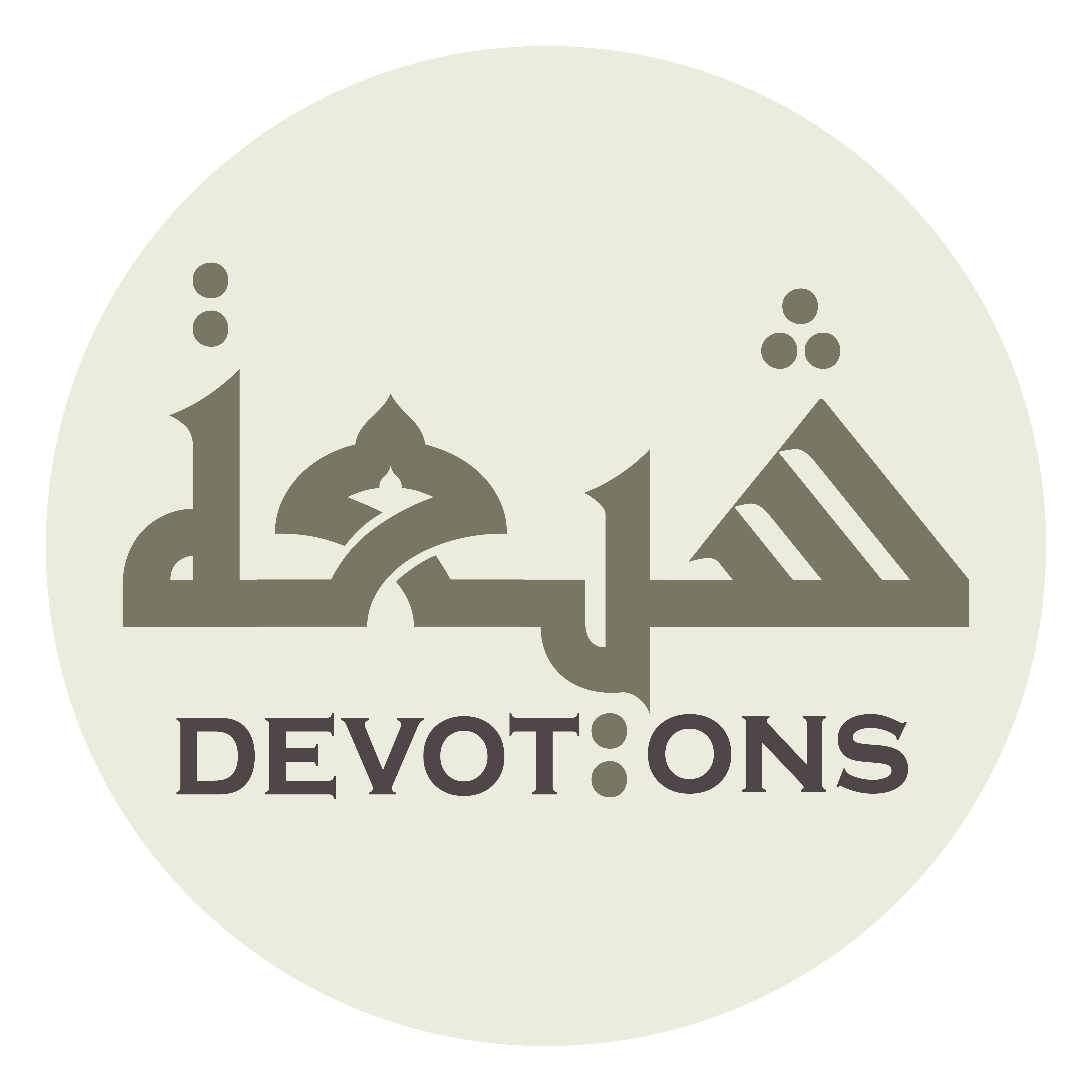 تُعَزِّي أَبَاكَ أَمِيرَ الْمُؤْمِنِينَ

tu`azzī abāka amīral mu-minīn

Consoling your father, the Commander of the Faithful
Ziarat Nahiya
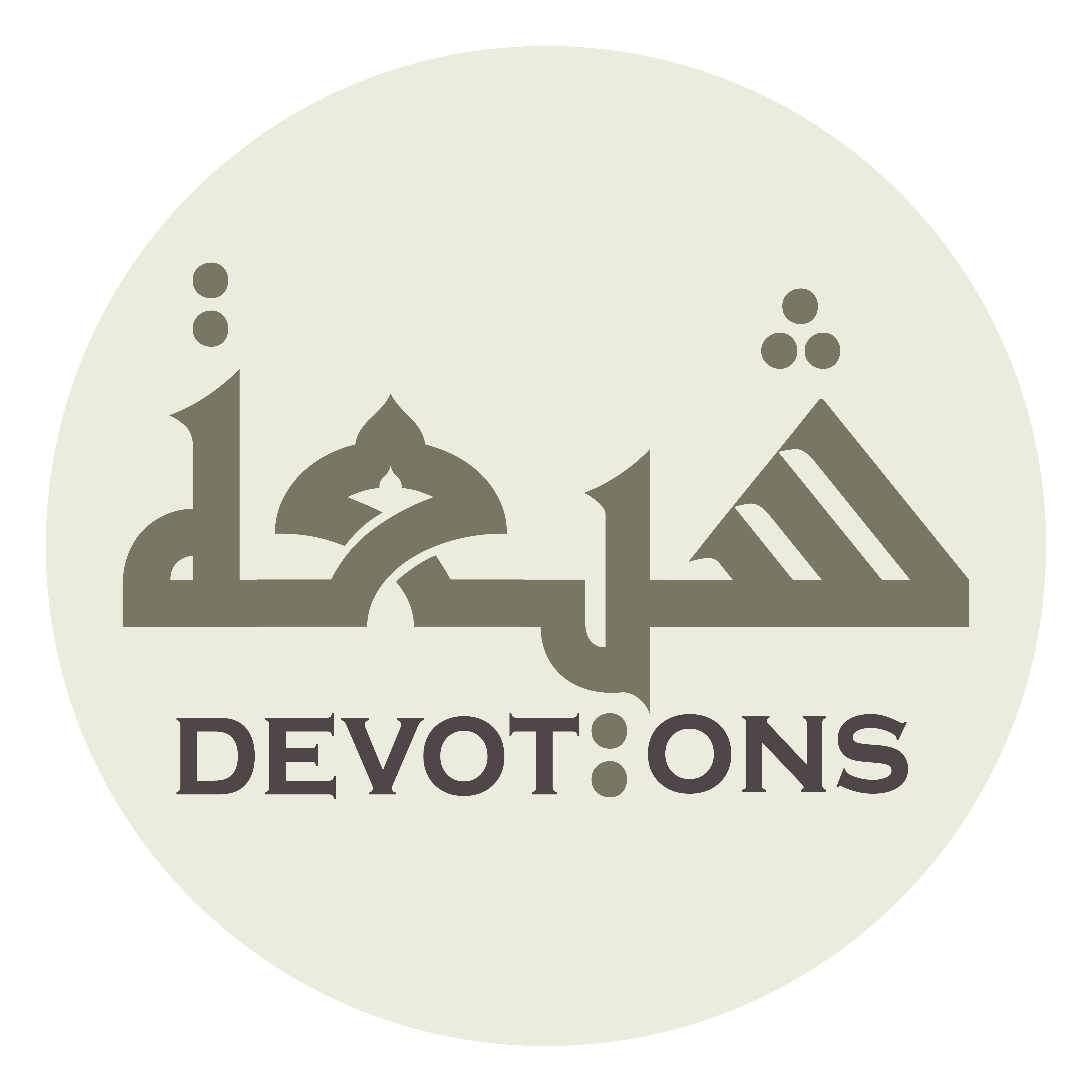 وَأُقِيمَتْ لَكَ الْمَاتِمُ فِي أَعْلَى عِلِّيِّينَ

wa-uqīmat lakal mātimu fī a`lā `illiyyīn

And funeral ceremonies were held for you in the highest heights
Ziarat Nahiya
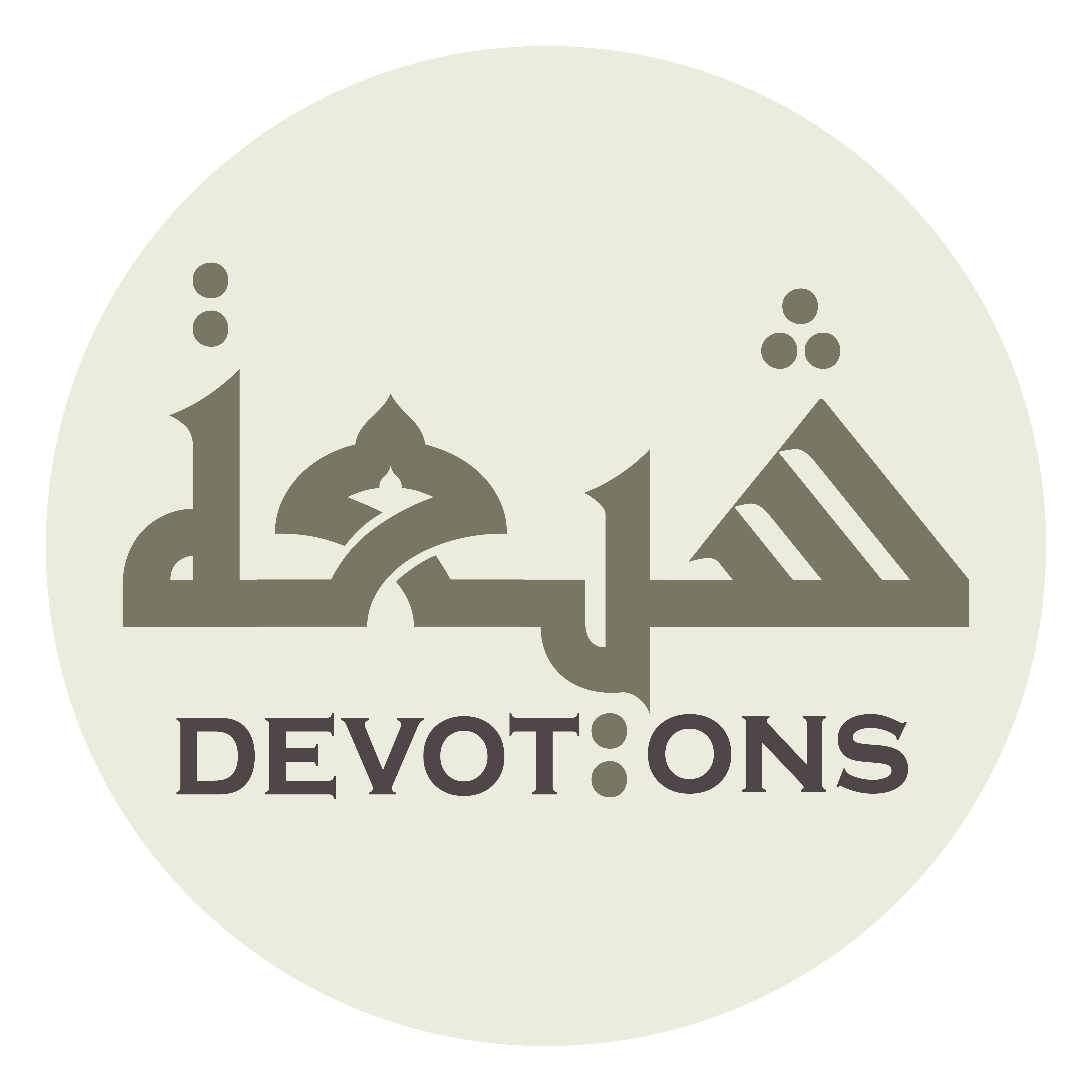 وَلَطَمَتْ عَلَيْكَ الْحُورُ الْعِينُ

walaṭamat `alaykal ḥūrul `īn

And the maidens of Paradise struck their faces for you
Ziarat Nahiya
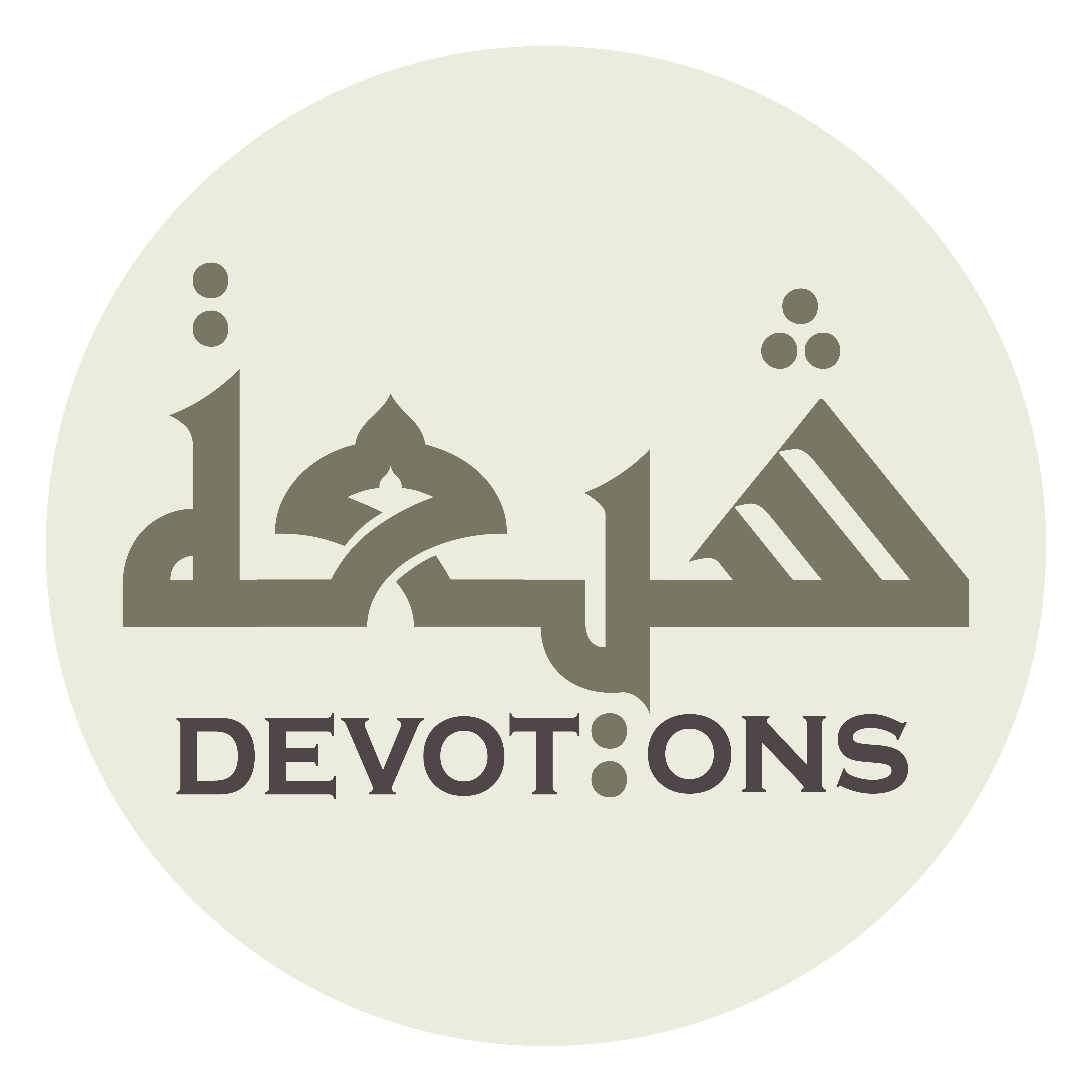 وَبَكَتِ السَّمَاءُ وَسُكَّانُهَا

wabakatis samā-u wasukkānuhā

And heaven and its inhabitants wept
Ziarat Nahiya
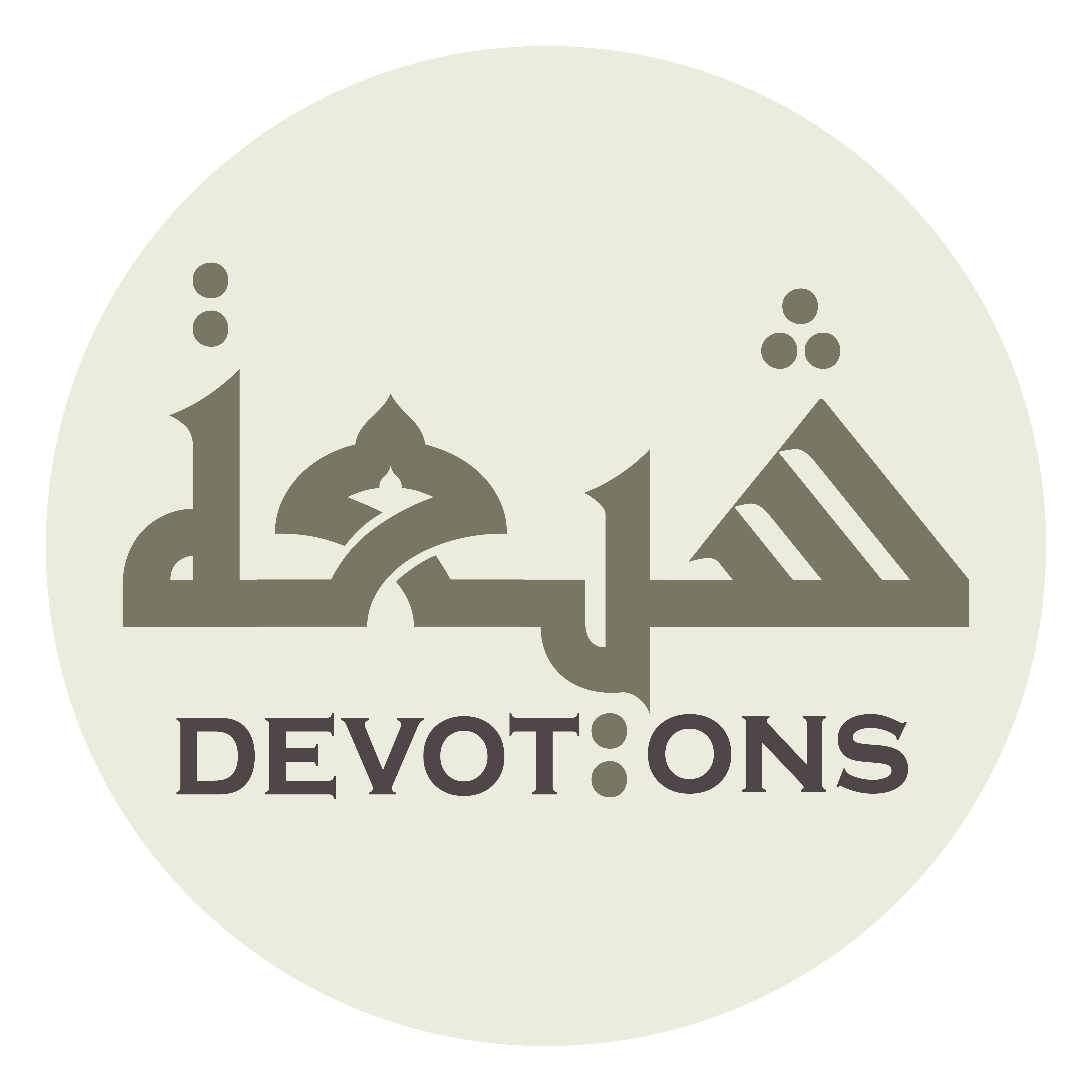 وَالْجِنَانُ وَخُزَّانُهَا

waljinānu wakhuzzānuhā

And Paradise and its keepers
Ziarat Nahiya
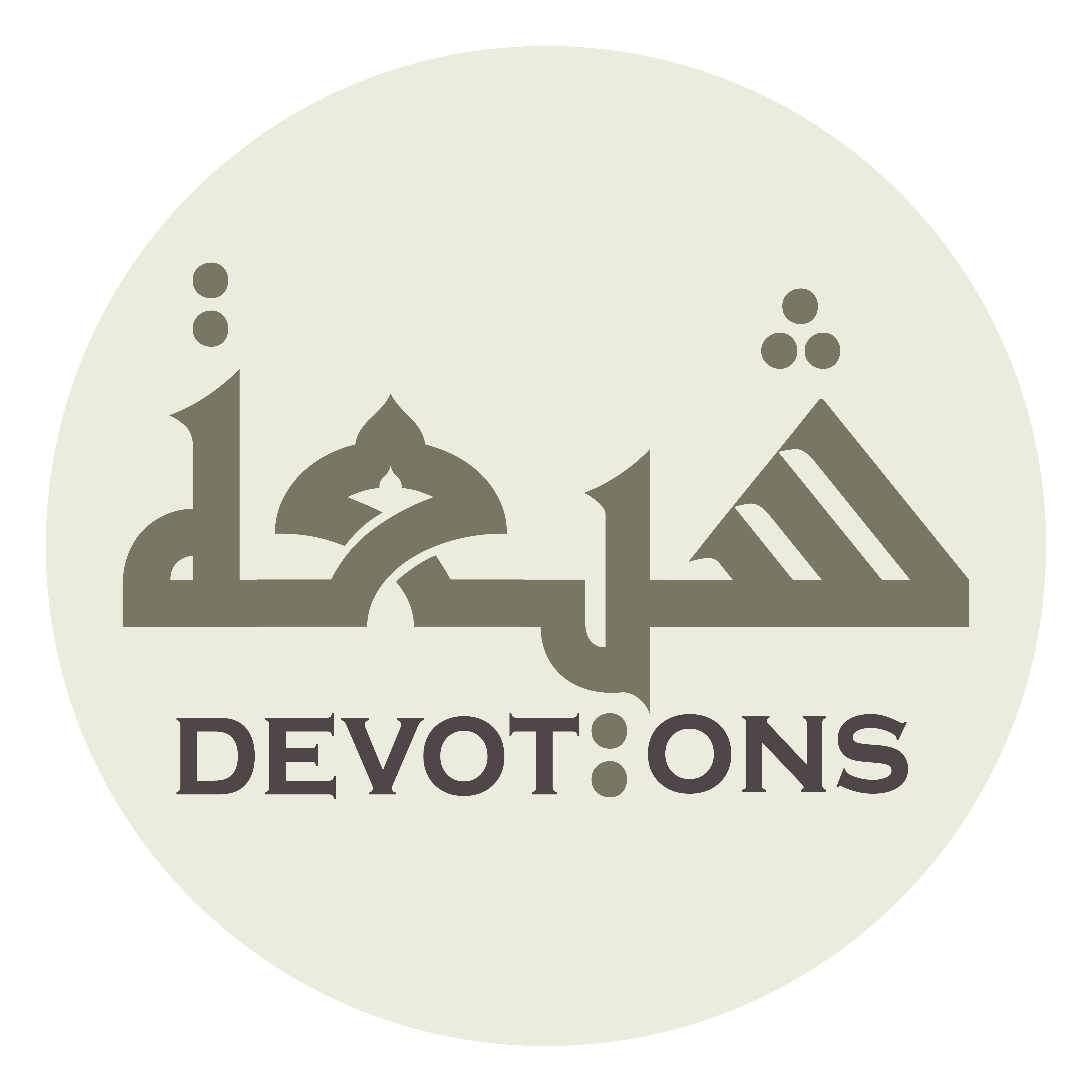 وَالْهِضَابُ وَأَقْطَارُهَا

walhiḍābu wa-aqṭāruhā

And the hills and their regions
Ziarat Nahiya
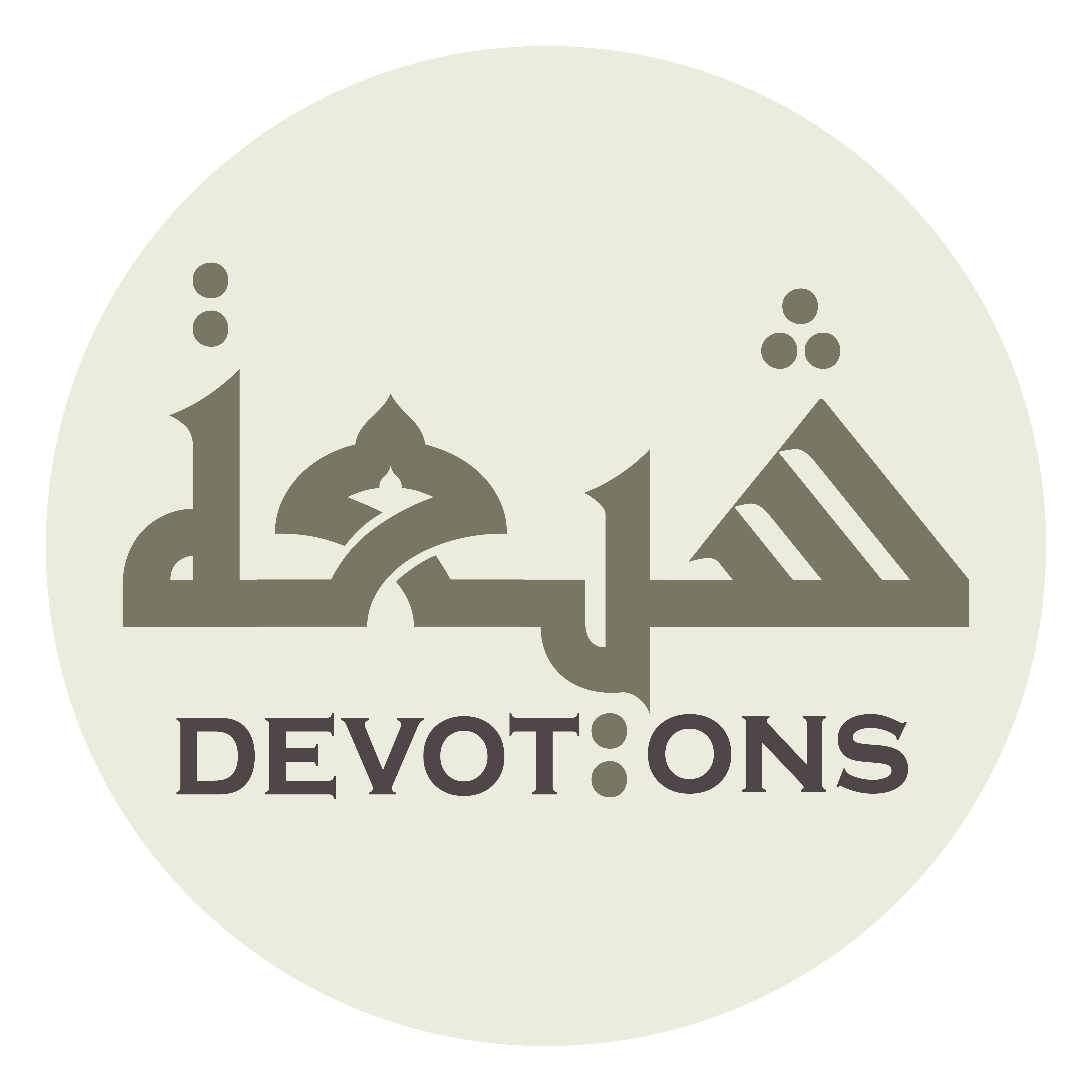 وَالْبِحَارُ وَحِيتَانُهَا

walbiḥāru waḥītānuhā

And the seas and their whales
Ziarat Nahiya
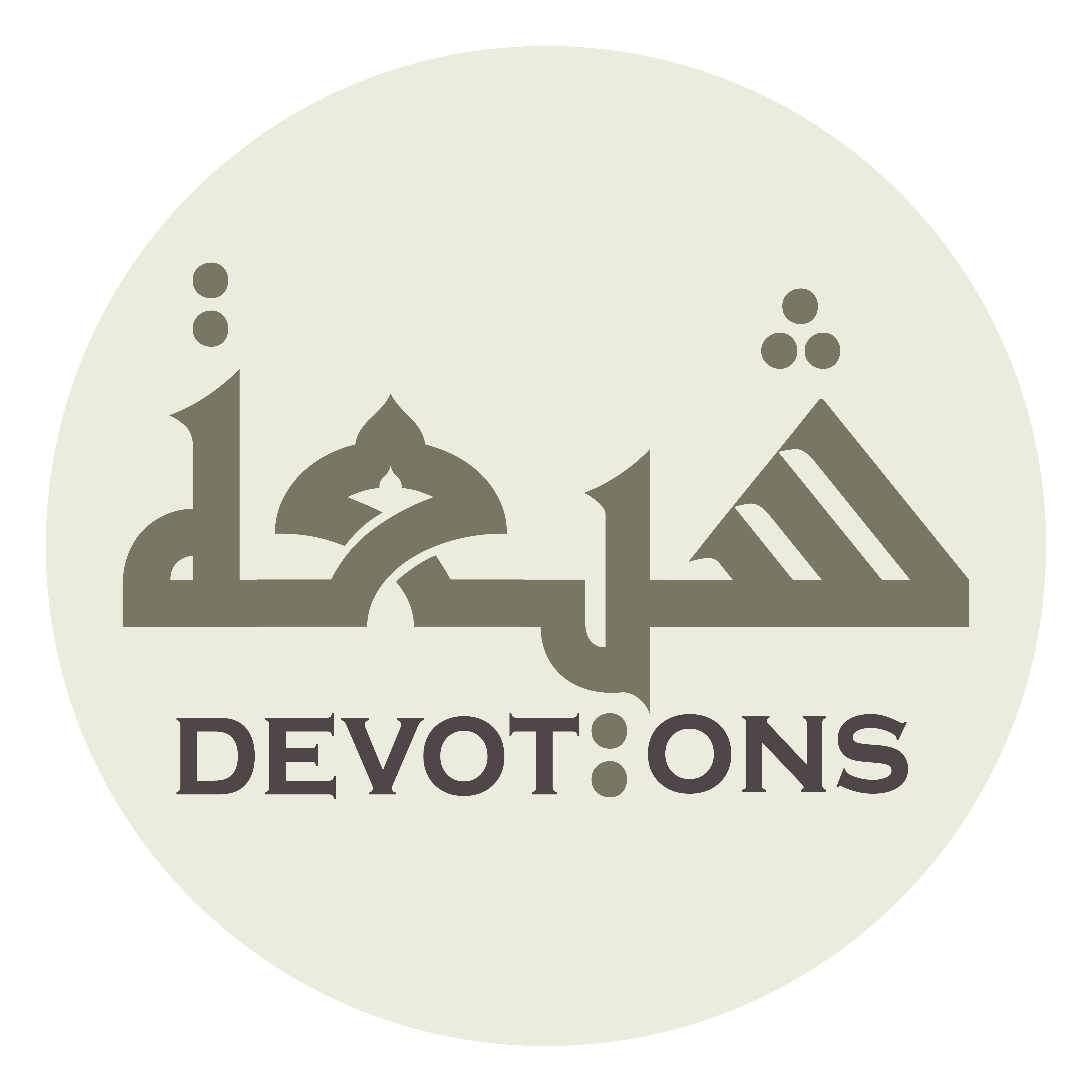 وَالْجِنَانُ وَوِلْدَانُهَا

waljinānu wawildānuhā

And Paradise and its youth
Ziarat Nahiya
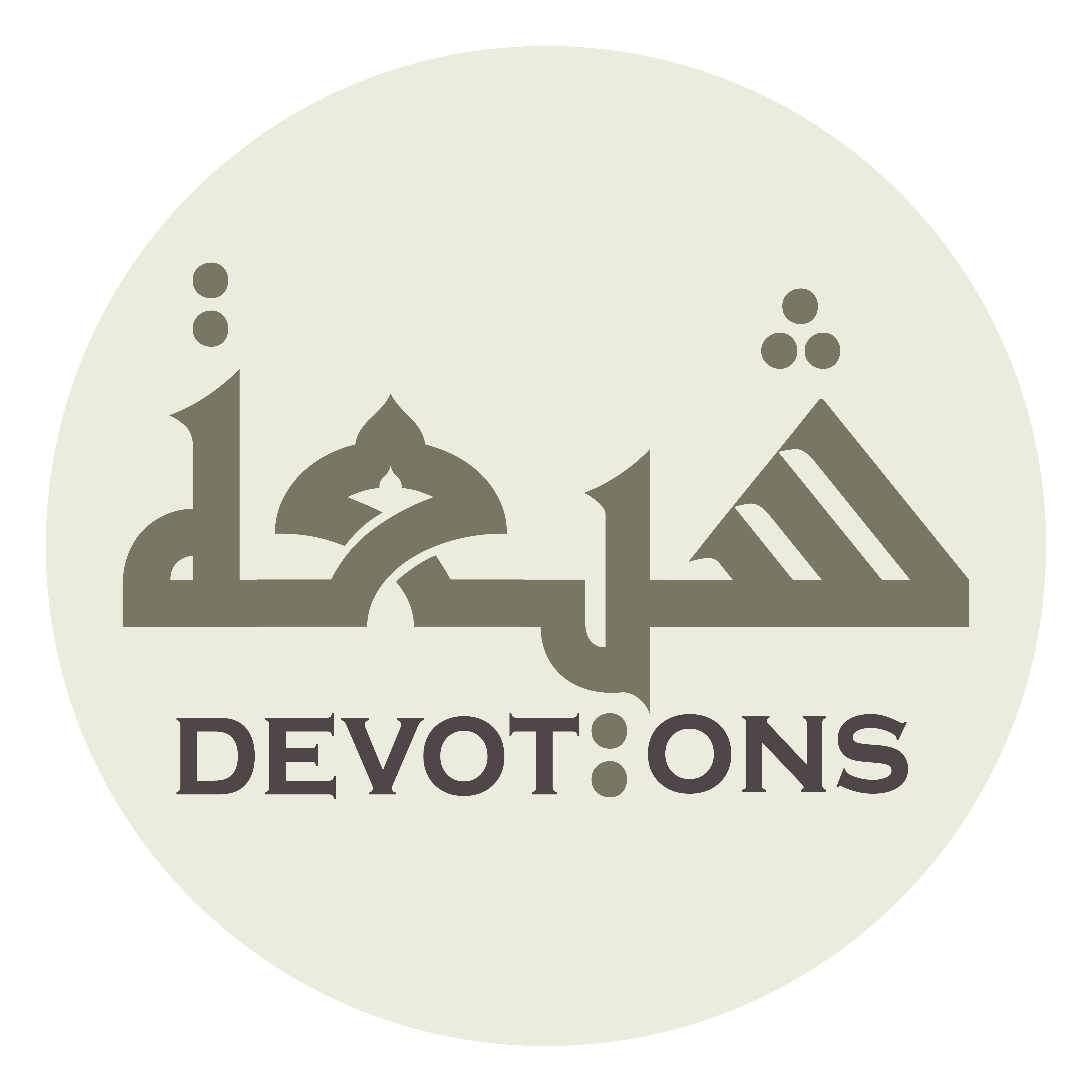 وَالْبَيْتُ وَالْمَقَامُ

walbaytu walmaqām

And the House and the Station
Ziarat Nahiya
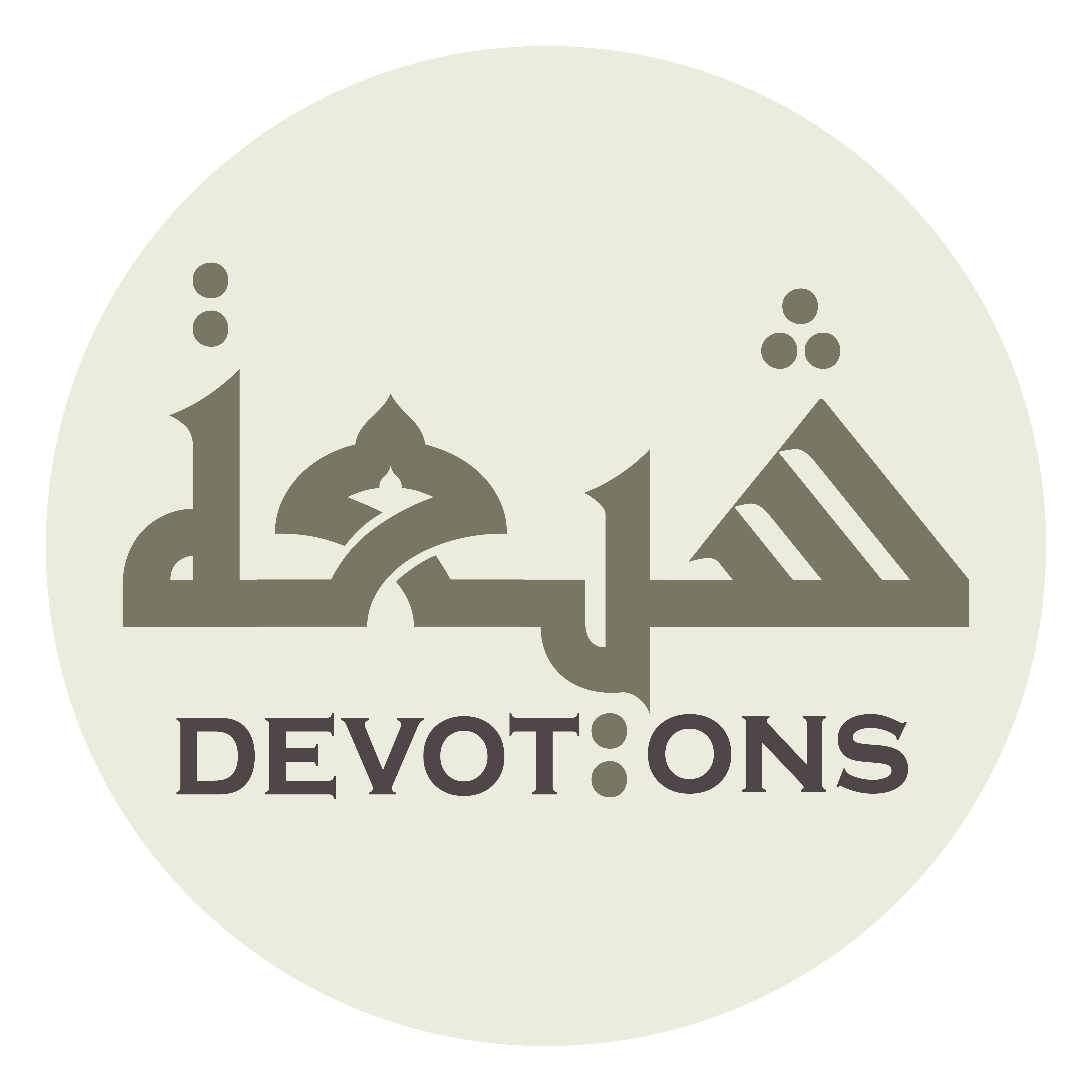 وَالْمَشْعَرُ الْحَرَامُ

walmash`arul ḥarām

And the Sacred Monument
Ziarat Nahiya
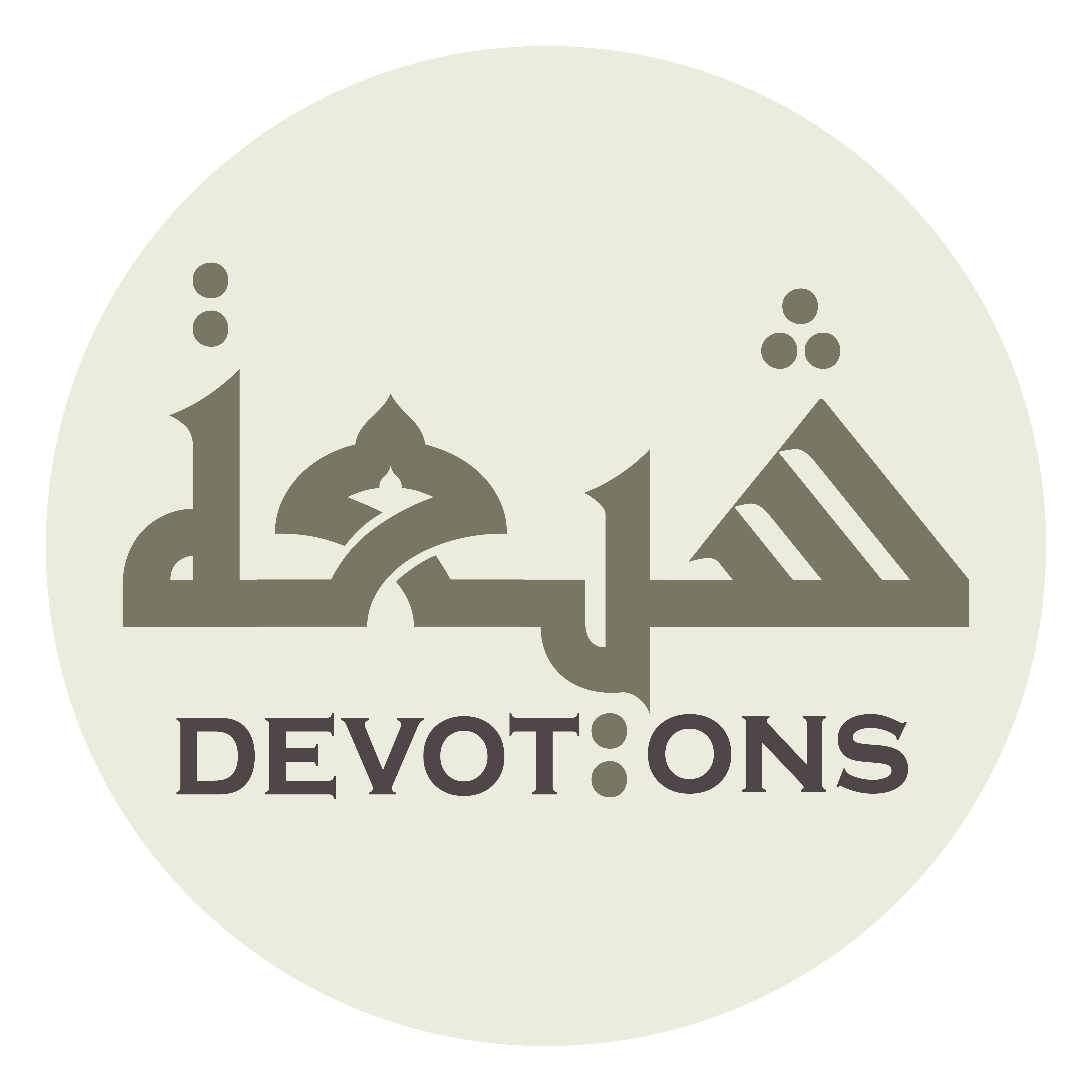 وَالْحِلُّ وَالْإِحْرَامُ

walḥillu wal-iḥrām

And the Hill and the Sanctuary
Ziarat Nahiya
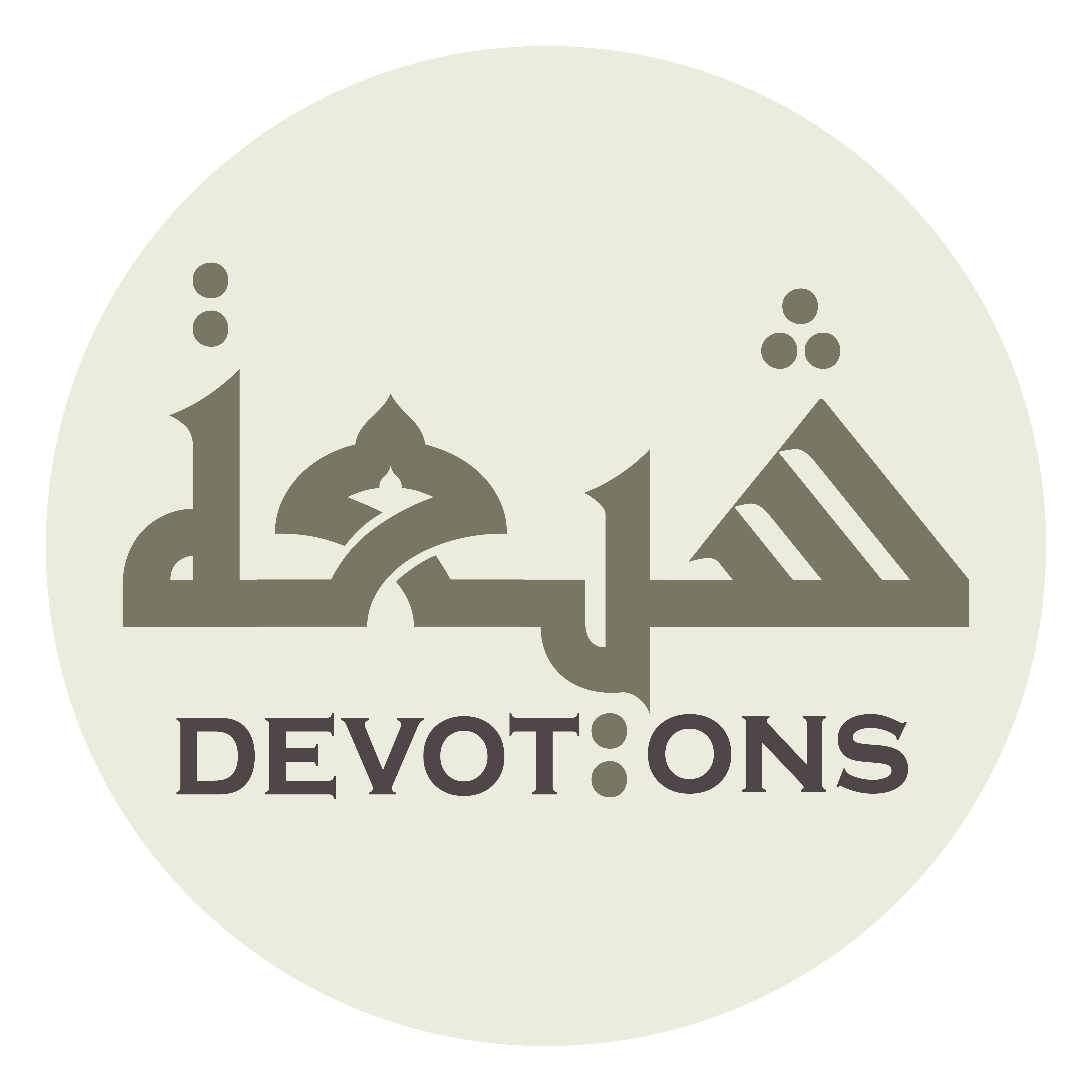 اَللَّهُمَّ فَبِحُرْمَةِ هٰذَا الْمَكَانِ الْمُنِيفِ

allāhumma fabiḥur-mati hādhal makānil munīf

O Allah, by the sanctity of this noble place
Ziarat Nahiya
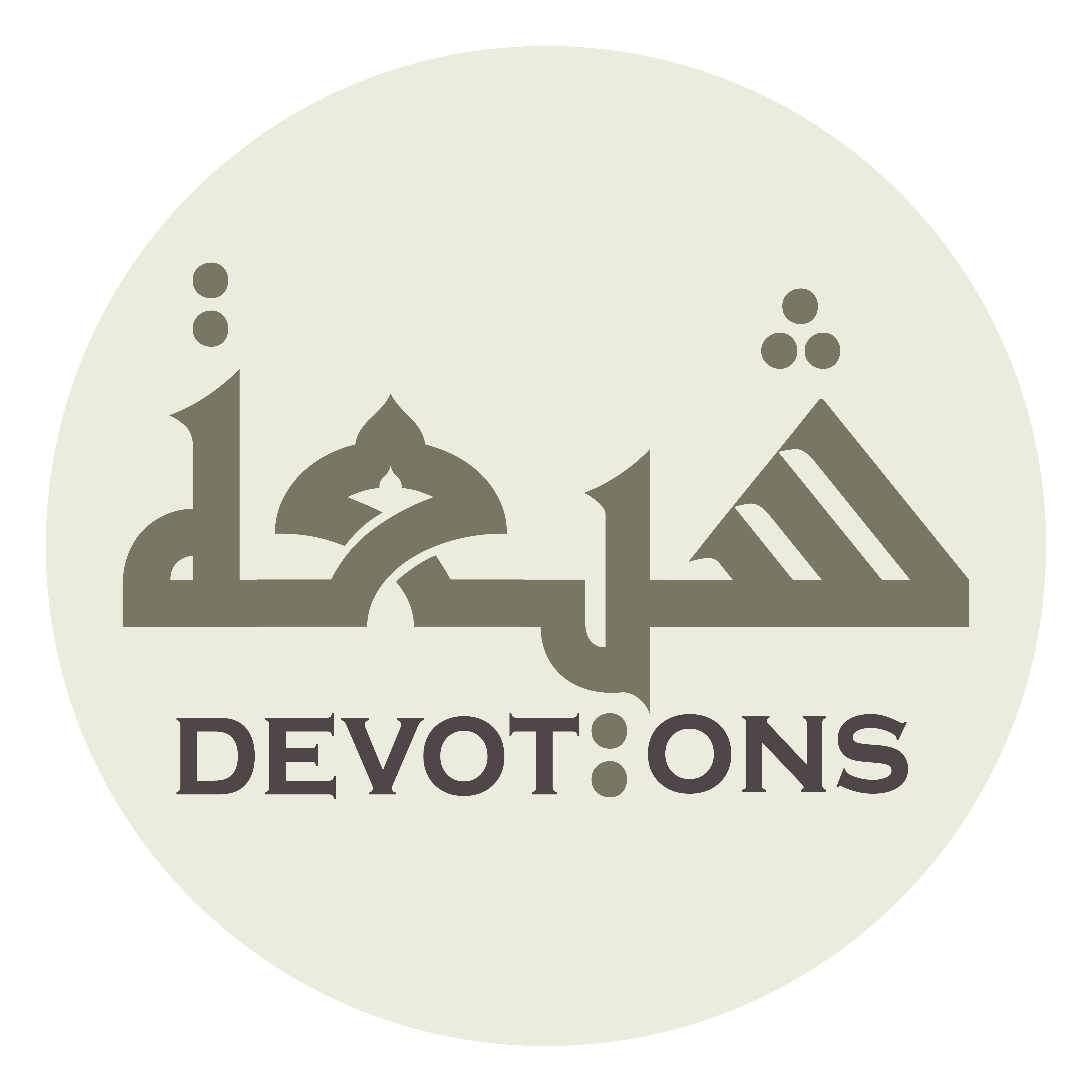 صَلِّ عَلَى مُحَمَّدٍ وَ آلِ مُحَمَّدٍ

ṣalli `alā muḥammadin wa āli muḥammad

Send blessings upon Muhammad and the family of Muhammad
Ziarat Nahiya
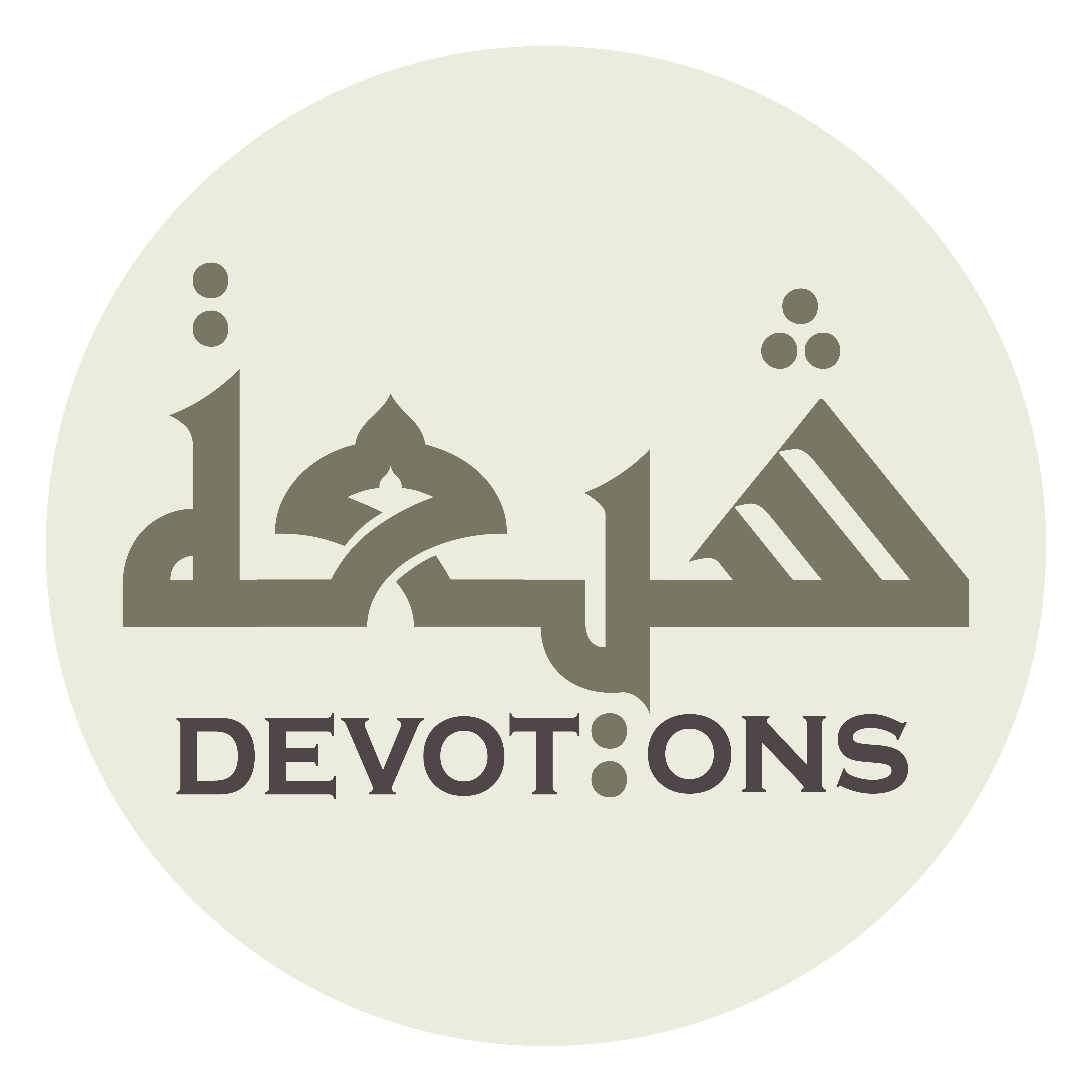 وَاحْشُرْنِي فِي زُمْرَتِهِمْ

waḥshur-nī fī zumratihim

And gather me in their company
Ziarat Nahiya
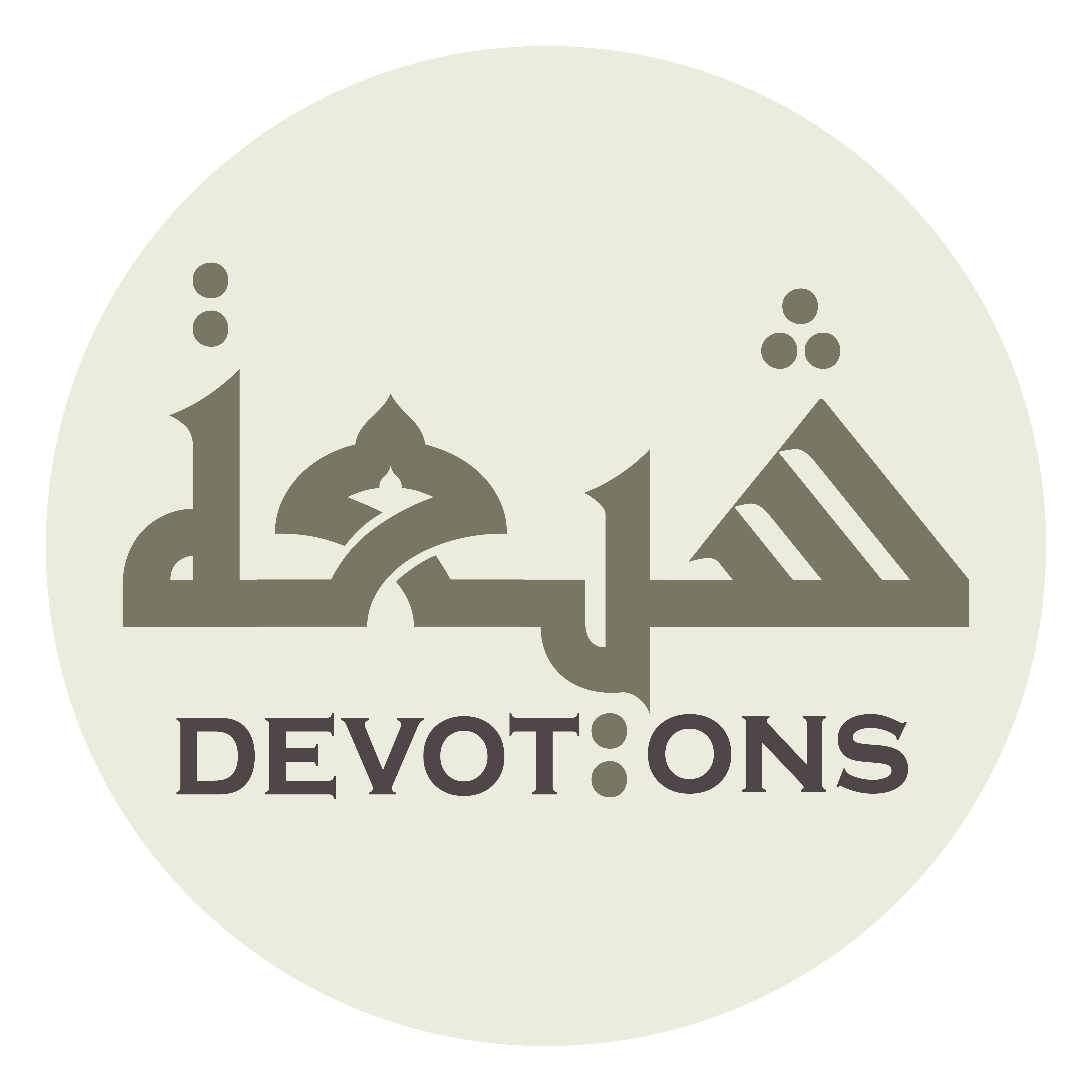 وَأَدْخِلْنِي الْجَنَّةَ بِشَفَاعَتِهِمْ

wa-adkhilnil jannata bishafā`atihim

And admit me to Paradise by their intercession
Ziarat Nahiya
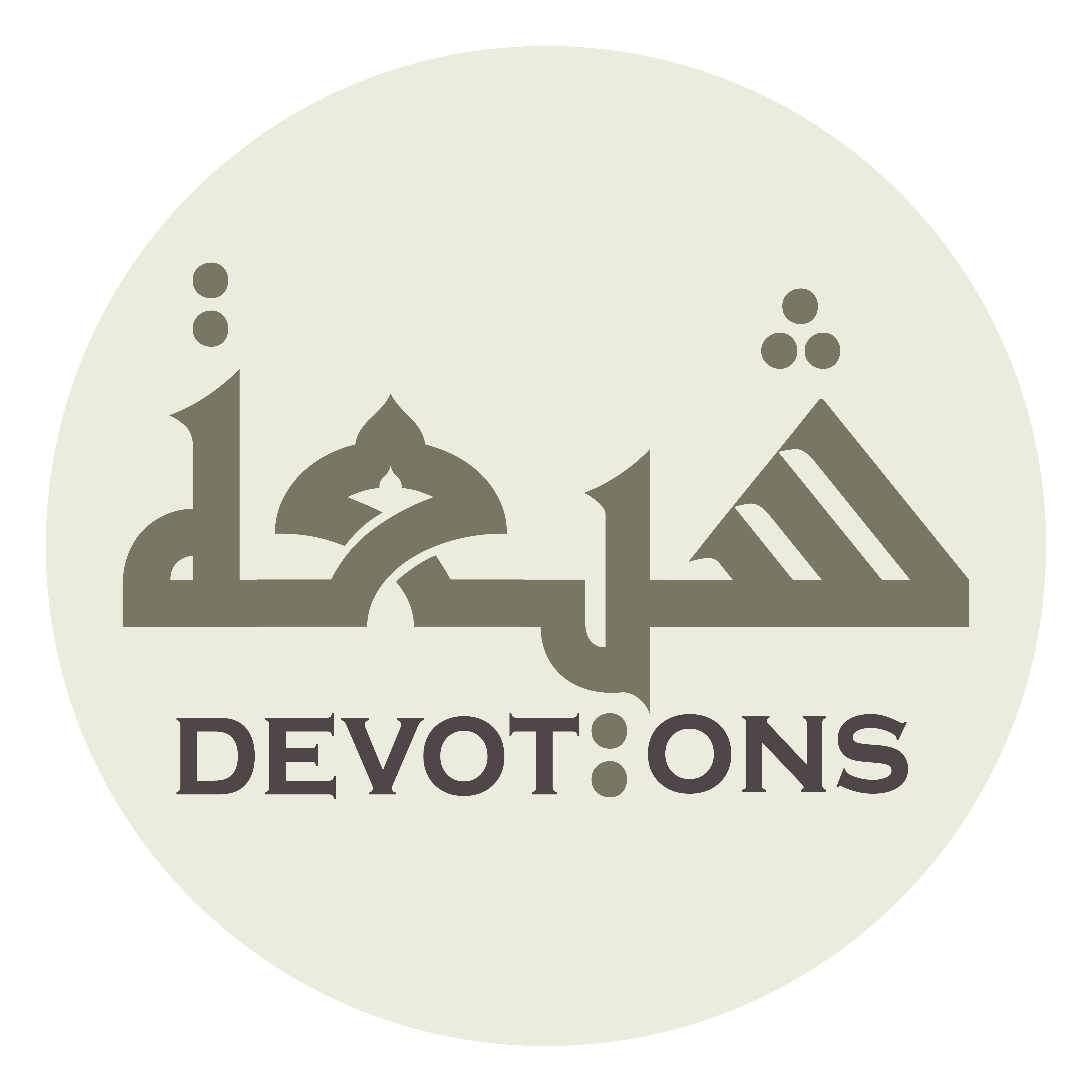 اَللَّهُمَّ إِنِّي أَتَوَسَّلُ إِلَيْكَ يَا أَسْرَعَ الْحَاسِبِينَ

allāhumma innī atawassalu ilayka yā asra`al ḥāsibīn

O Allah, I beseech You, O Swiftest of Reckoners
Ziarat Nahiya
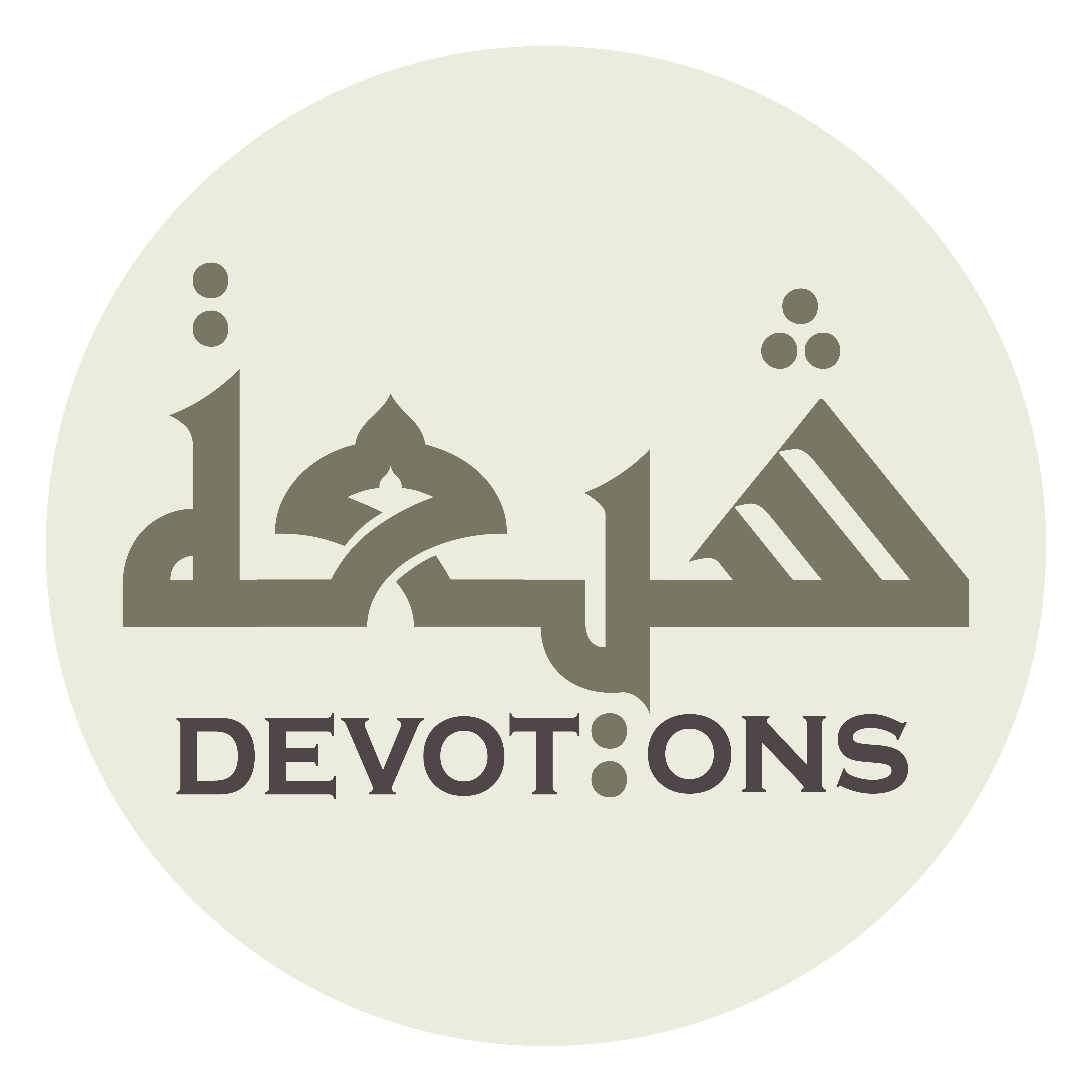 وَيَا أَكْرَمَ الْأَكْرَمِينَ

wayā akramal akramīn

And Most Generous of the generous
Ziarat Nahiya
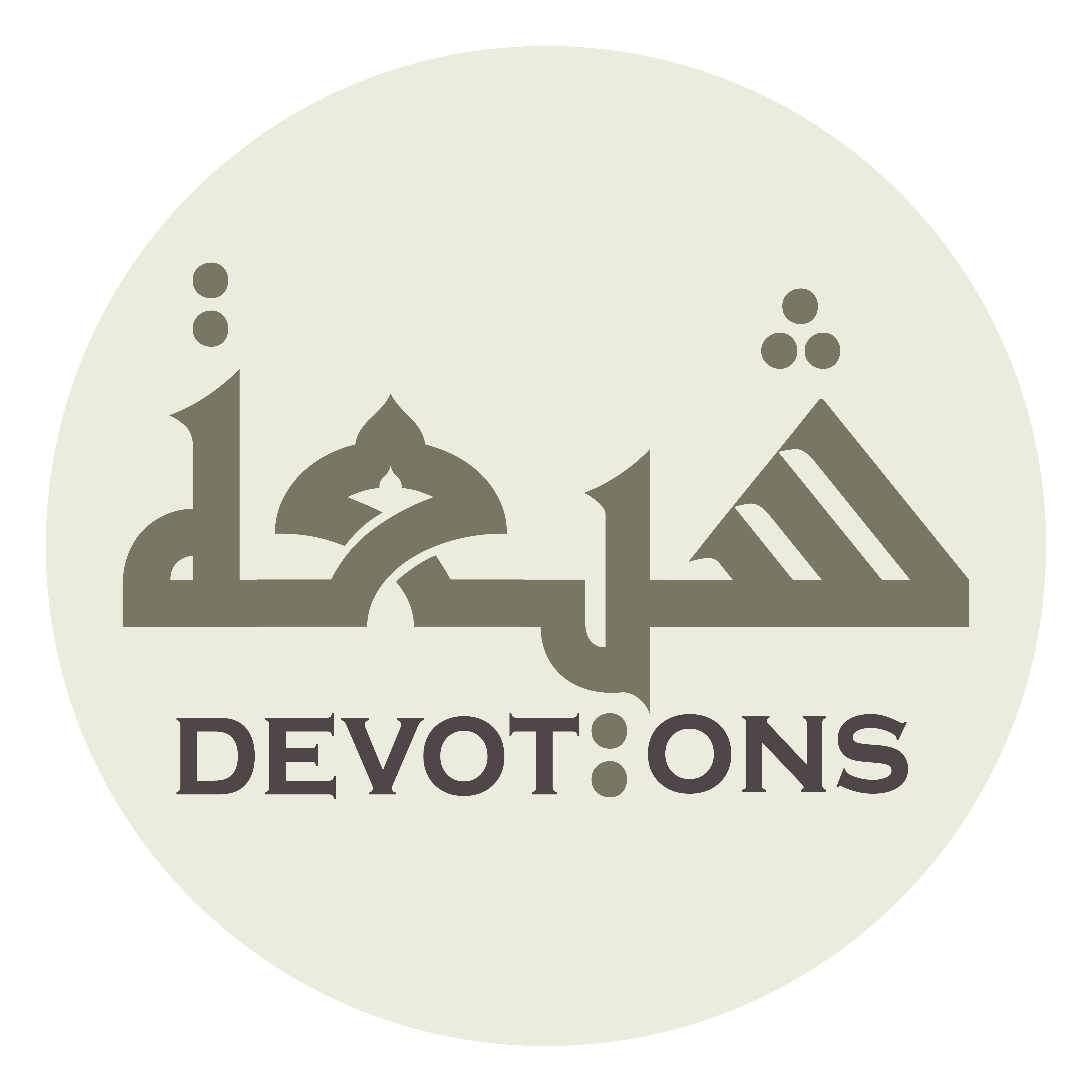 وَيَا أَحْكَمَ الْحَاكِمِينَ

wayā aḥkamal ḥākimīn

And Most Wise of judges
Ziarat Nahiya
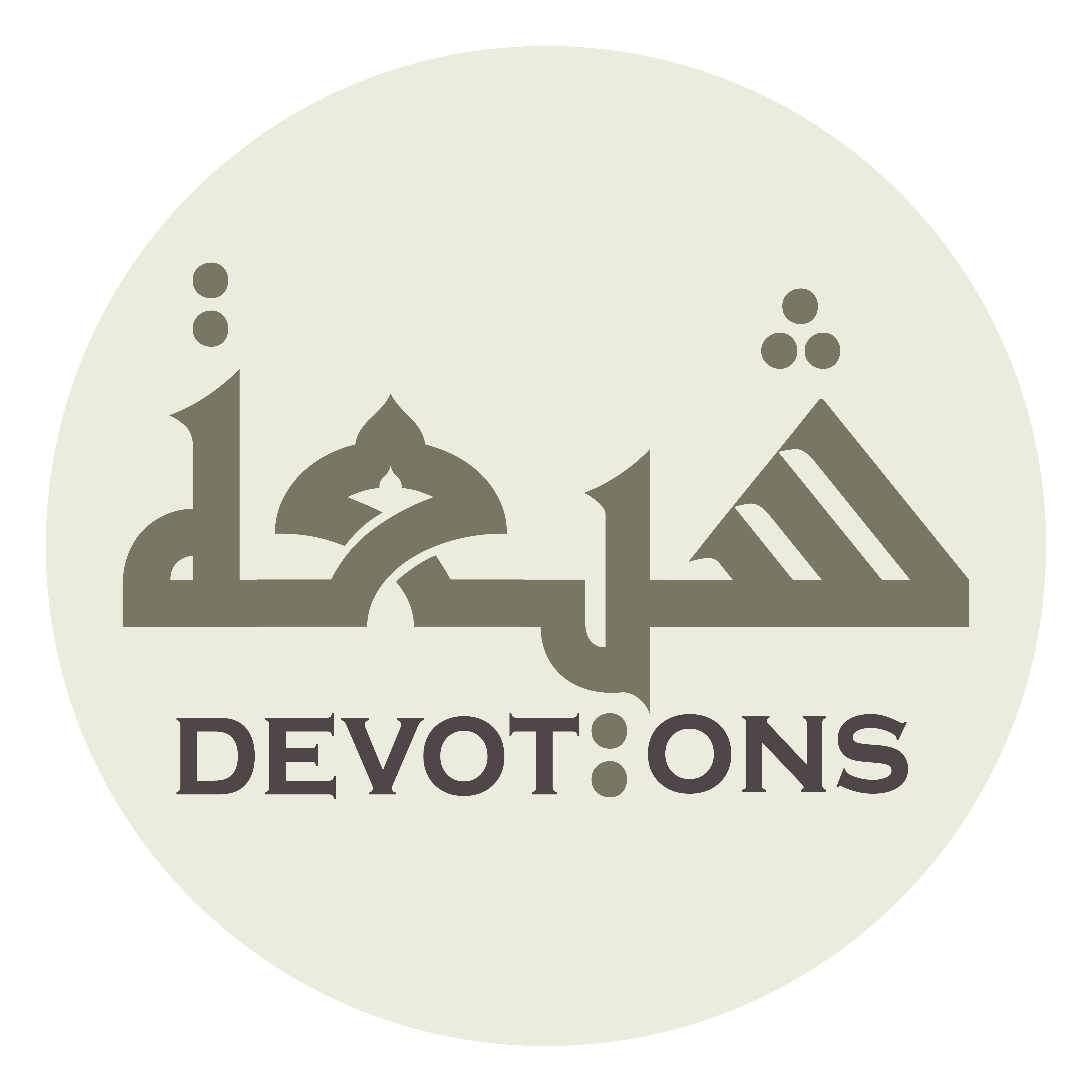 بِمُحَمَّدٍ خَاتَمِ النَّبِيِّينَ

bimuḥammadin khātamin nabiyyīn

By Muhammad, the Seal of the Prophets
Ziarat Nahiya
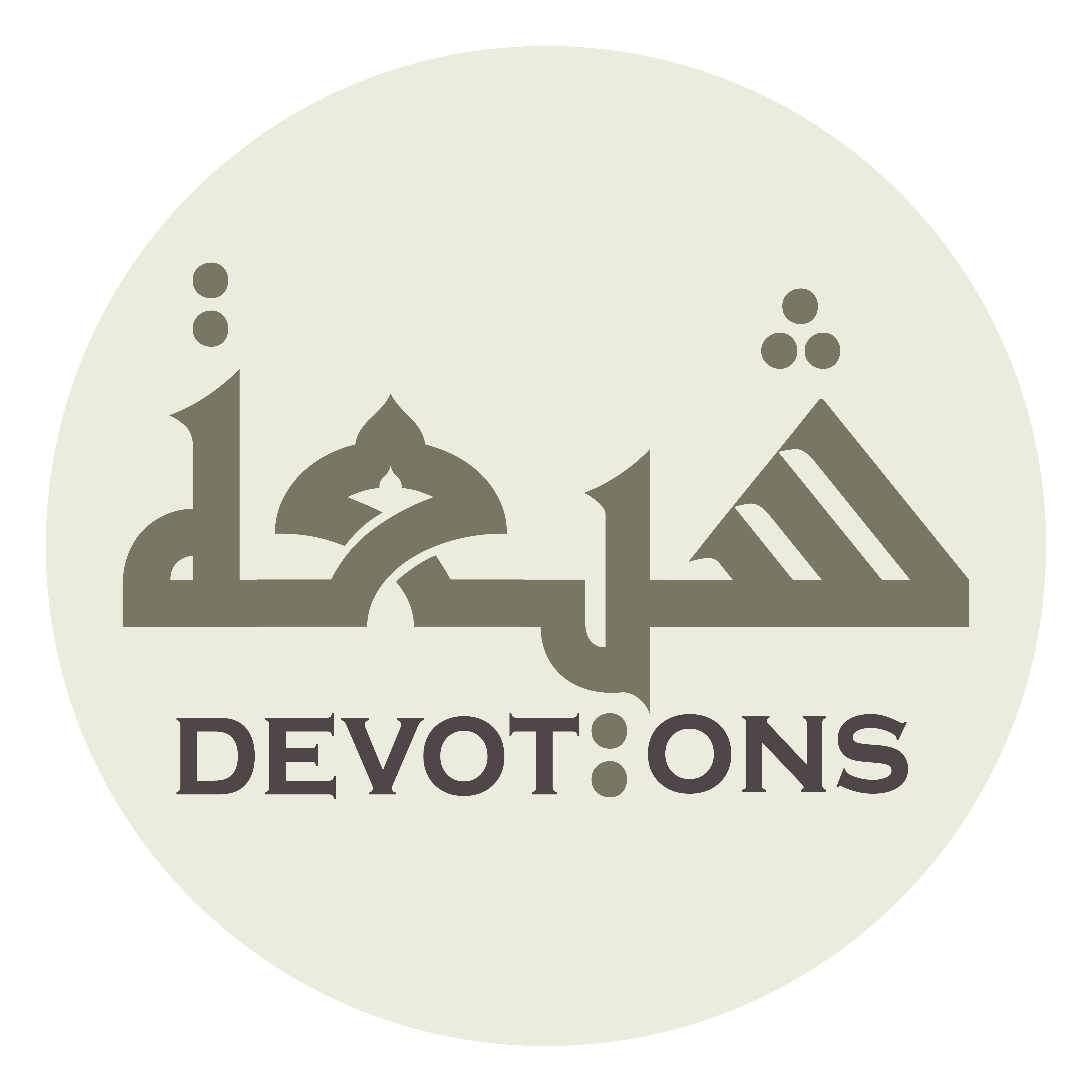 وَرَسُولِكَ إِلَى الْعَالَمِينَ أَجْمَعِينَ

warasūlika ilal `ālamīna ajma`īn

And Your Messenger to all the worlds
Ziarat Nahiya
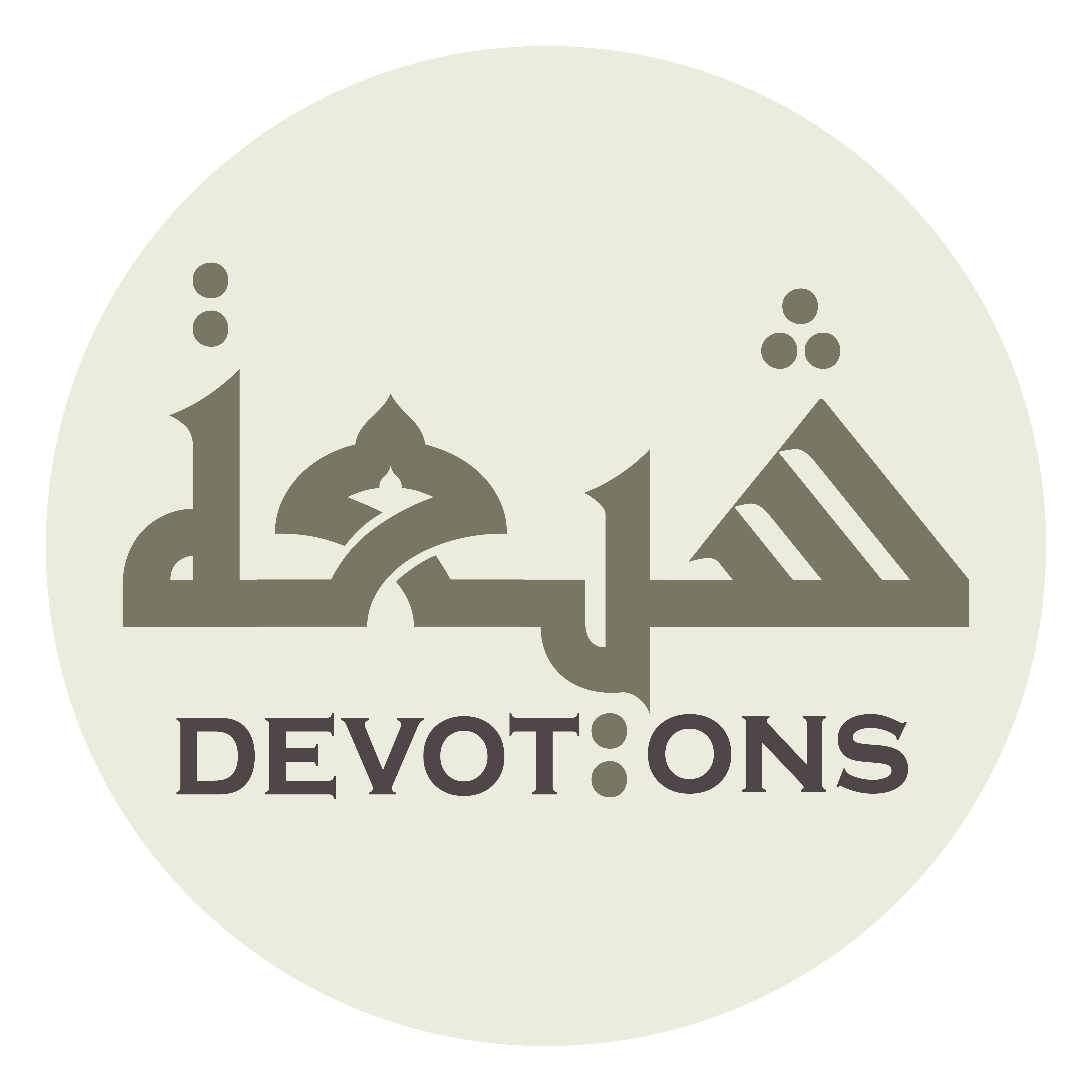 وَبِأَخِيهِ وَابْنِ عَمِّهِ الْأَنْزَعِ الْبَطِينِ

wabi-akhīhi wabni `ammihil anza`il baṭīn

And by his brother and cousin, the baldheaded one with the large belly
Ziarat Nahiya
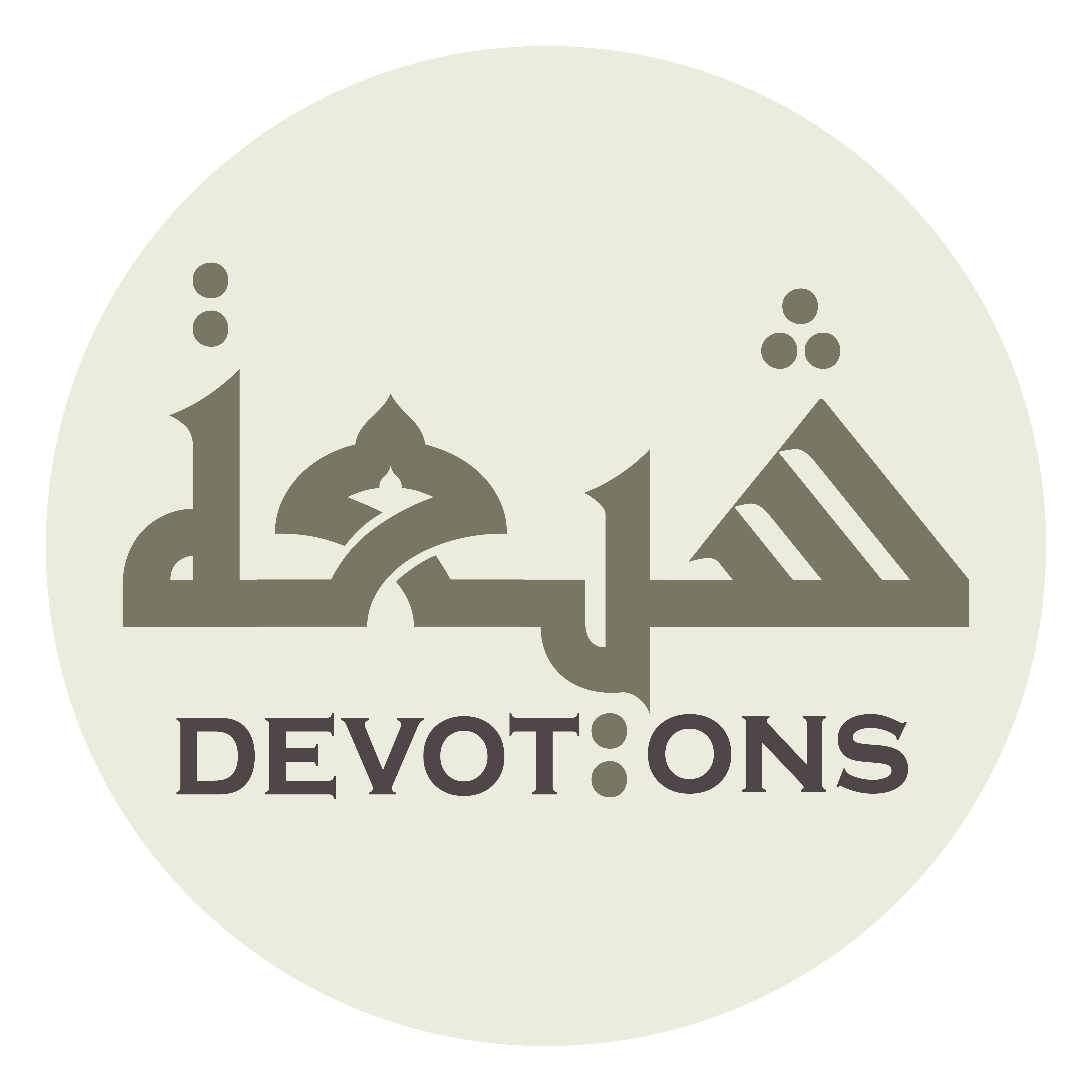 اَلْعَالِمِ الْمَكِينِ

al `ālimil makīn

The knowledgeable, established one
Ziarat Nahiya
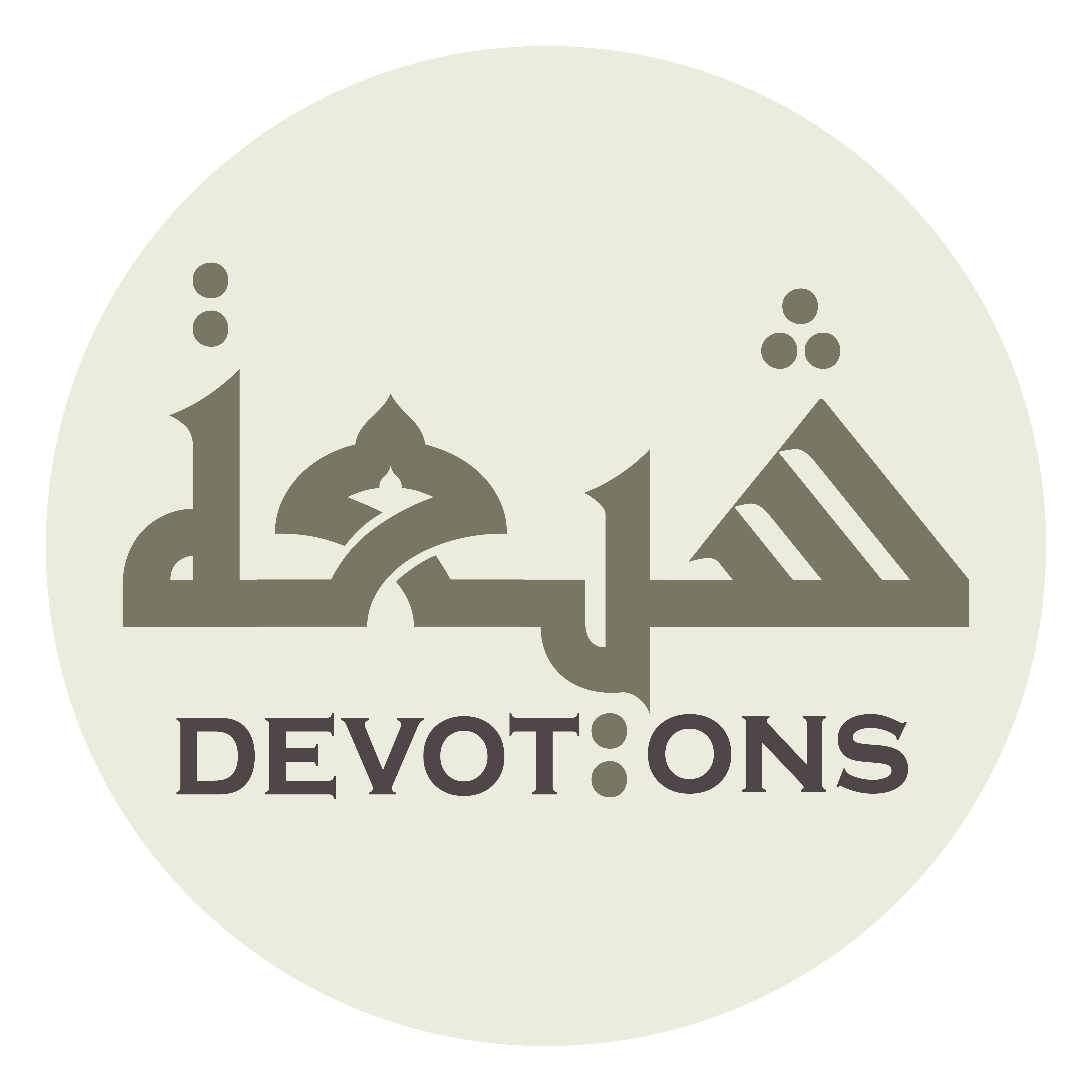 عَلِيٍّ أَمِيرِ الْمُؤْمِنِينَ

`aliyyin amīril mu-minīn

Ali, Commander of the Faithful
Ziarat Nahiya
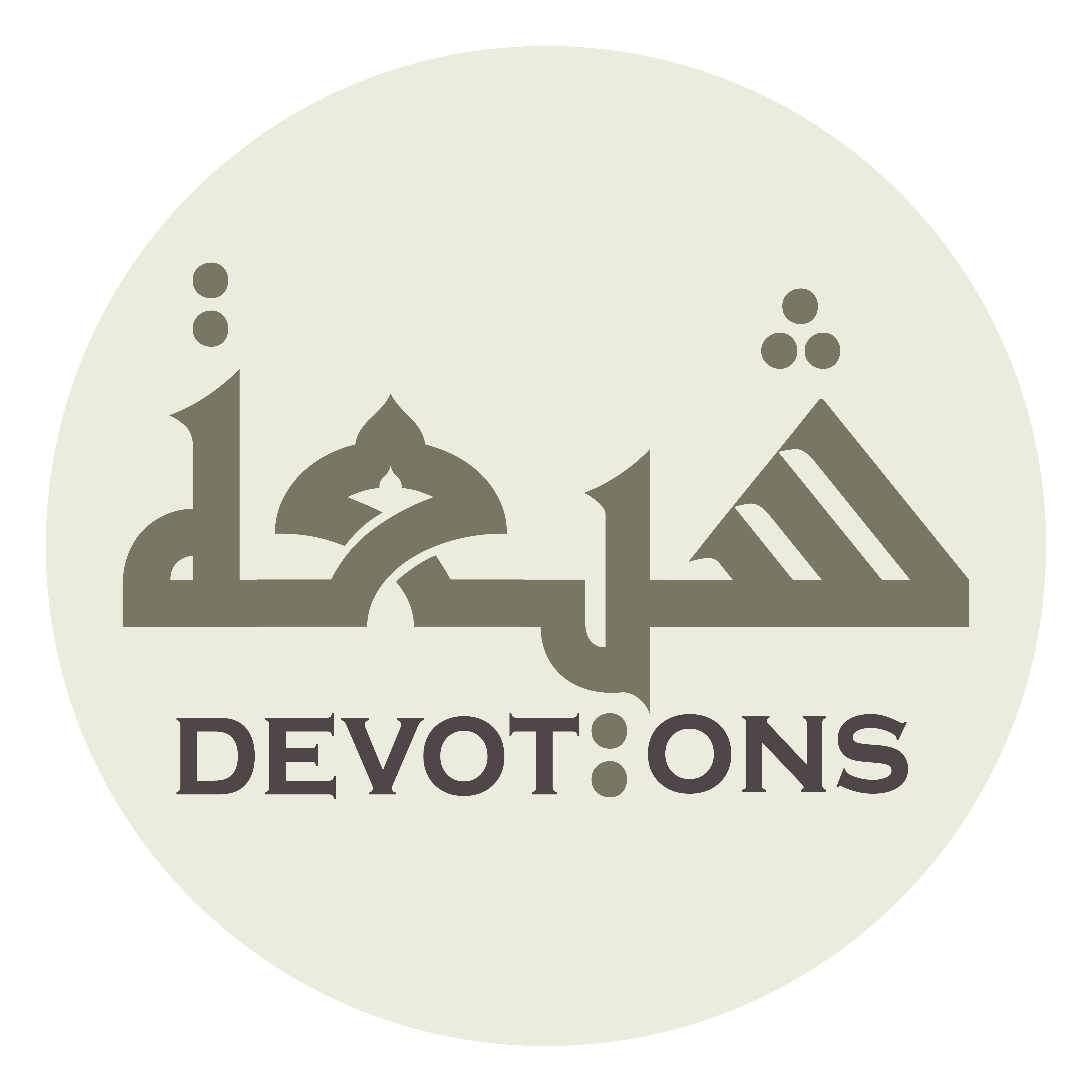 وَبِفَاطِمَةَ سَيِّدَةِ نِسَاءِ الْعَالَمِينَ

wabifāṭimata sayyidati nisā-il `ālamīn

And by Fatima, the leader of the women of the worlds
Ziarat Nahiya
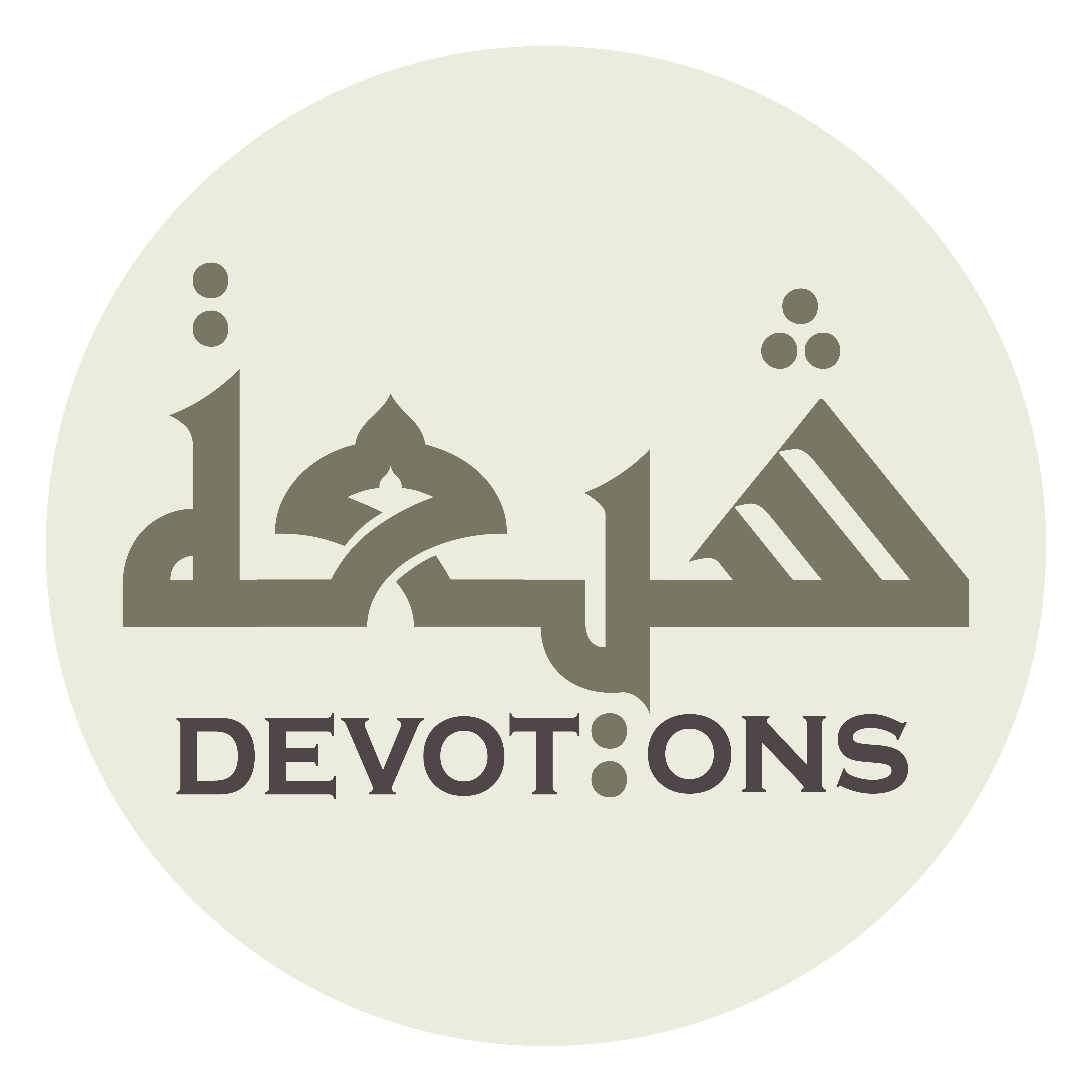 وَبِالْحَسَنِ الزَّكِيِّ عِصْمَةِ الْمُتَّقِينَ

wabil ḥasaniz zakiyyi `iṣmatil muttaqīn

And by Hasan the Pure, protection of the God-fearing
Ziarat Nahiya
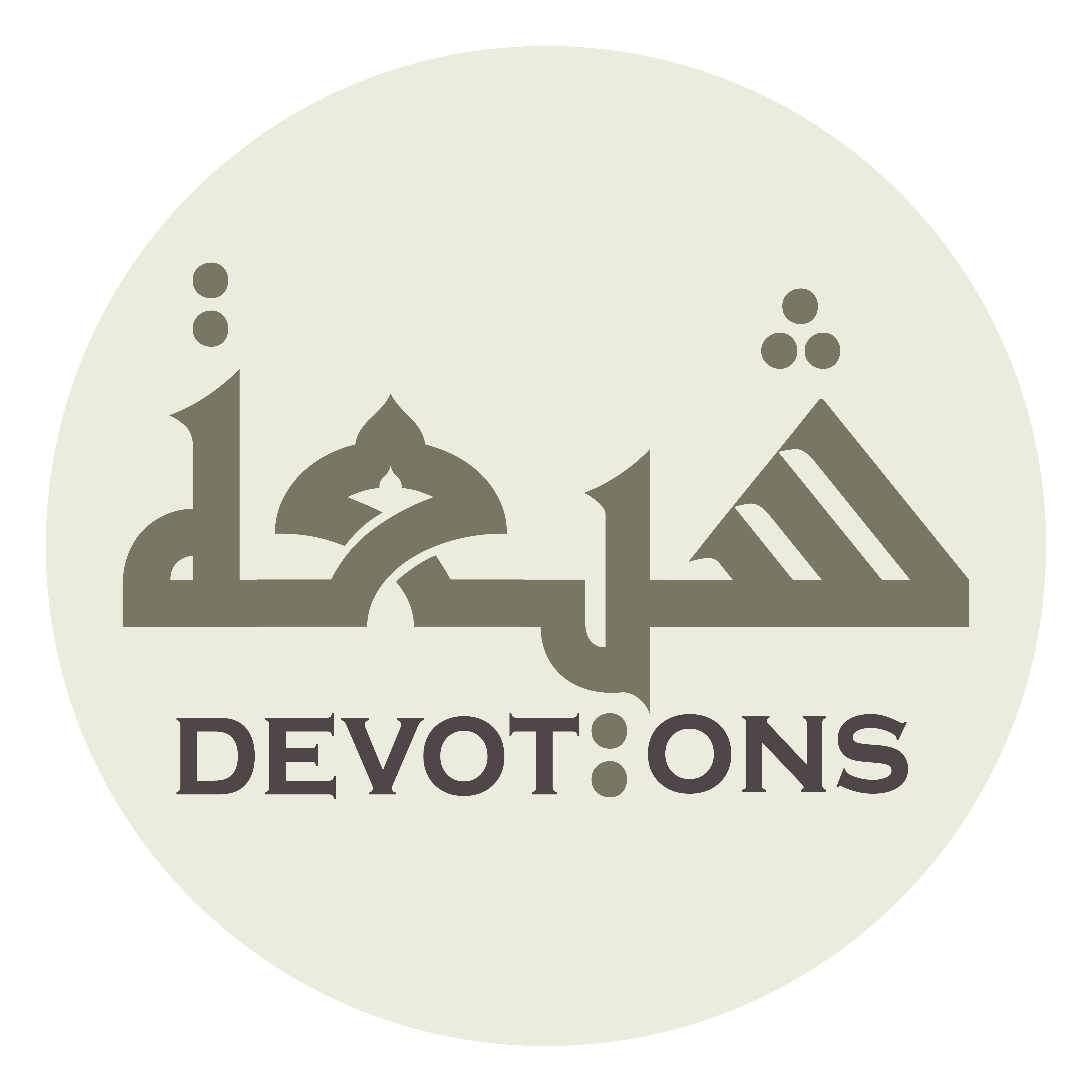 وَبِأَبِي عَبْدِ اللَّهِ الْحُسَيْنِ أَكْرَمِ الْمُسْتَشْهَدِينَ

wabi-abī `abdillāhil ḥusayni akramil mustash-hadīn

And by Abu Abdullah Husayn, most noble of martyrs
Ziarat Nahiya
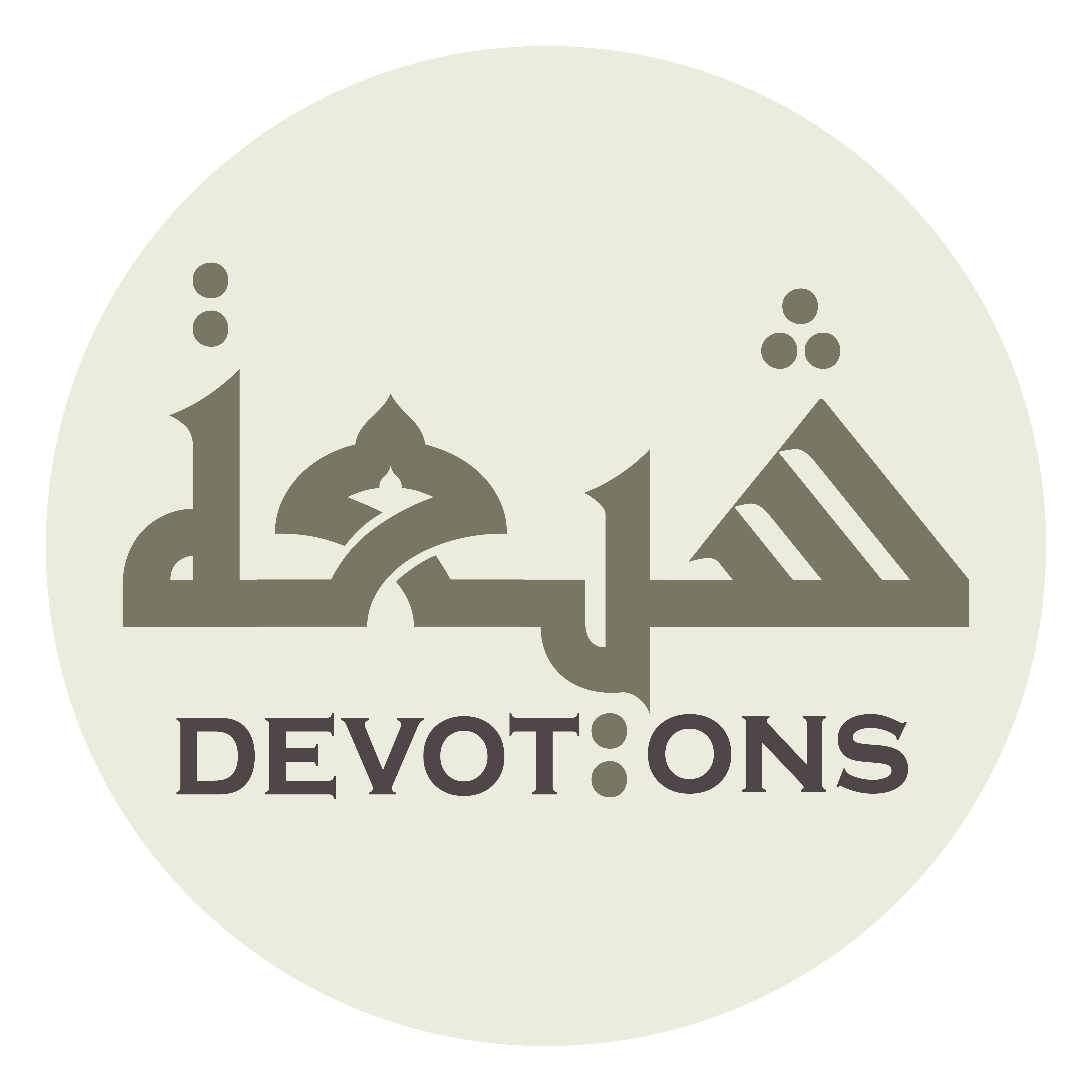 وَبِأَوْلَادِهِ الْمَقْتُولِينَ

wabi-awlādihil maqtūlīn

And by his slain children
Ziarat Nahiya
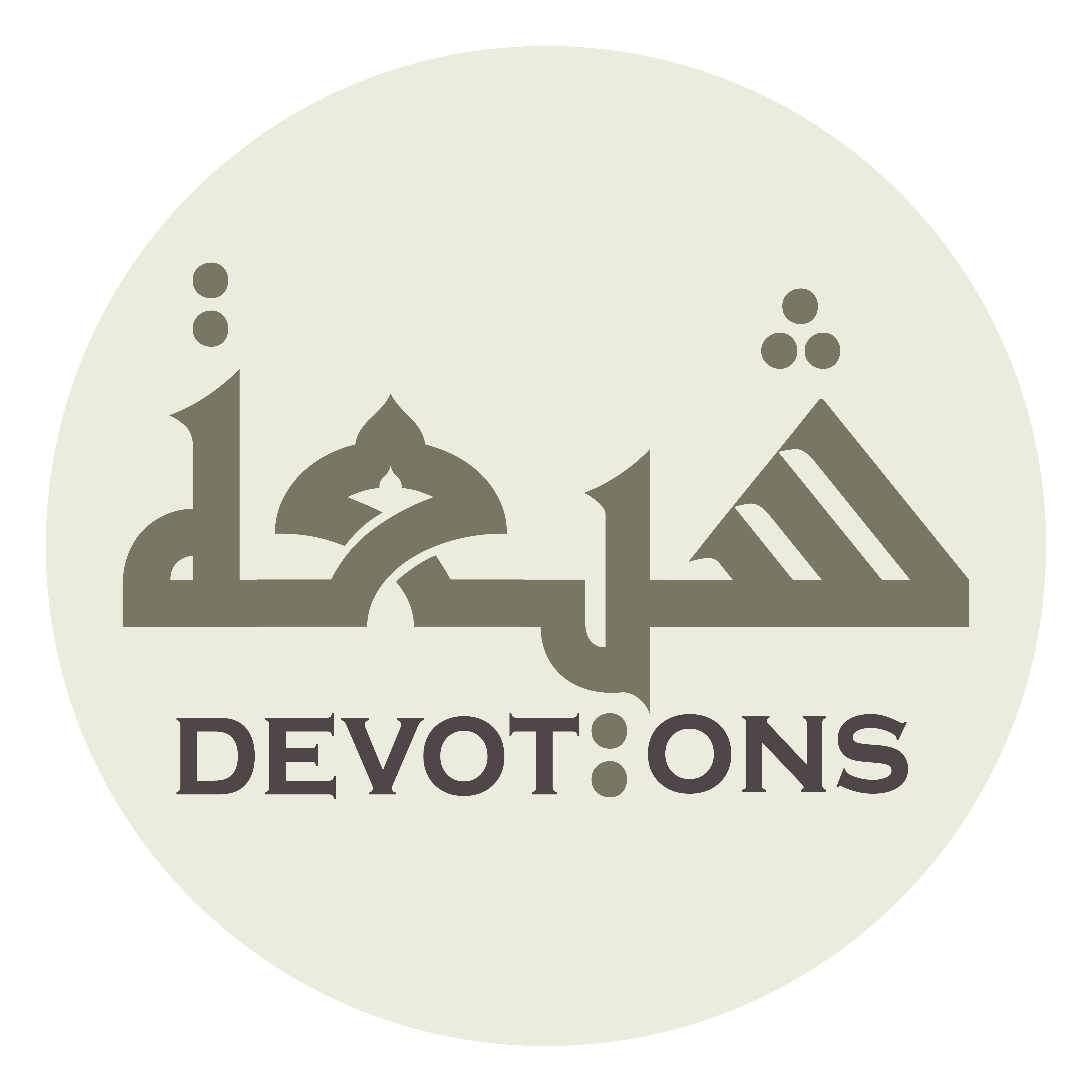 وَبِعِتْرَتِهِ الْمَظْلُومِينَ

wabi`itratihil maẓlūmīn

And by his oppressed family
Ziarat Nahiya
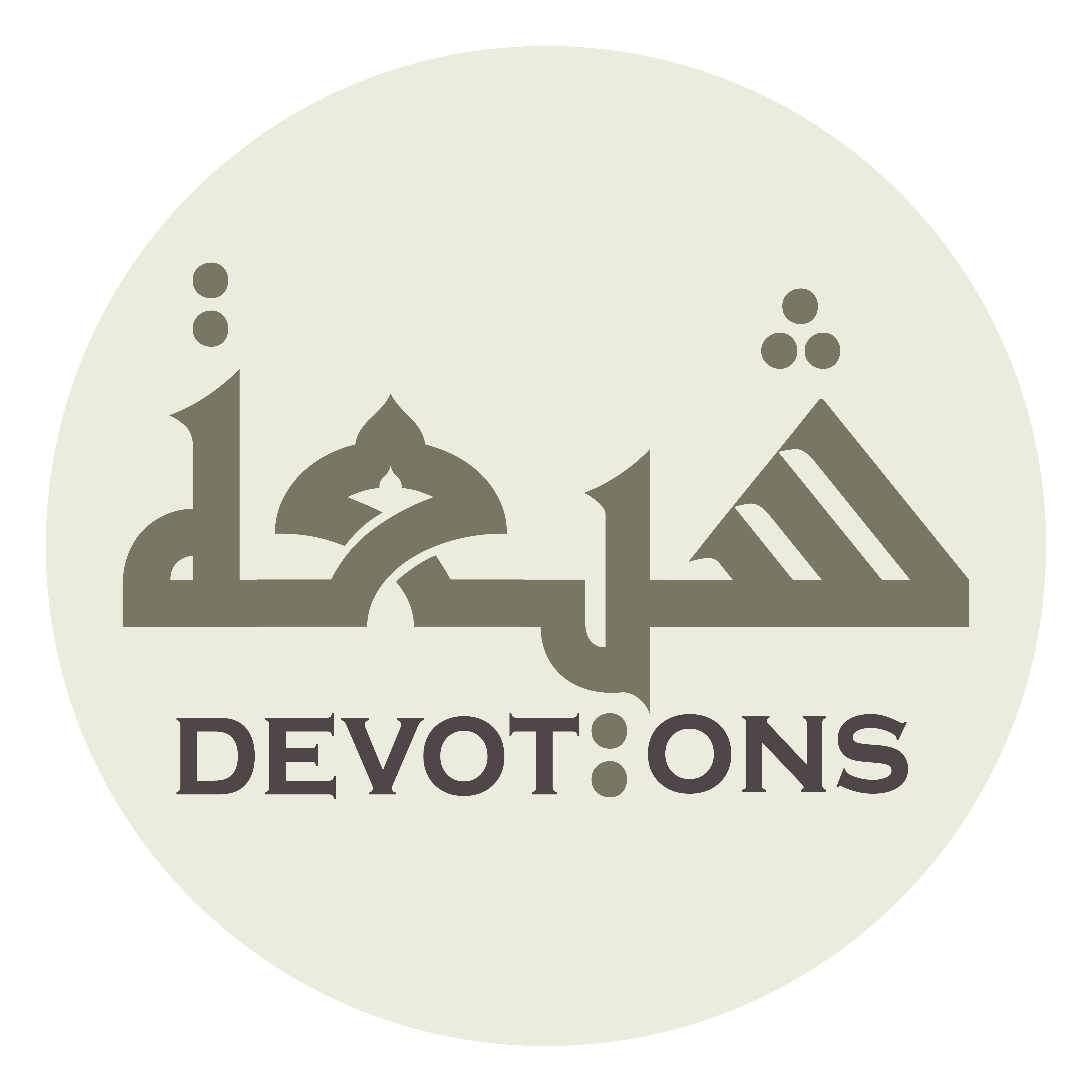 وَبِعَلِيِّ بْنِ الْحُسَيْنِ زَيْنِ الْعَابِدِينَ

wabi`aliyyibnil ḥusayni zaynil `ābidīn

And by Ali son of Husayn, ornament of the worshippers
Ziarat Nahiya
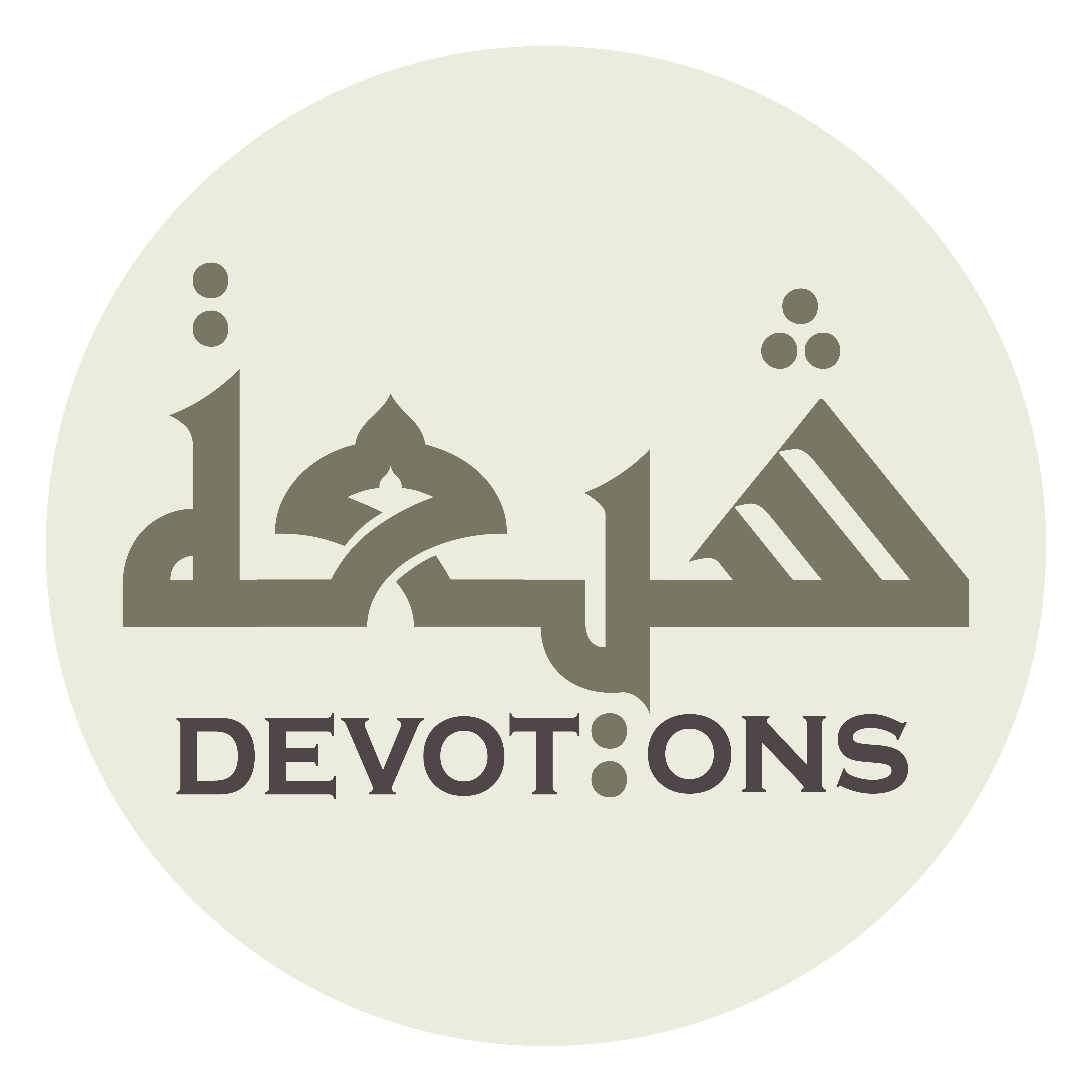 وَبِمُحَمَّدِ بْنِ عَلِيٍّ قِبْلَةِ الْأَوَّابِينَ

wabimuḥammadibni `aliyyin qiblatil awwābīn

And by Muhammad son of Ali, direction of those who turn in repentance
Ziarat Nahiya
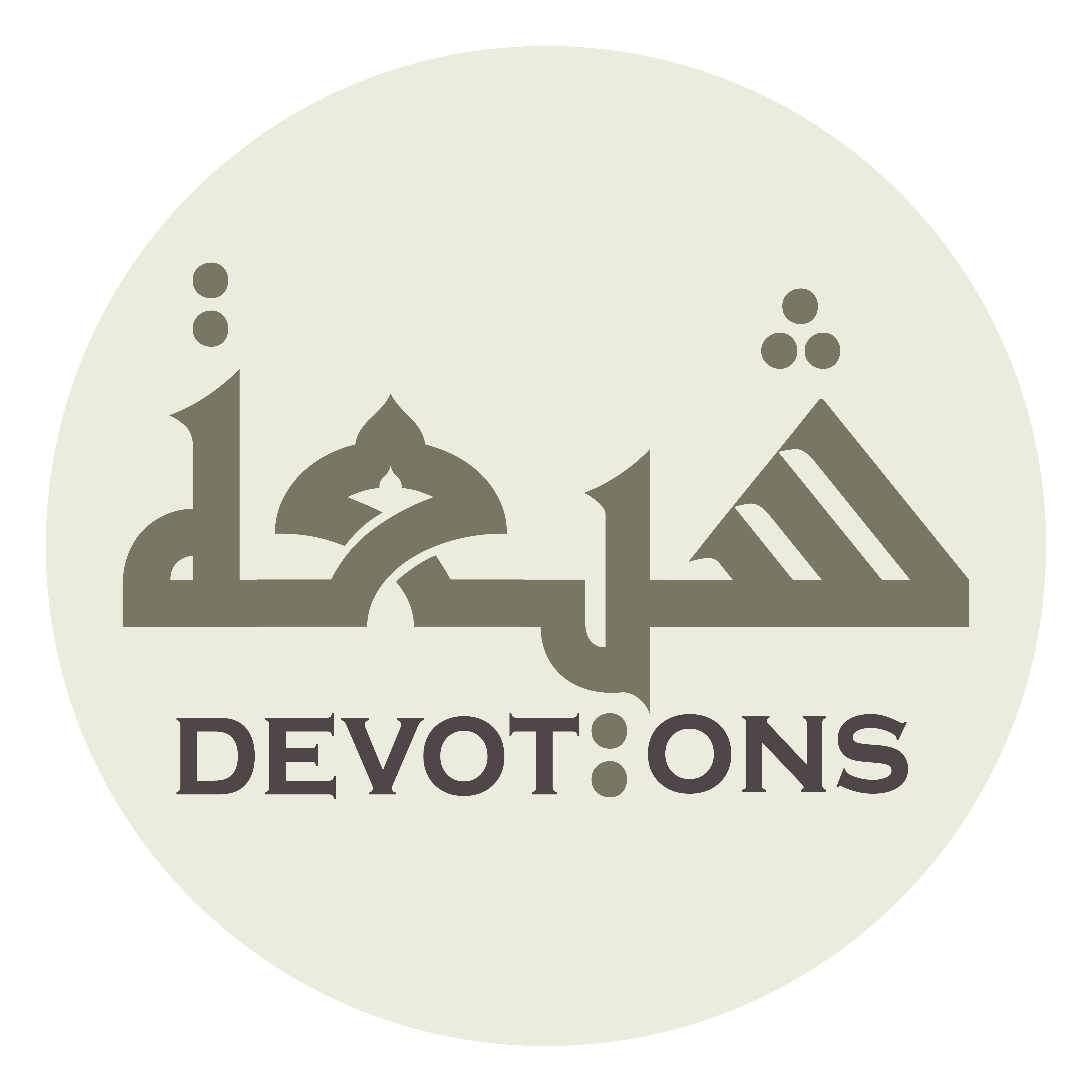 وَبِجَعْفَرِ بْنِ مُحَمَّدٍ أَصْدَقِ الصَّادِقِينَ

wabija`faribni muḥammadin aṣdaqiṣ ṣādiqīn

And by Jafar son of Muhammad, most truthful of the truthful
Ziarat Nahiya
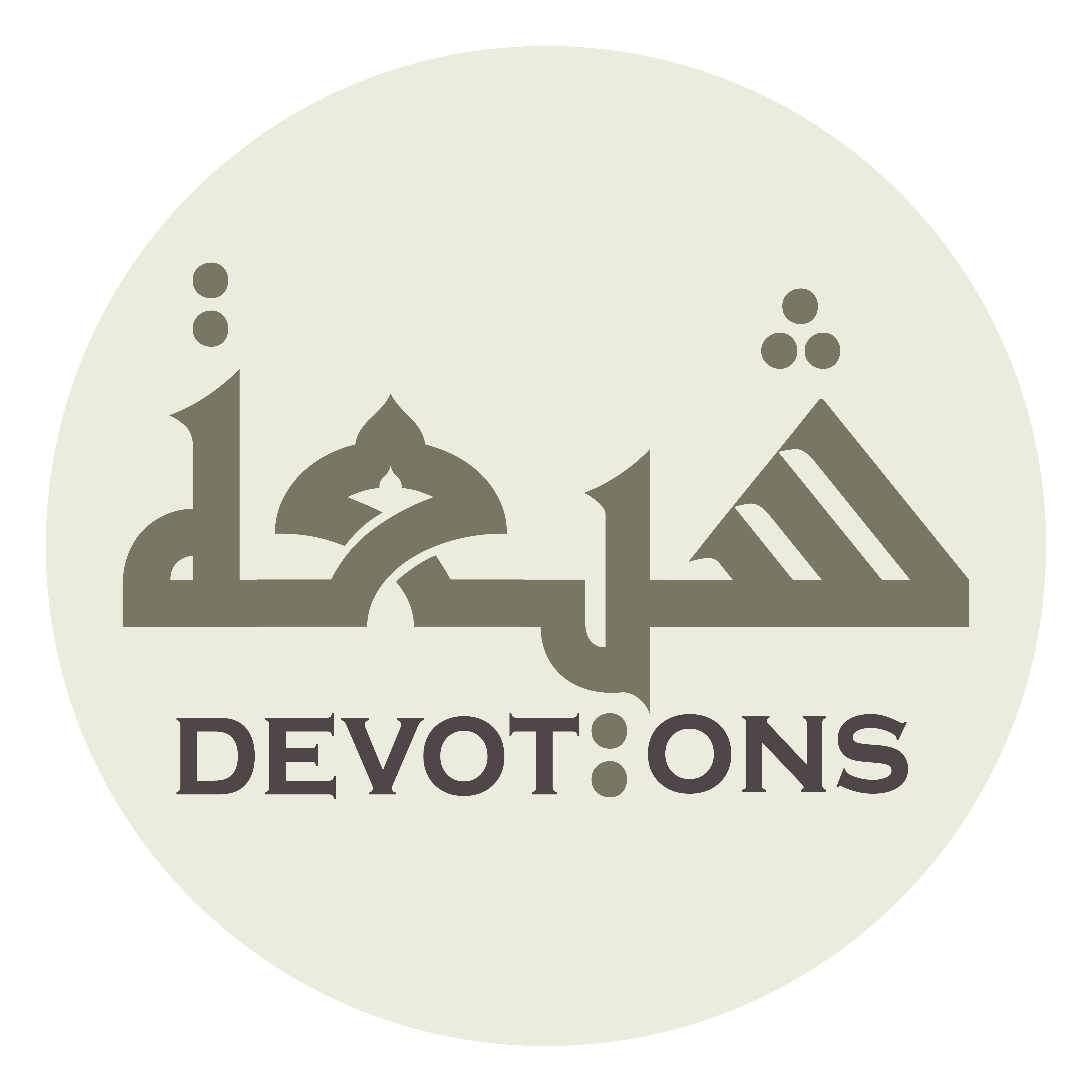 وَبِمُوسَى بْنِ جَعْفَرٍ مُظْهِرِ الْبَرَاهِينِ

wabimūsabni ja`farin muẓhiril barāhīn

And by Musa son of Jafar, manifester of proofs
Ziarat Nahiya
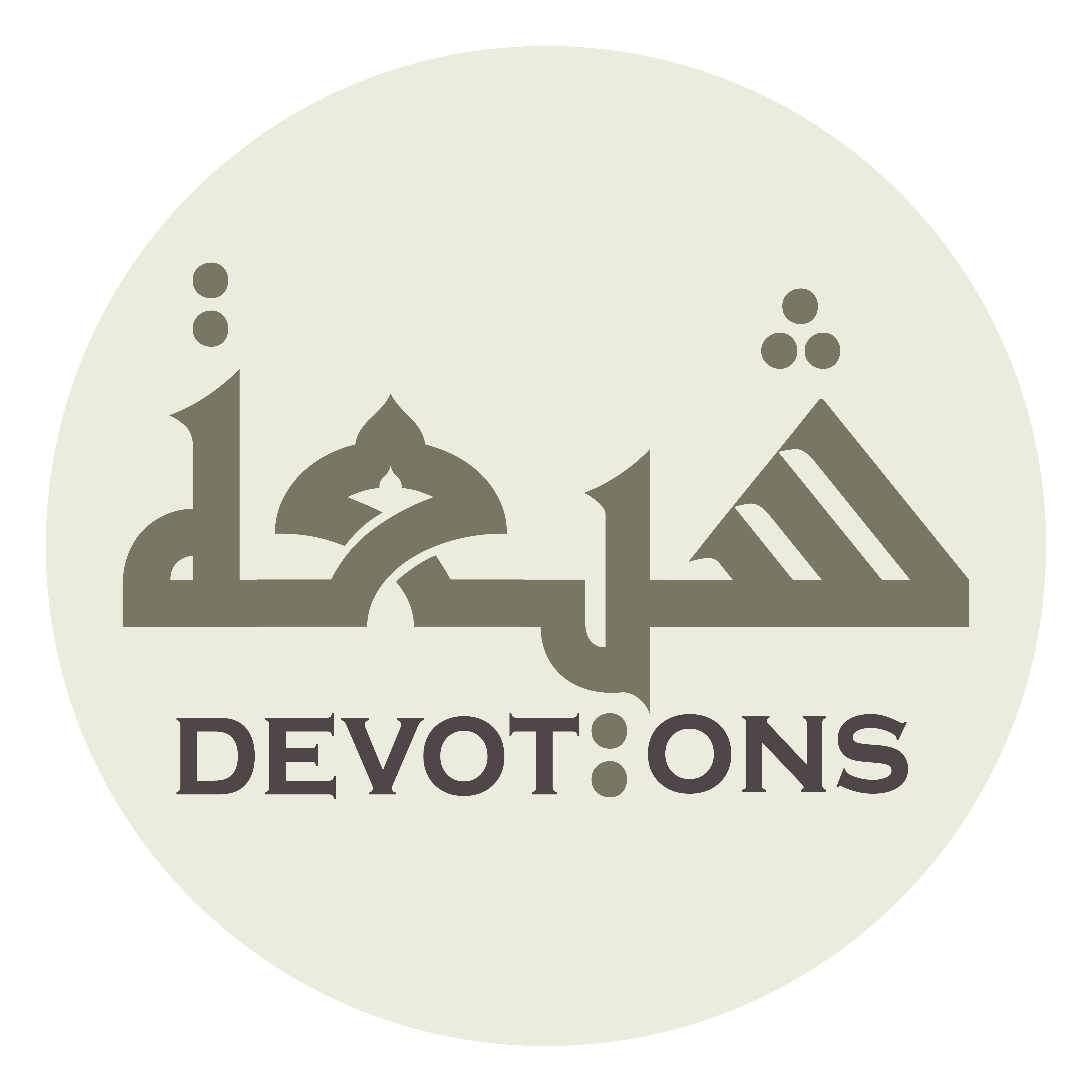 وَبِعَلِيِّ بْنِ مُوسَى نَاصِرِ الدِّينِ

wabi`aliyyibni mūsā nāṣirid dīn

And by Ali son of Musa, supporter of religion
Ziarat Nahiya
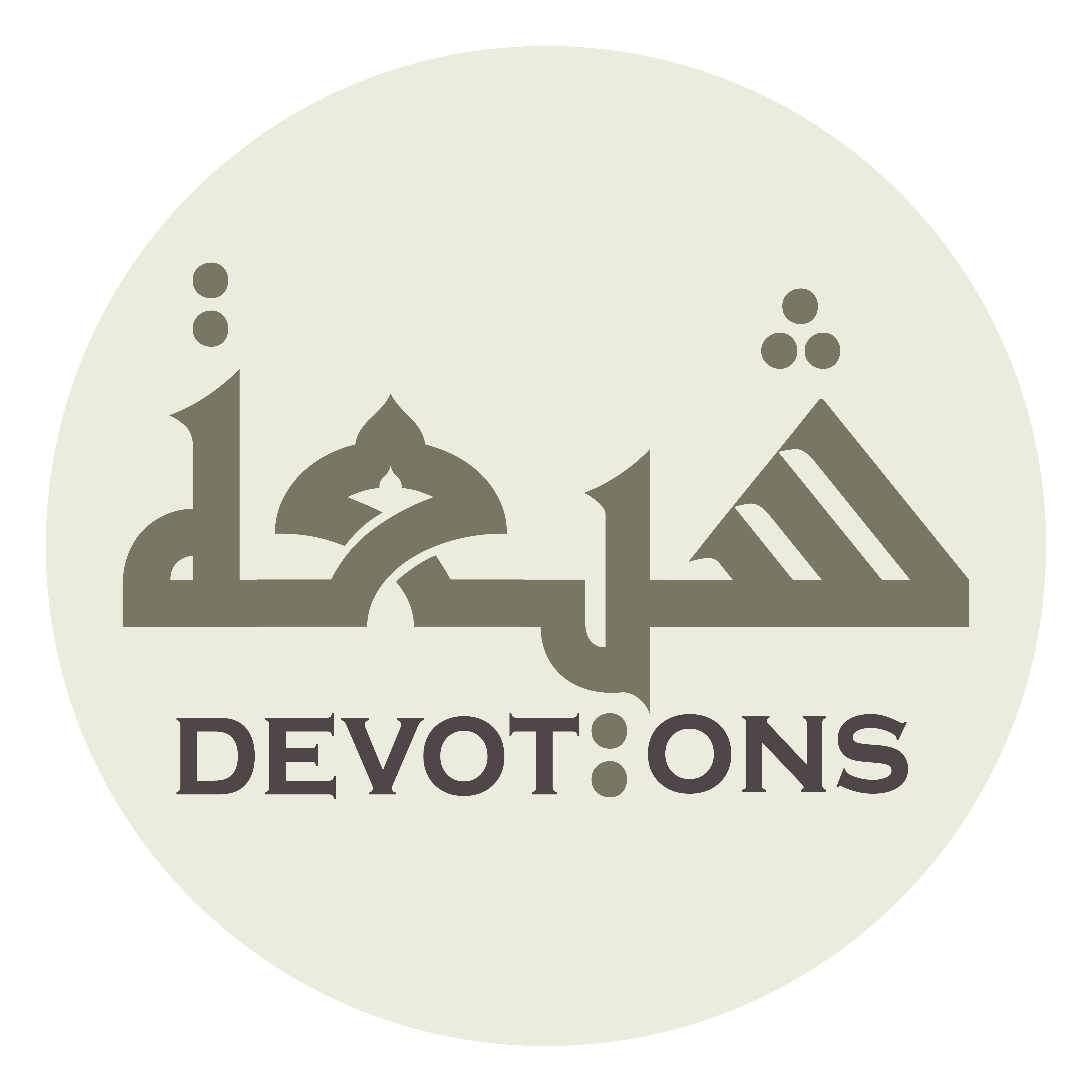 وَبِمُحَمَّدِ بْنِ عَلِيٍّ قُدْوَةِ الْمُهْتَدِينَ

wabimuḥammadibni `aliyyin qudwatil muhtadīn

And by Muhammad son of Ali, exemplar of the guided
Ziarat Nahiya
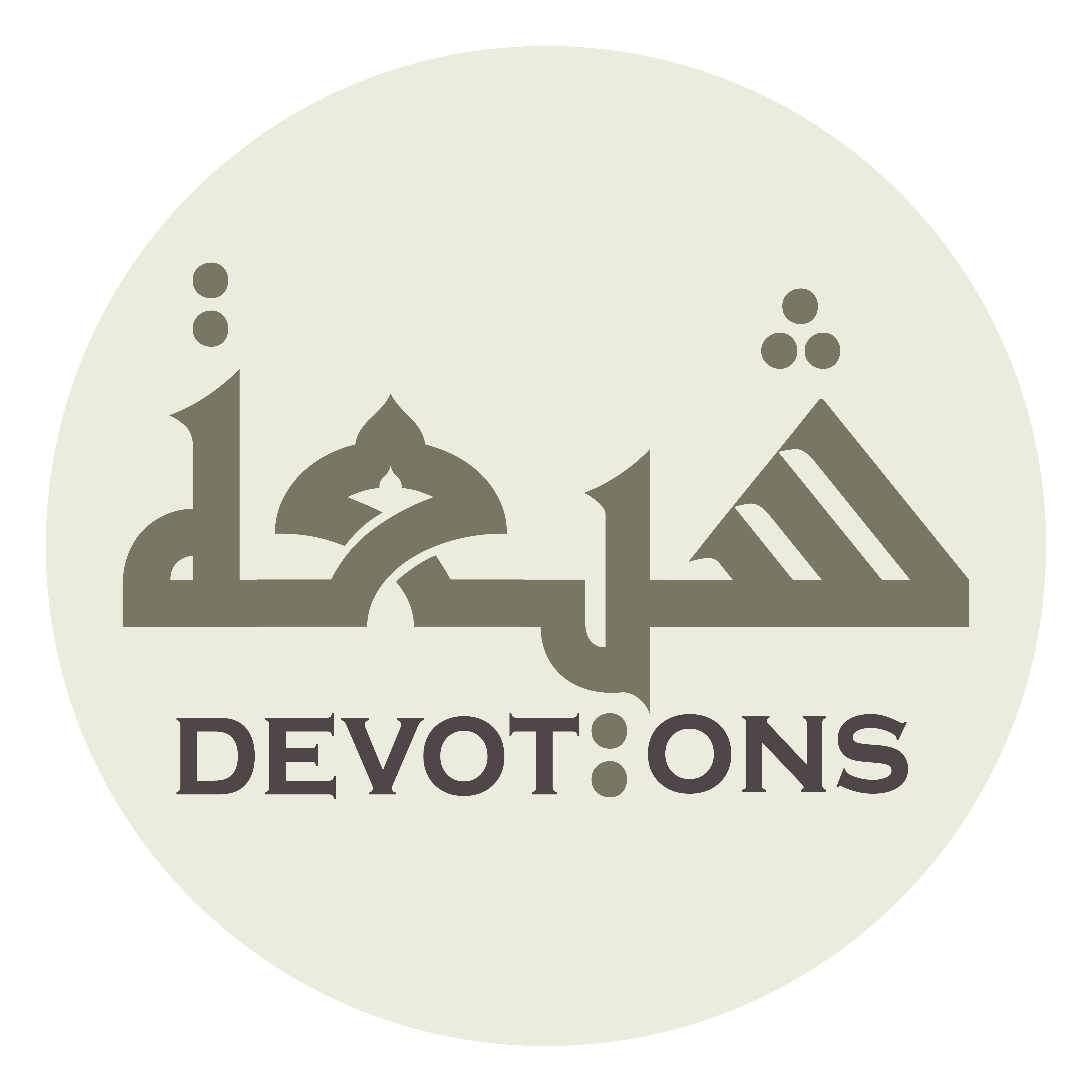 وَبِعَلِيِّ بْنِ مُحَمَّدٍ أَزْهَدِ الزَّاهِدِينَ

wabi`aliyyibni muḥammadin azhadiz zāhidīn

And by Ali son of Muhammad, most ascetic of the ascetics
Ziarat Nahiya
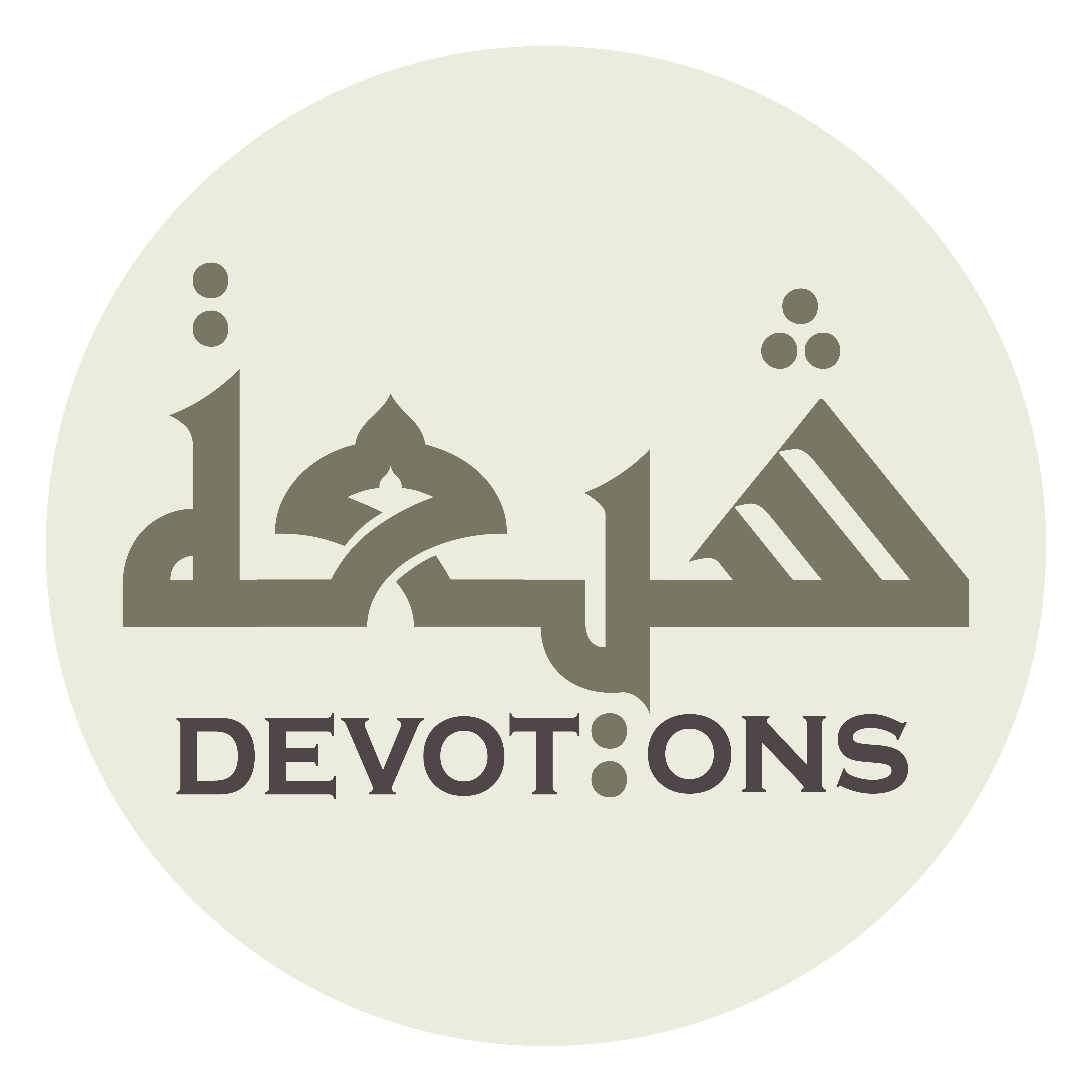 وَبِالْحَسَنِ بْنِ عَلِيٍّ وَارِثِ الْمُسْتَخْلَفِينَ

wabil ḥasanibni `aliyyin wārithil mustakhlafīn

And by Hasan son of Ali, inheritor of the successors
Ziarat Nahiya
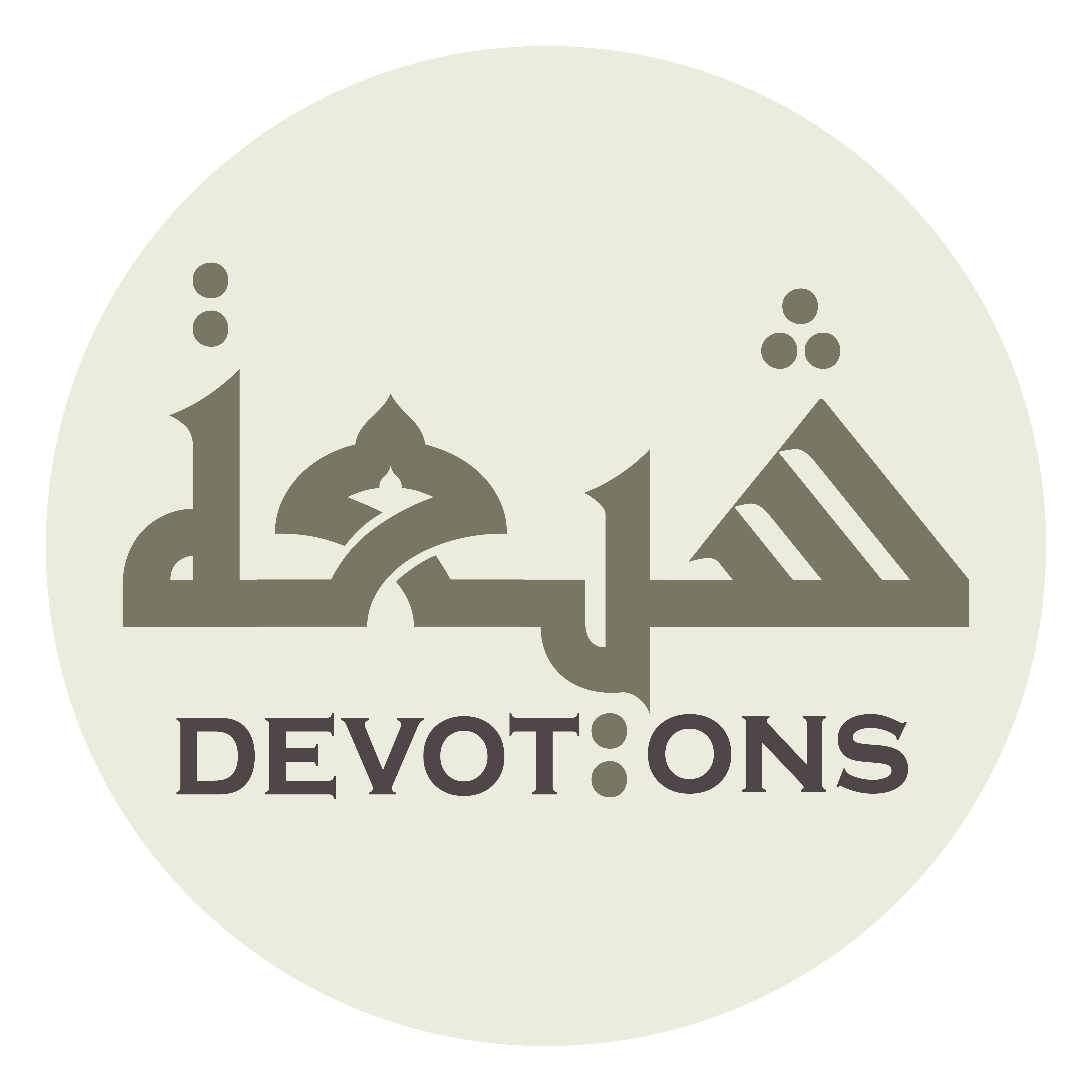 وَبِالْحُجَّةِ عَلَى الْخَلْقِ أَجْمَعِينَ

wabil ḥujjati `alal khalqi ajma`īn

And by the Proof over all creation
Ziarat Nahiya
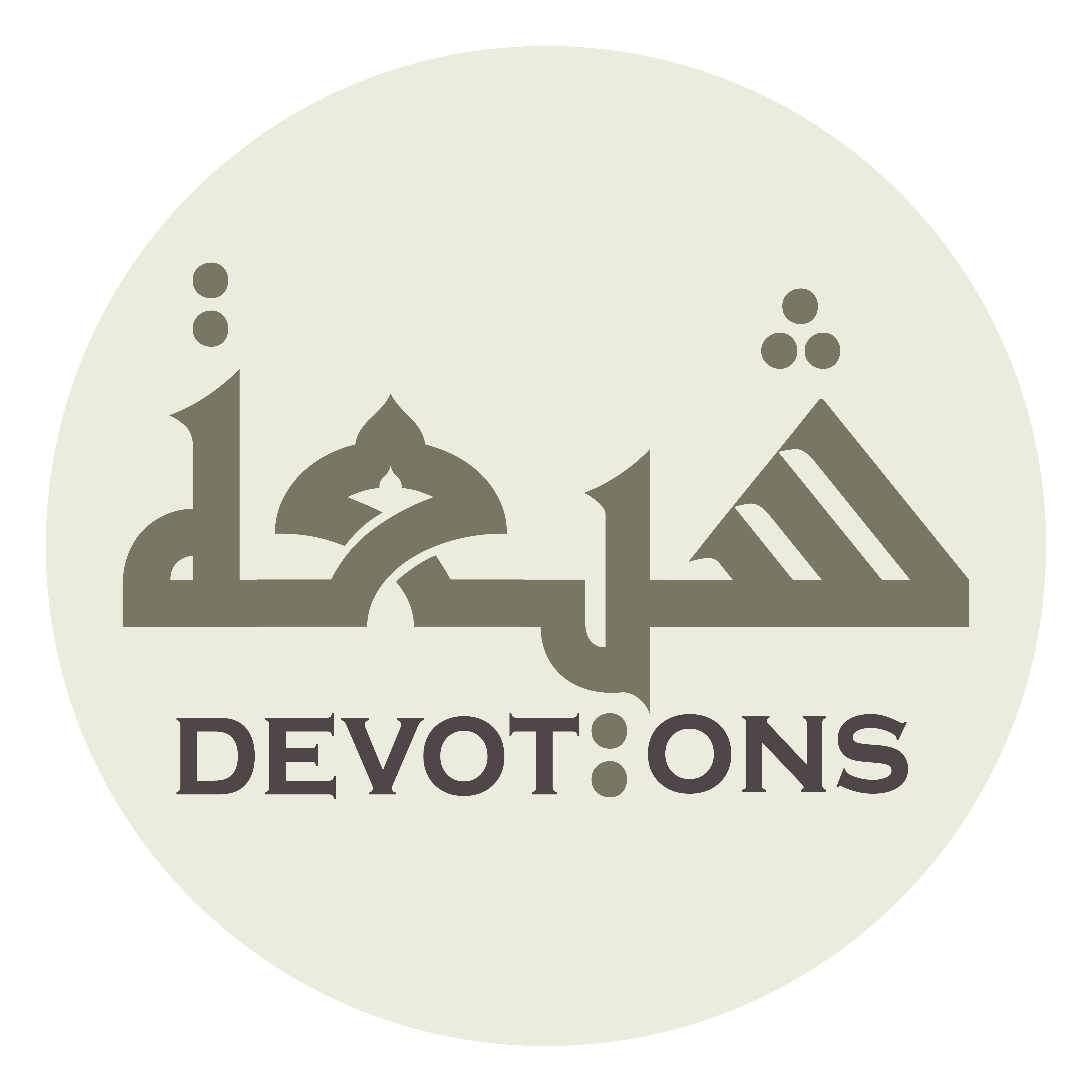 أَنْ تُصَلِّيَ عَلَى مُحَمَّدٍ وَ آلِ مُحَمَّدٍ الصَّادِقِينَ الْأَبَرِّينَ

an tuṣalliya `alā muḥammadin wa āli muḥammadiniṣ ṣādiqīnal abarrīn

That You send blessings upon Muhammad and the family of Muhammad, the truthful, the righteous
Ziarat Nahiya
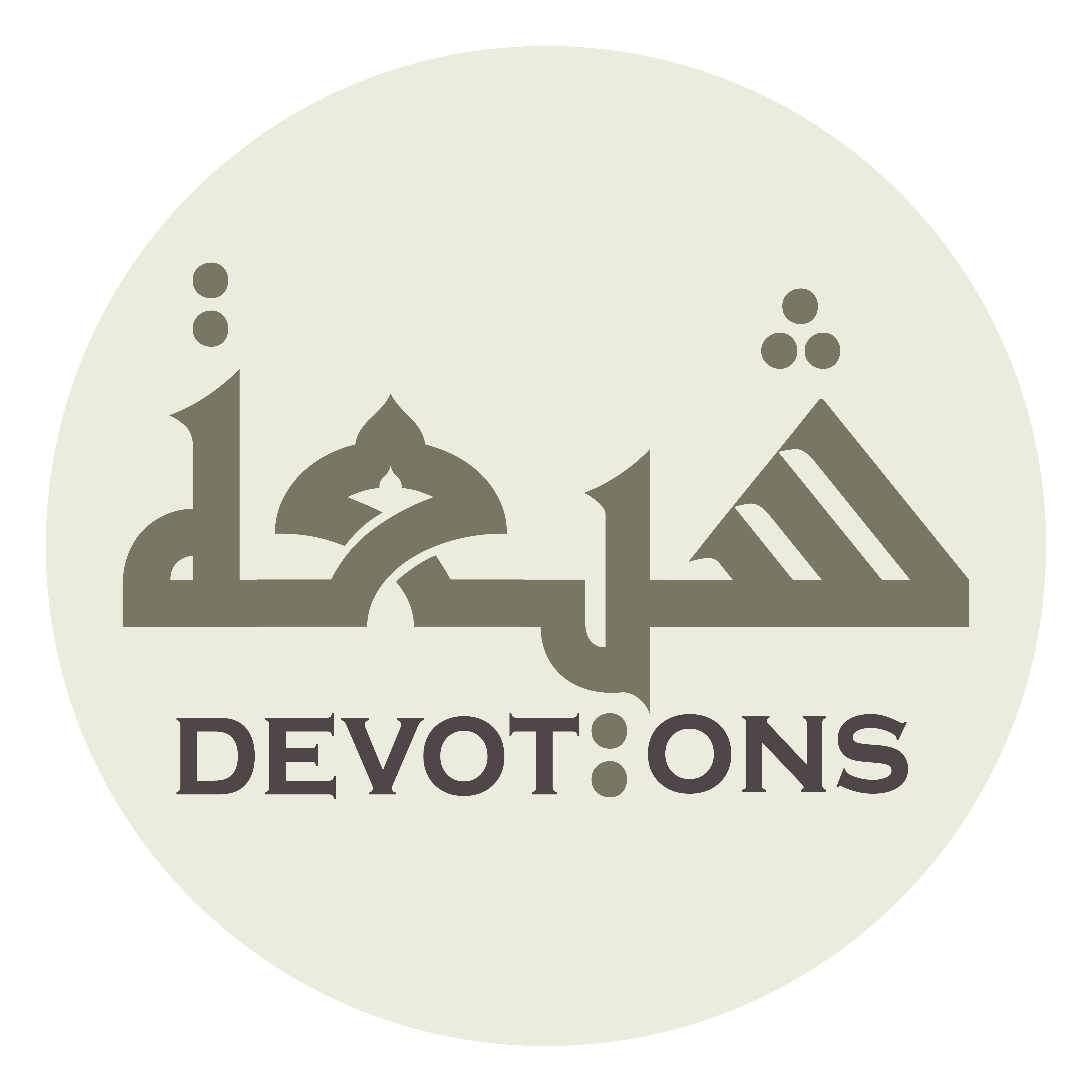 آلِ طٰهٰ وَيٰسِ

āli ṭāhā wayāsīn

The family of Taha and Yasin
Ziarat Nahiya
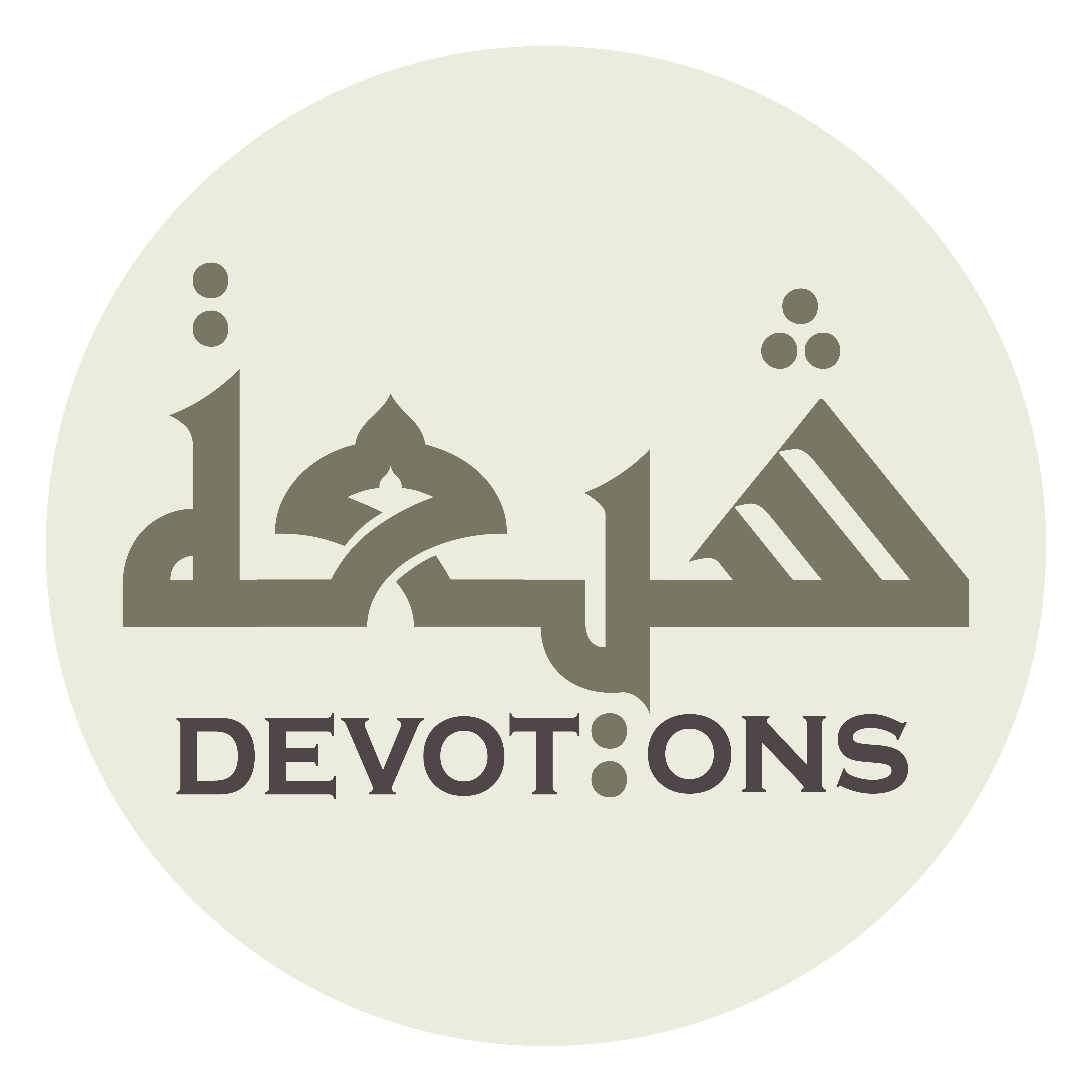 وَأَنْ تَجْعَلَنِي فِي الْقِيَامَةِ مِنَ الْآمِنِينَ الْمُطْمَئِنِّينَ

wa-an taj`alanī fil qiyāmati minal-āminīnal muṭma-innīn

And that You make me on the Day of Resurrection among the secure and tranquil
Ziarat Nahiya
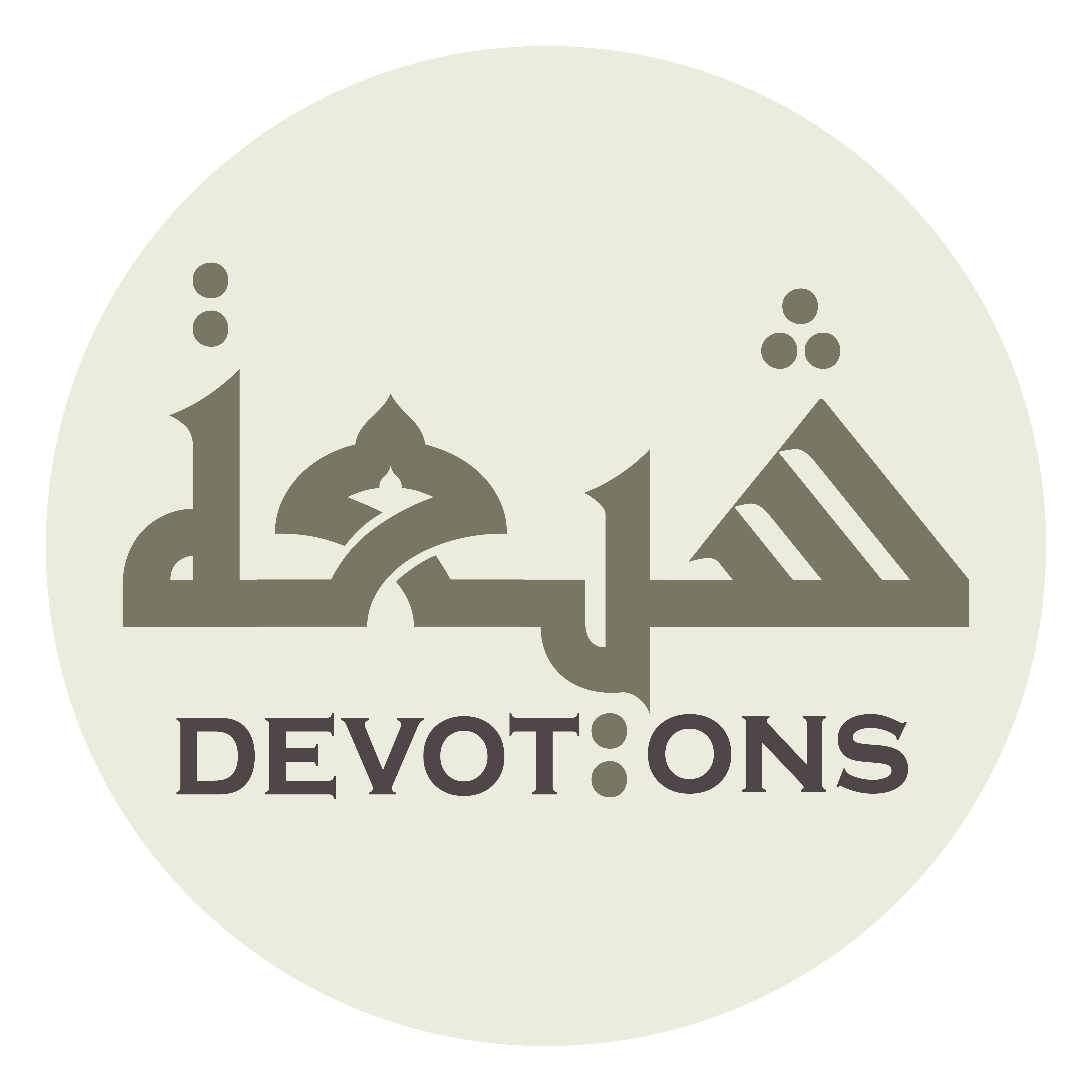 اَلْفَائِزِينَ الْفَرِحِينَ الْمُسْتَبْشِرِينَ

al fā-izīnal fariḥīnal mustabshirīn

The successful, joyful, and glad
Ziarat Nahiya
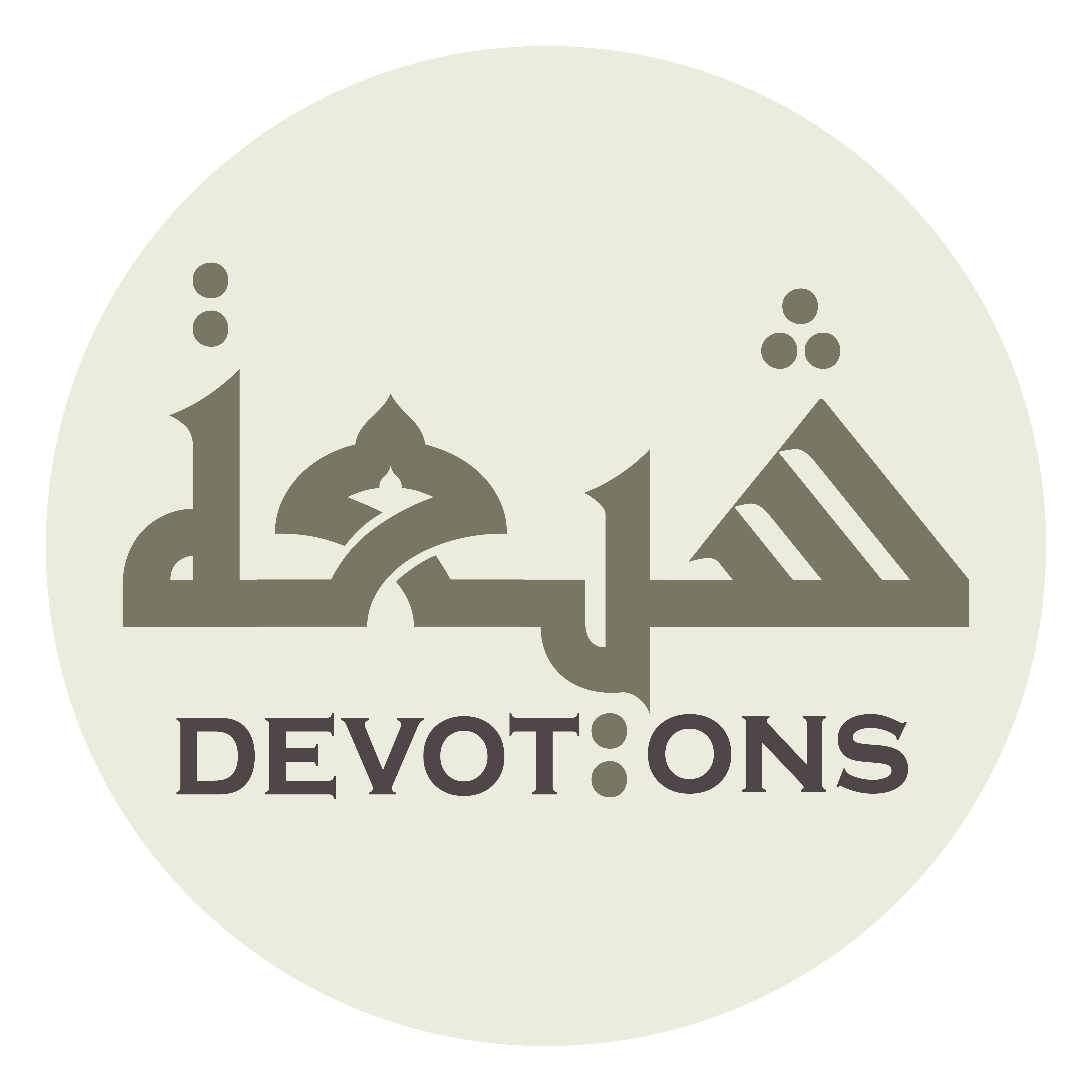 اَللَّهُمَّ اكْتُبْنِي فِي الْمُسْلِمِينَ

allāhummaktubnī fil muslimīn

O Allah, write me among the Muslims
Ziarat Nahiya
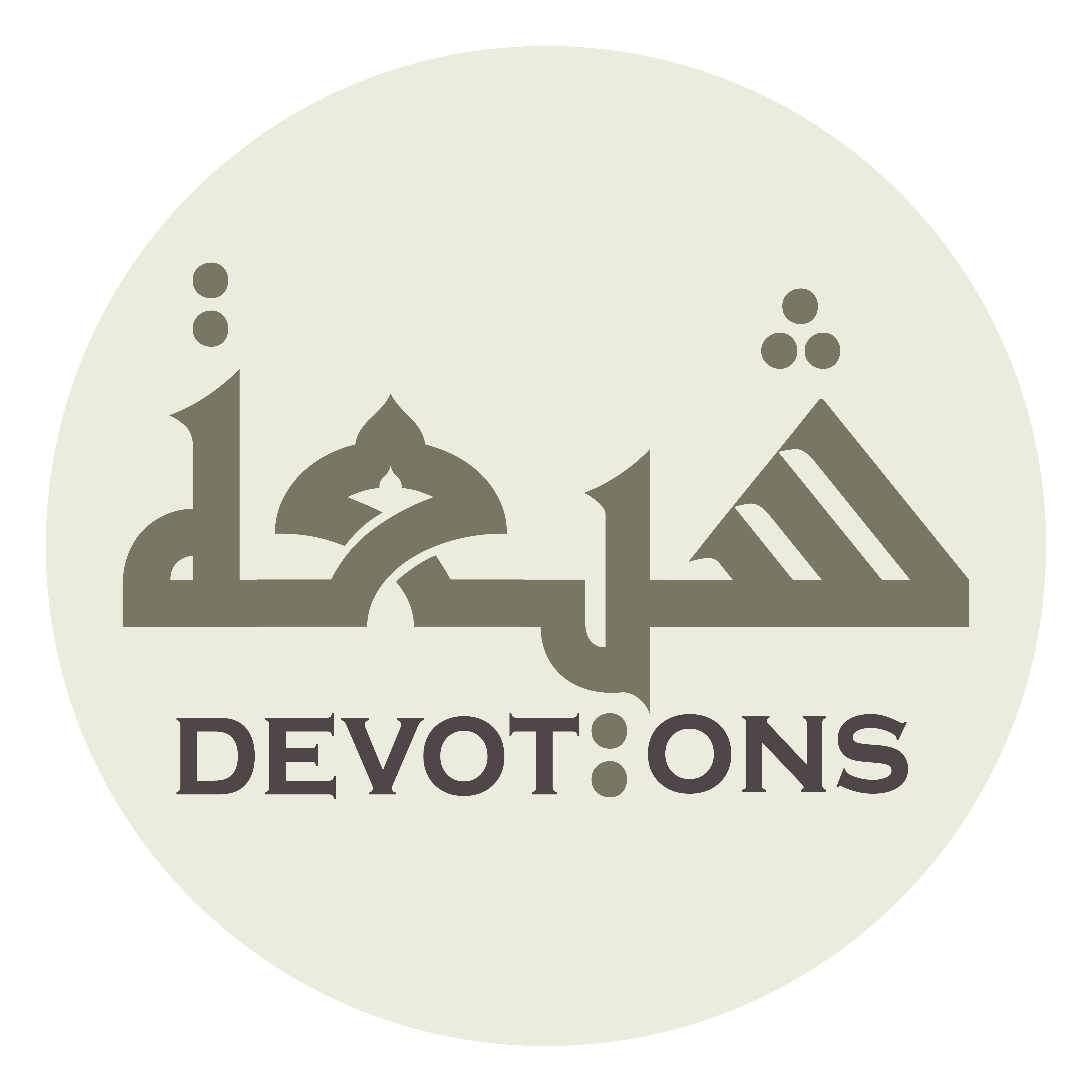 وَأَلْحِقْنِي بِالصَّالِحِينَ

wa-alḥiqnī biṣṣāliḥīn

And join me with the righteous
Ziarat Nahiya
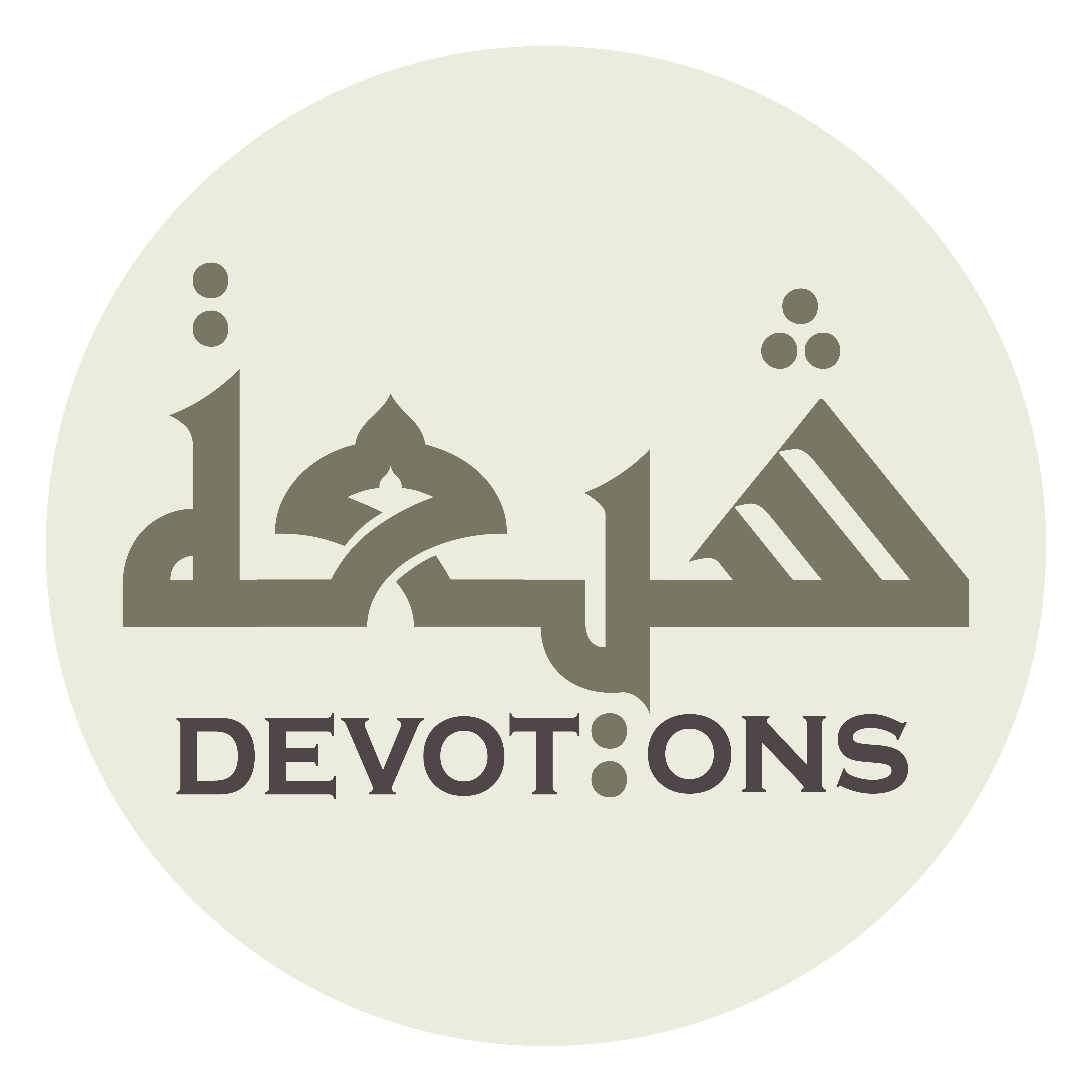 وَاجْعَلْ لِي لِسَانَ صِدْقٍ فِي الْآخِرِينَ

waj`al lī lisāna ṣidqin fil-ākhirīn

And grant me a truthful tongue among later generations
Ziarat Nahiya
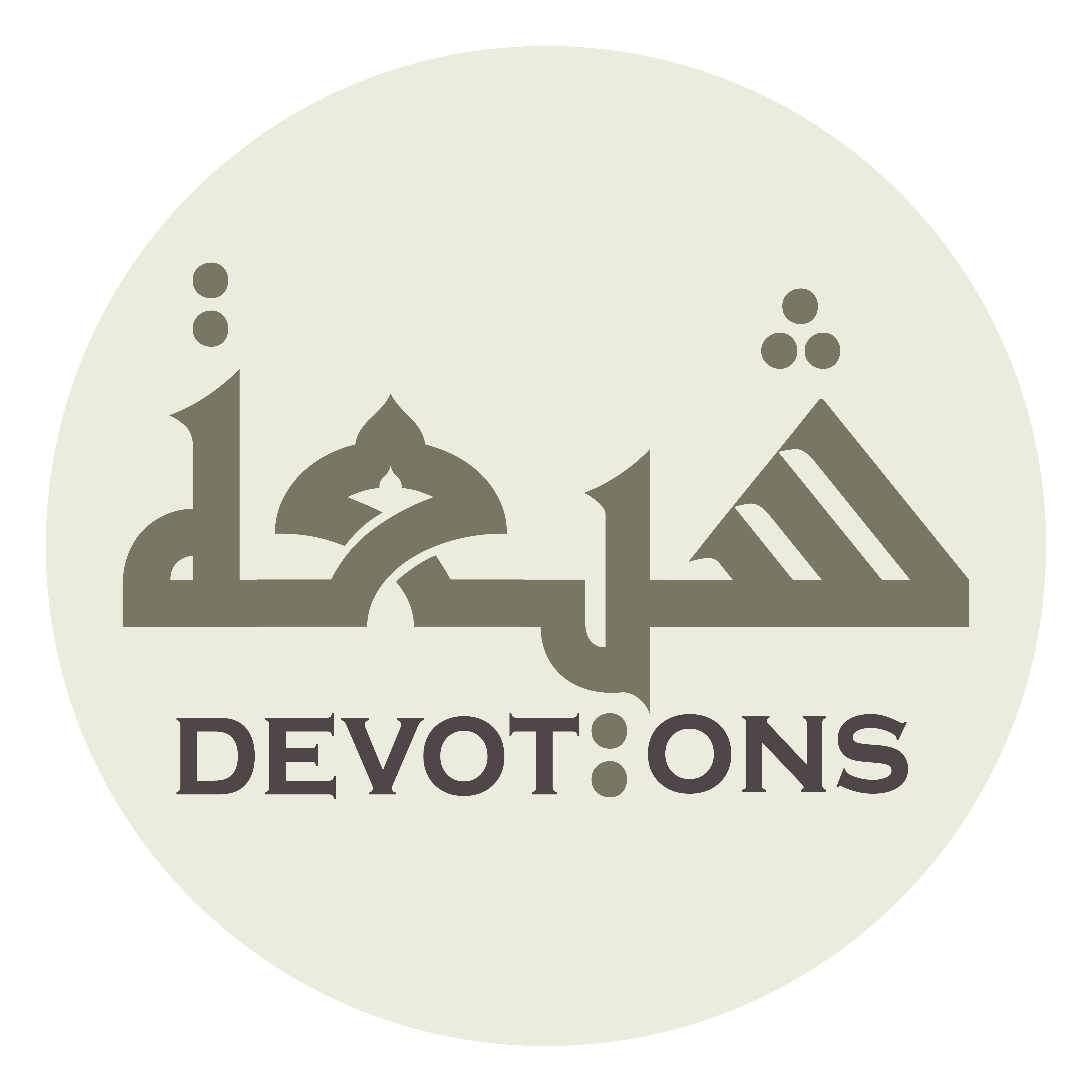 وَانْصُرْنِي عَلَى الْبَاغِينَ

wanṣur-nī `alal bāghīn

And help me against the oppressors
Ziarat Nahiya
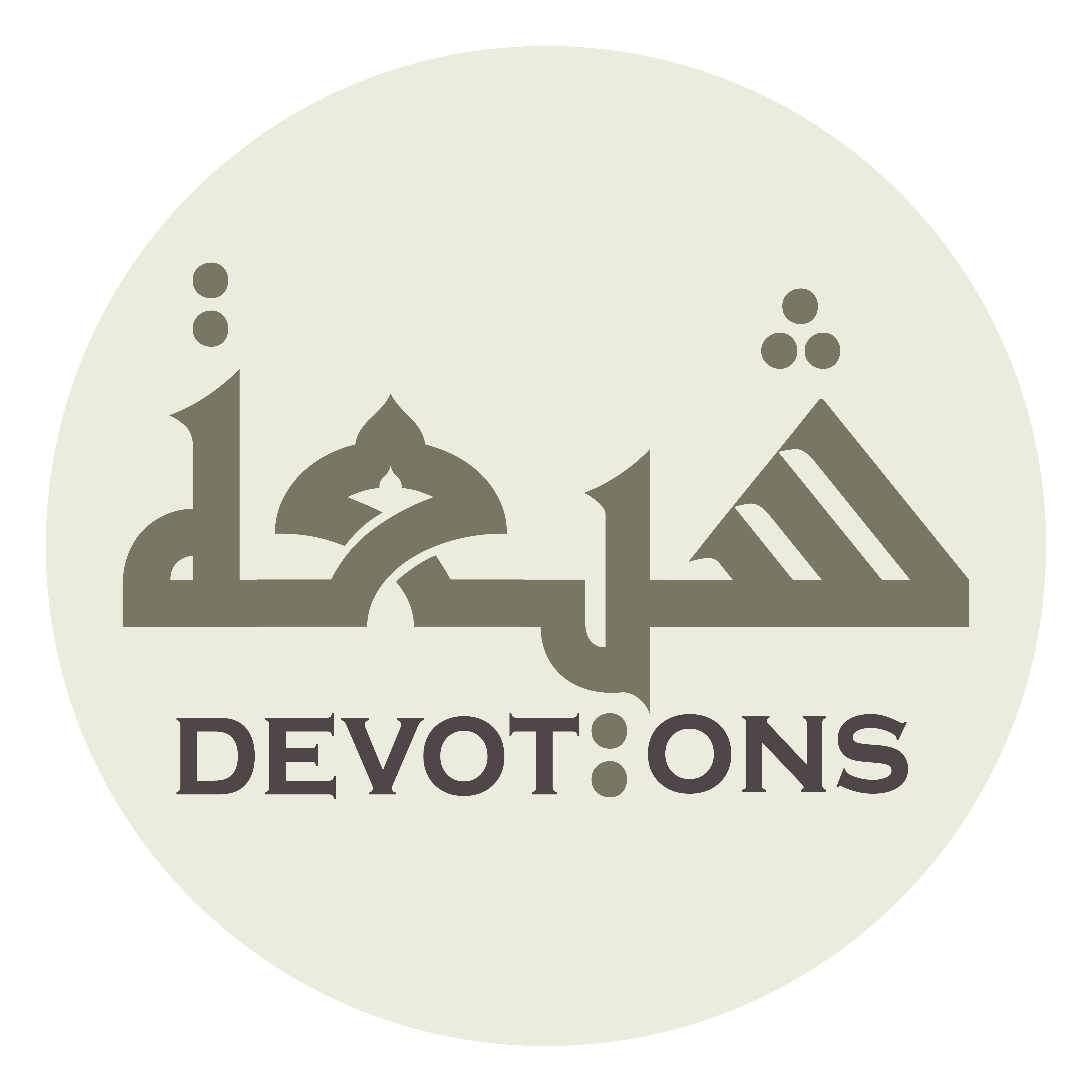 وَاكْفِنِي كَيْدَ الْحَاسِدِينَ

wakfinī kaydal ḥāsidīn

And suffice me against the plotting of the envious
Ziarat Nahiya
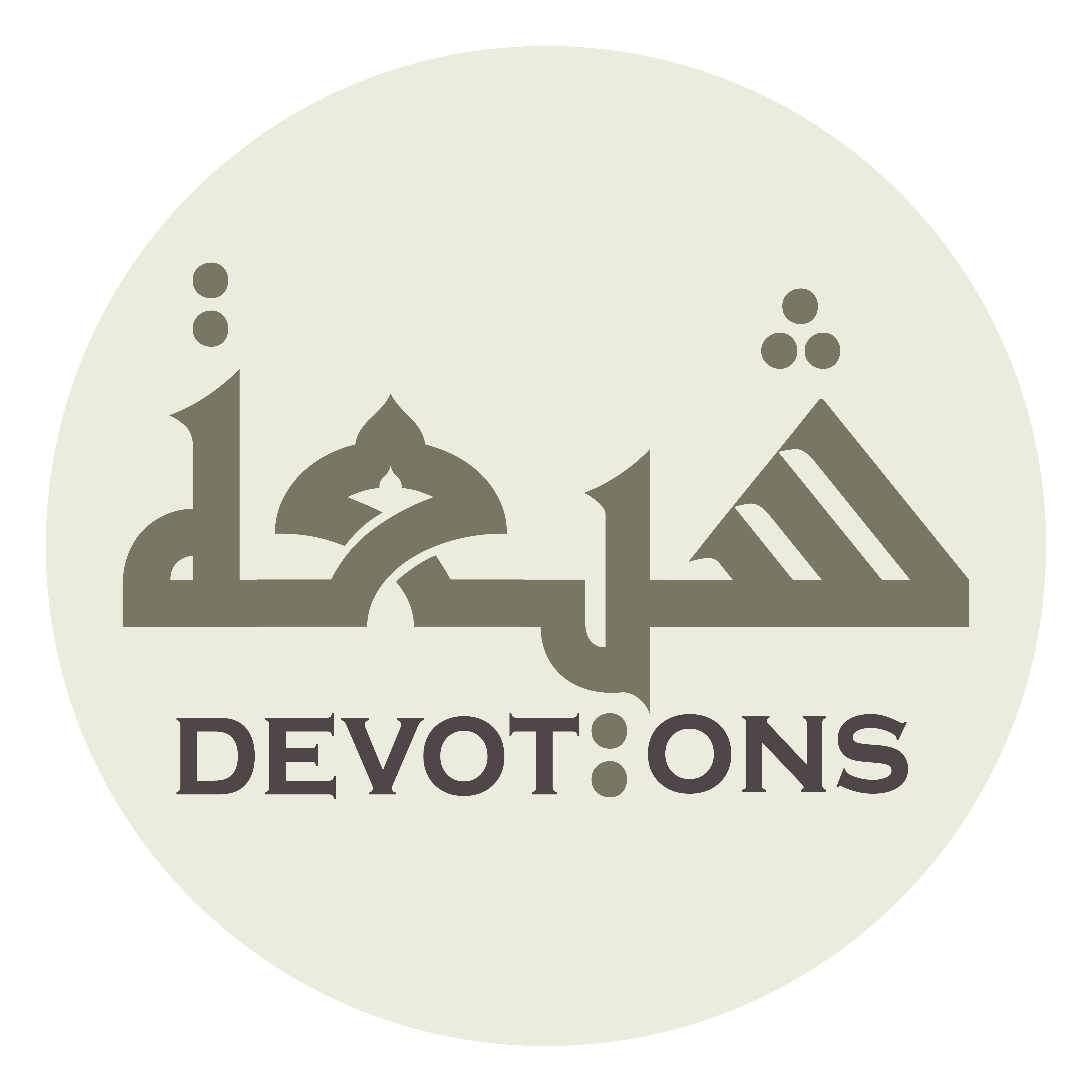 وَاصْرِفْ عَنِّي مَكْرَ الْمَاكِرِينَ

waṣrif `annī makral mākirīn

And turn away from me the schemes of the schemers
Ziarat Nahiya
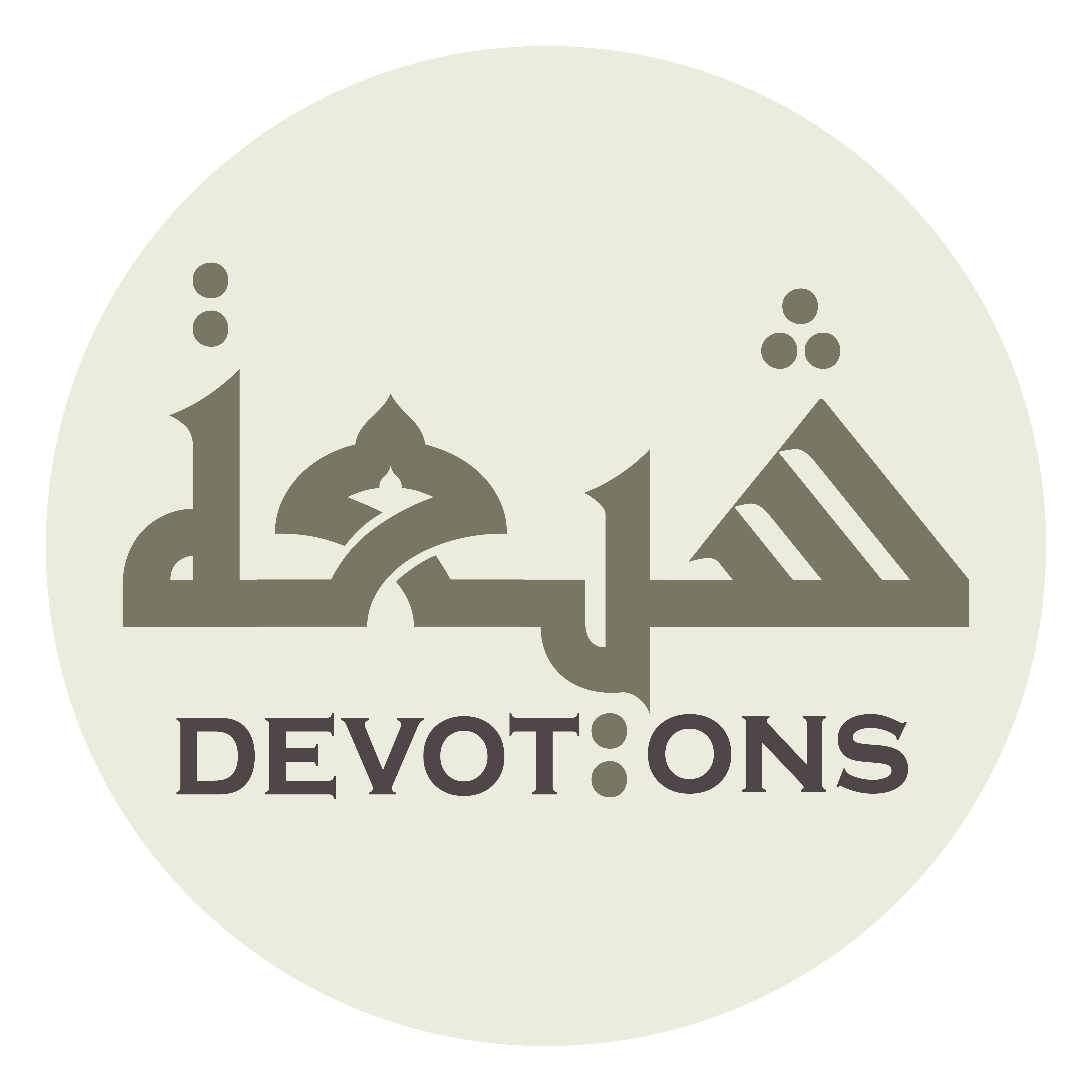 وَاقْبِضْ عَنِّي أَيْدِيَ الظَّالِمِينَ

waqbiḍ `annī aydiyaẓ ẓālimīn

And restrain from me the hands of the oppressors
Ziarat Nahiya
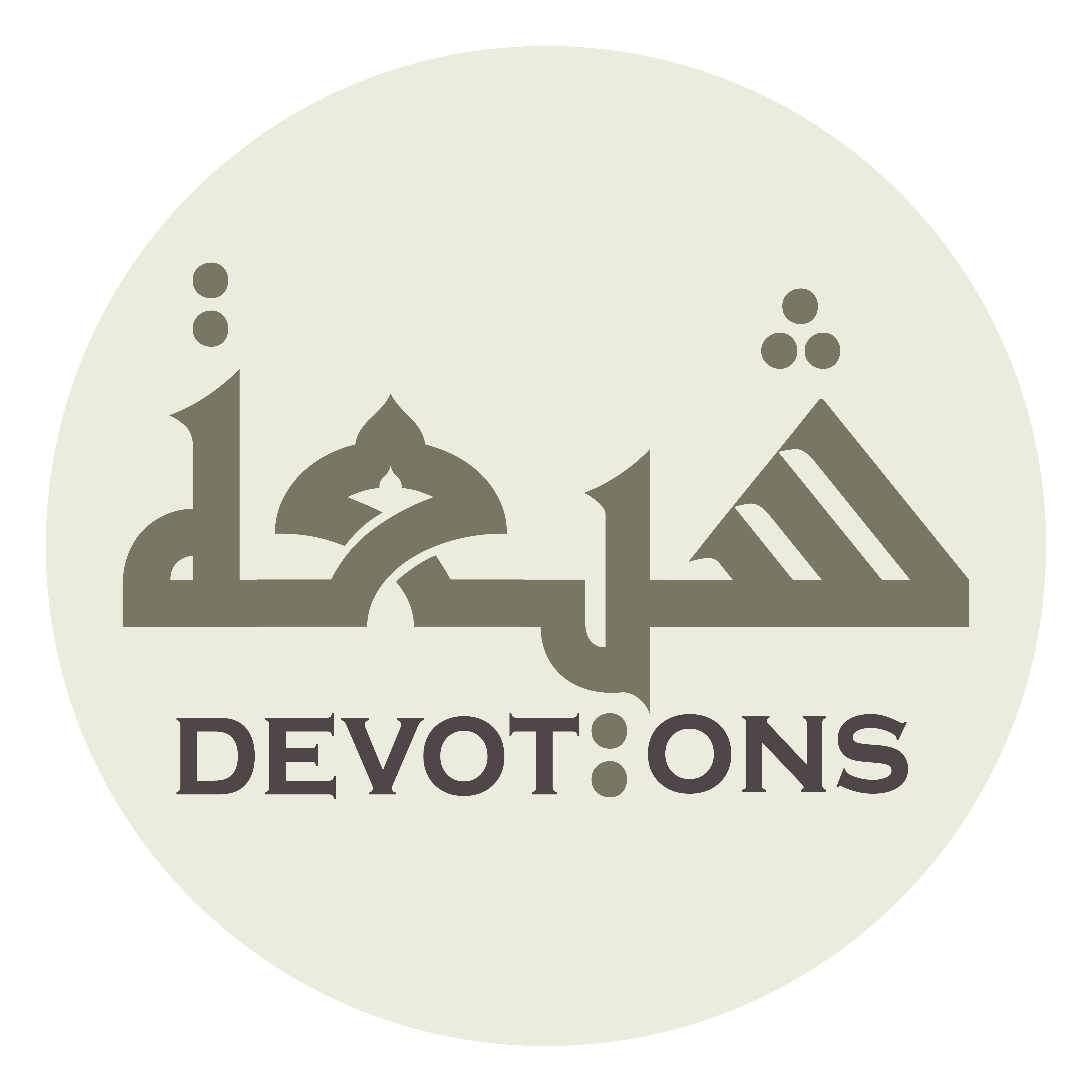 وَاجْمَعْ بَيْنِي وَبَيْنَ السَّادَةِ الْمَيَامِينِ فِي أَعْلَى عِلِّيِّينَ

wajma` baynī wabaynas sādatil mayāmīni fī a`lā `illiyyīn

And gather me with the blessed masters in the highest heights
Ziarat Nahiya
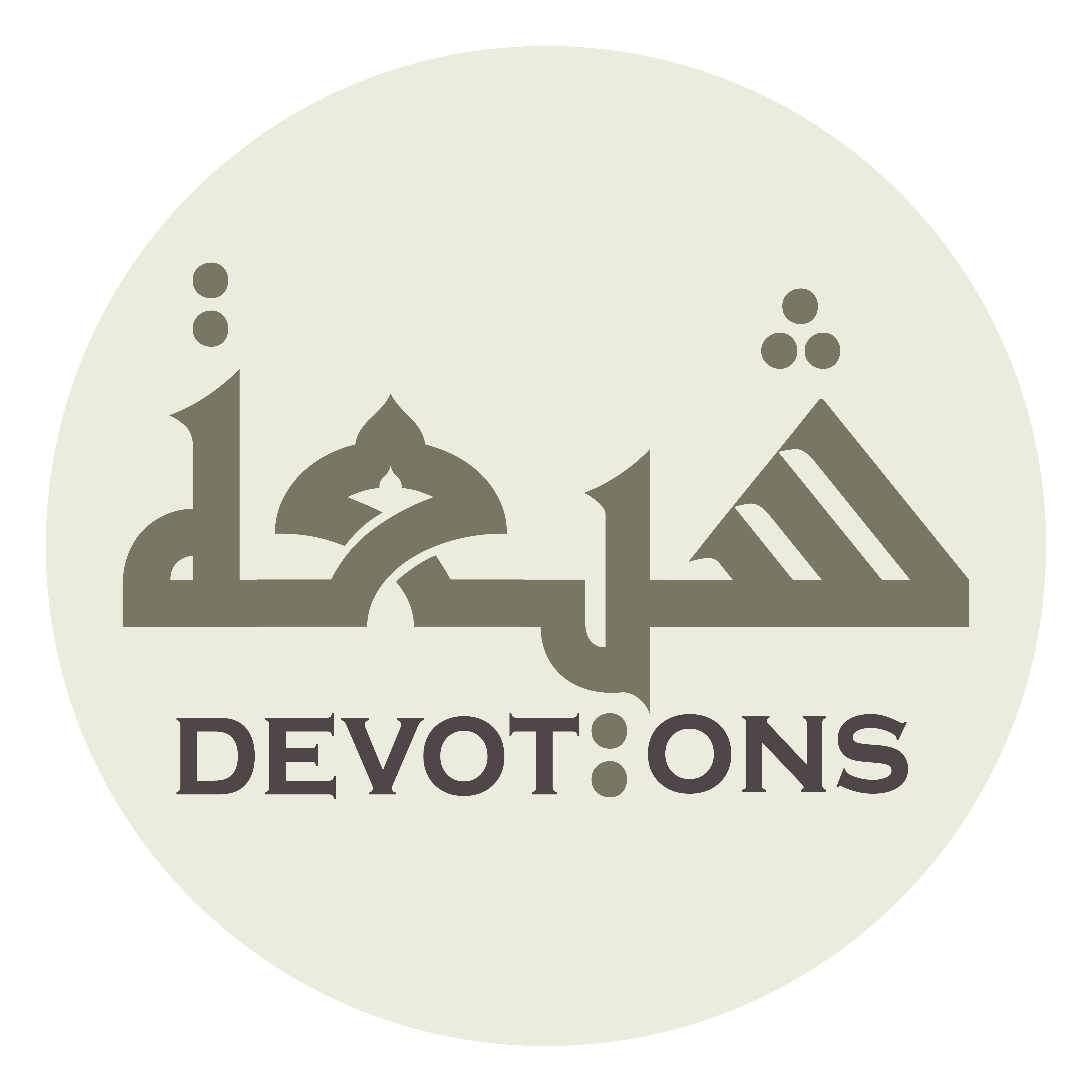 مَعَ الَّذِيْنَ أَنْعَمْتَ عَلَيْهِمْ مِنَ النَّبِيِّينَ

ma`al ladhīna an`amta `alayhim minan nabiyyīn

With those whom You have blessed among the prophets
Ziarat Nahiya
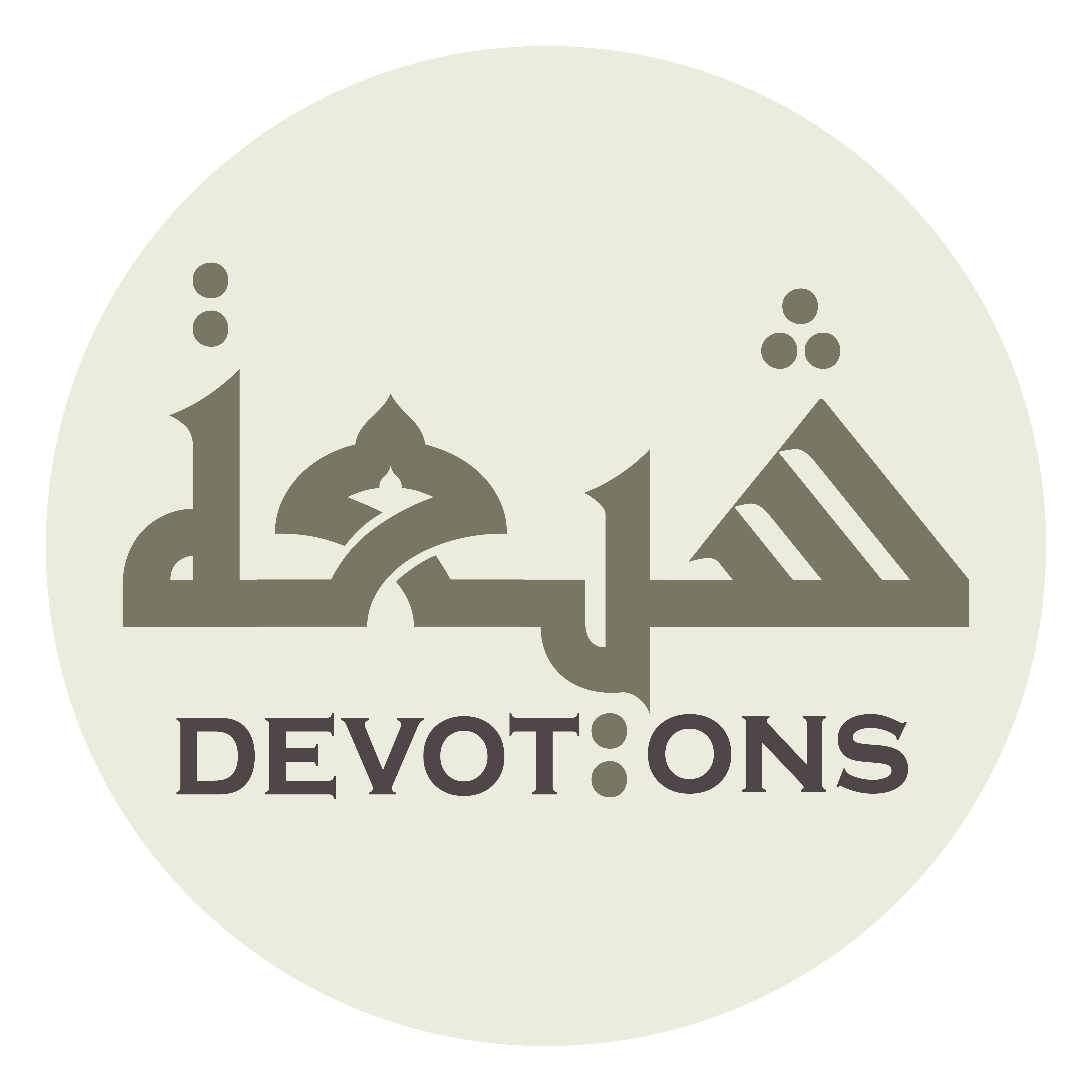 وَالصِّدِّيقِينَ وَالشُّهَدَاءِ وَالصَّالِحِينَ

waṣ ṣiddīqīna wash shuhadā-i waṣ ṣāliḥīn

And the truthful and the martyrs and the righteous
Ziarat Nahiya
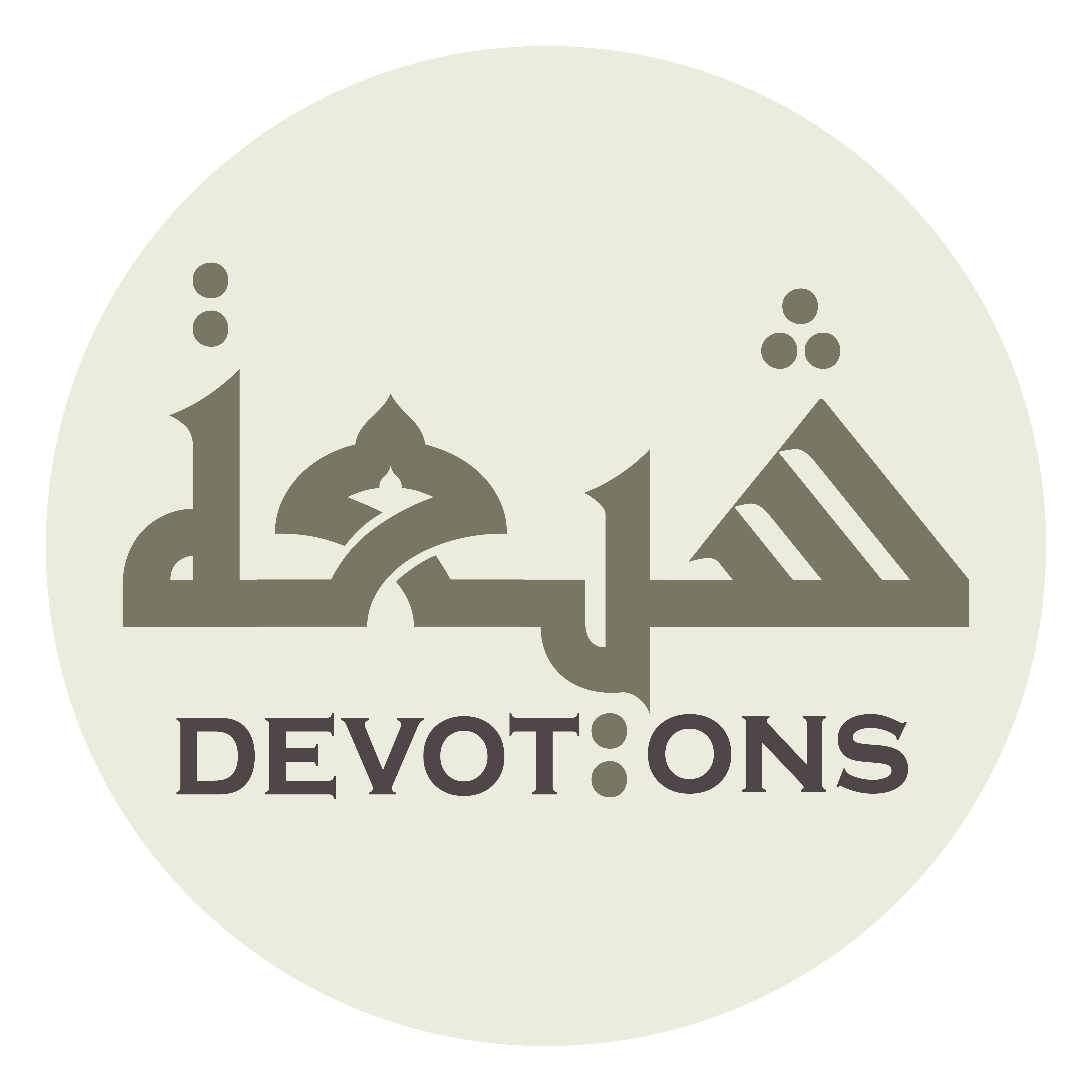 بِرَحْمَتِكَ يَا أَرْحَمَ الرَّاحِمِينَ

biraḥmatika yā ar-ḥamar rāḥimīn

By Your mercy, O Most Merciful of the merciful
Ziarat Nahiya
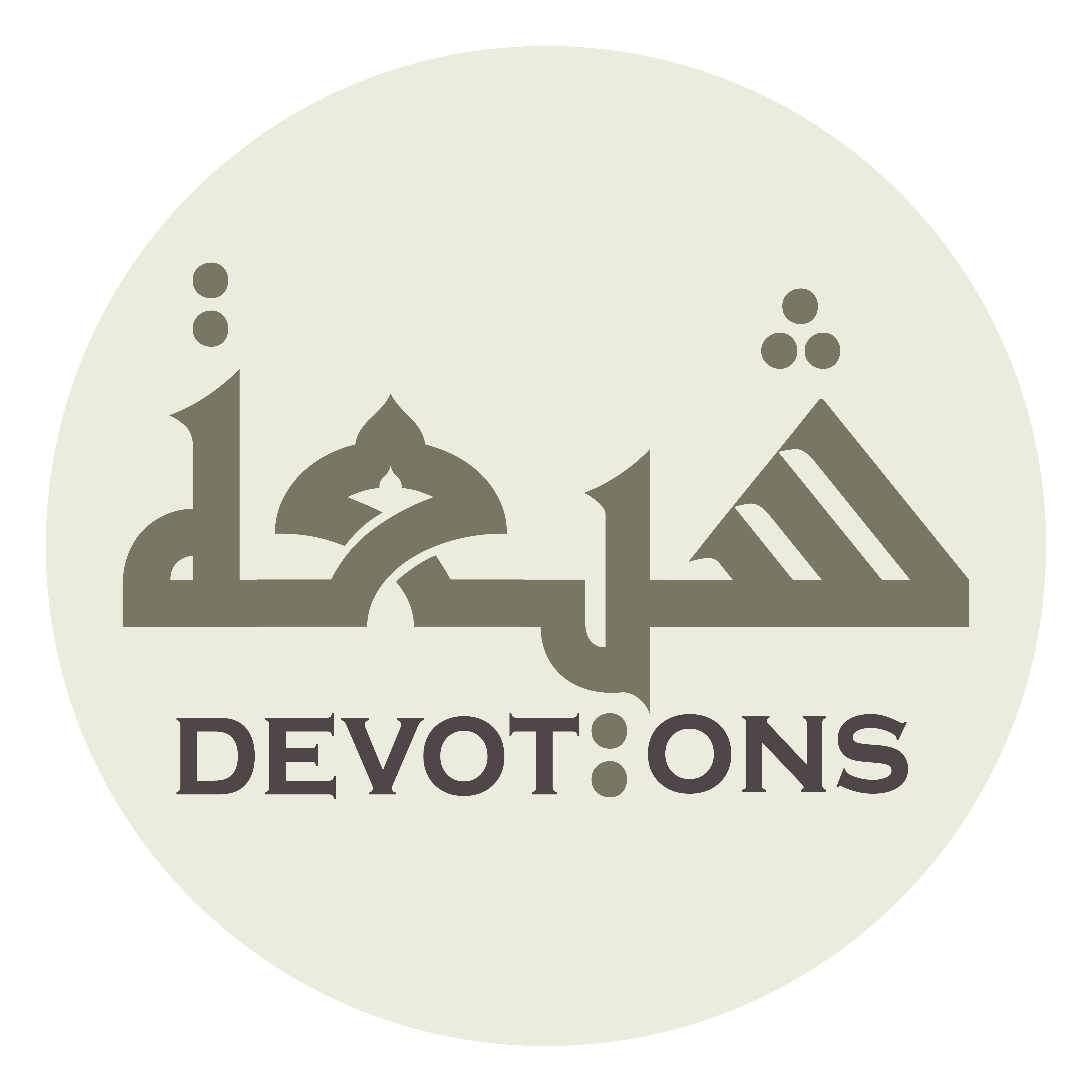 The dua continues
Ziarat Nahiya
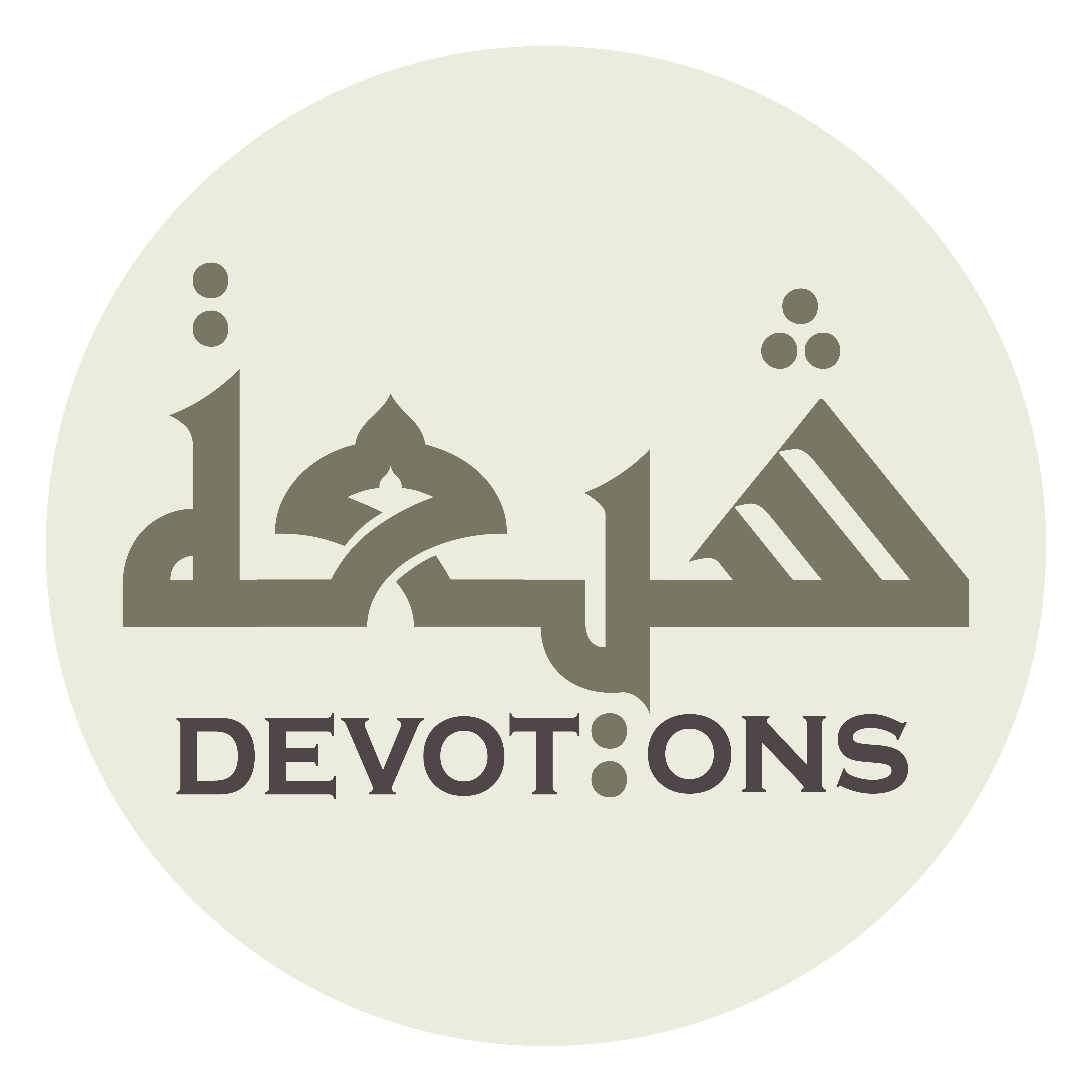 اَللَّهُمَّ إِنِّي أُقْسِمُ عَلَيْكَ بِنَبِيِّكَ الْمَعْصُومِ

allāhumma innī uqsimu `alayka binabiyyikal ma`ṣūm

O Allah, I swear to You by Your infallible Prophet
Ziarat Nahiya
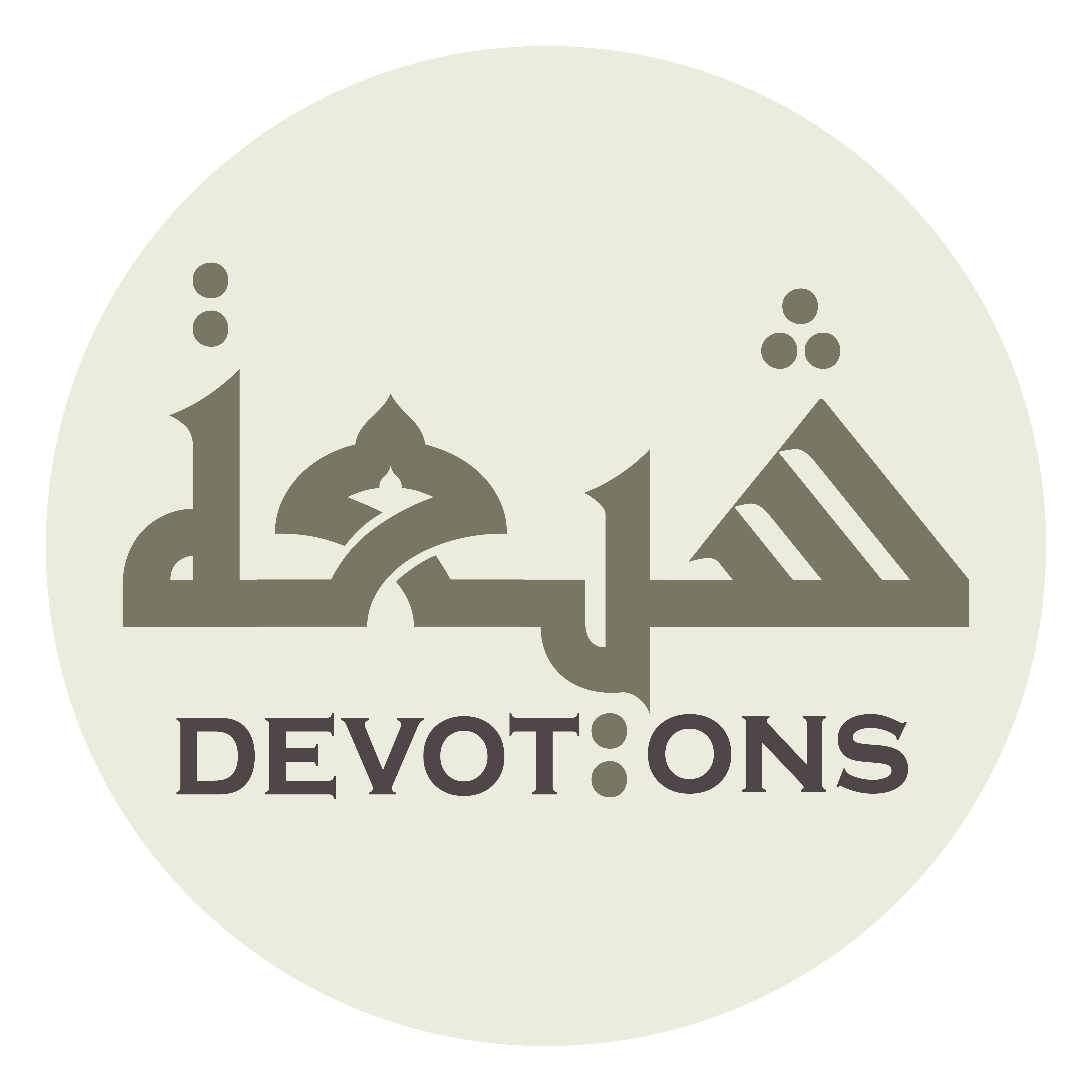 وَبِحُكْمِكَ الْمَحْتُومِ

wabiḥukmikal maḥtūm

And by Your inevitable judgment
Ziarat Nahiya
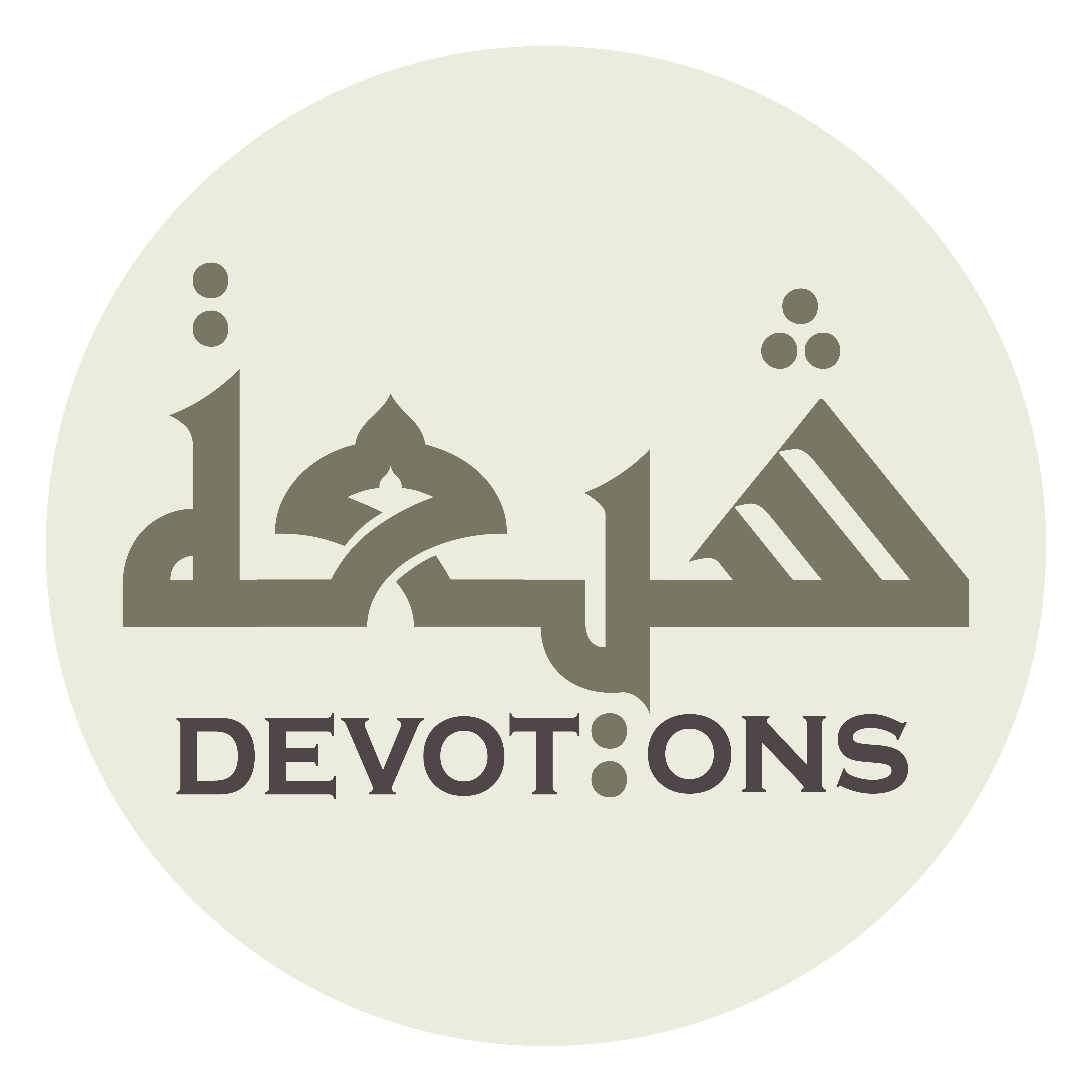 وَنَهْيِكَ الْمَكْتُومِ

wanahyikal maktūm

And Your hidden prohibition
Ziarat Nahiya
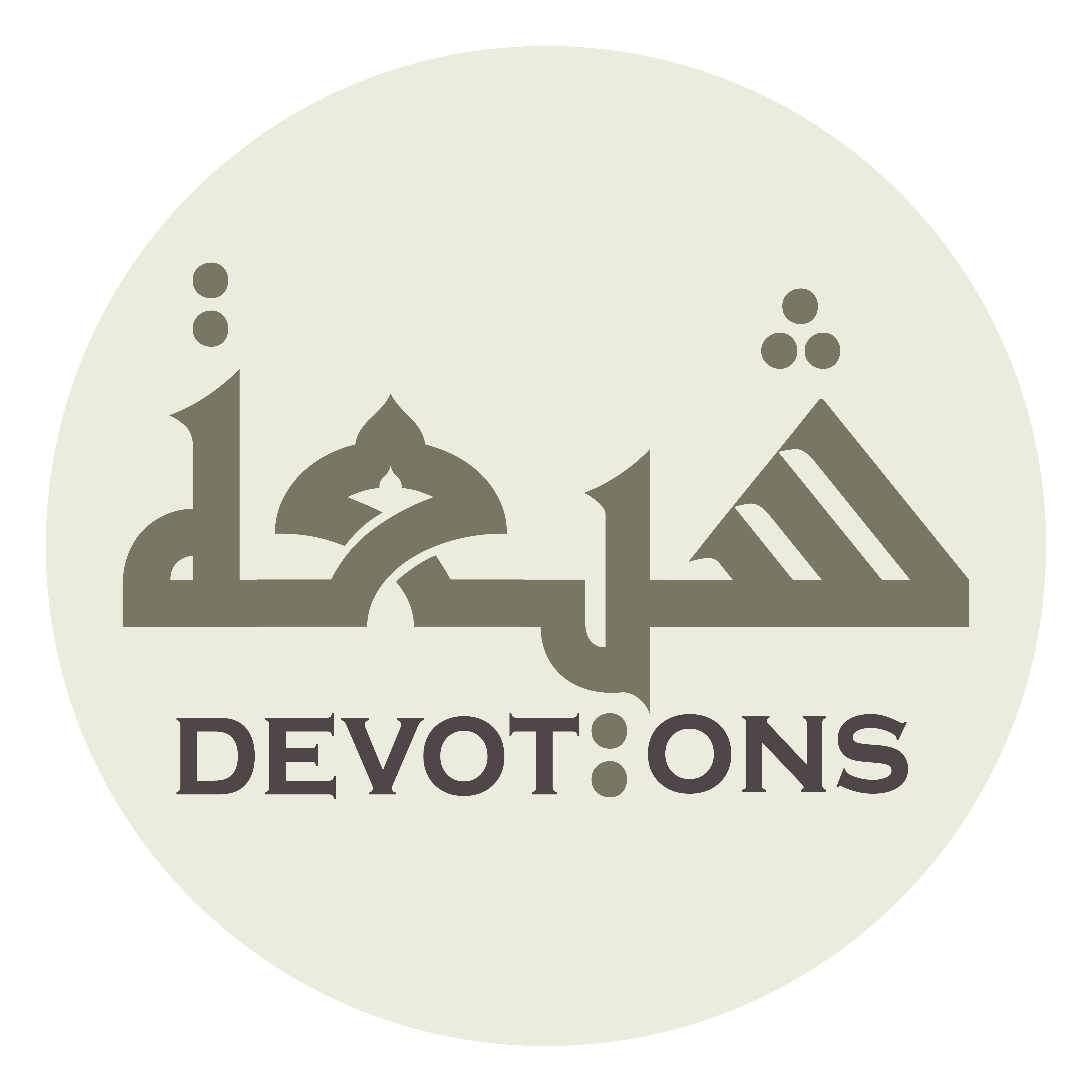 وَبِهٰذَا الْقَبْرِ الْمَلْمُومِ

wabihādhal qabril malmūm

And by this compacted grave
Ziarat Nahiya
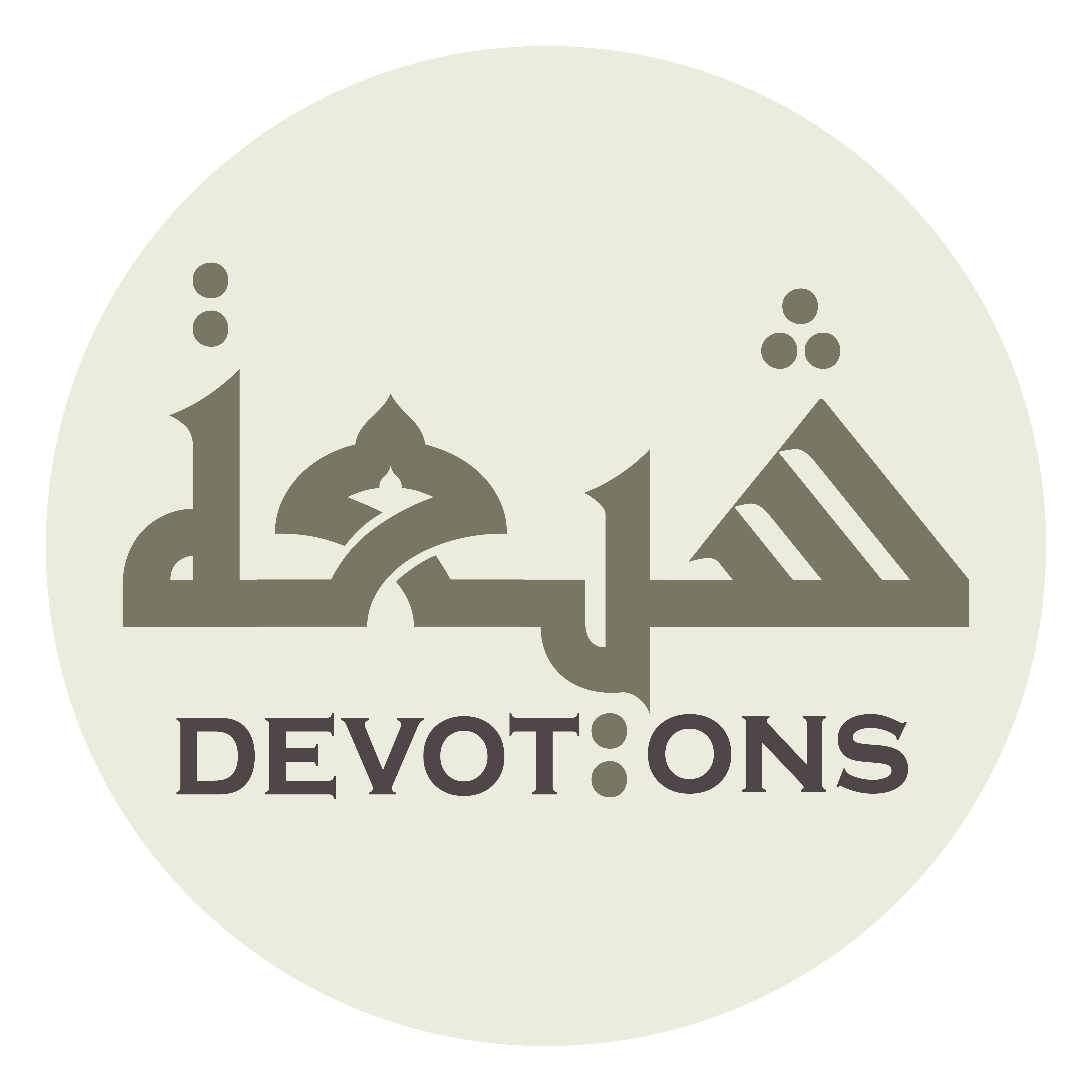 اَلْمُوَسَّدِ فِي كَنَفِهِ الْإِمَامِ الْمَعْصُومِ

al muwassadi fī kanafihil imāmil ma`ṣūm

In whose care lies the infallible Imam
Ziarat Nahiya
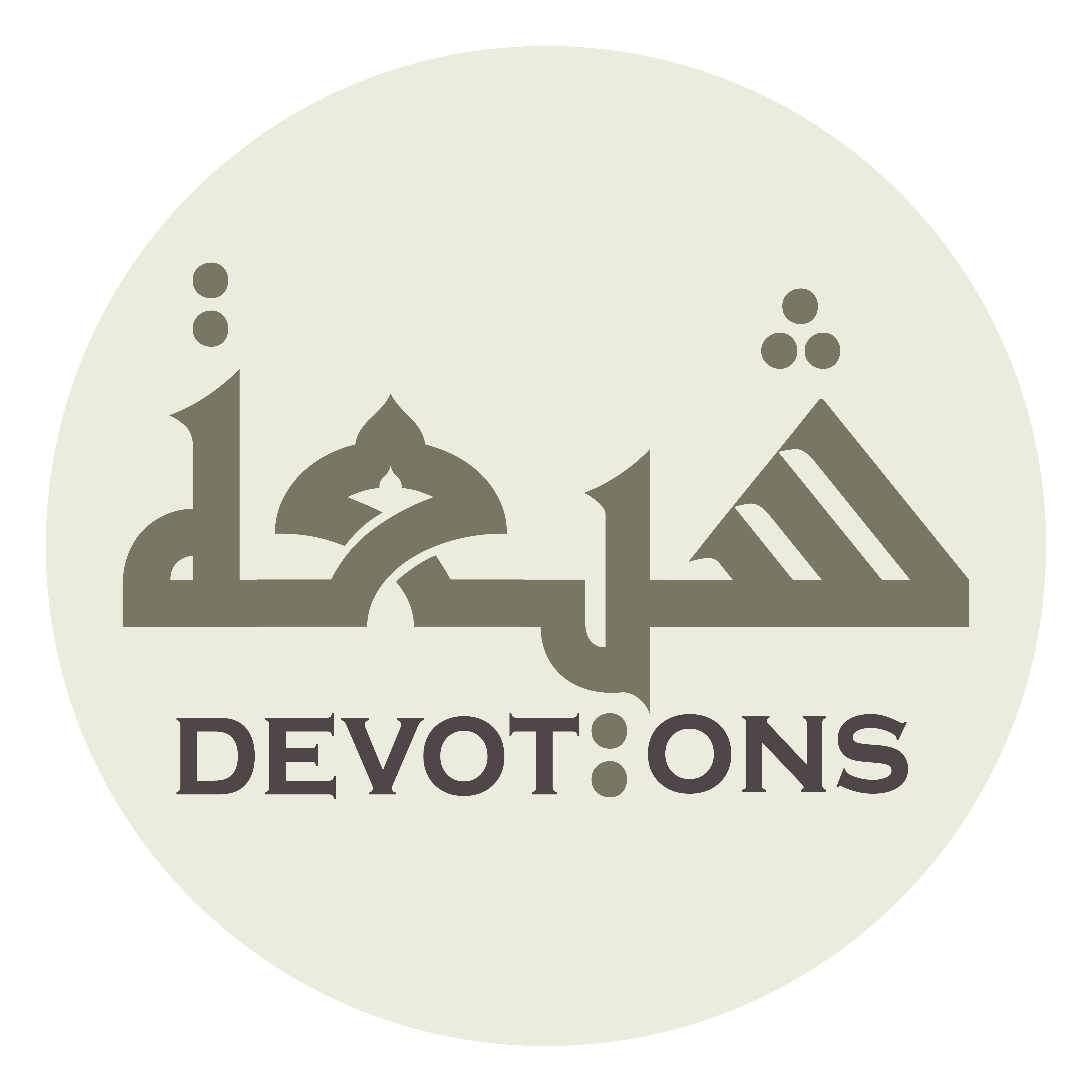 اَلْمَقْتُولِ الْمَظْلُومِ

al maqtūlil maẓlūm

The slain, the oppressed
Ziarat Nahiya
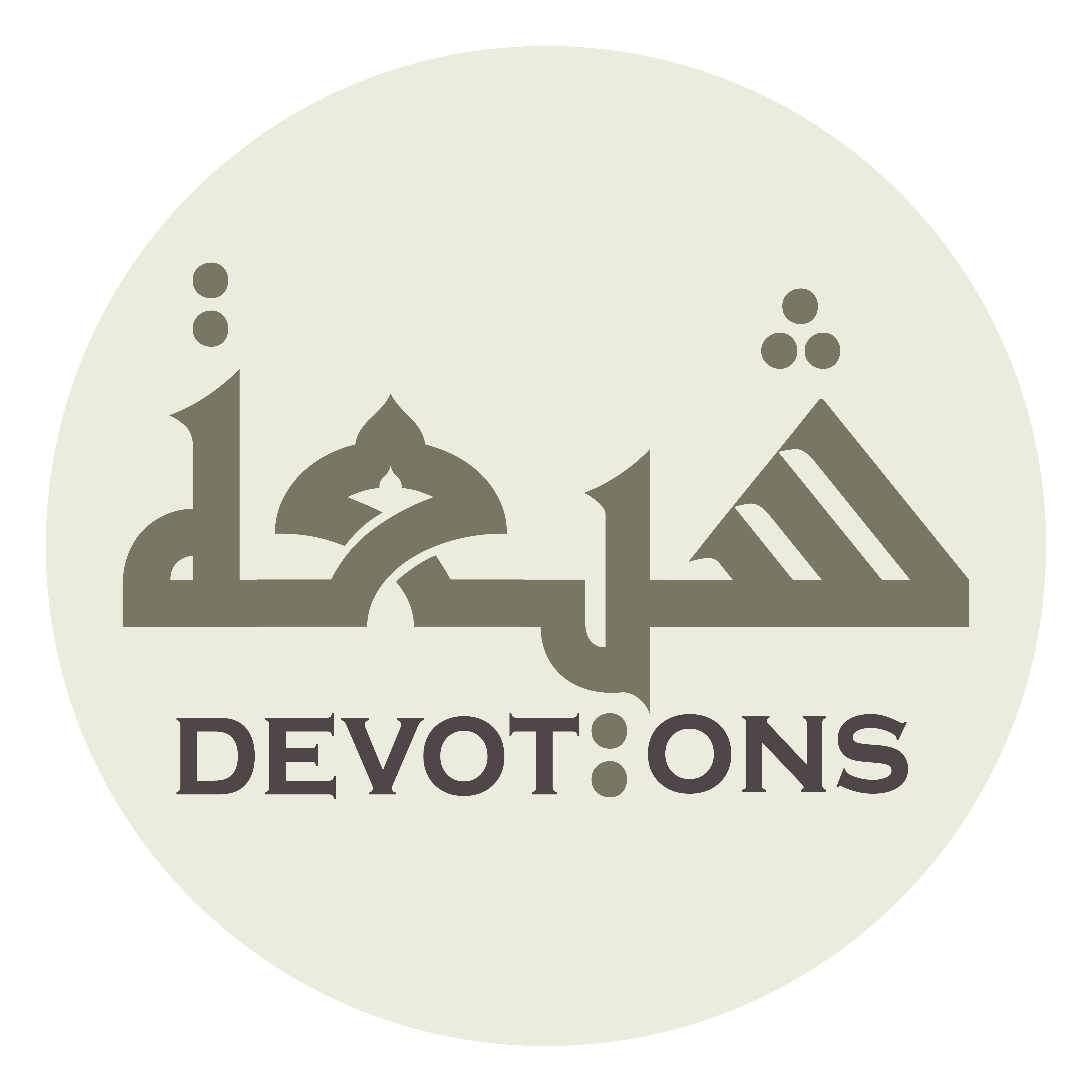 أَنْ تَكْشِفَ مَا بِي مِنَ الْغُمُومِ

an takshifa mā bī minal ghumūm

That You remove what sorrows are in me
Ziarat Nahiya
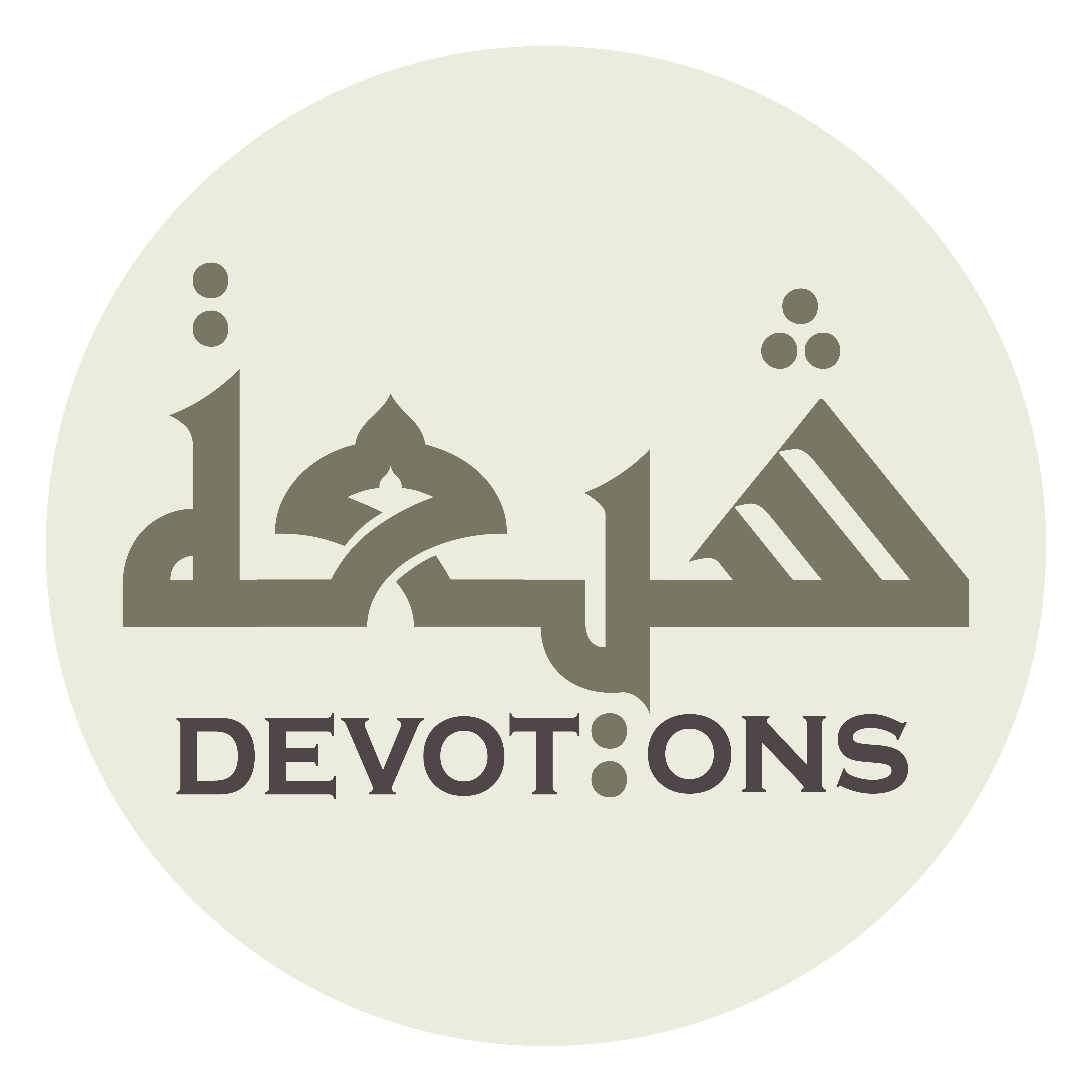 وَتَصْرِفَ عَنِّي شَرَّ الْقَدَرِ الْمَحْتُومِ

wataṣrifa `annī sharral qadaril maḥtūm

And turn away from me the evil of inevitable fate
Ziarat Nahiya
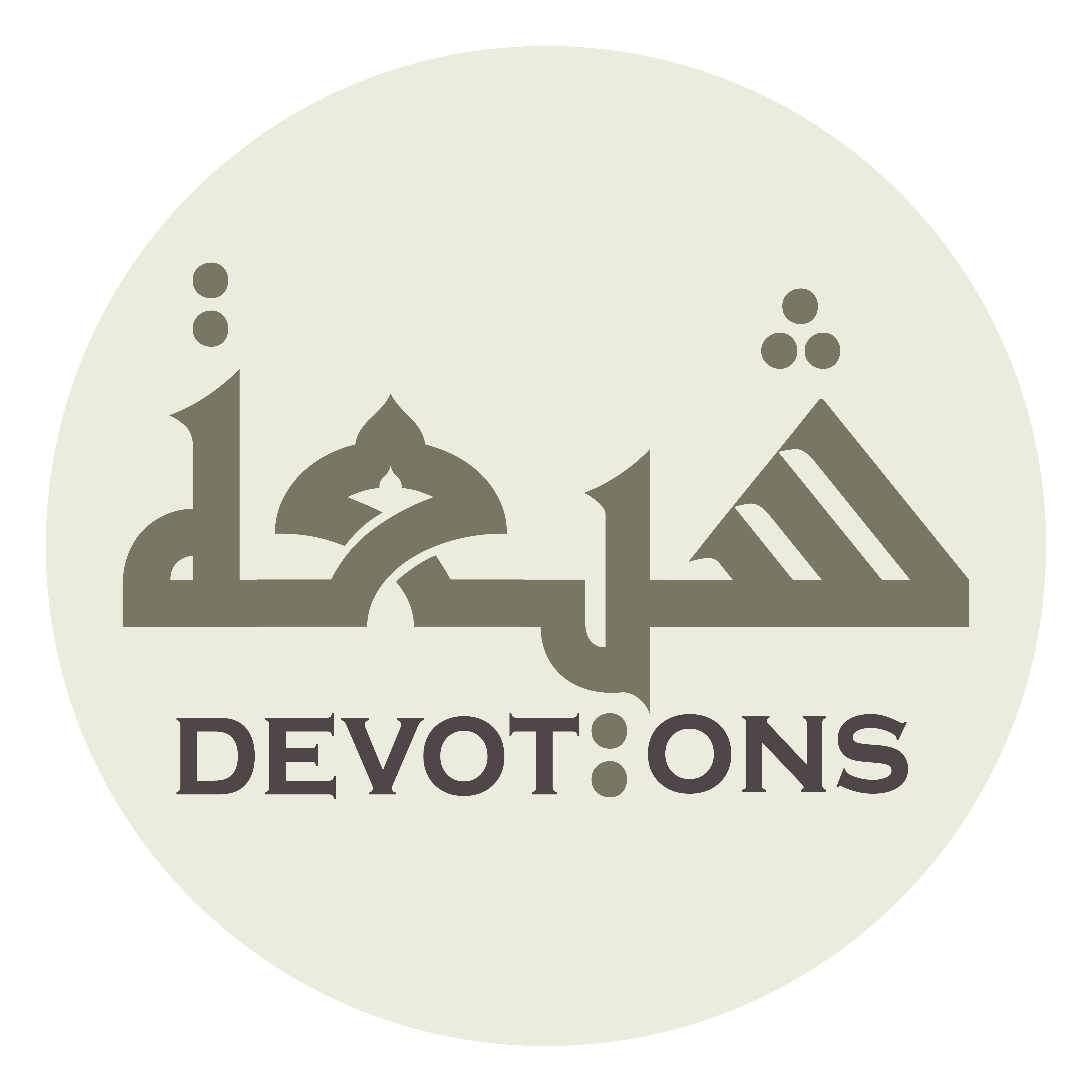 وَتُجِيرَنِي مِنَ النَّارِ ذَاتِ السَّمُومِ

watujīranī minan nāri dhātis samūm

And protect me from the scorching Fire
Ziarat Nahiya
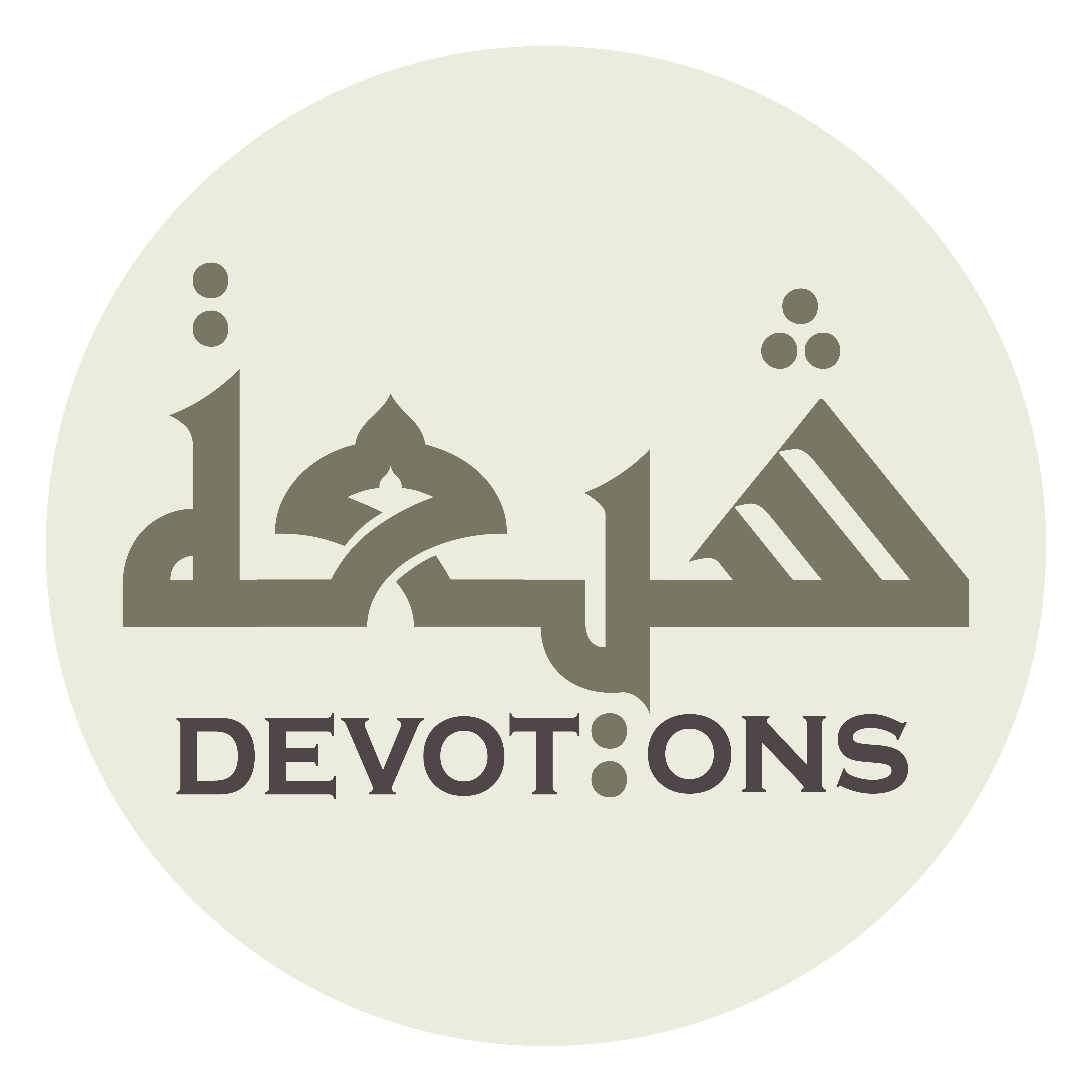 اَللَّهُمَّ جَلِّلْنِي بِنِعْمَتِكَ

allāhumma jallinī bini`matik

O Allah, cover me with Your blessing
Ziarat Nahiya
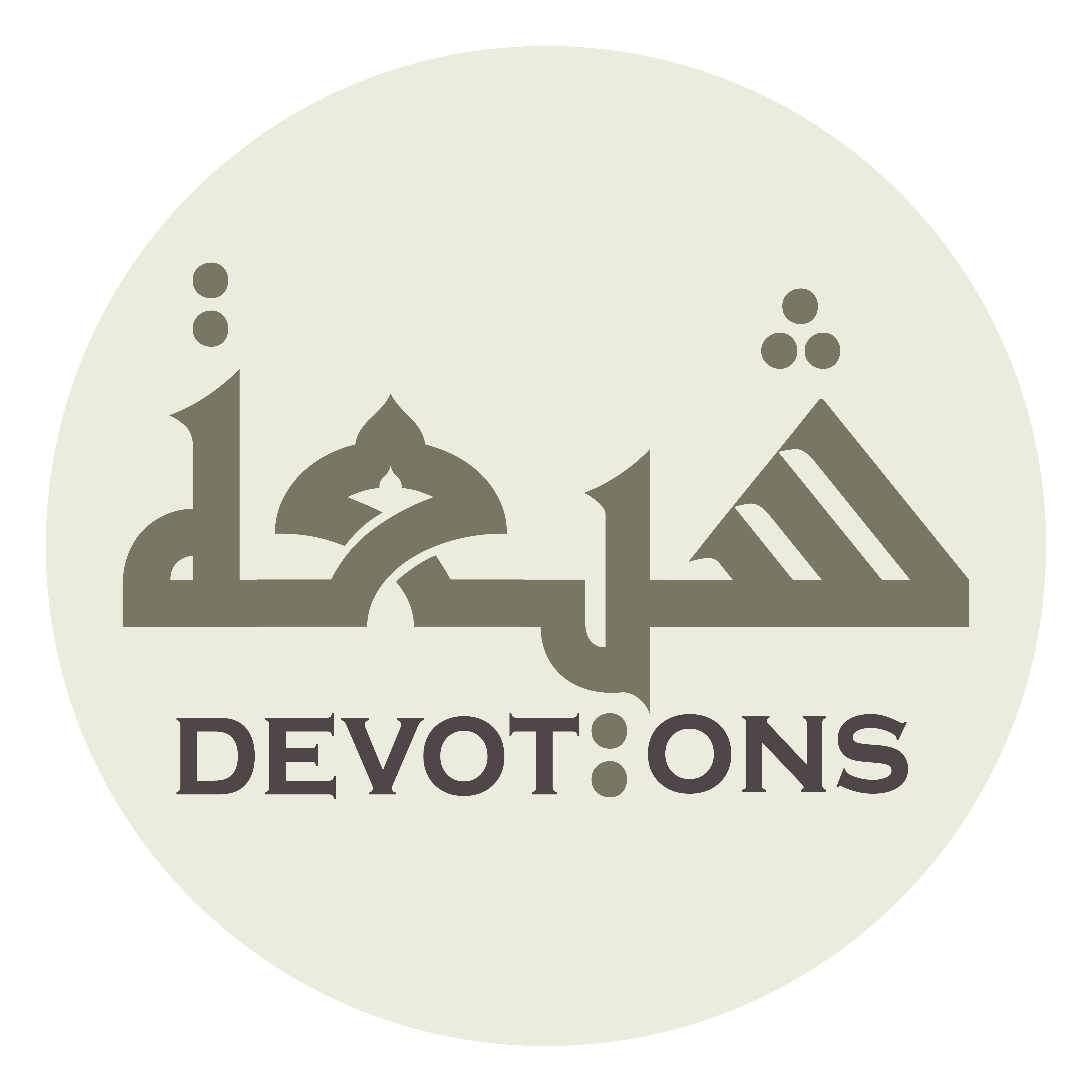 وَرَضِّنِي بِقَسَمِكَ

waraḍḍinī biqasamik

And make me content with Your portion
Ziarat Nahiya
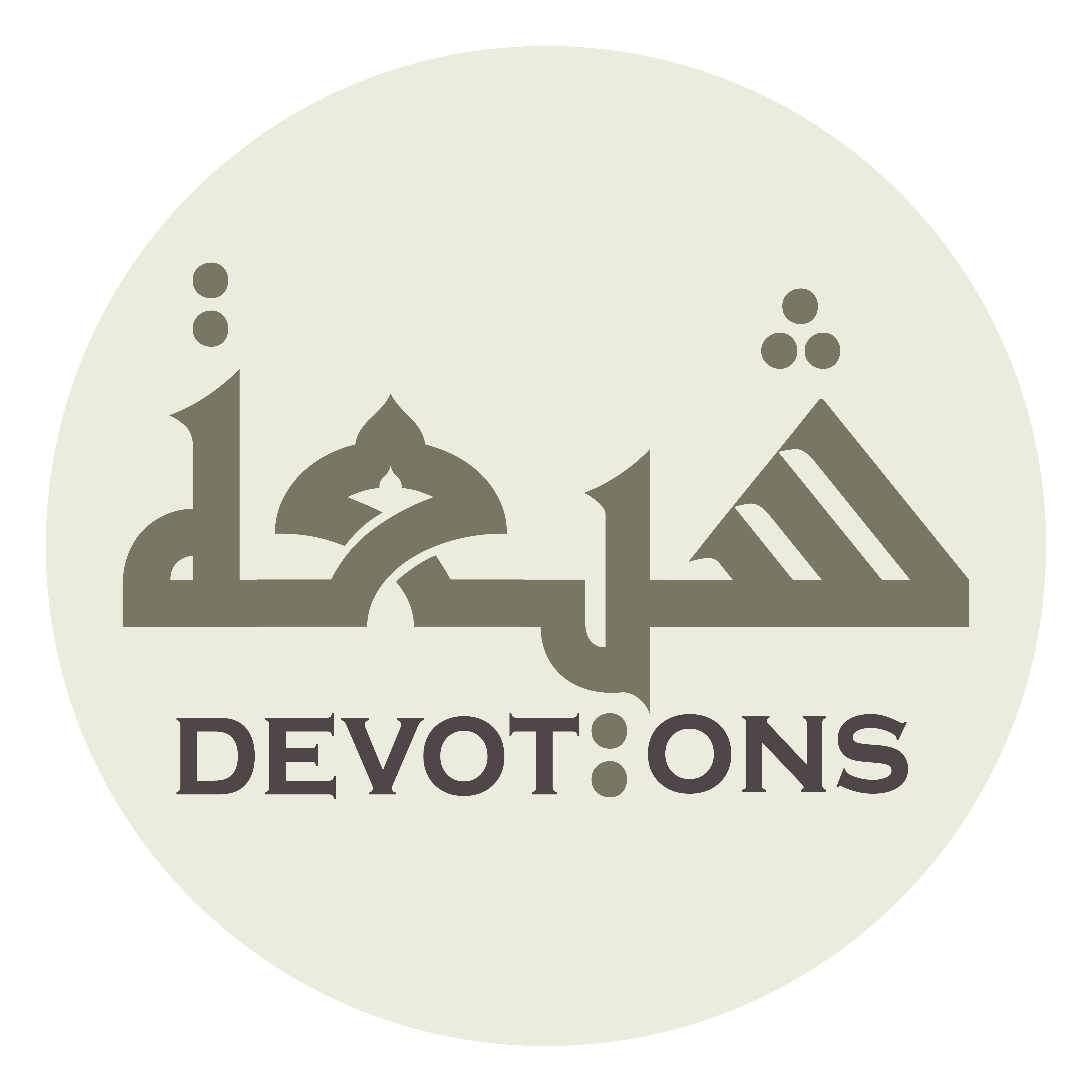 وَتَغَمَّدْنِي بِجُودِكَ وَكَرَمِكَ

wataghammadnī bijūdika wakaramik

And encompass me with Your generosity and nobility
Ziarat Nahiya
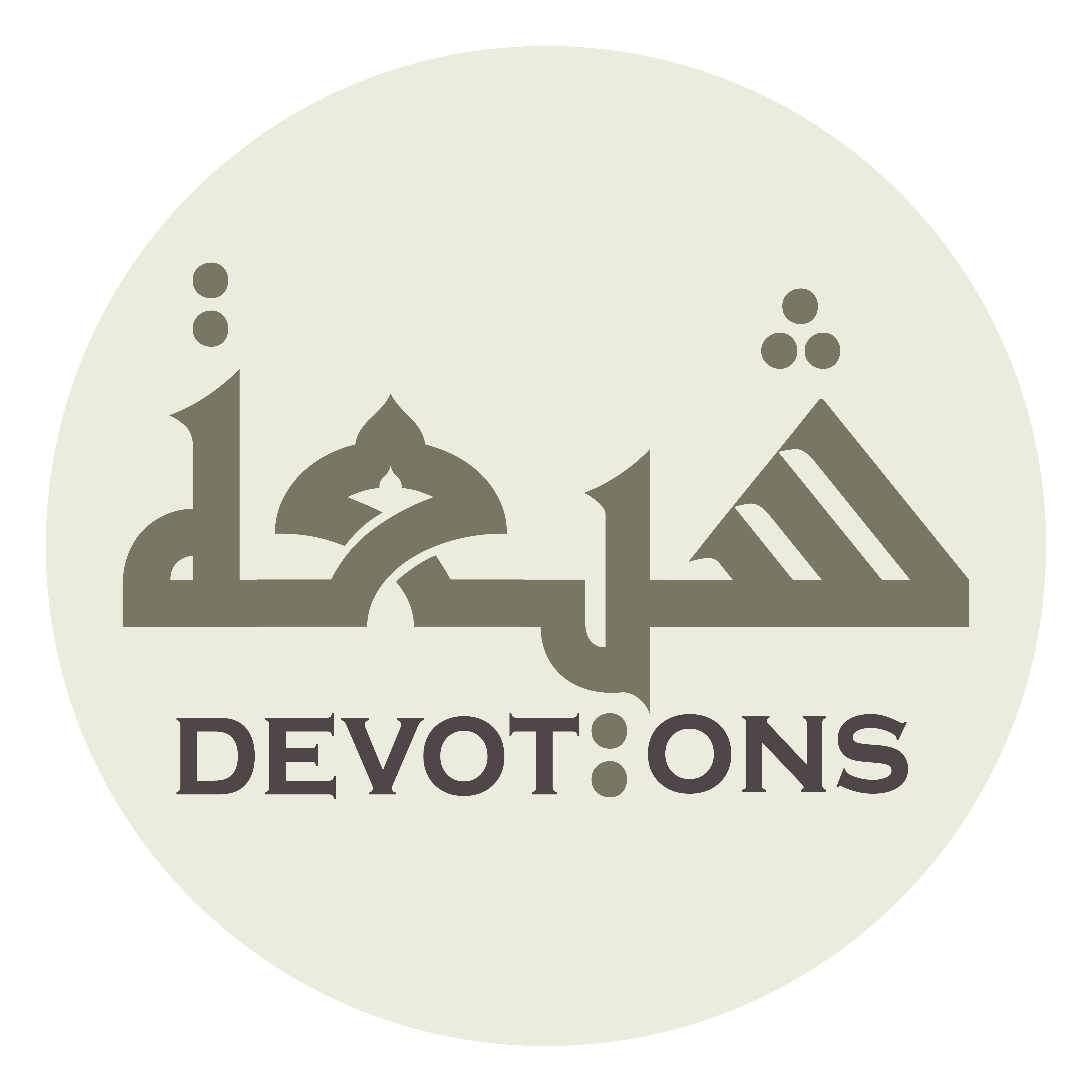 وَبَاعِدْنِي مِنْ مَكْرِكَ وَنِقْمَتِكَ

wabā`idnī min makrika waniqmatik

And distance me from Your plotting and retribution
Ziarat Nahiya
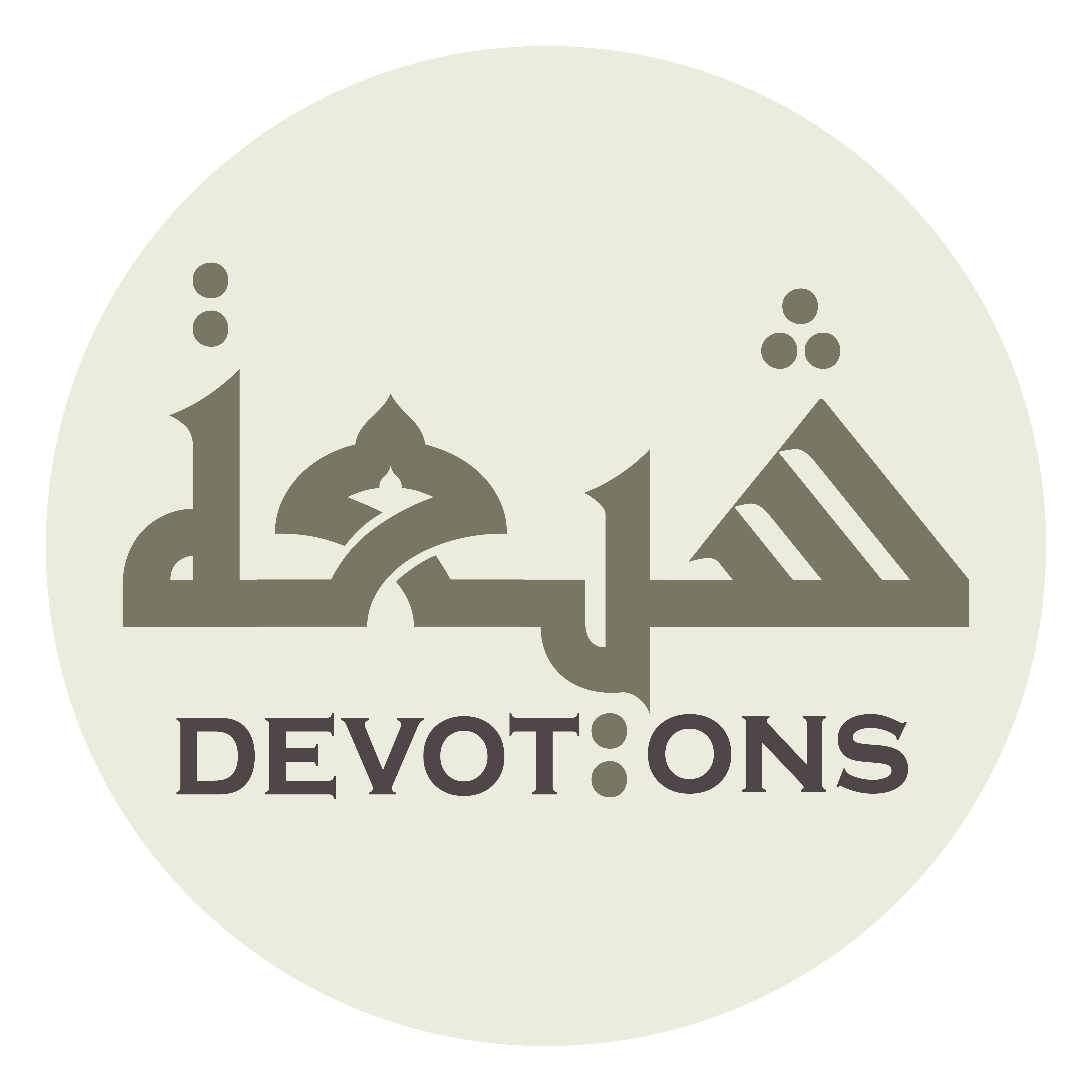 اَللَّهُمَّ اعْصِمْنِي مِنَ الزَّلَلِ

allāhumma`ṣimnī minaz zalal

O Allah, protect me from error
Ziarat Nahiya
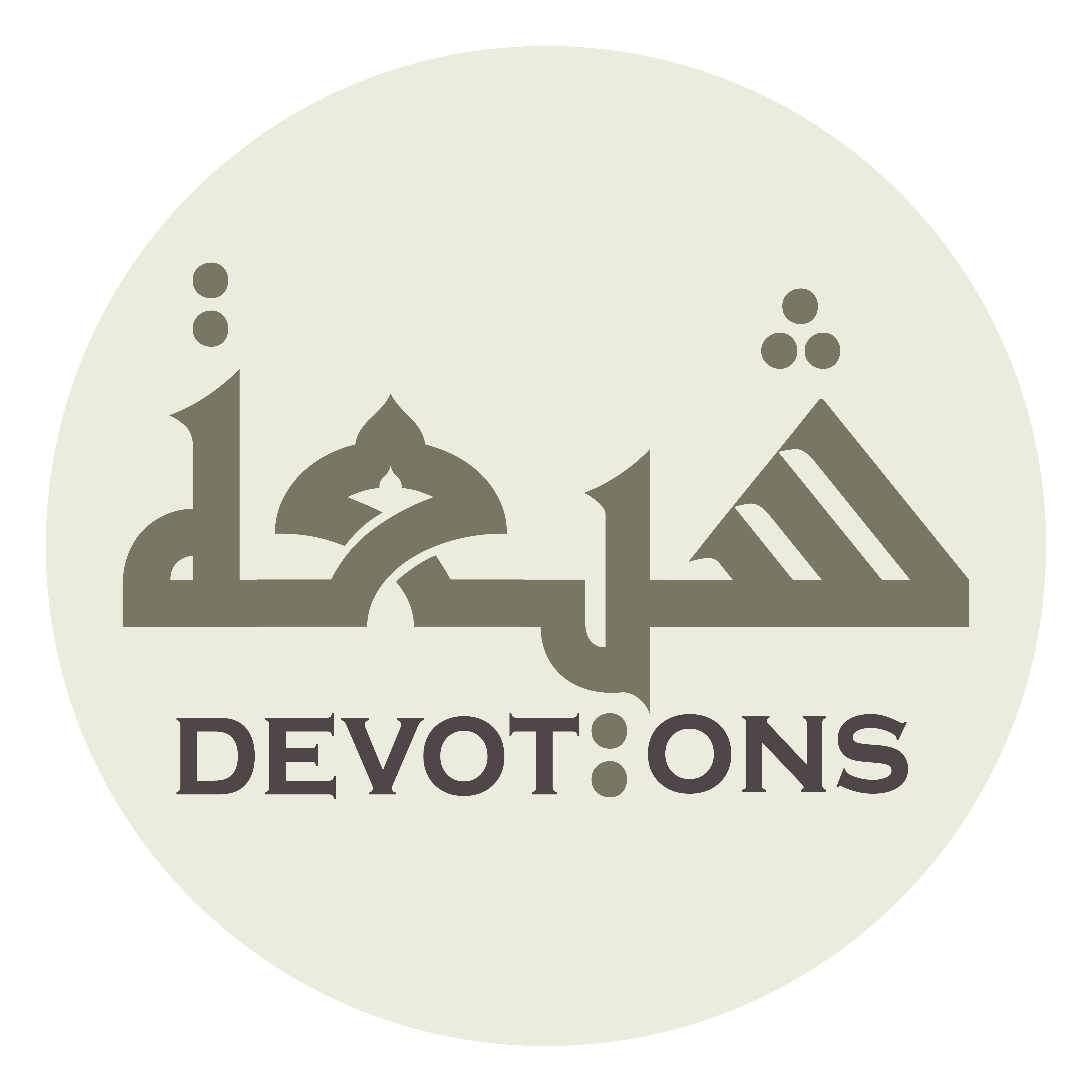 وَسَدِّدْنِي فِي الْقَوْلِ وَالْعَمَلِ

wasaddidnī fil qawli wal`amal

And guide me in word and deed
Ziarat Nahiya
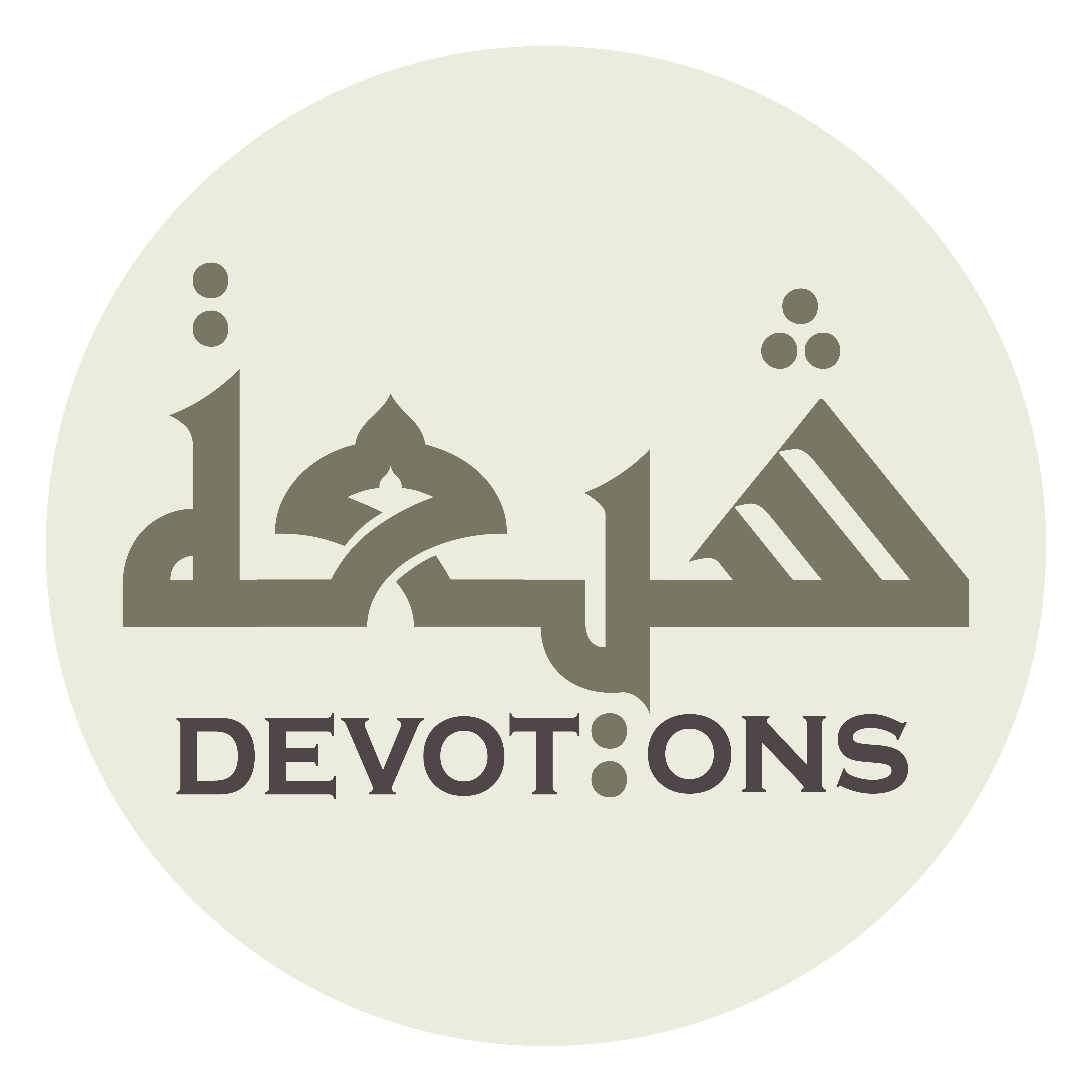 وَافْسَحْ لِي فِي مُدَّةِ الْأَجَلِ

wafsaḥ lī fī muddatil ajal

And extend for me the period of life
Ziarat Nahiya
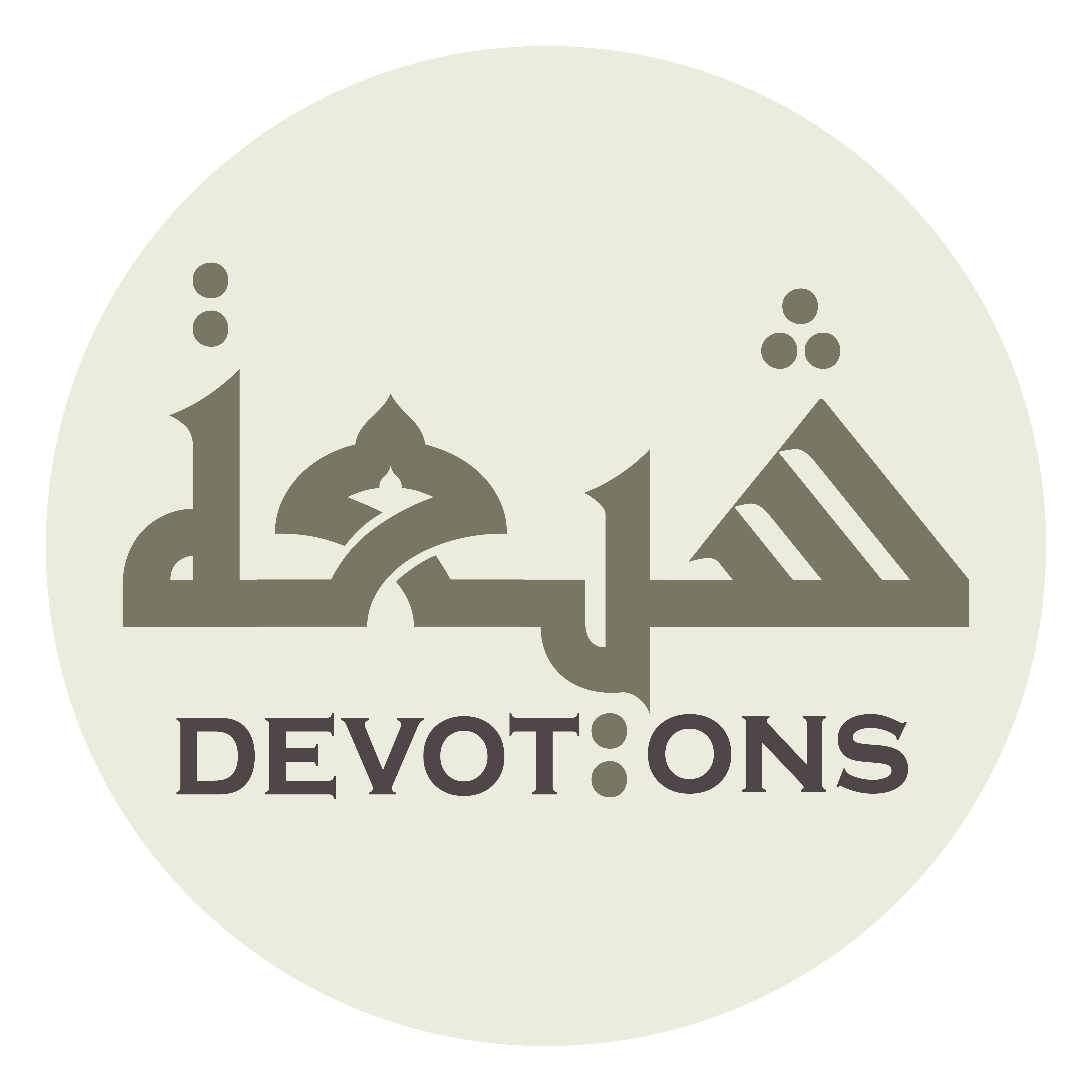 وَاعْفِنِي مِنَ الْأَوْجَاعِ وَالْعِلَلِ

wa`finī minal awjā`i wal`ilal

And spare me from pains and illnesses
Ziarat Nahiya
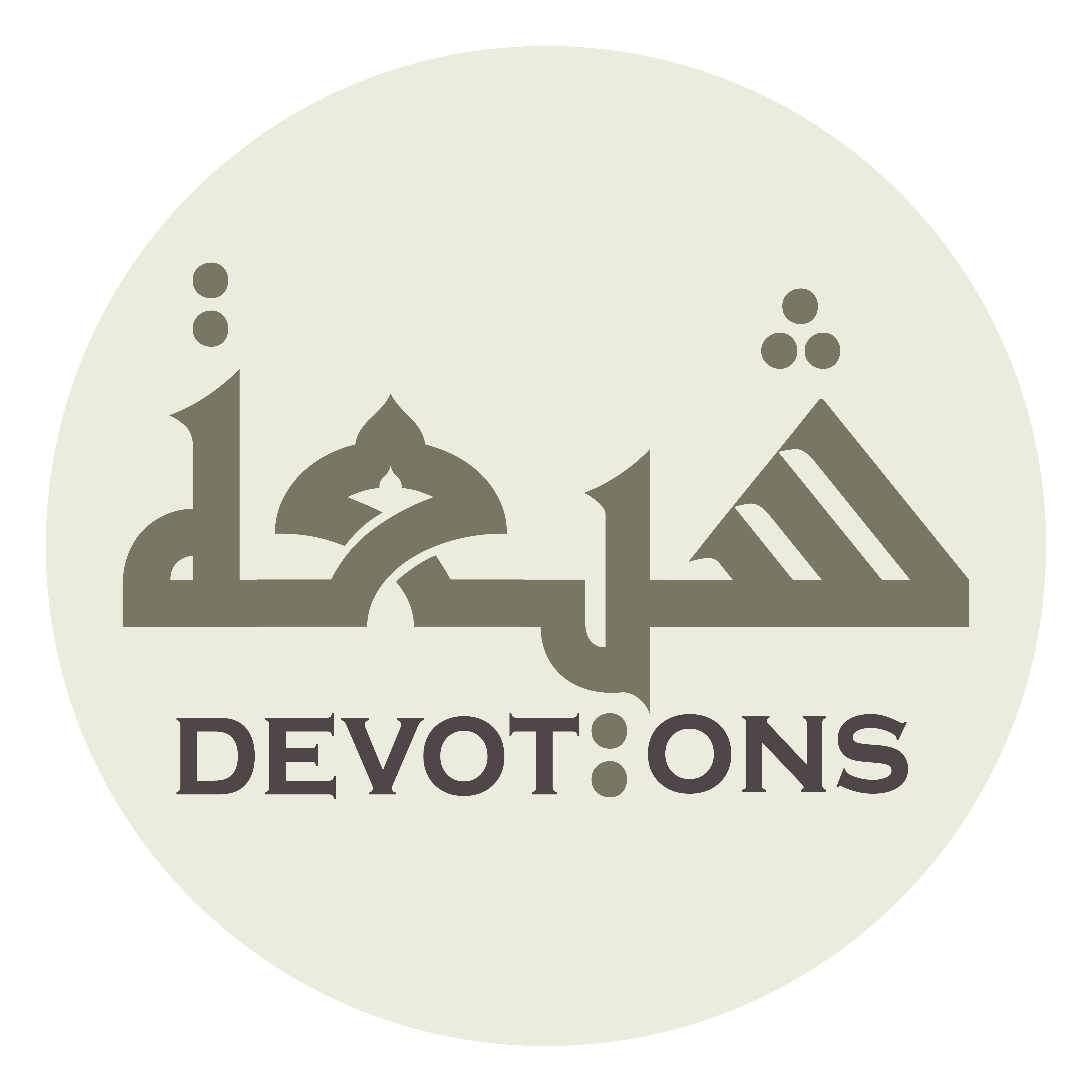 وَبَلِّغْنِي بِمَوَالِيَّ وَبِفَضْلِكَ أَفْضَلَ الْأَمَلِ

waballighnī bimawāliyya wabifaḍlika afḍalal amal

And let me reach, through my masters and Your grace, the best of hopes
Ziarat Nahiya
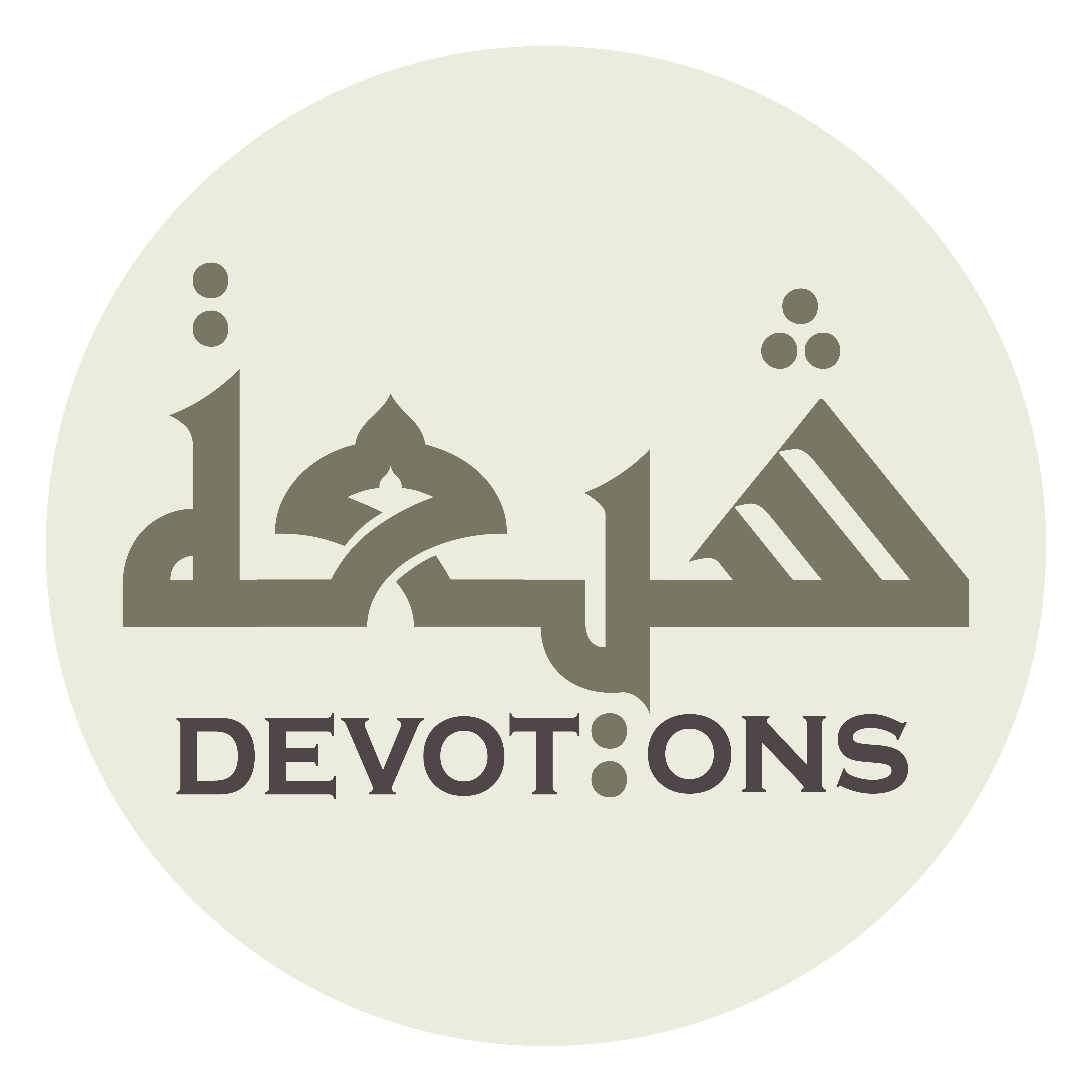 اَللَّهُمَّ صَلِّ عَلَى مُحَمَّدٍ وَ آلِ مُحَمَّدٍ

allāhumma ṣalli `alā muḥammadin wa āli muḥammad

O Allah, send blessings upon Muhammad and the family of Muhammad
Ziarat Nahiya
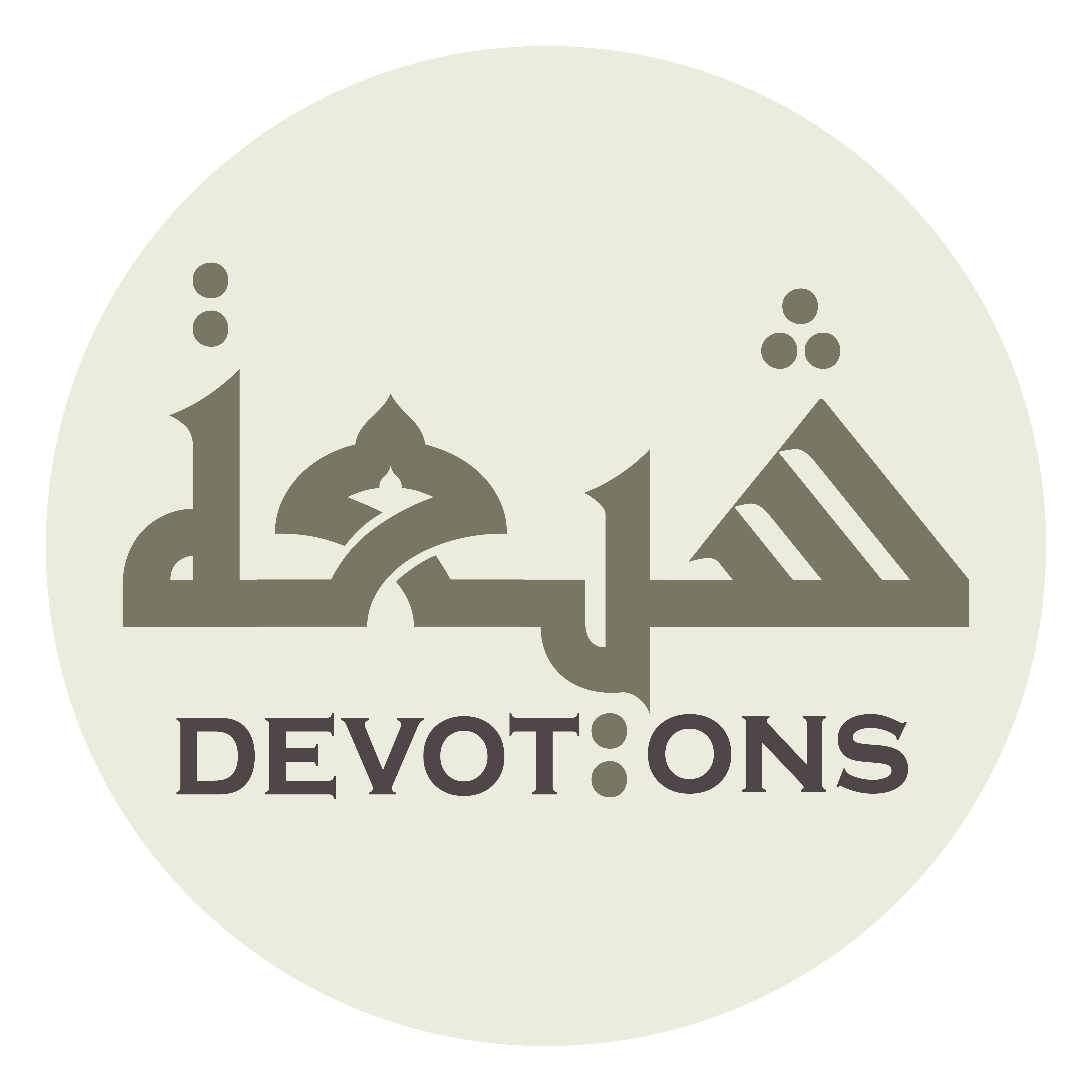 وَاقْبَلْ تَوْبَتِي

waqbal tawbatī

And accept my repentance
Ziarat Nahiya
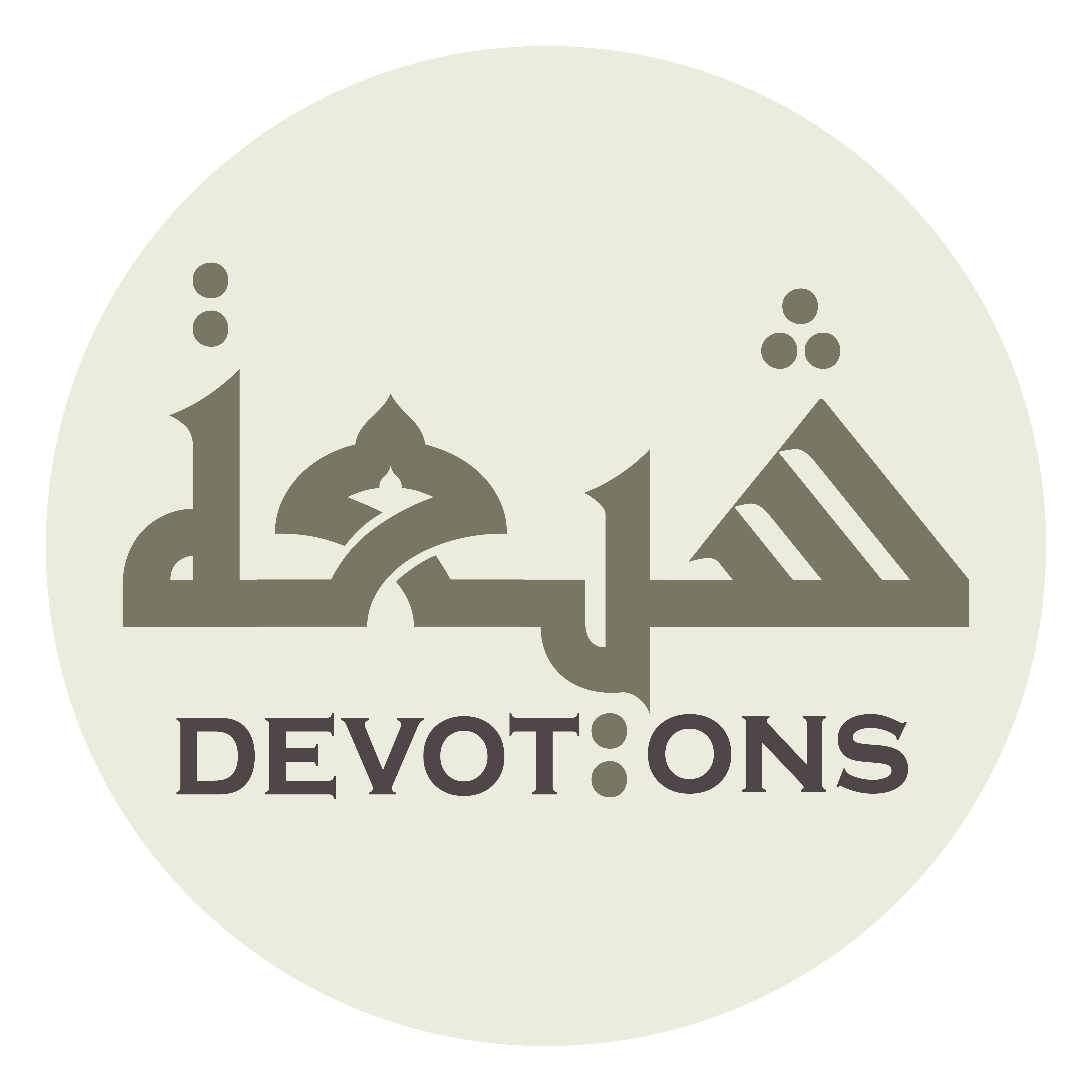 وَارْحَمْ عَبْرَتِي

war-ḥam `abratī

And have mercy on my tears
Ziarat Nahiya
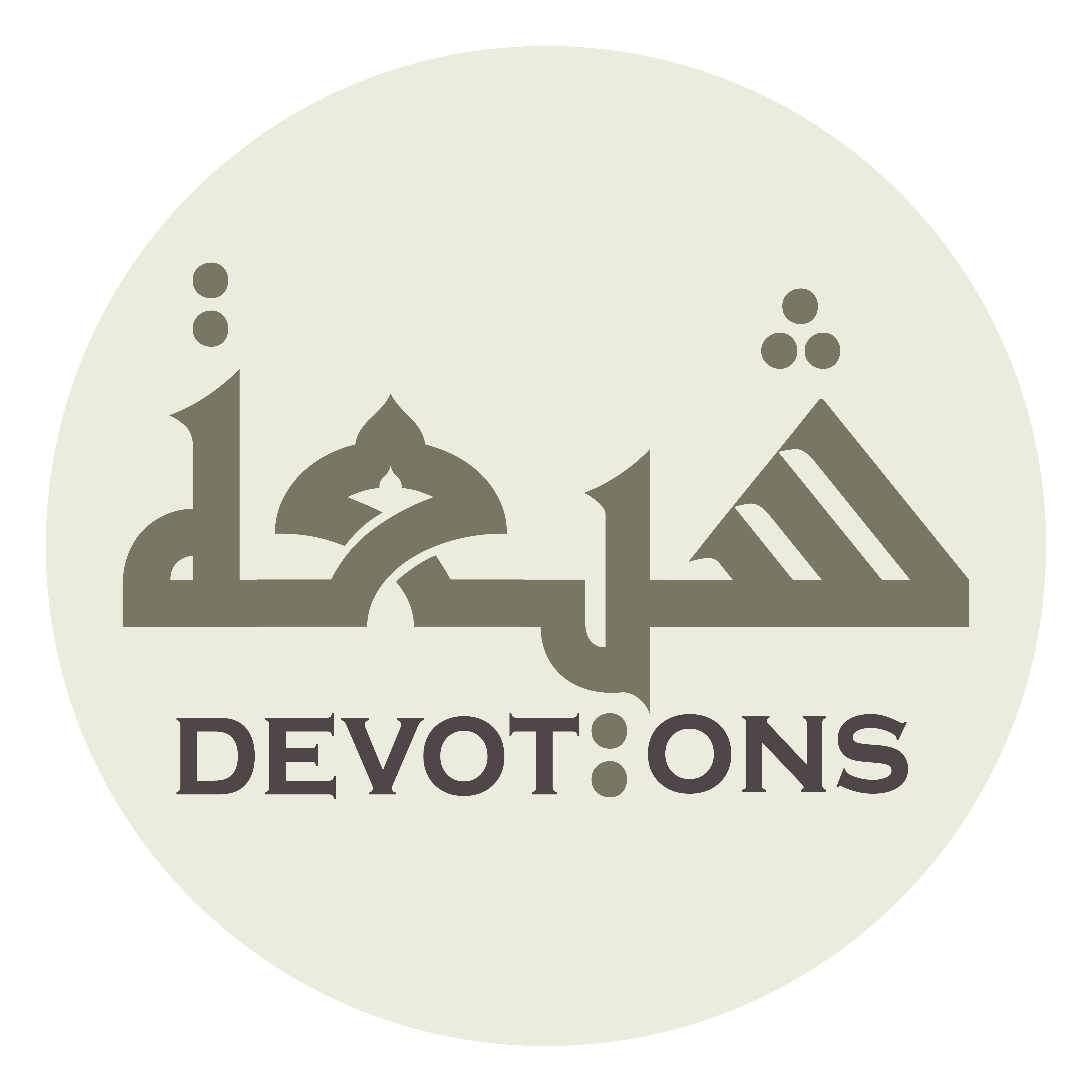 وَأَقِلْنِي عَثْرَتِي

wa-aqilnī `athratī

And overlook my stumble
Ziarat Nahiya
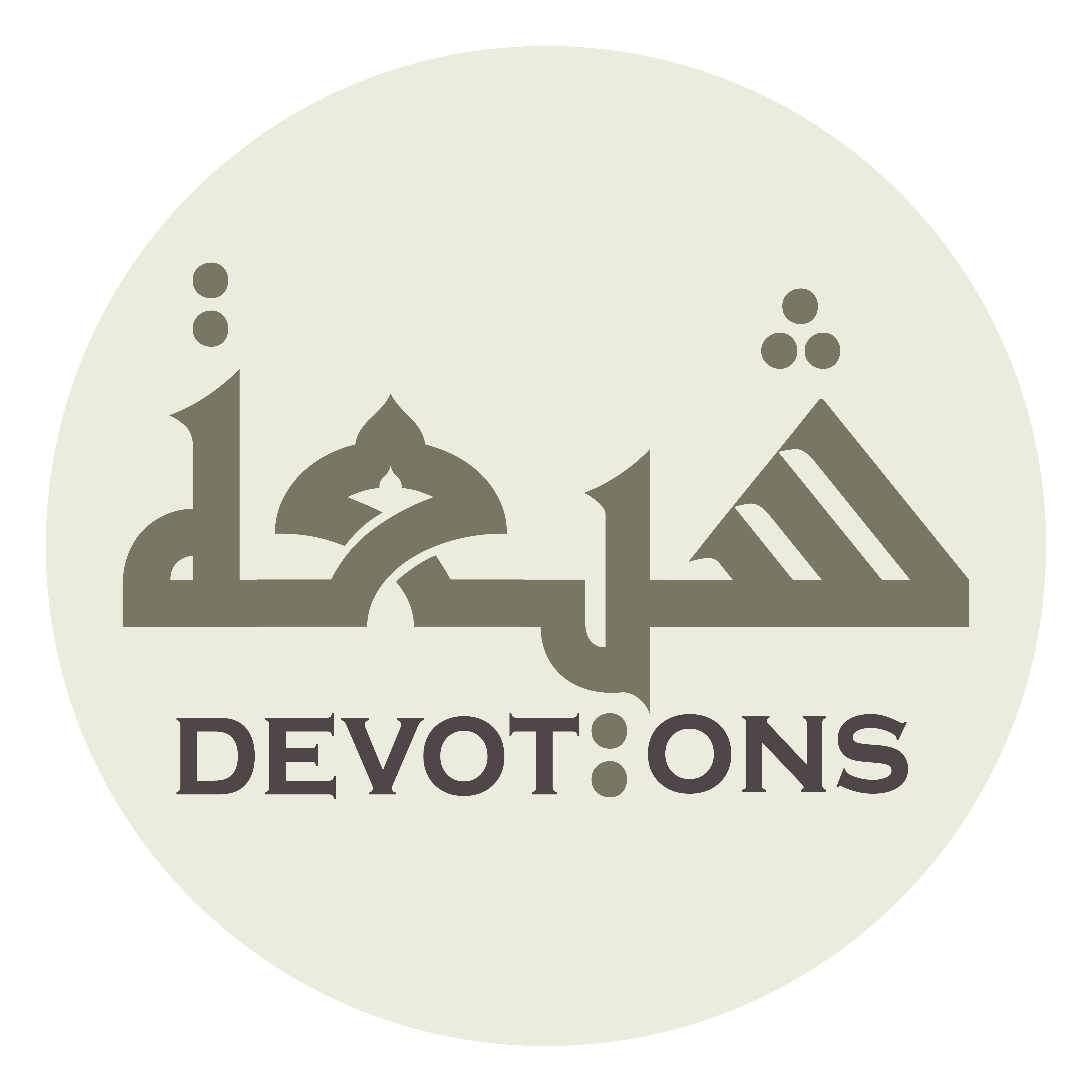 وَنَفِّسْ كُرْبَتِي

wanaffis kur-batī

And relieve my distress
Ziarat Nahiya
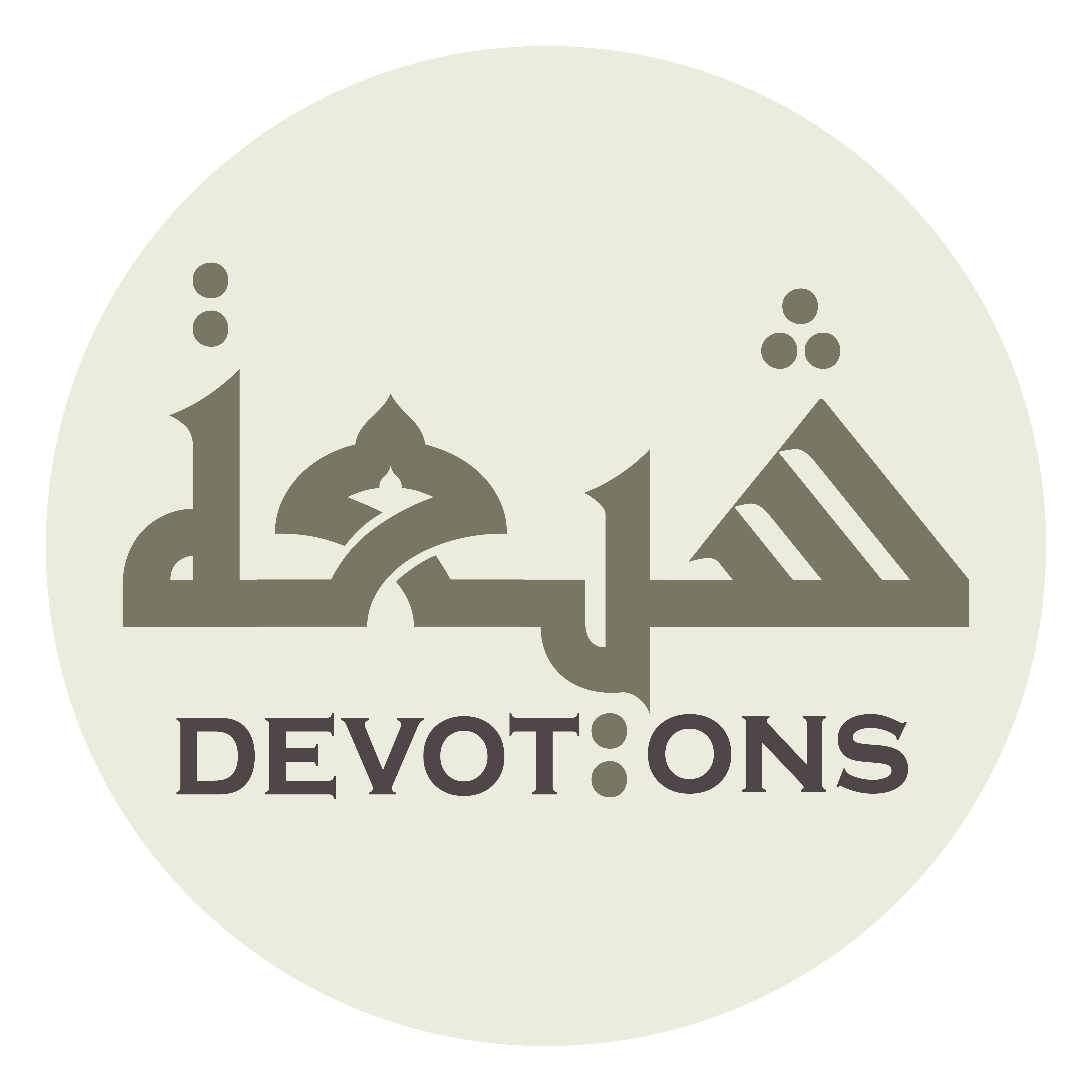 وَاغْفِرْ لِي خَطِيئَتِي

waghfir lī khaṭī-atī

And forgive my sin
Ziarat Nahiya
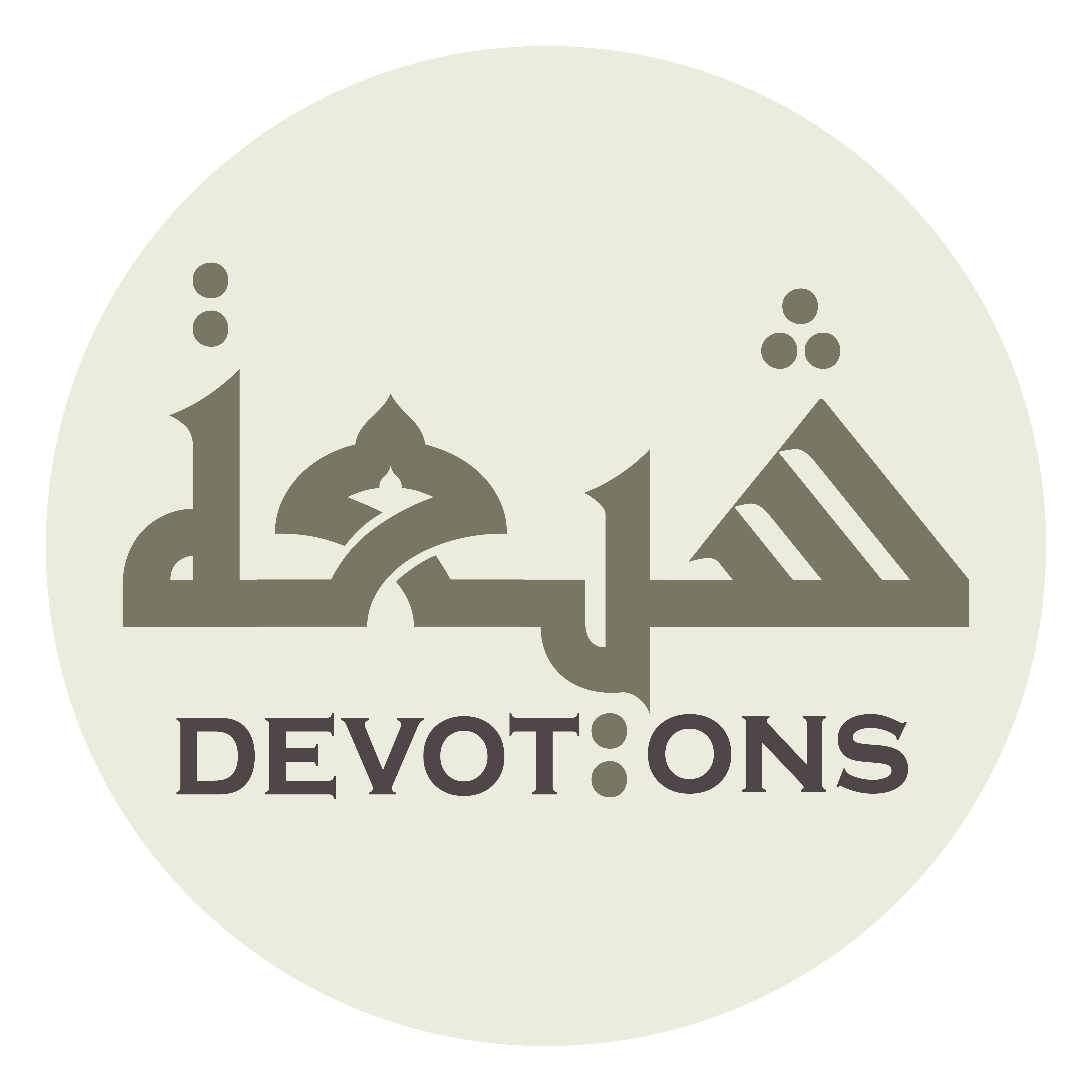 وَأَصْلِحْ لِي فِي ذُرِّيَّتِي

wa-aṣliḥ lī fī dhurriyyatī

And set right my offspring
Ziarat Nahiya
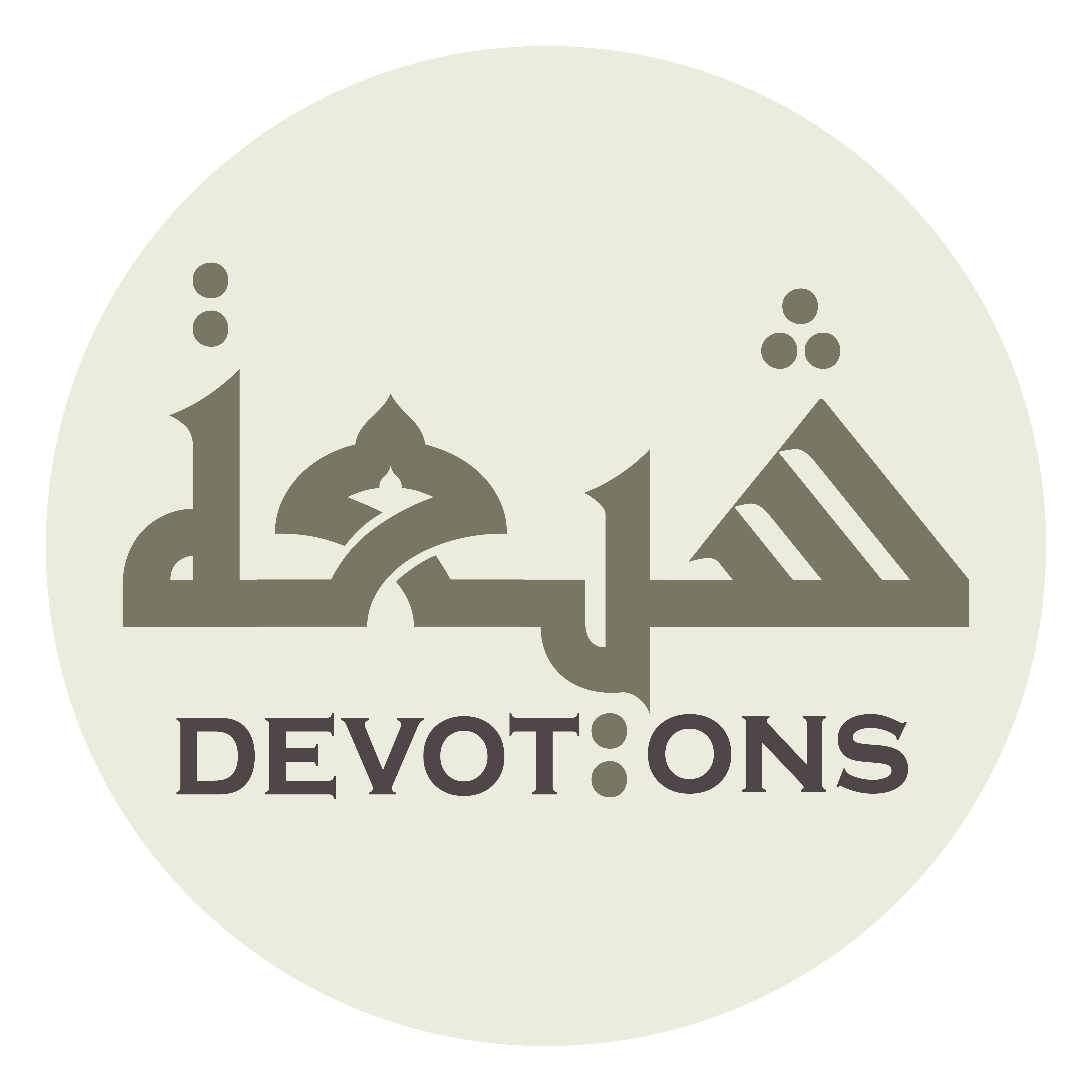 اَللَّهُمَّ لَا تَدَعْ لِي فِي هٰذَا الْمَشْهَدِ الْمُعَظَّمِ

allāhumma lā tada` lī fī hādhal mash-hadil mu`aẓẓam

O Allah, do not leave in this magnificent scene
Ziarat Nahiya
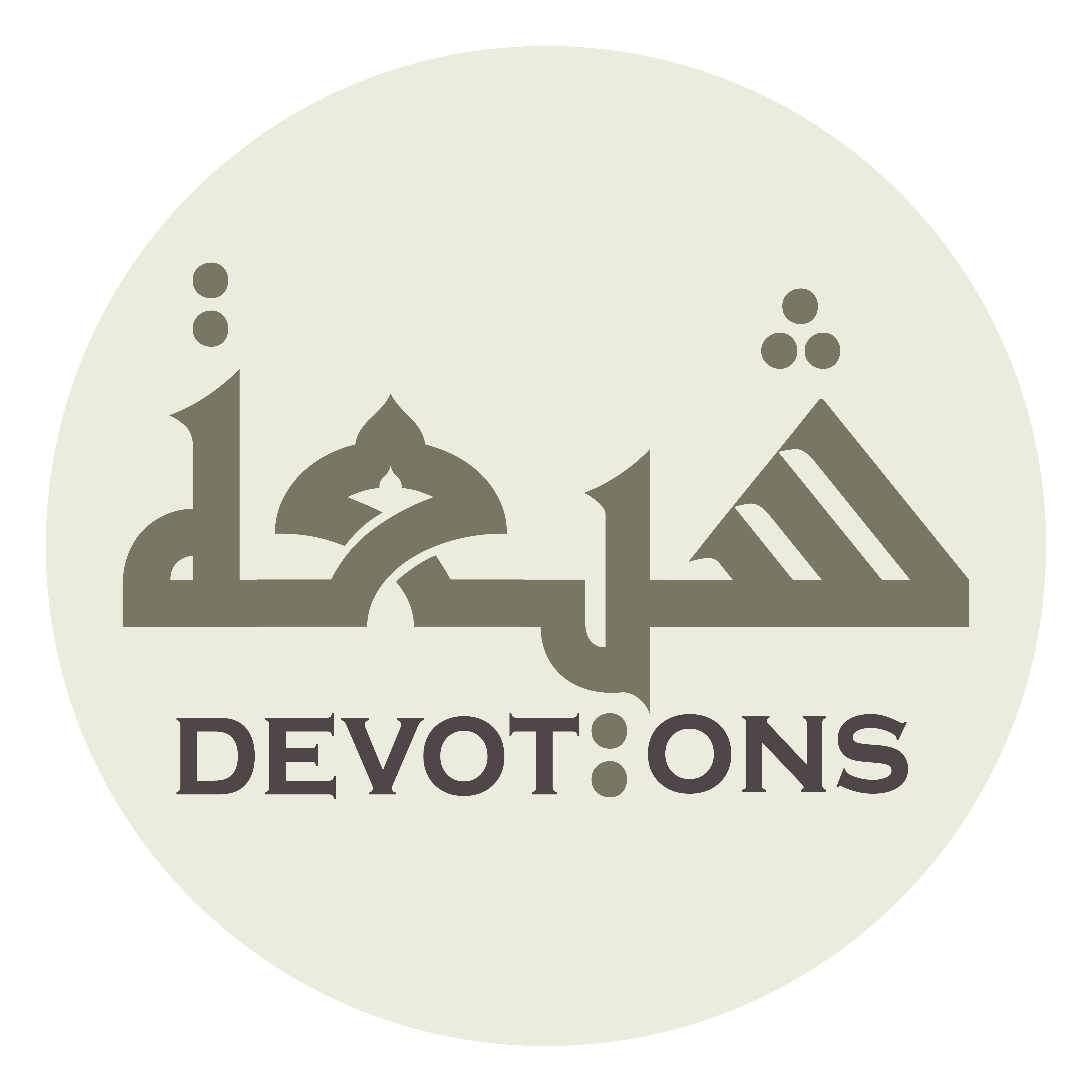 وَالْمَحَلِّ الْمُكَرَّمِ

walmaḥallil mukarram

And this honored place
Ziarat Nahiya
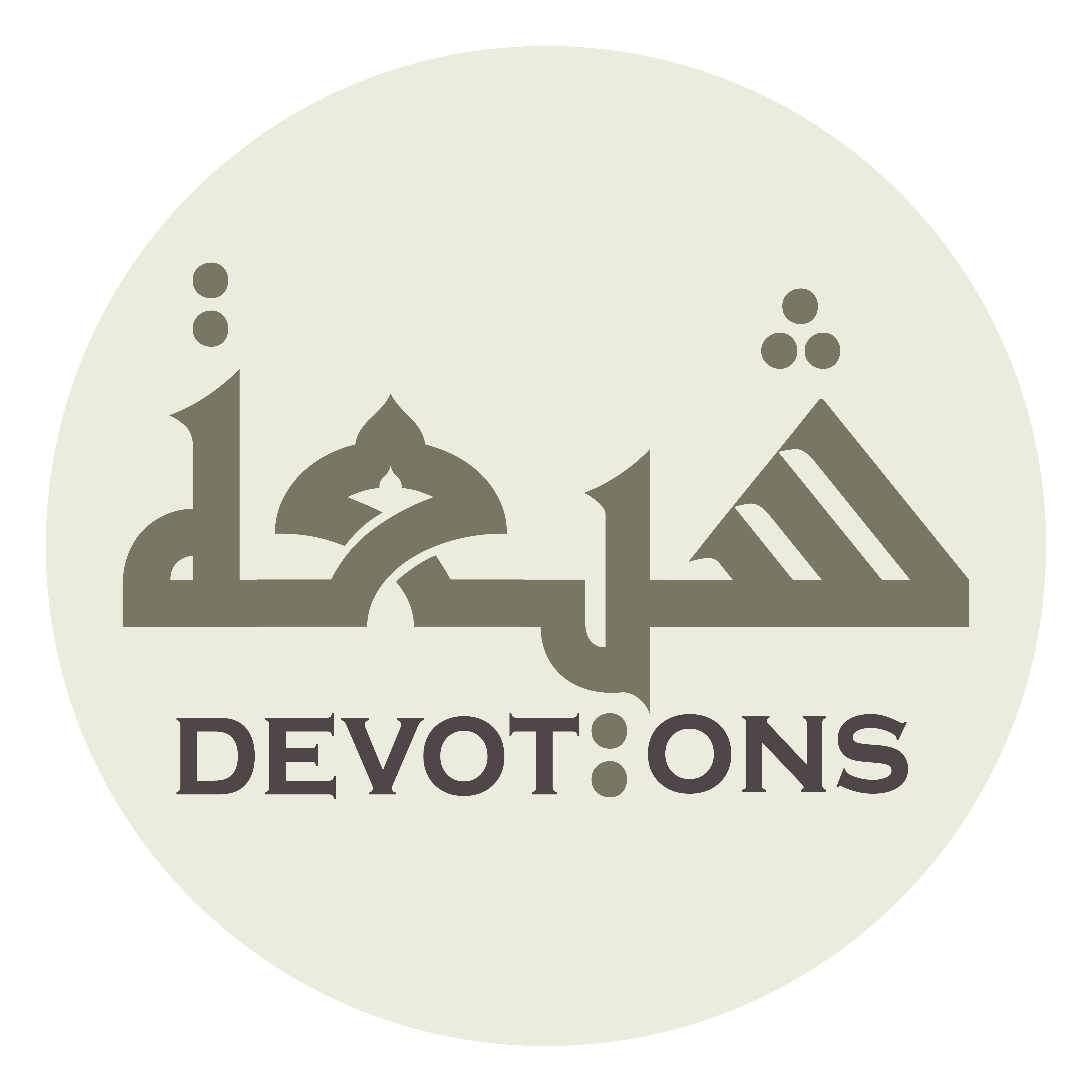 ذَنْبًا إِلَّا غَفَرْتَهُ

dhanban illā ghafar-tah

Any sin but that You forgive it
Ziarat Nahiya
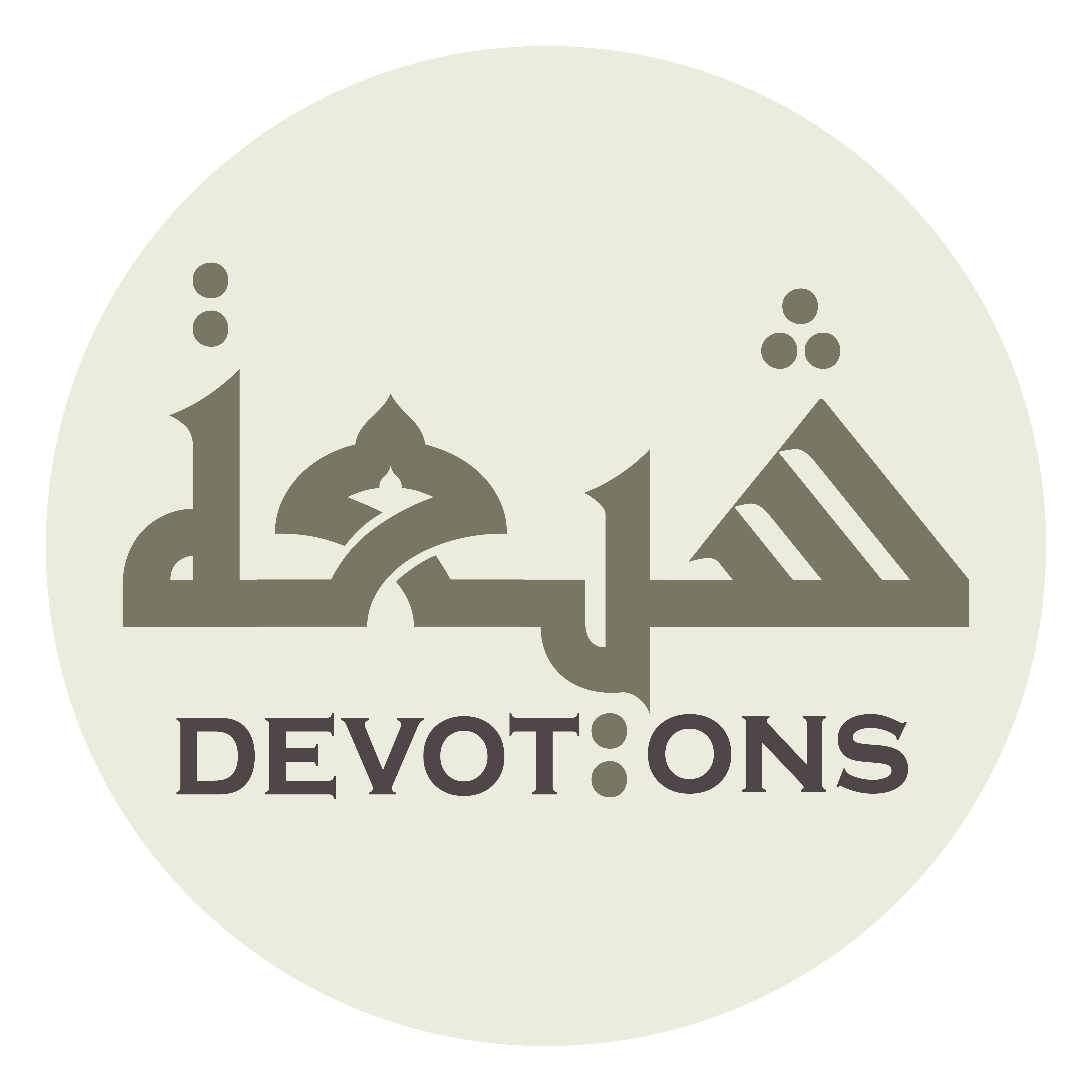 وَلَا عَيْبًا إِلَّا سَتَرْتَهُ

walā `ayban illā satar-tah

Nor any fault but that You conceal it
Ziarat Nahiya
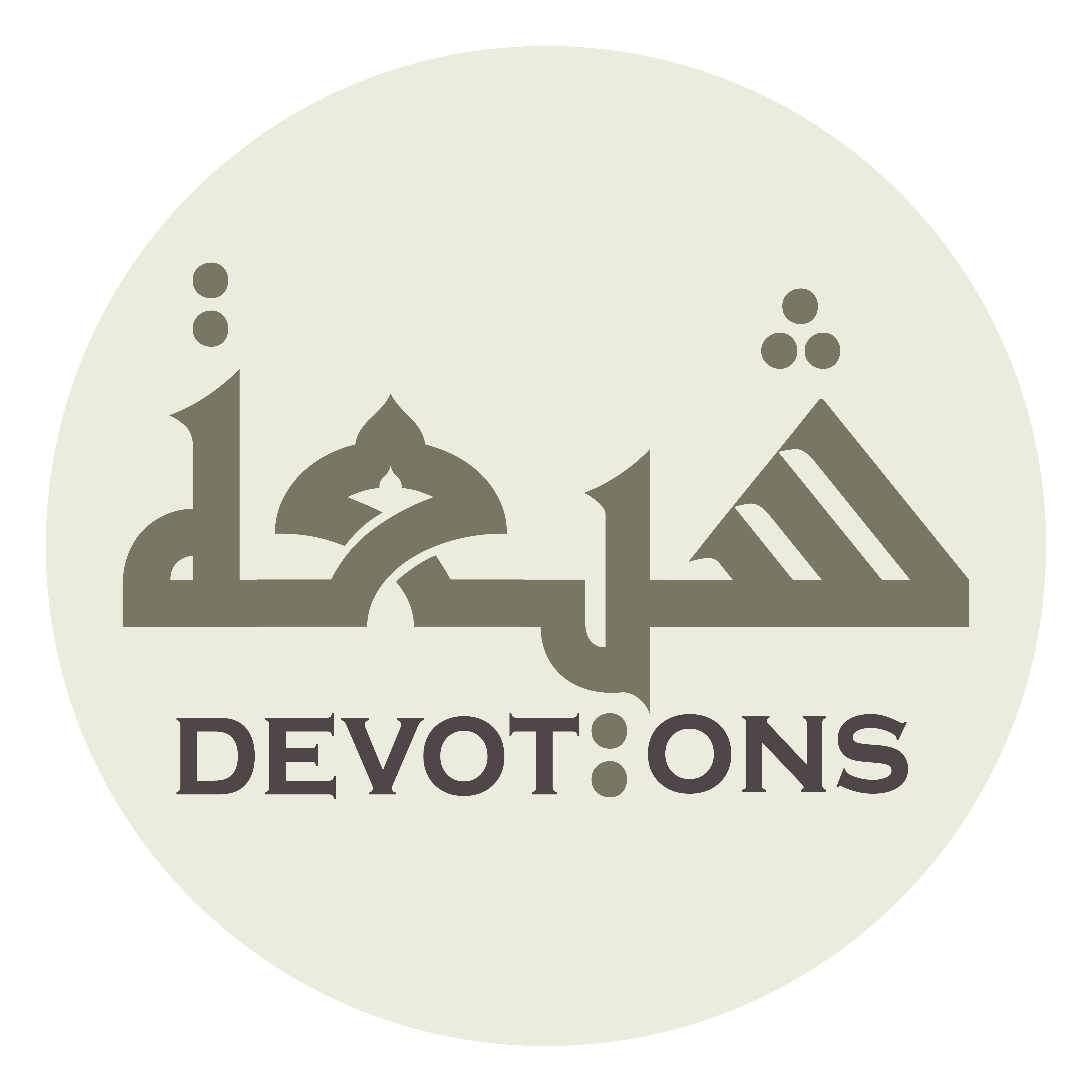 وَلَا غَمًّا إِلَّا كَشَفْتَهُ

walā ghamman illā kashaftah

Nor any sorrow but that You remove it
Ziarat Nahiya
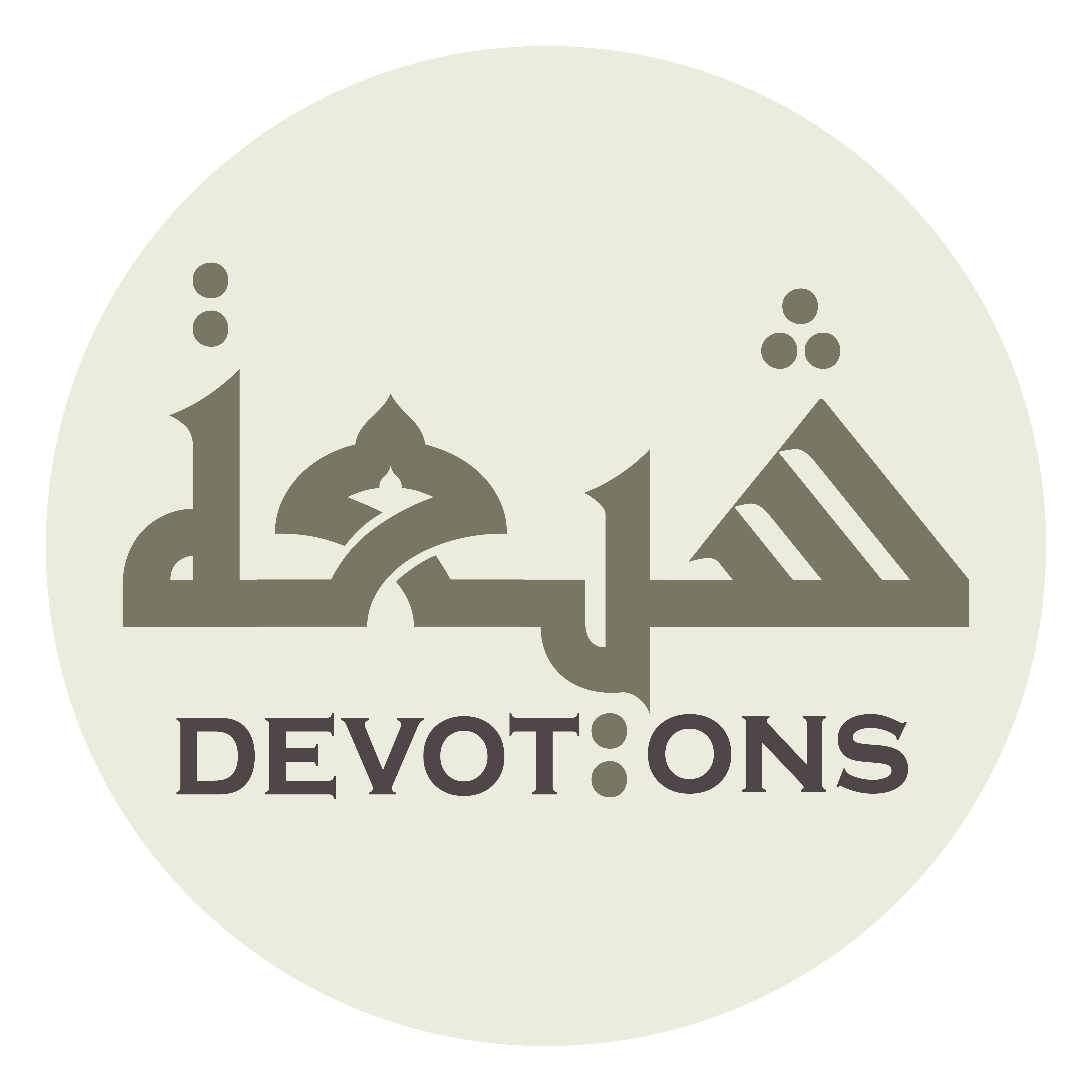 وَلَا رِزْقًا إِلَّا بَسَطْتَهُ

walā rizqan illā basaṭtah

Nor any sustenance but that You expand it
Ziarat Nahiya
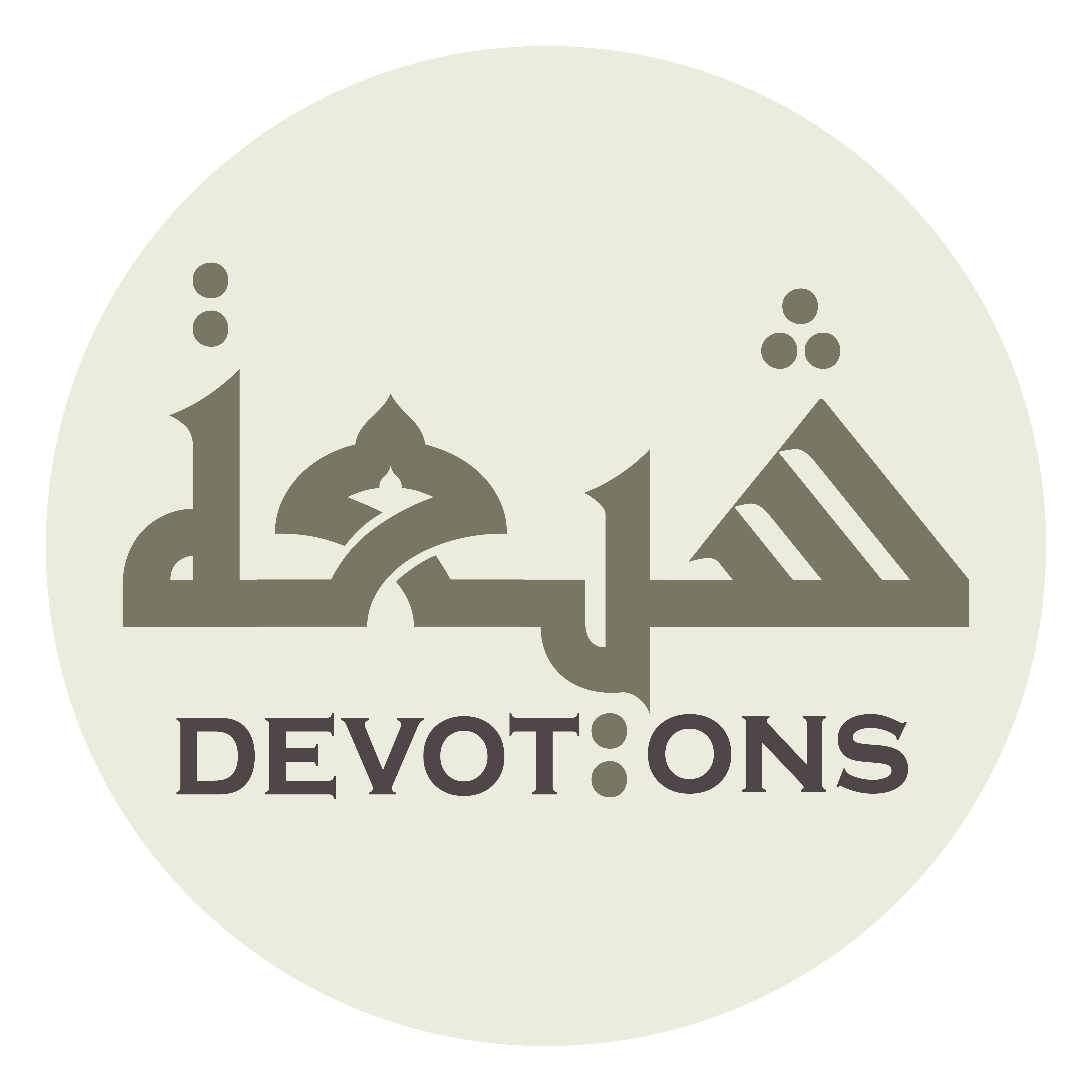 وَلَا جَاهًا إِلَّا عَمَرْتَهُ

walā jāhan illā `amar-tah

Nor any rank but that You elevate it
Ziarat Nahiya
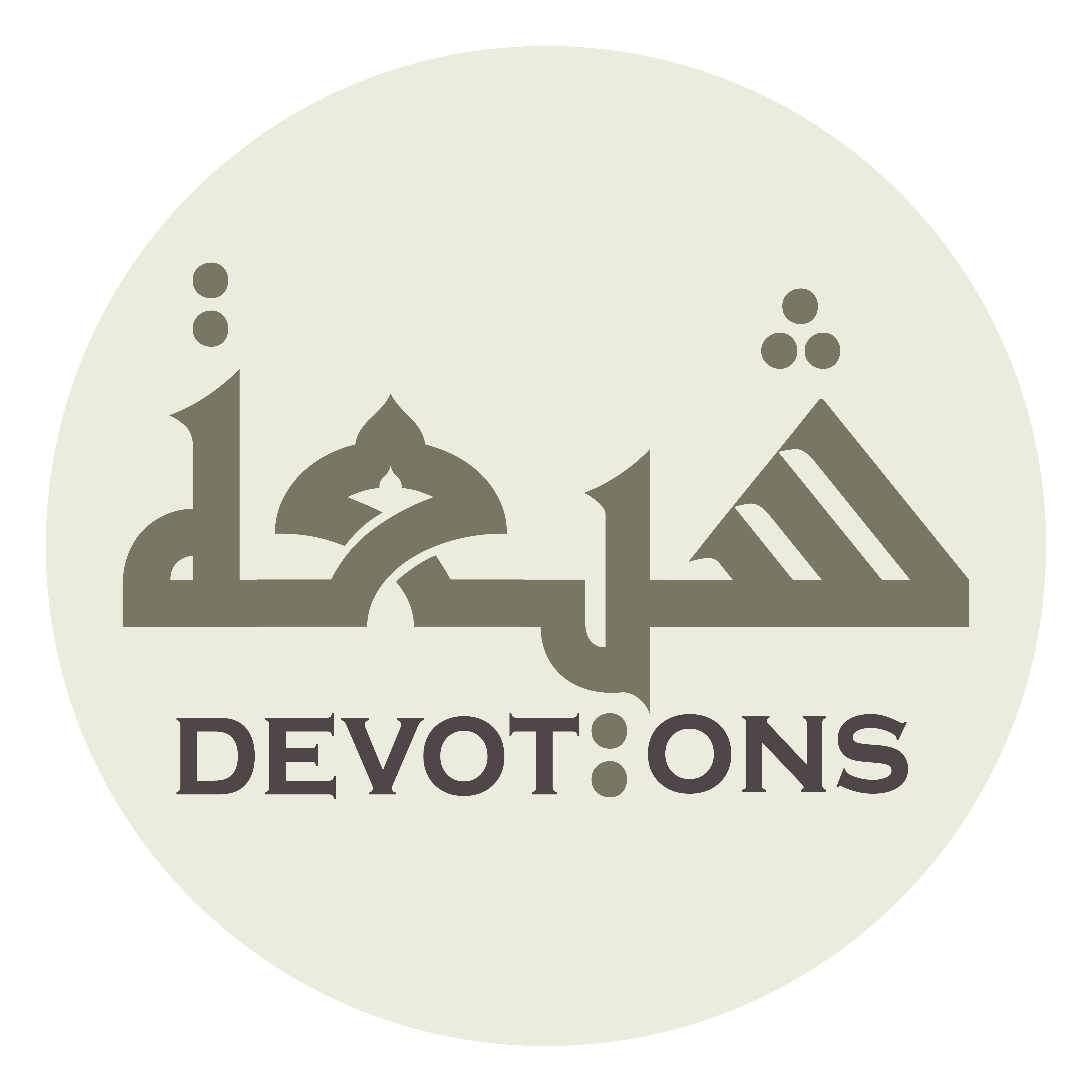 وَلَا فَسَادًا إِلَّا أَصْلَحْتَهُ

walā fasādan illā aṣlaḥtah

Nor any corruption but that You reform it
Ziarat Nahiya
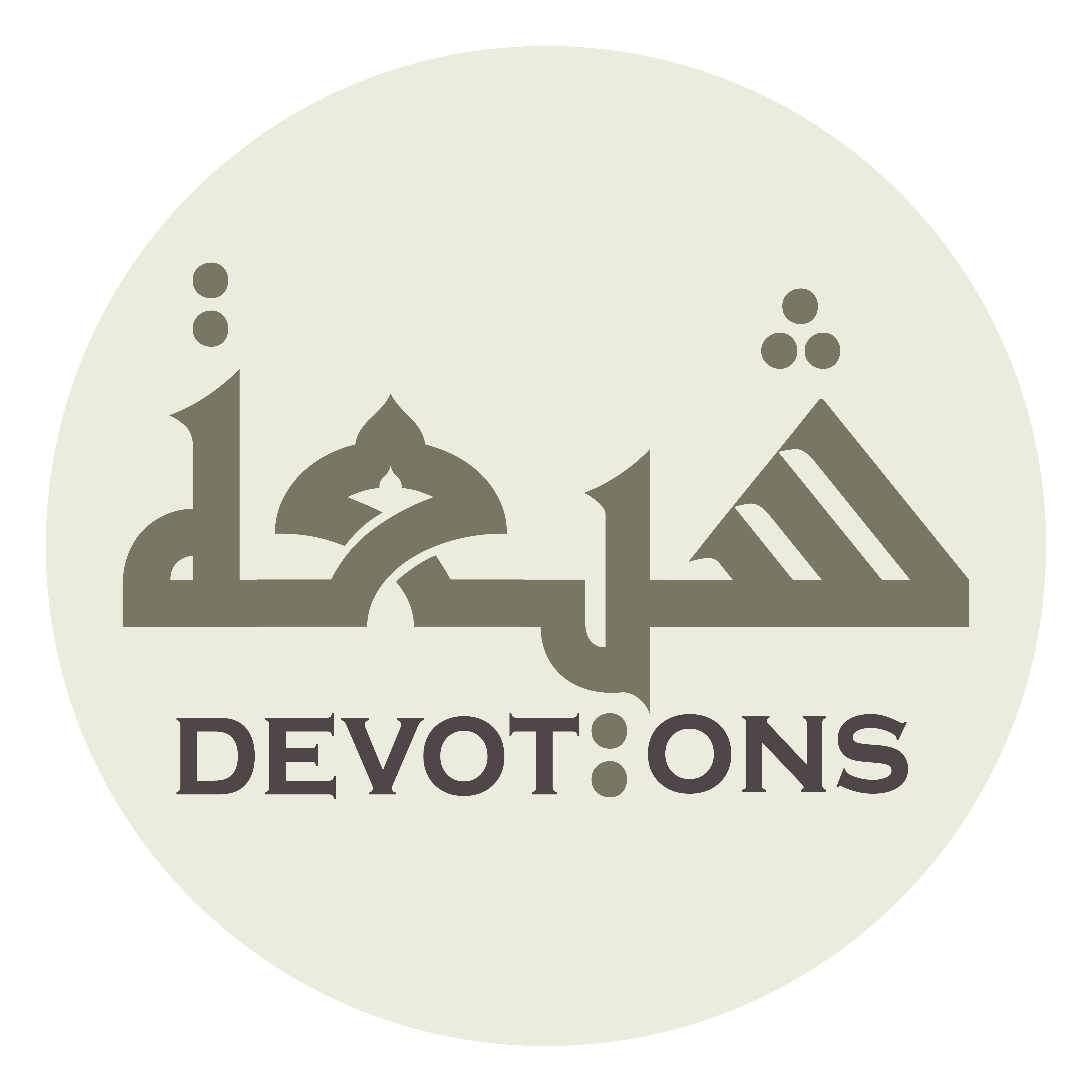 وَلَا أَمَلًا إِلَّا بَلَّغْتَهُ

walā amalan illā ballaghtah

Nor any hope but that You fulfill it
Ziarat Nahiya
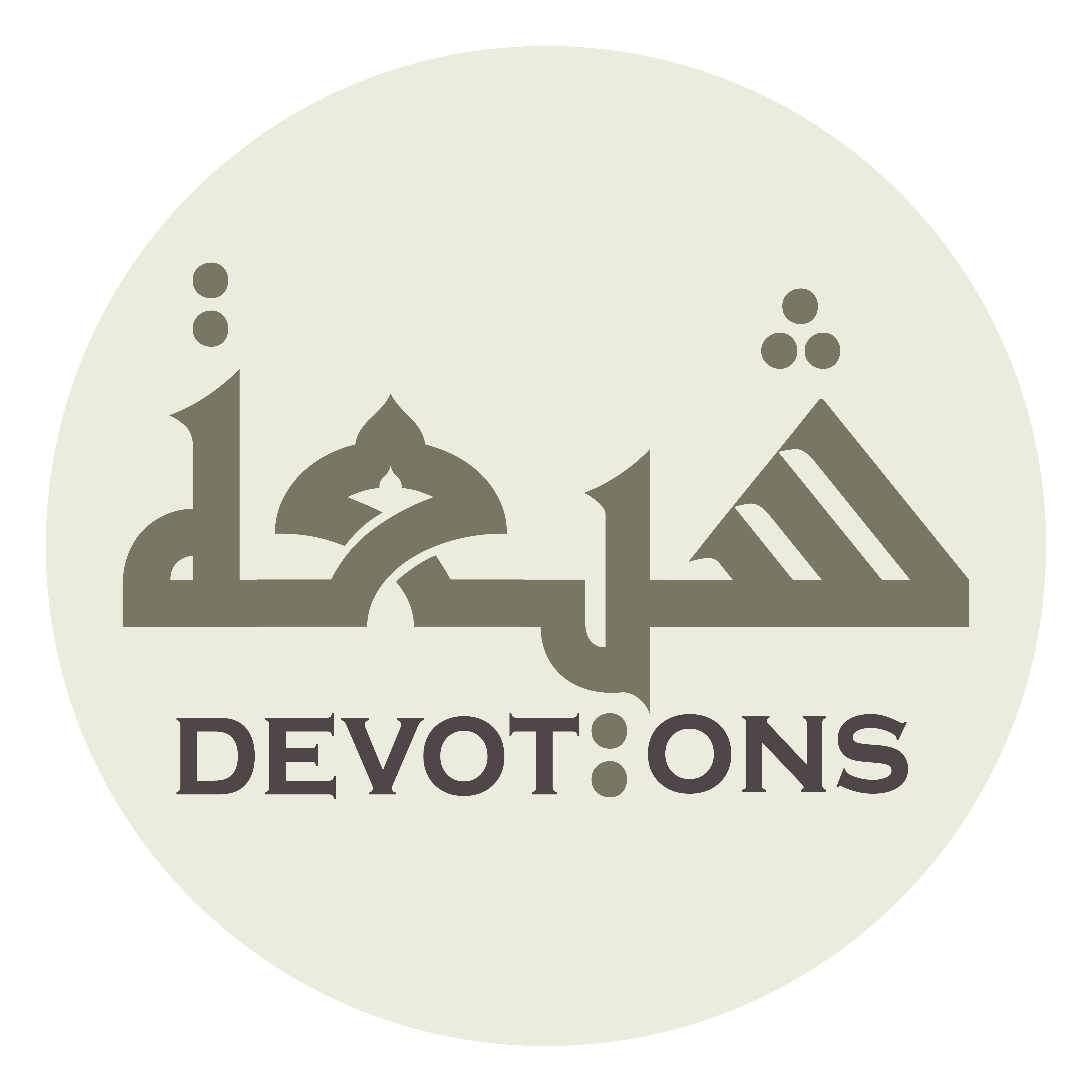 وَلَا دُعَاءً إِلَّا أَجَبْتَهُ

walā du`ā-an illā ajabtah

Nor any prayer but that You answer it
Ziarat Nahiya
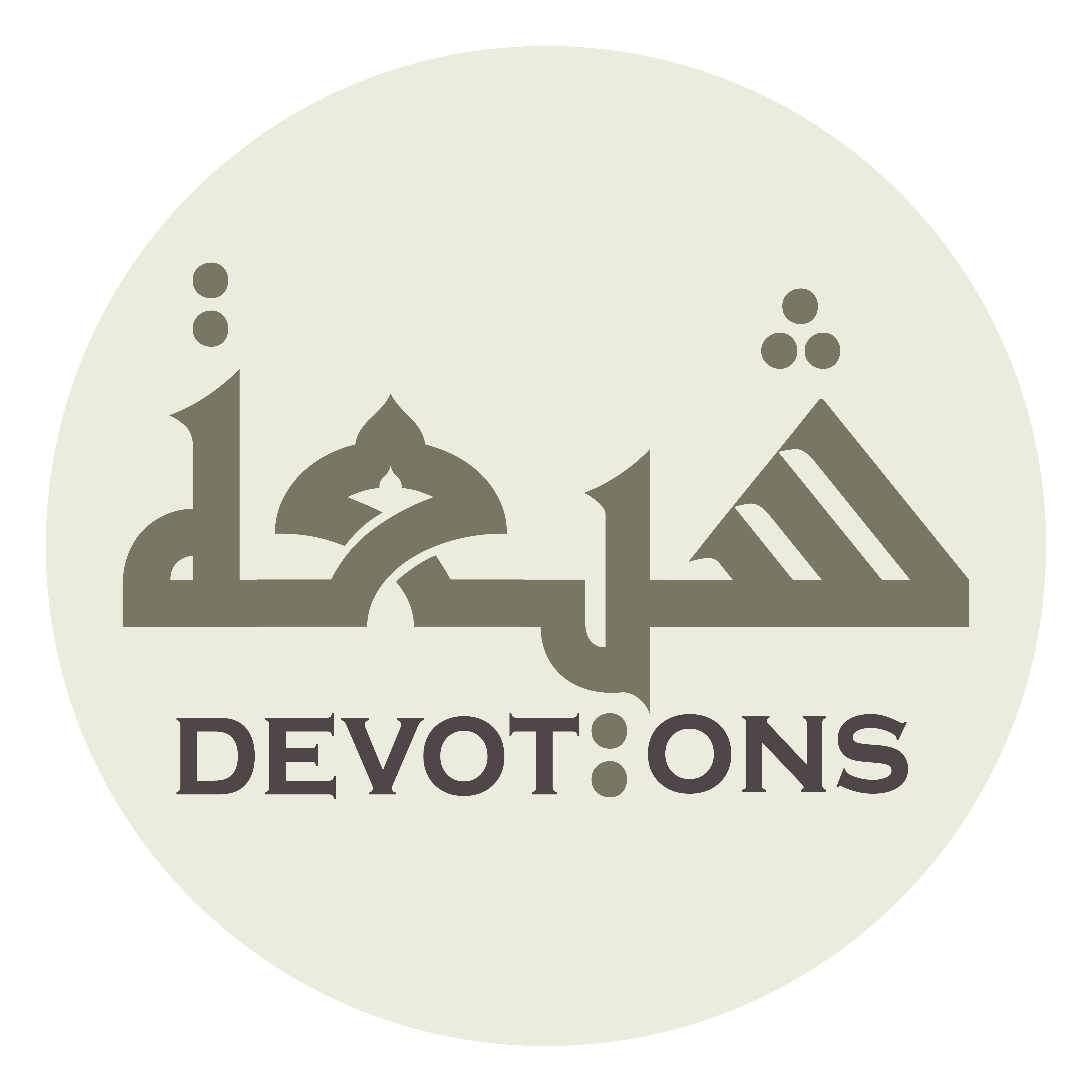 وَلَا مَضِيقًا إِلَّا فَرَّجْتَهُ

walā maḍīqan illā farrajtah

Nor any difficulty but that You relieve it
Ziarat Nahiya
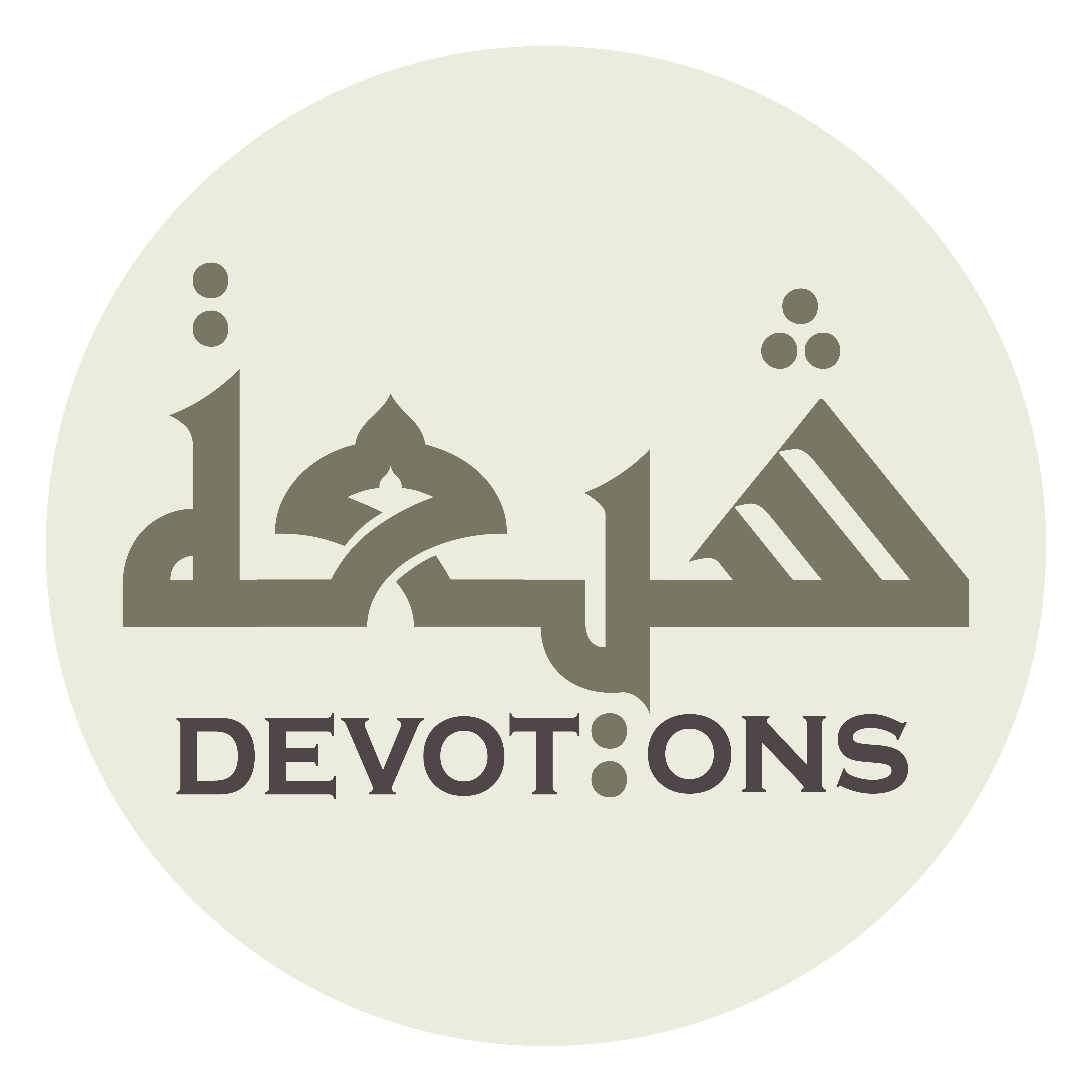 وَلَا شَمْلًا إِلَّا جَمَعْتَهُ

walā shamlan illā jama`tah

Nor any dispersed matter but that You gather it
Ziarat Nahiya
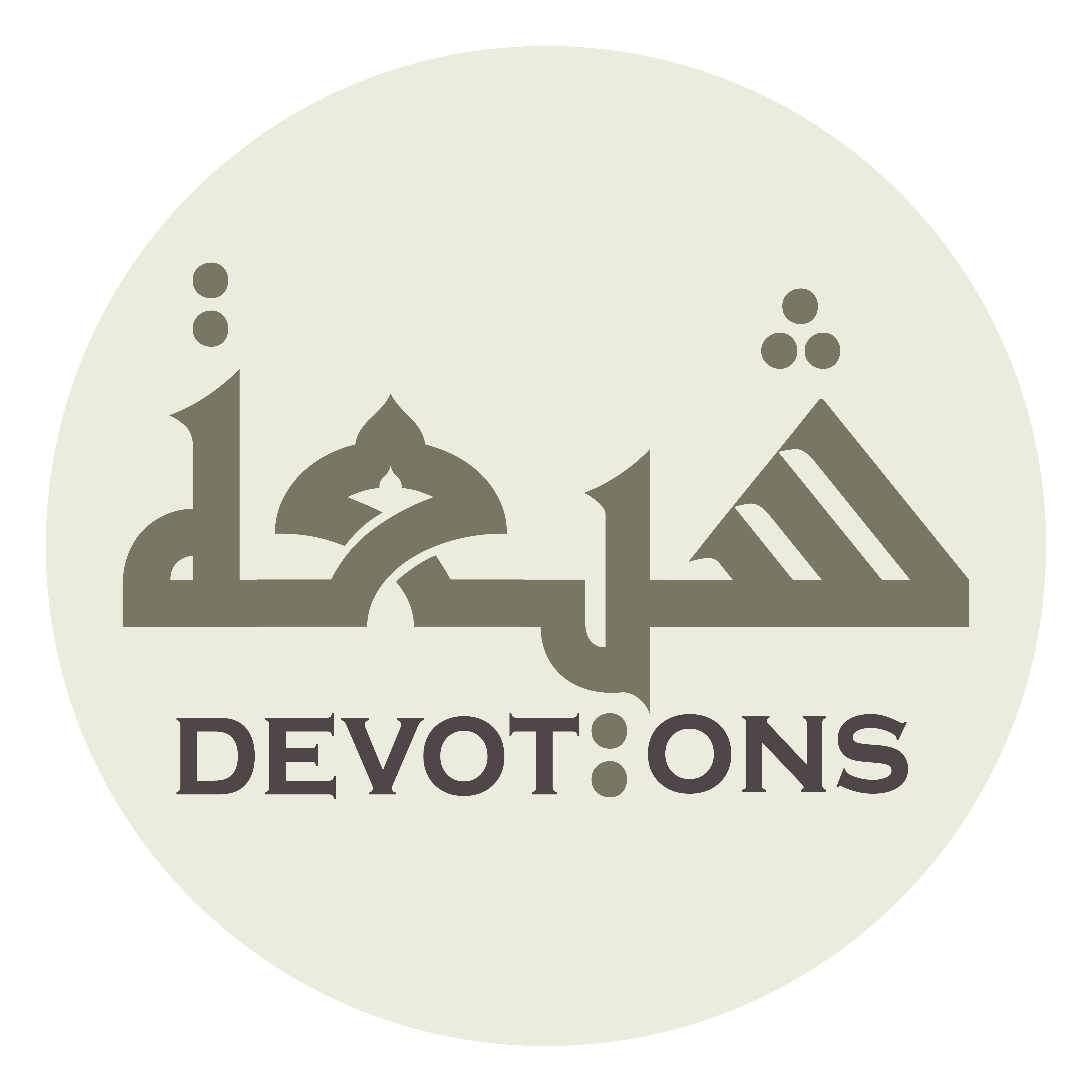 وَلَا أَمْرًا إِلَّا أَتْمَمْتَهُ

walā amran illā atmamtah

Nor any affair but that You complete it
Ziarat Nahiya
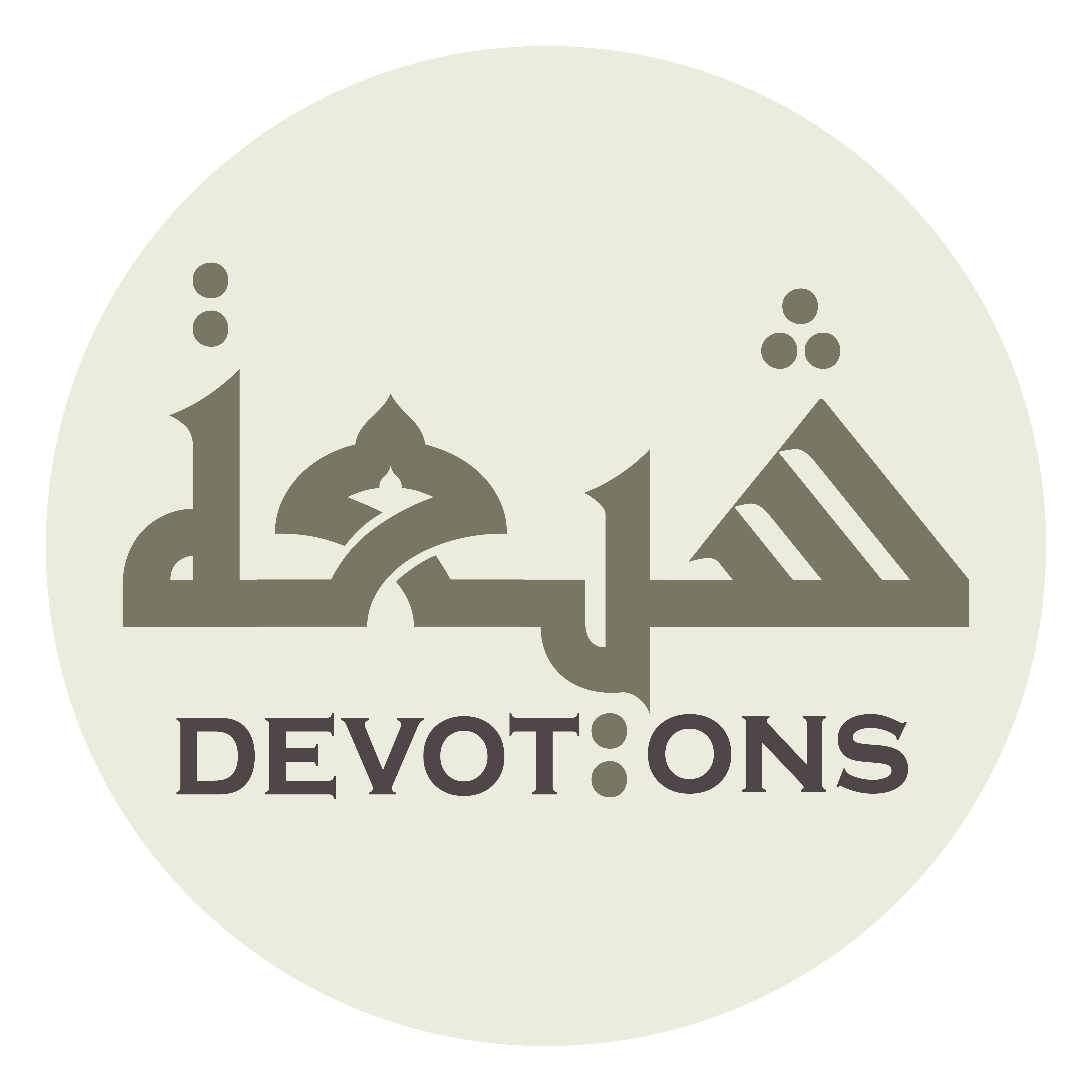 وَلَا مَالًا إِلَّا كَثَّرْتَهُ

walā mālan illā kathhar-tah

Nor any wealth but that You increase it
Ziarat Nahiya
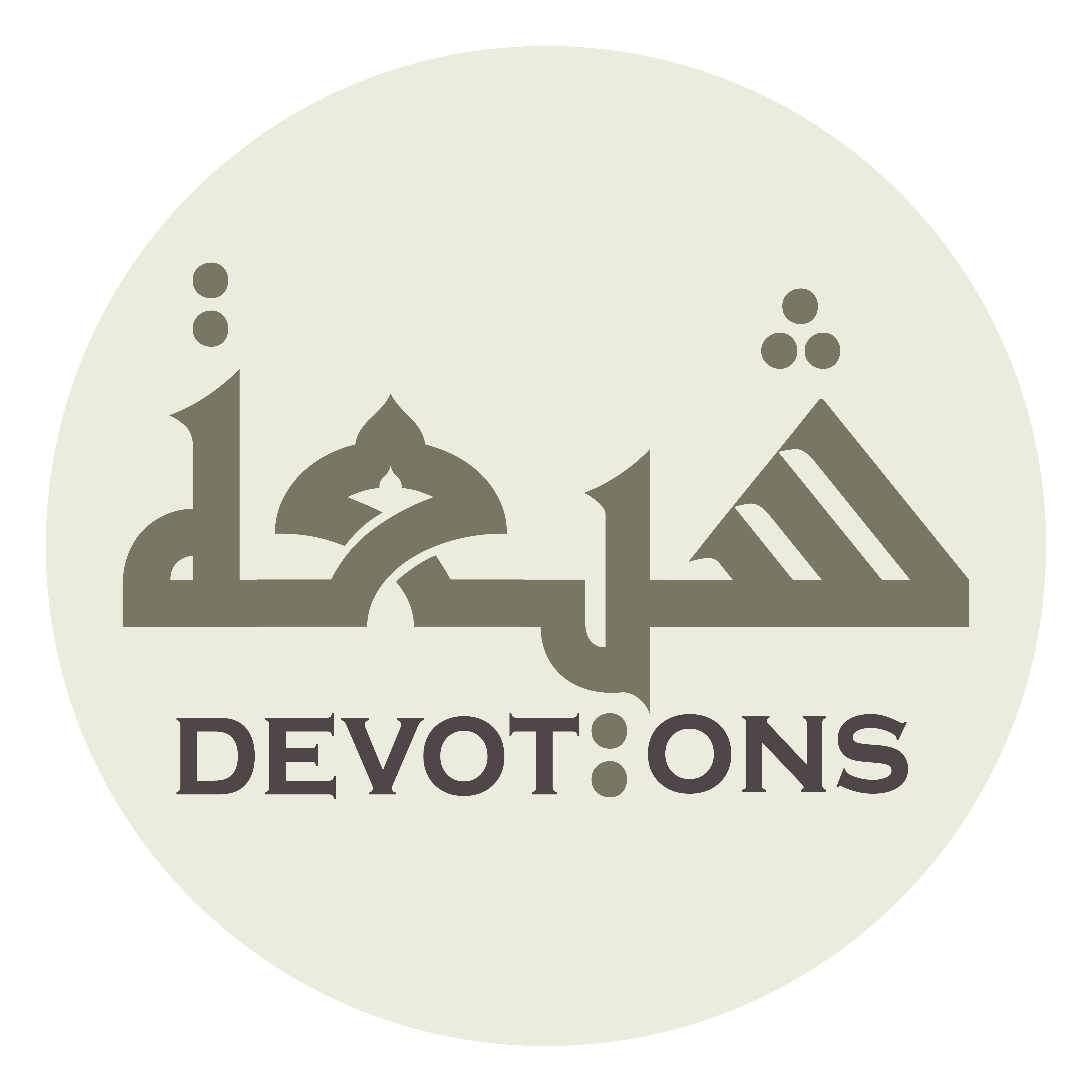 وَلَا خُلُقًا إِلَّا حَسَّنْتَهُ

walā khuluqan illā ḥassantah

Nor any character but that You improve it
Ziarat Nahiya
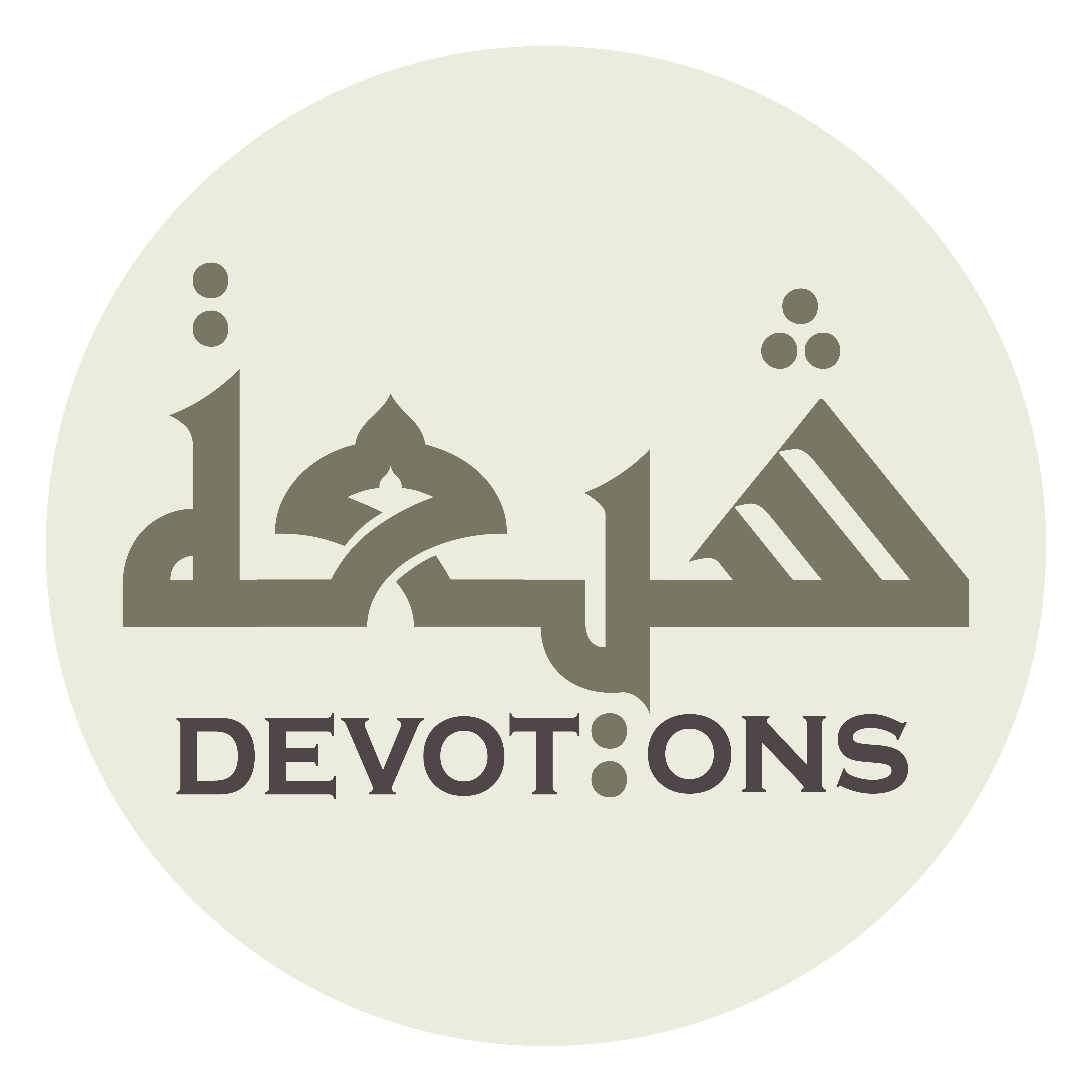 وَلَا إِنْفَاقًا إِلَّا أَخْلَفْتَهُ

walā infāqan illā akhlaftah

Nor any spending but that You replenish it
Ziarat Nahiya
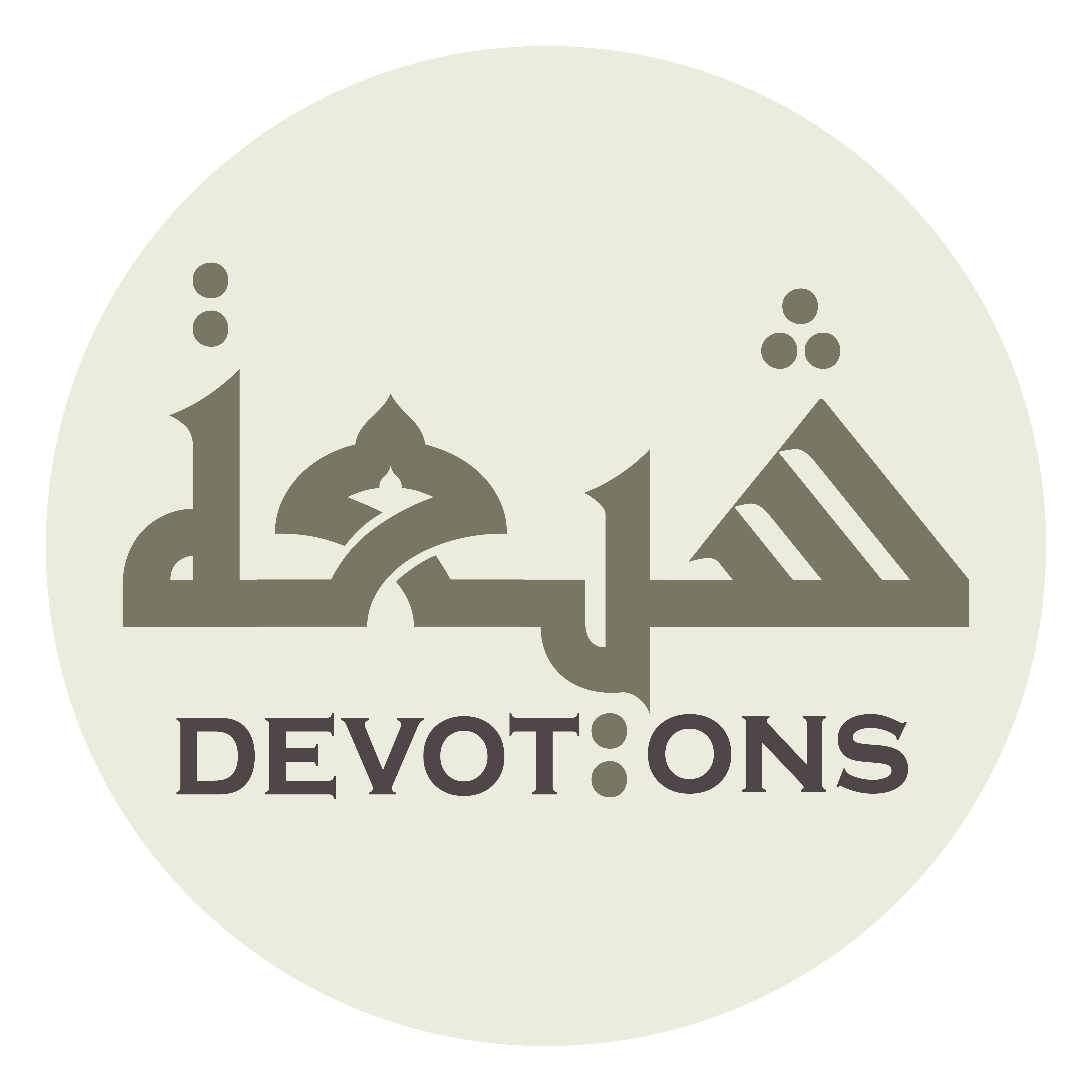 وَلَا حَالًا إِلَّا عَمَرْتَهُ

walā ḥālan illā `amar-tah

Nor any condition but that You enhance it
Ziarat Nahiya
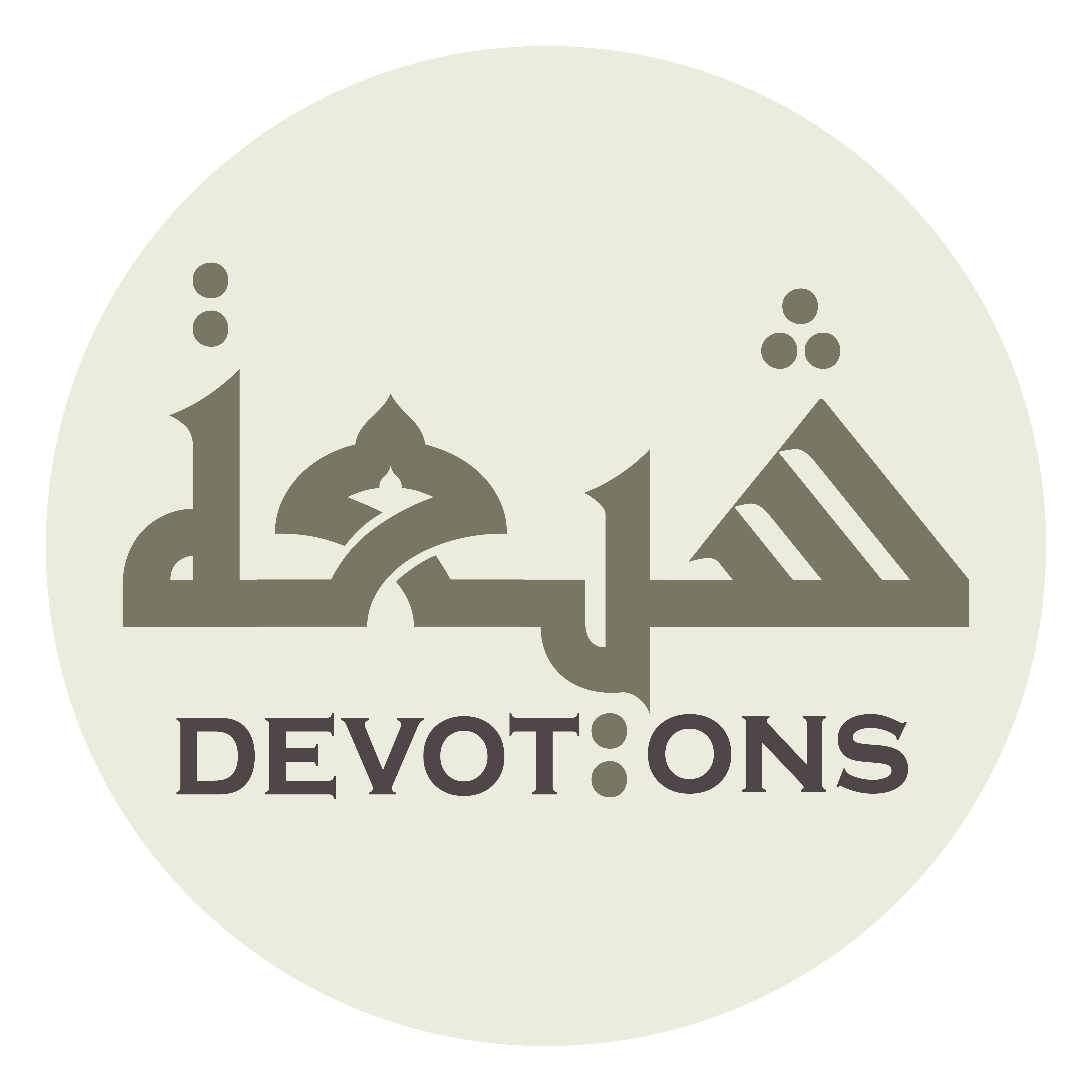 وَلَا حَسُودًا إِلَّا قَمَعْتَهُ

walā ḥasūdan illā qama`tah

Nor any envious one but that You suppress him
Ziarat Nahiya
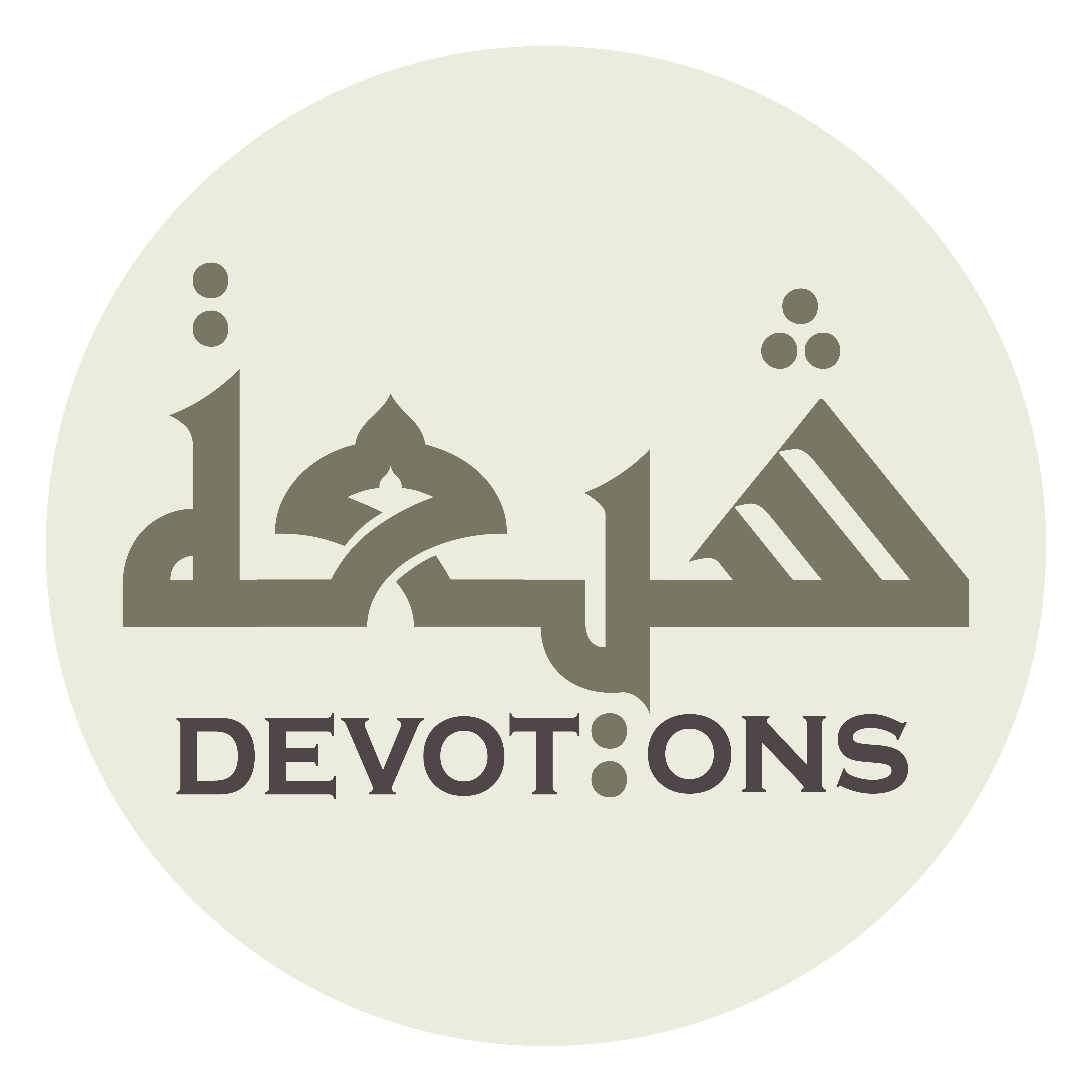 وَلَا عَدُوًّا إِلَّا أَرْدَيْتَهُ

walā `aduwwan illā ar-daytah

Nor any enemy but that You destroy him
Ziarat Nahiya
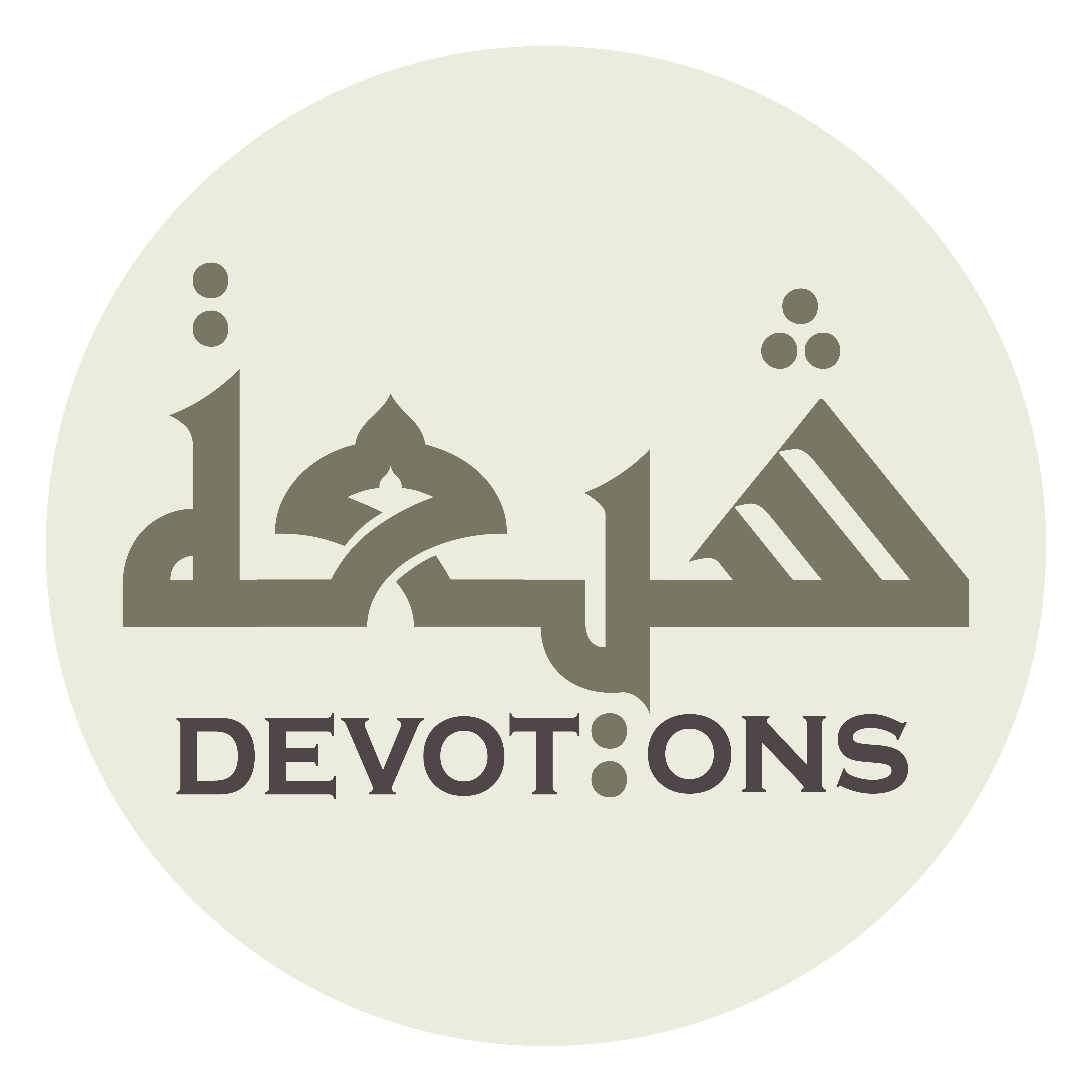 وَلَا شَرًّا إِلَّا كَفَيْتَهُ

walā sharran illā kafaytah

Nor any evil but that You suffice against it
Ziarat Nahiya
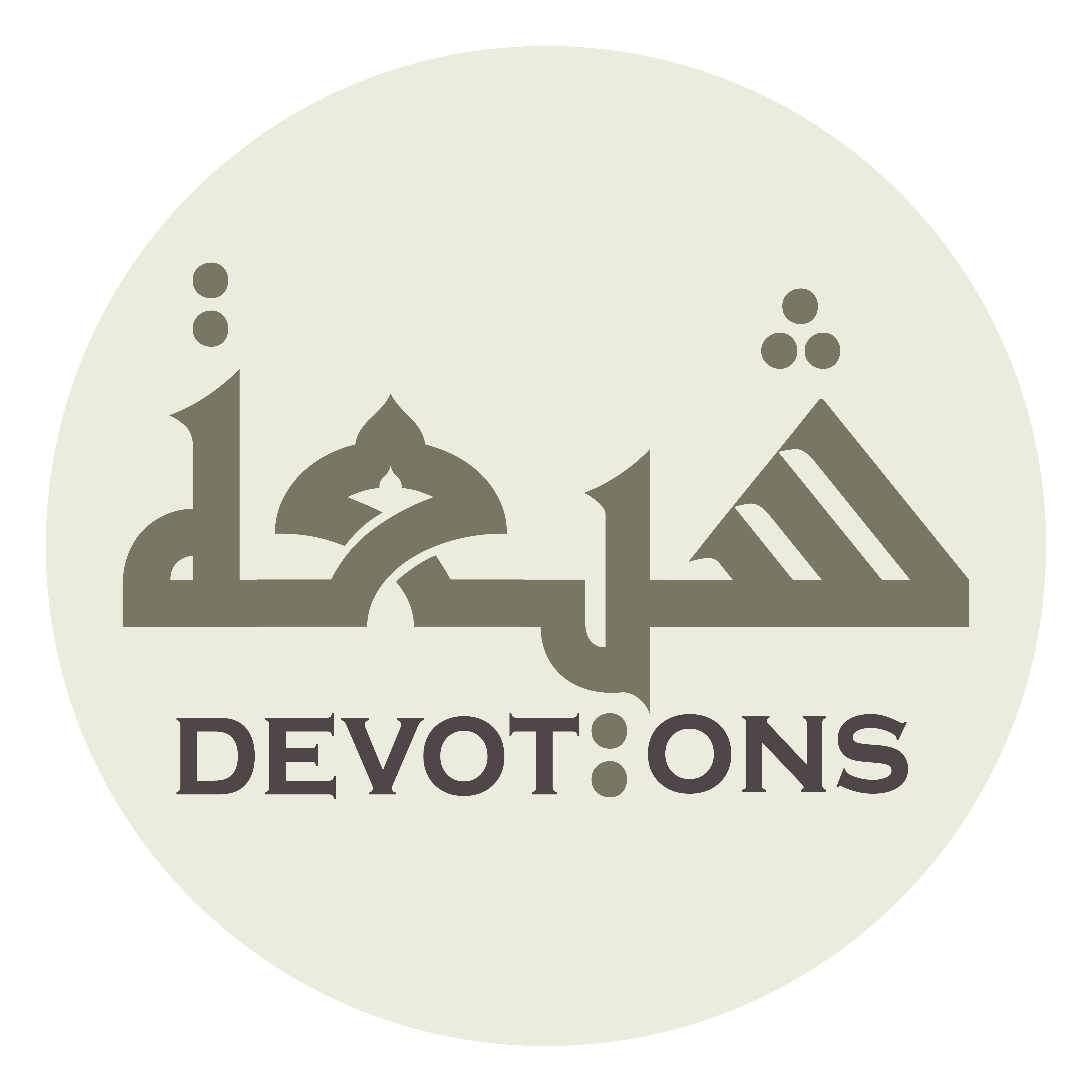 وَلَا مَرَضًا إِلَّا شَفَيْتَهُ

walā maraḍan illā shafaytah

Nor any illness but that You cure it
Ziarat Nahiya
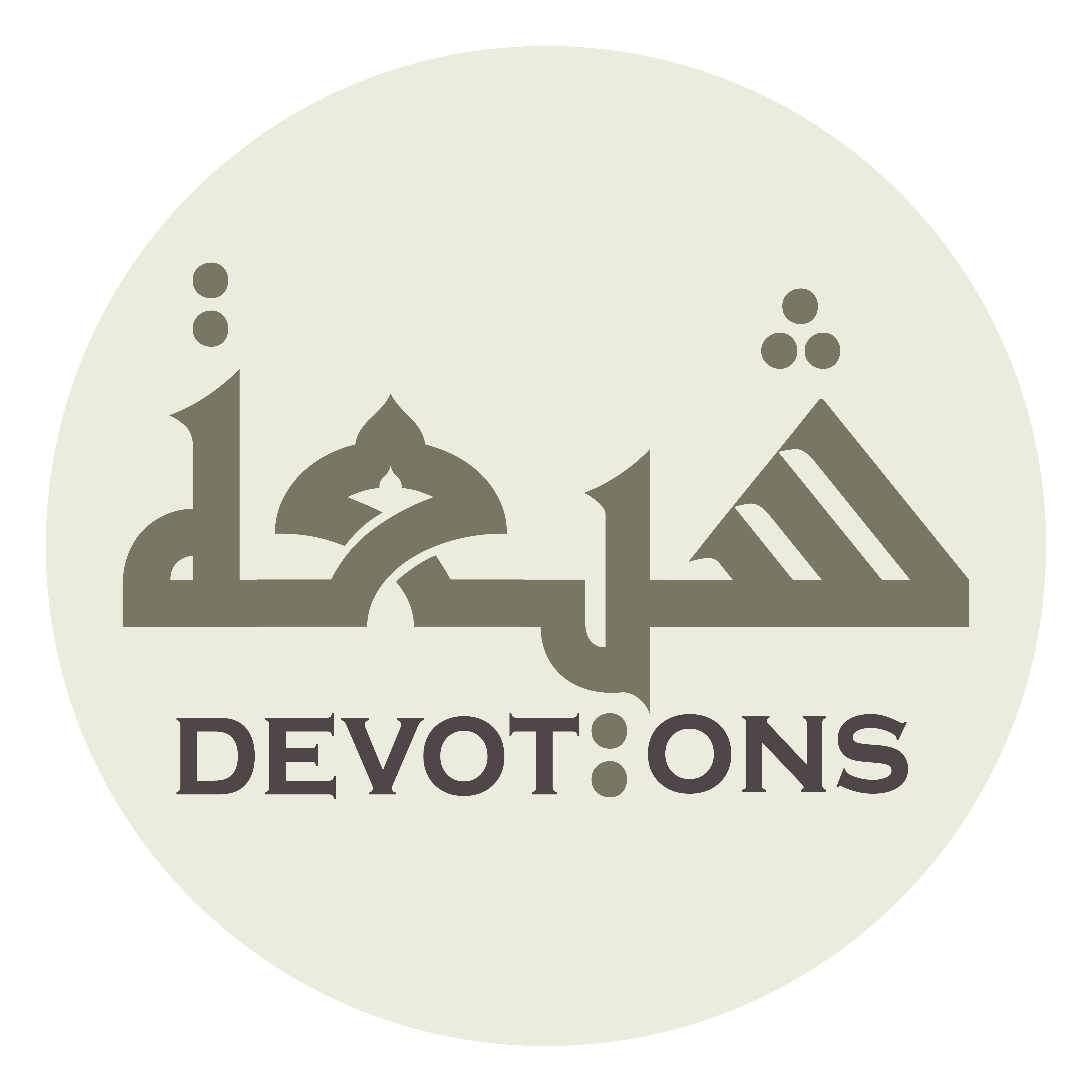 وَلَا بَعِيدًا إِلَّا أَدْنَيْتَهُ

walā ba`īdan illā adnaytah

Nor any distant one but that You bring near
Ziarat Nahiya
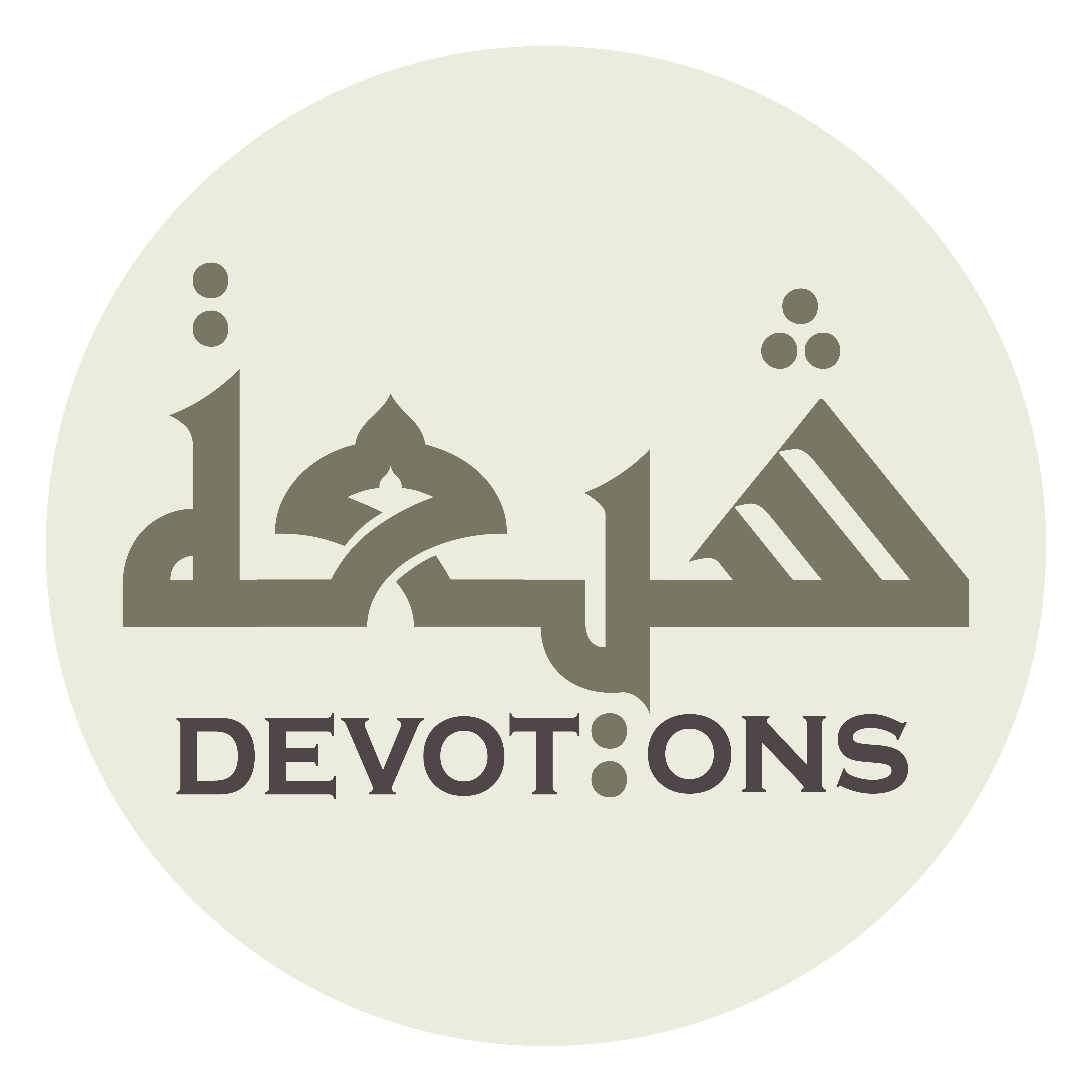 وَلَا شَعَثًا إِلَّا لَمَمْتَهُ

walā sha`athan illā lamamtah

Nor any dishevelment but that You gather it
Ziarat Nahiya
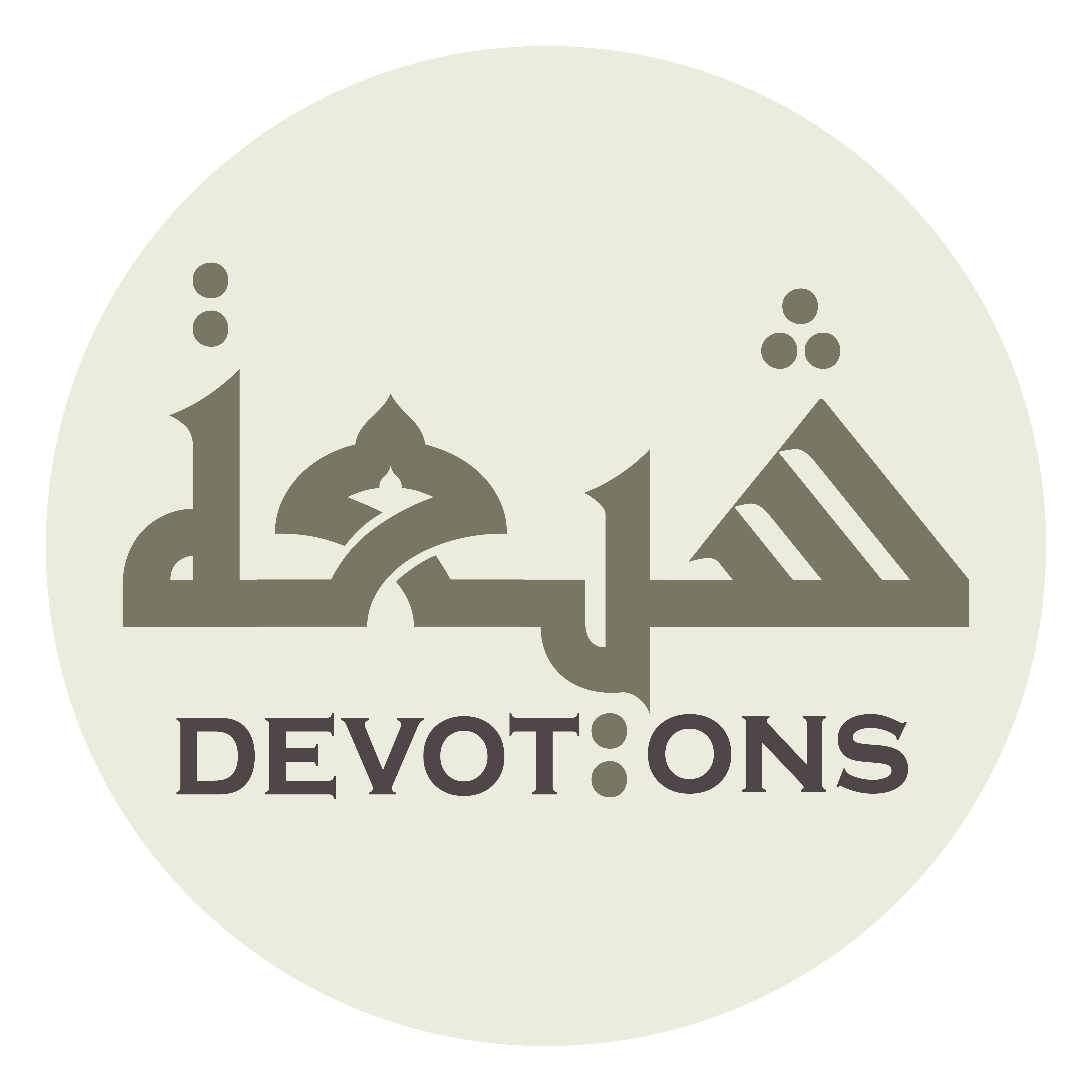 وَلَا سُؤَالًا إِلَّا أَعْطَيْتَهُ

walā su-ālan illā a`ṭaytah

Nor any request but that You grant it
Ziarat Nahiya
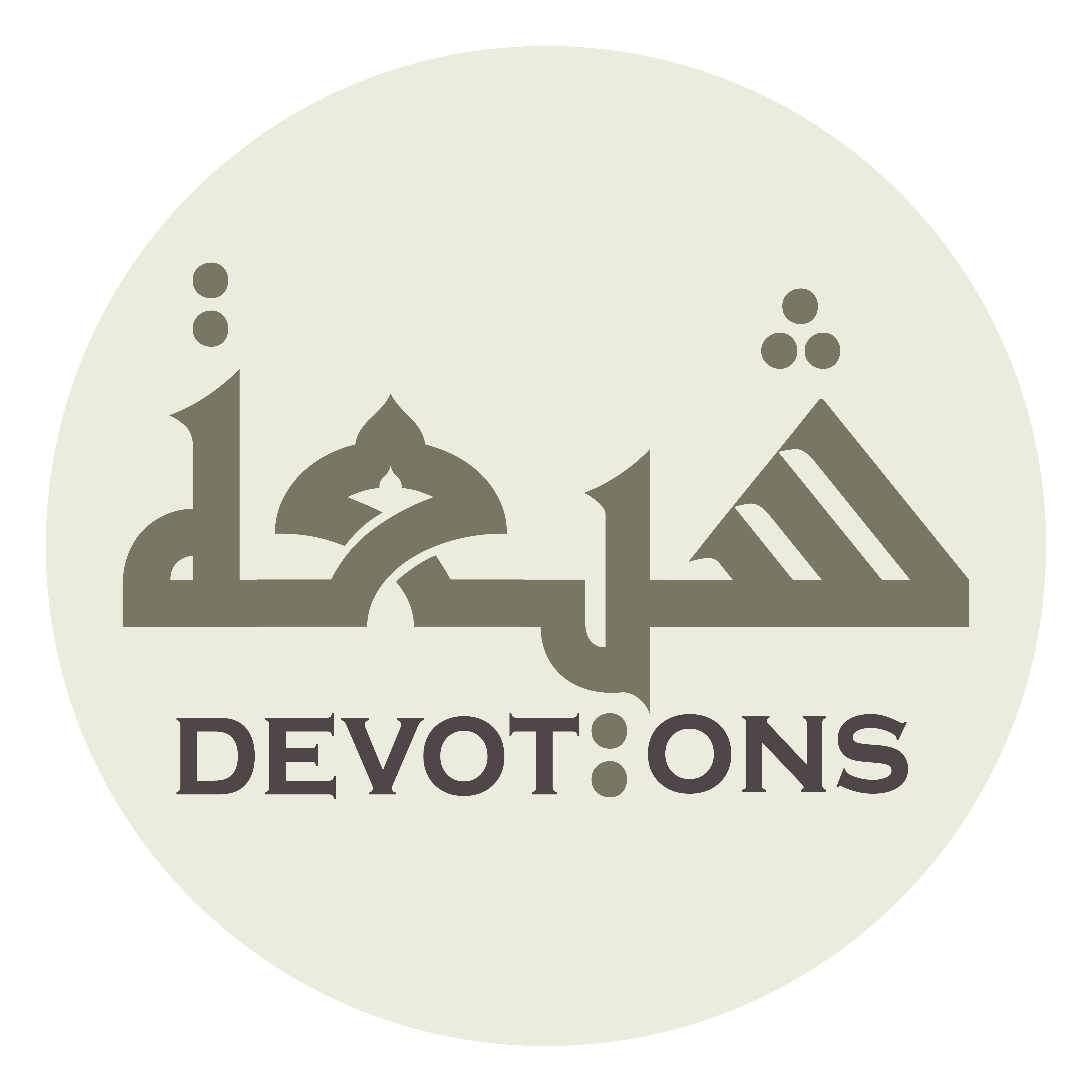 اَللَّهُمَّ إِنِّي أَسْأَلُكَ خَيْرَ الْعَاجِلَةِ

allāhumma innī as-aluka khayral `ājilah

O Allah, I ask You for the good of this world
Ziarat Nahiya
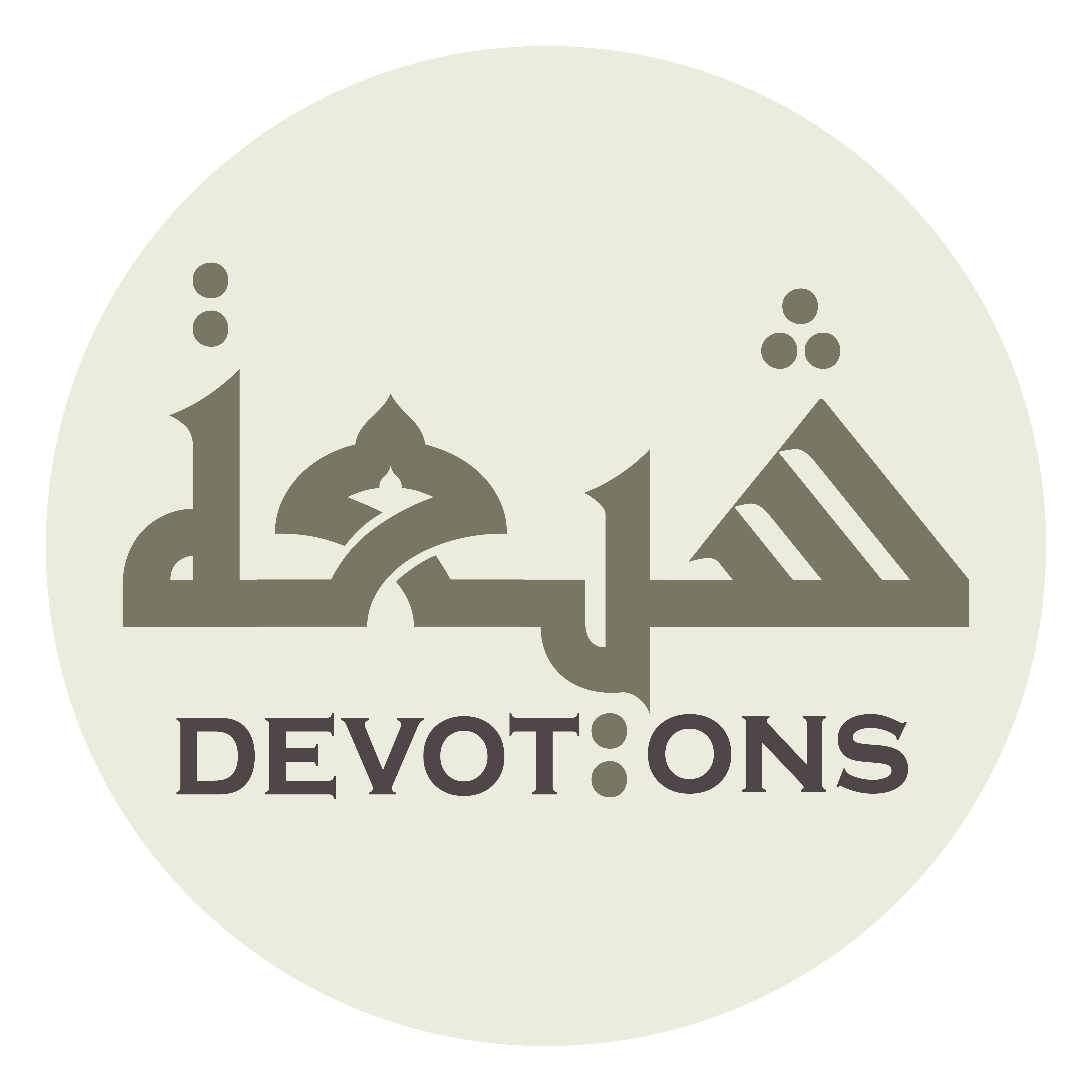 وَثَوَابَ الْآجِلَةِ

wathawābal-ājilah

And the reward of the hereafter
Ziarat Nahiya
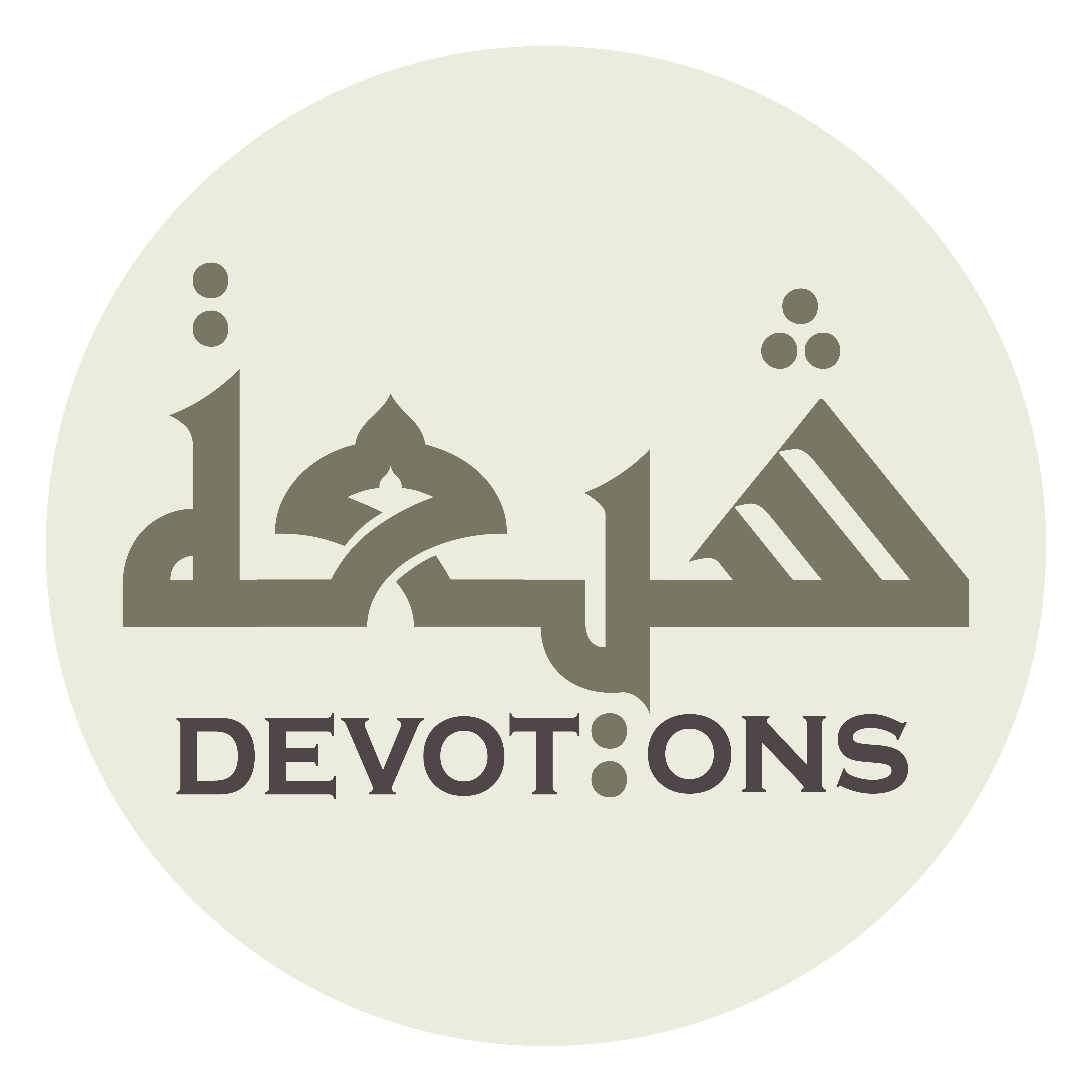 اَللَّهُمَّ أَغْنِنِي بِحَلَالِكَ عَنِ الْحَرَامِ

allāhumma aghninī biḥalālika `anil ḥarām

O Allah, enrich me with Your lawful instead of the unlawful
Ziarat Nahiya
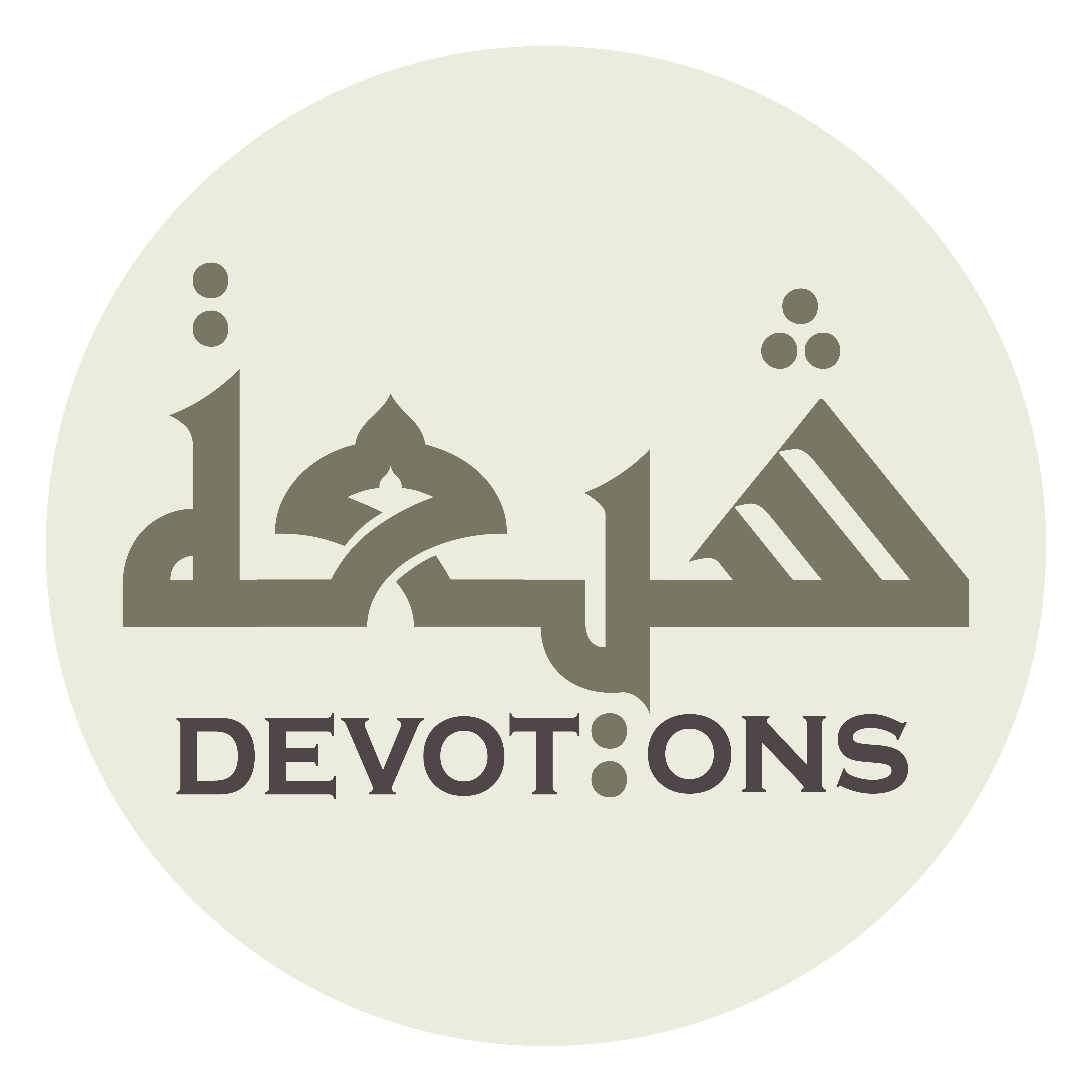 وَبِفَضْلِكَ عَنْ جَمِيعِ الْأَنَامِ

wabifaḍlika `an jamī`il anām

And with Your grace instead of all creation
Ziarat Nahiya
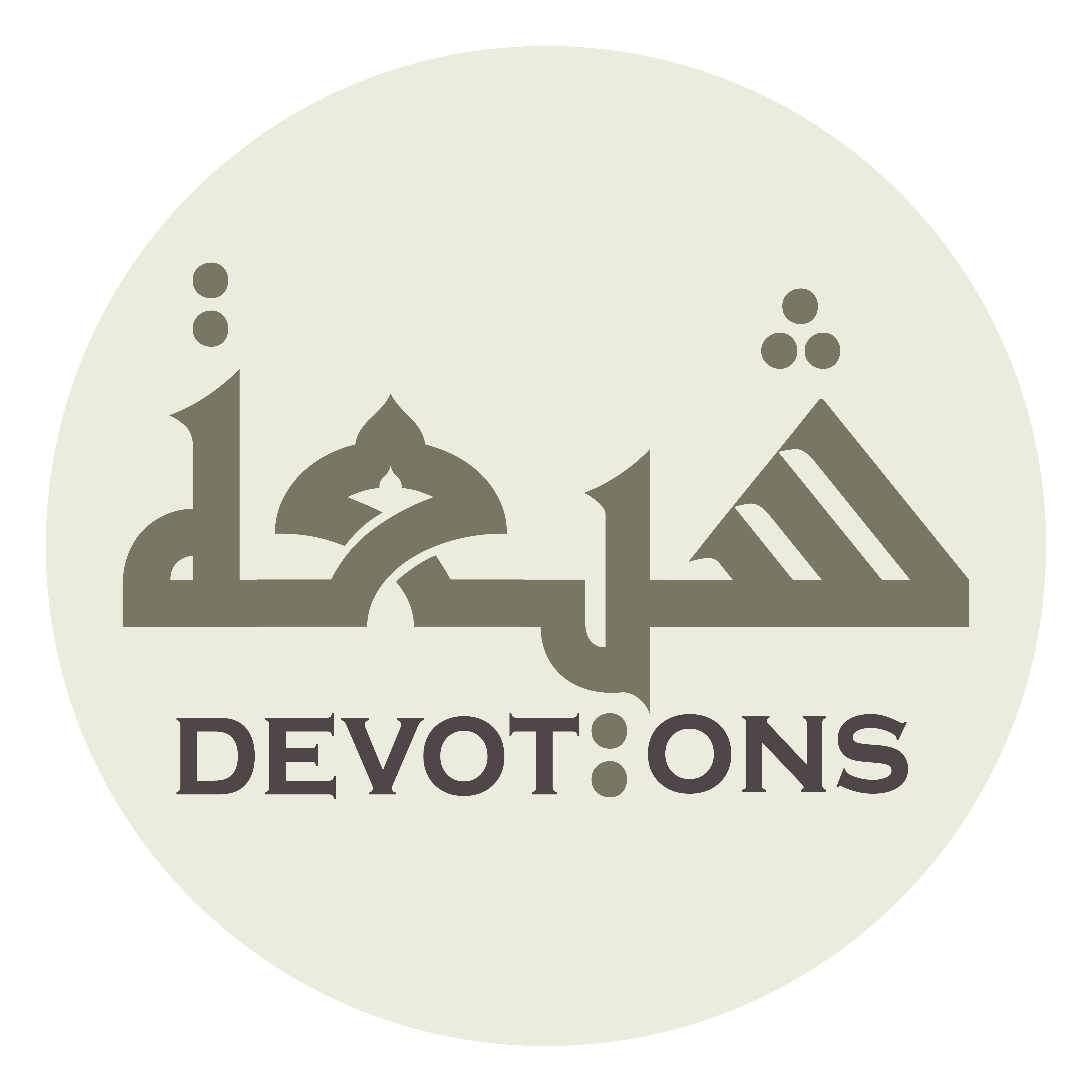 اَللَّهُمَّ إِنِّي أَسْأَلُكَ عِلْمًا نَافِعًا

allāhumma innī as-aluka `ilman nāfi`ā

O Allah, I ask You for beneficial knowledge
Ziarat Nahiya
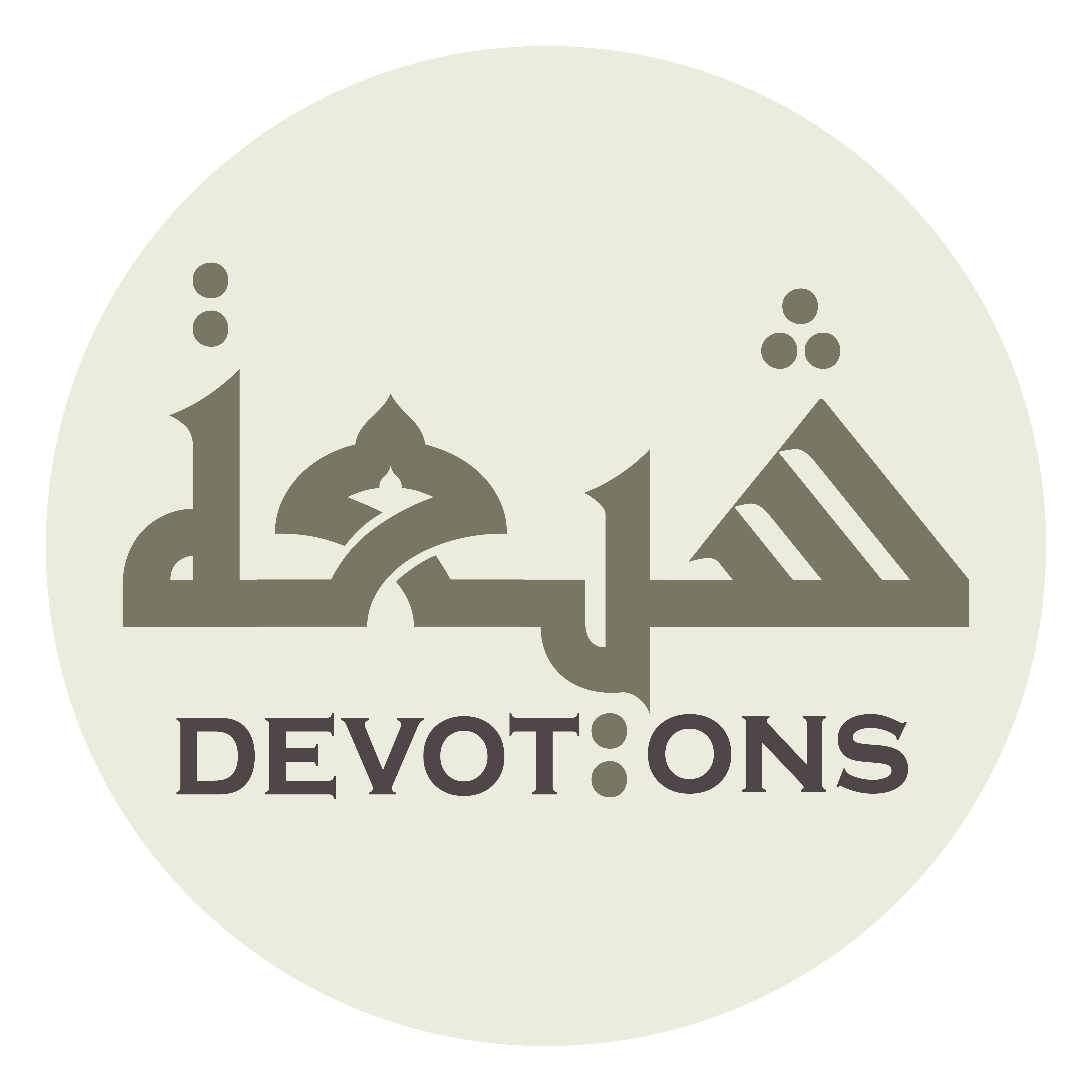 وَقَلْبًا خَاشِعًا

waqalban khāshi`ā

And a humble heart
Ziarat Nahiya
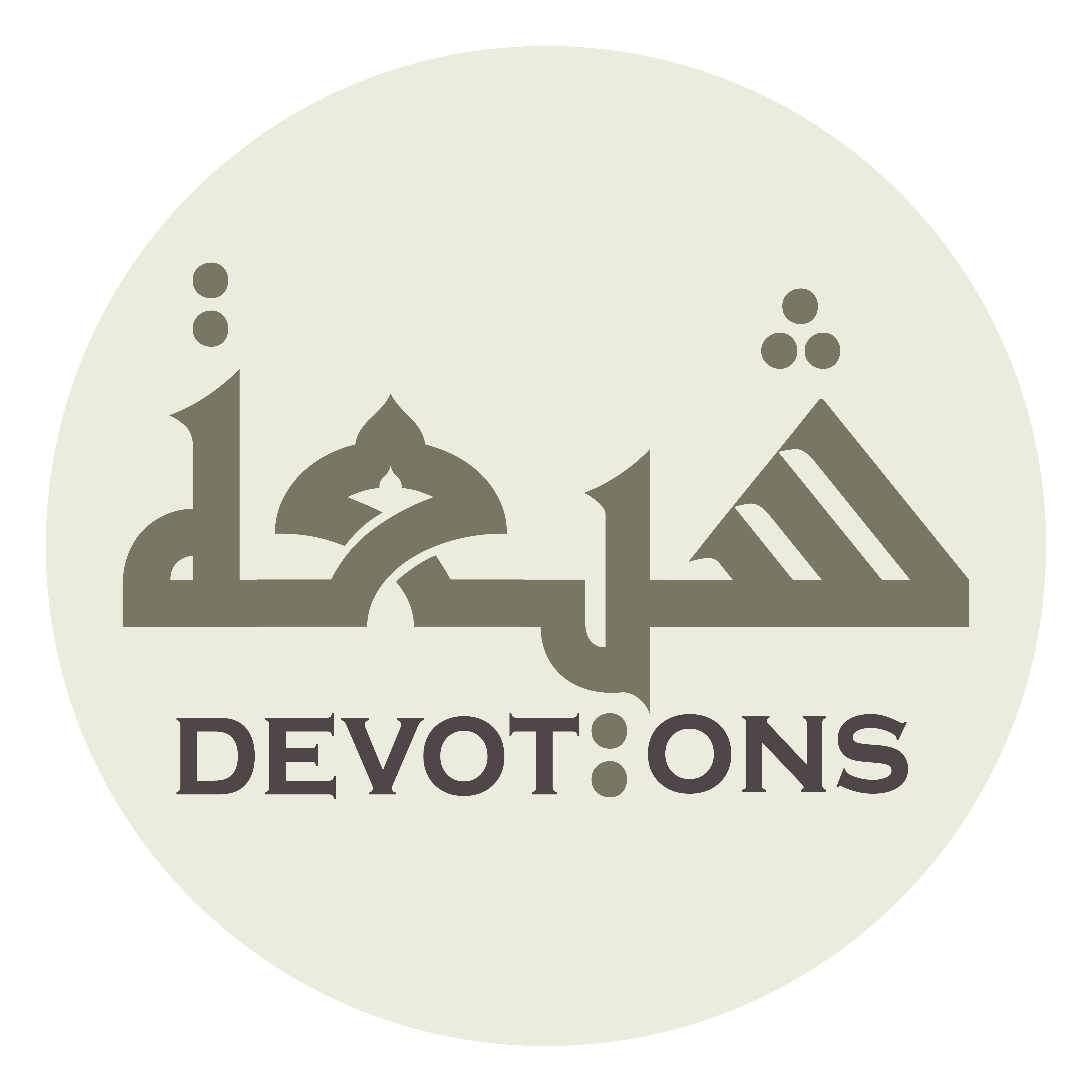 وَيَقِينًا شَافِيًا

wayaqīnan shāfiyā

And healing certainty
Ziarat Nahiya
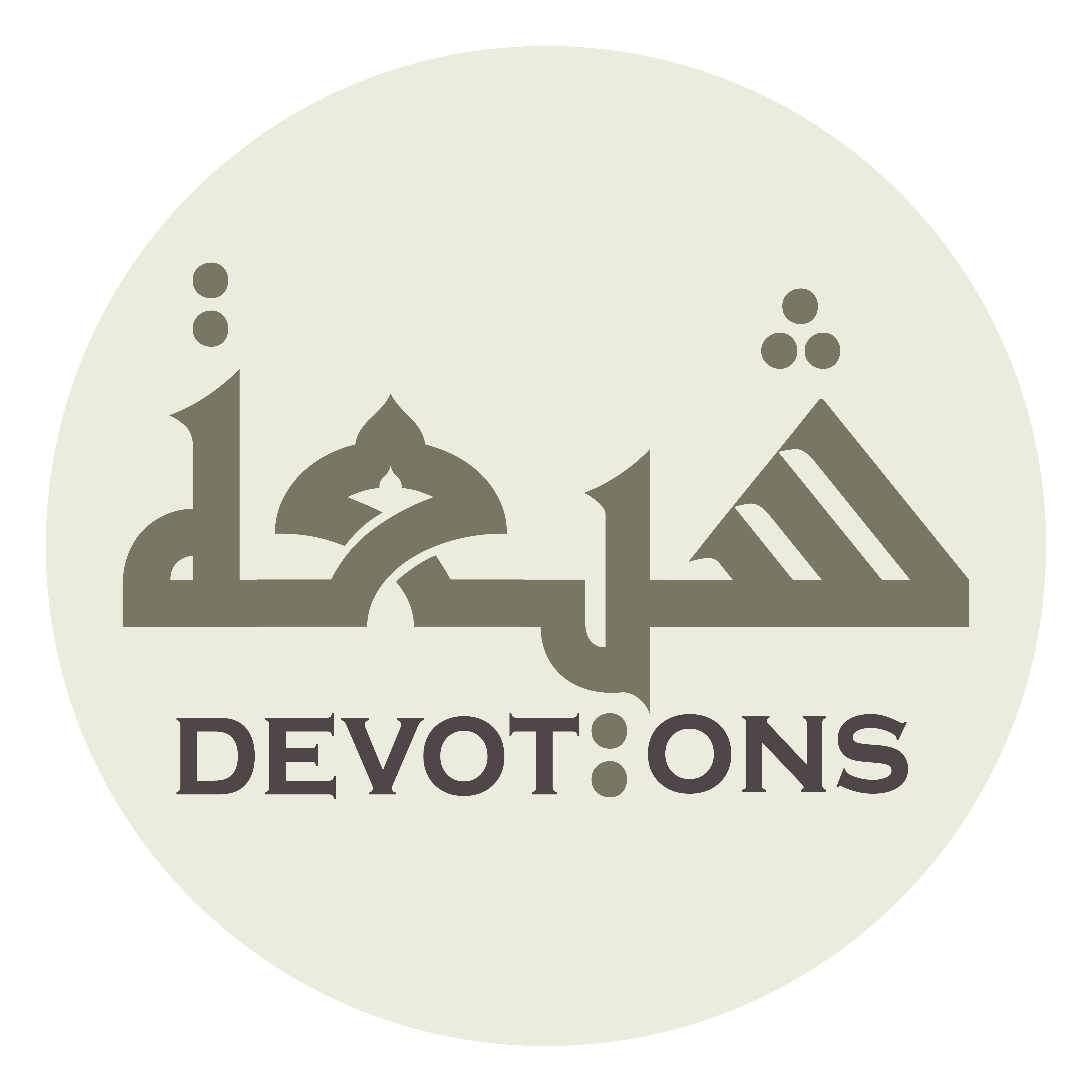 وَعَمَلًا زَاكِيًا

wa`amalan zākiyā

And pure deeds
Ziarat Nahiya
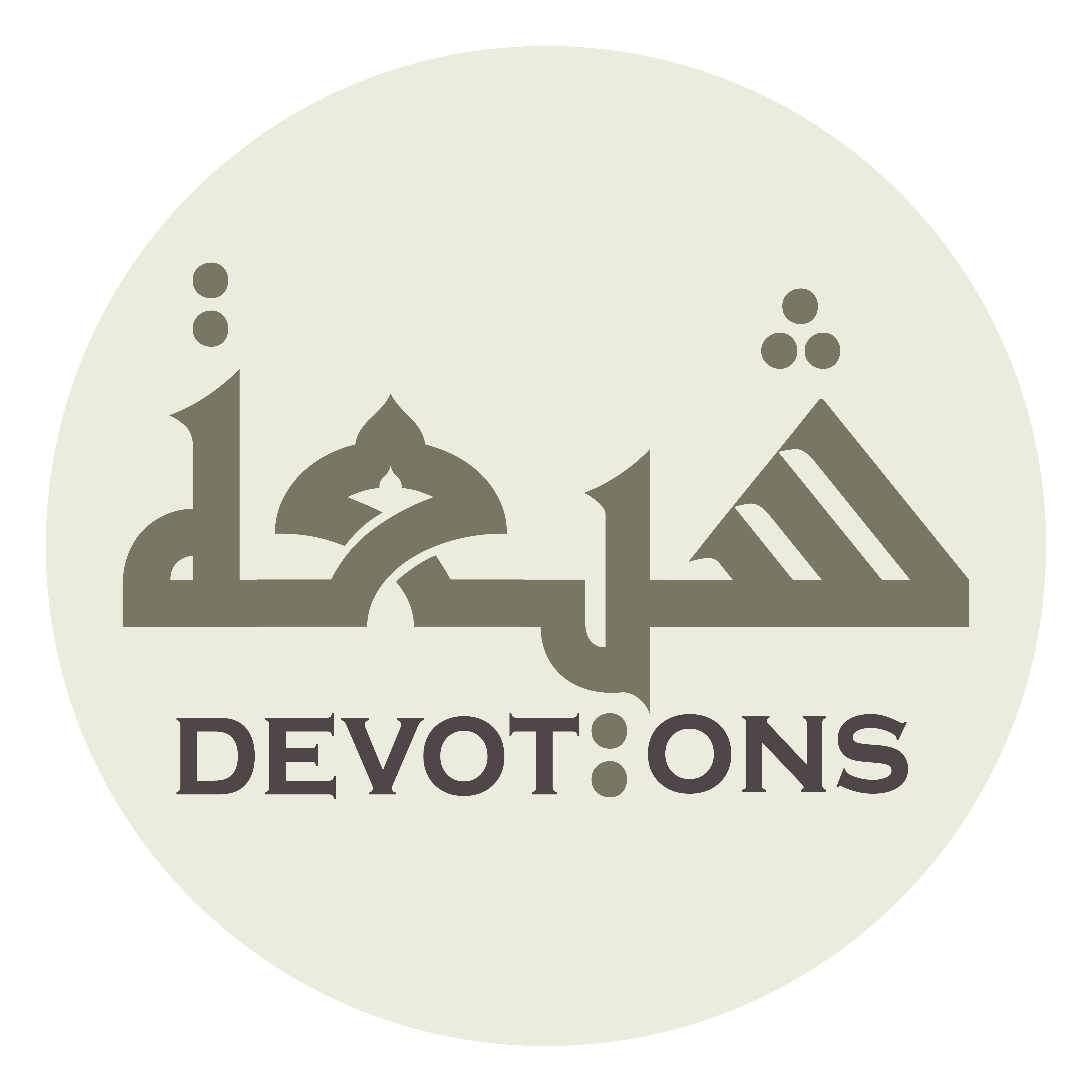 وَصَبْرًا جَمِيلًا

waṣabran jamīlā

And beautiful patience
Ziarat Nahiya
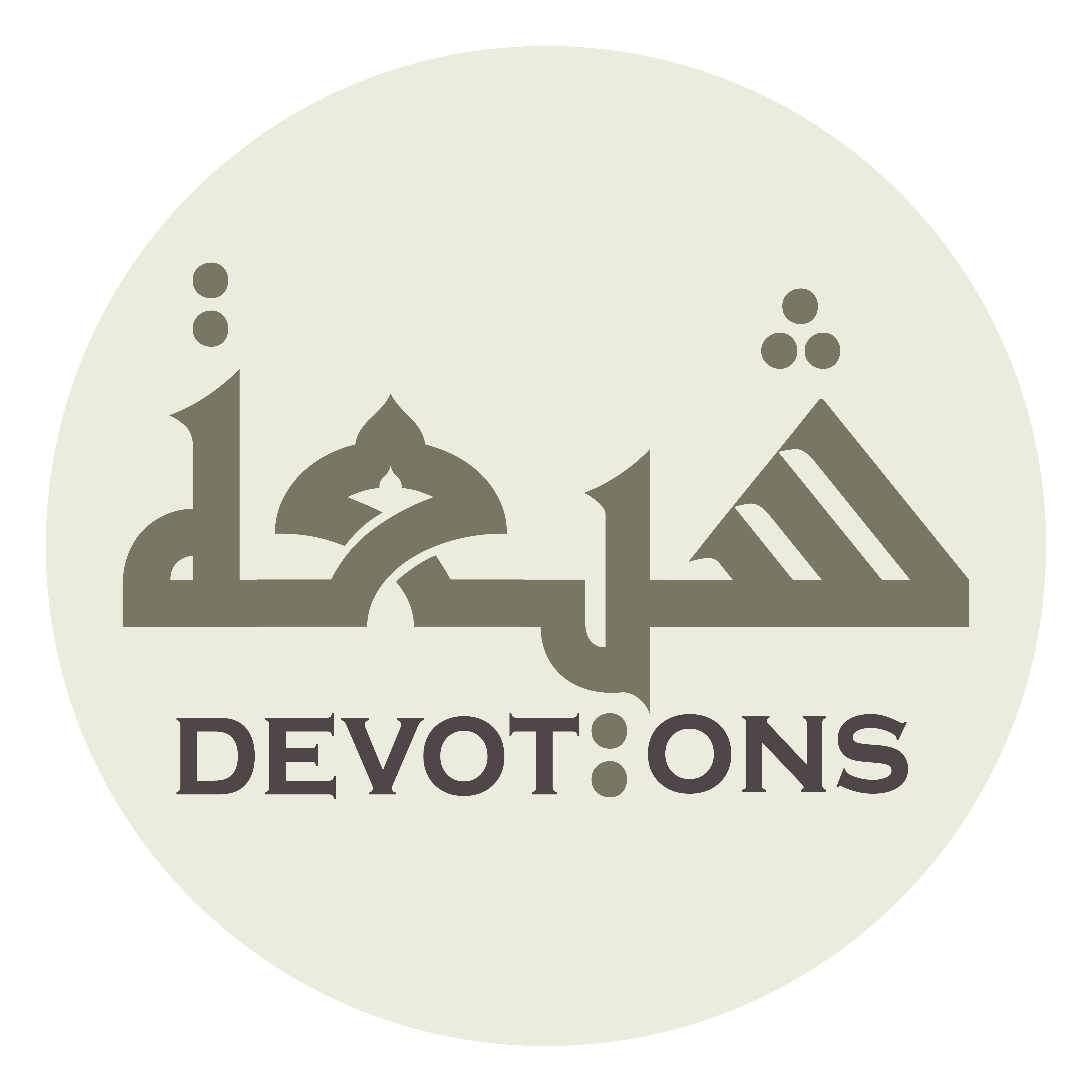 وَأَجْرًا جَزِيلًا

wa-ajran jazīlā

And abundant reward
Ziarat Nahiya
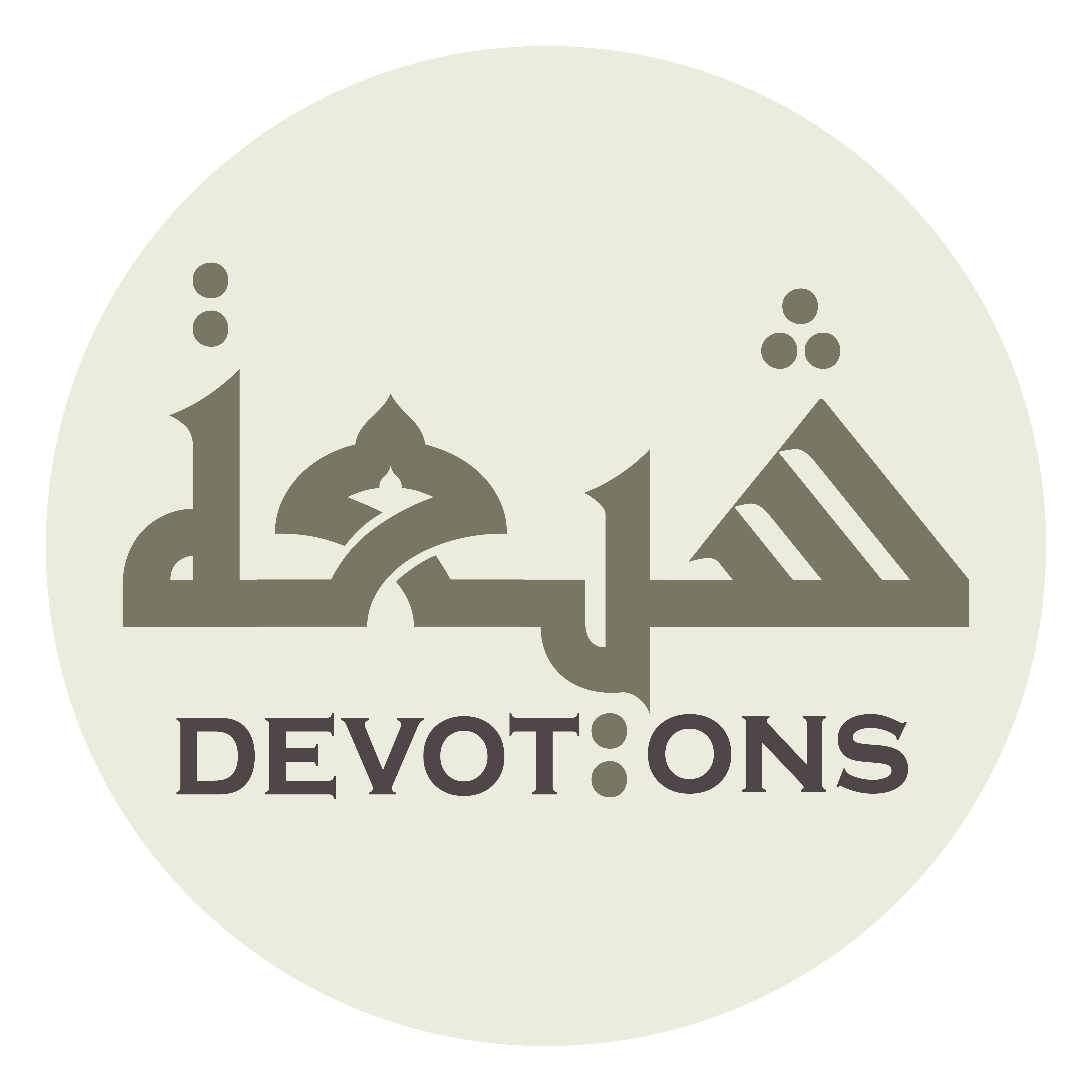 اَللَّهُمَّ ارْزُقْنِي شُكْرَ نِعْمَتِكَ عَلَيَّ

allāhummar-zuqnī shukra ni`matika `alayy

O Allah, grant me gratitude for Your blessings upon me
Ziarat Nahiya
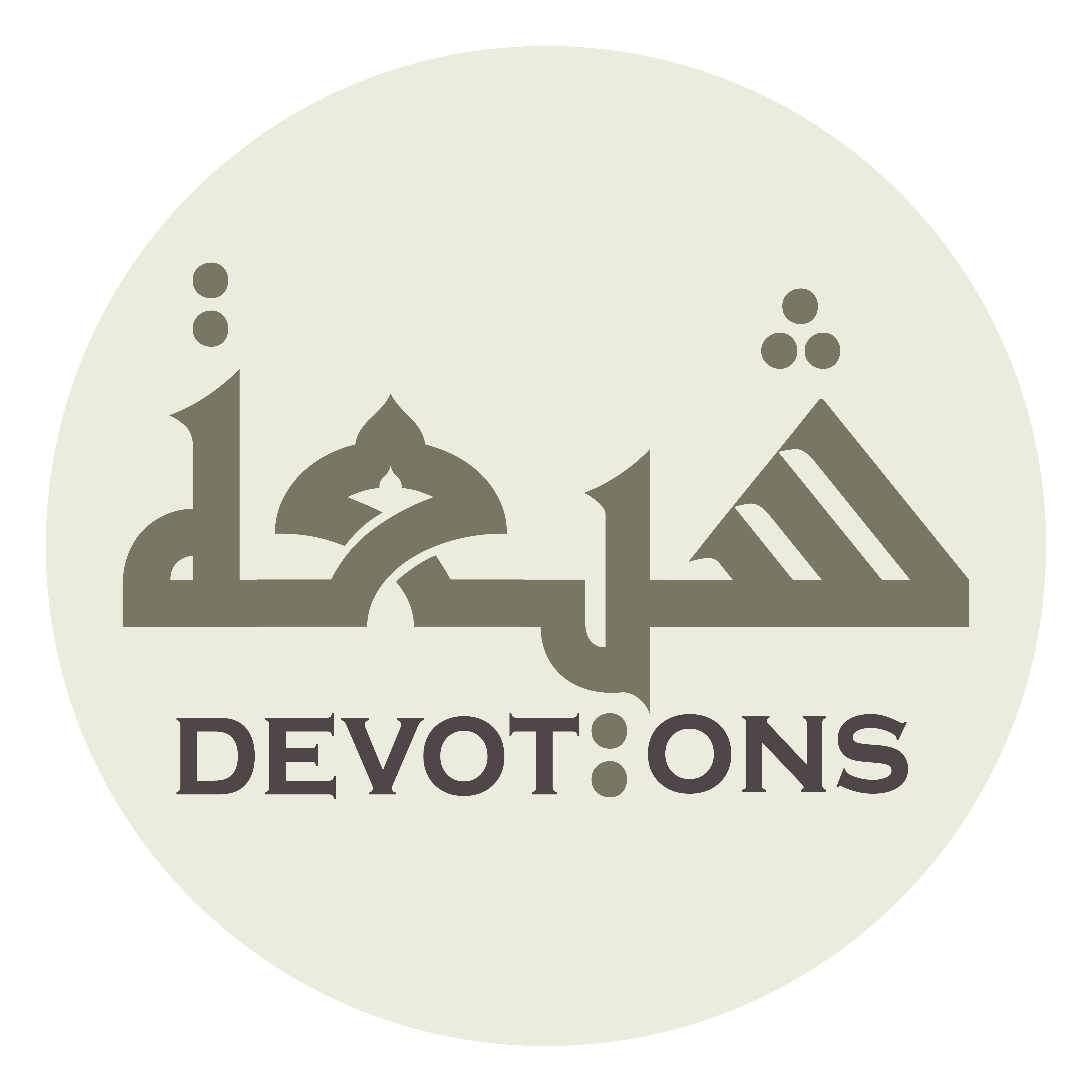 وَزِدْ فِي إِحْسَانِكَ وَكَرَمِكَ إِلَيَّ

wazid fī iḥsānika wakaramika ilayy

And increase Your kindness and generosity toward me
Ziarat Nahiya
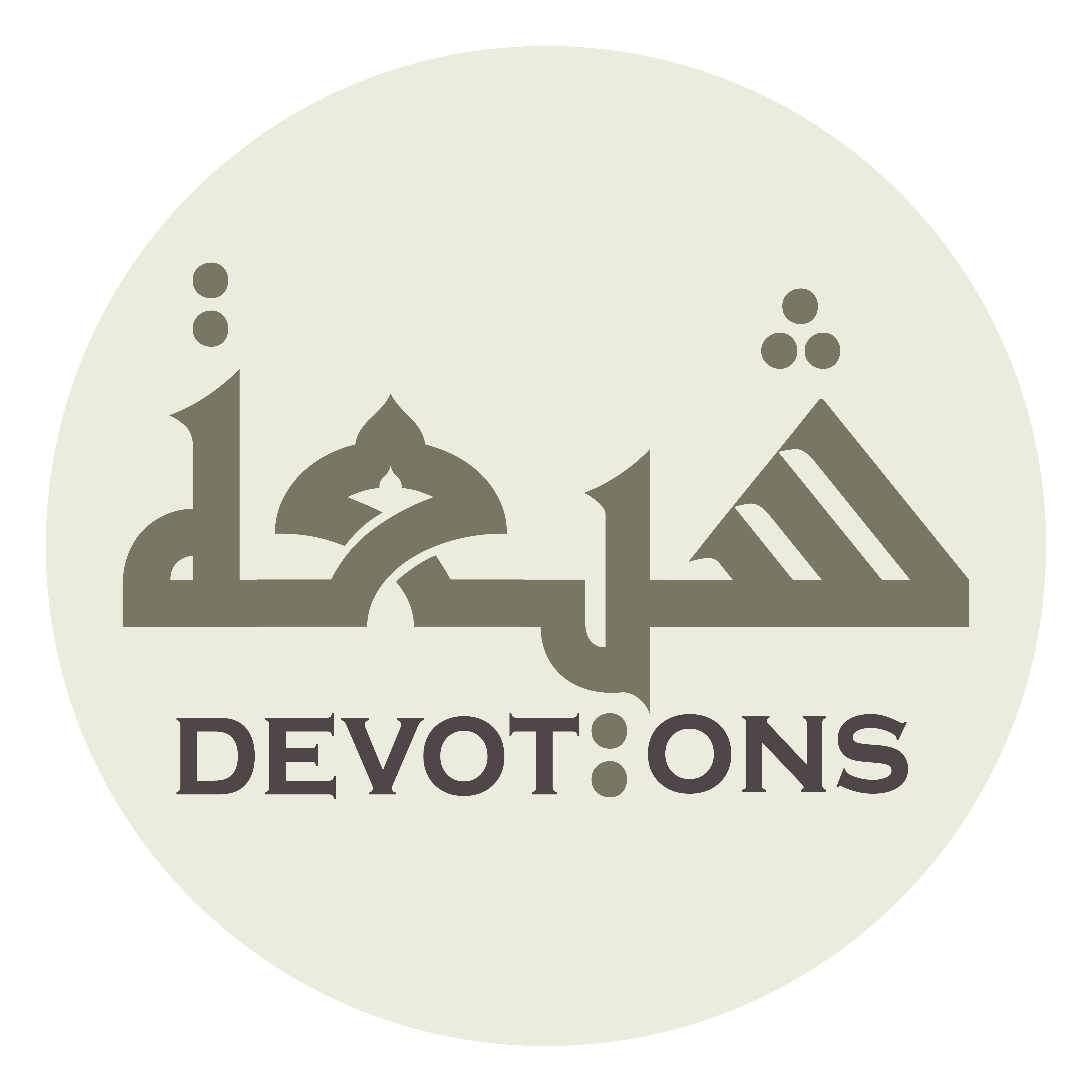 وَاجْعَلْ قَوْلِي فِي النَّاسِ مَسْمُوعًا

waj`al qawlī fin nāsi masmū`ā

And make my word among people heard
Ziarat Nahiya
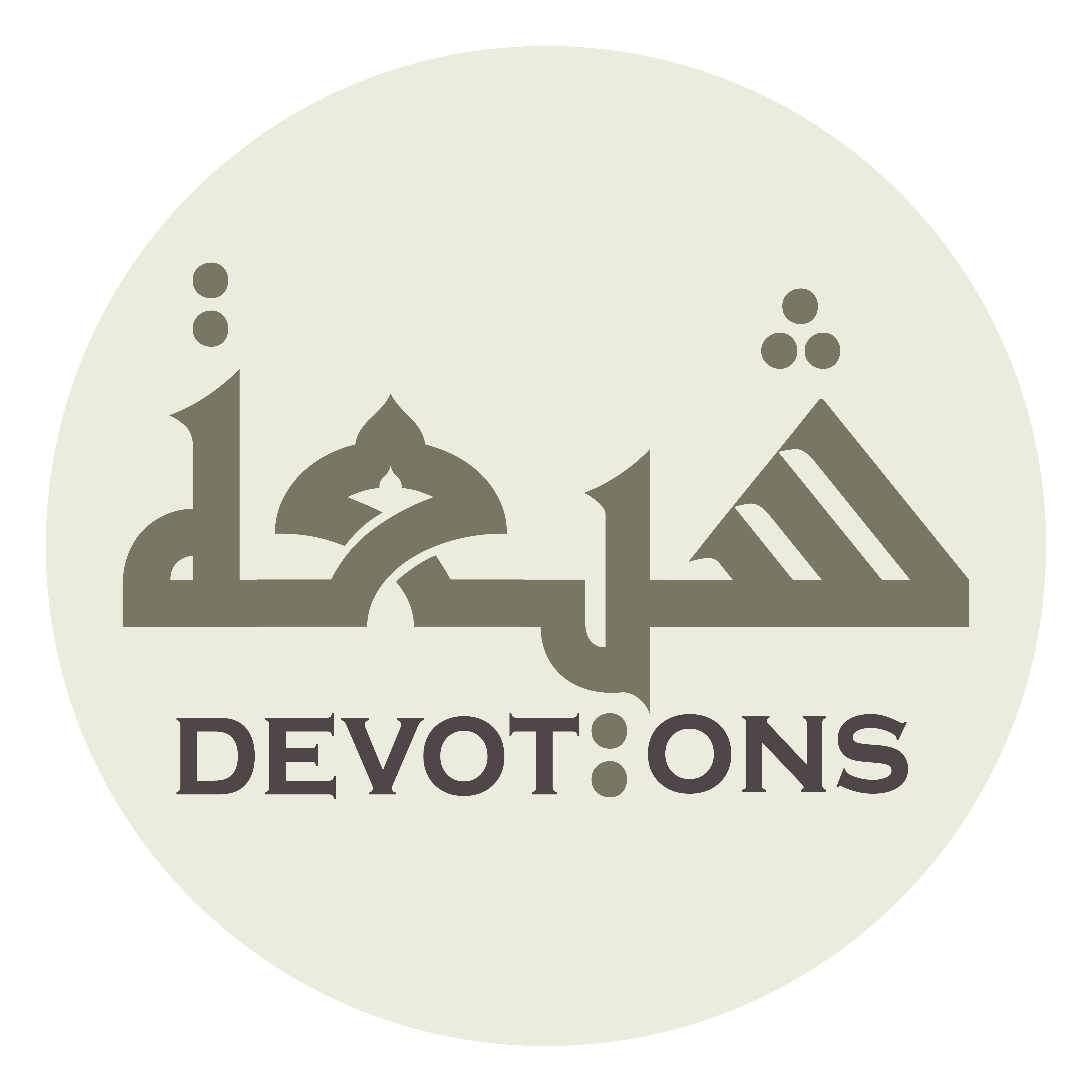 وَعَمَلِي عِنْدَكَ مَرْفُوعًا

wa`amalī `indaka mar-fū`ā

And my deed with You elevated
Ziarat Nahiya
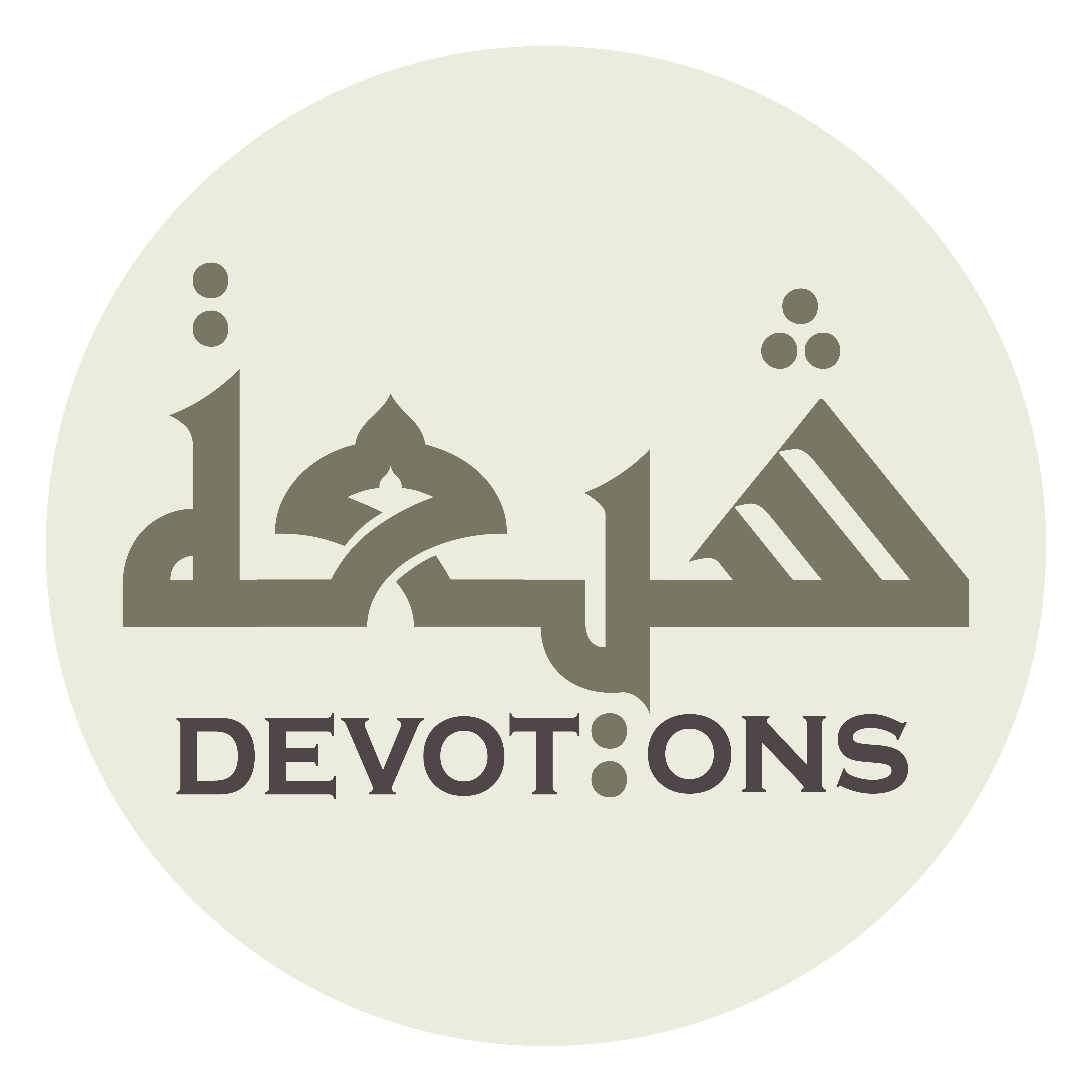 وَأَثَرِي فِي الْخَيْرَاتِ مَتْبُوعًا

wa-atharī fil khayrāti matbū`ā

And my effect in good works followed
Ziarat Nahiya
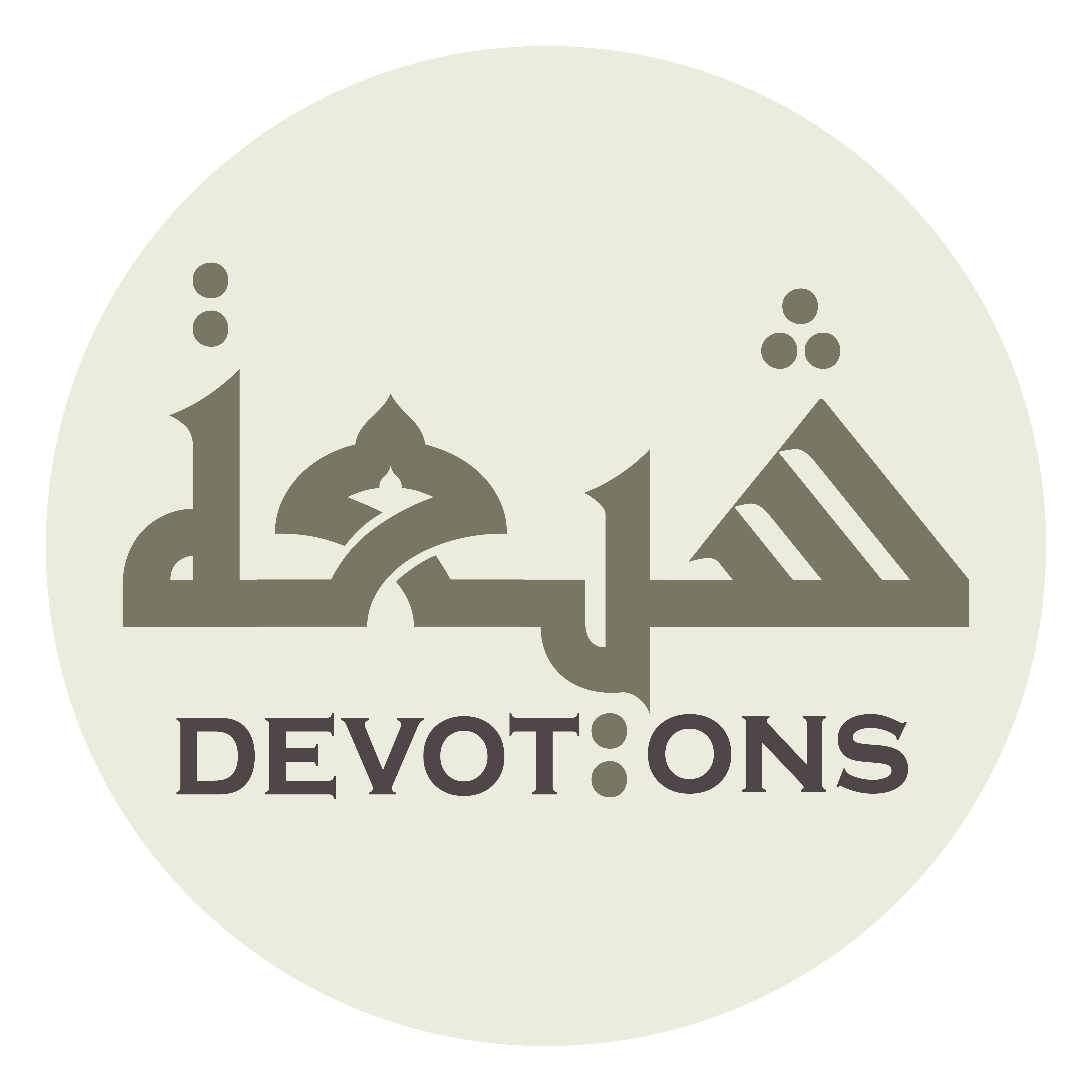 وَعَدُوِّي مَقْمُوعًا

wa`aduwwī maqmū`ā

And my enemy suppressed
Ziarat Nahiya
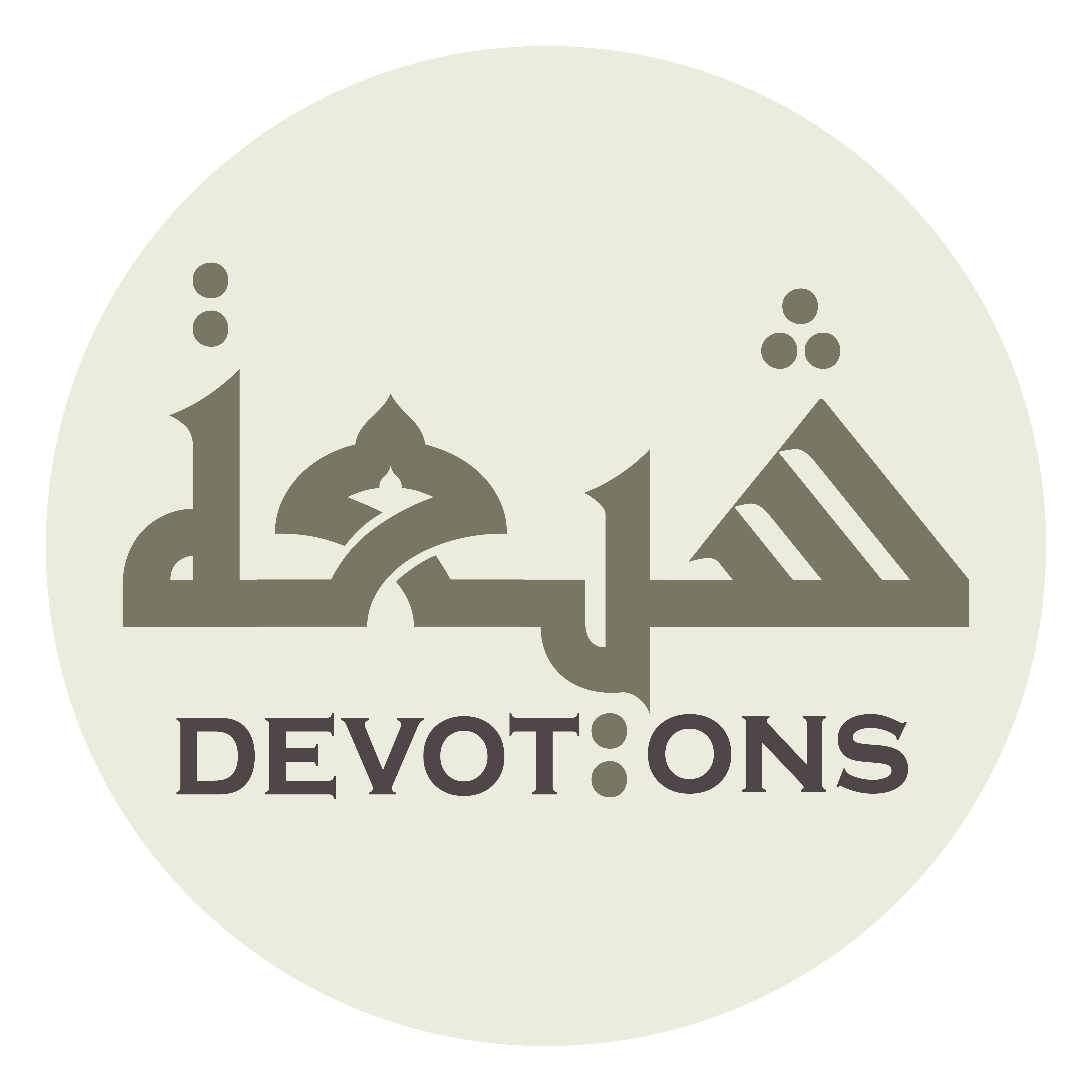 اَللَّهُمَّ صَلِّ عَلَى مُحَمَّدٍ وَ آلِ مُحَمَّدٍ الْأَخْيَارِ

allāhumma ṣalli `alā muḥammadin wa āli muḥammadinil akhyār

O Allah, send blessings upon Muhammad and the family of Muhammad, the chosen ones
Ziarat Nahiya
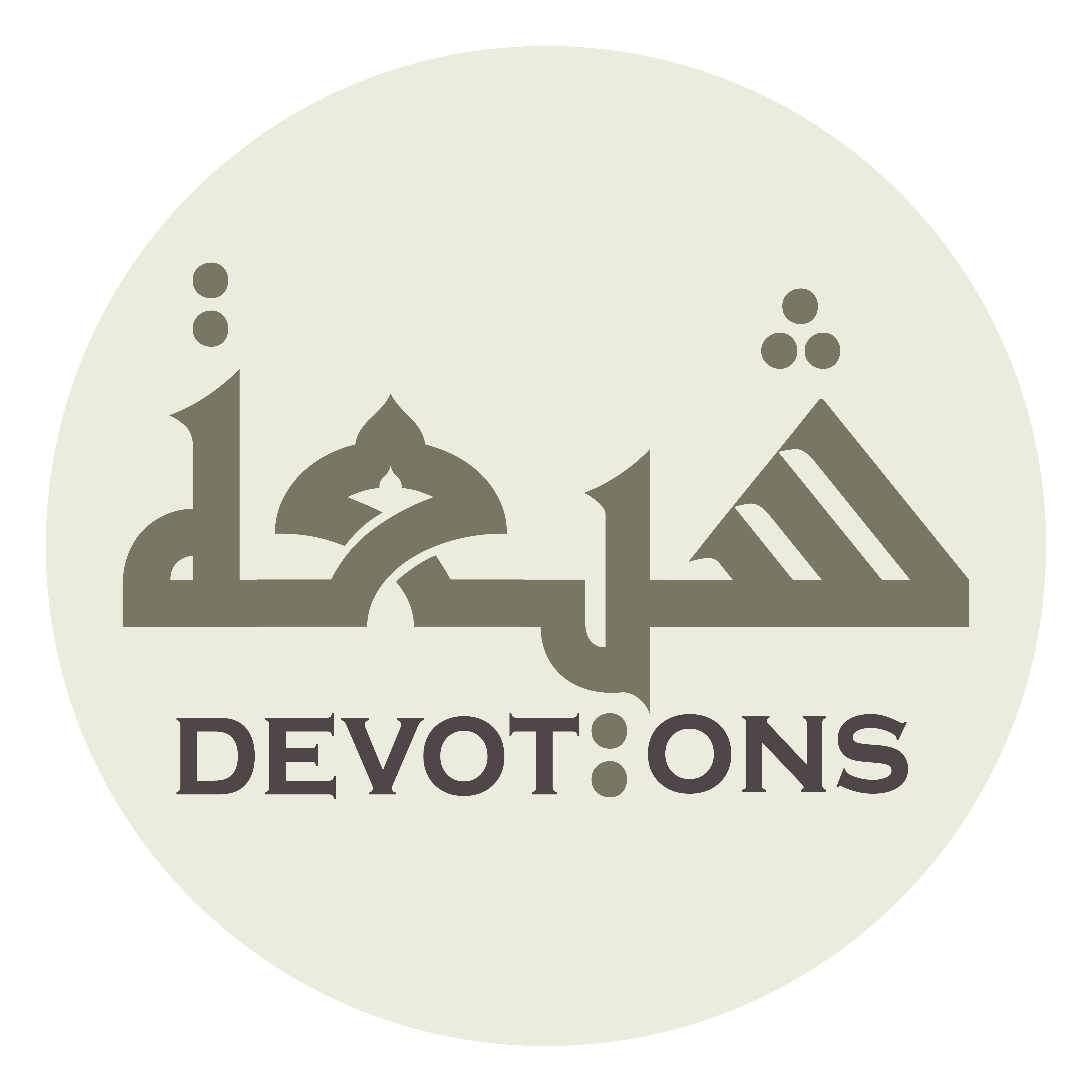 فِي آنَاءِ اللَّيْلِ وَأَطْرَافِ النَّهَارِ

fī-ānā-il layli wa-aṭrāfin nahār

In the hours of night and parts of day
Ziarat Nahiya
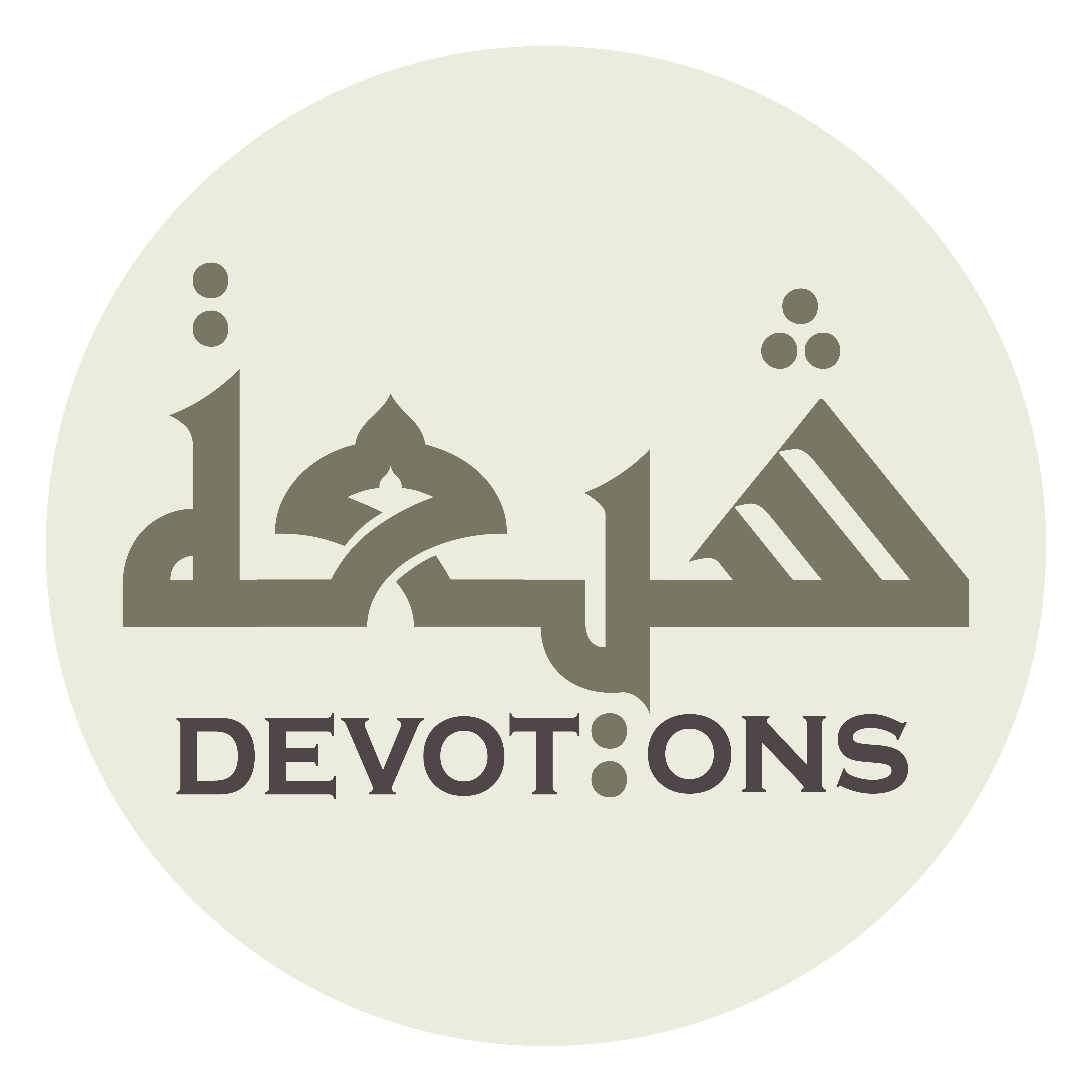 وَاكْفِنِي شَرَّ الْأَشْرَارِ

wakfinī sharral ashrār

And protect me from the evil of the evil ones
Ziarat Nahiya
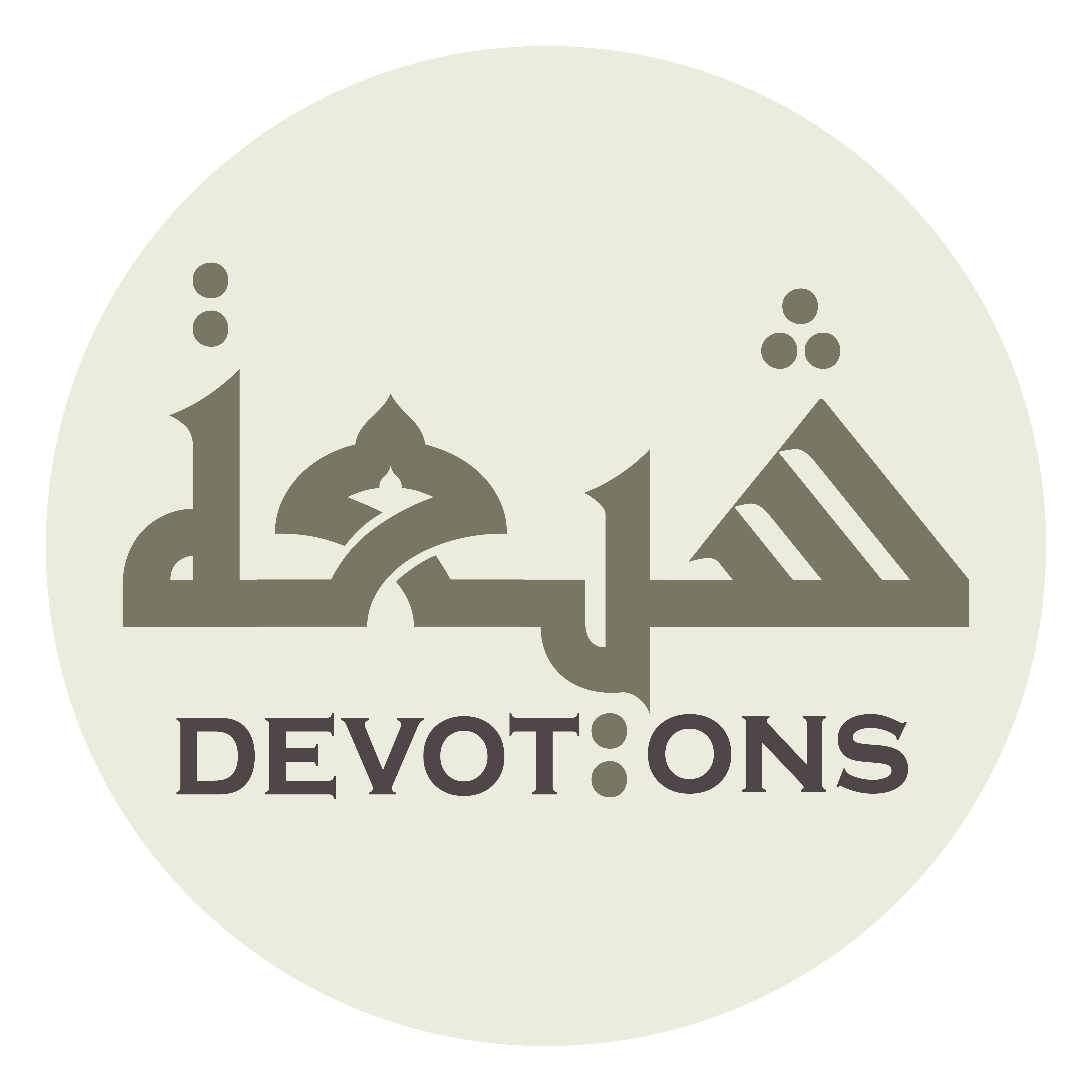 وَطَهِّرْنِي مِنَ الذُّنُوبِ وَالْأَوْزَارِ

waṭahhir-nī minadh dhunūbi wal-awzār

And purify me from sins and burdens
Ziarat Nahiya
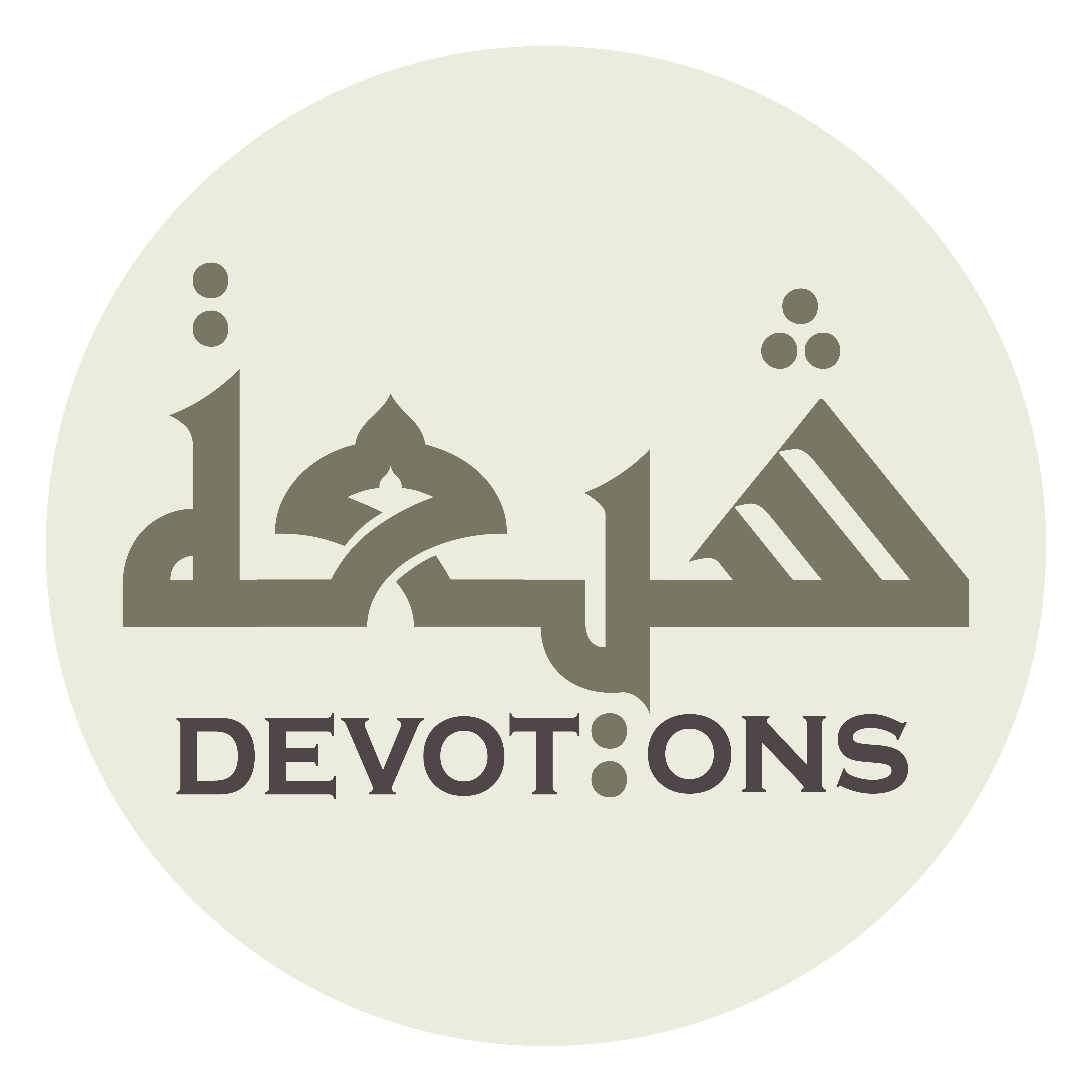 وَأَجِرْنِي مِنَ النَّارِ

wa-ajir-nī minan nār

And save me from the Fire
Ziarat Nahiya
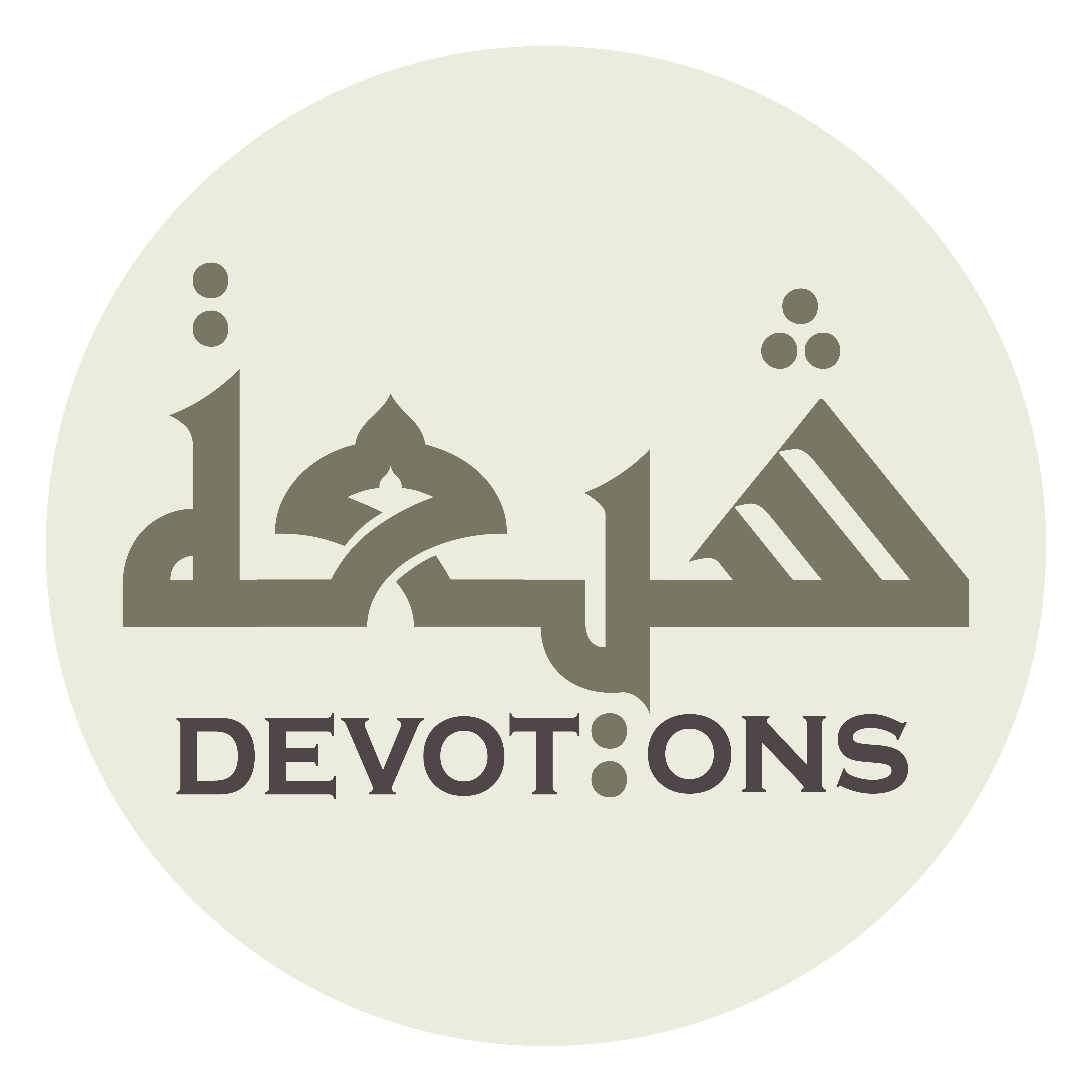 وَأَحِلَّنِي دَارَ الْقَرَارِ

wa-aḥillanī dāral qarār

And settle me in the abode of permanence
Ziarat Nahiya
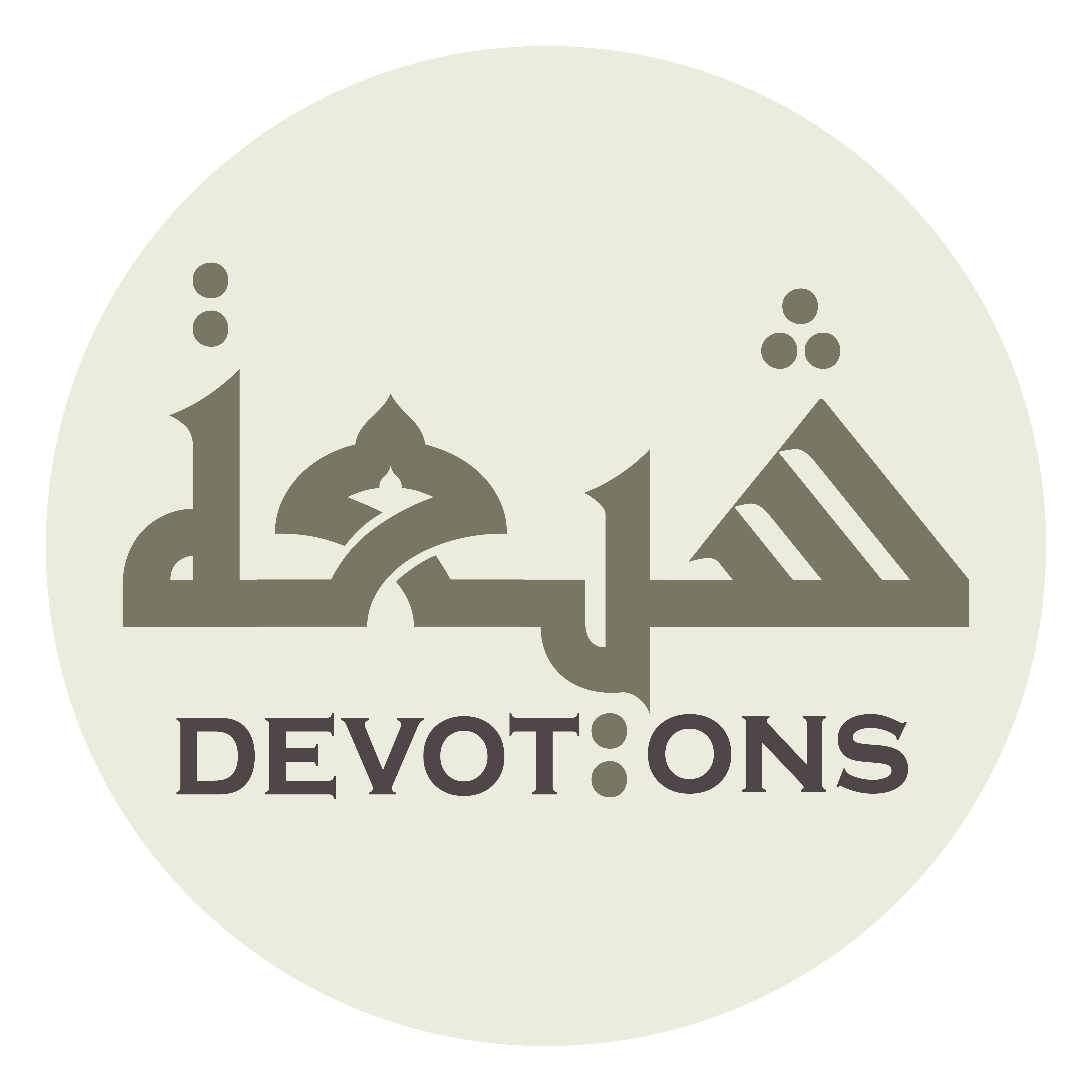 وَاغْفِرْ لِي وَلِجَمِيعِ إِخْوَانِي وَأَخَوَاتِي الْمُؤْمِنِينَ وَالْمُؤْمِنَاتِ

waghfir lī walijamī`i ikhwānī wa-akhawātil mu-minīna walmu-mināt

And forgive me and all my believing brothers and sisters
Ziarat Nahiya
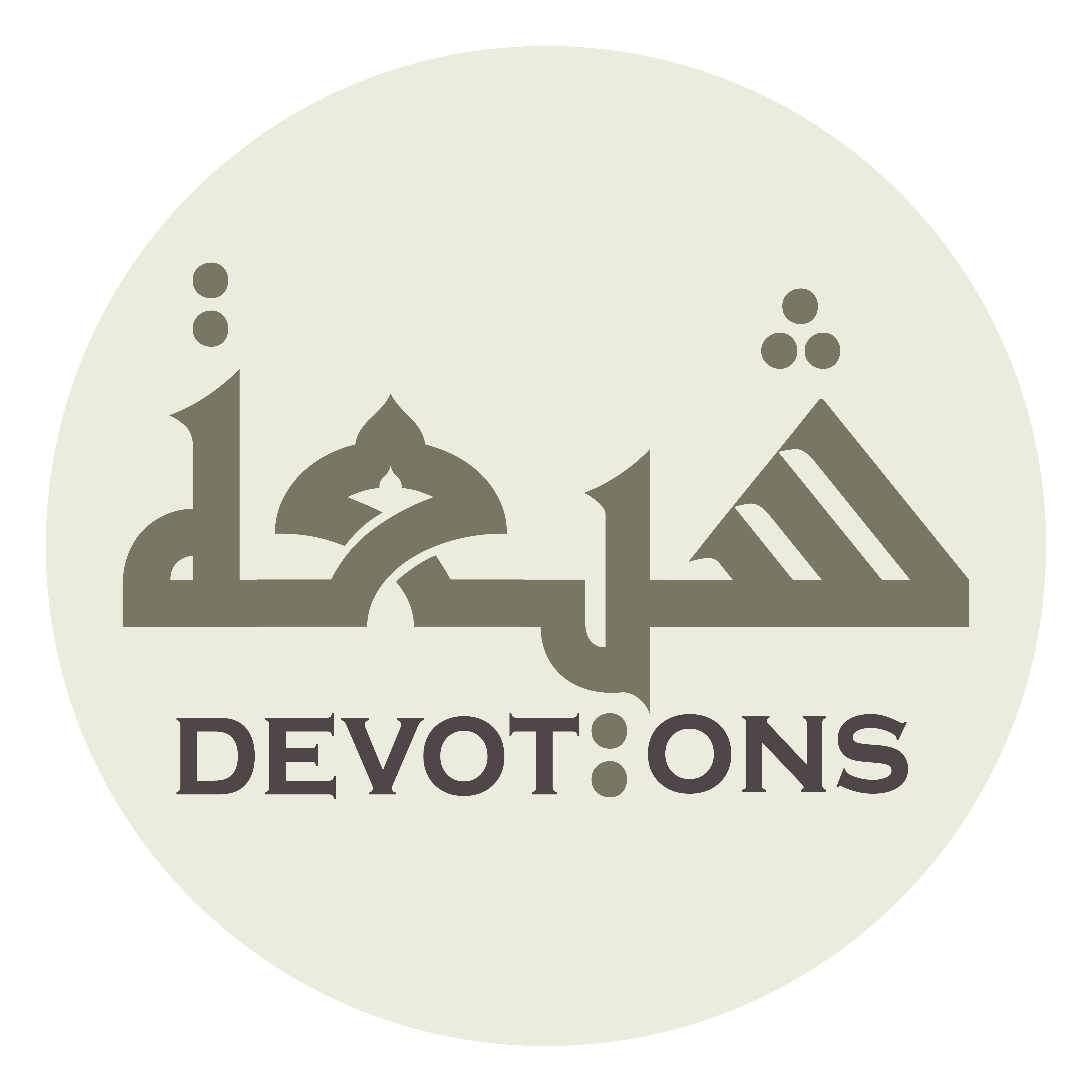 بِرَحْمَتِكَ يَا أَرْحَمَ الرَّاحِمِينَ

biraḥmatika yā ar-ḥamar rāḥimīn

By Your mercy, O Most Merciful of the merciful
Ziarat Nahiya